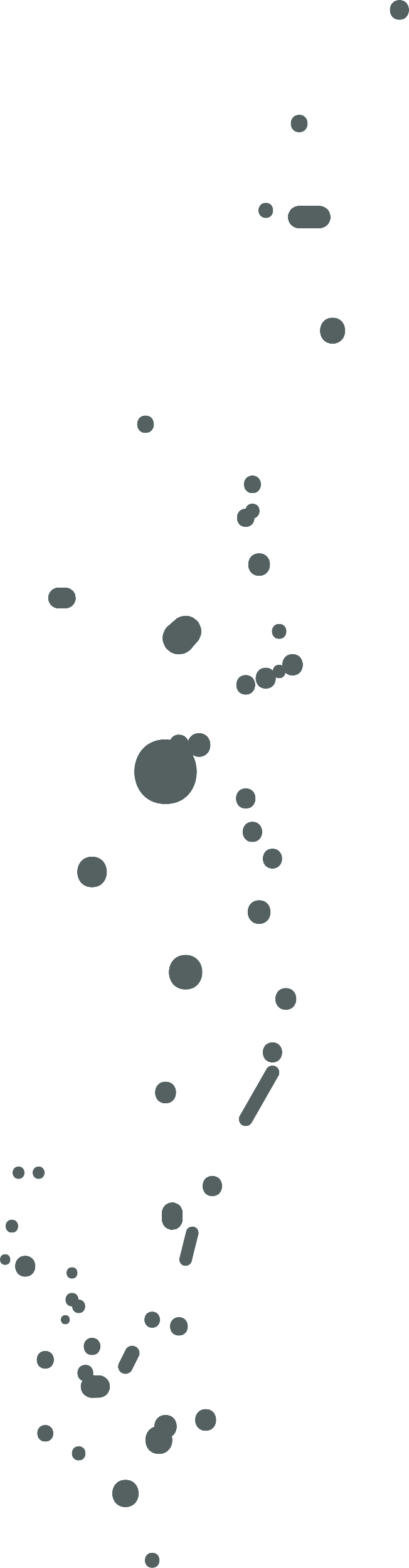 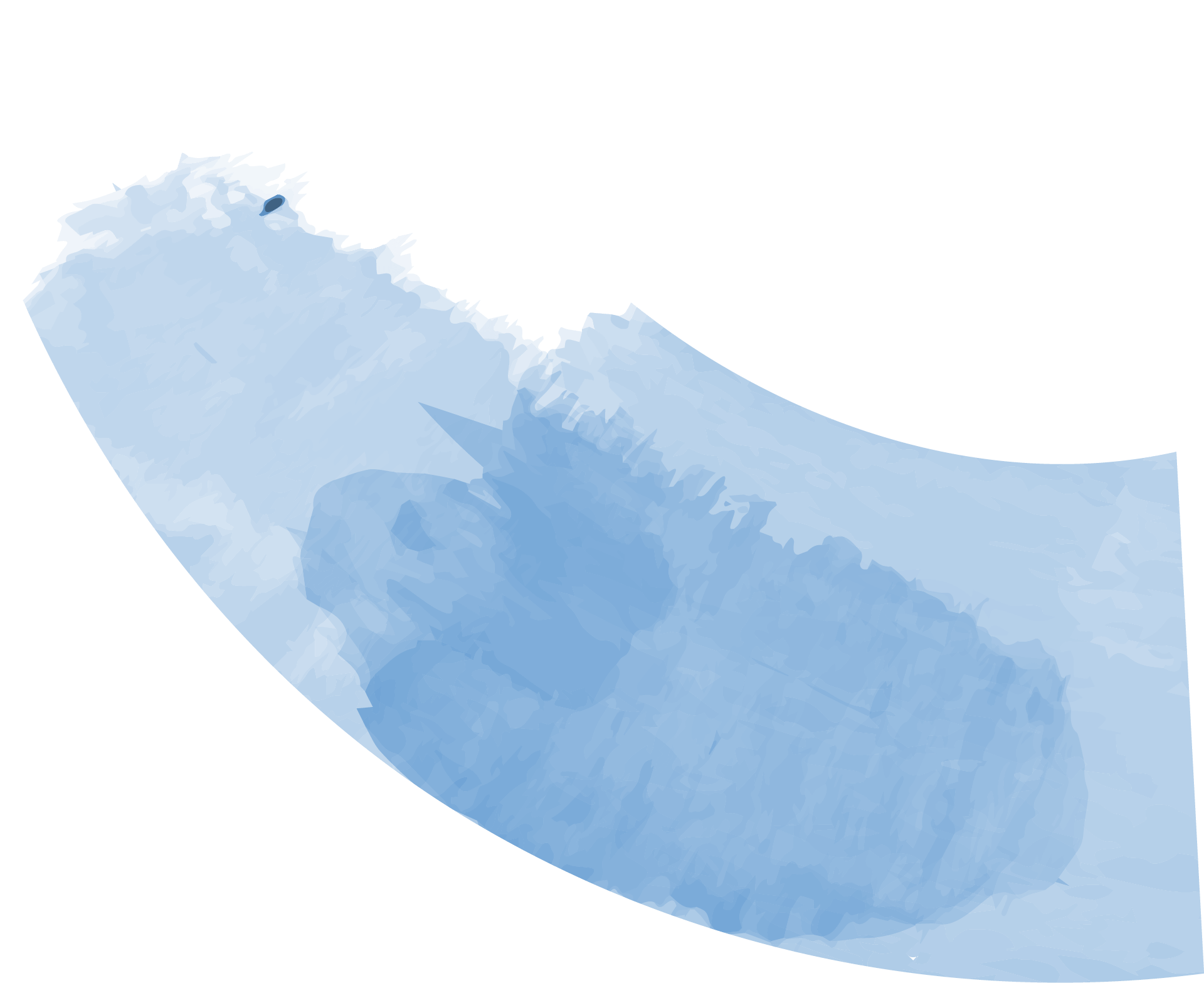 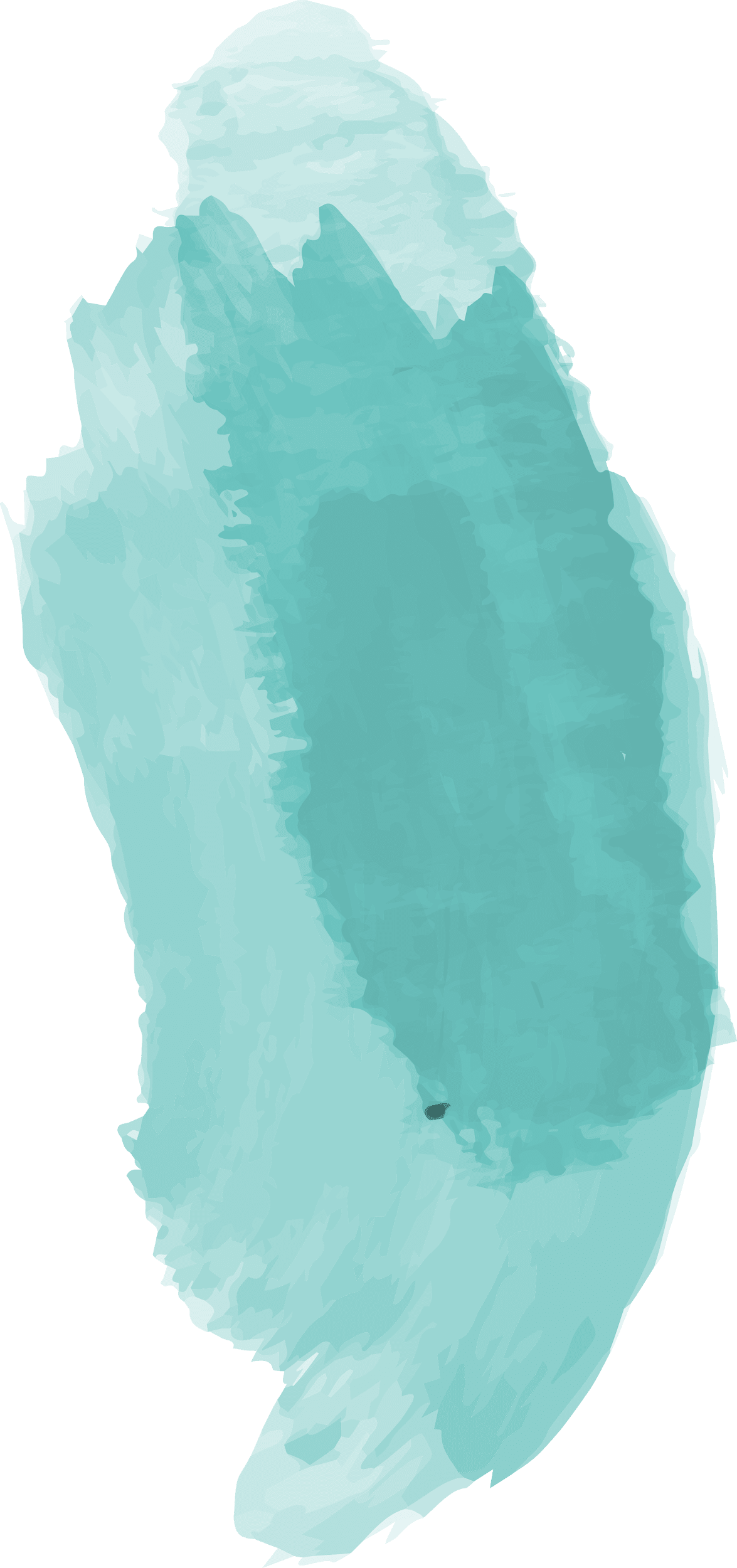 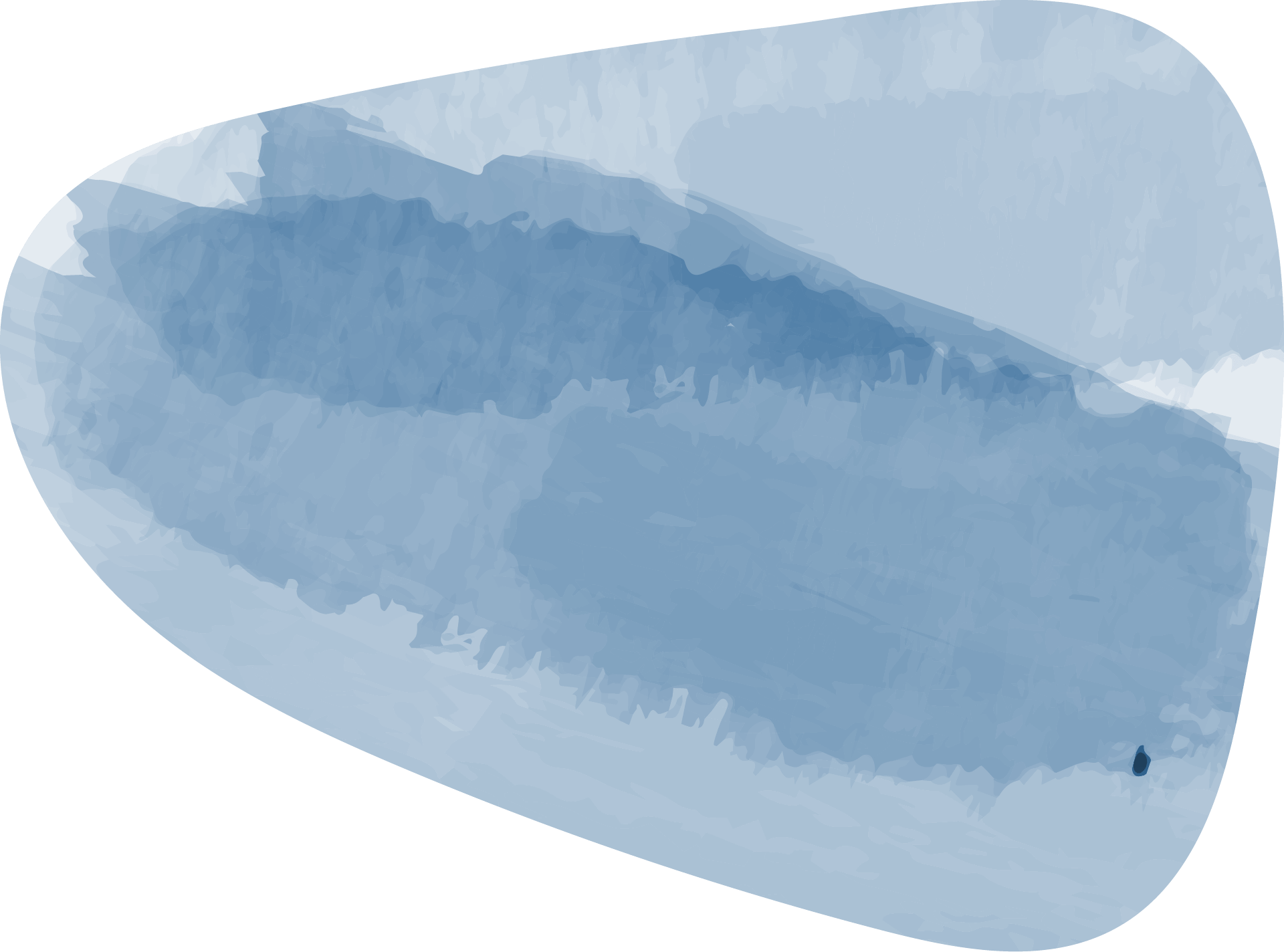 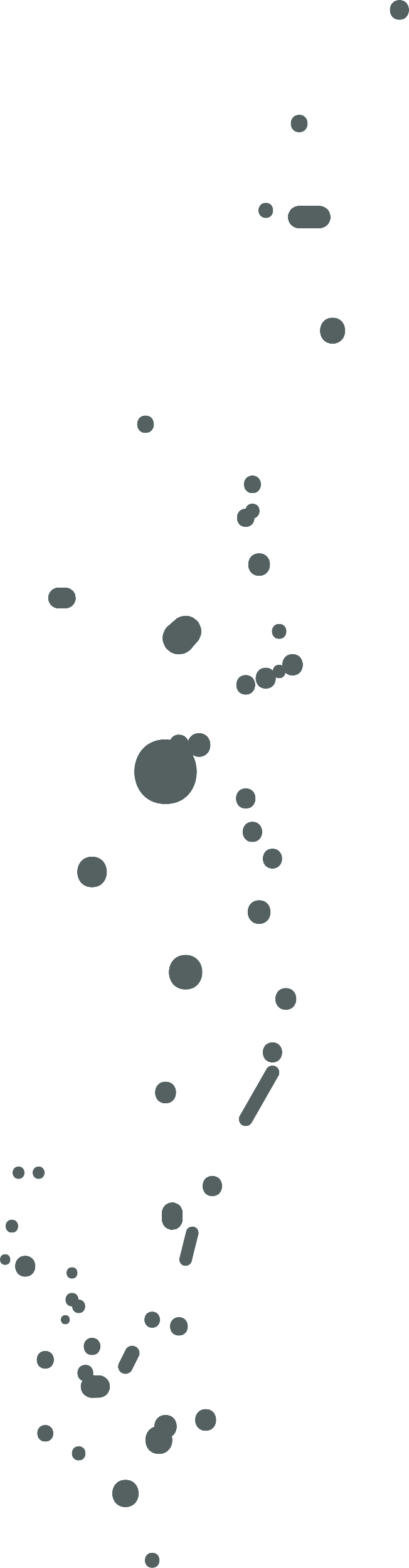 السلام عليكم ورحمة الله وبركاته
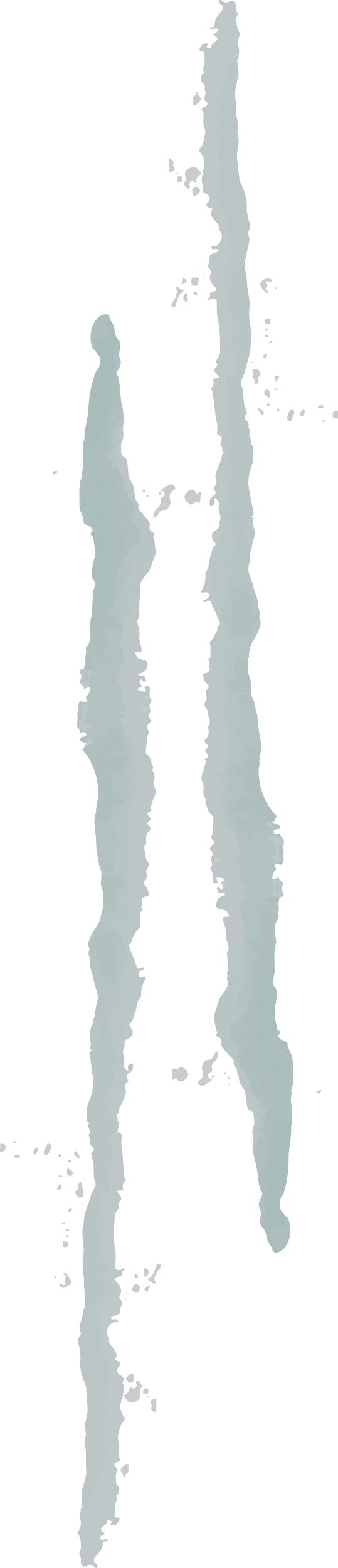 اليوم :             التاريخ :
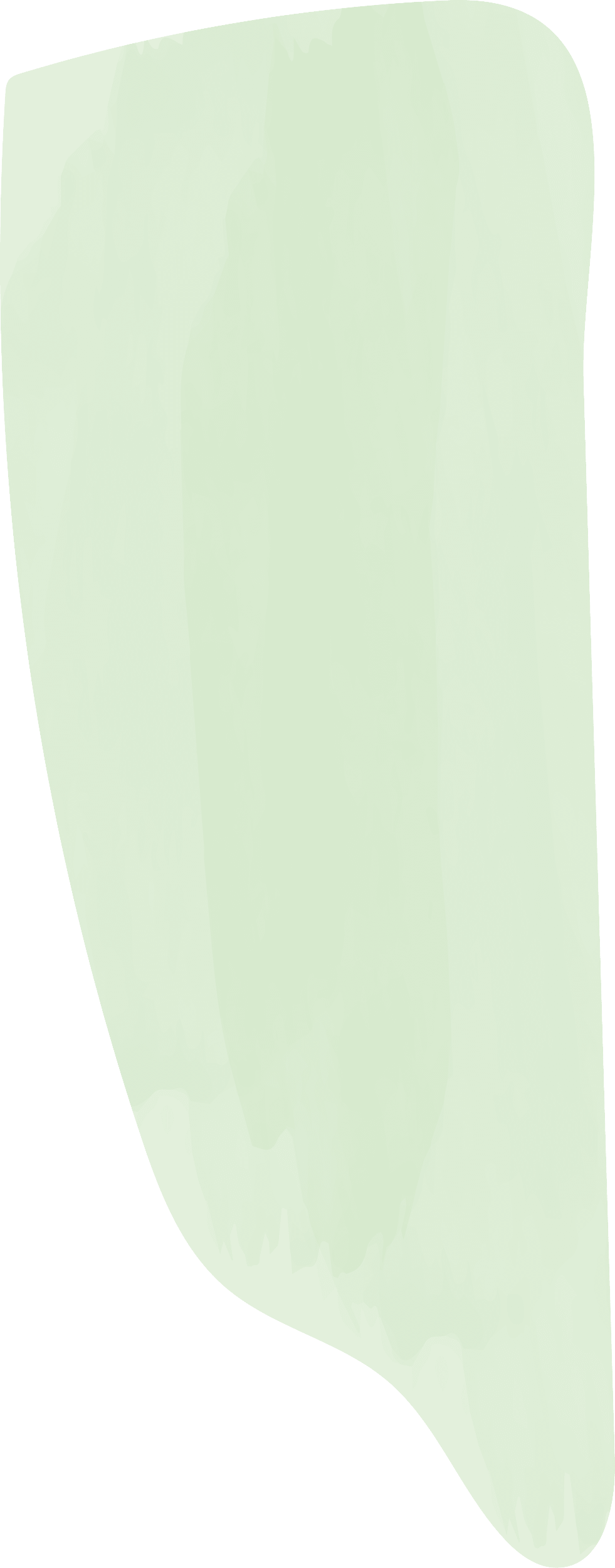 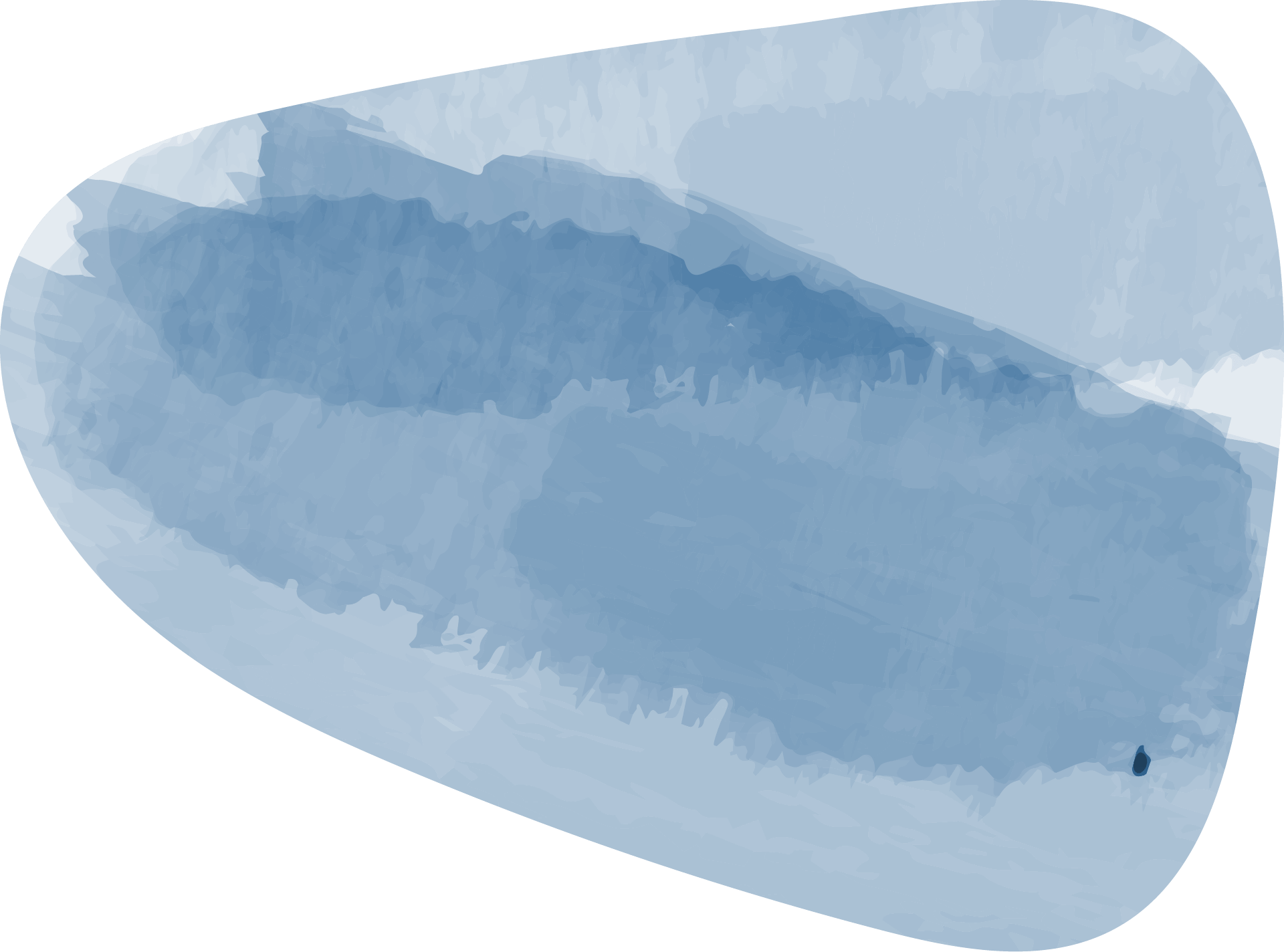 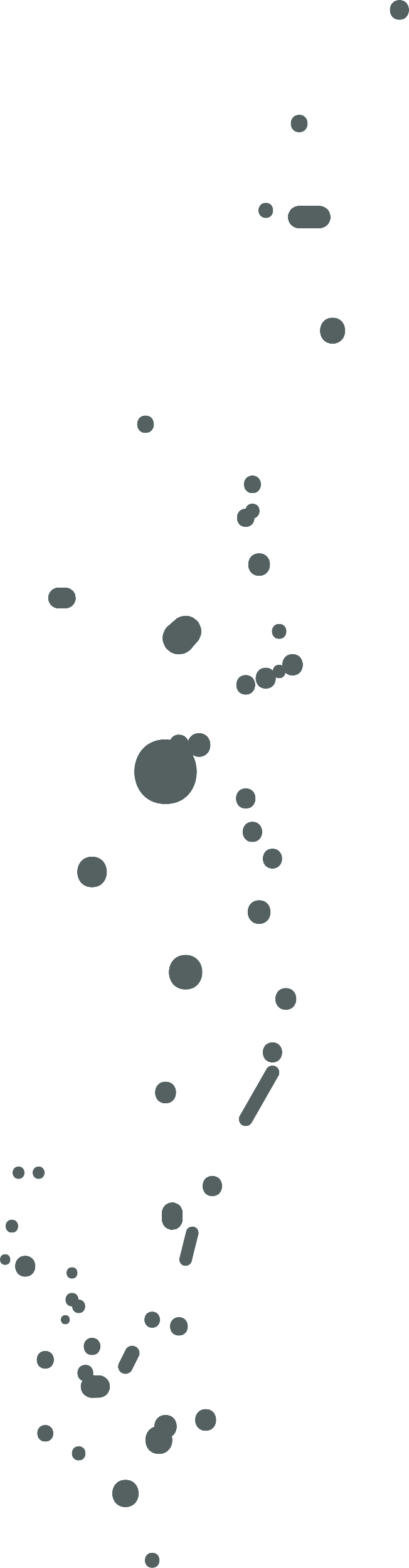 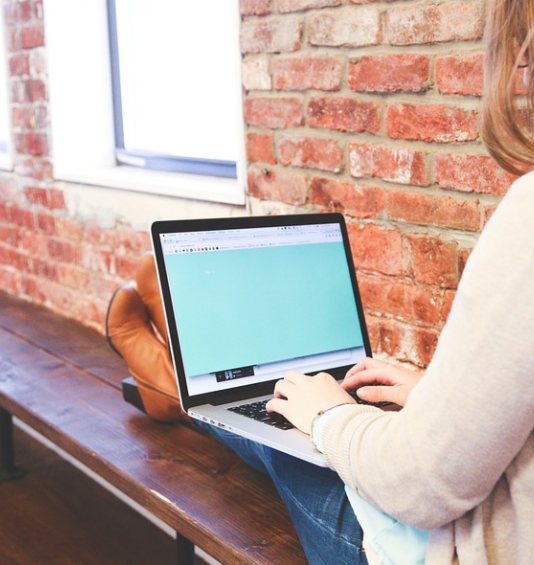 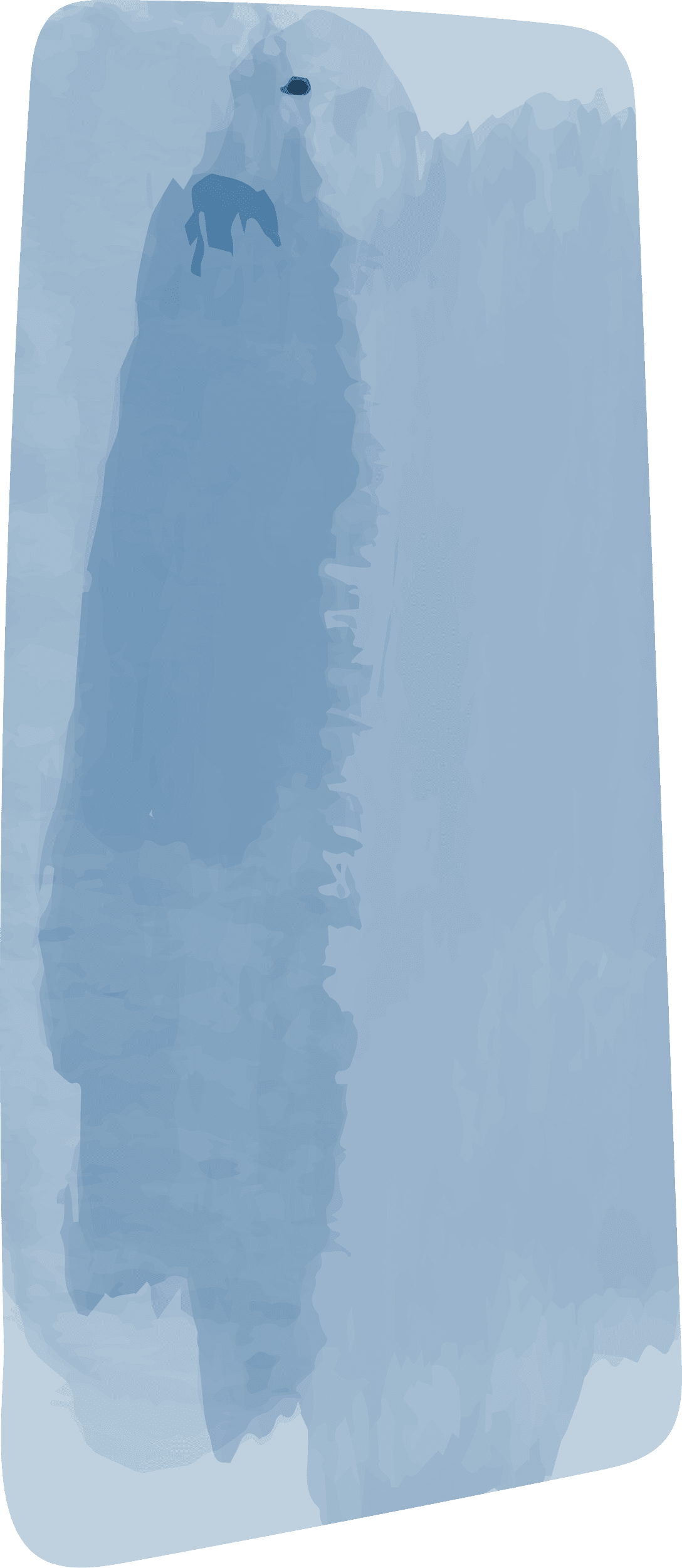 اشراقة الصباح
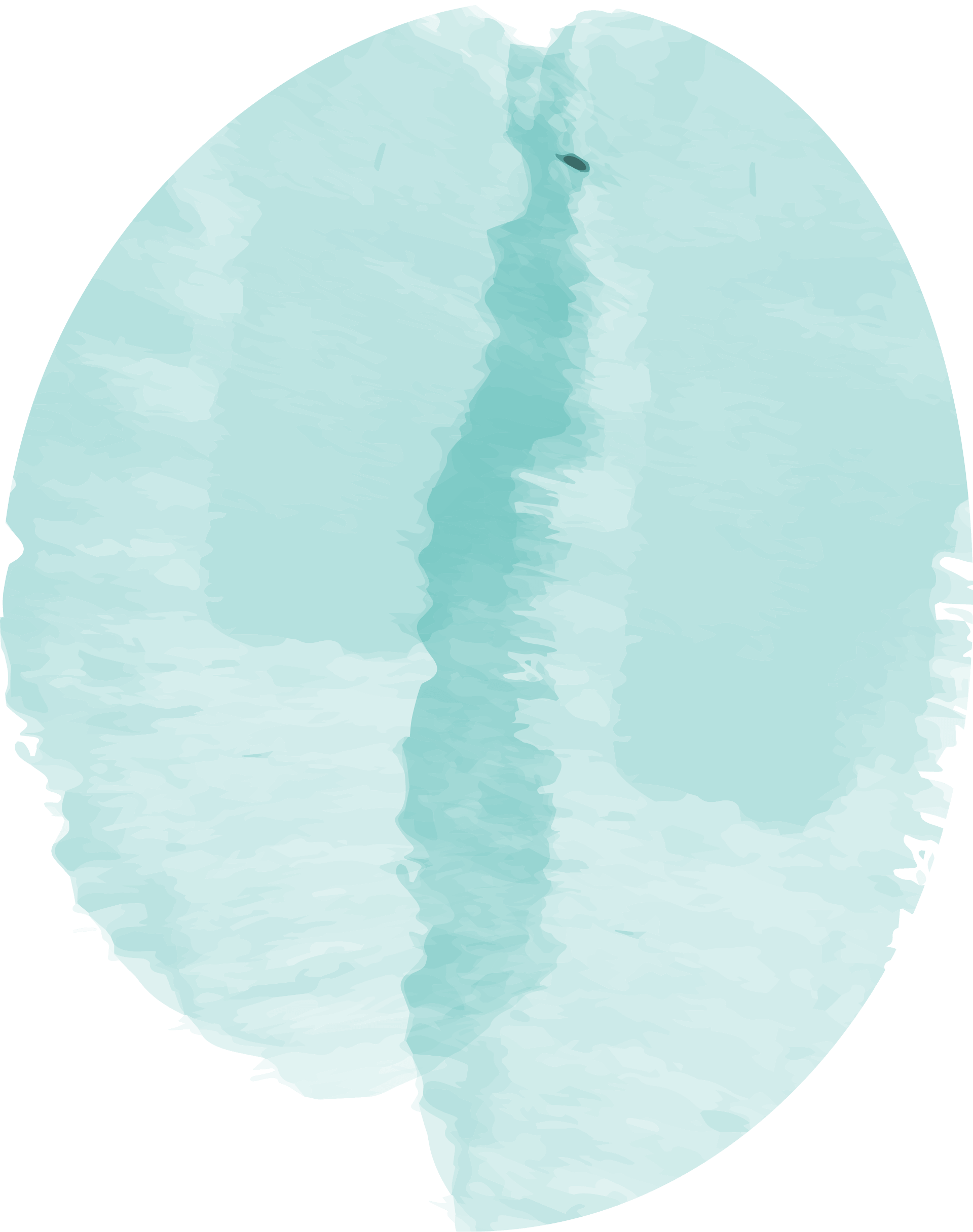 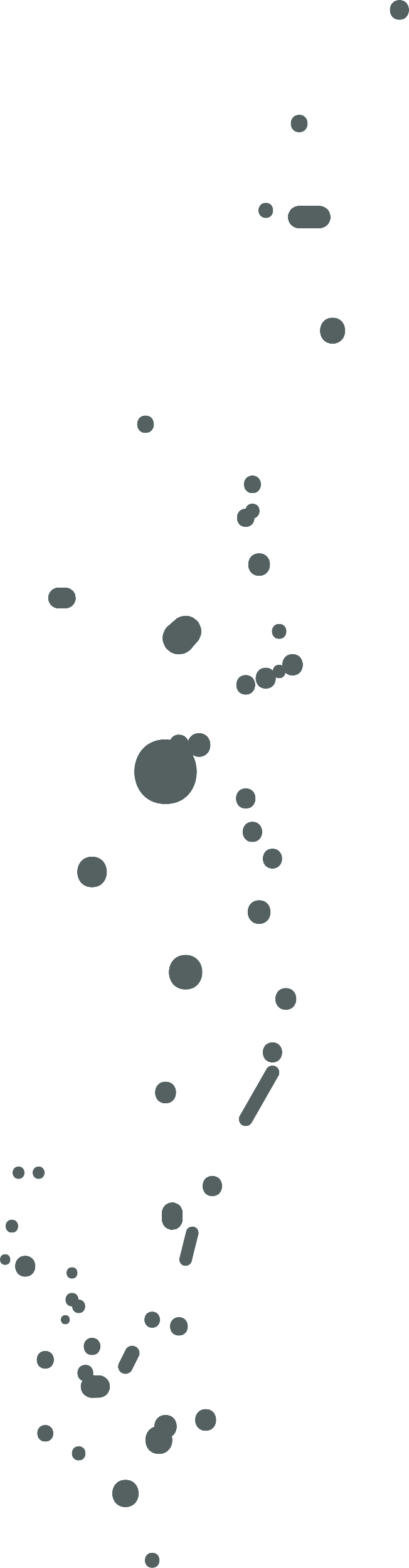 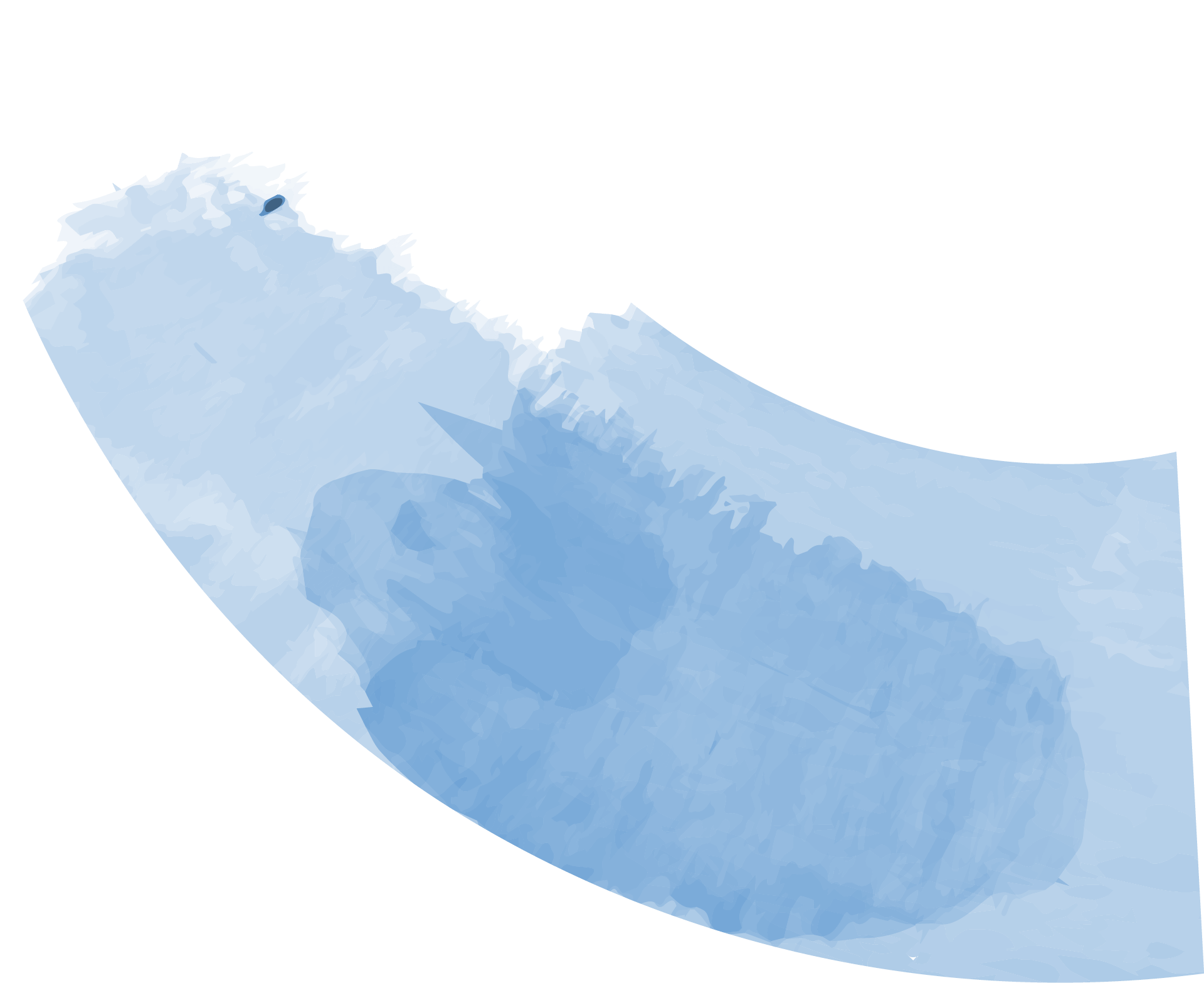 إذا أردت أن تكون ناجحاً فعليك أن تحترم قاعدة واحدة : لا تكذب على نفسك ..
[Speaker Notes: https://youtu.be/rqDy-P_mGMk]
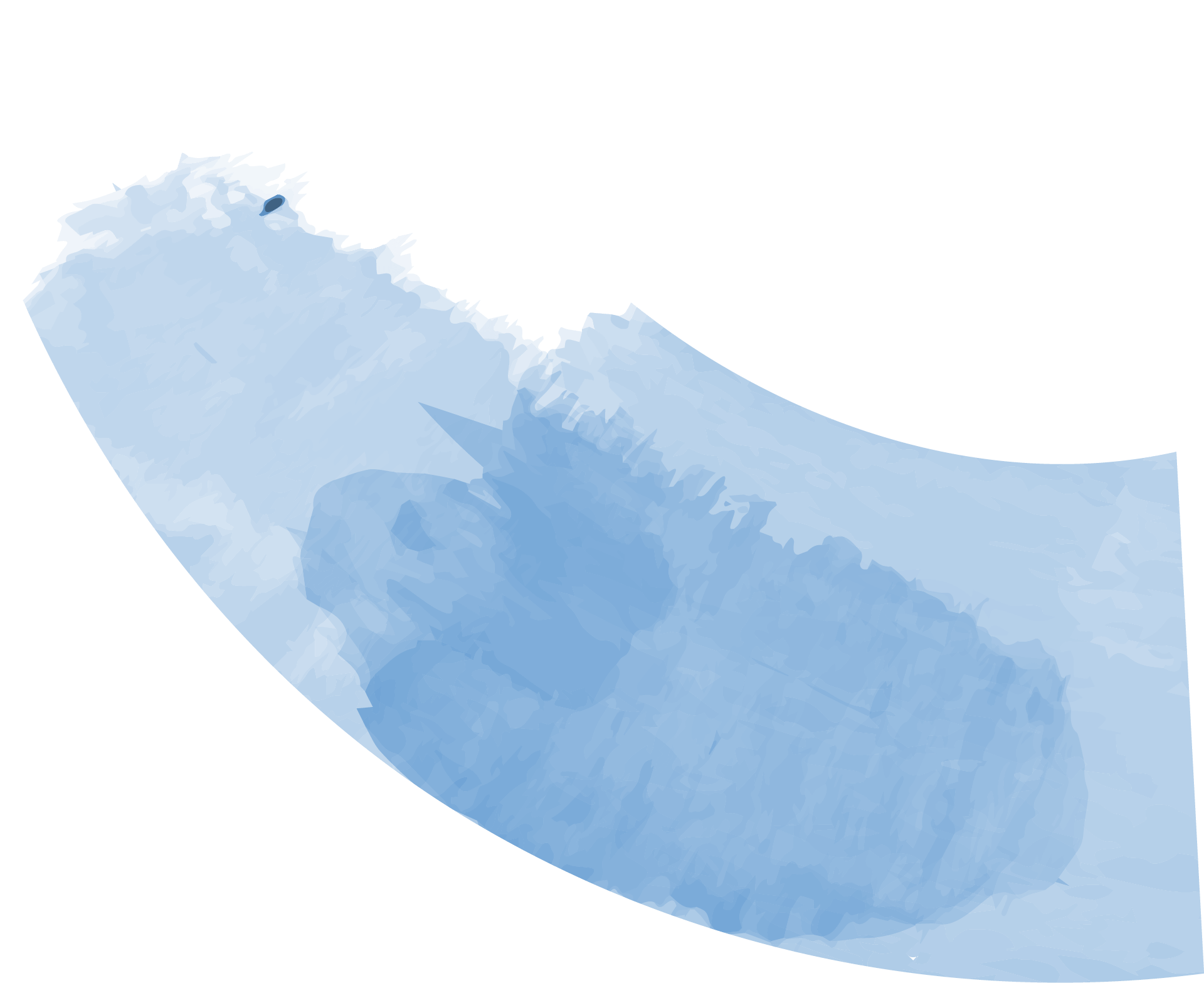 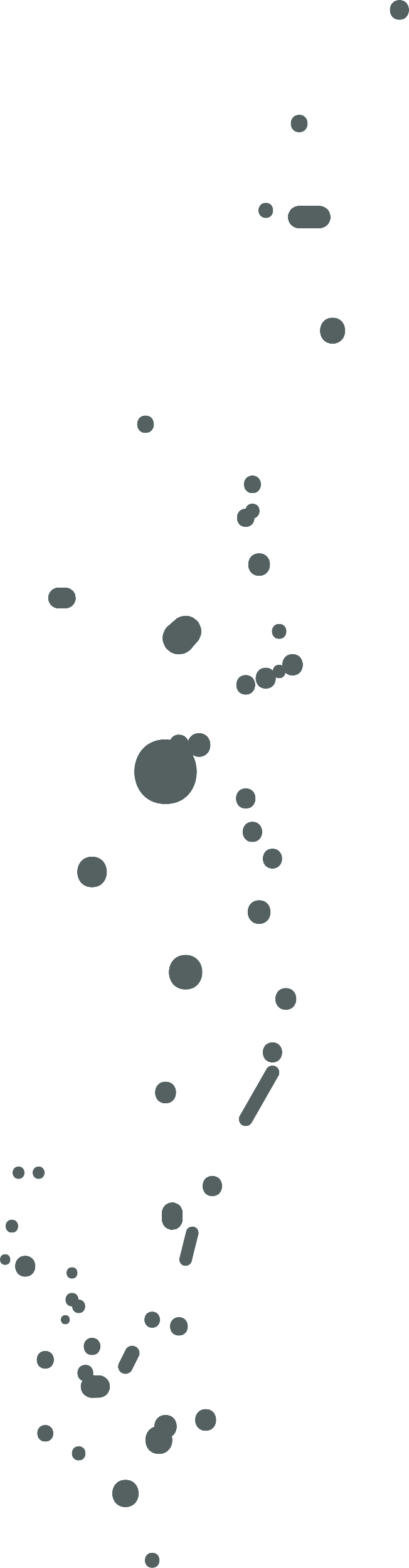 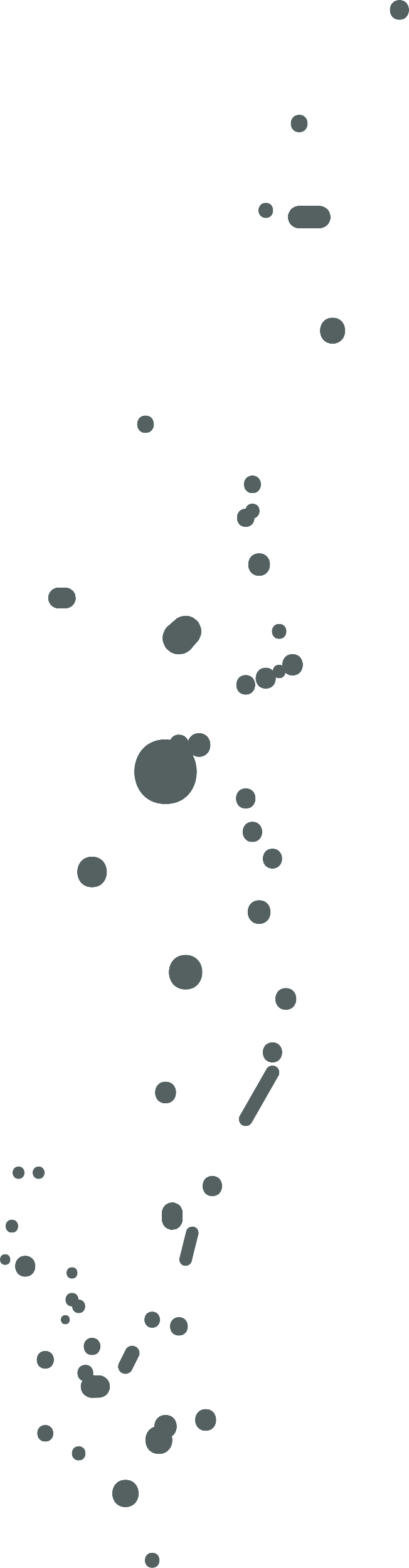 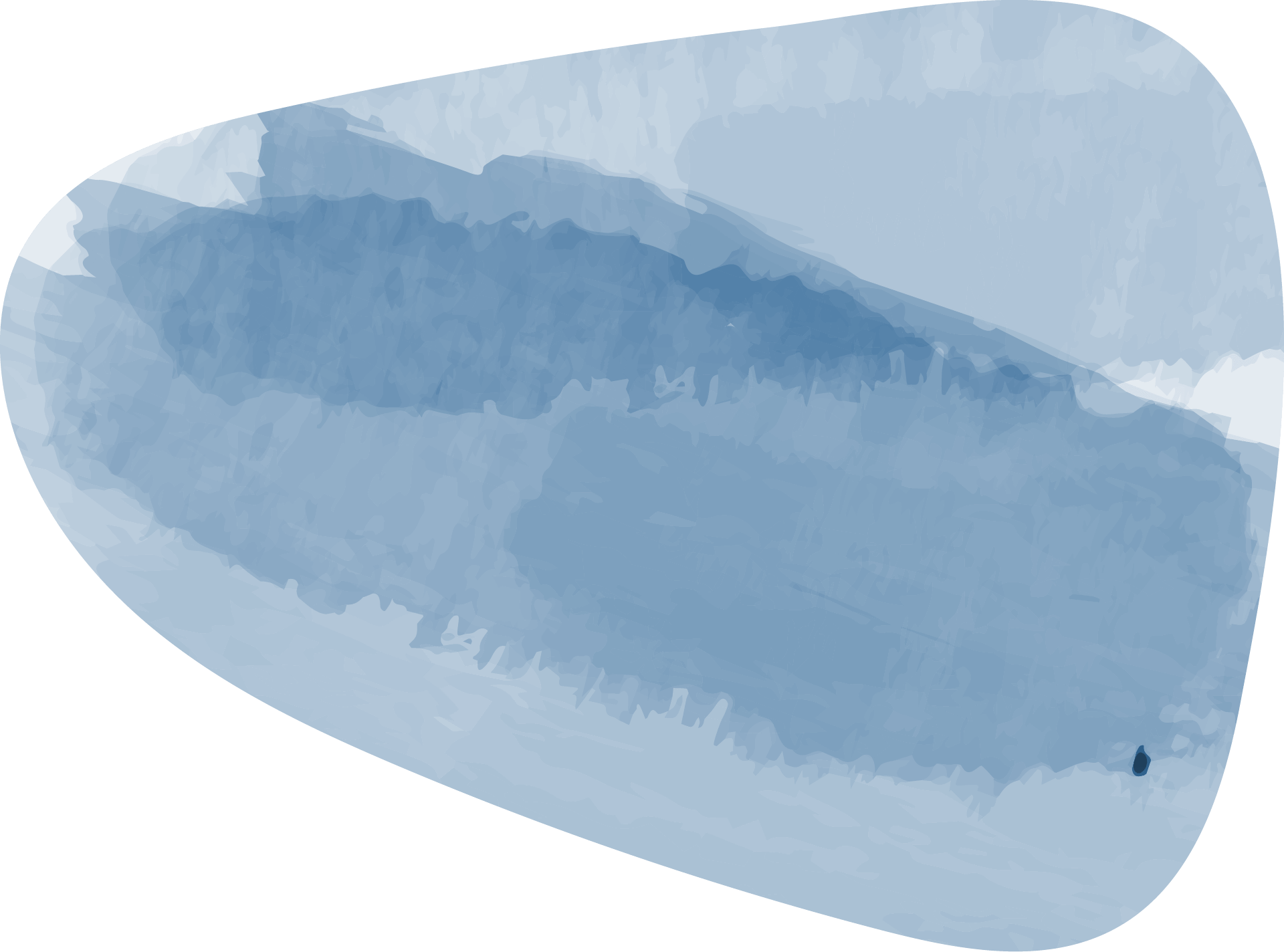 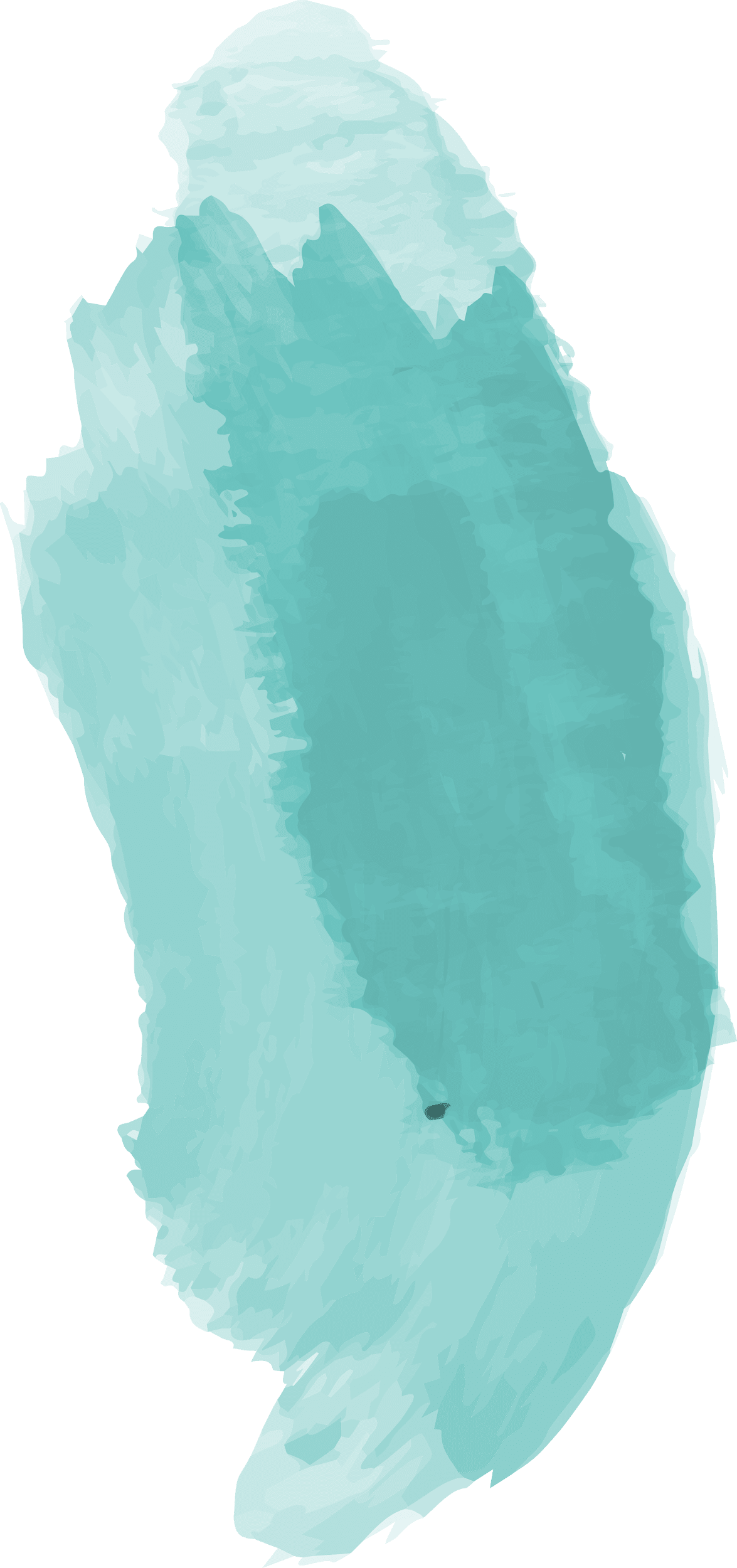 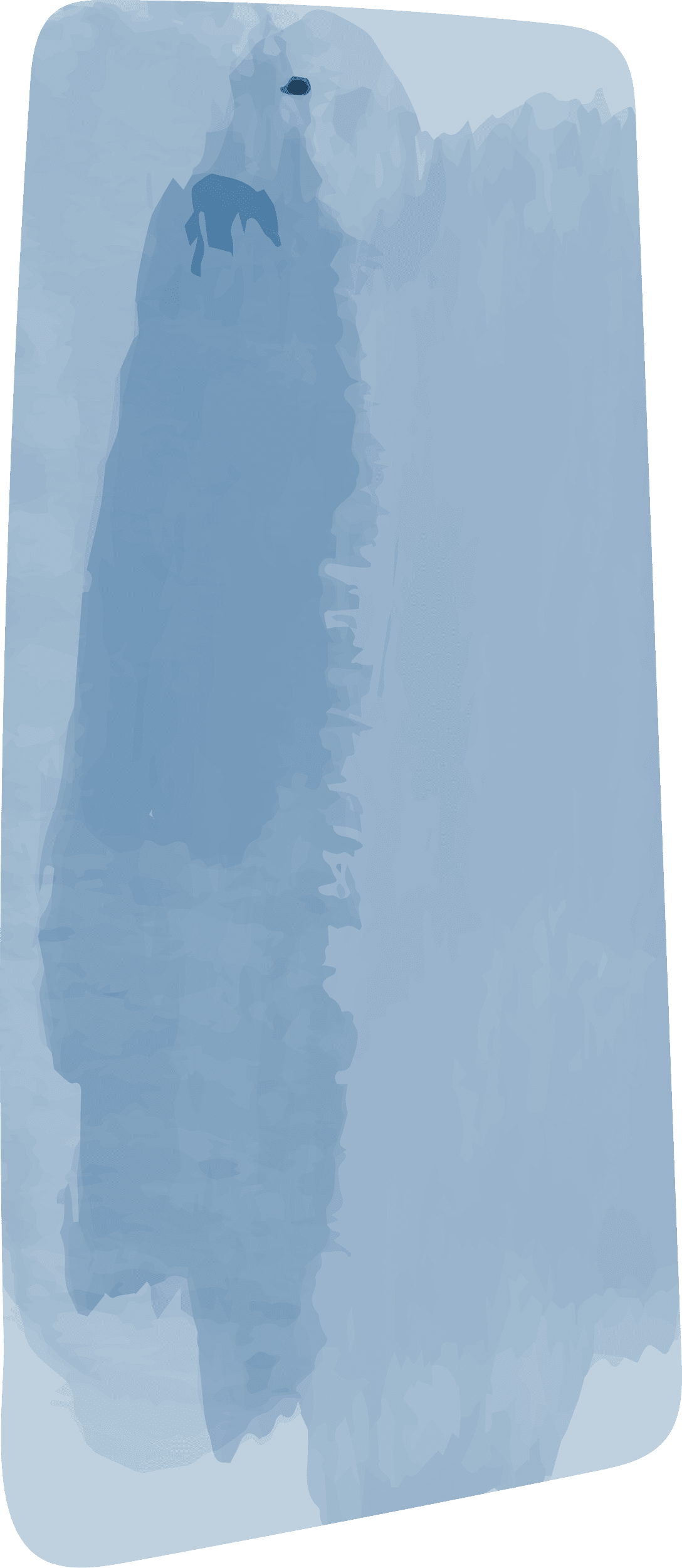 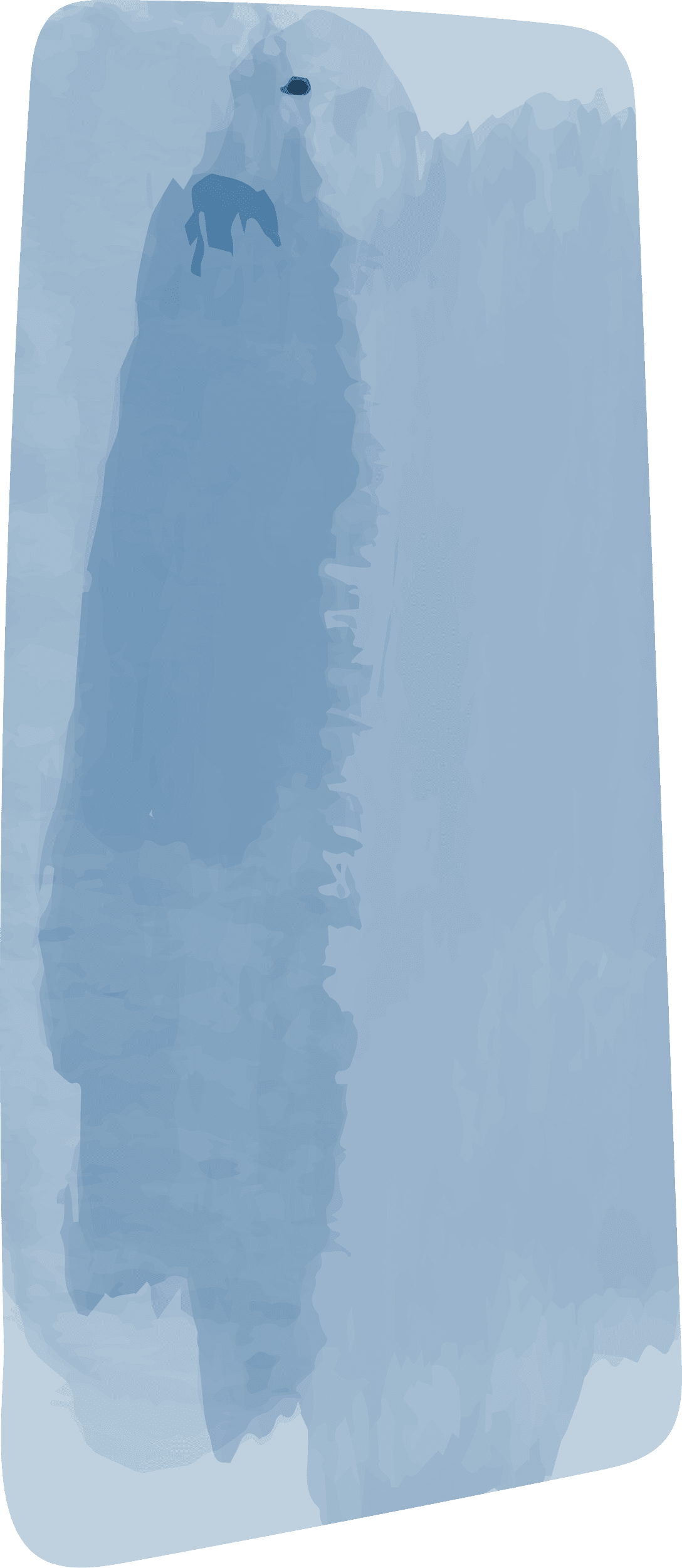 02
01
03
تعلمنا في الدرس السابق (مقدمة إلى المايكروبت  )   
من الوحدة الثالثة  (البرمجة بواسطة المايكروبت ) 
واكتسبنا المعرفة في الأهداف التالية ..
الإحداثيات في بايثون
الحسابات
 والأرقام
التكرارات
البرنامج الثاني 
تصميم برنامج لإنشاء كائن رسومي
وجعله يتحرك
البرنامج الثالث 
تصميم برنامج سقوط المطر
البرنامج الأول 
تصميم برنامج لجمع عددين
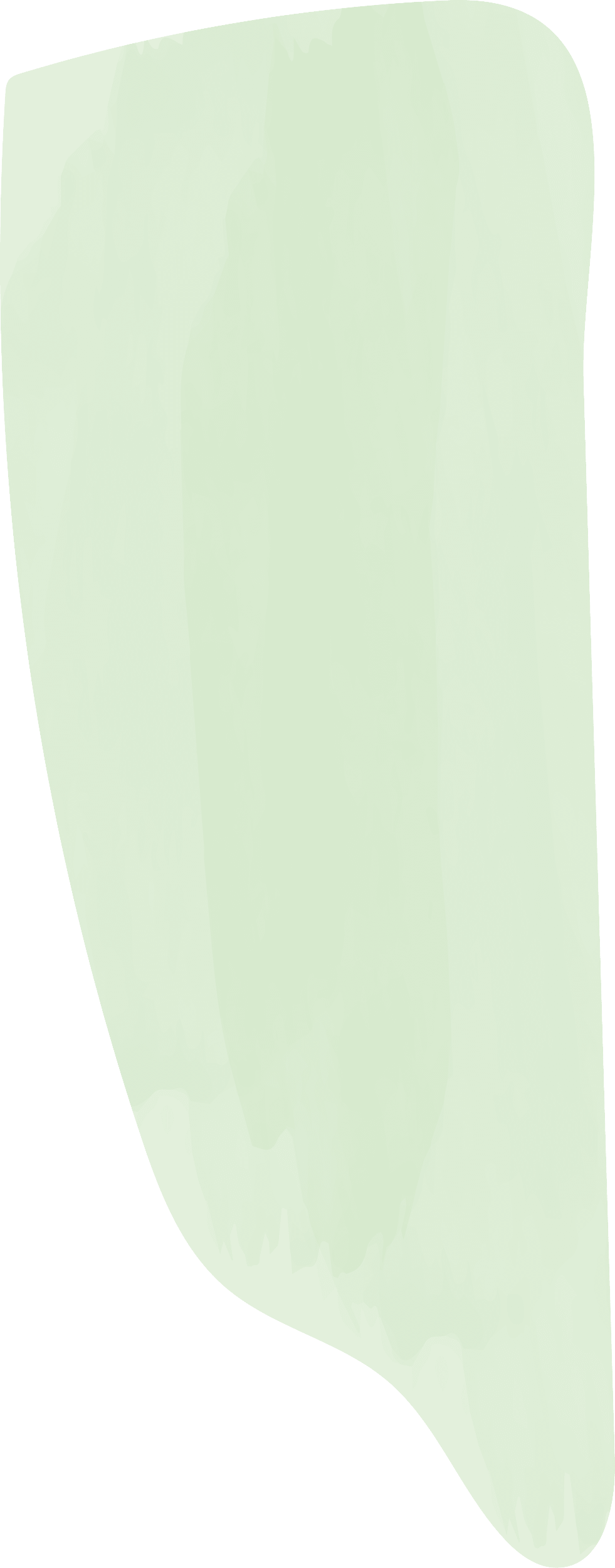 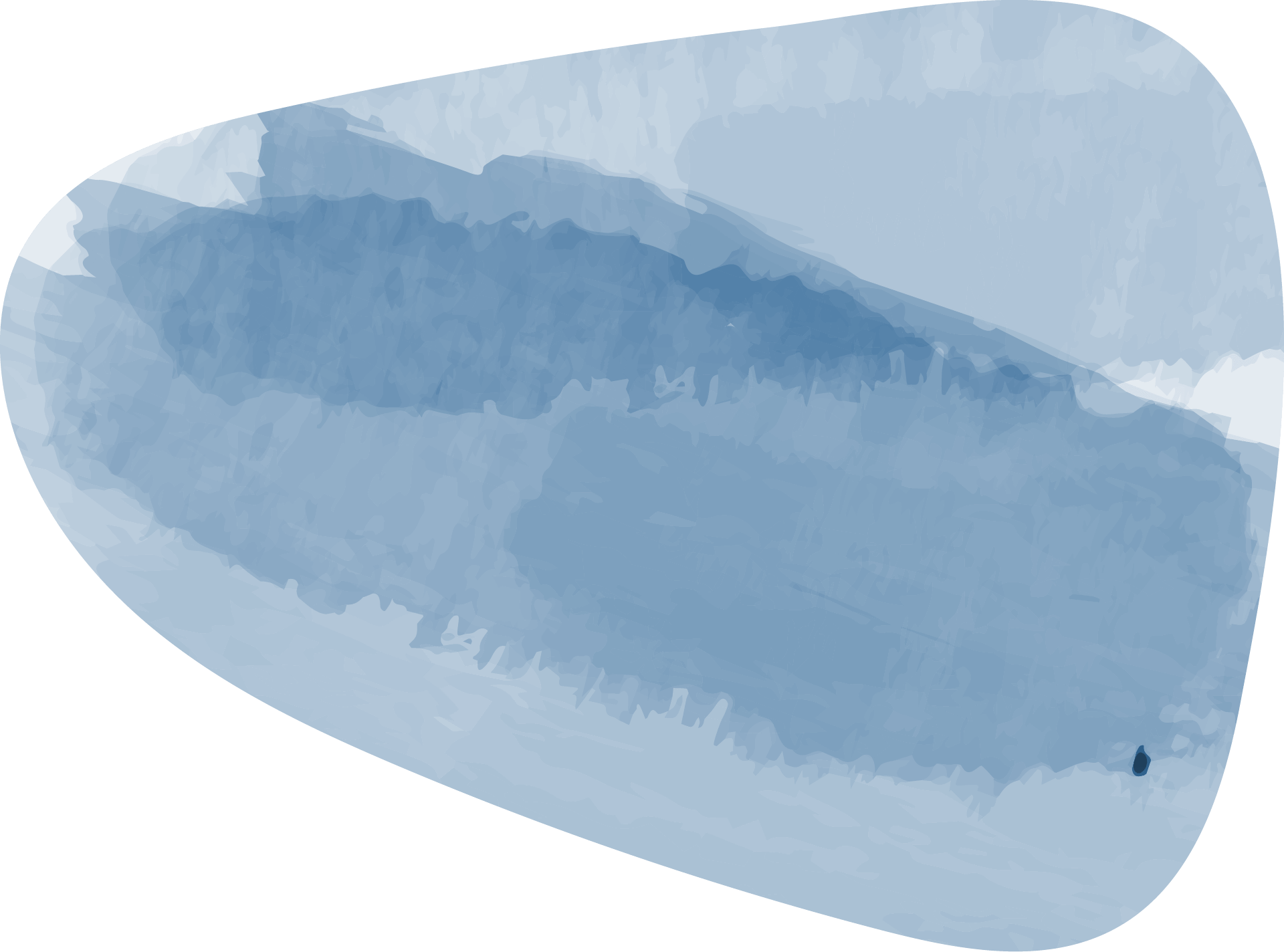 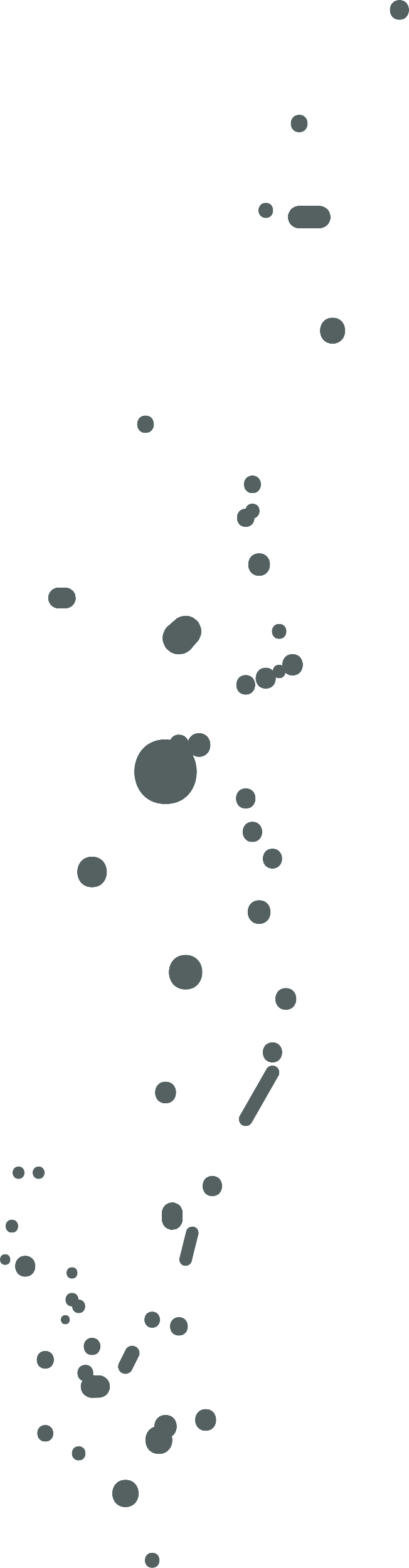 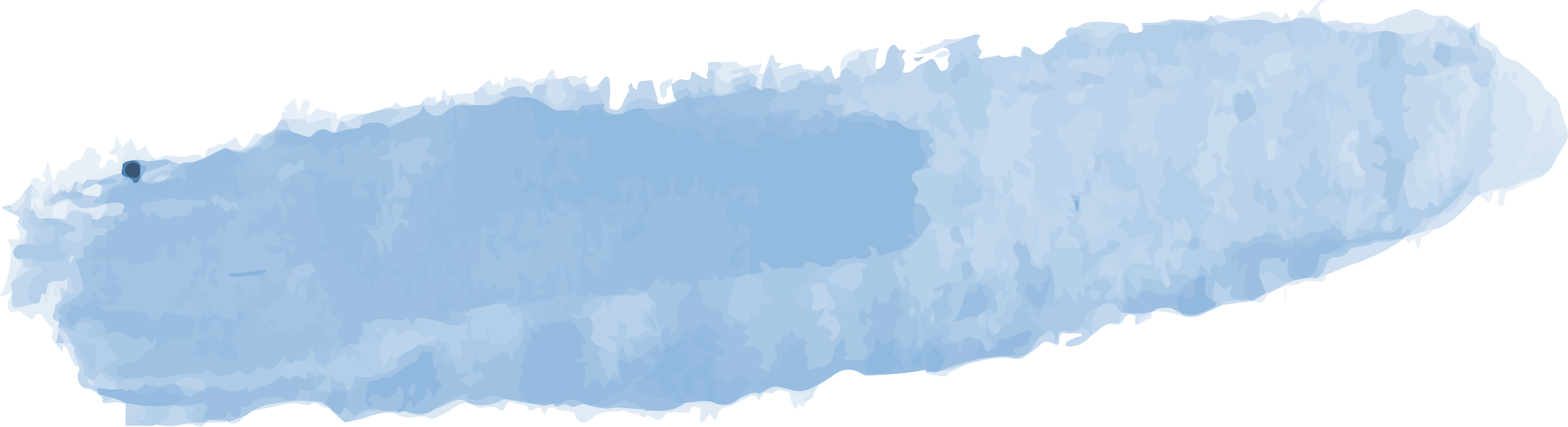 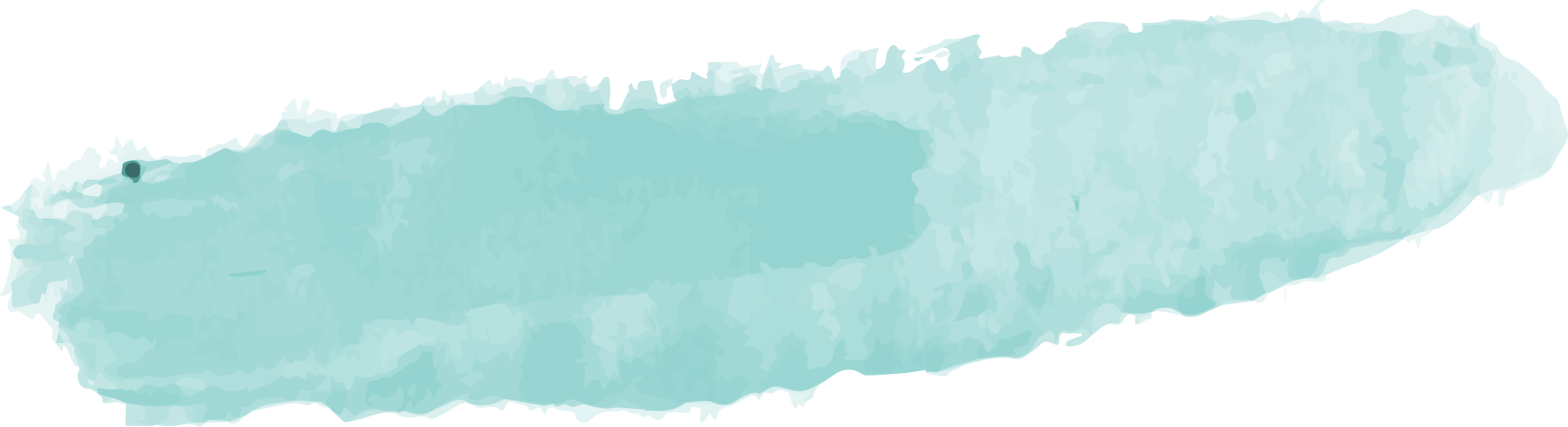 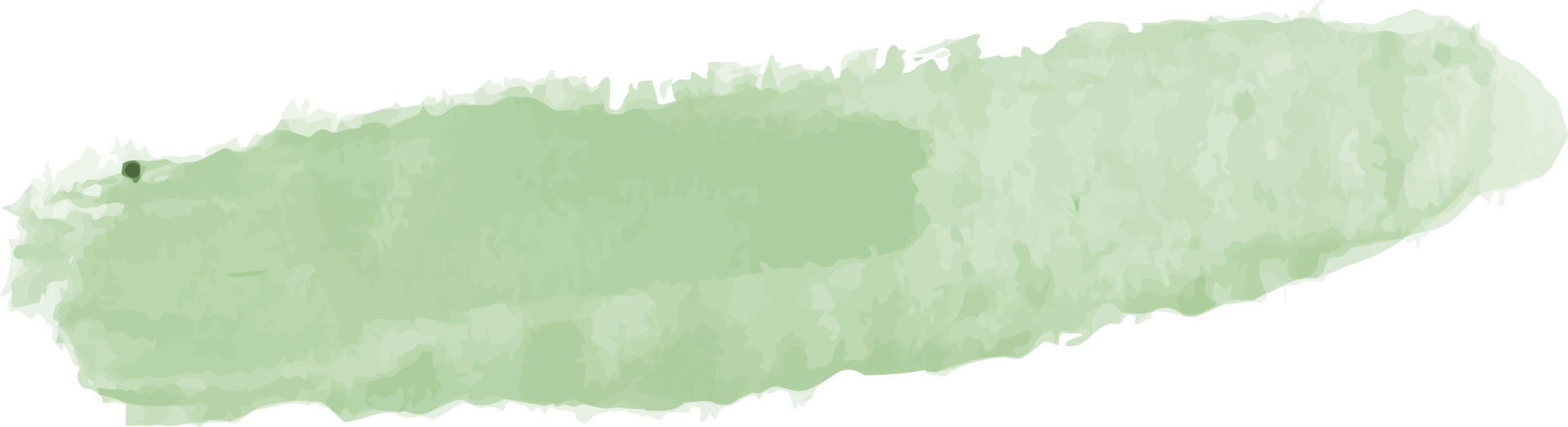 السؤال 3
السؤال 2
السؤال 1
يطلق على الرموز التي تساعدك على إجراء العمليات الرياضية
مراجعة الدرس السابق .. بالاختيار العشوائي بواسطة
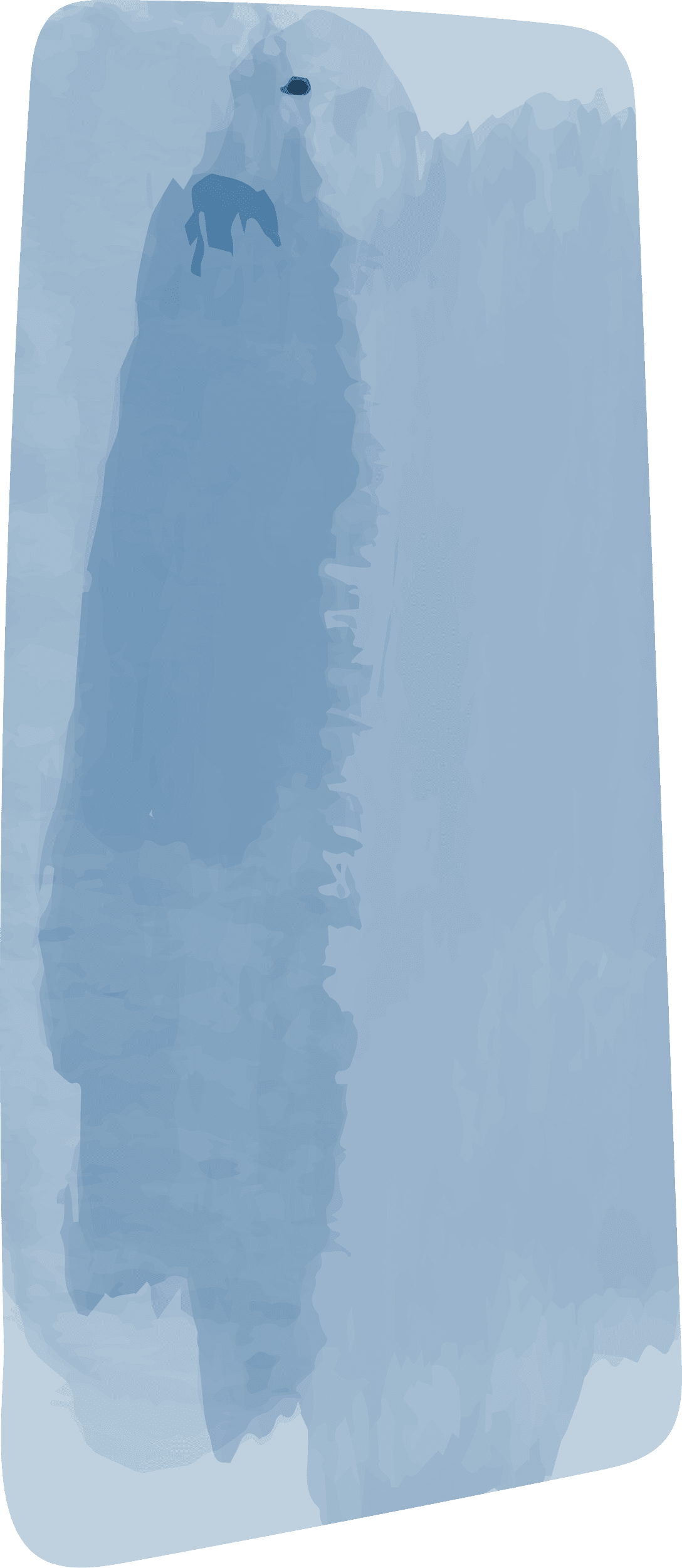 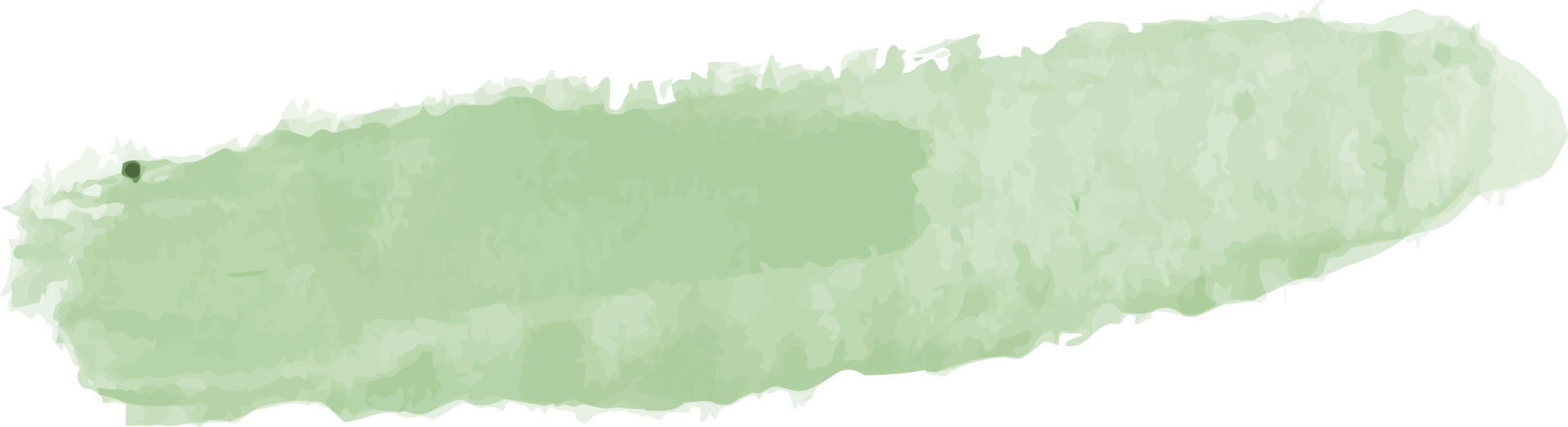 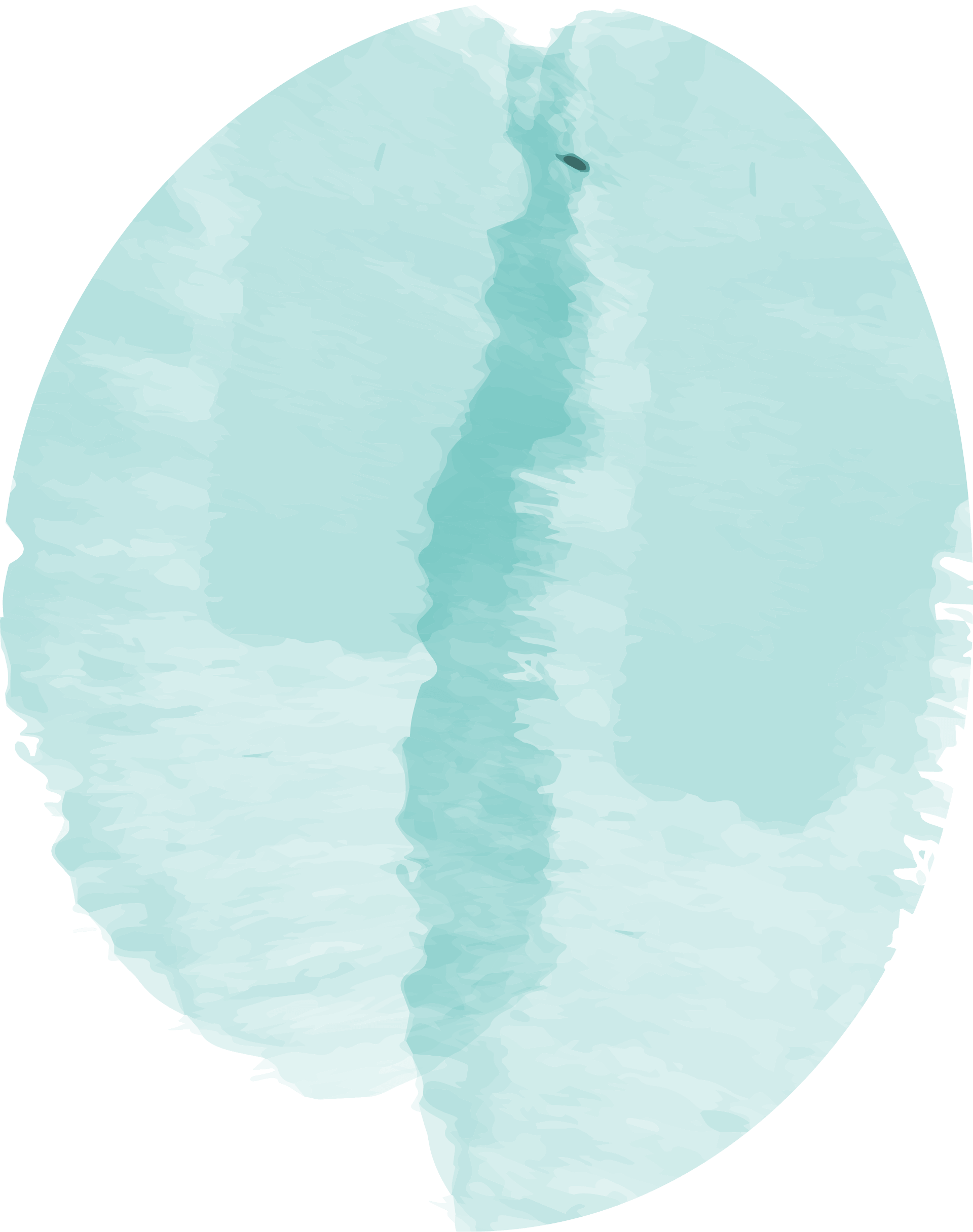 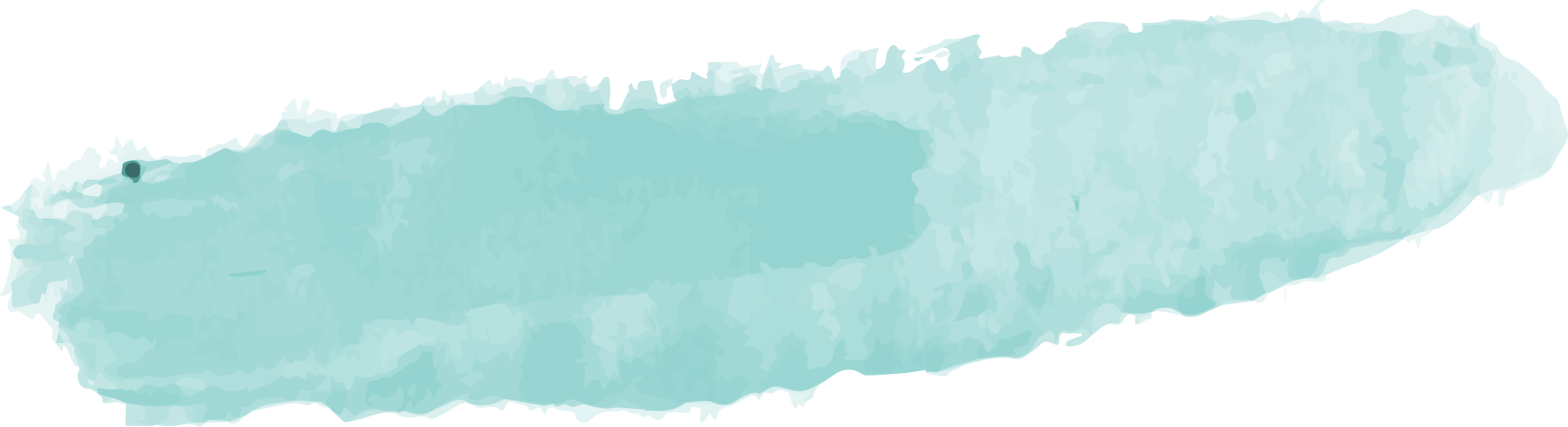 السؤال 5
السؤال 4
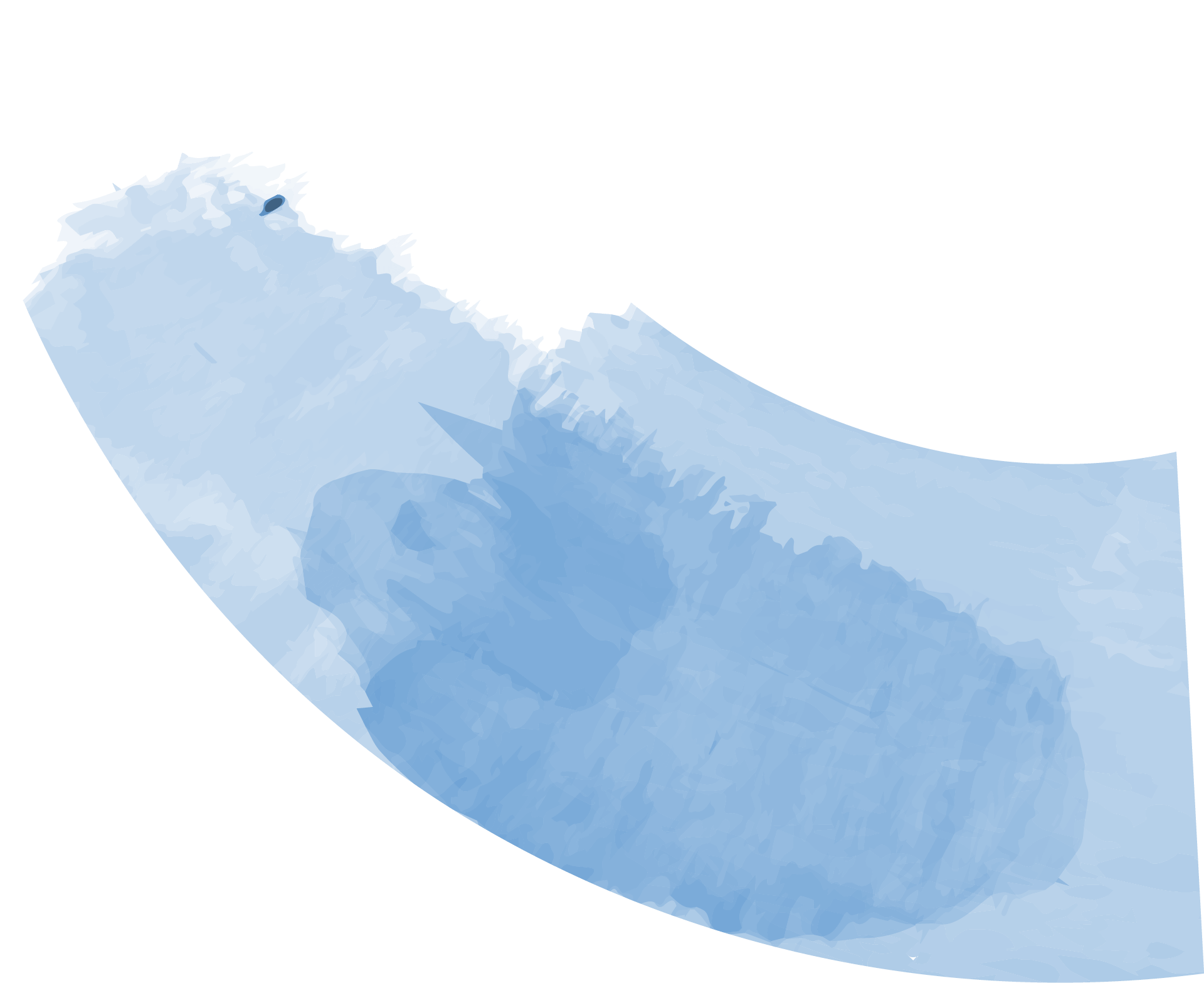 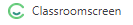 يمكننا العثور على المعاملات الرياضية في مايكروسفت كود في فئة ..
ما نتيجة  العملية التالية :
(20+5**2)/5
9
Math  حساب
المعاملات الرياضية
تقع نقطة الأصل (  0,0 ) في الزاوية العلوية اليسرى
صح ام خطأ
يعمل الامر اثناء تكرار   while حتى يتم الوصول إلى حالة معينة ويتم إثبات العبارة خاطئة
صح ام خطأ
صح
صح
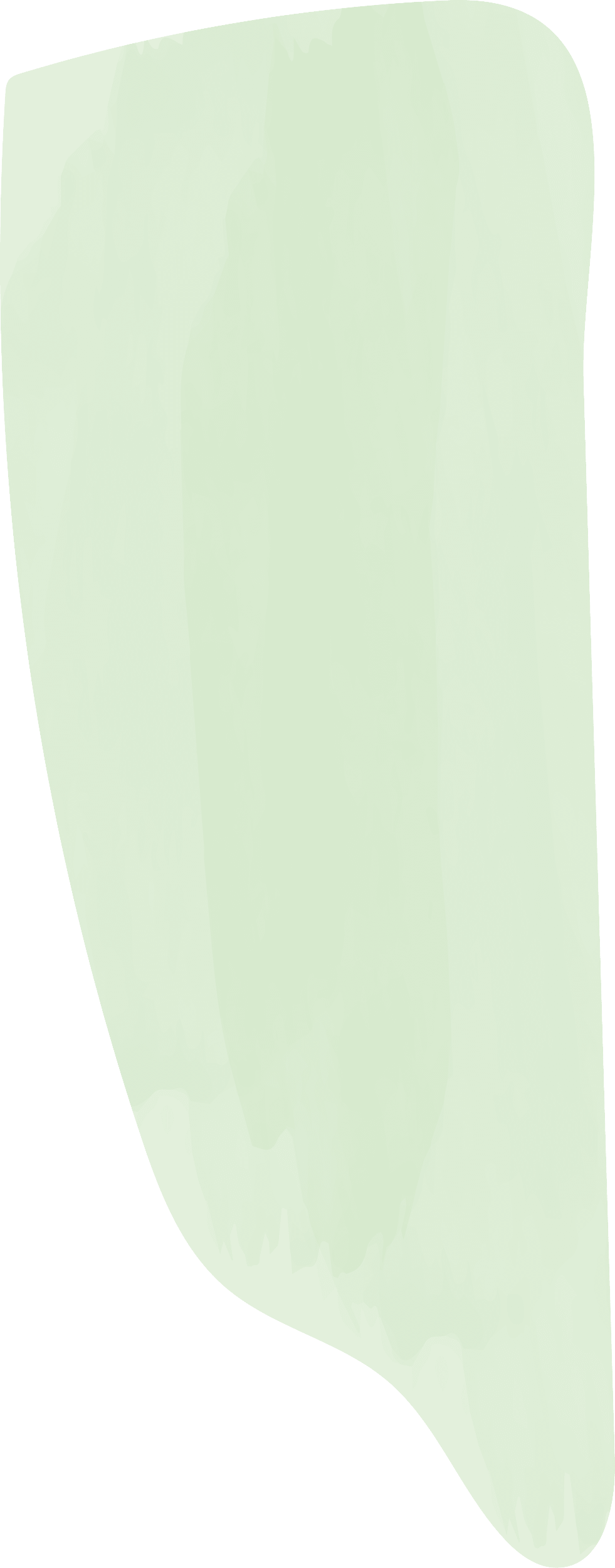 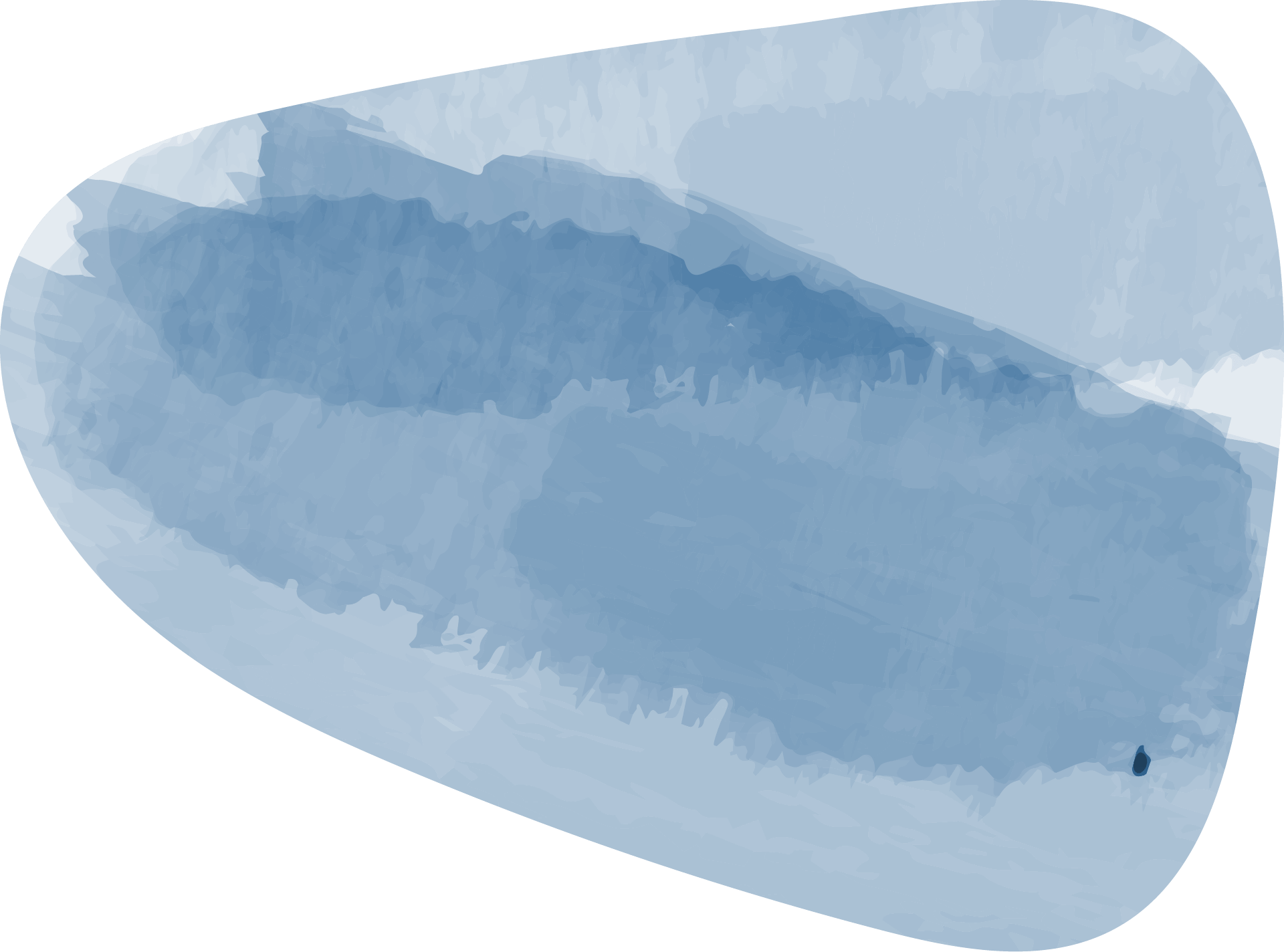 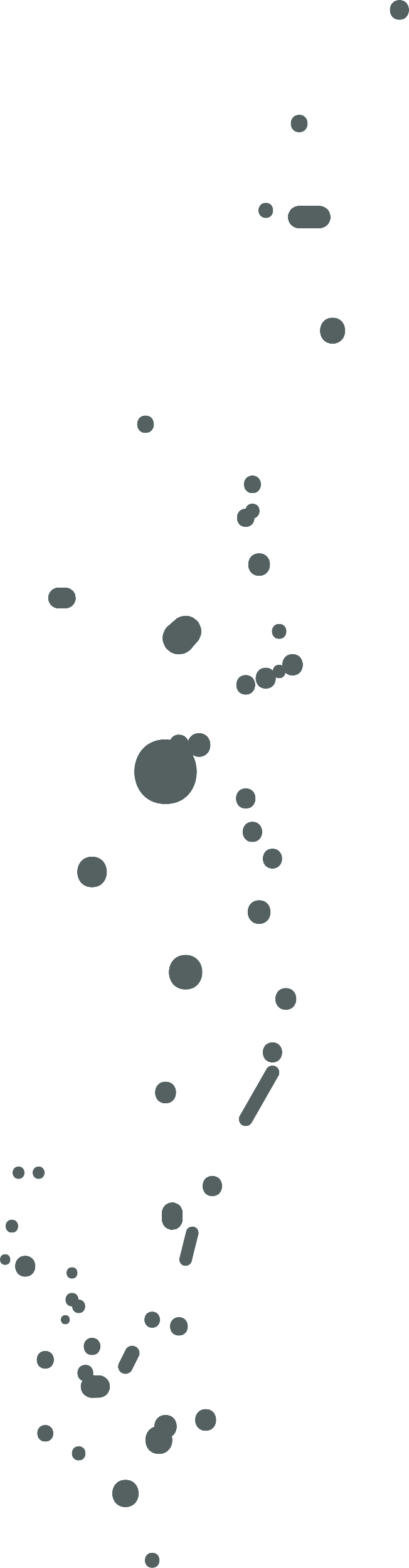 من خلال قراءة الصورة والحوار والمناقشة.. (جماعي )
اكتشفي موضوع درسنا لهذا اليوم ..
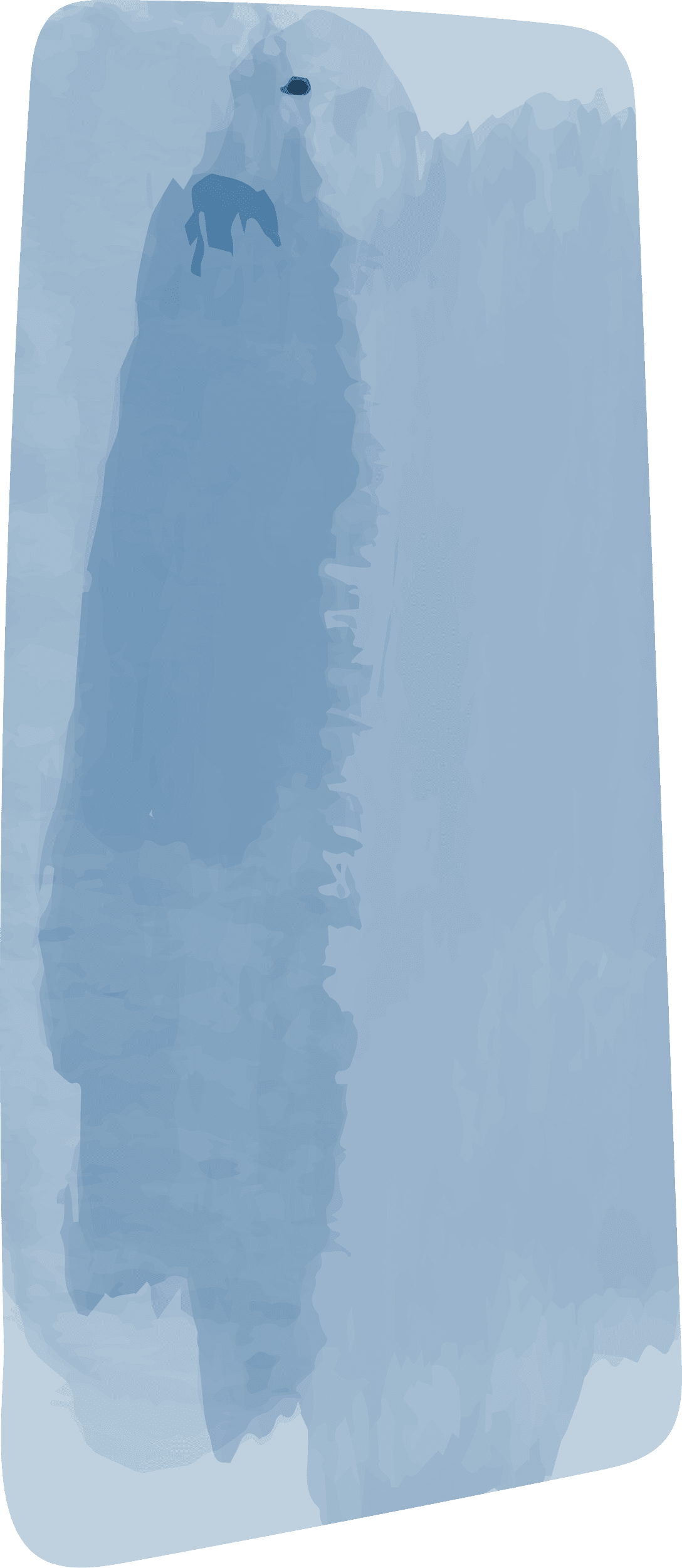 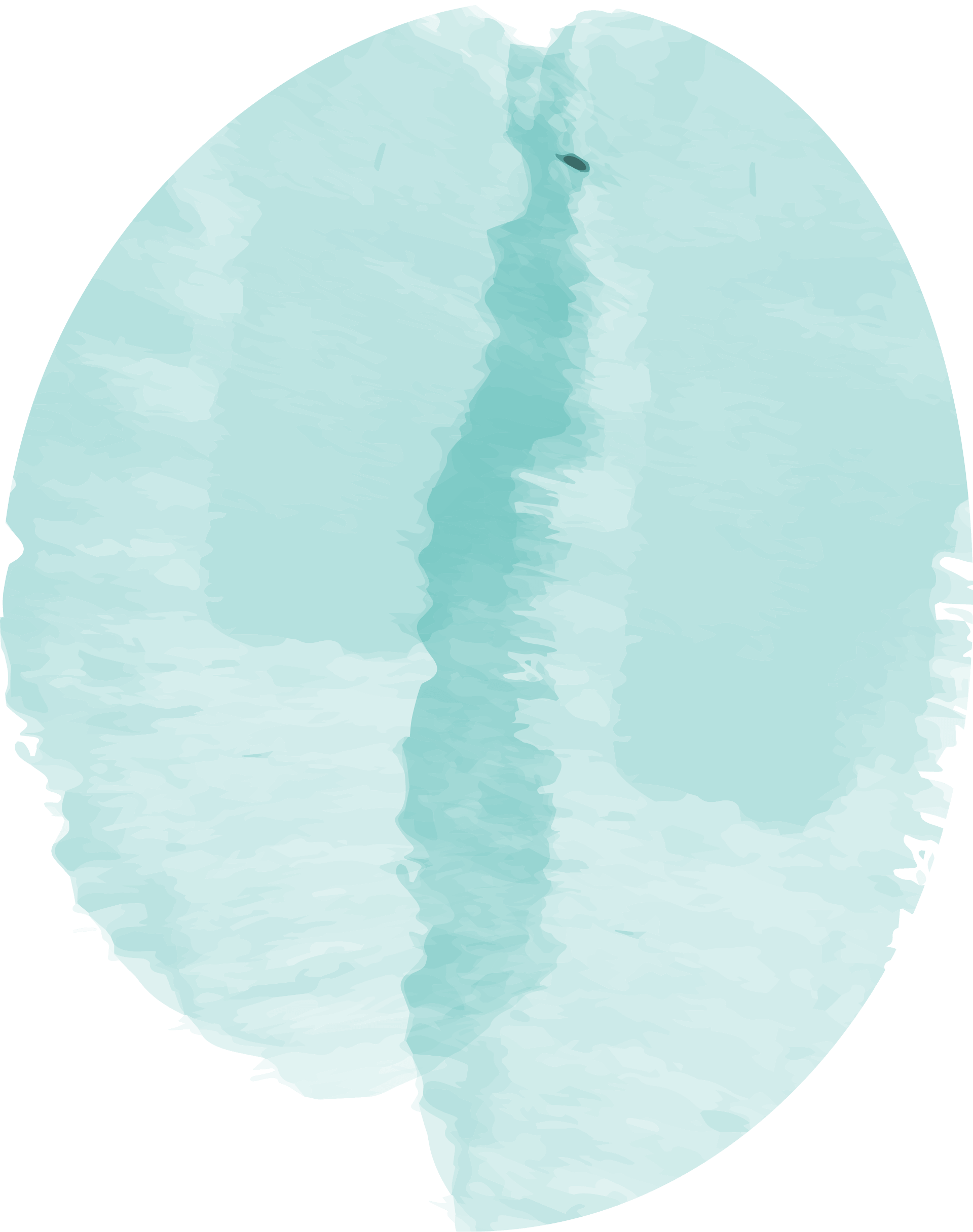 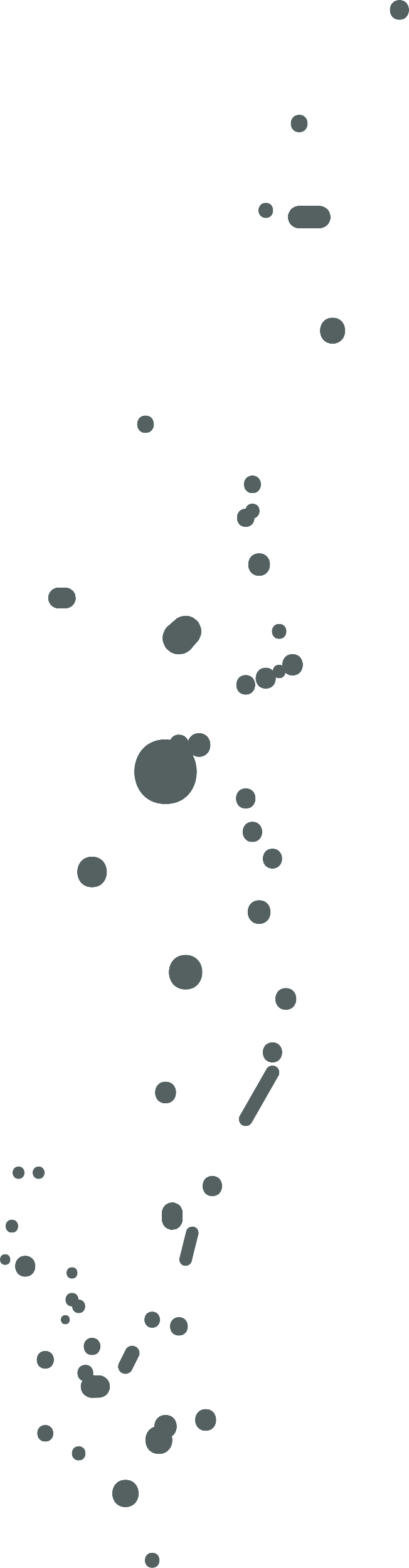 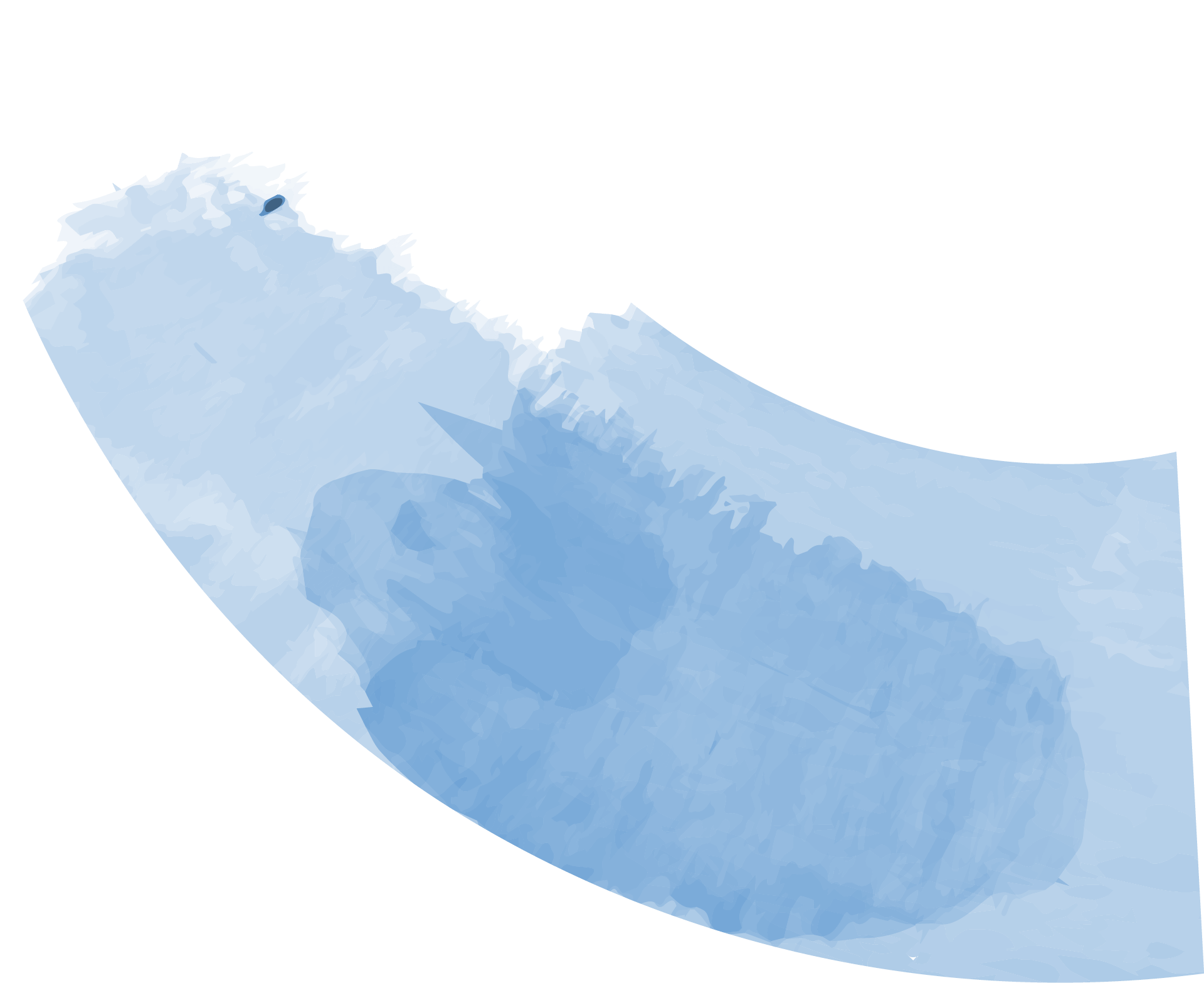 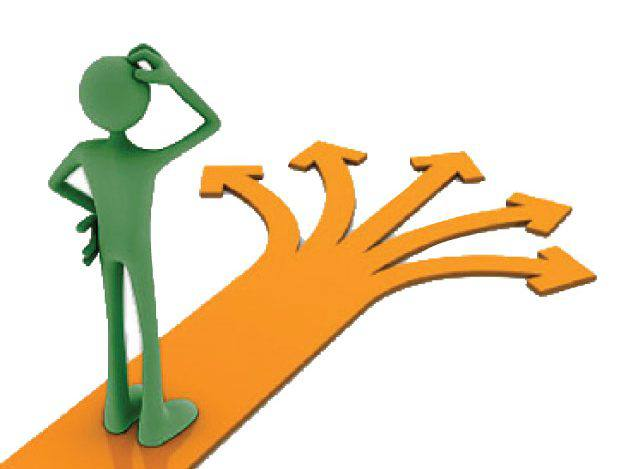 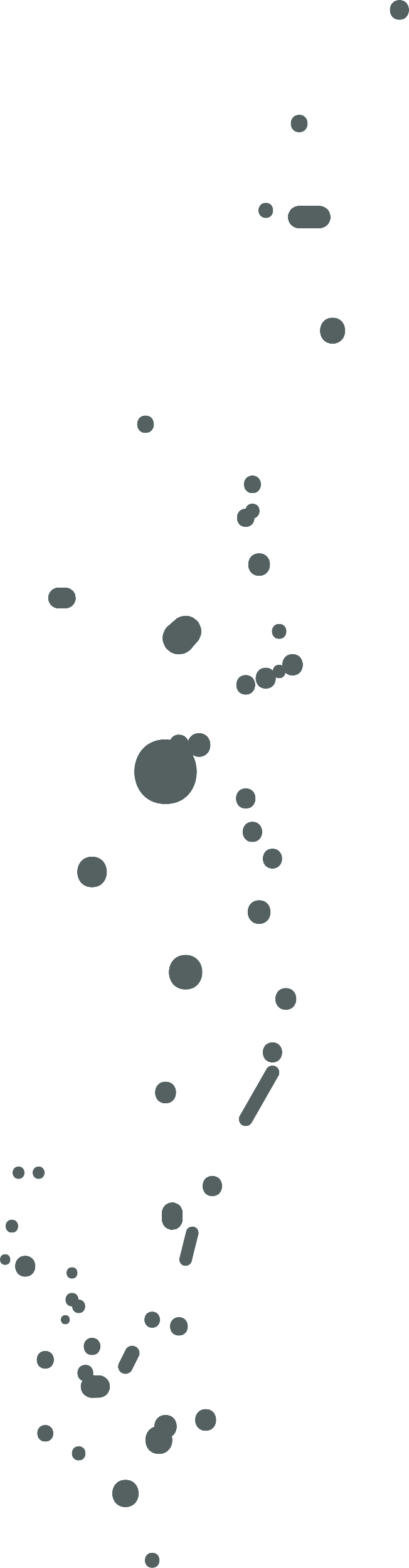 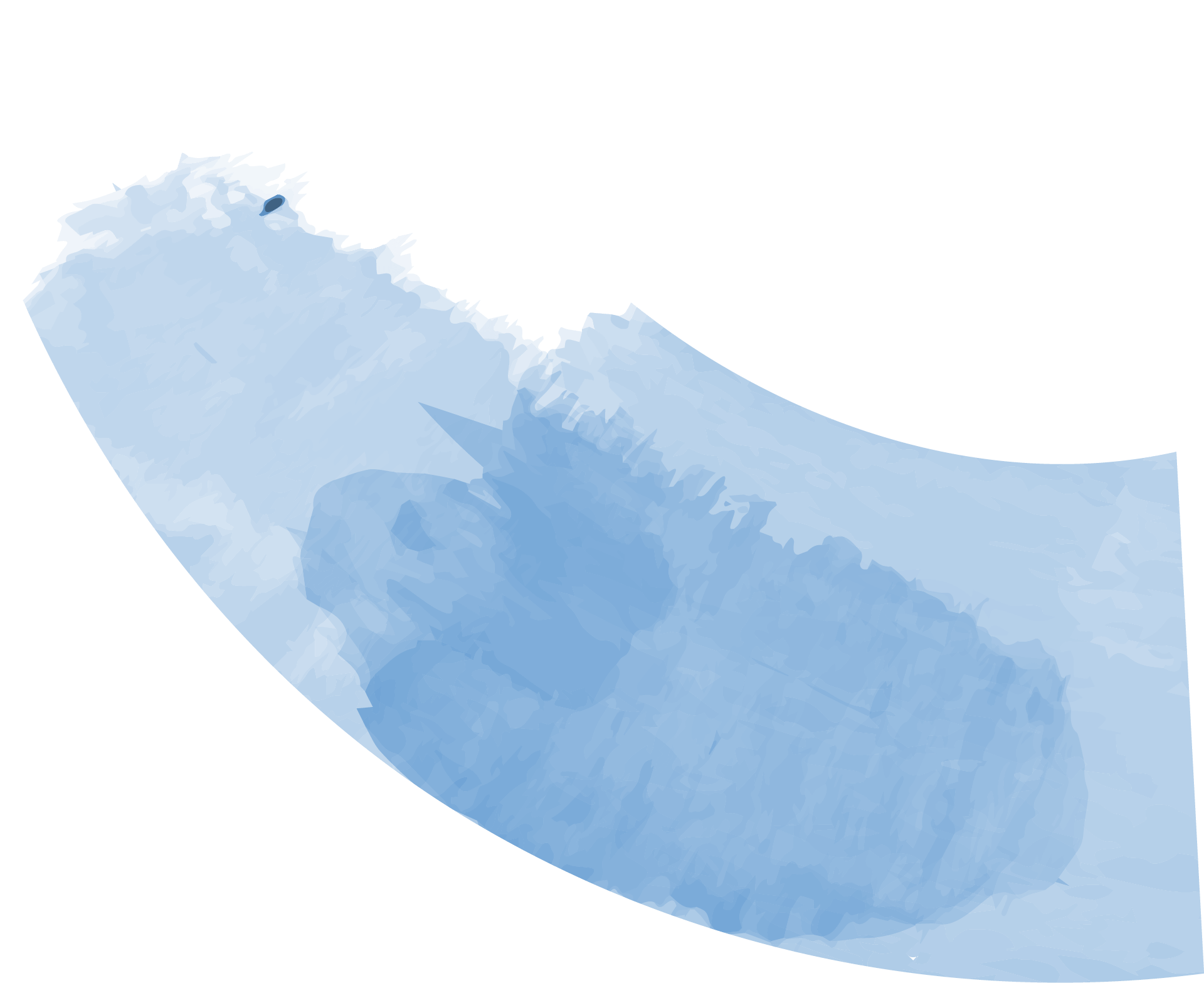 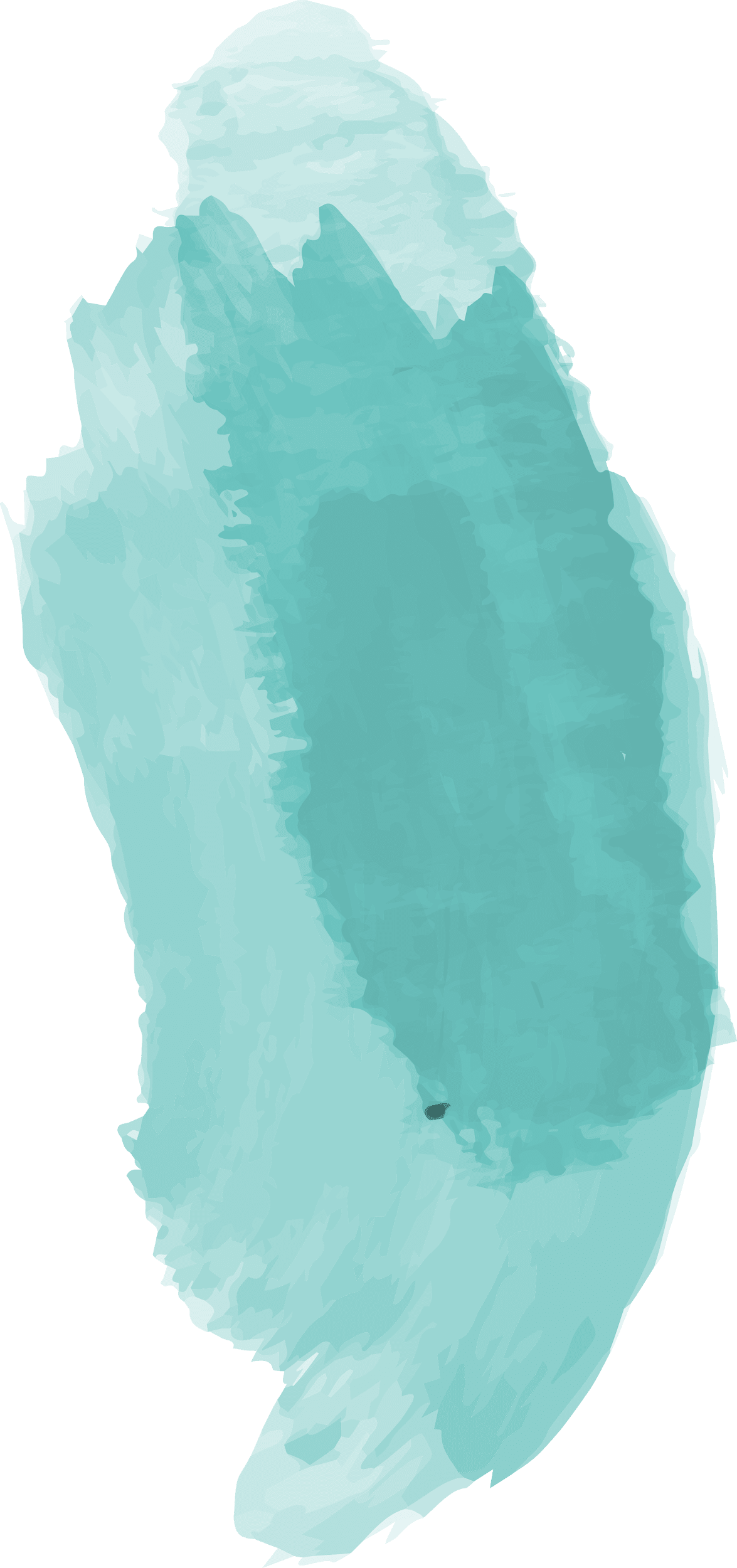 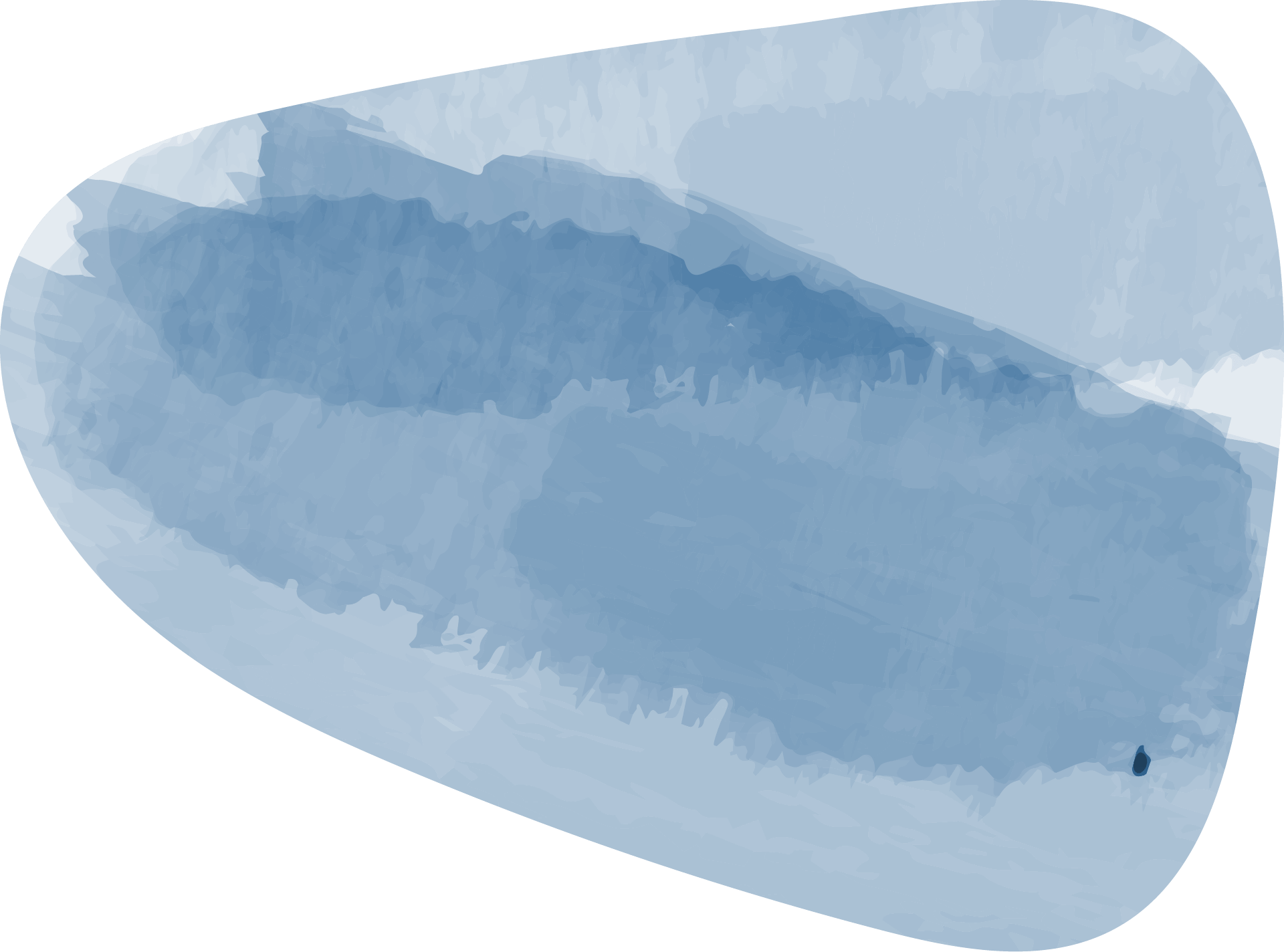 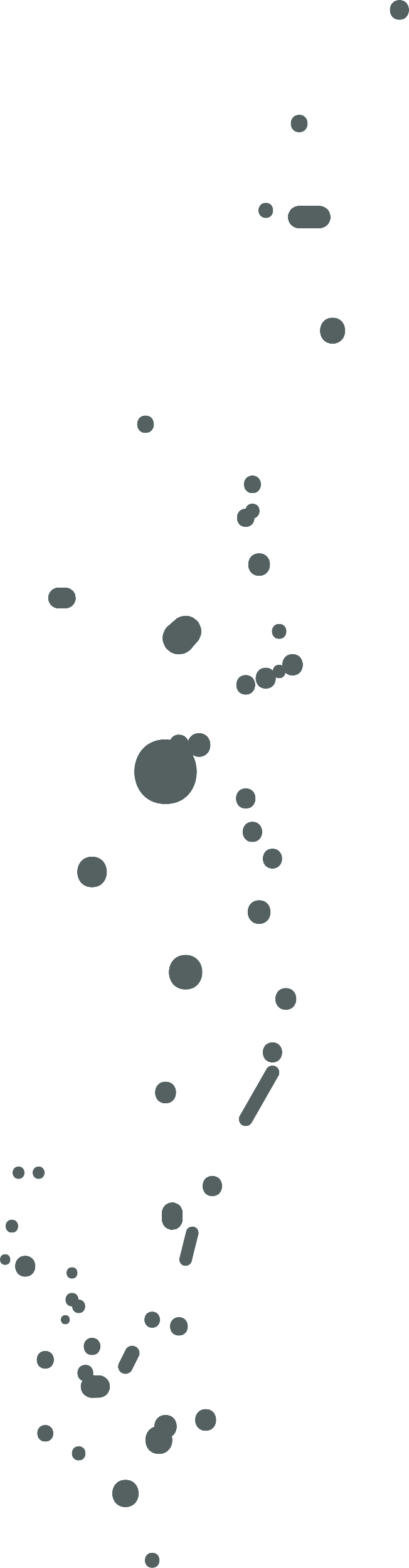 الوحدة الثالثةالبرمجة بواسطة المايكروبت
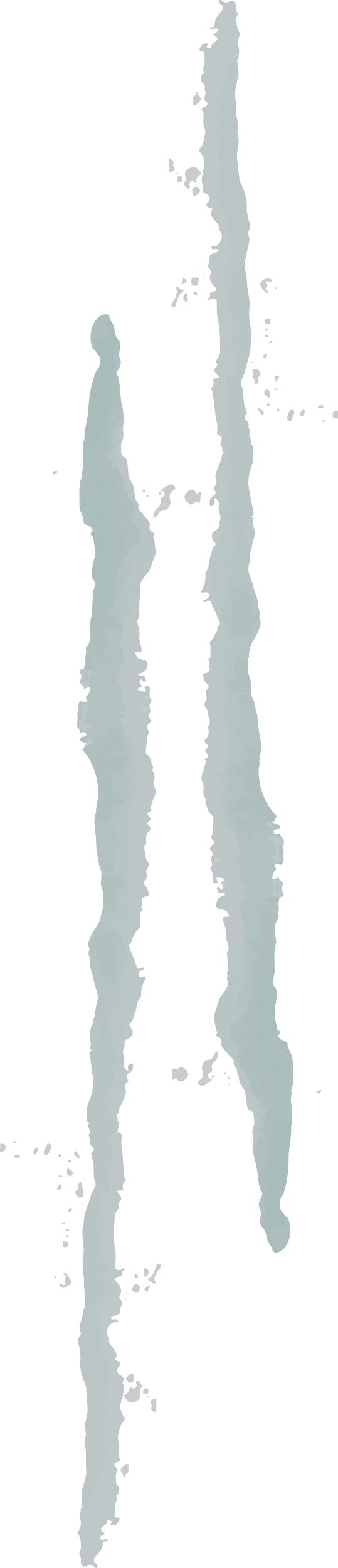 الدرس الثالث : اتخاذ القرارات
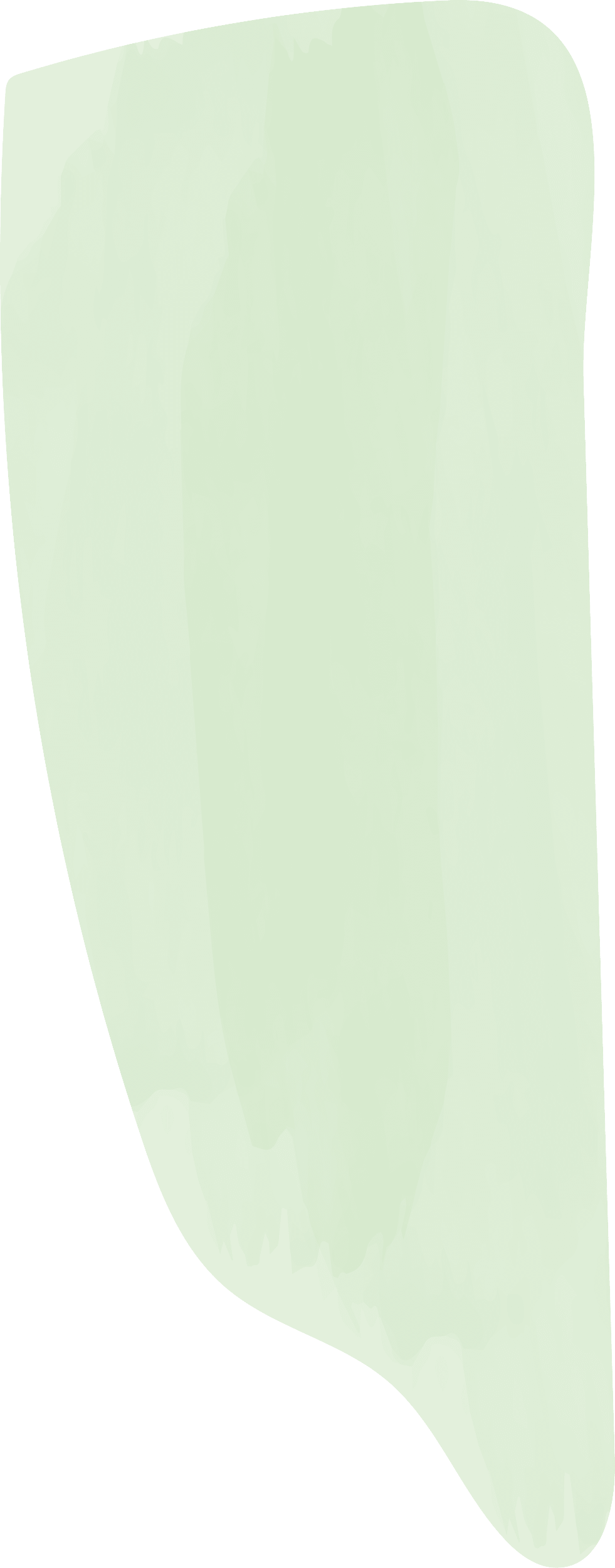 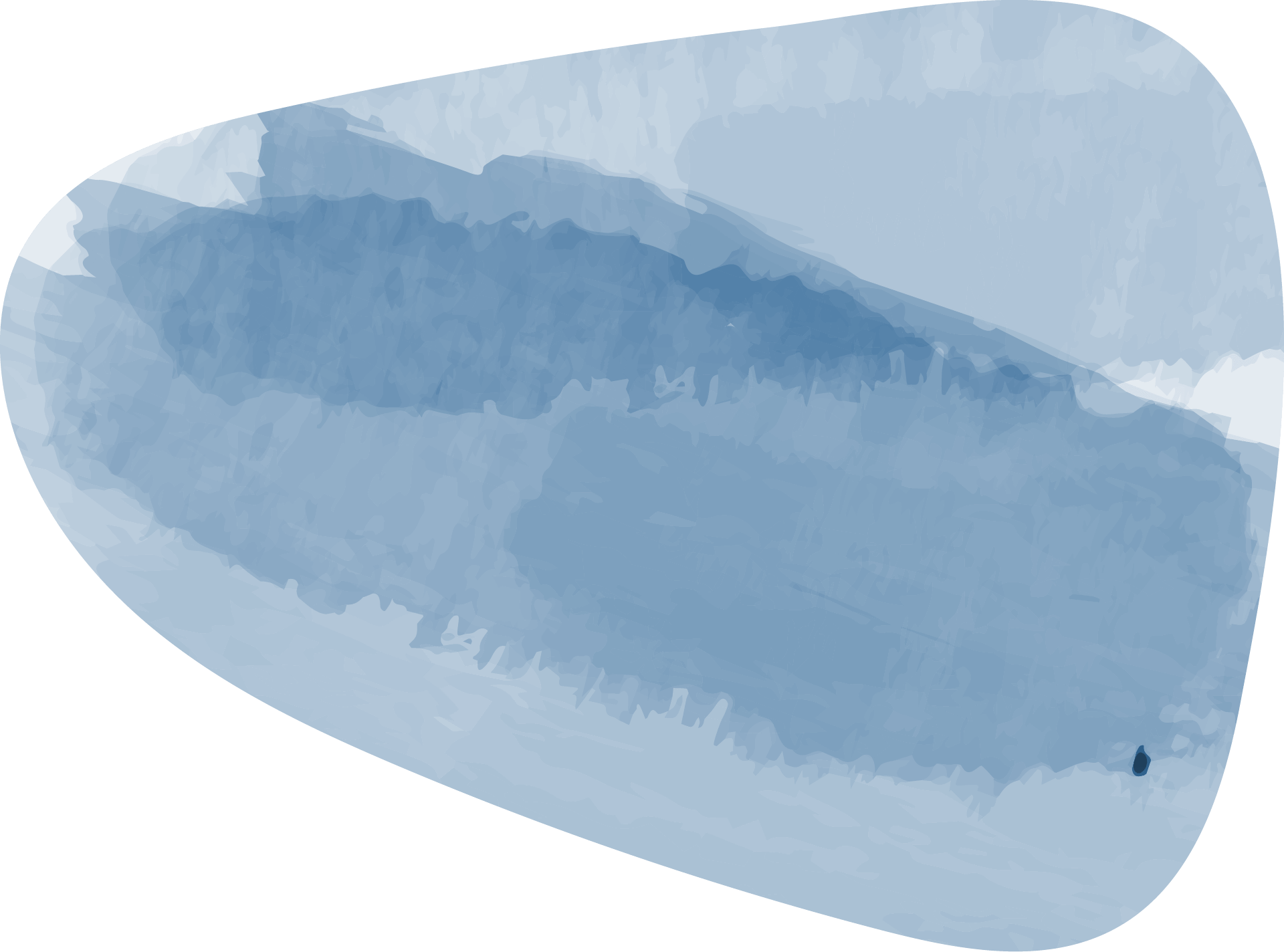 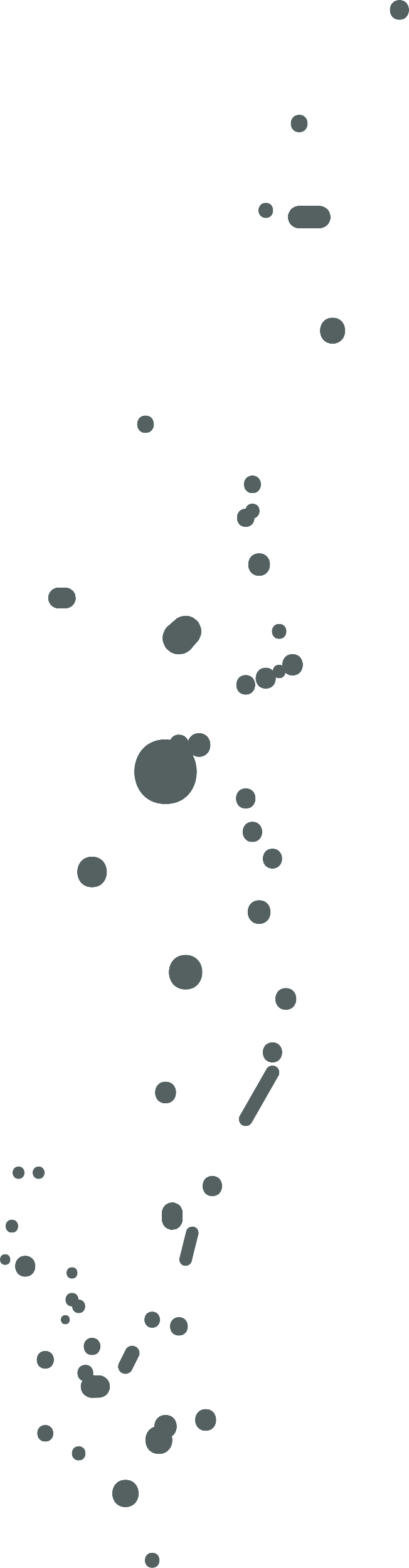 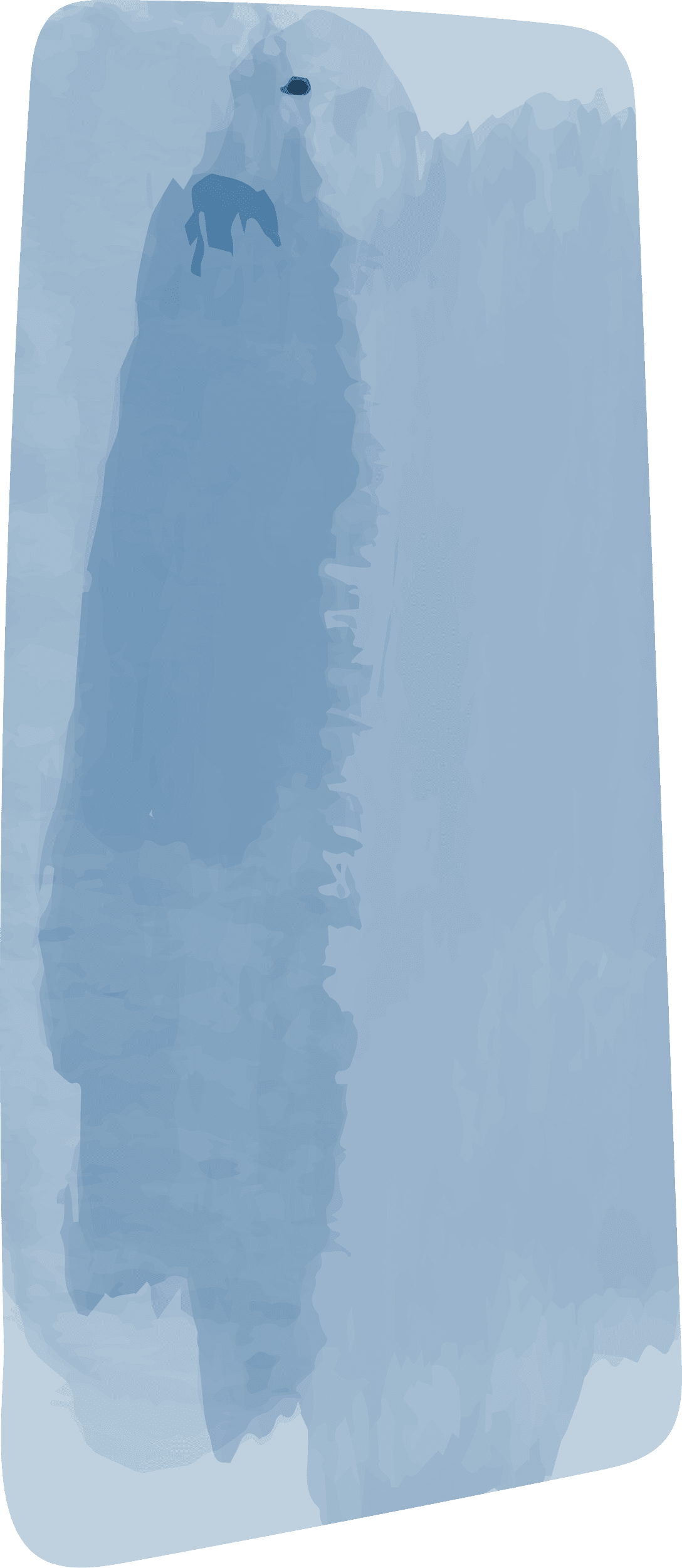 تصفحي الكتاب ص174 لاستنتاج اهداف الدرس
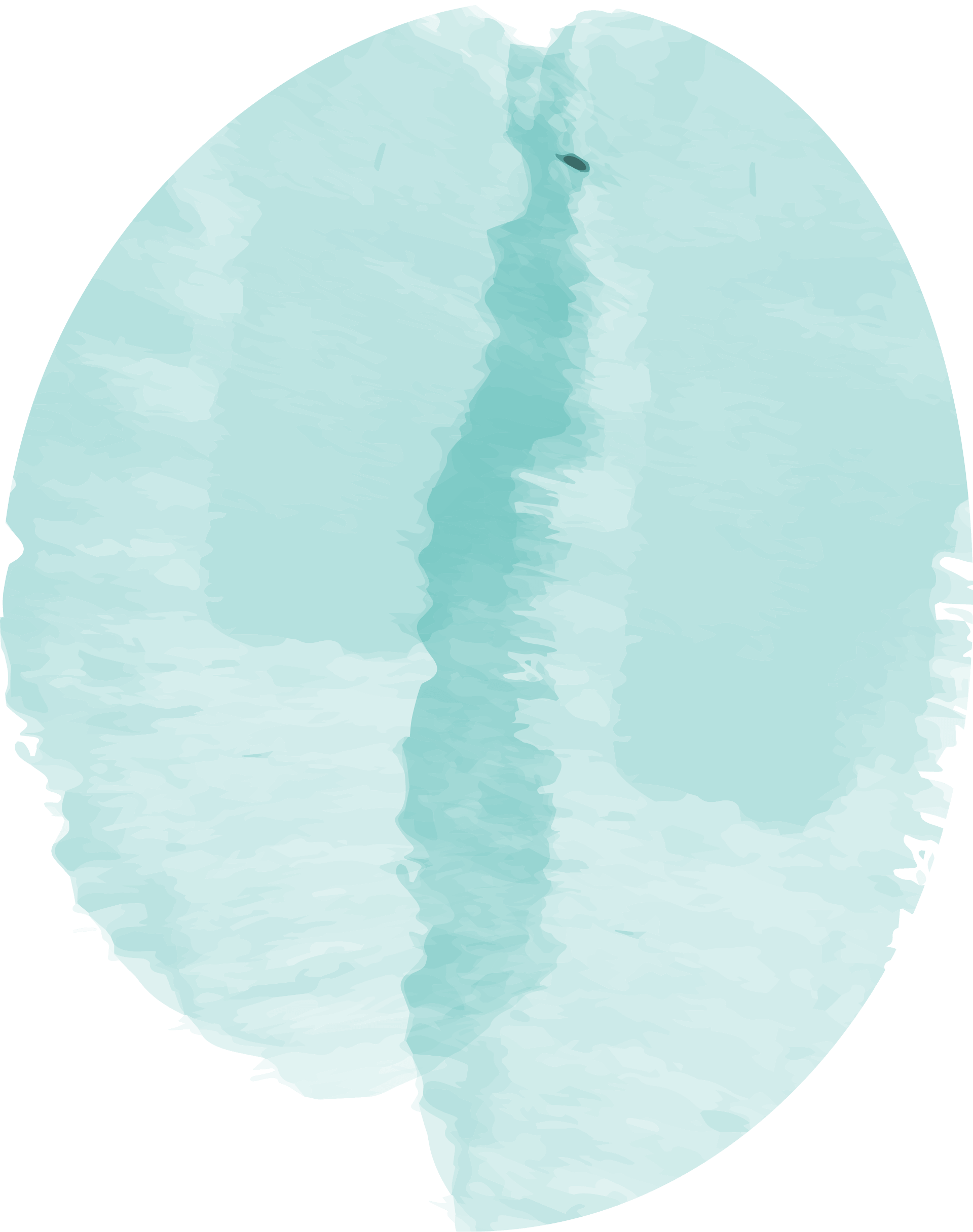 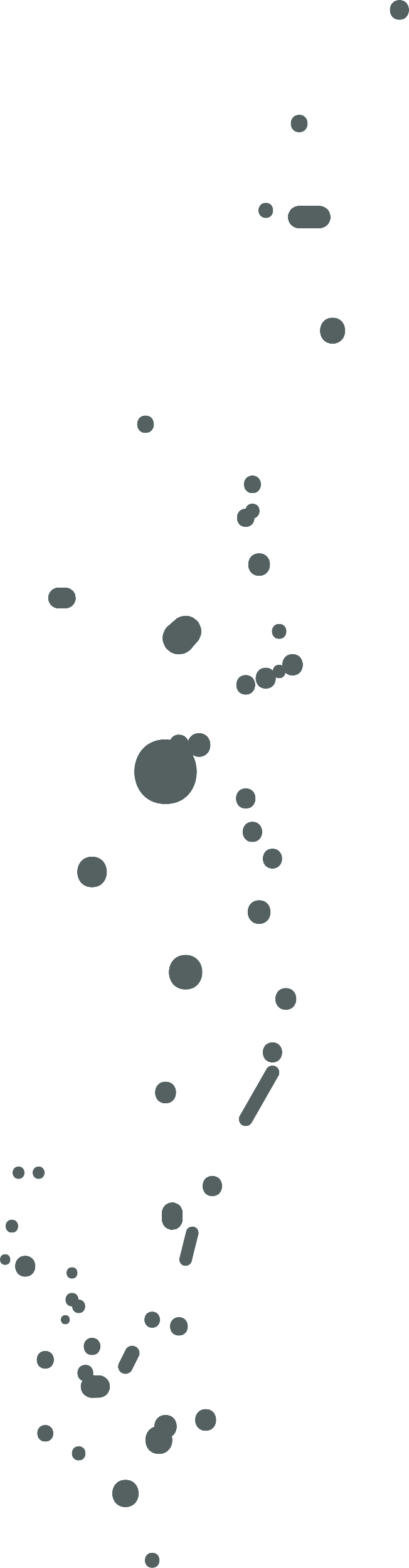 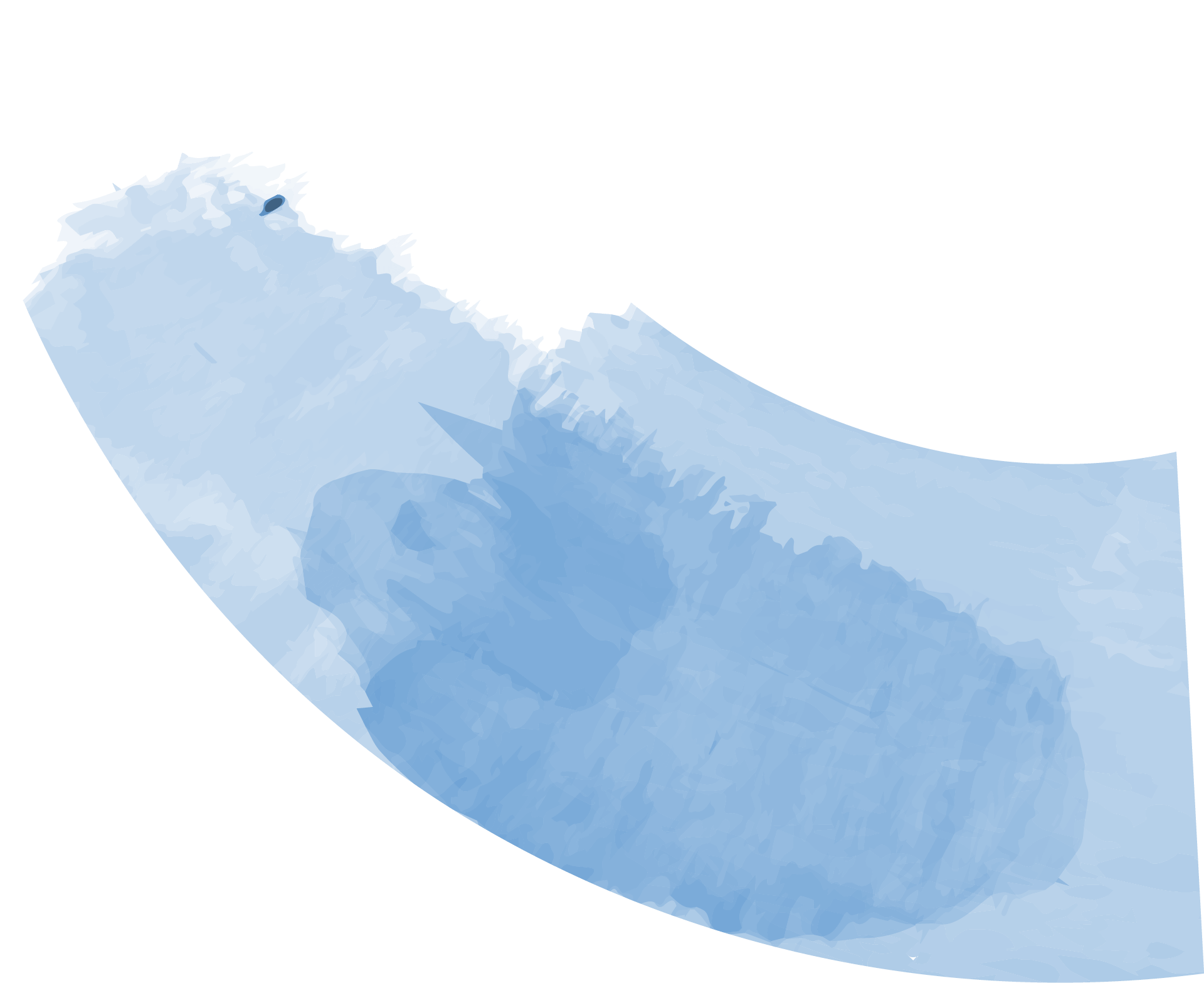 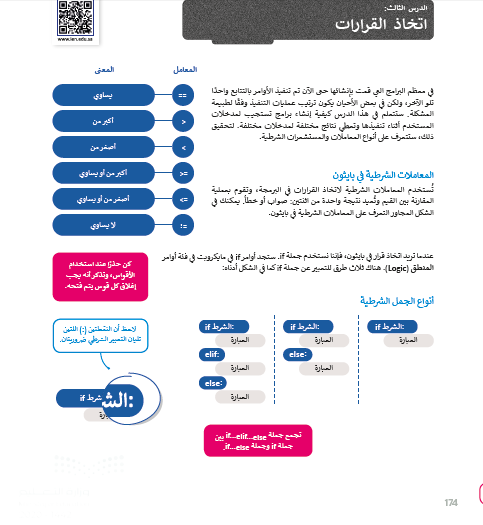 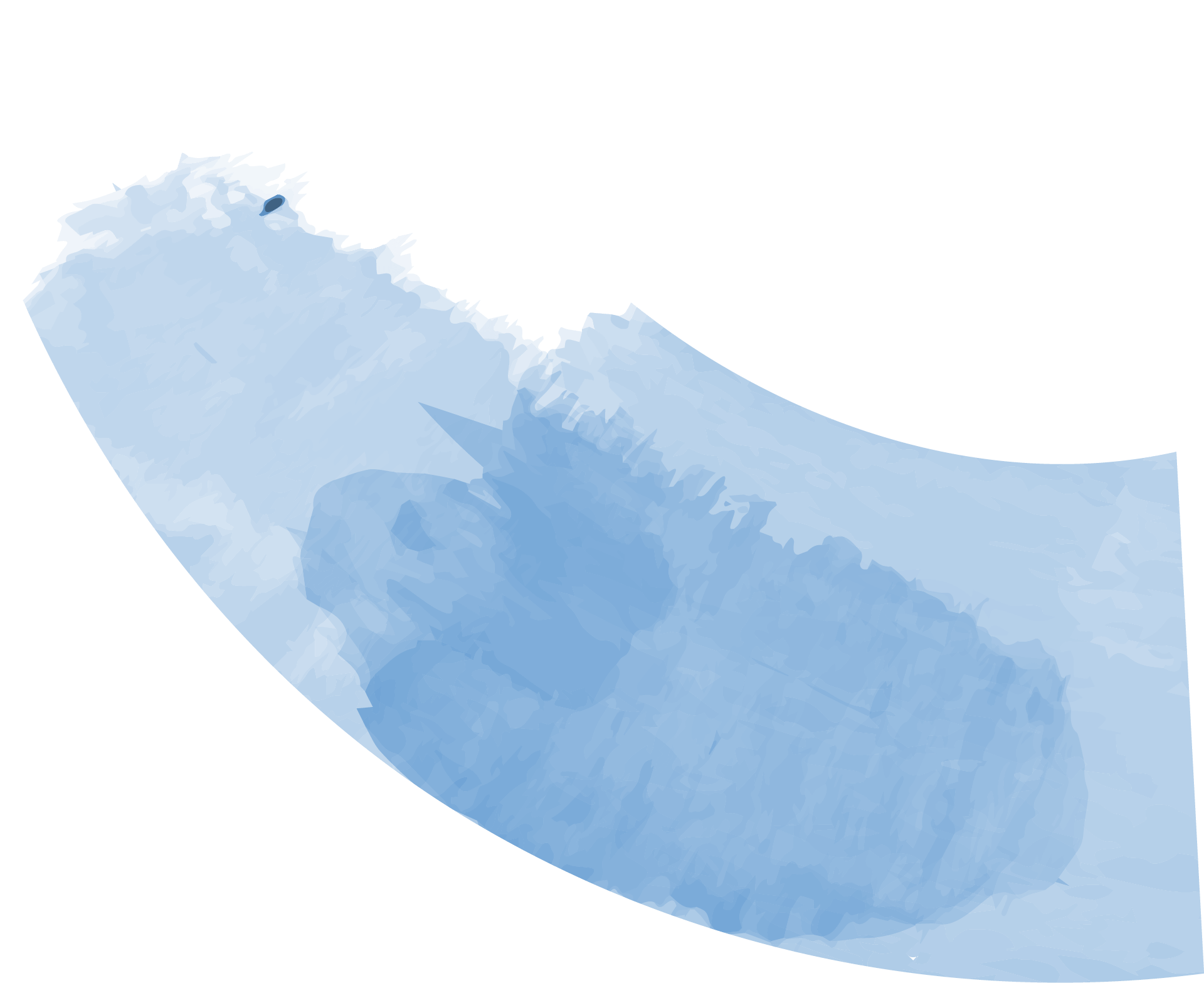 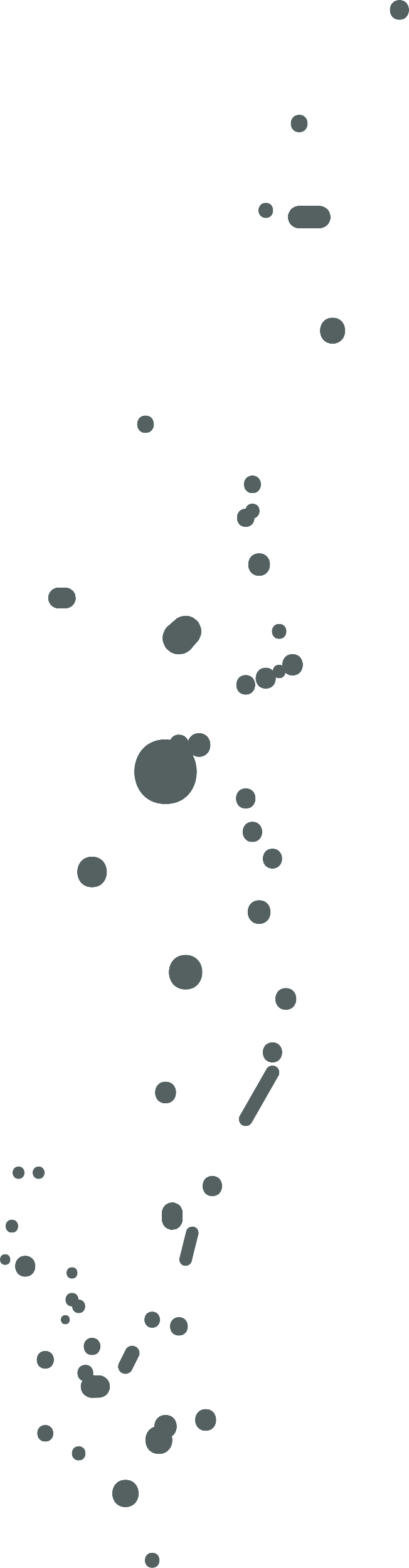 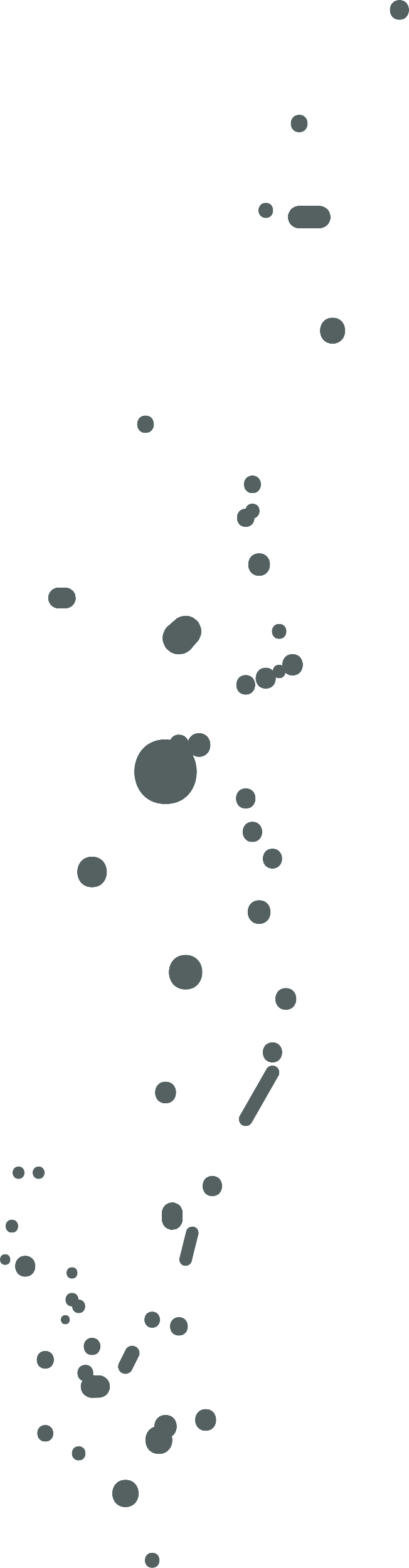 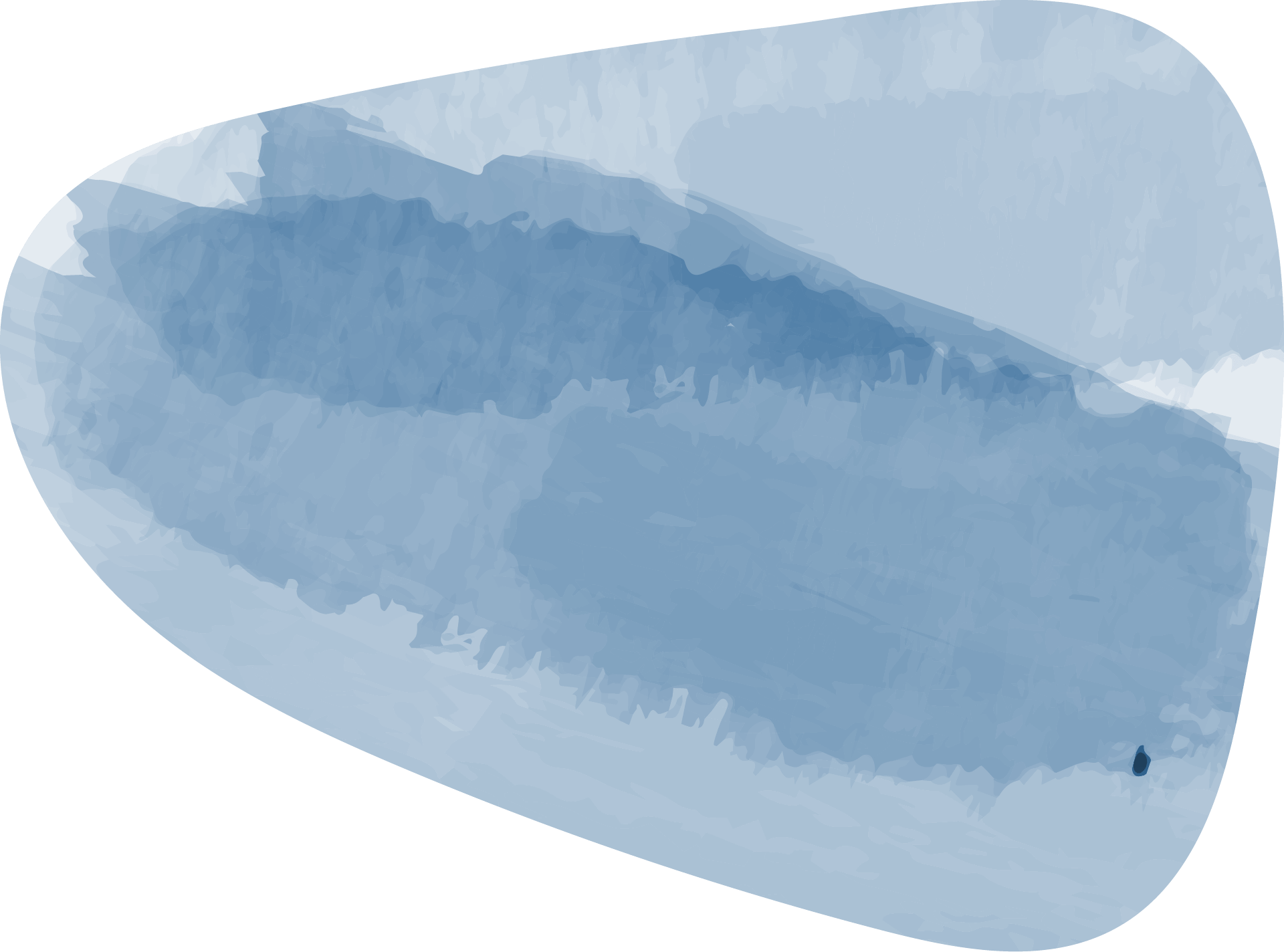 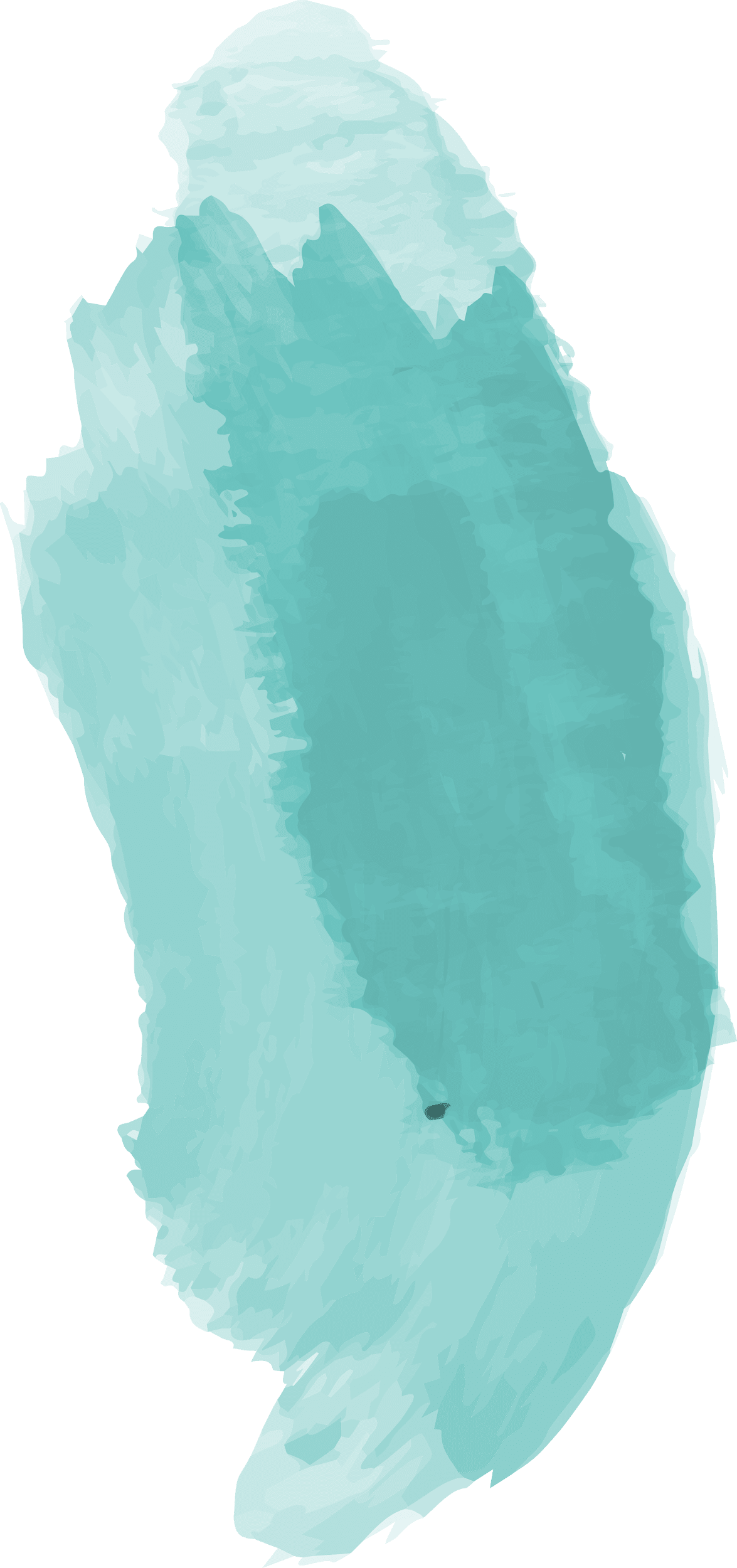 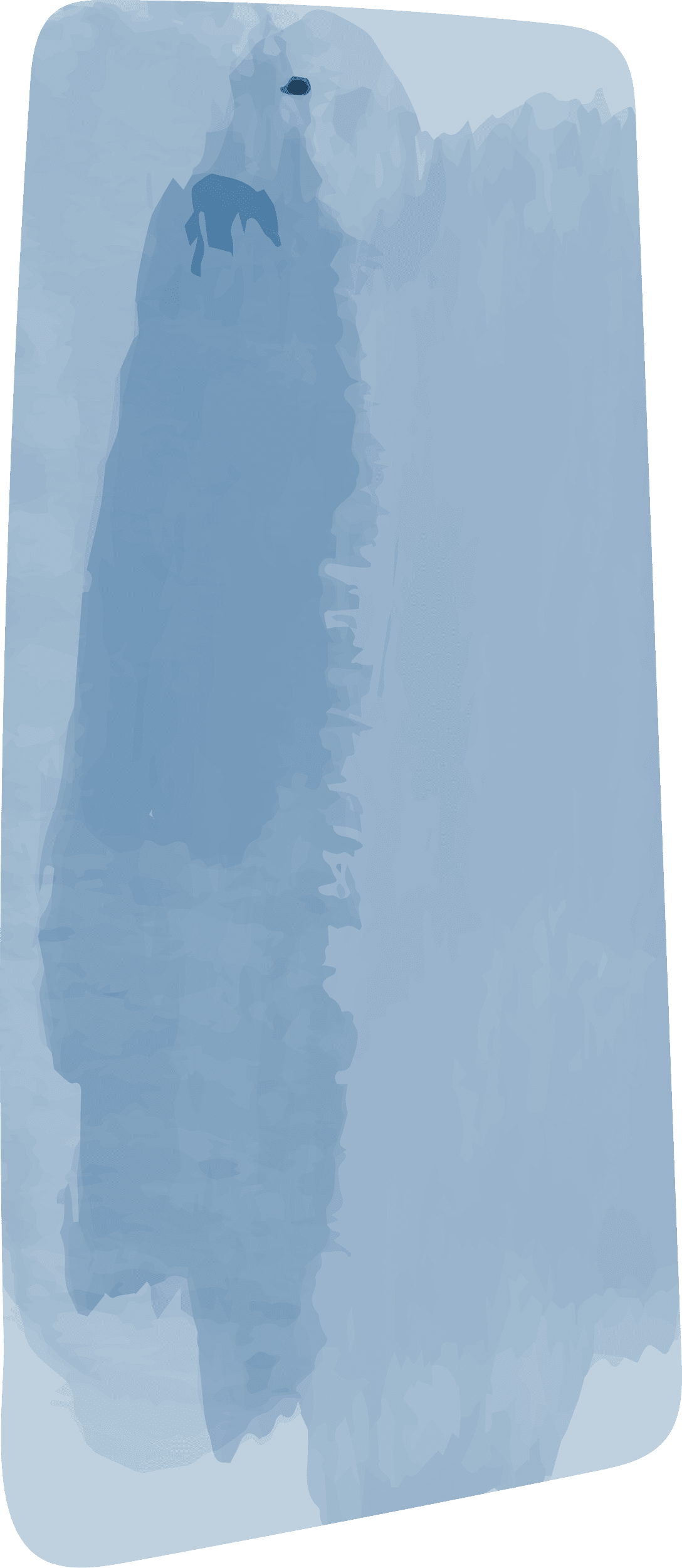 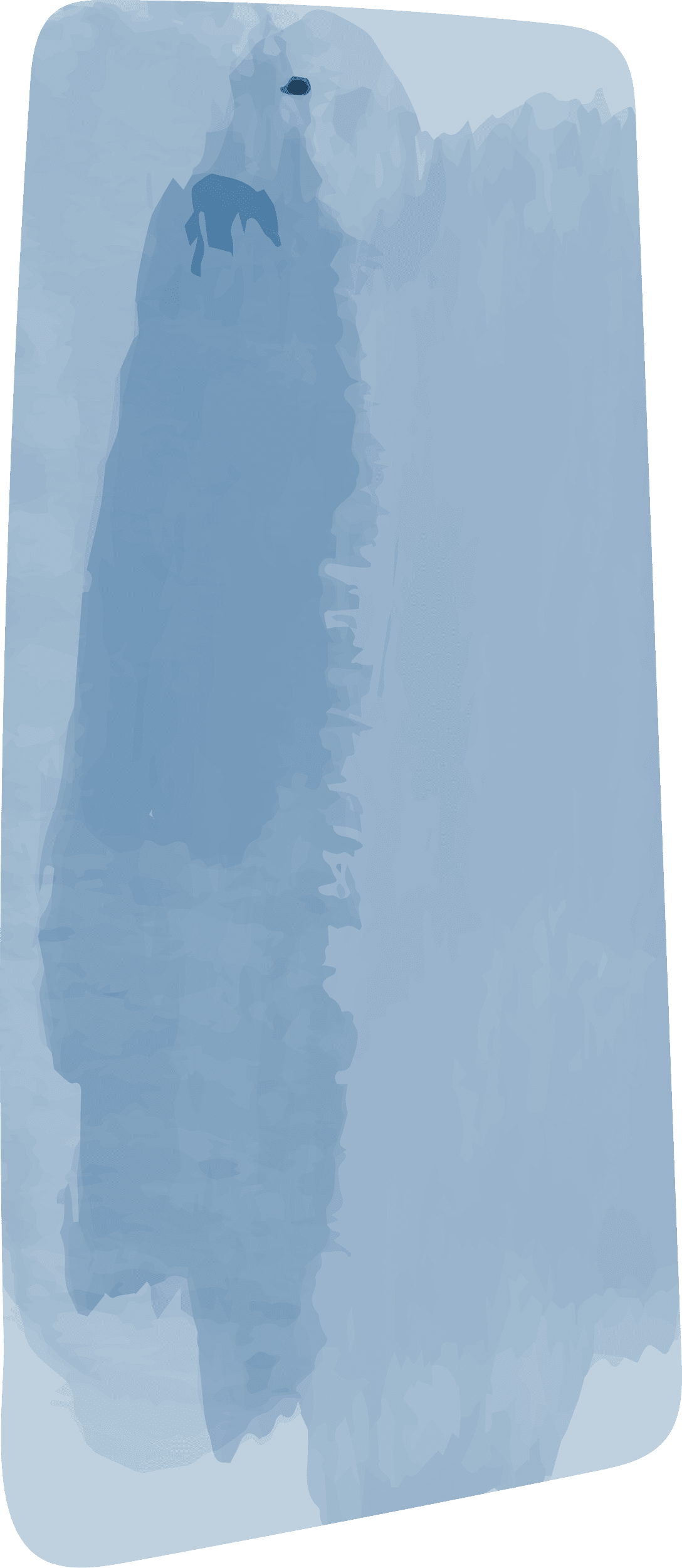 02
01
03
أهداف الدرس :
أنواع الجمل الشرطية
المعاملات الشرطية في بايثون
الادخال
تطبيقات على كل نوع
تطبيقات المستشعرات 
برنامج الحرارة
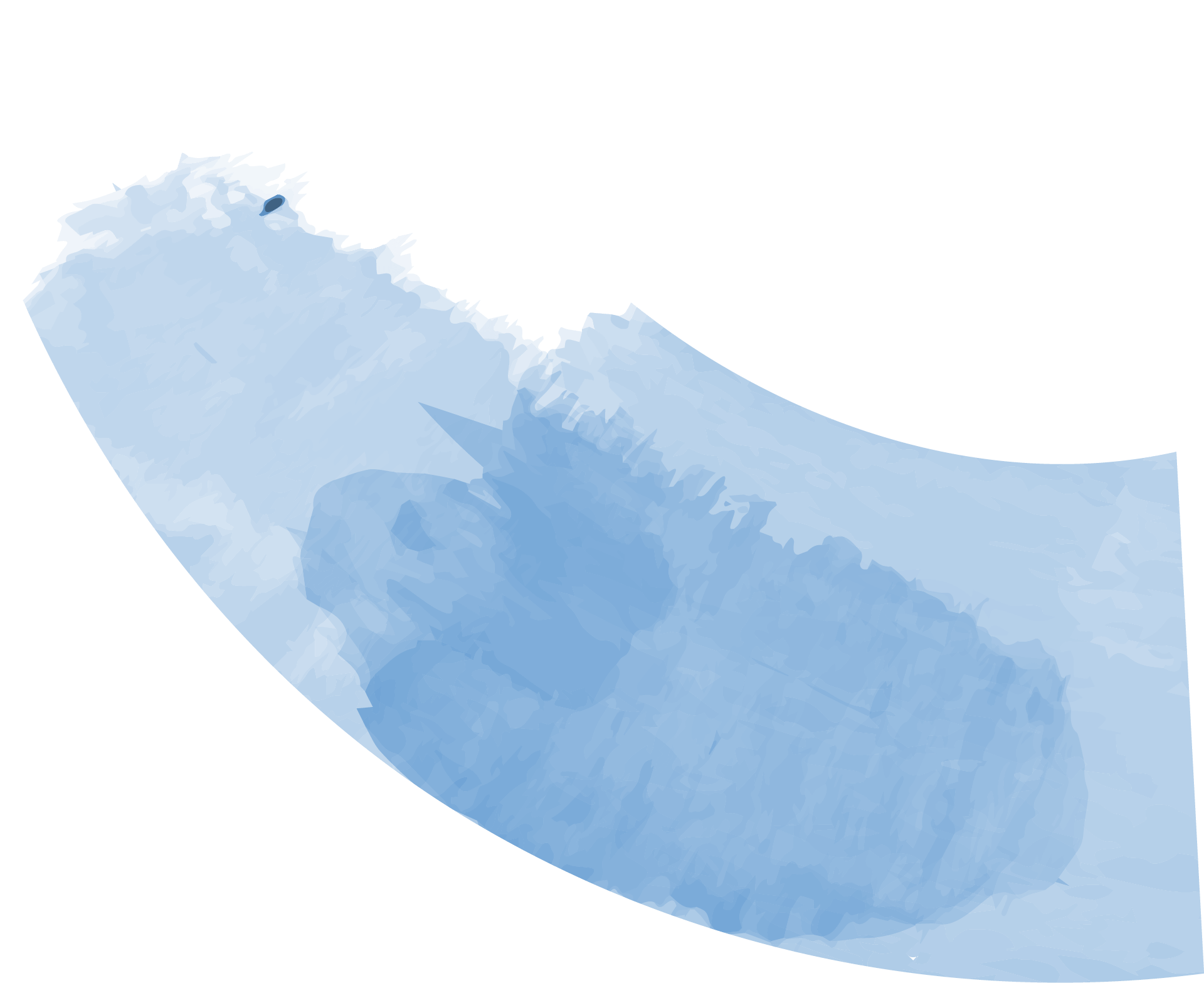 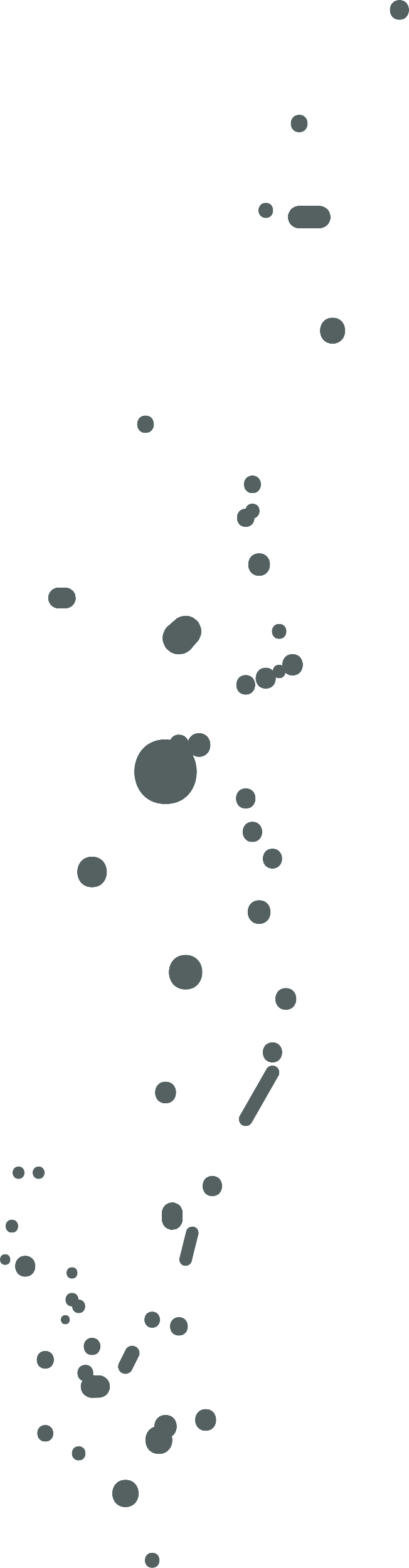 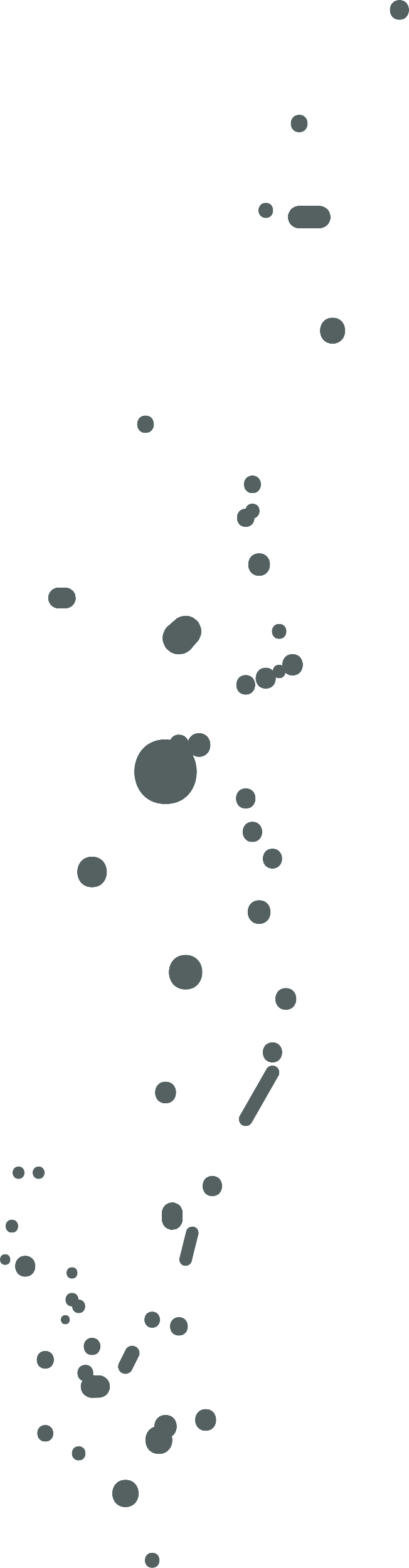 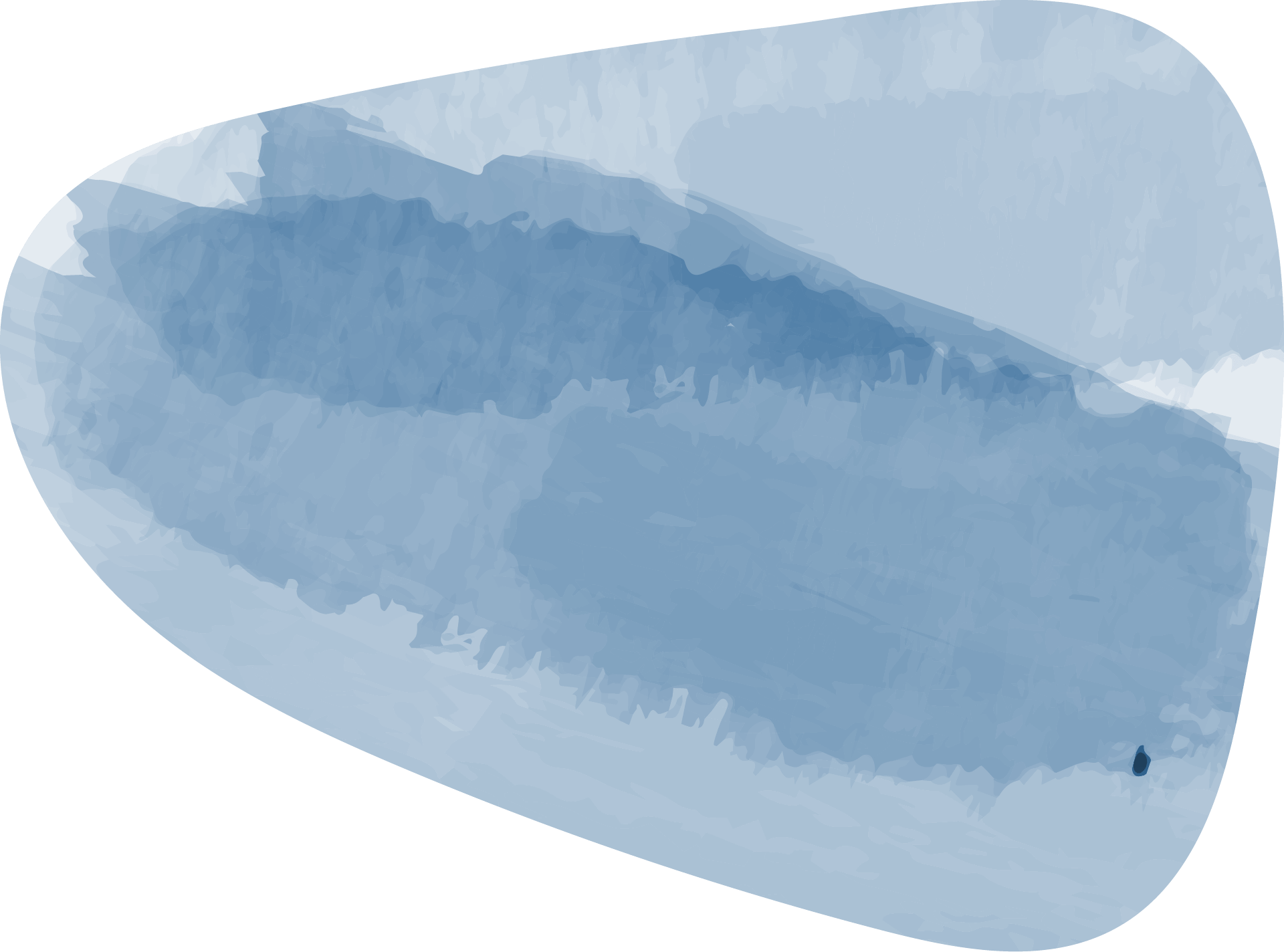 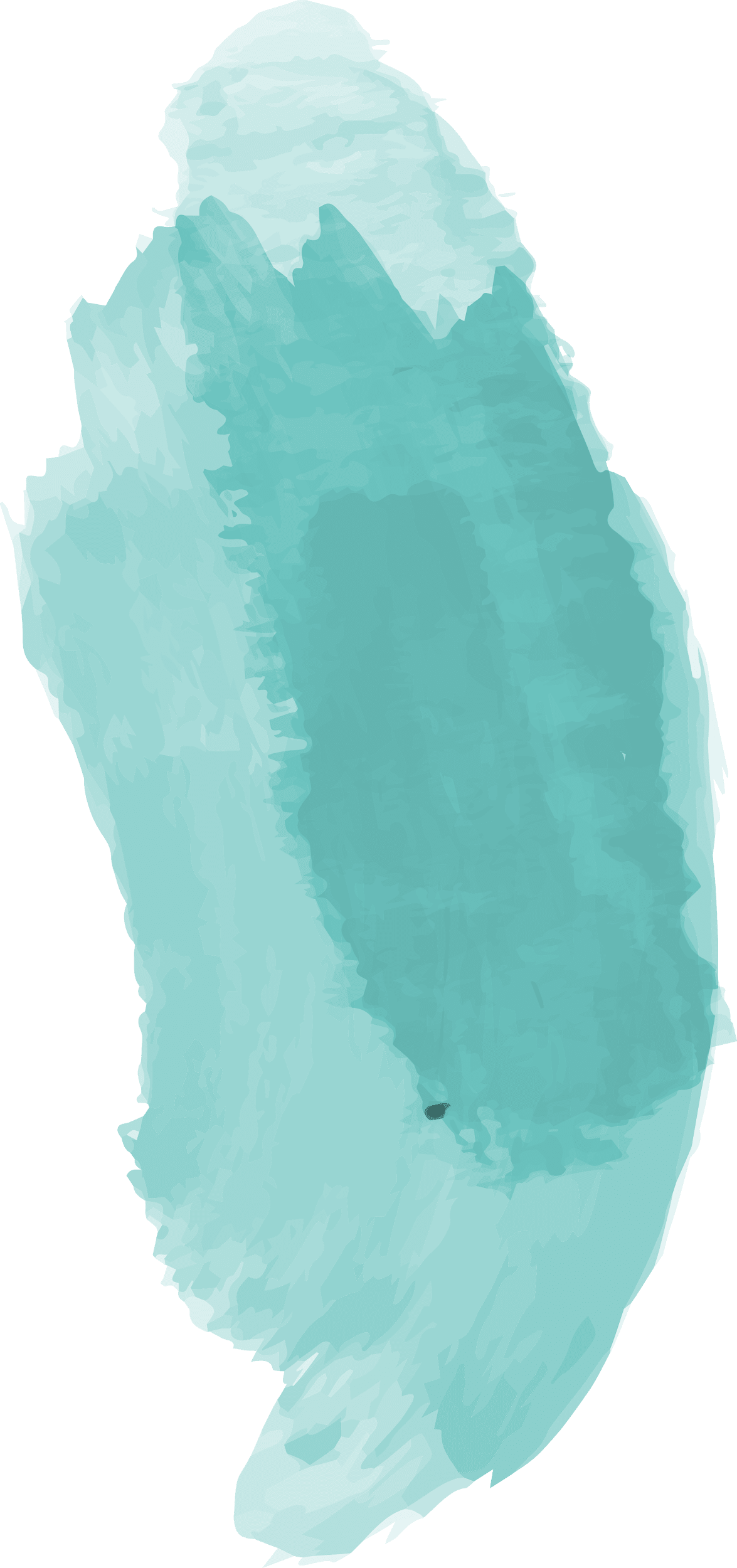 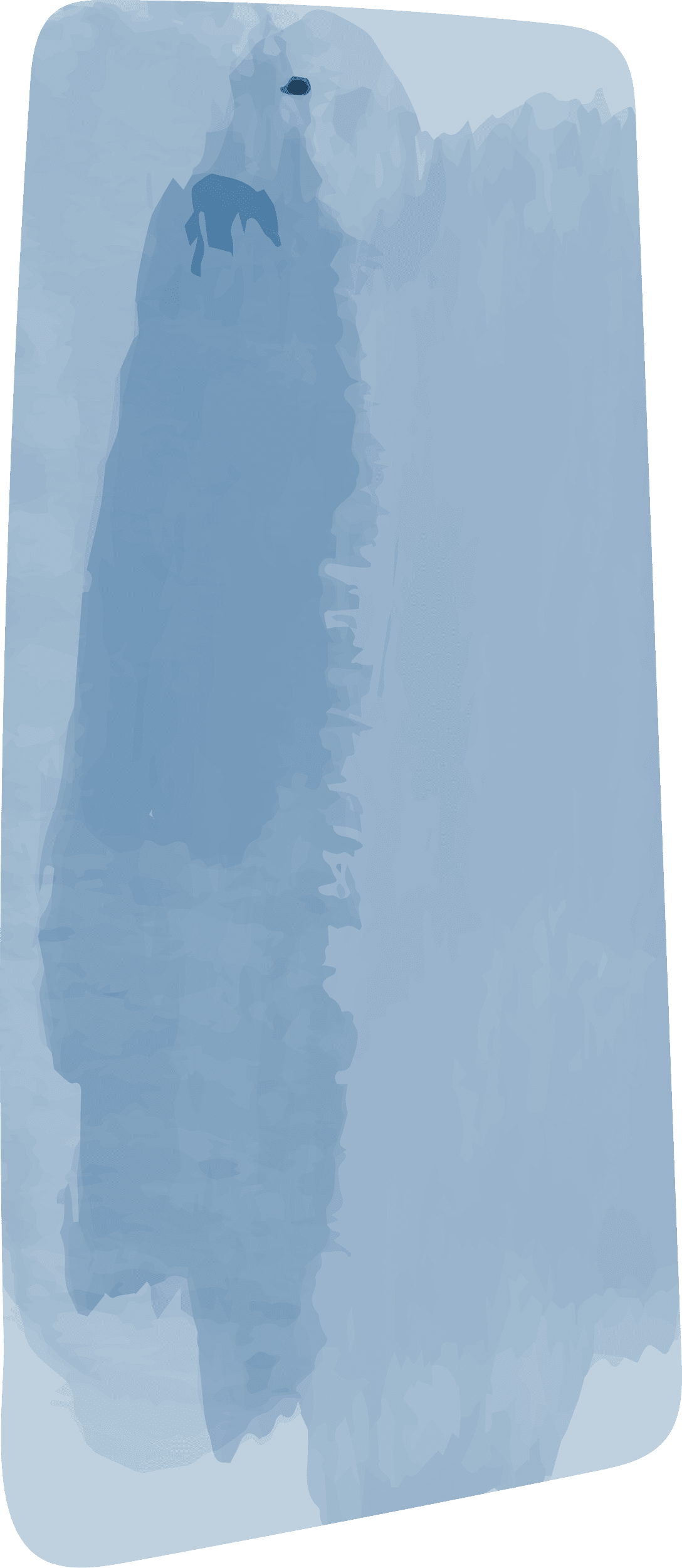 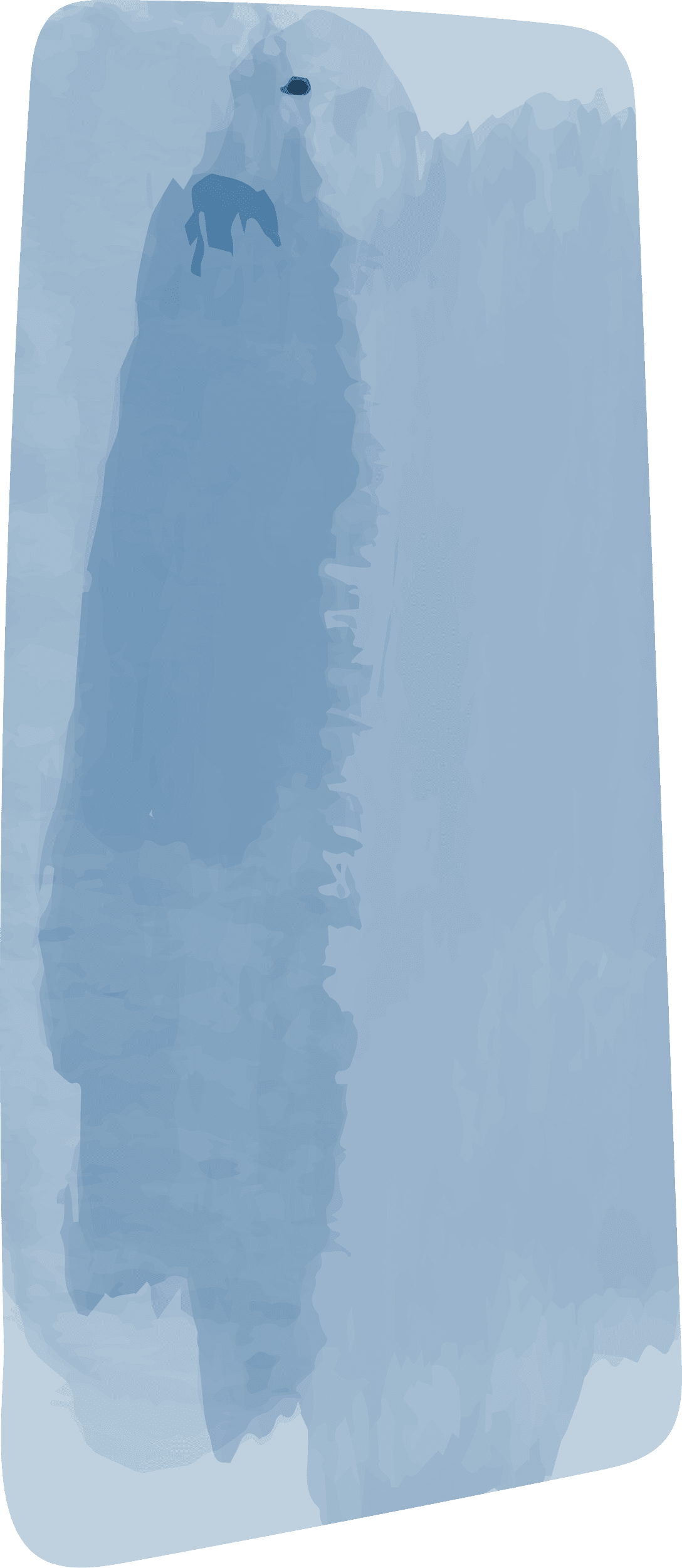 02
01
03
أهداف الدرس :
أنواع الجمل الشرطية
المعاملات الشرطية في بايثون
الادخال
تطبيقات على كل نوع
تطبيقات المستشعرات 
برنامج الحرارة
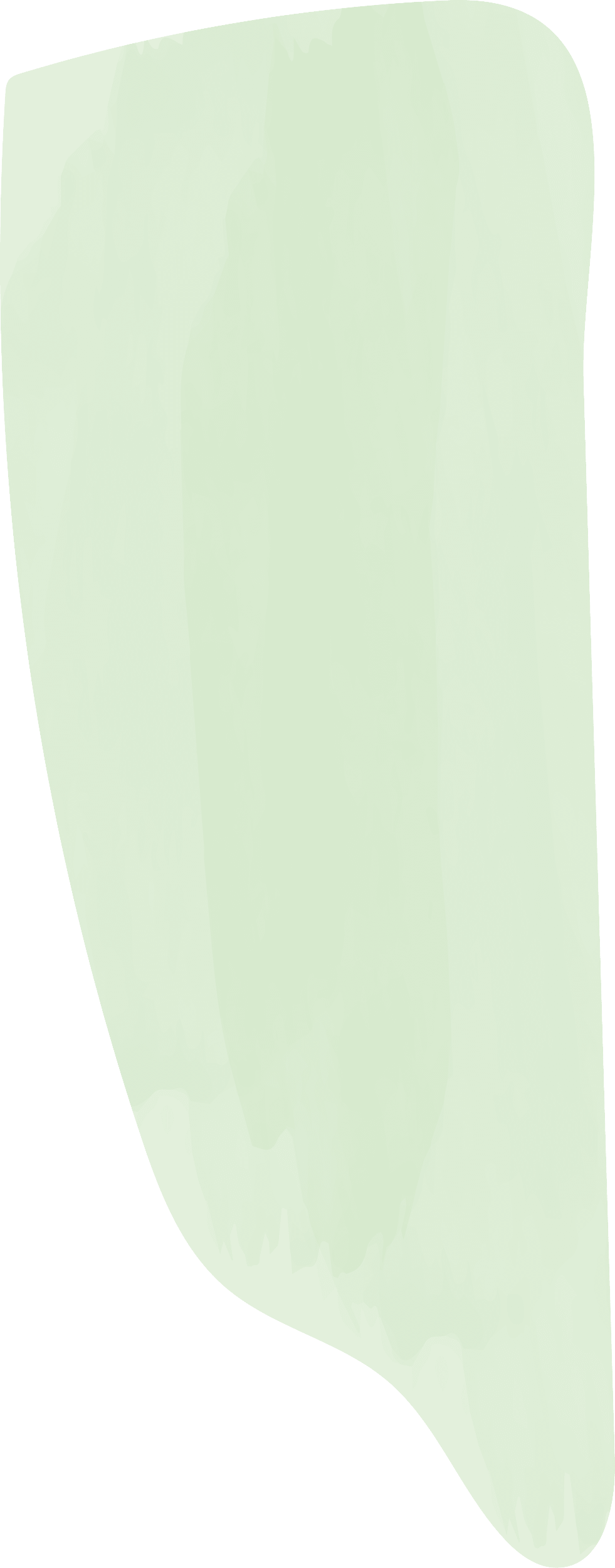 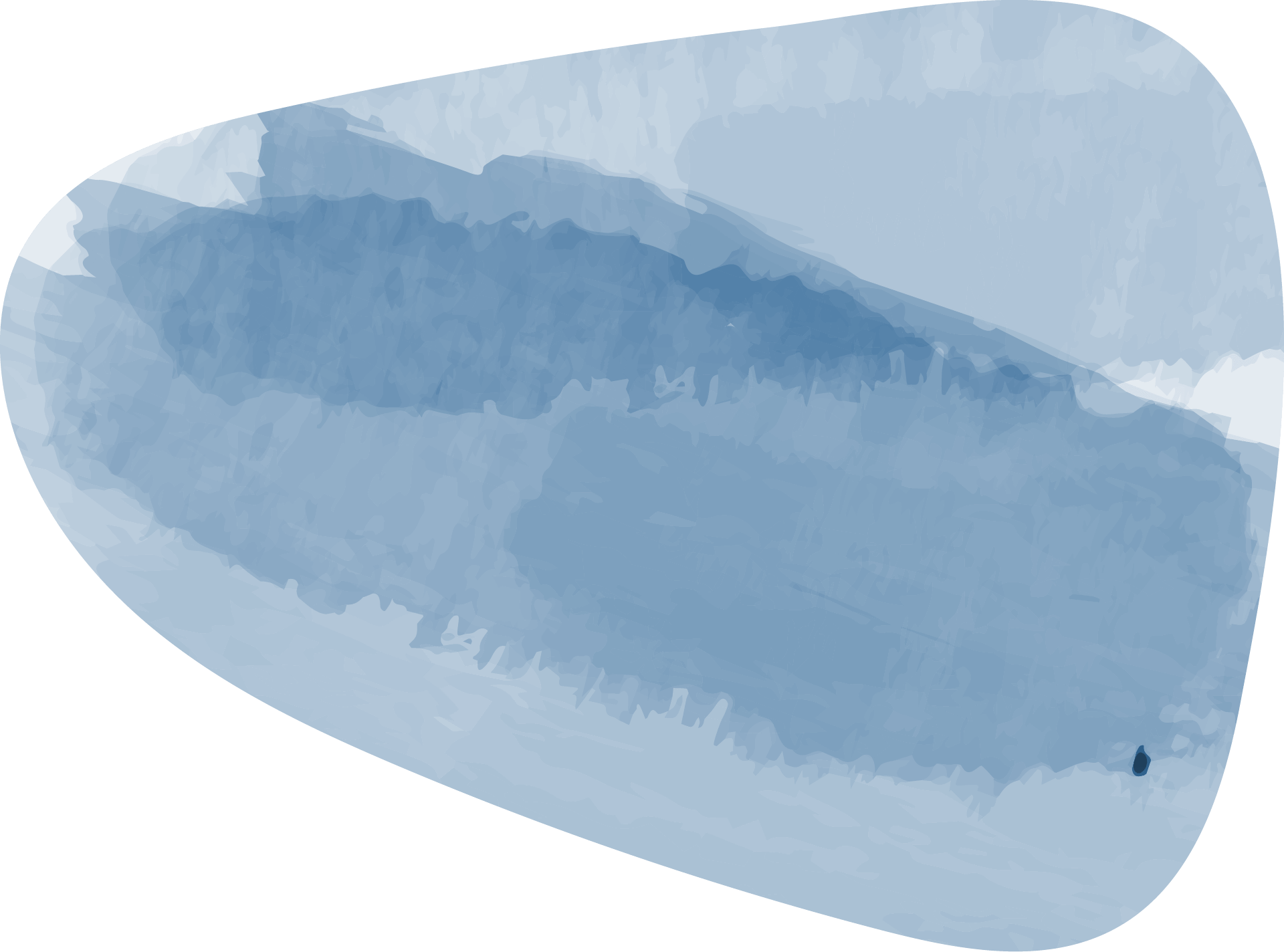 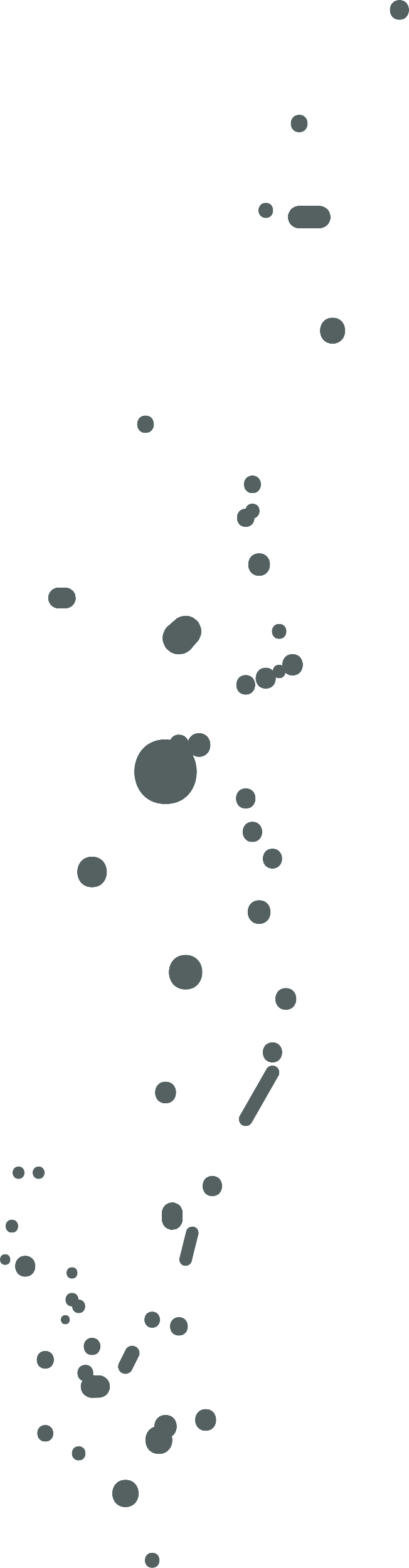 من خلال (القراءة الفعالة ) ص 174 اكملي الجدول التالي ..
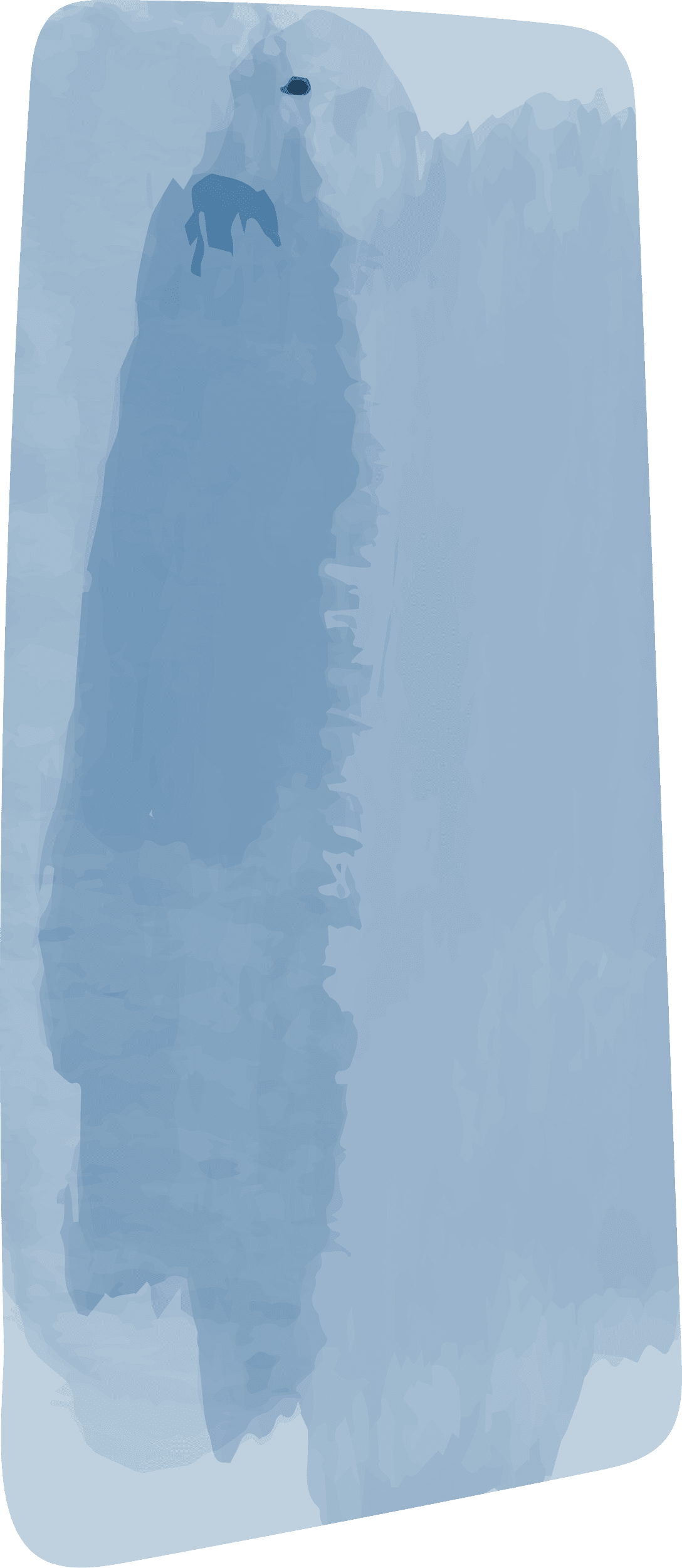 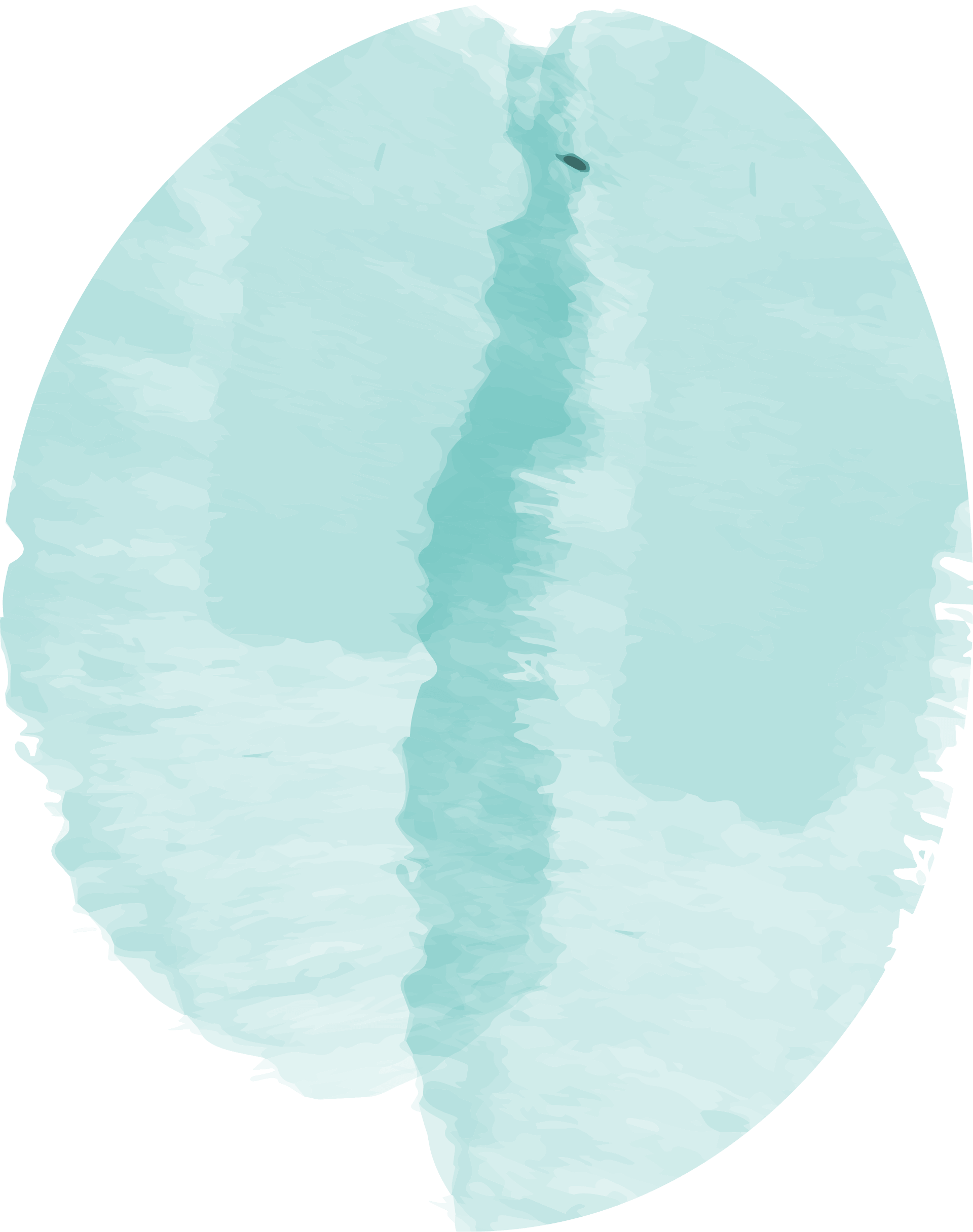 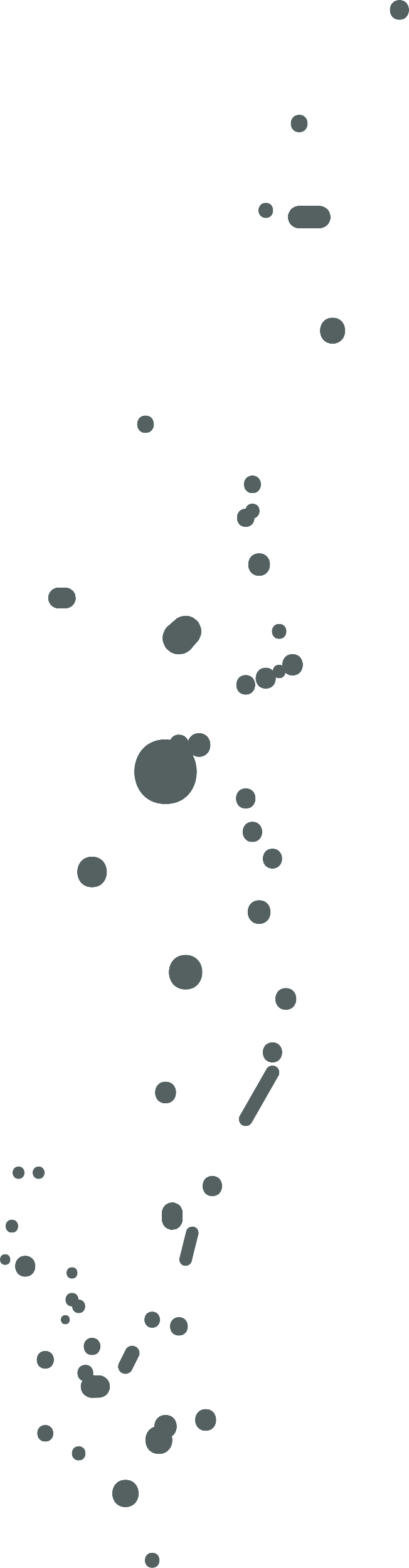 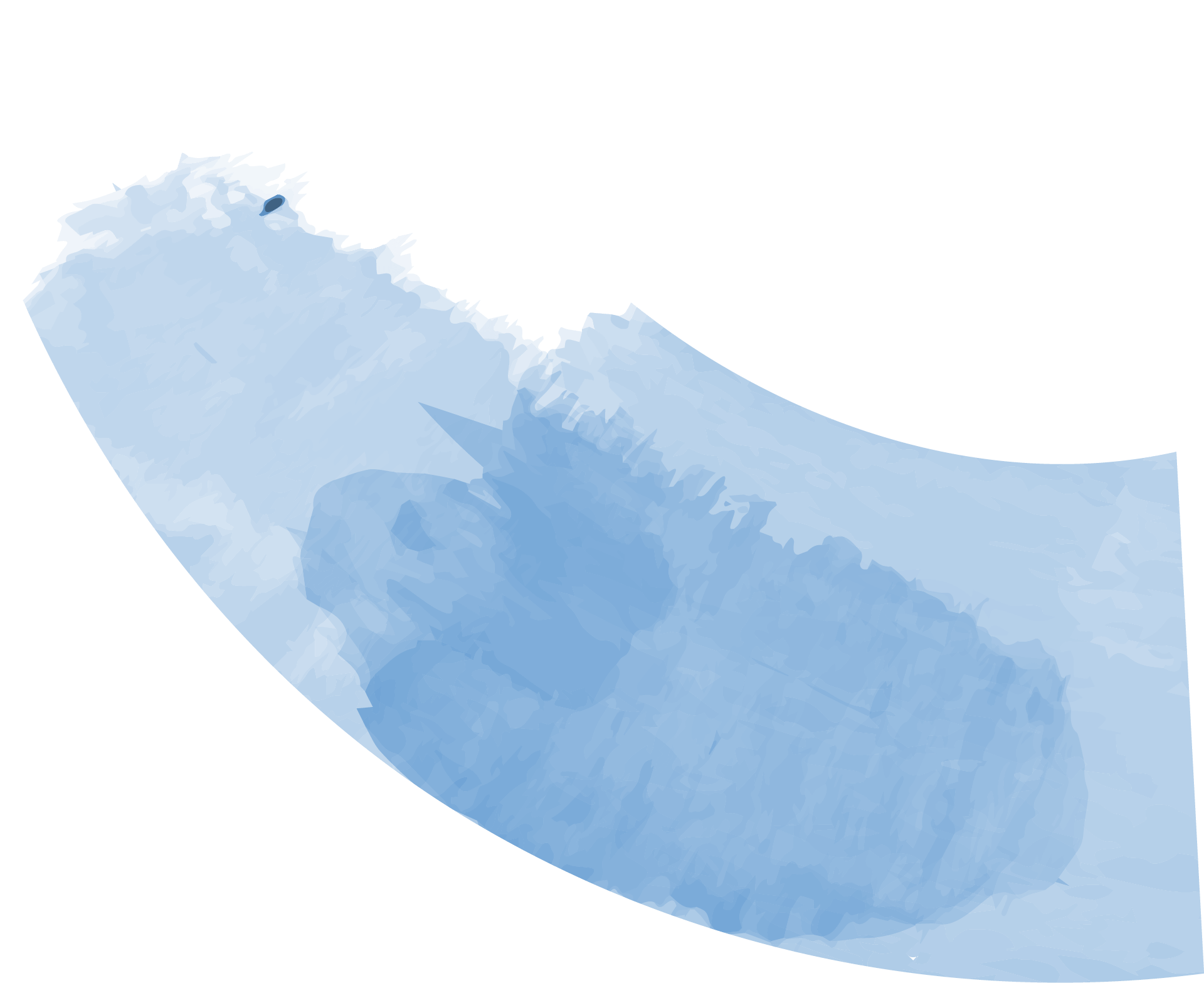 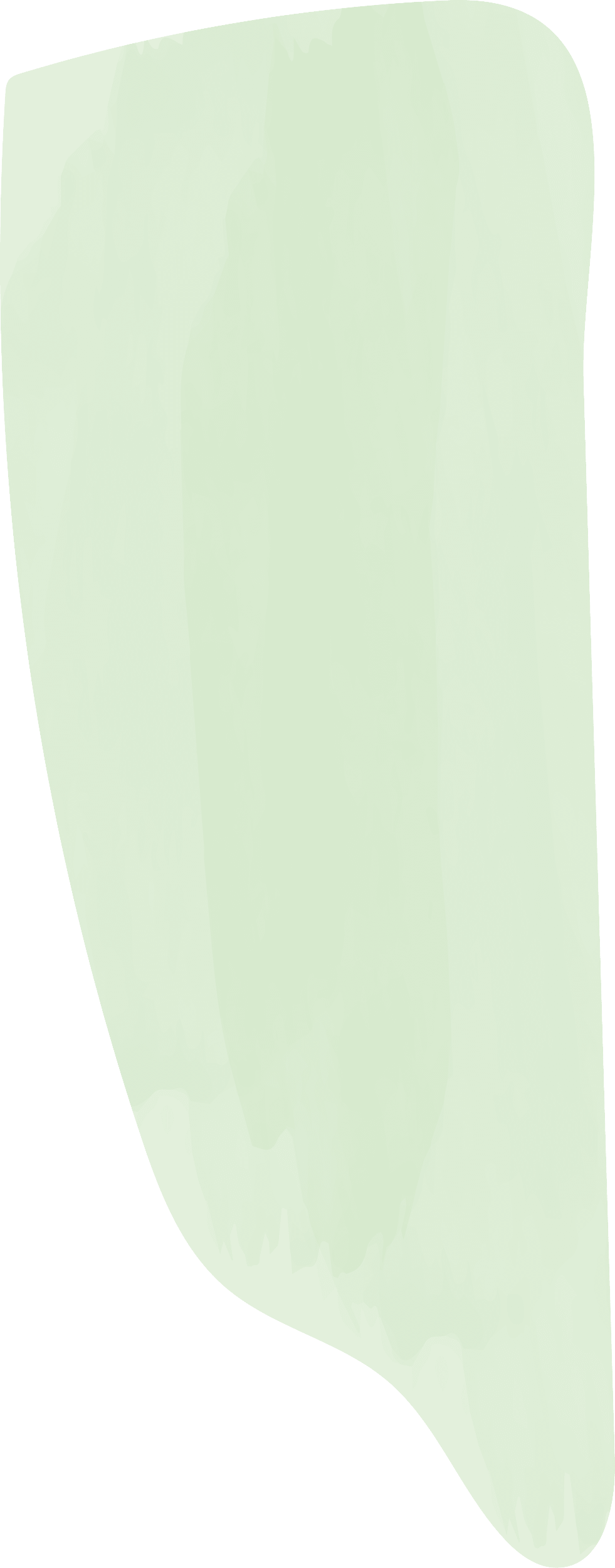 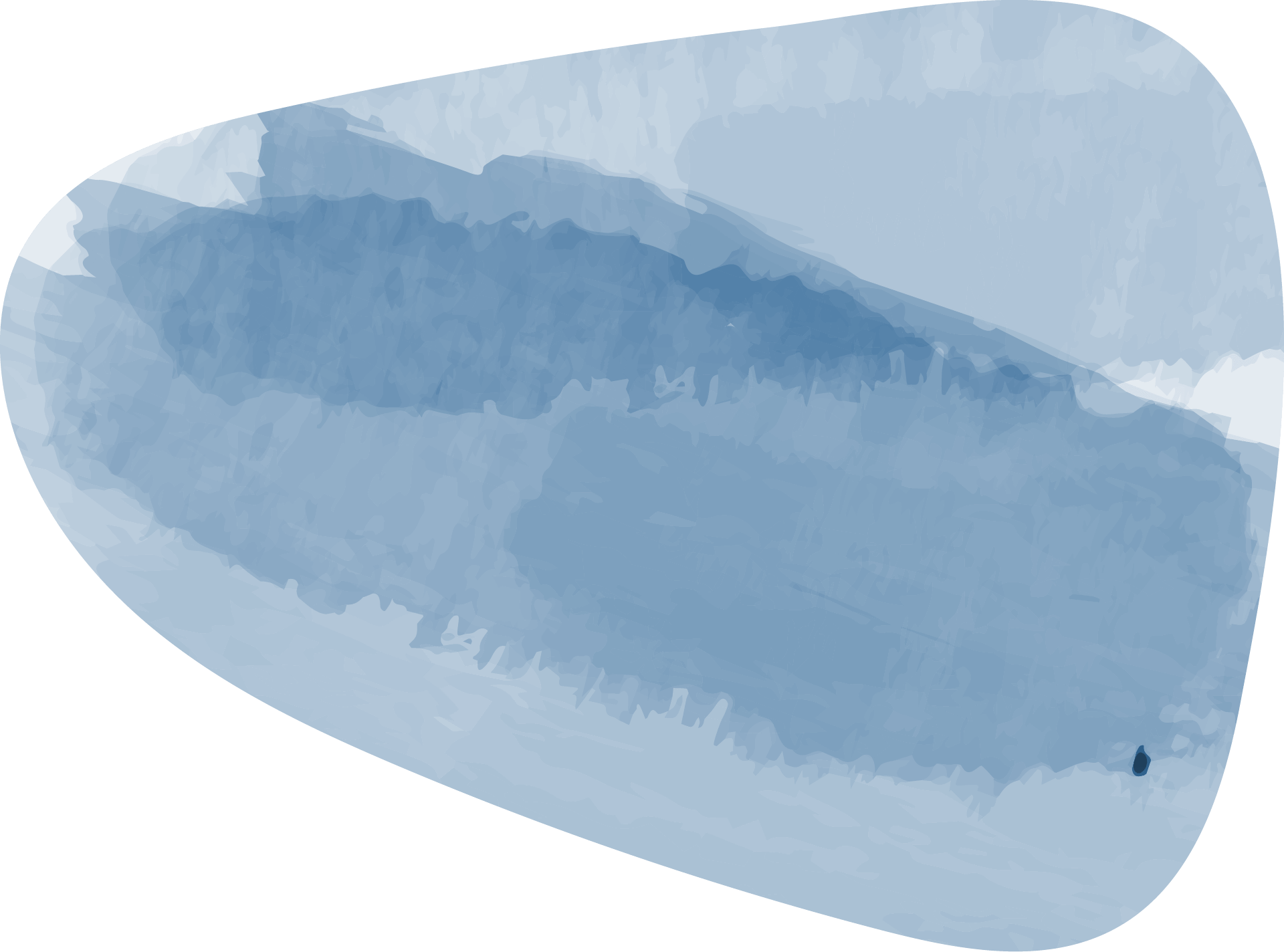 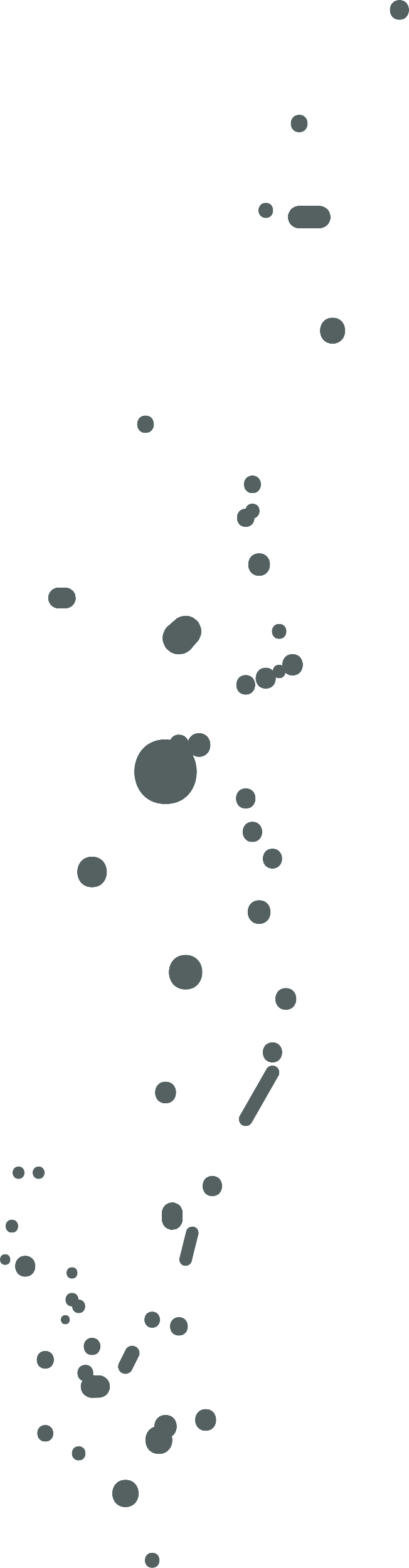 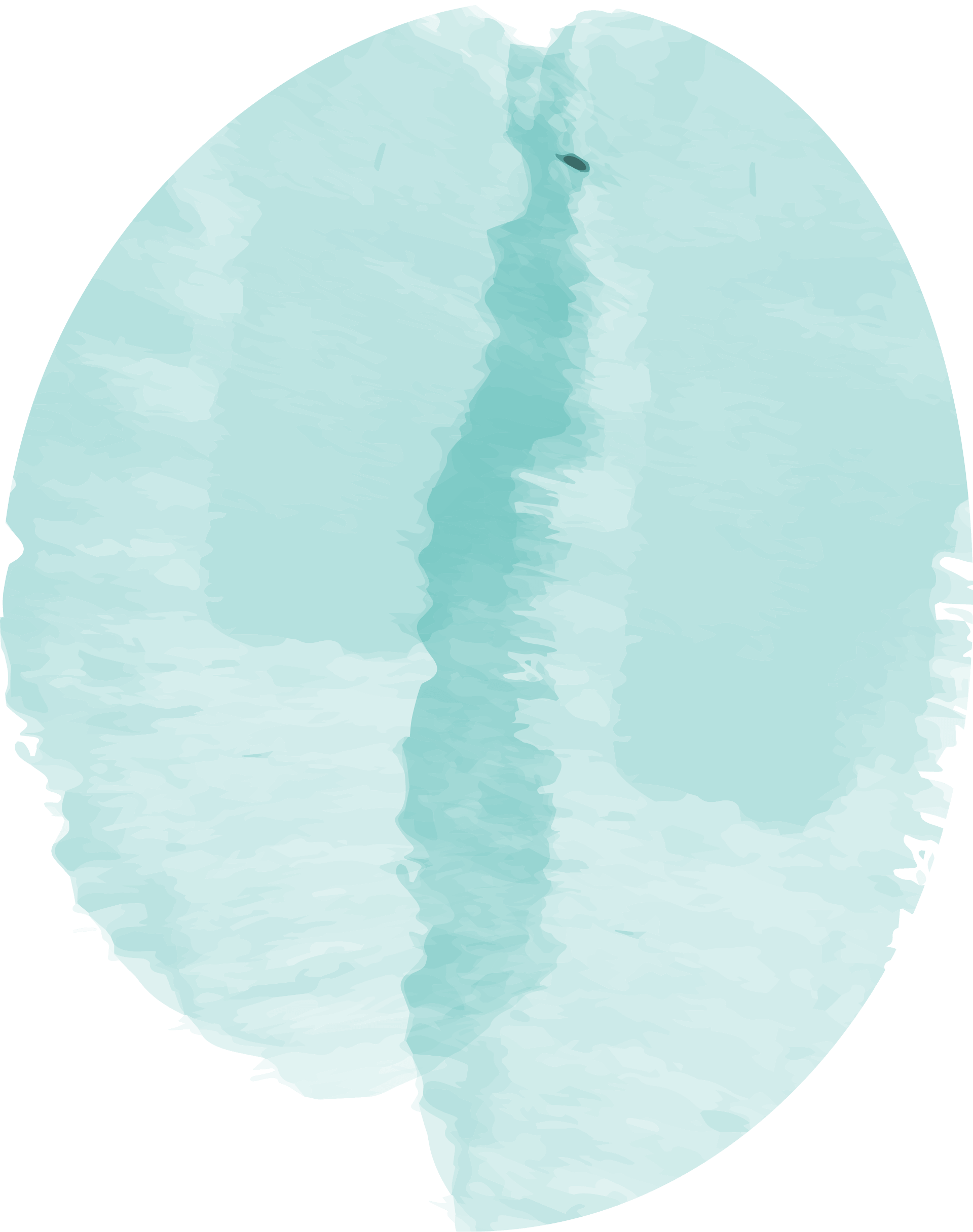 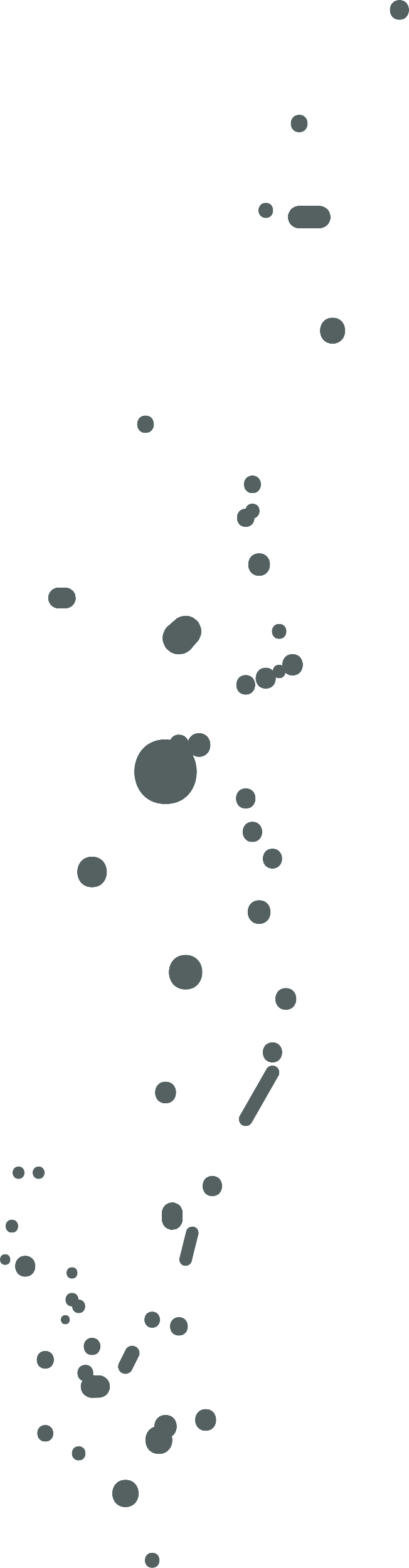 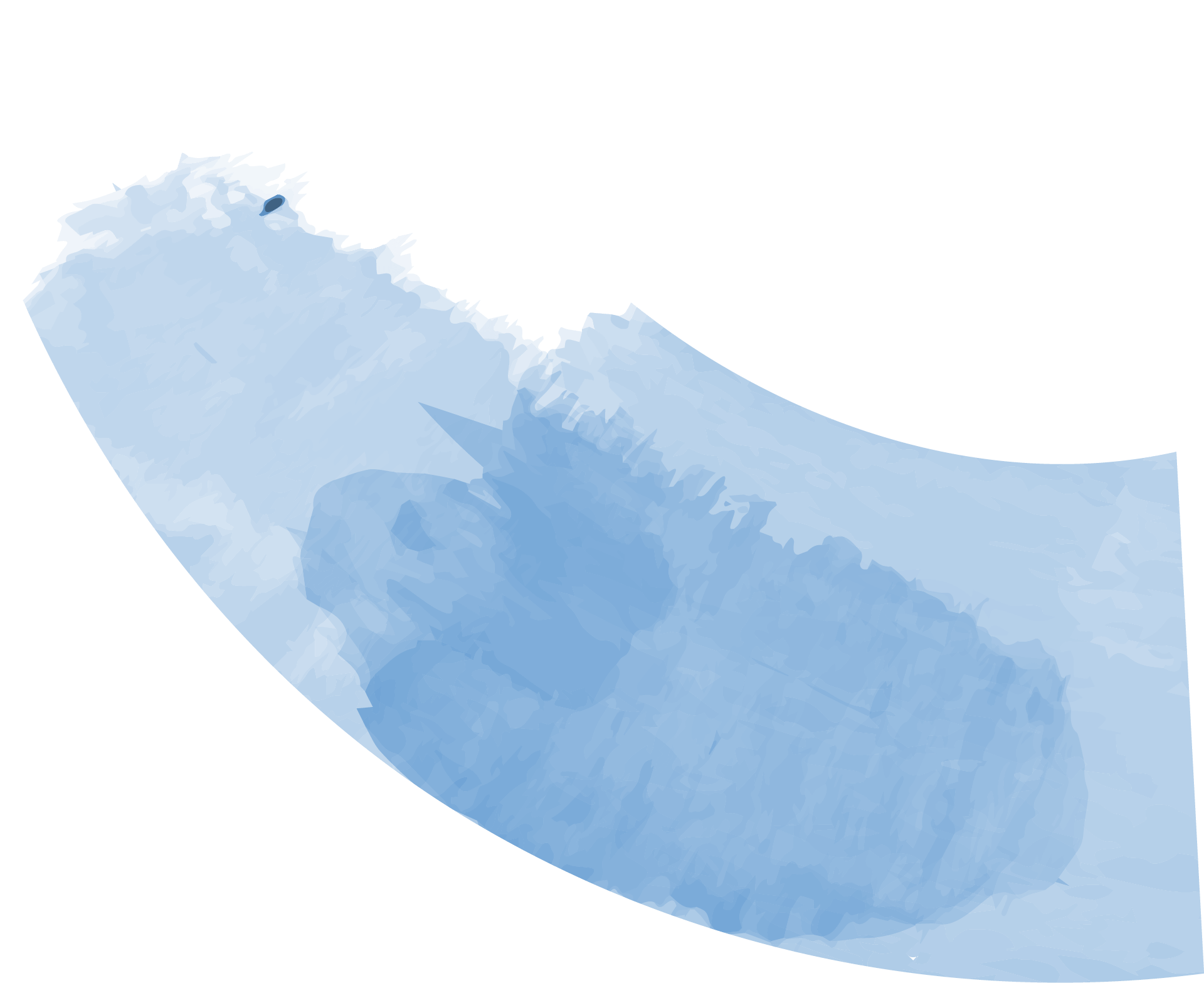 المعاملات الشرطية
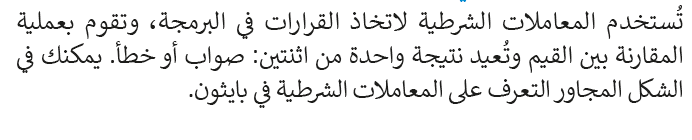 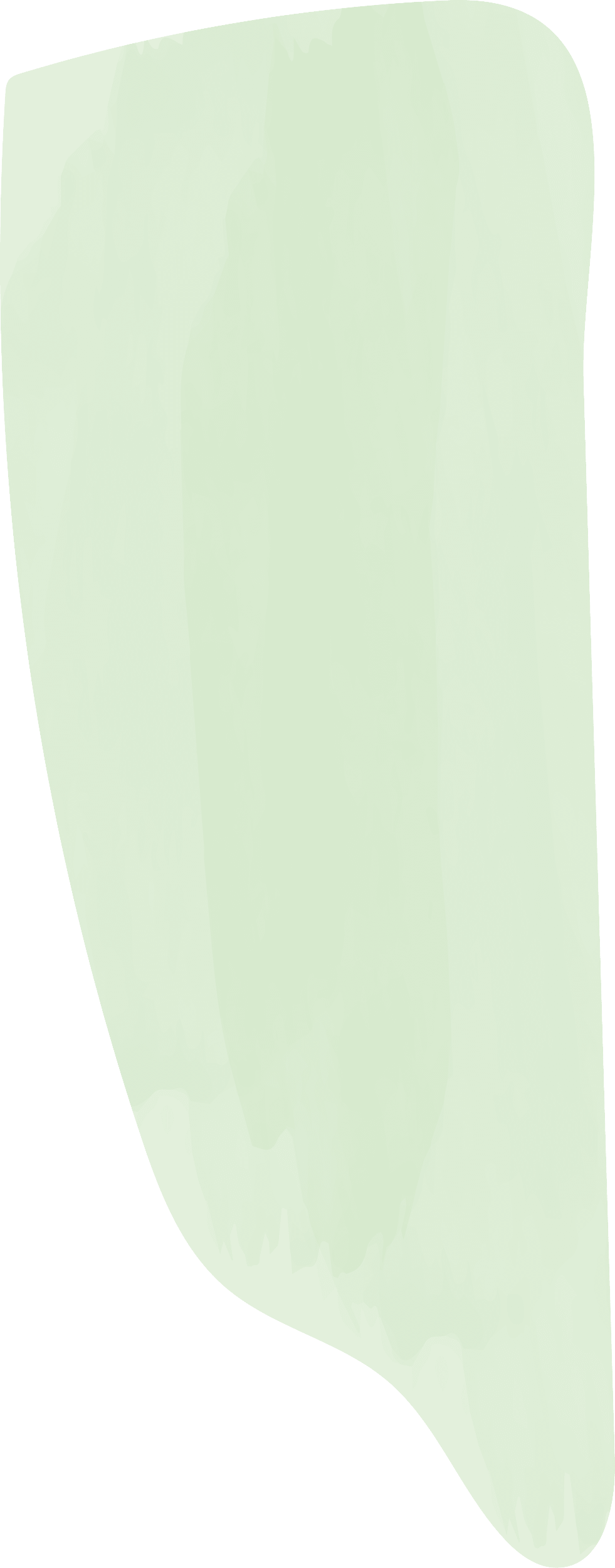 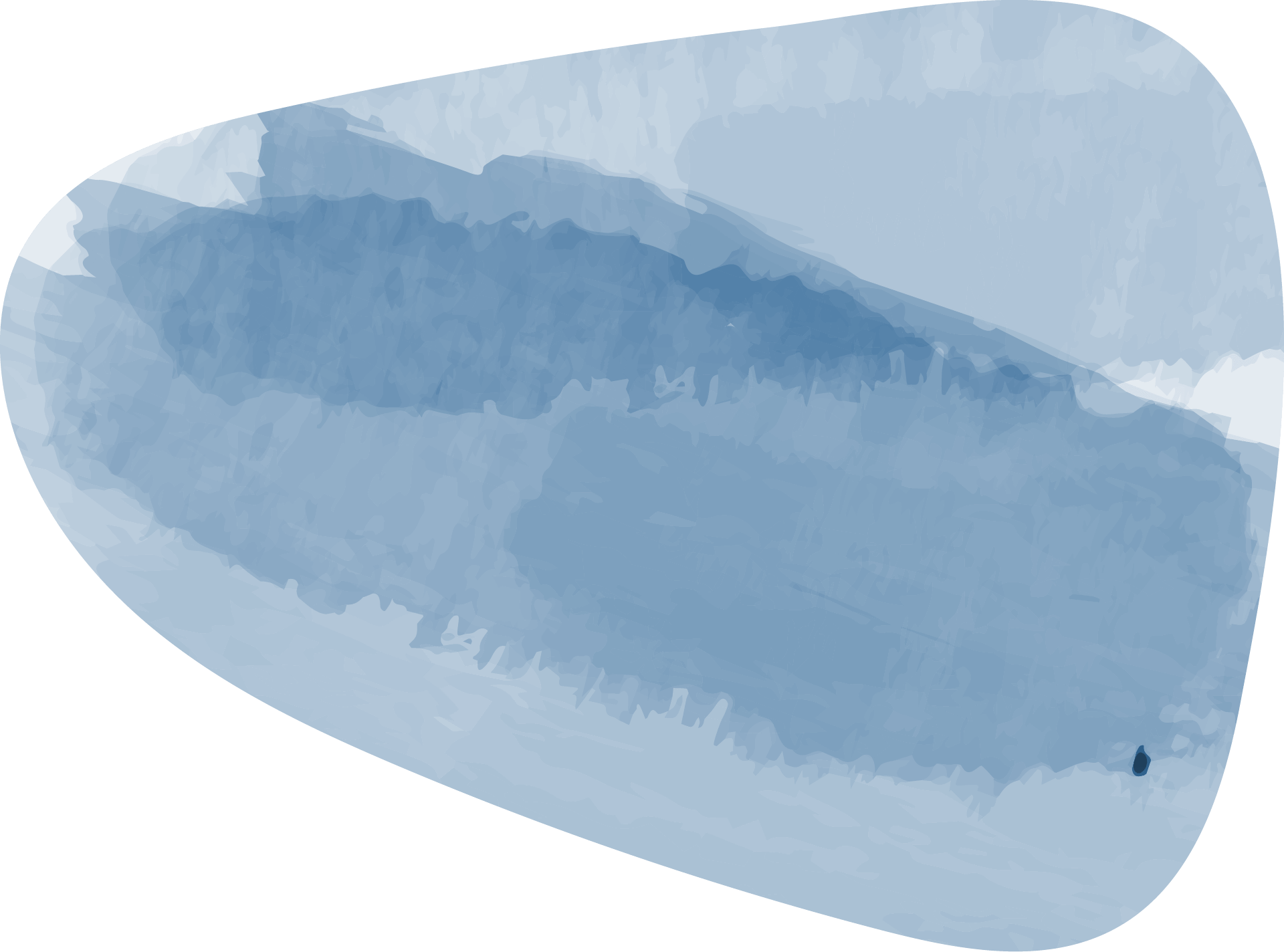 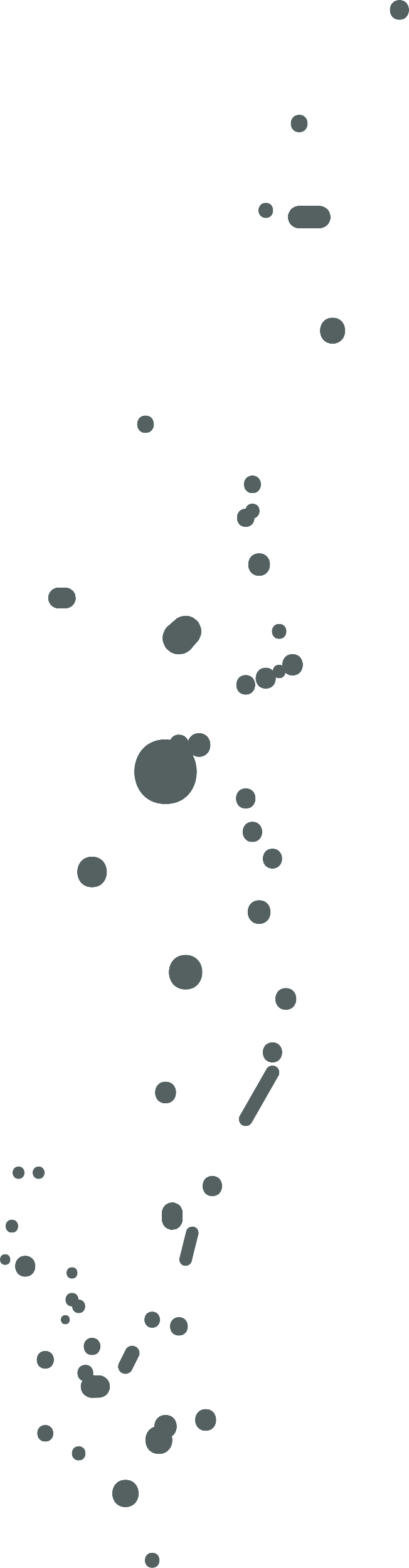 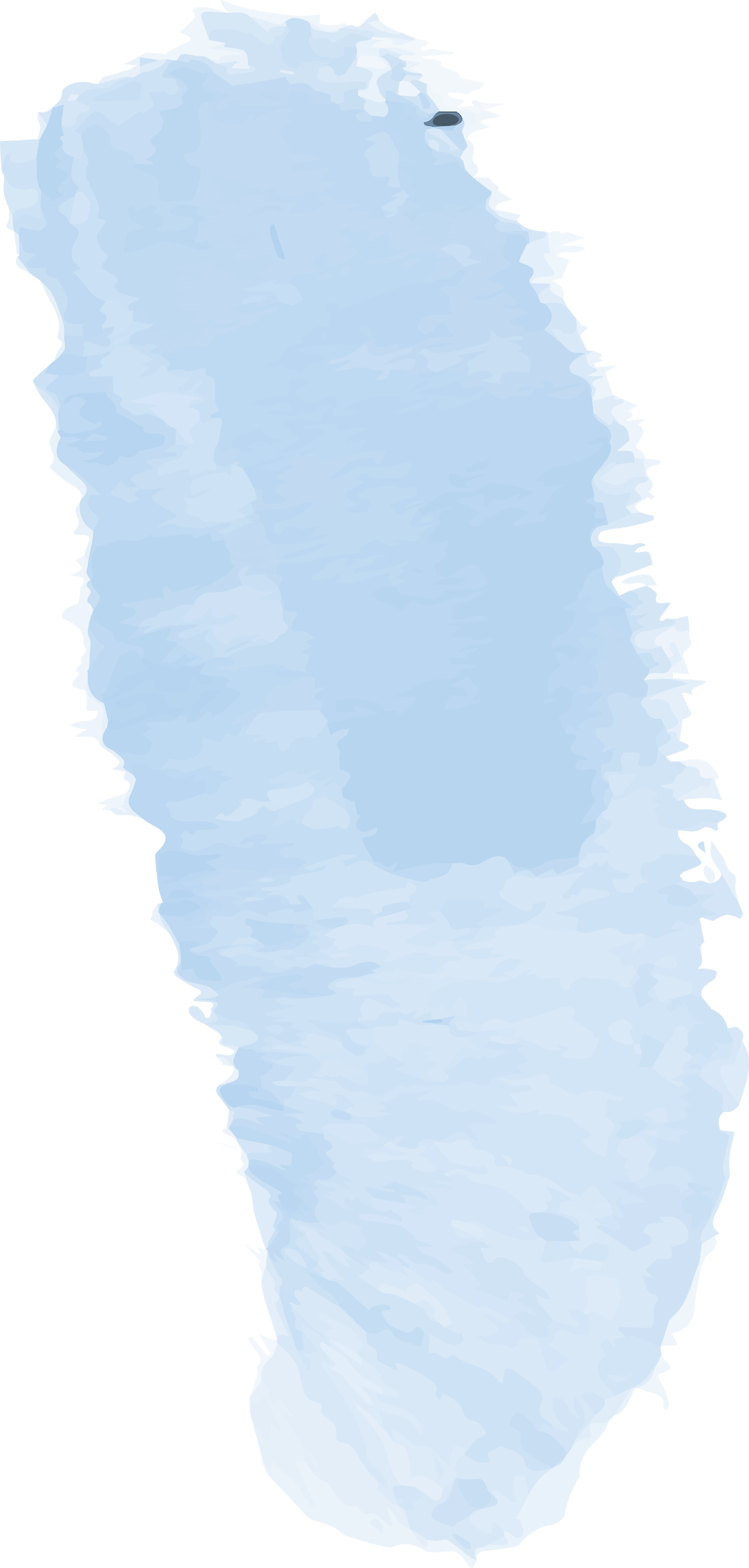 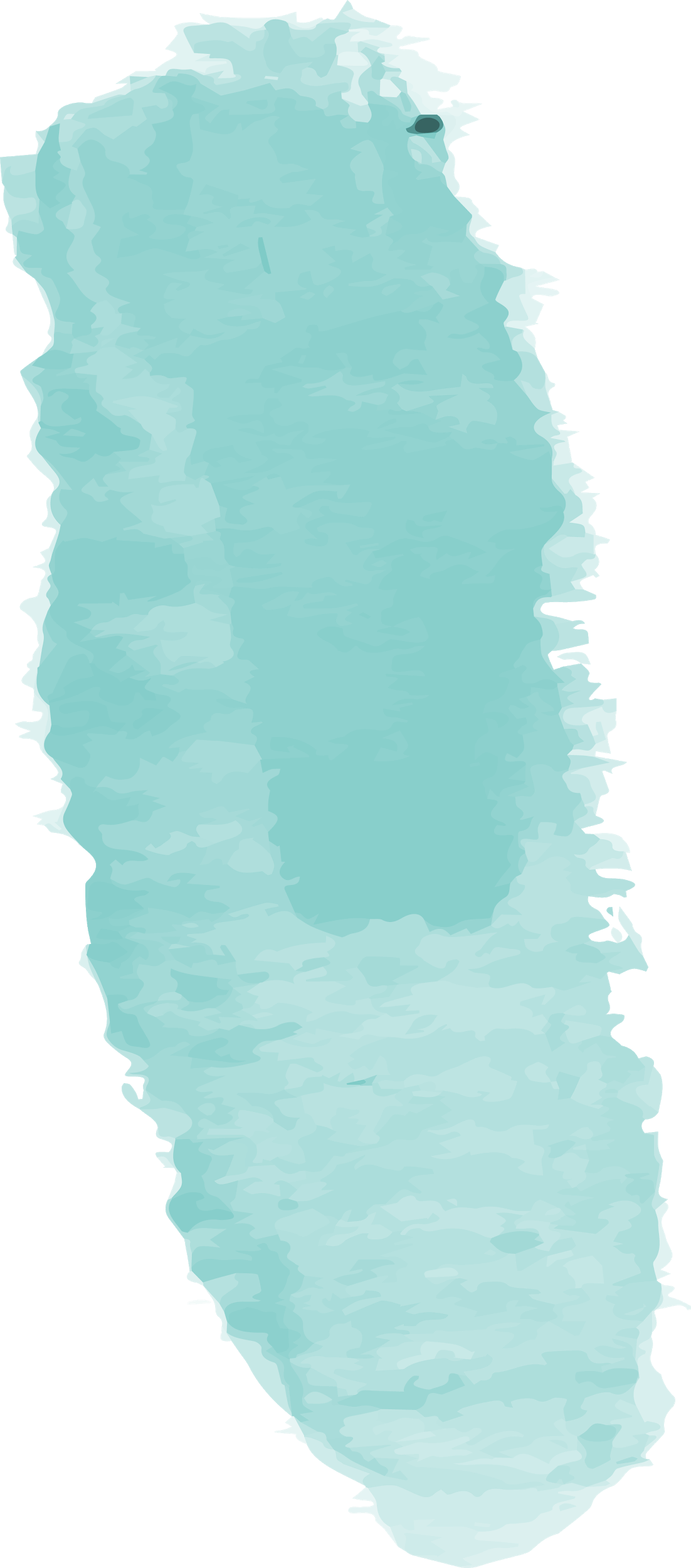 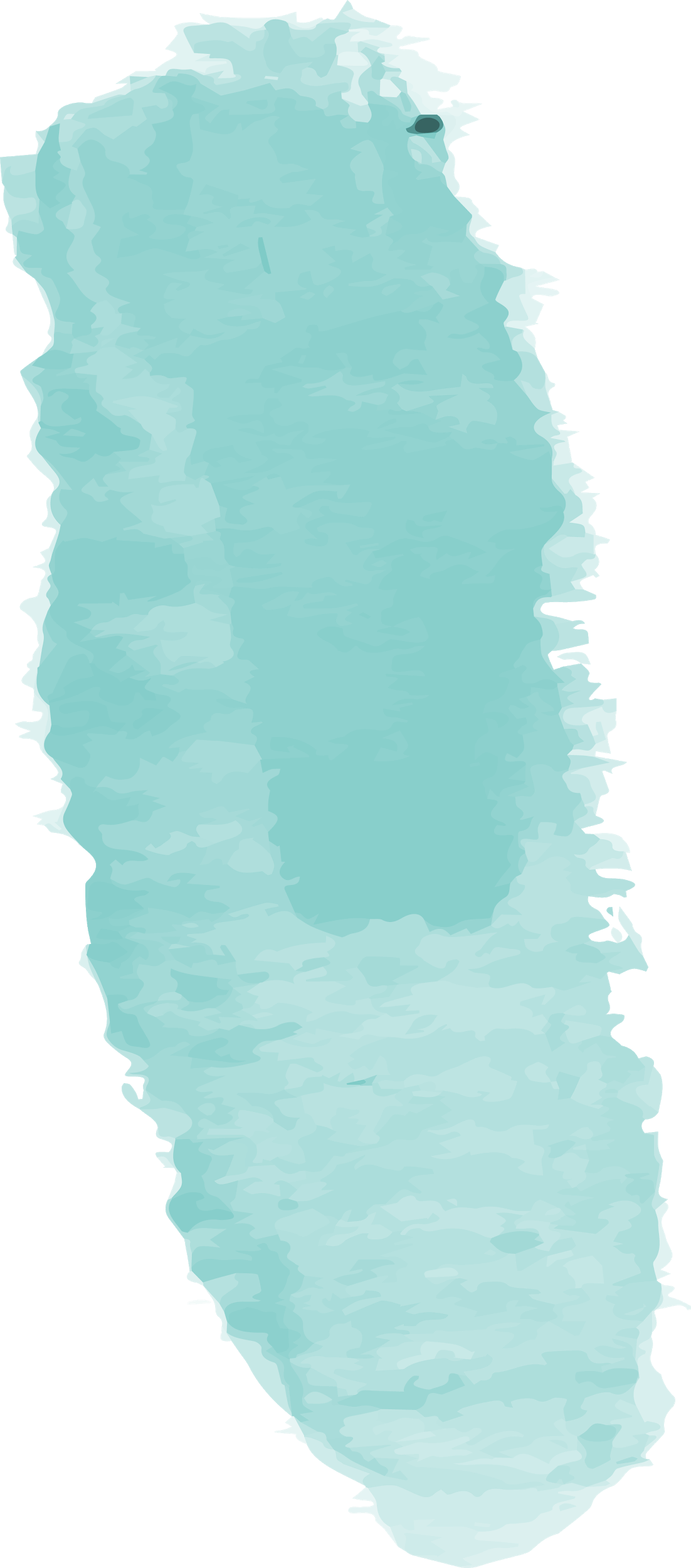 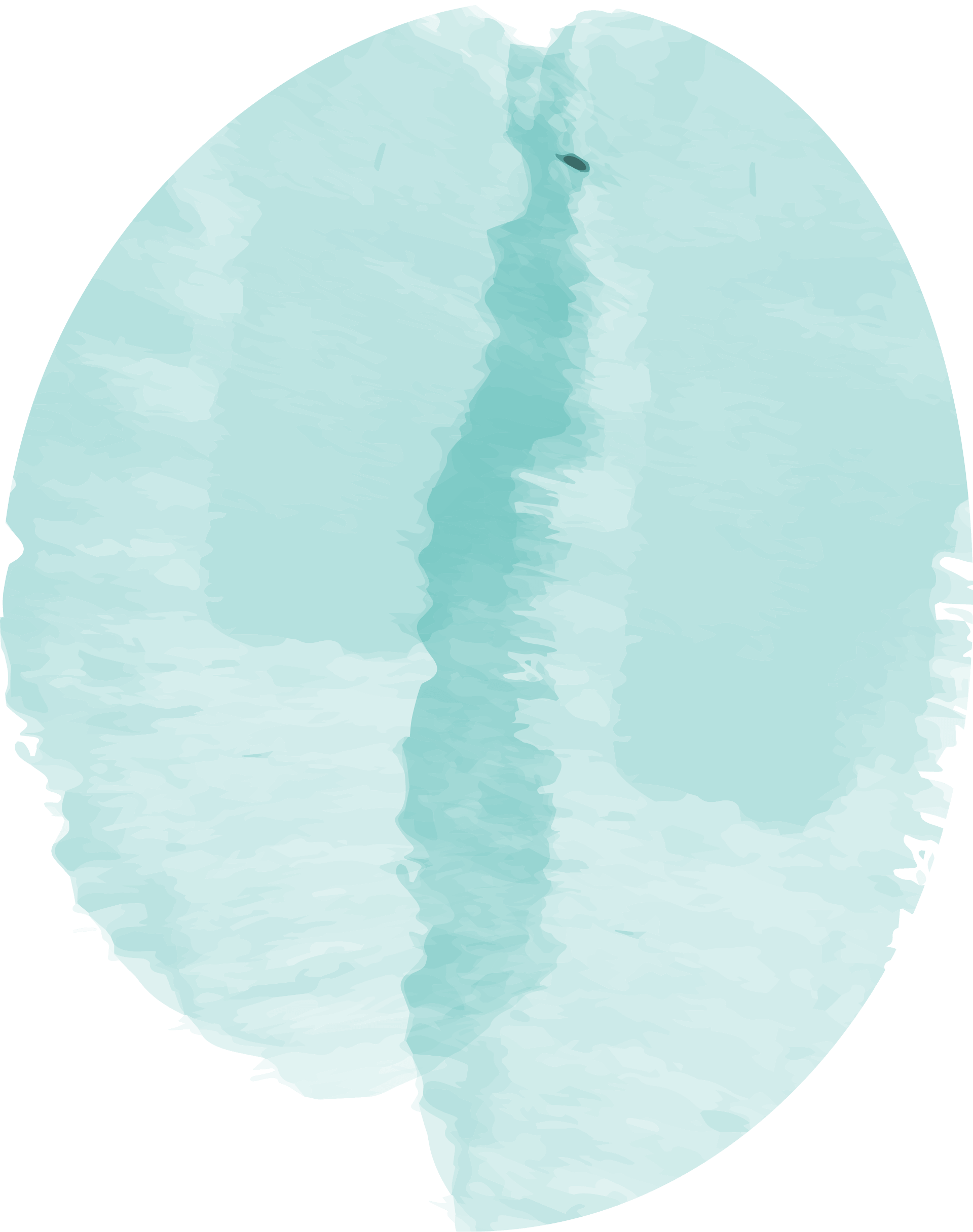 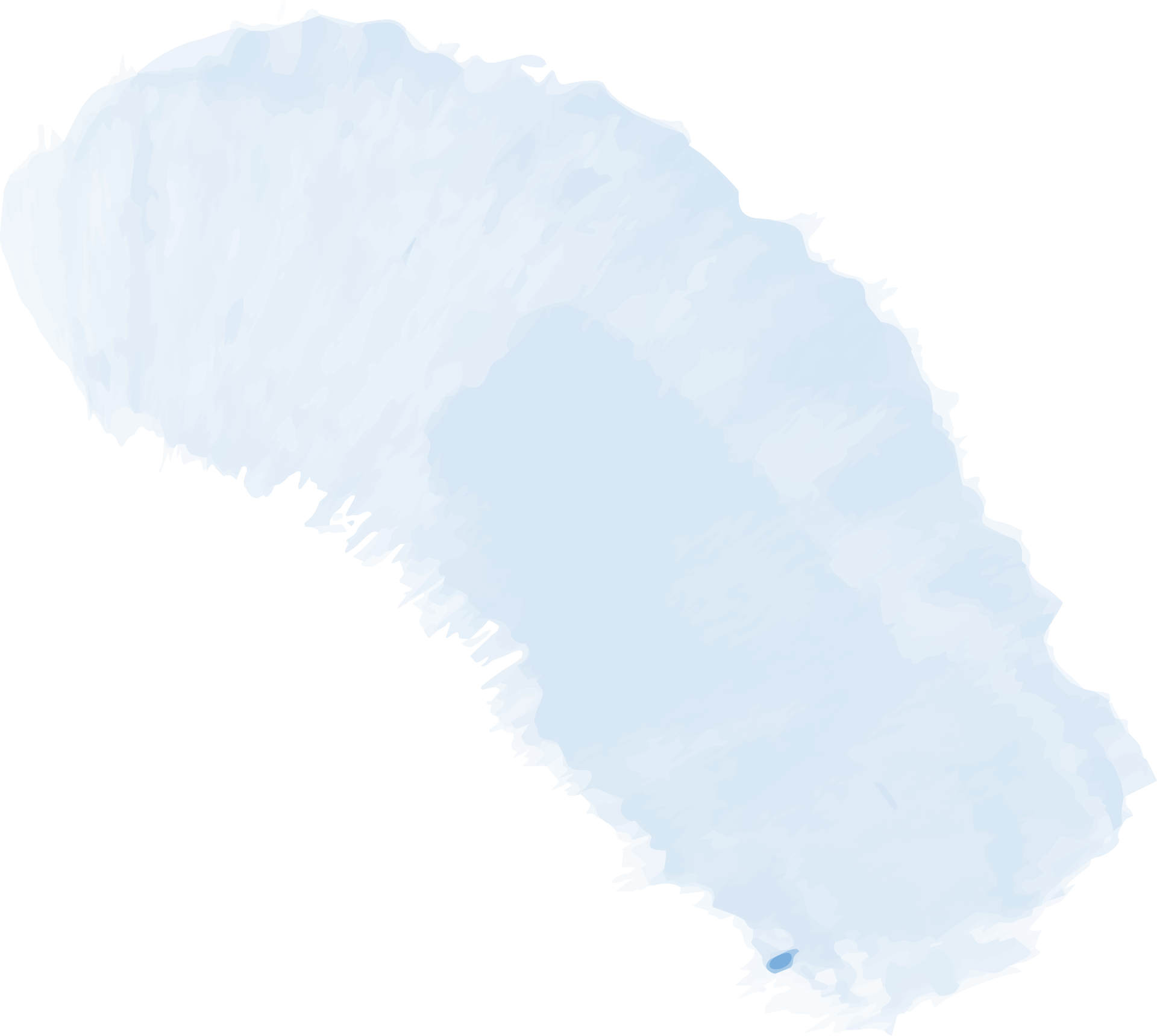 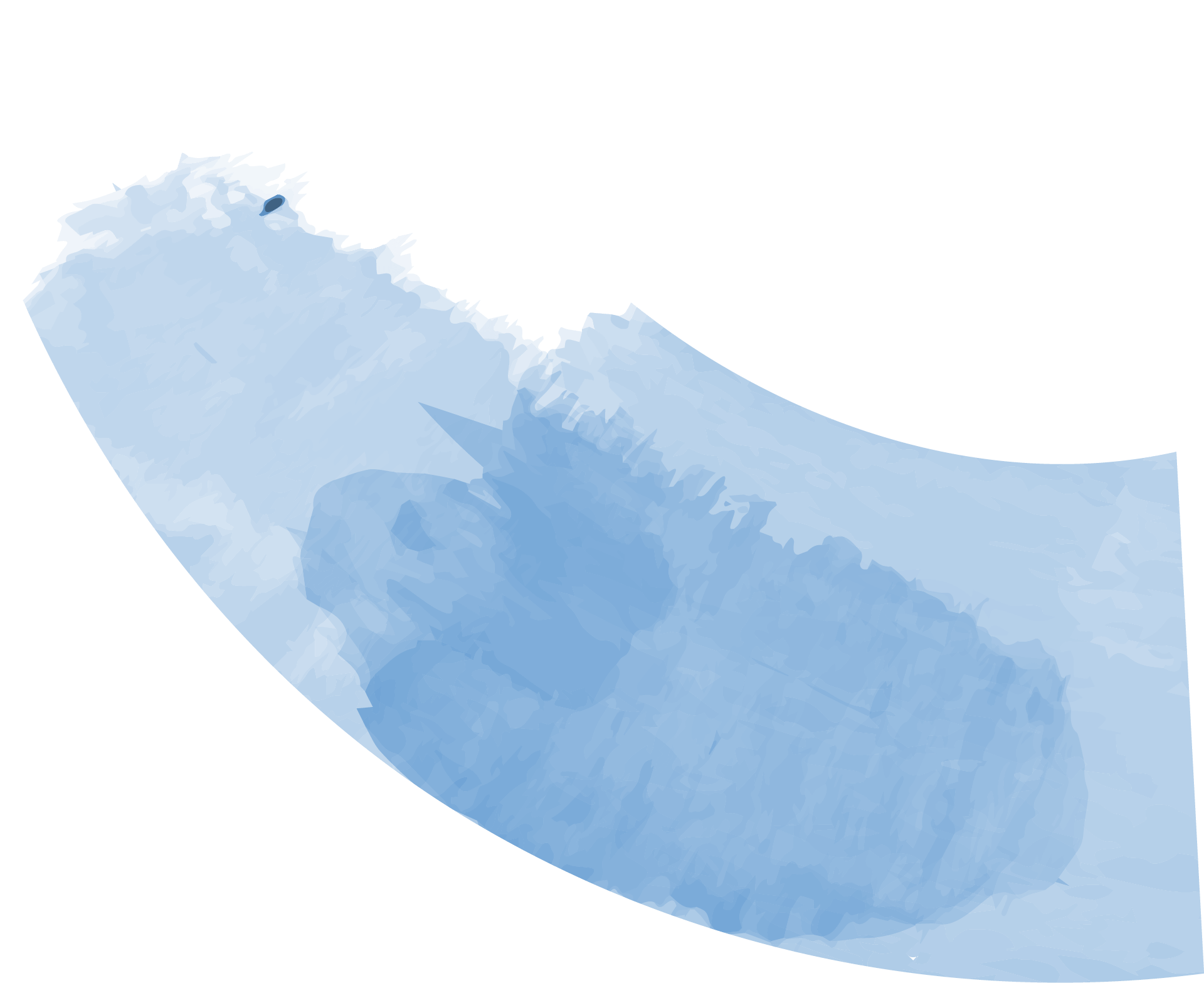 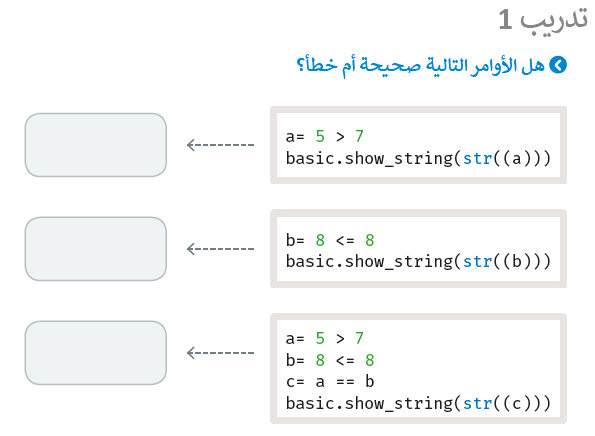 تقويم مرحلي
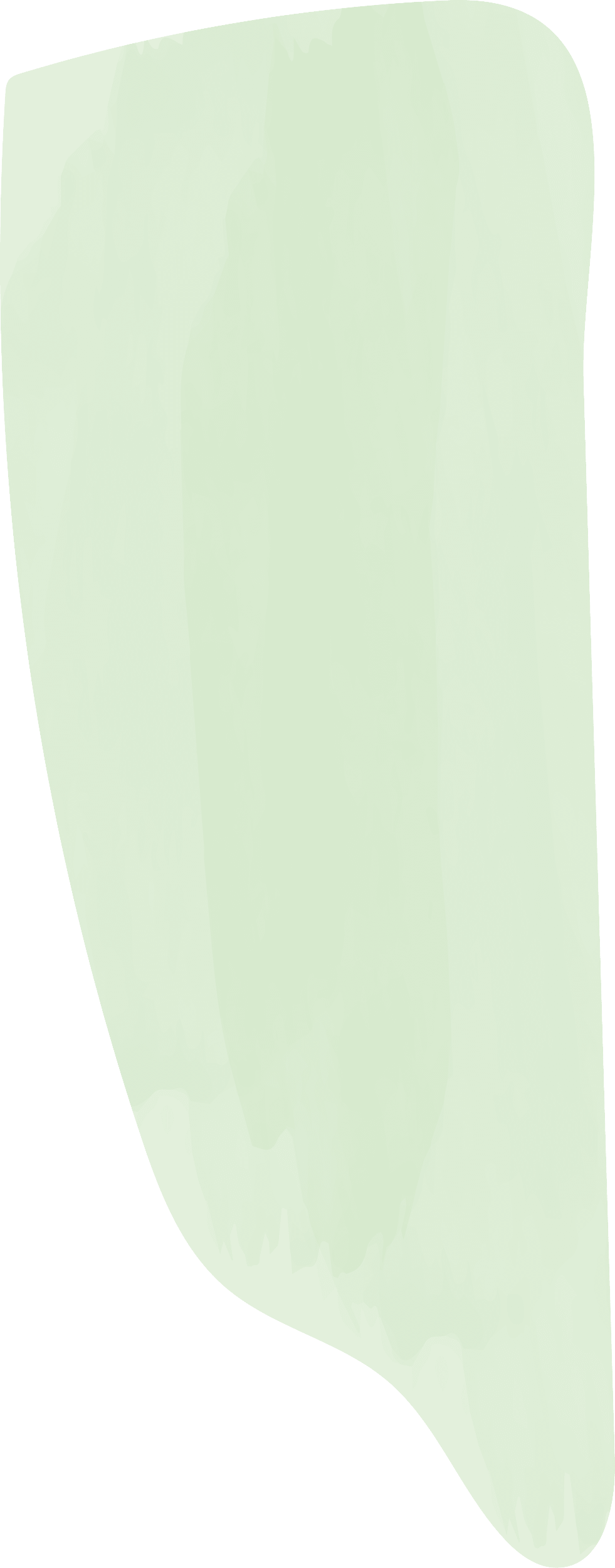 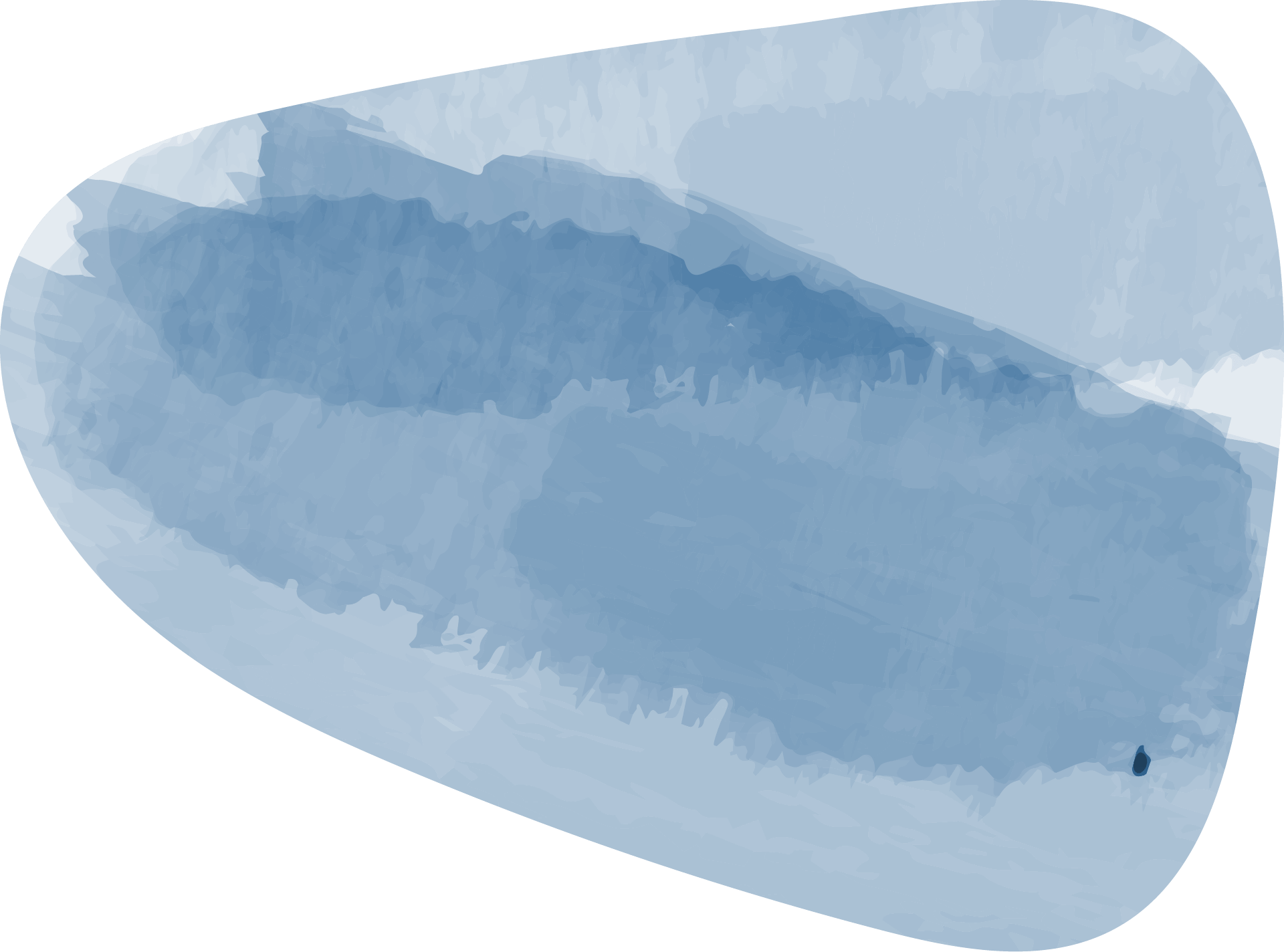 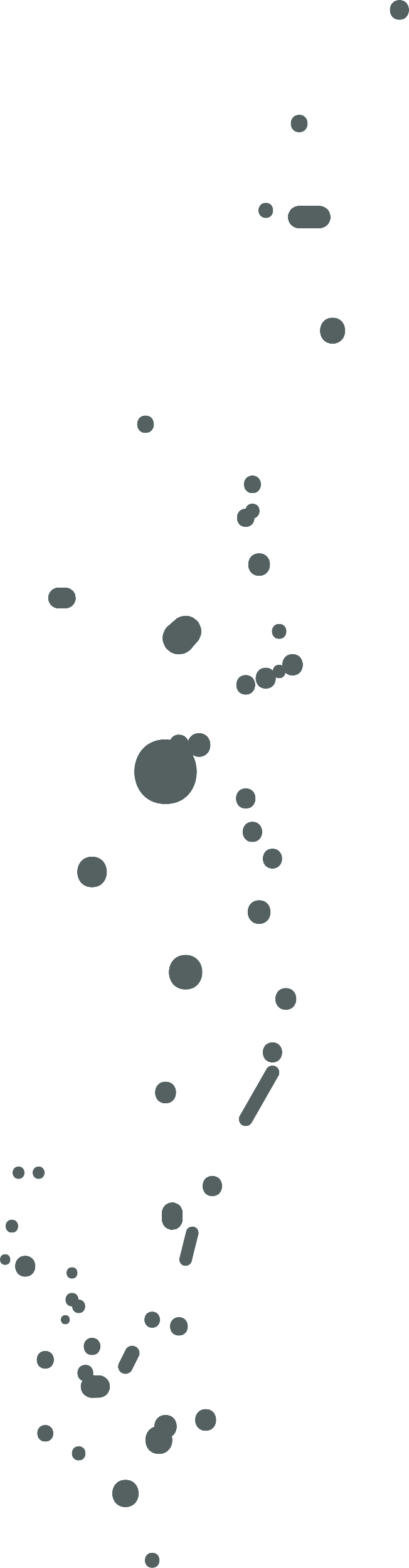 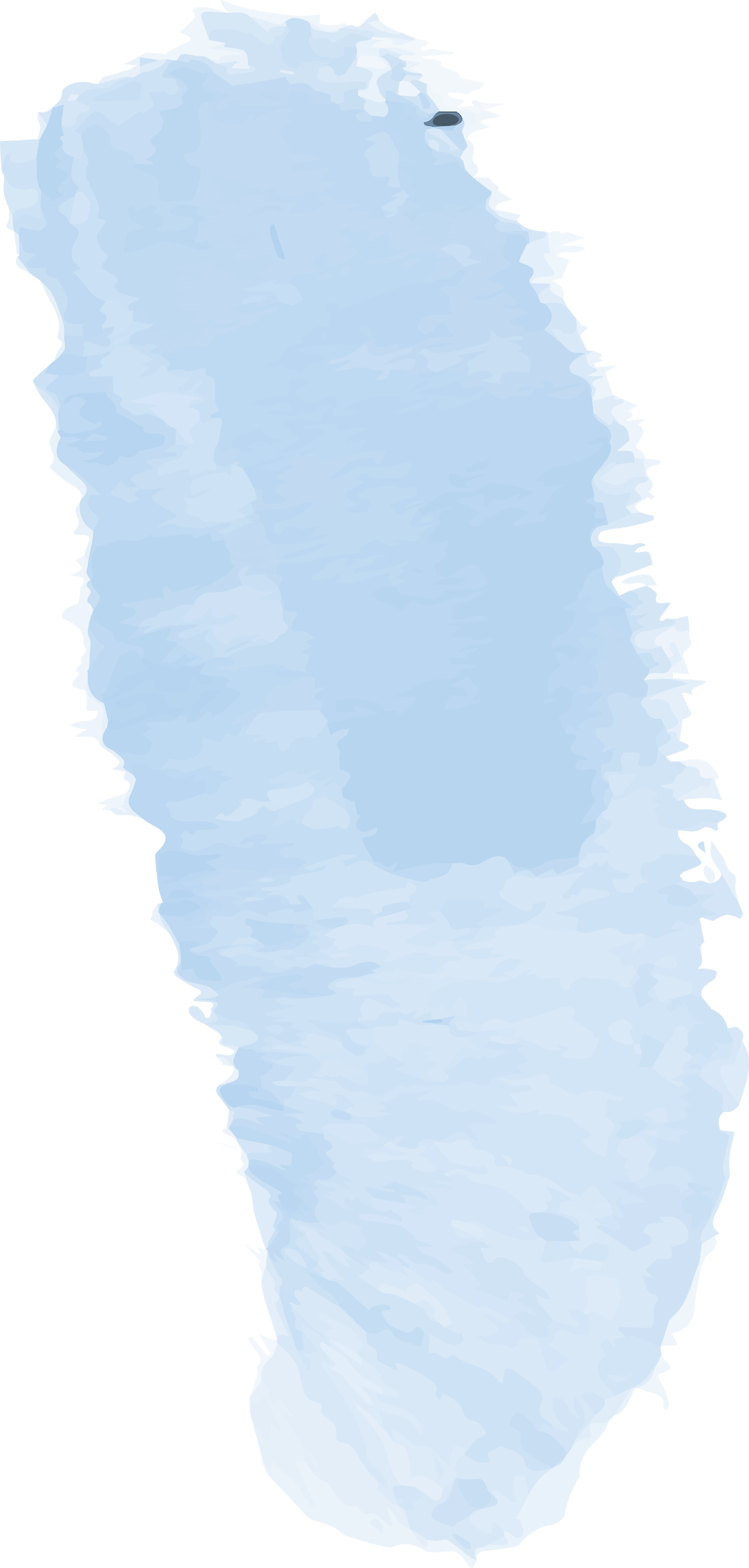 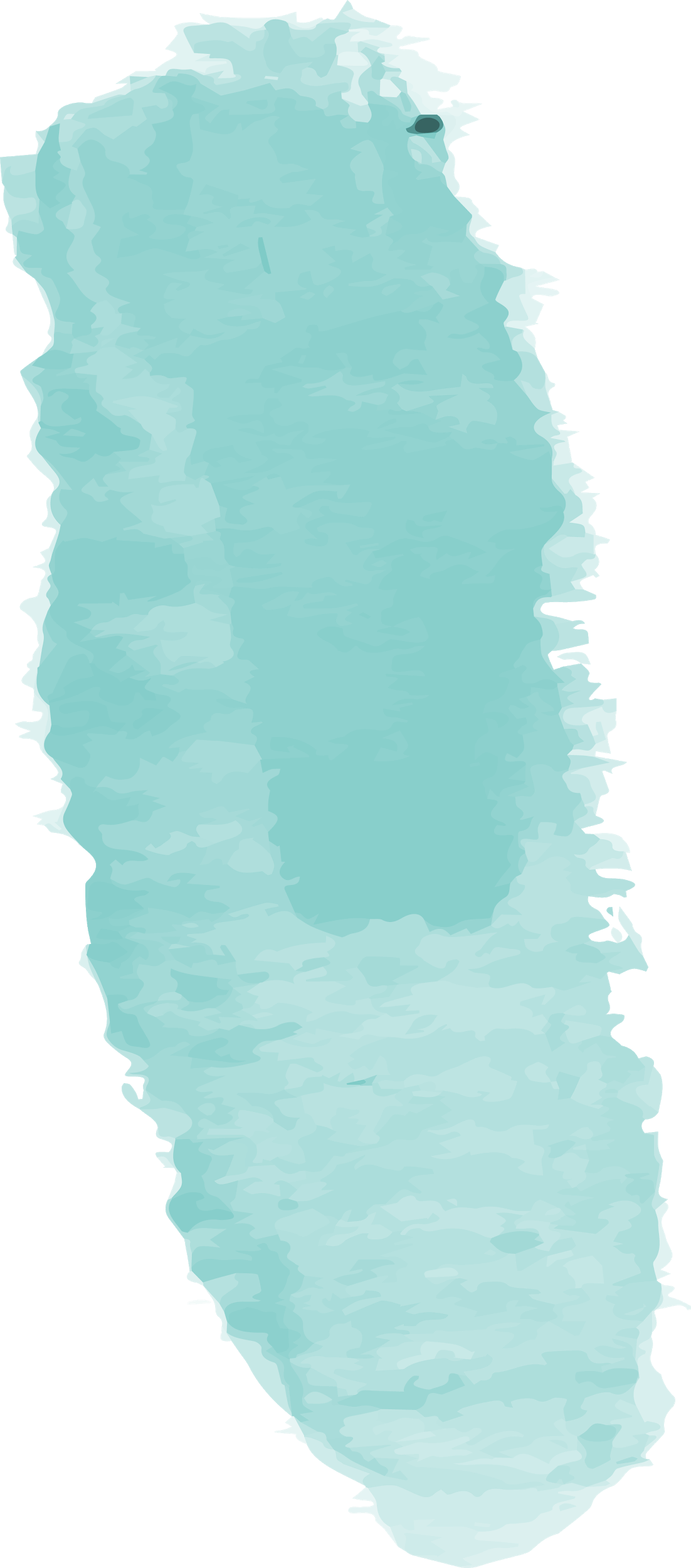 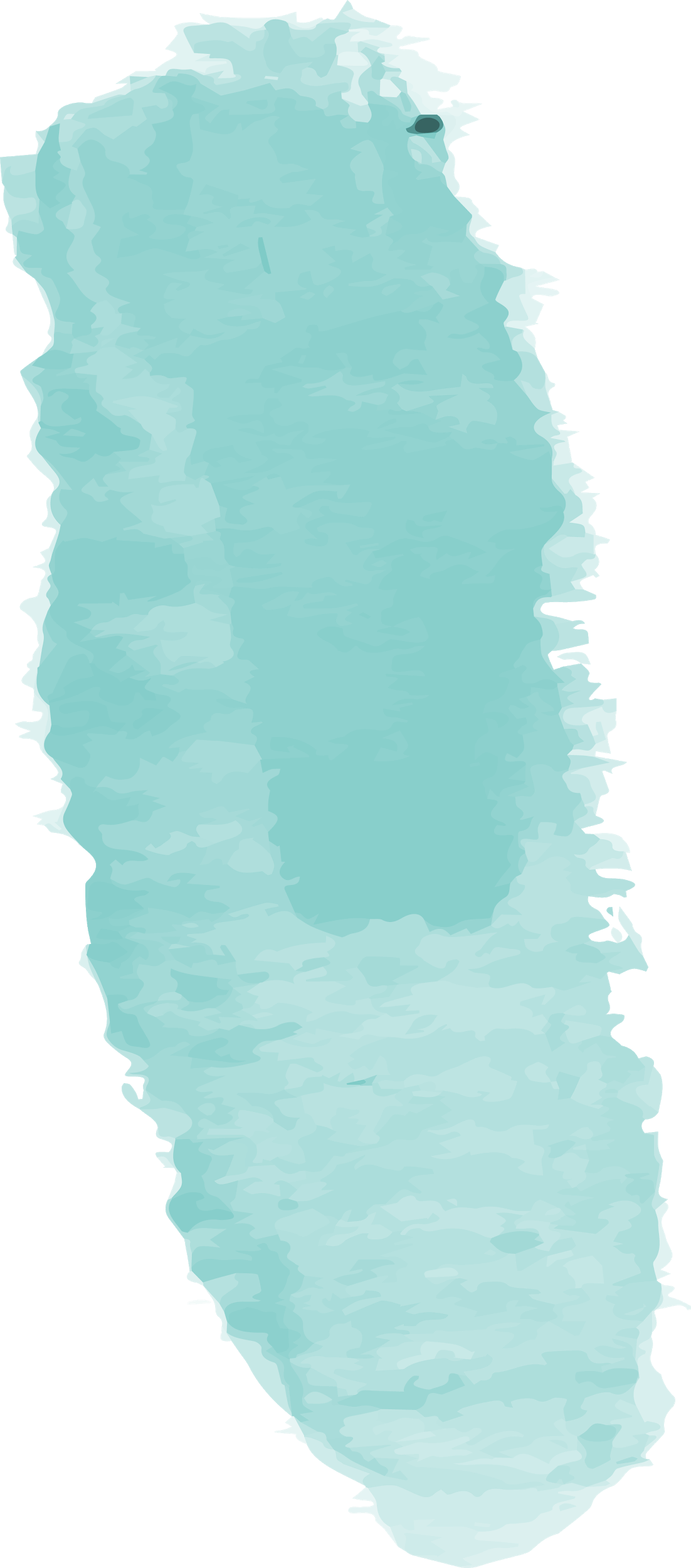 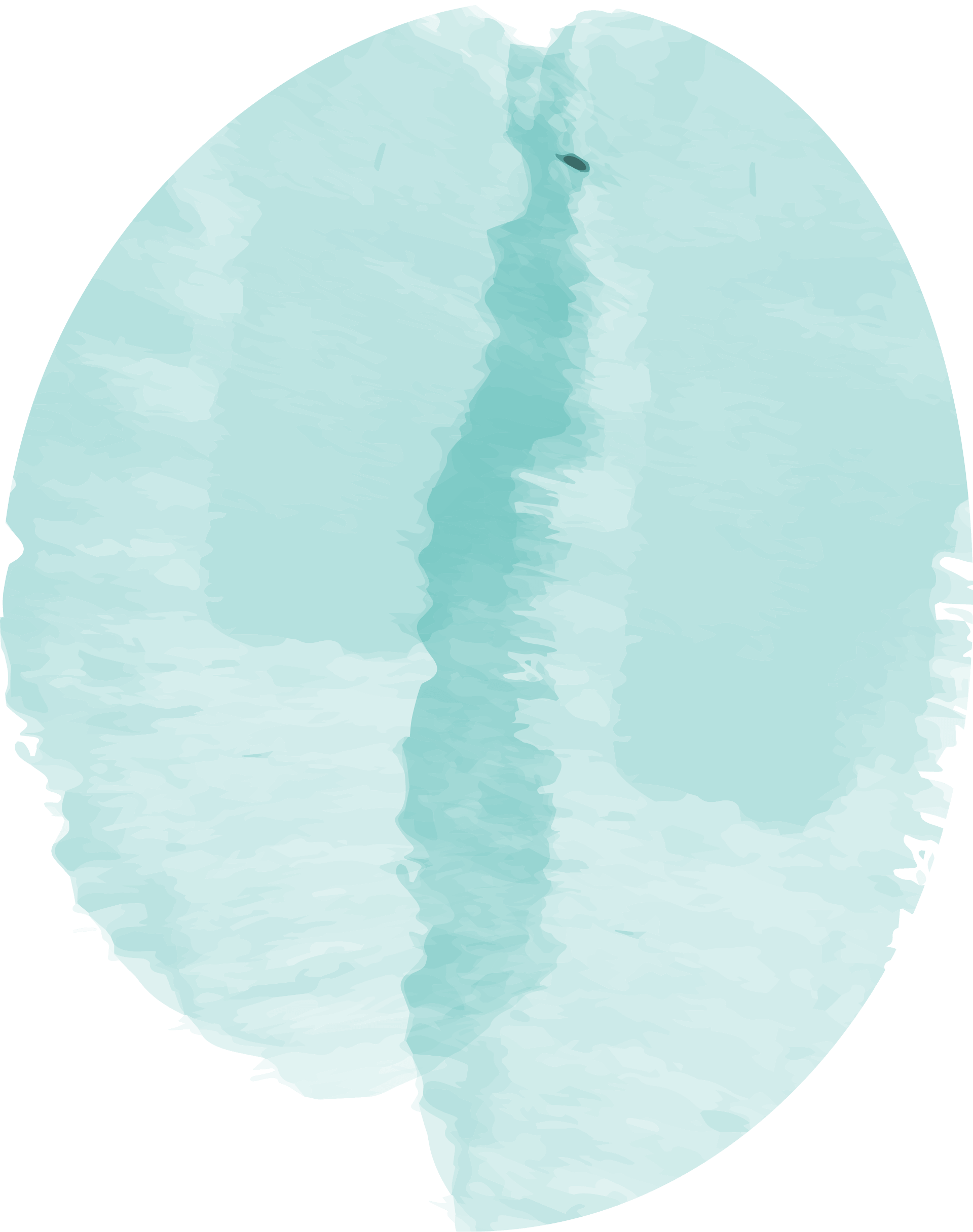 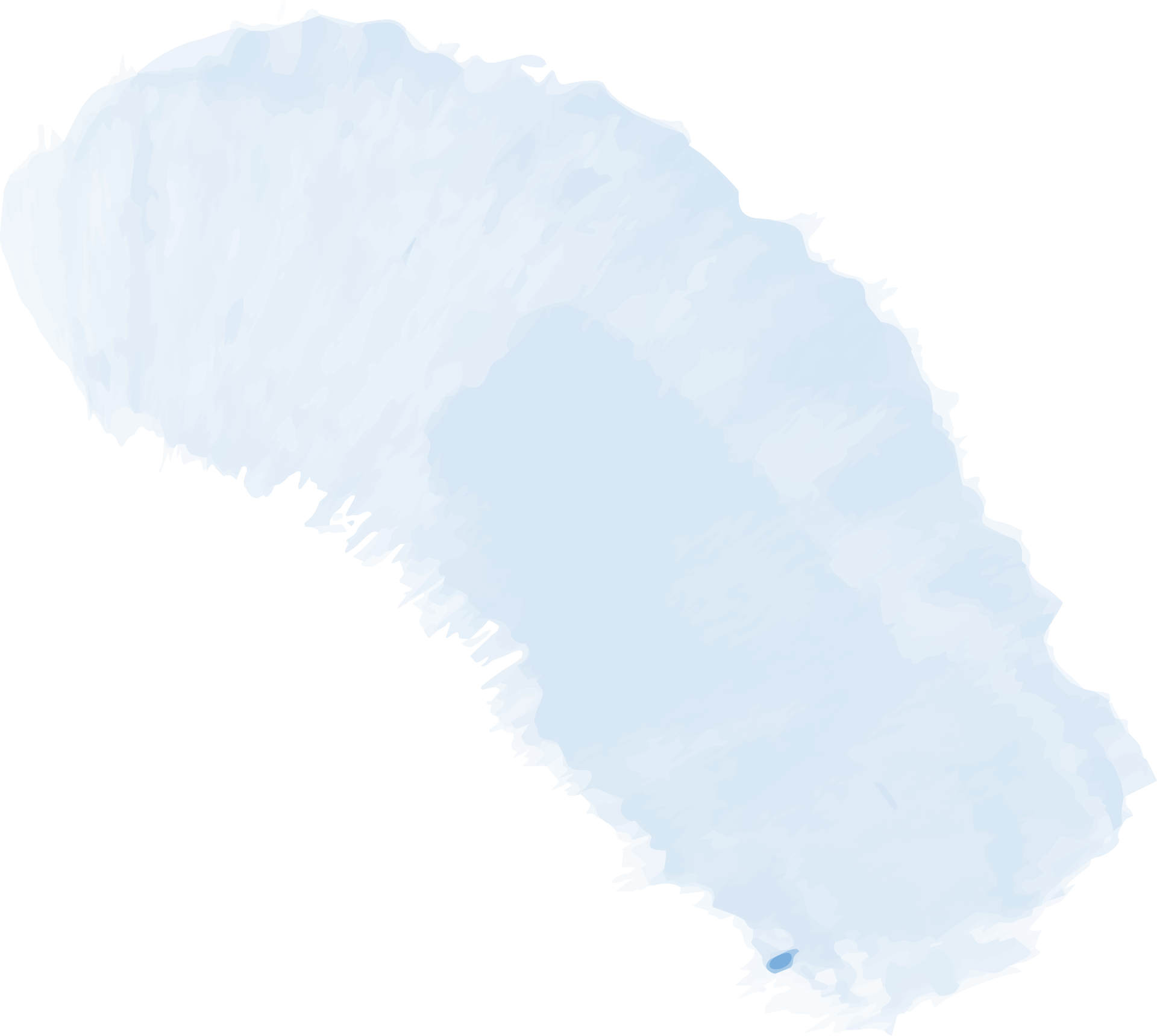 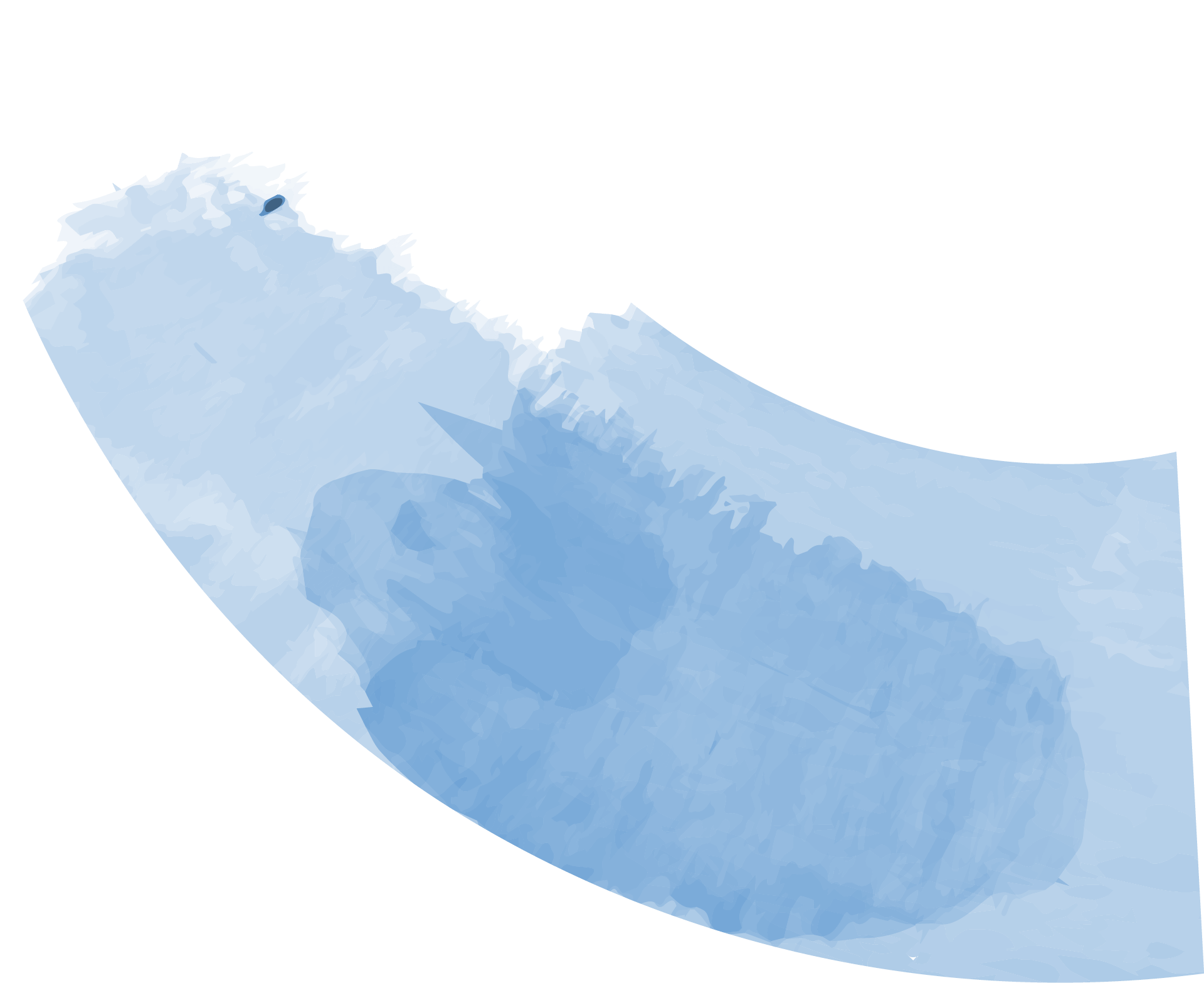 تقويم مرحلي
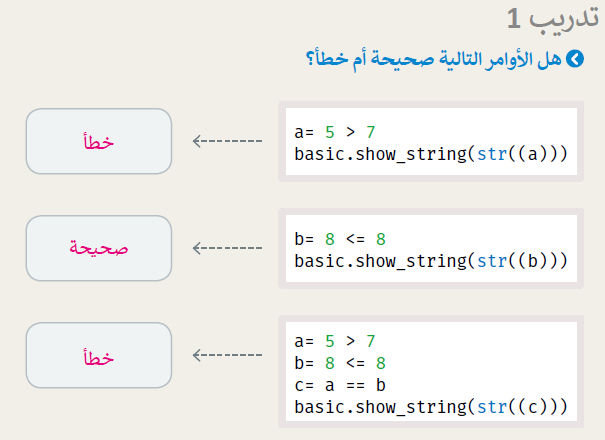 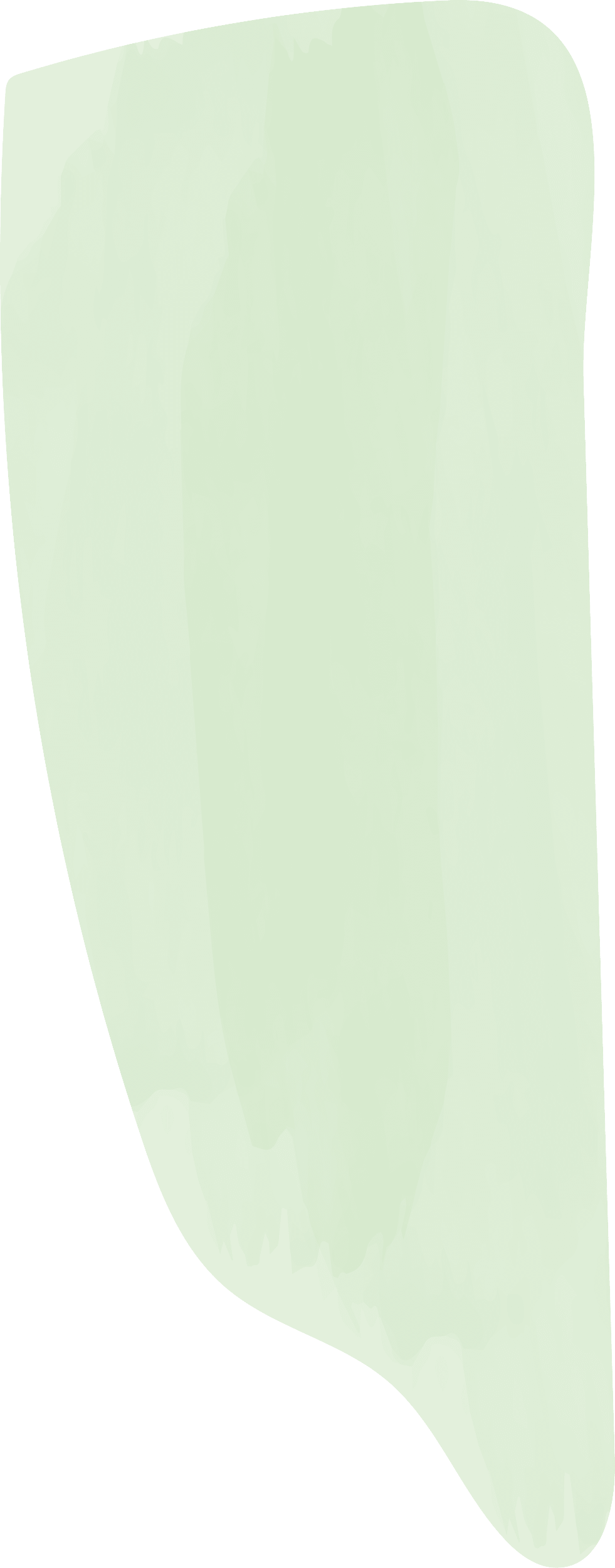 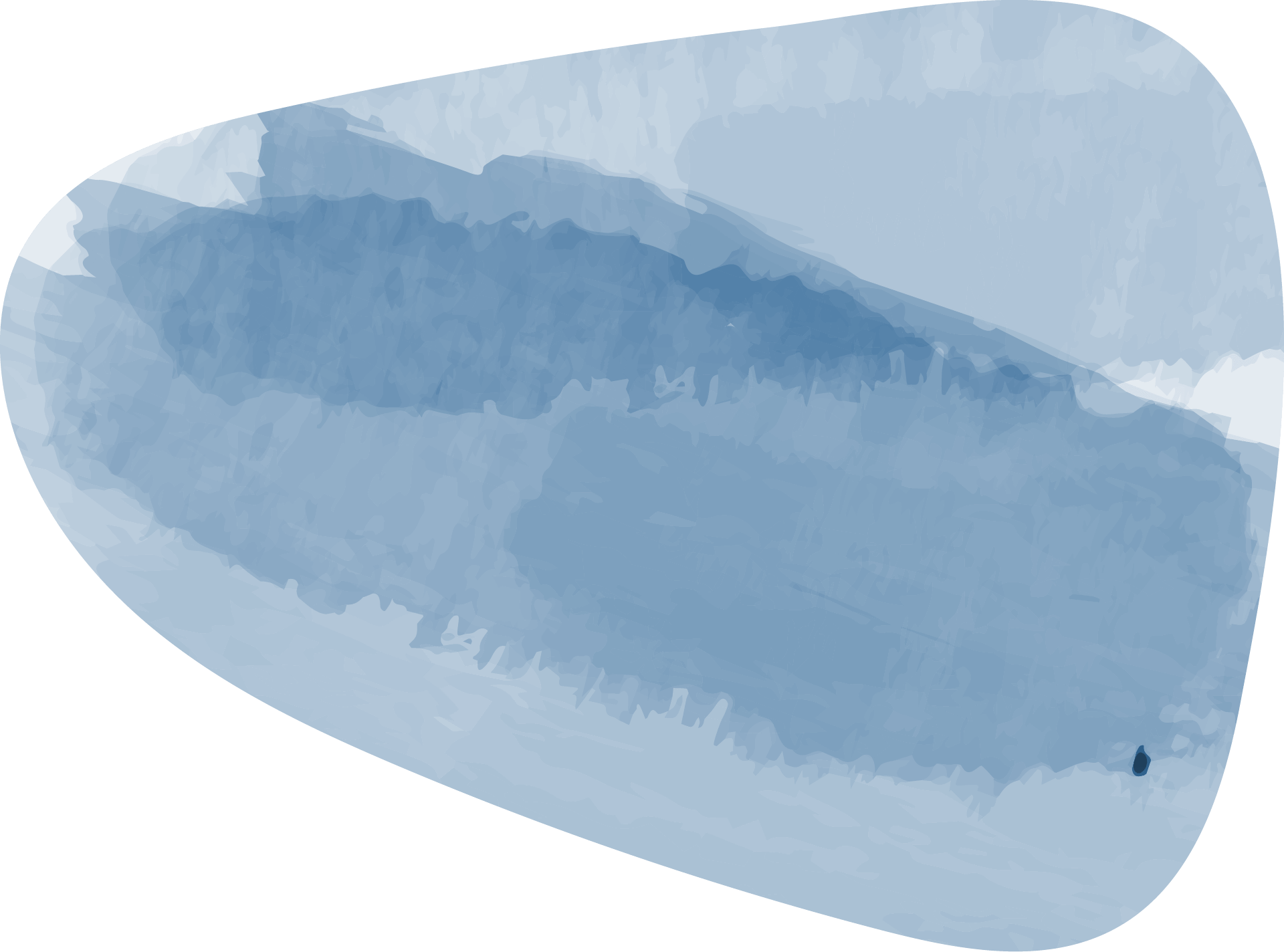 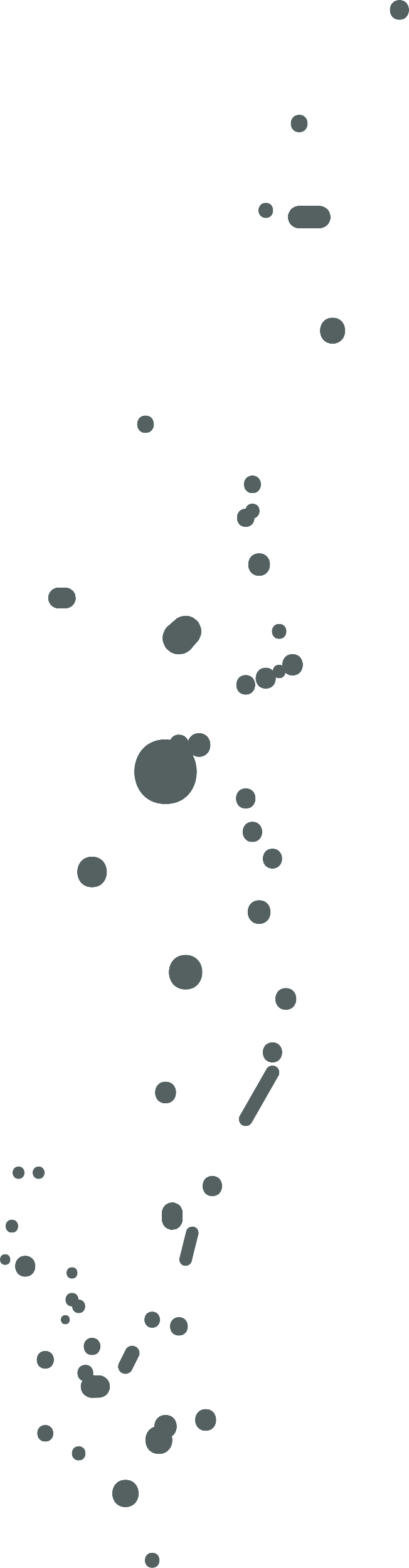 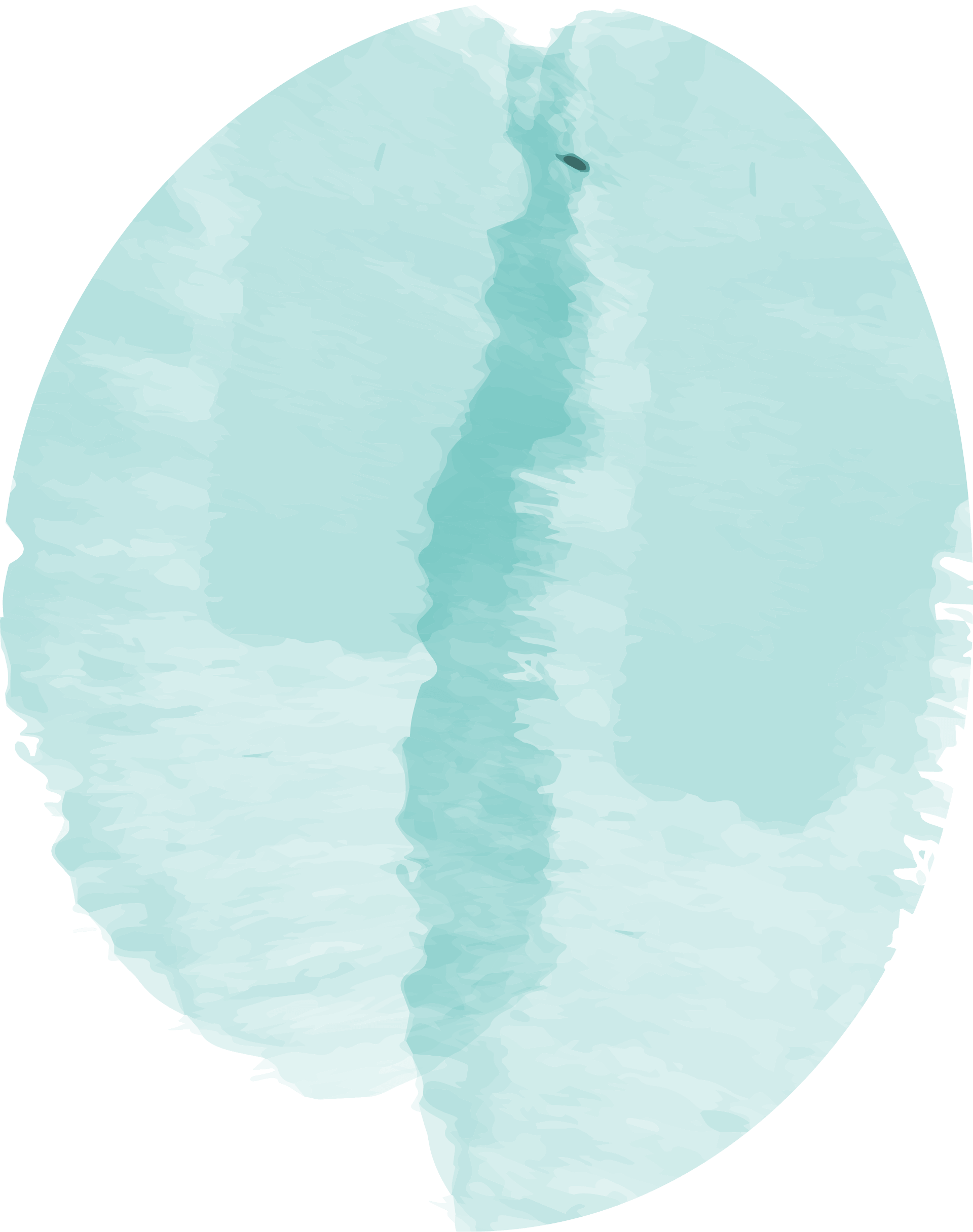 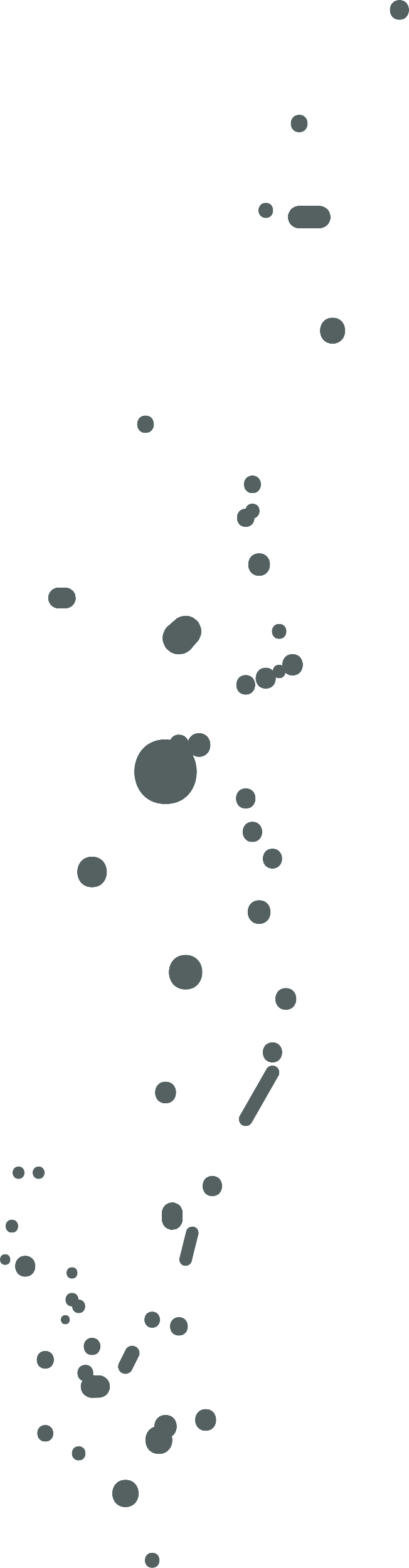 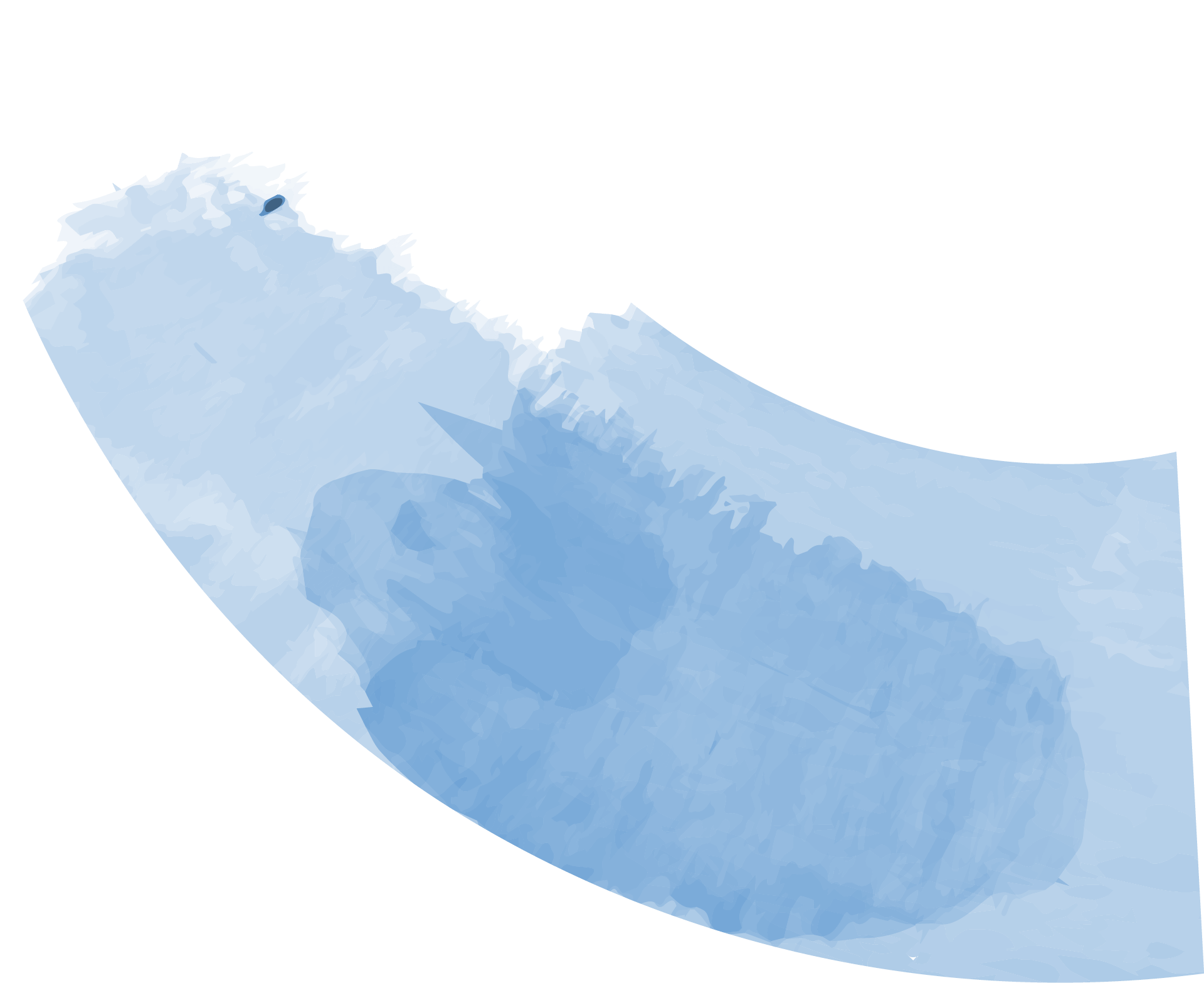 اتخاذ القرار
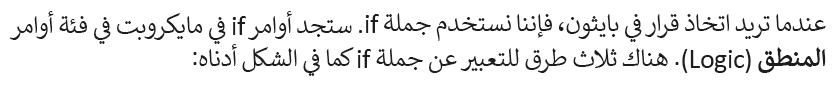 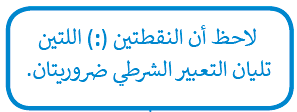 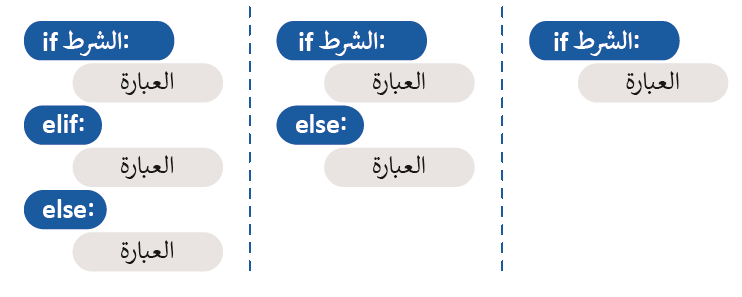 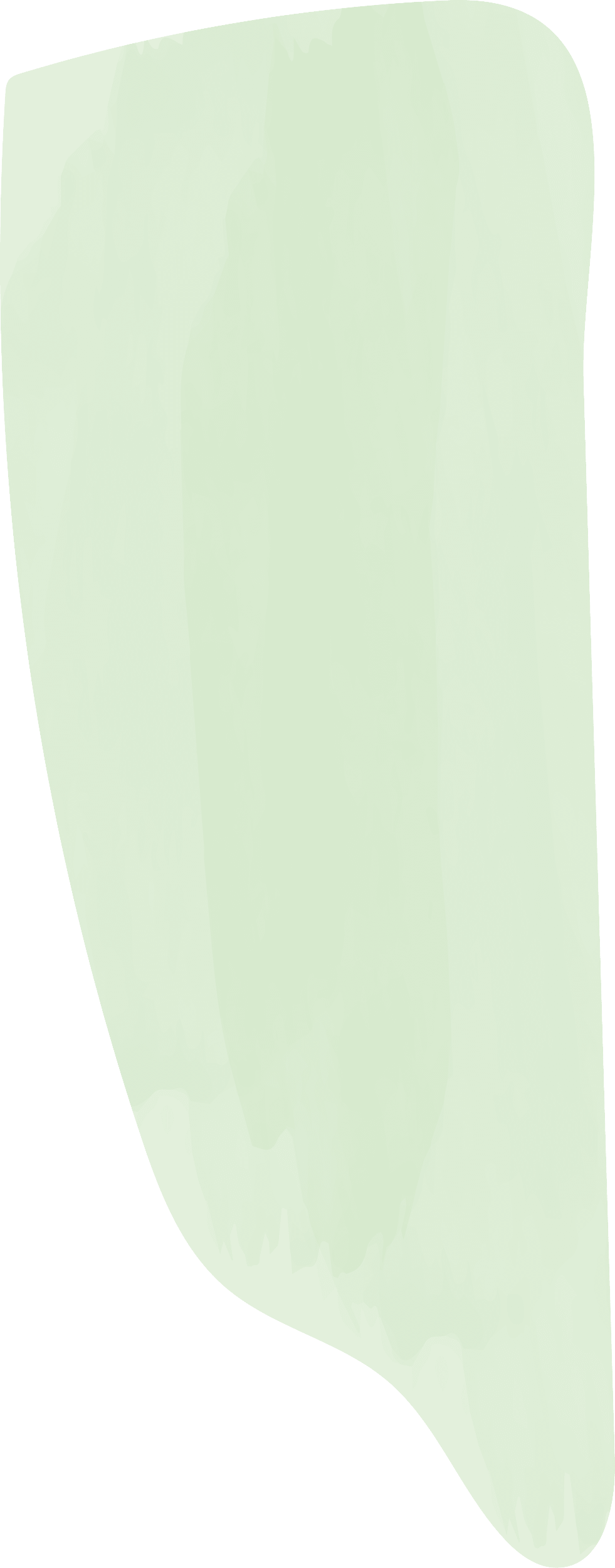 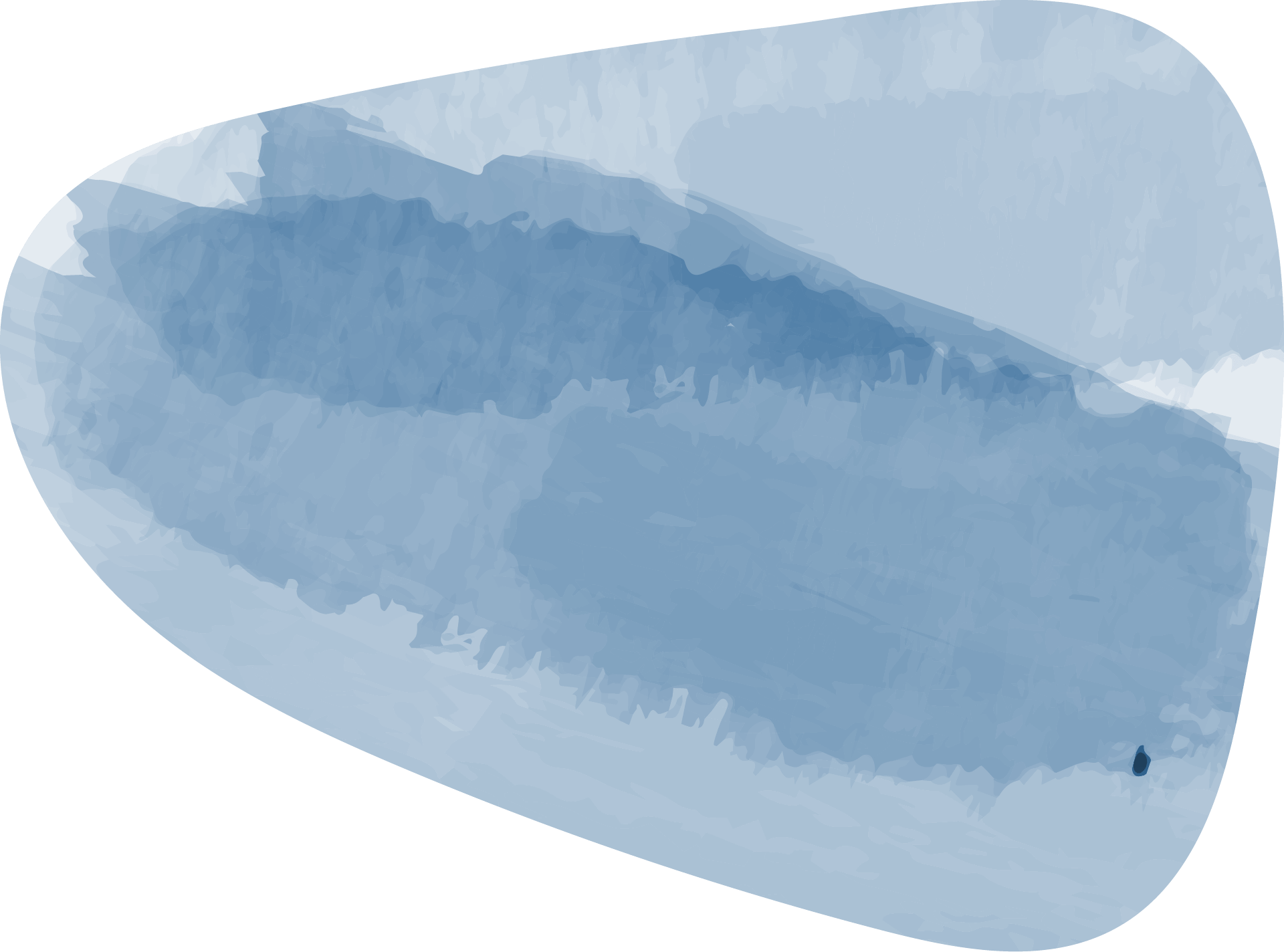 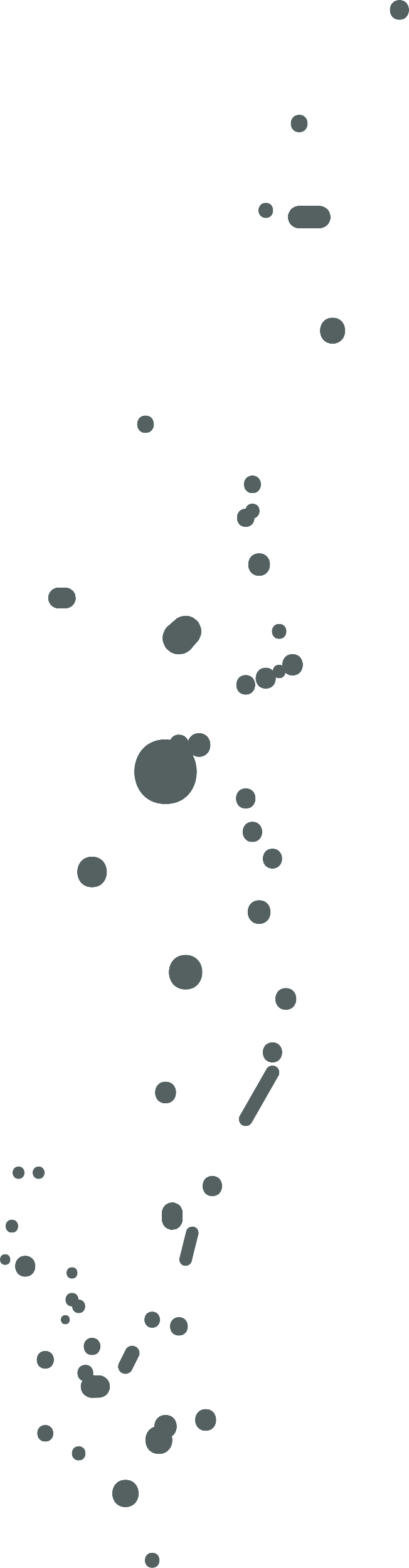 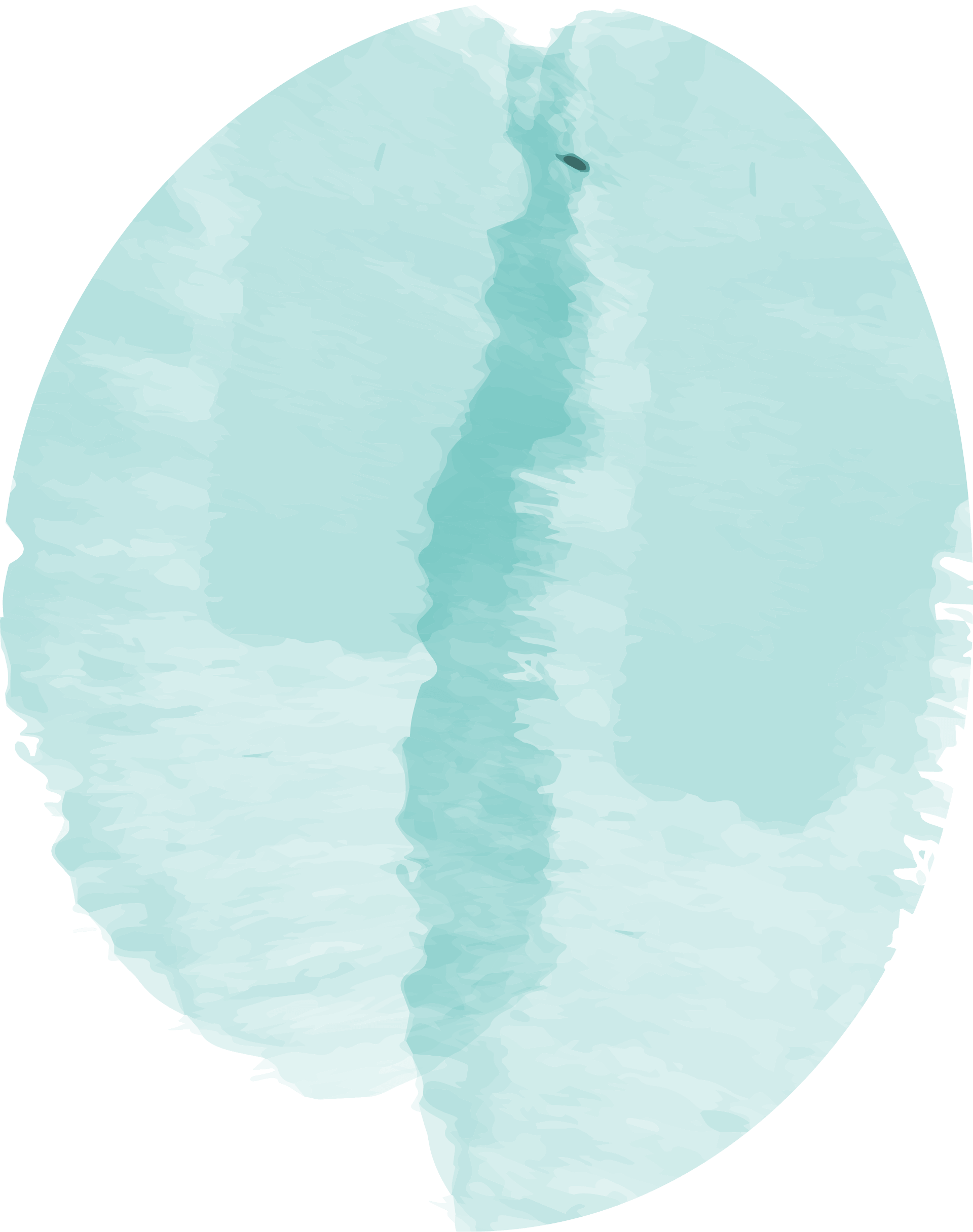 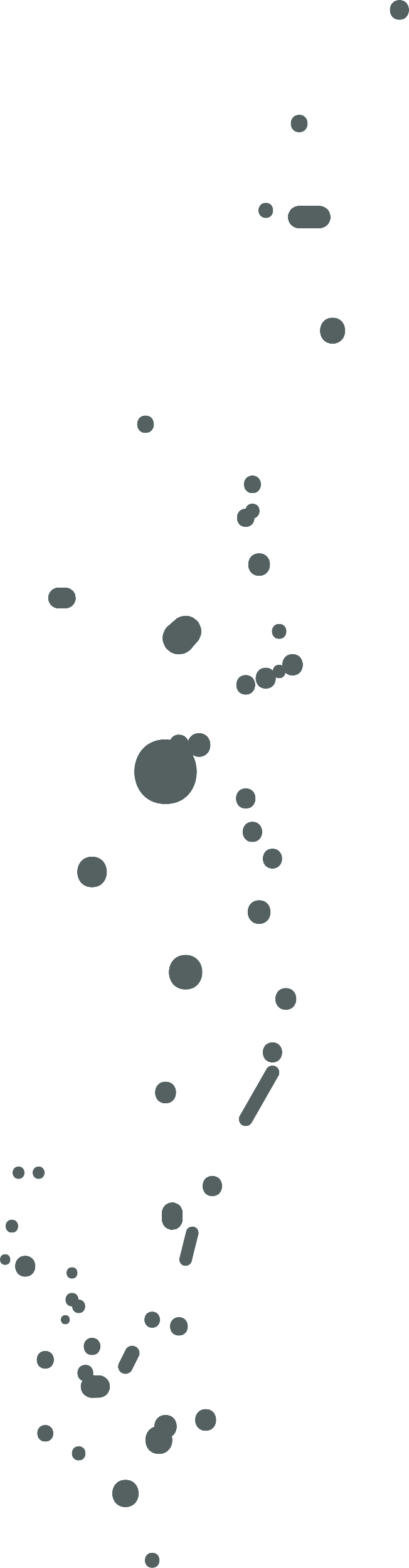 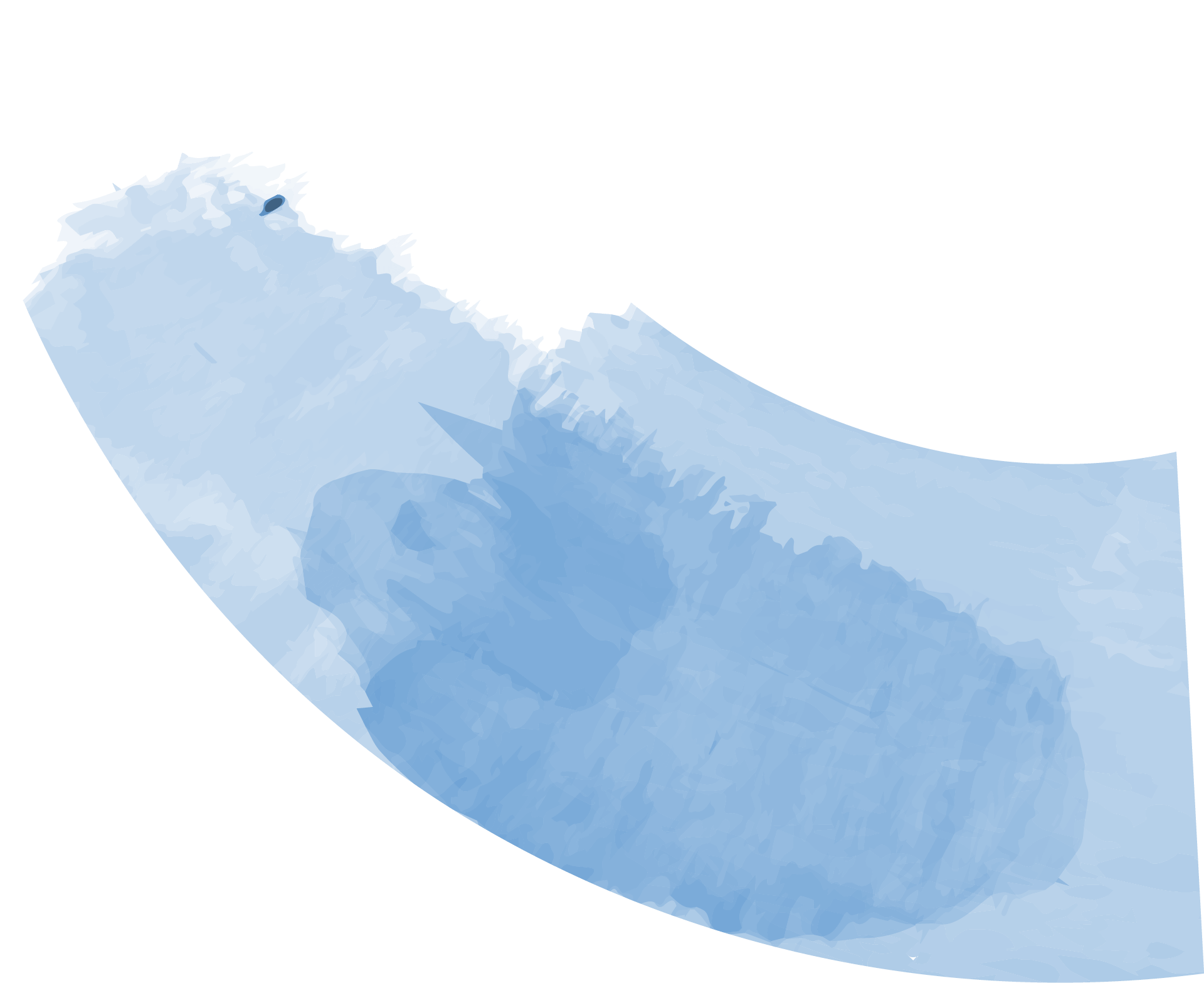 اكتشفي أنواع الجمل الشرطية في الأحاديث التالية .. بعد القراءة الفعالة ص175-178
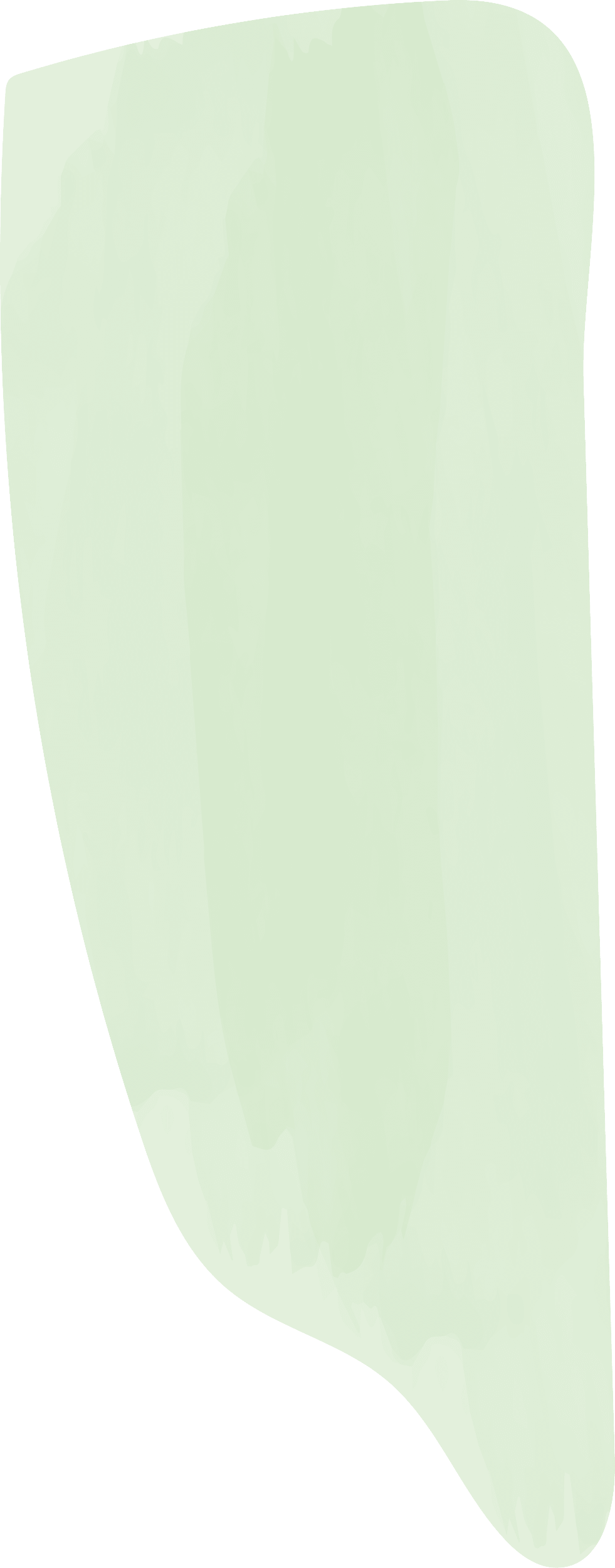 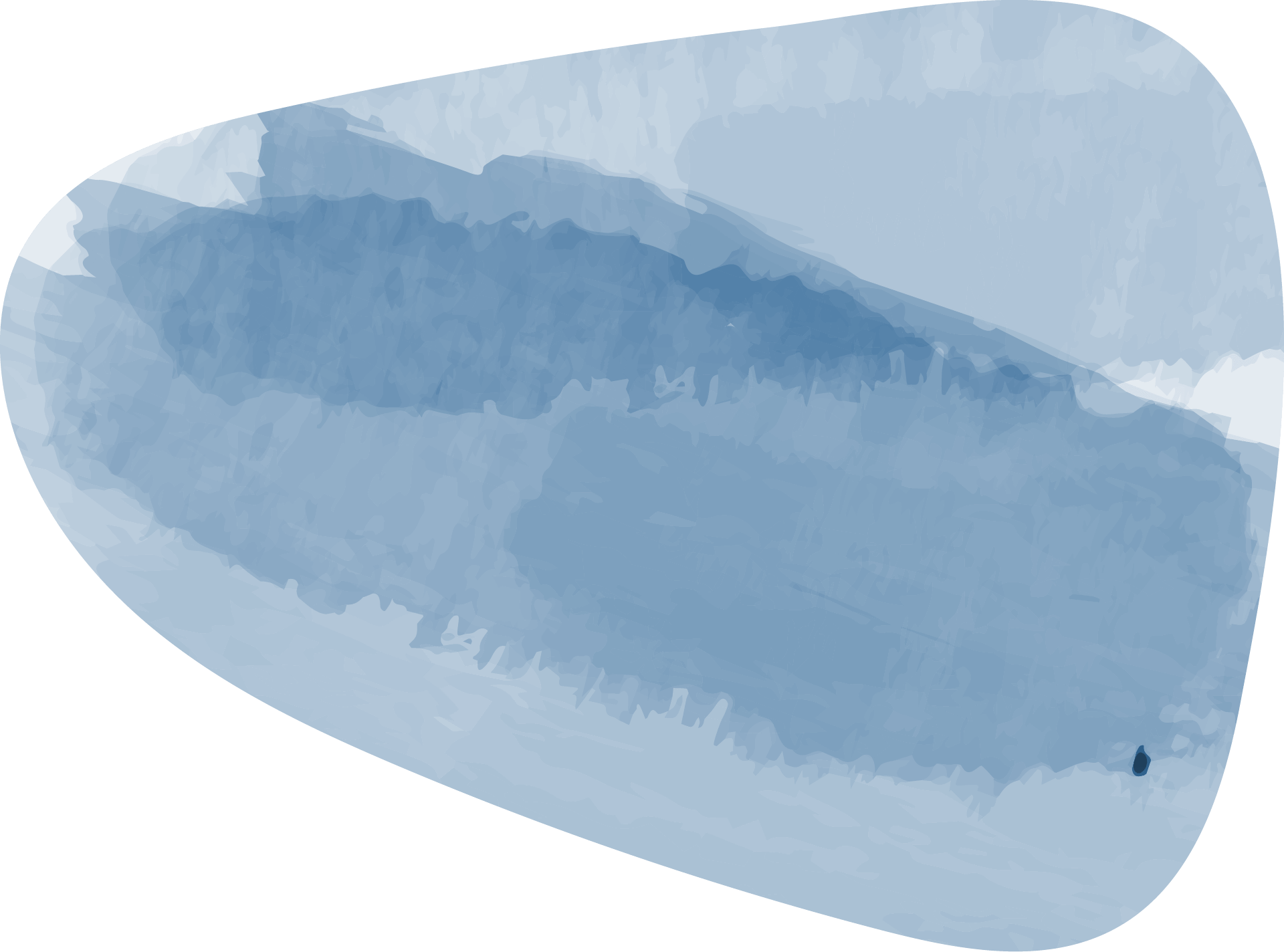 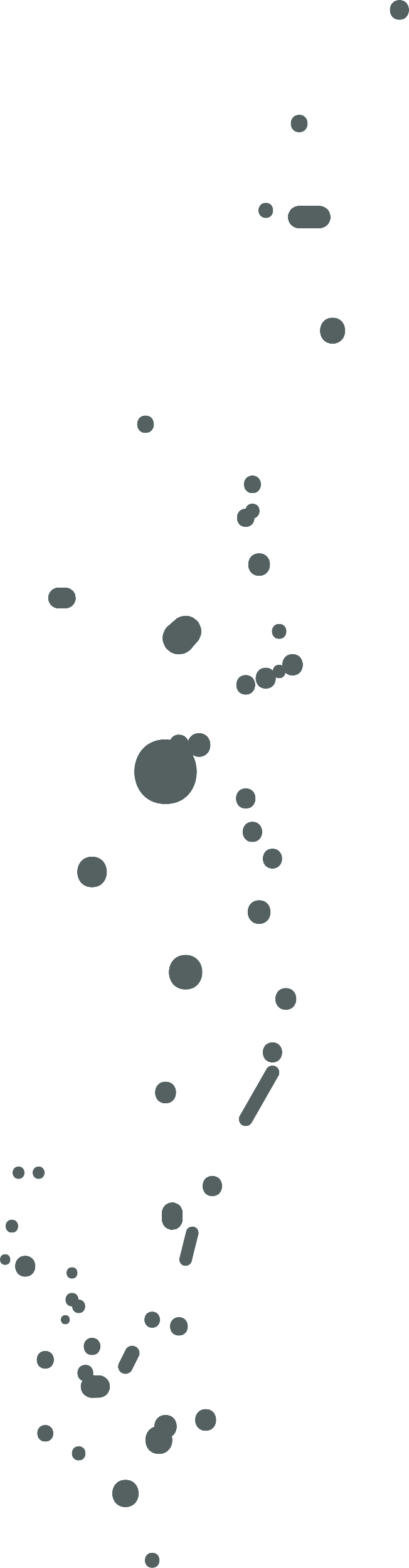 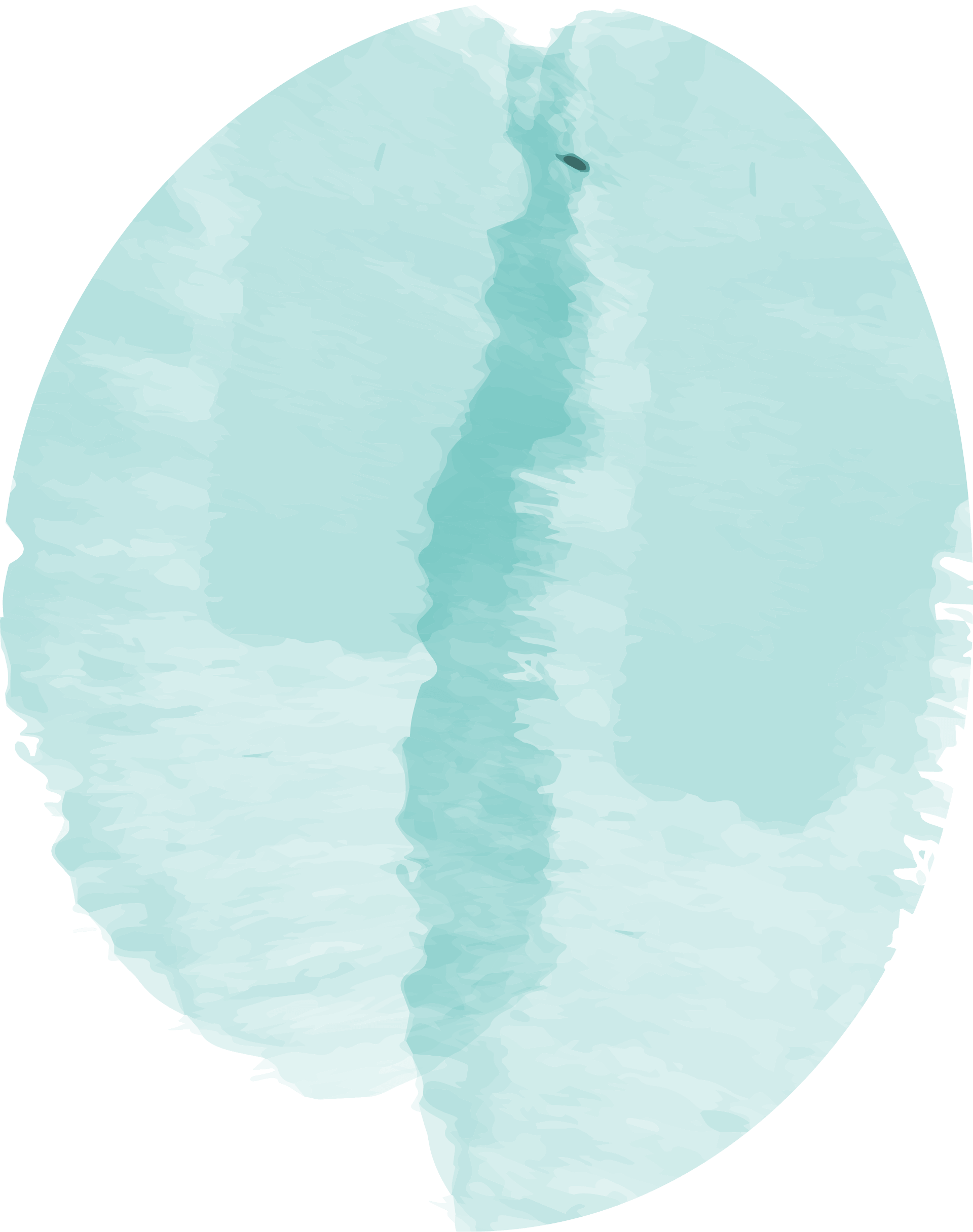 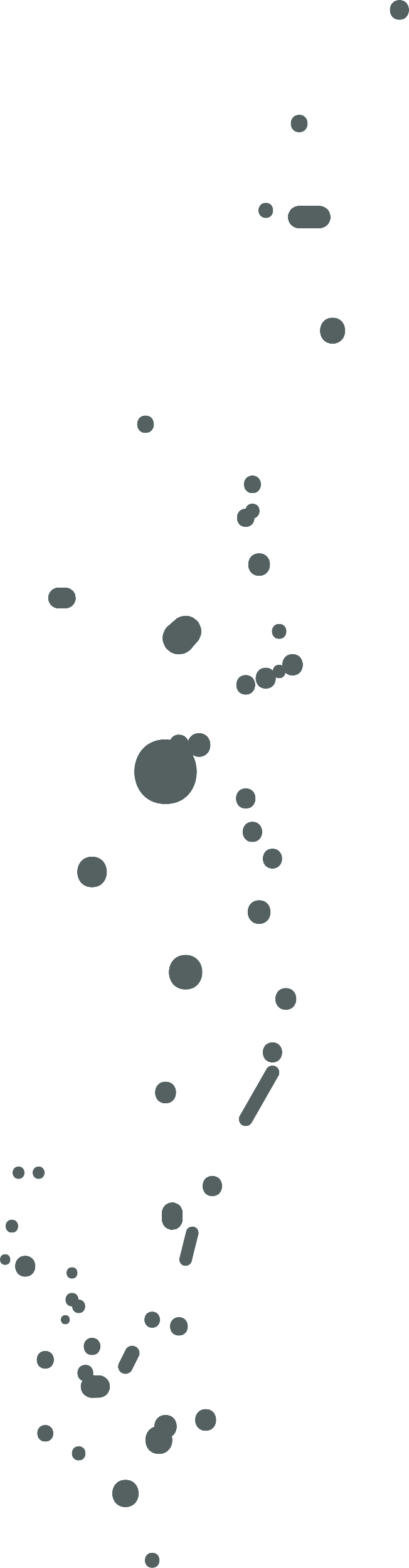 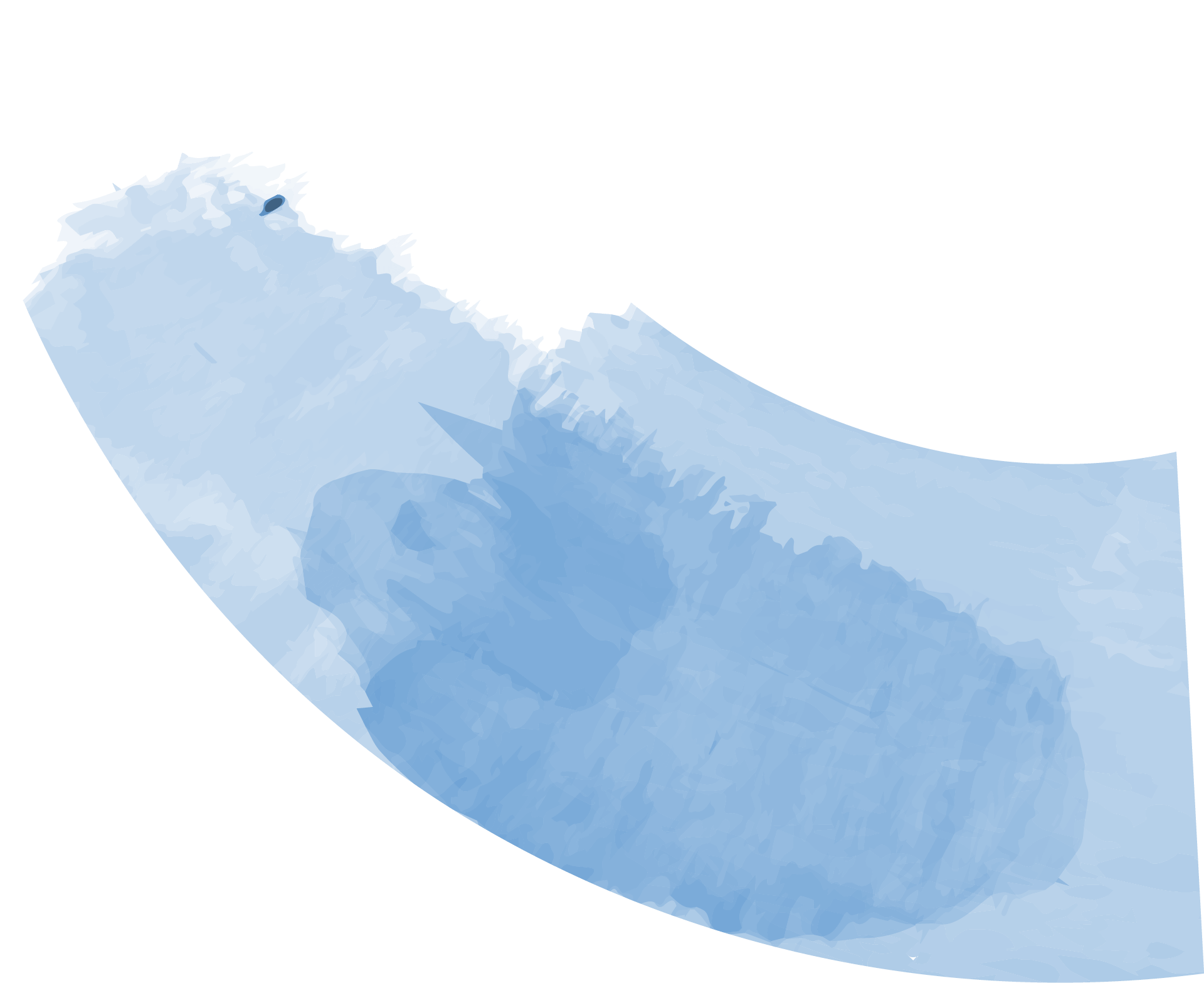 من خلال الفيديو استنتجي الهدف من البرنامج وكيف تم كتابته ؟   (فردي )
بعد مشاهدة الكود البرمجي 
تبين ان هناك عددين a,b
وظهر على الشاشة 
a is greater than b
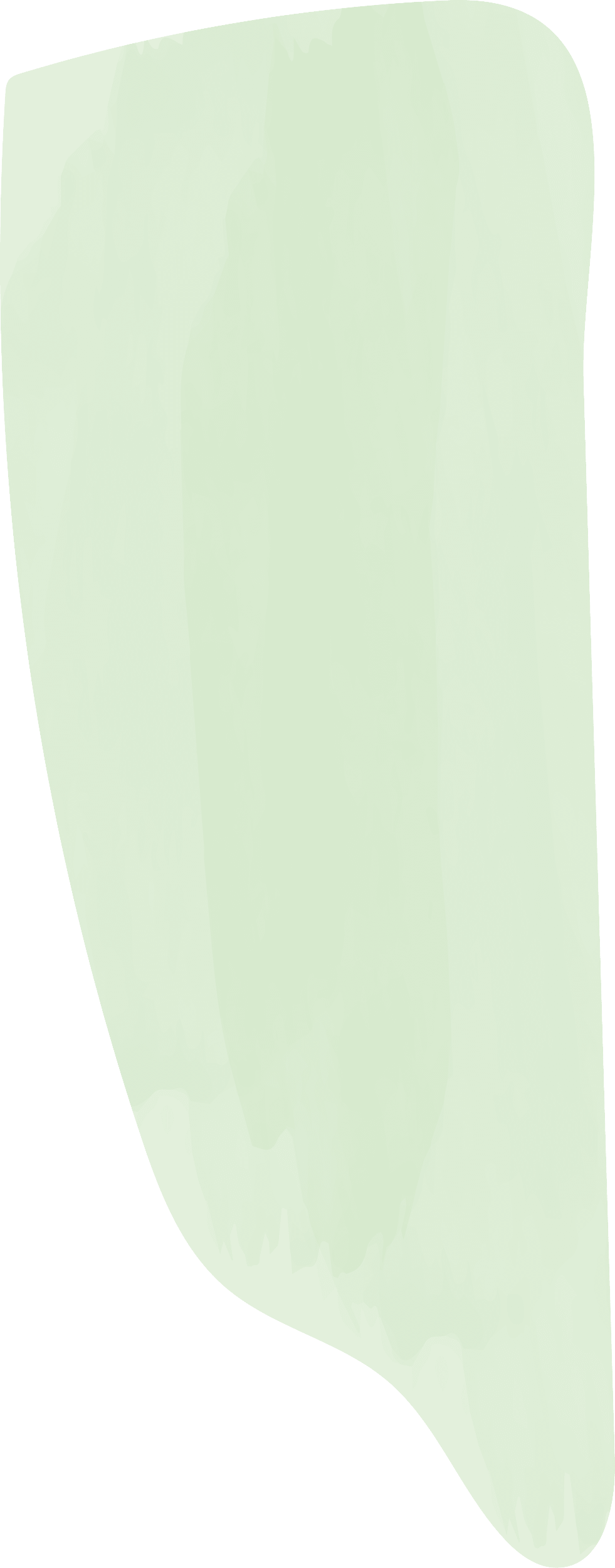 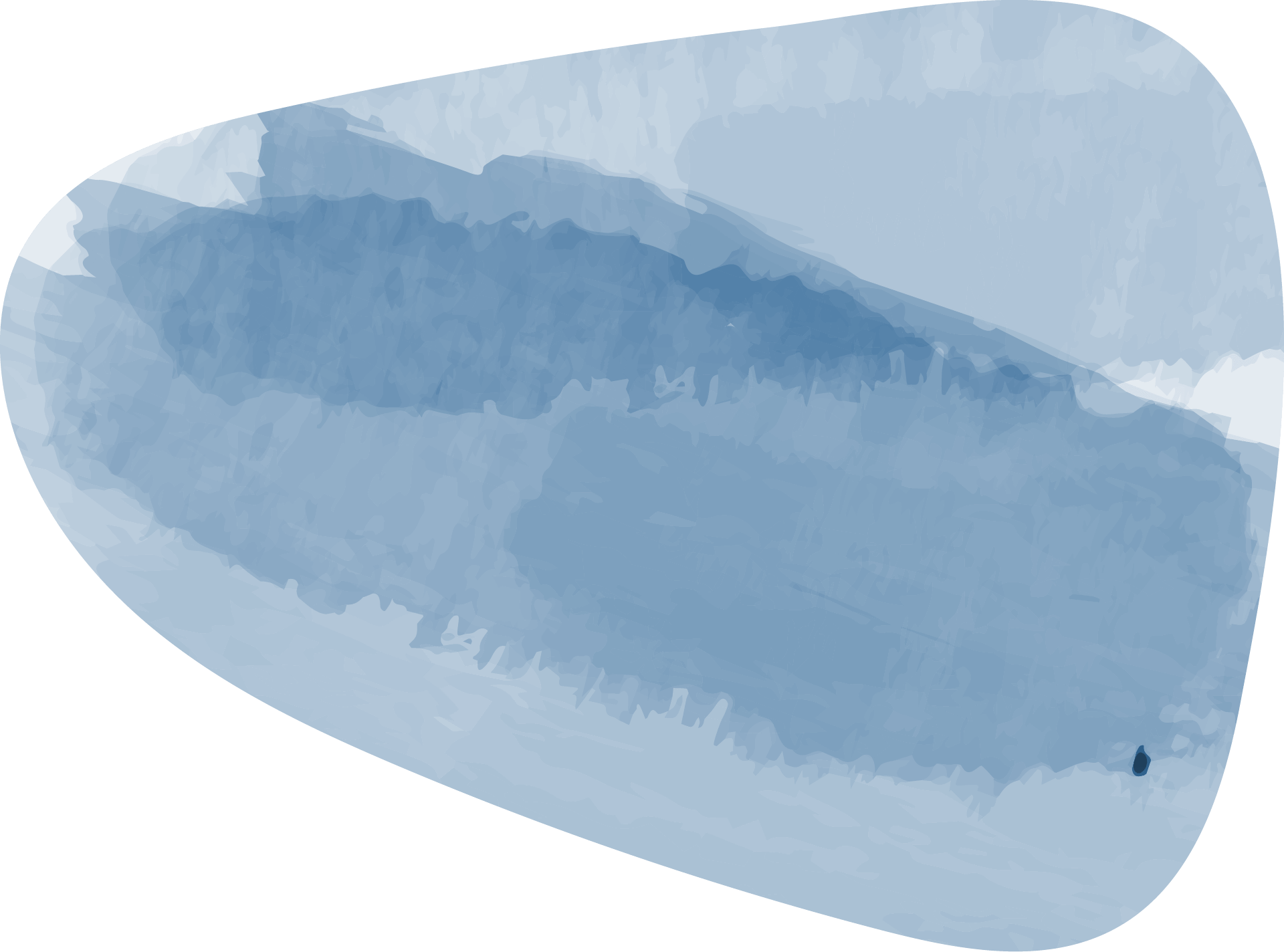 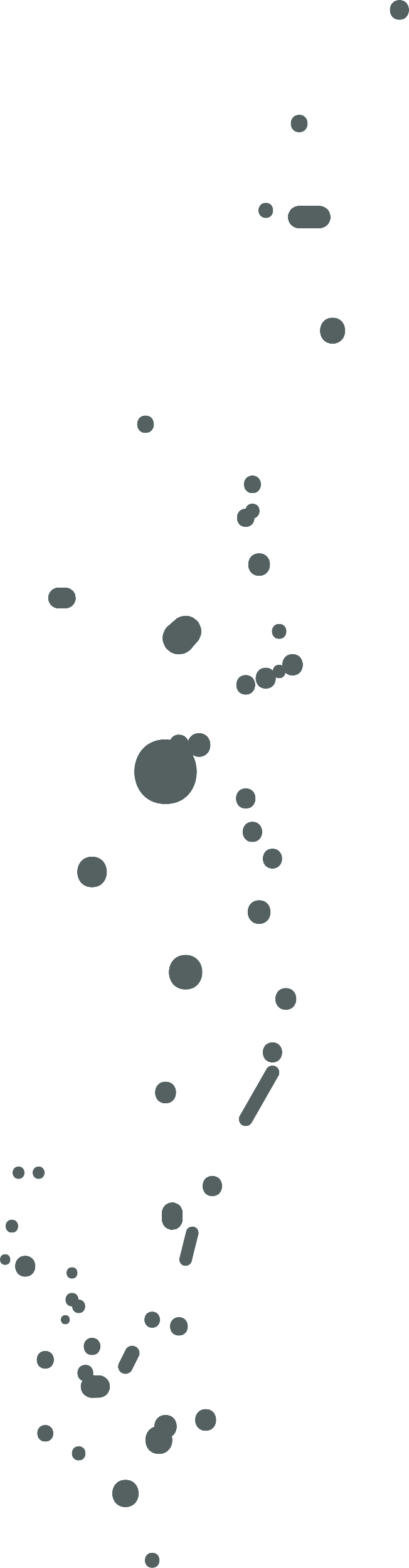 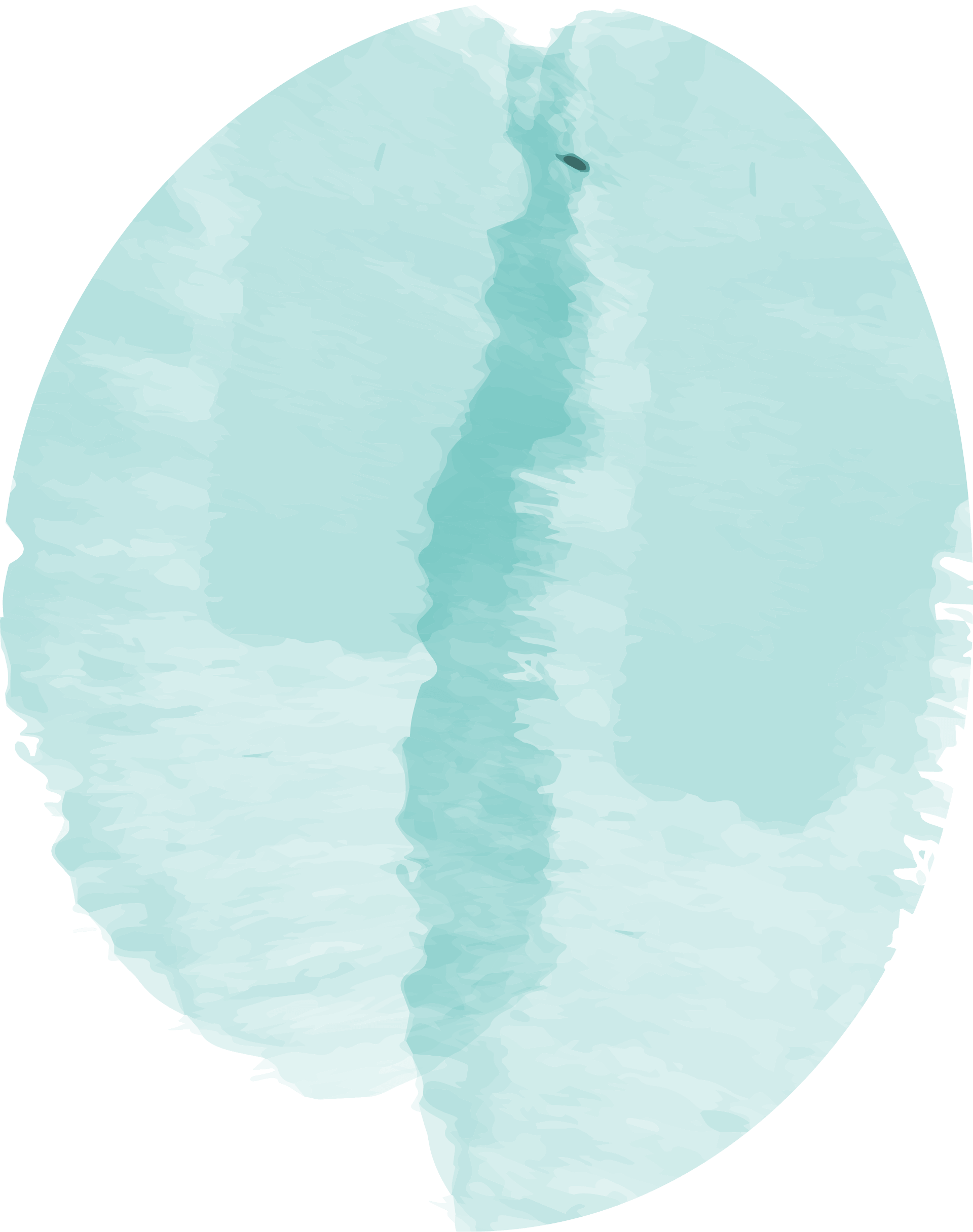 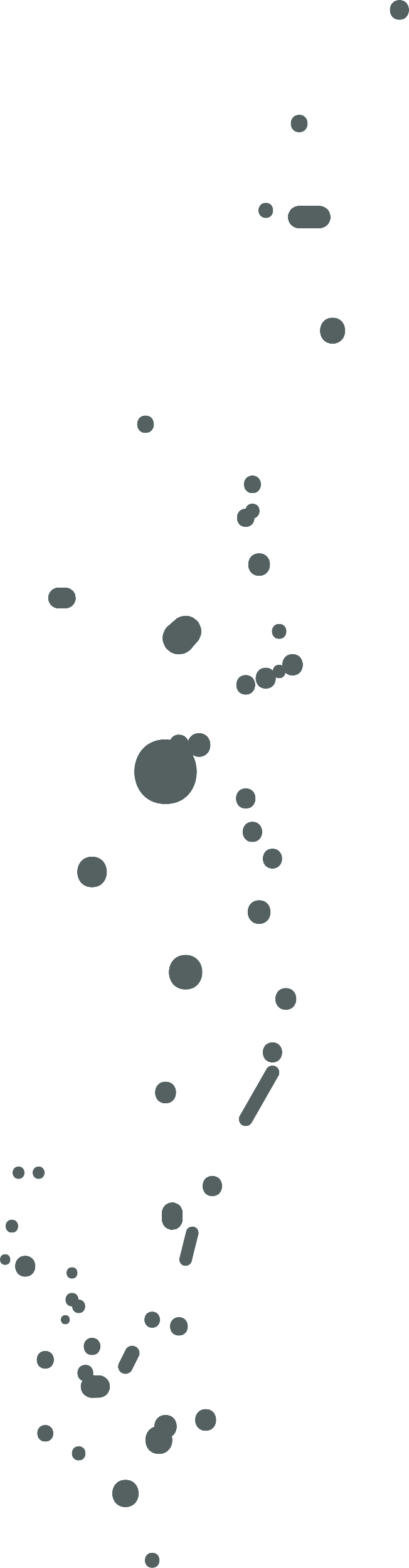 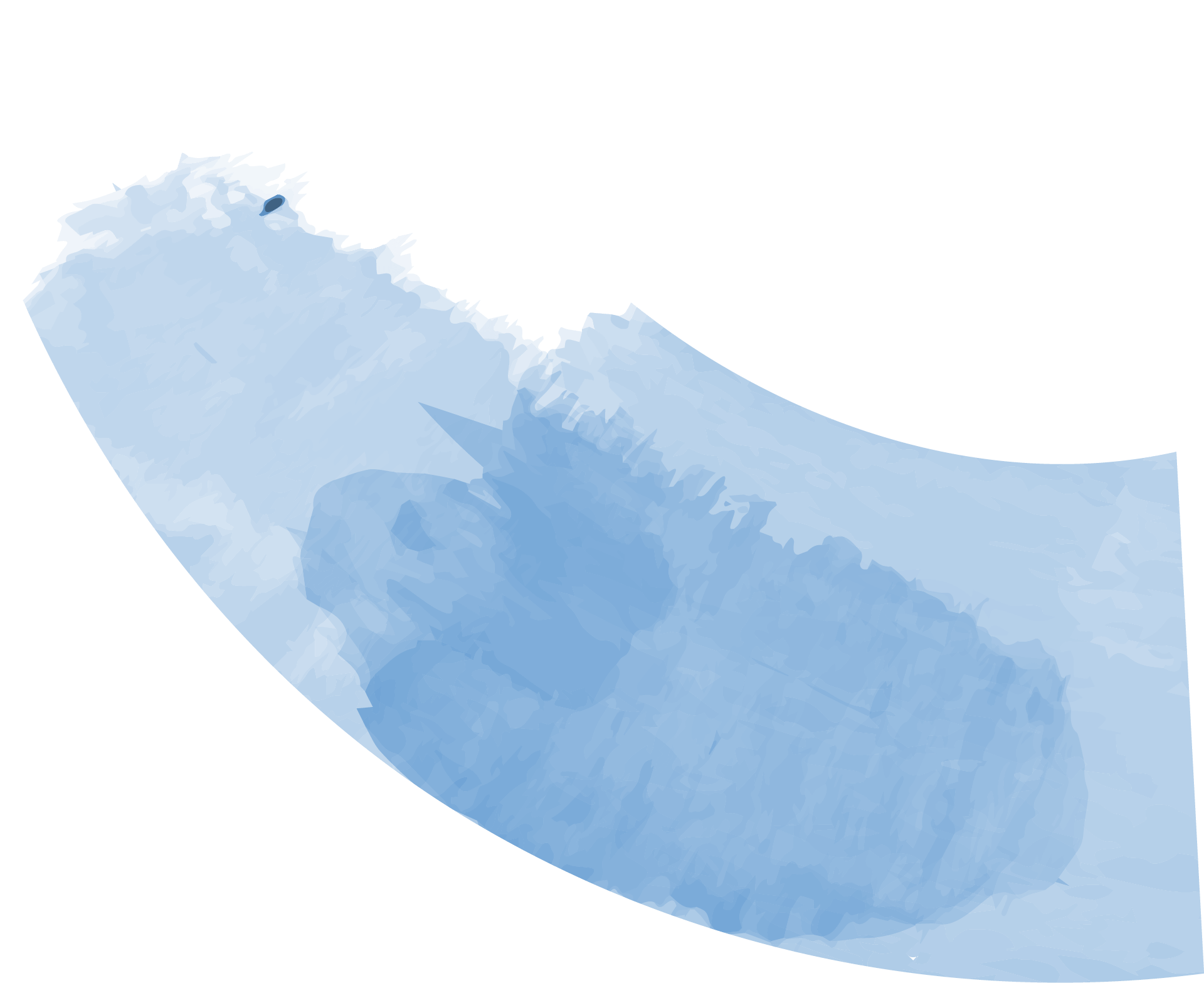 جملة if    الشرطية البسيطة
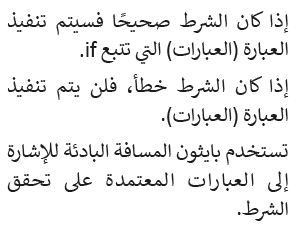 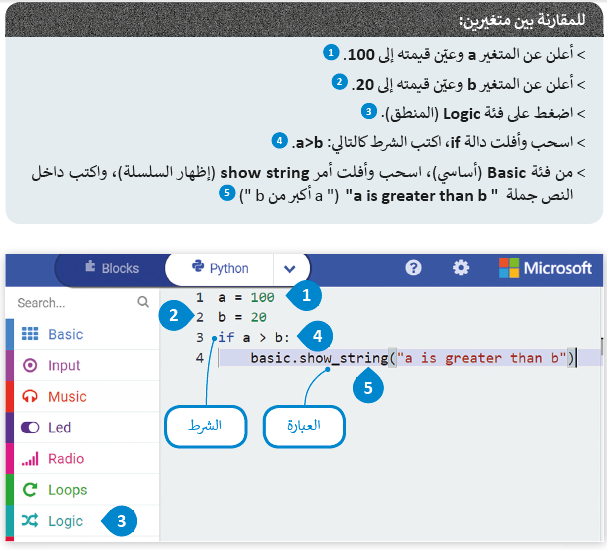 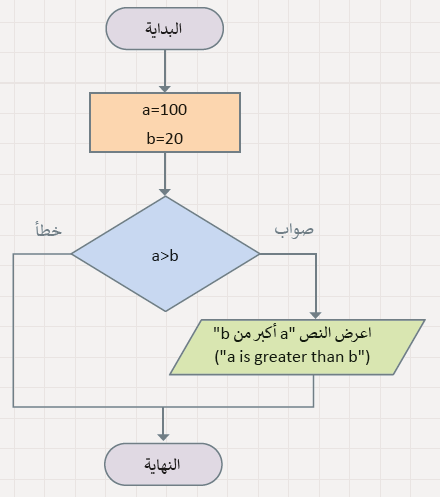 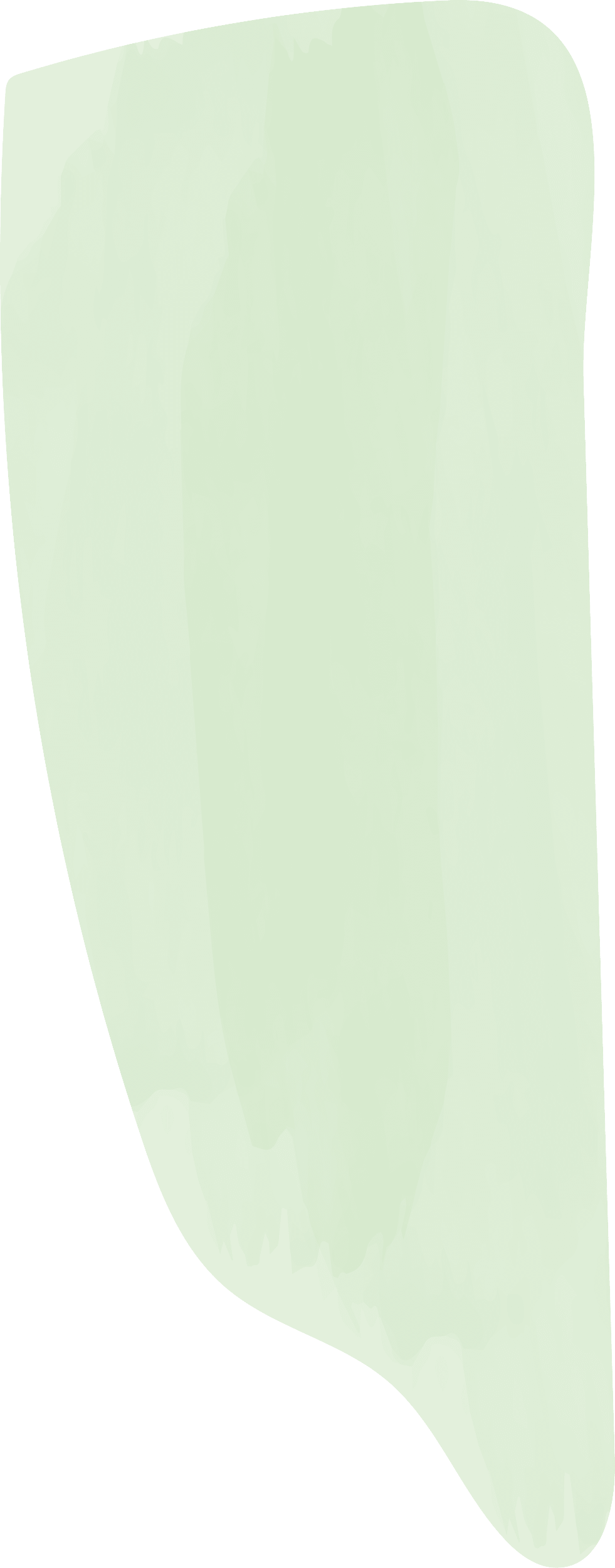 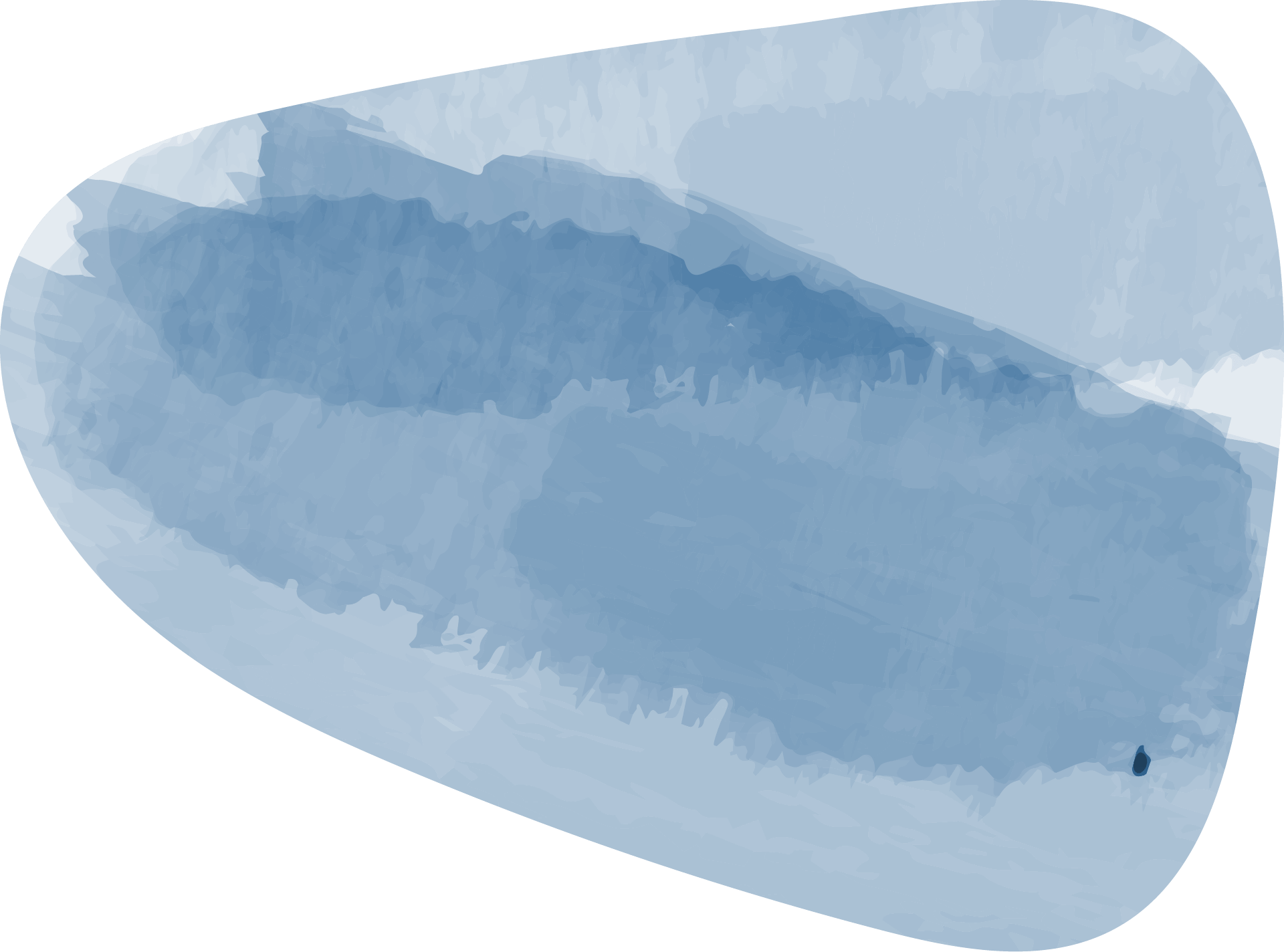 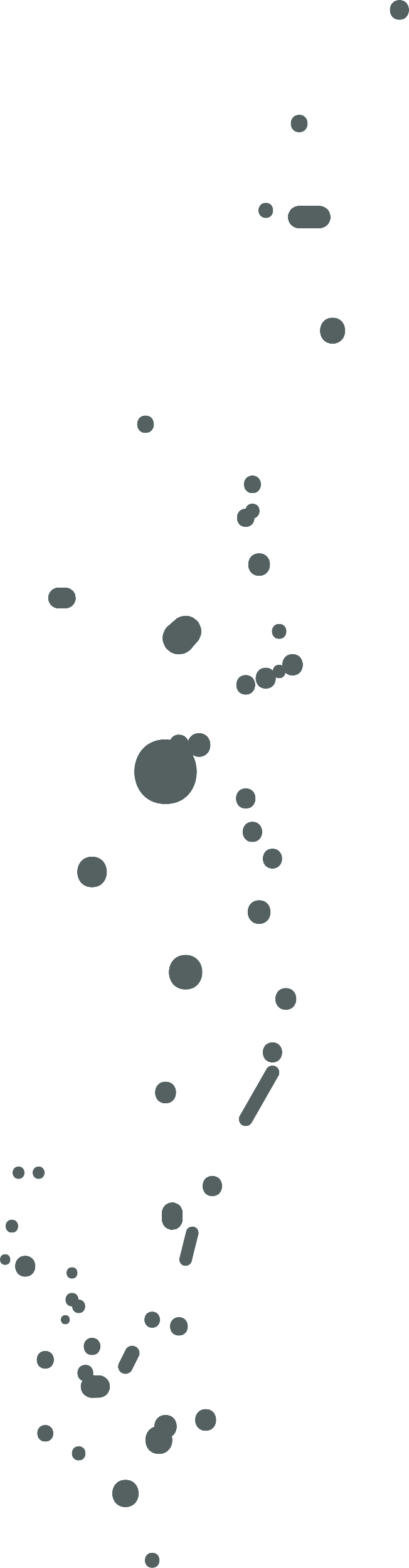 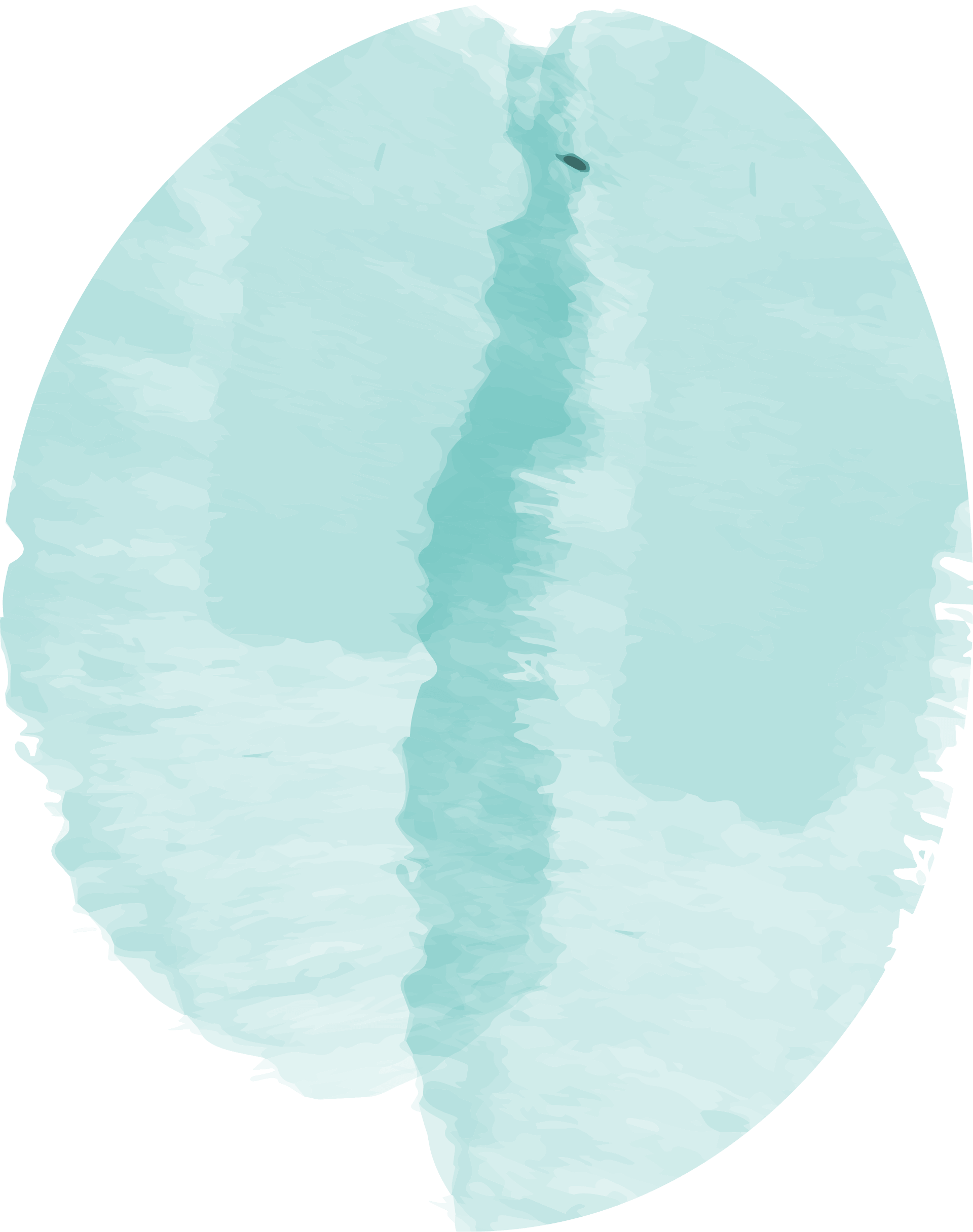 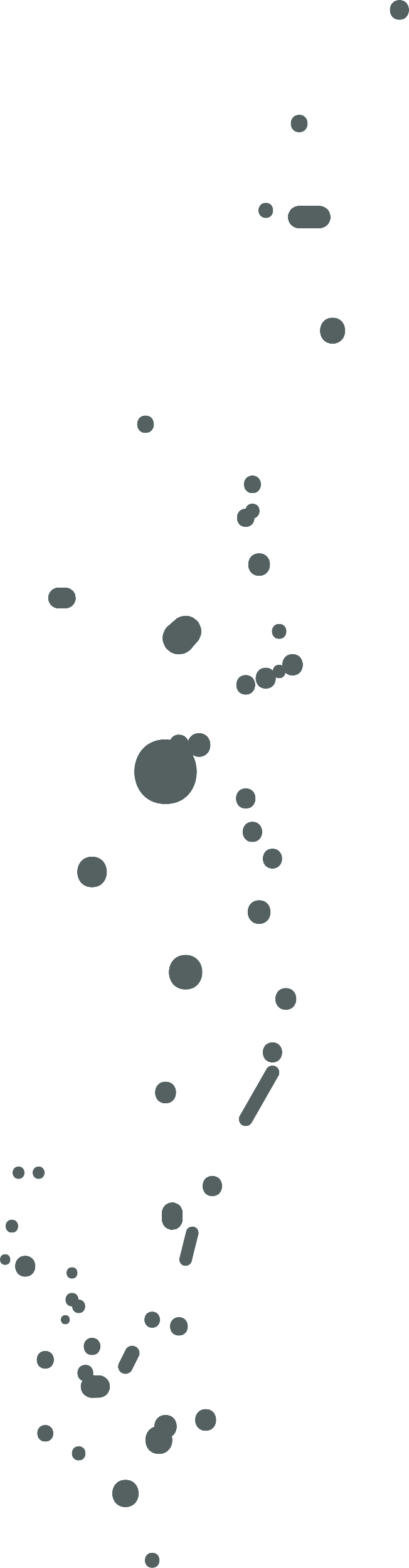 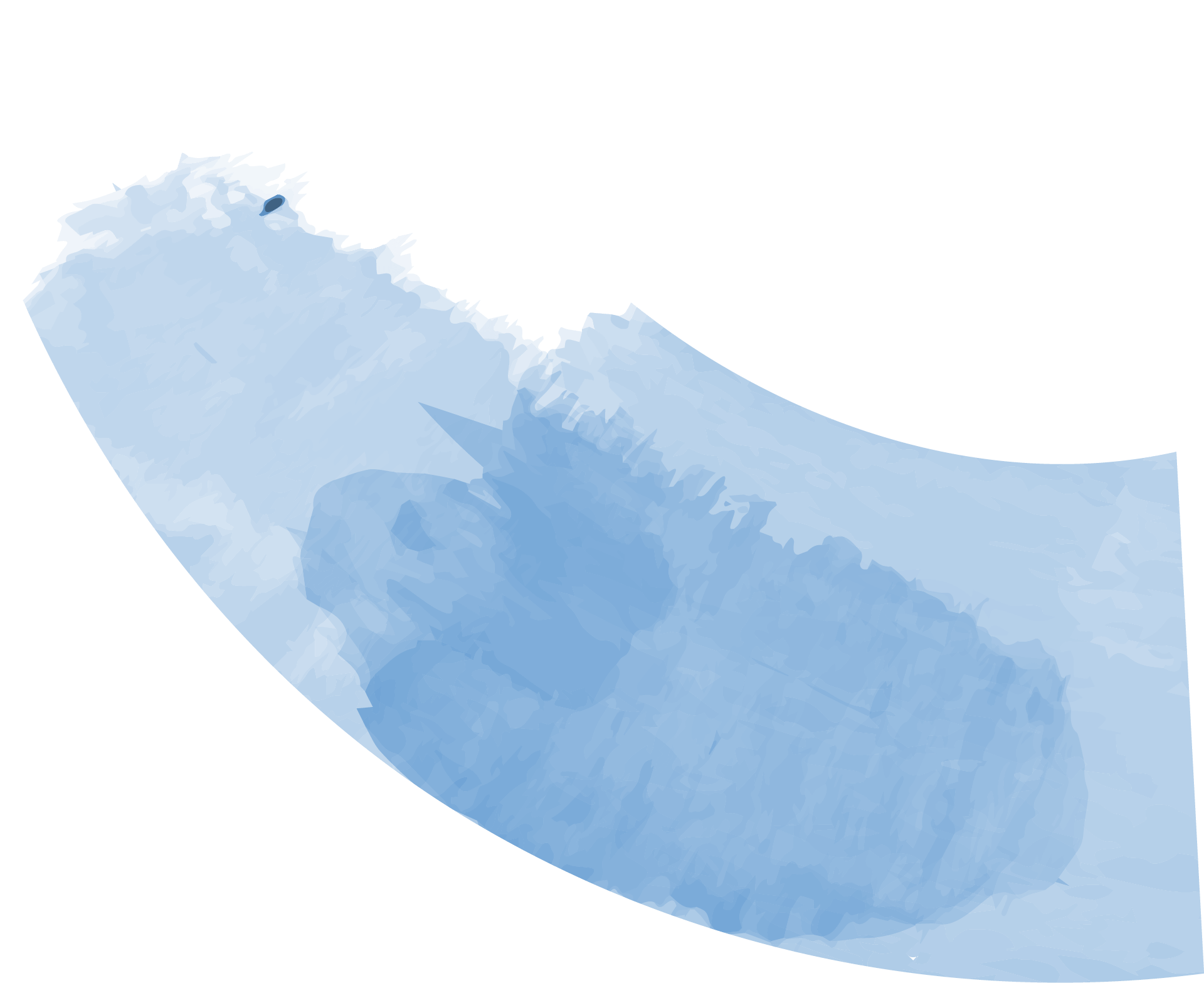 من خلال الفيديو استنتجي الهدف من البرنامج وكيف تم كتابته ؟   (فردي )
بعد مشاهدة الكود البرمجي 
تبين ان هناك عددين a,b
وظهر على الشاشة 
b is greater than or equal to a
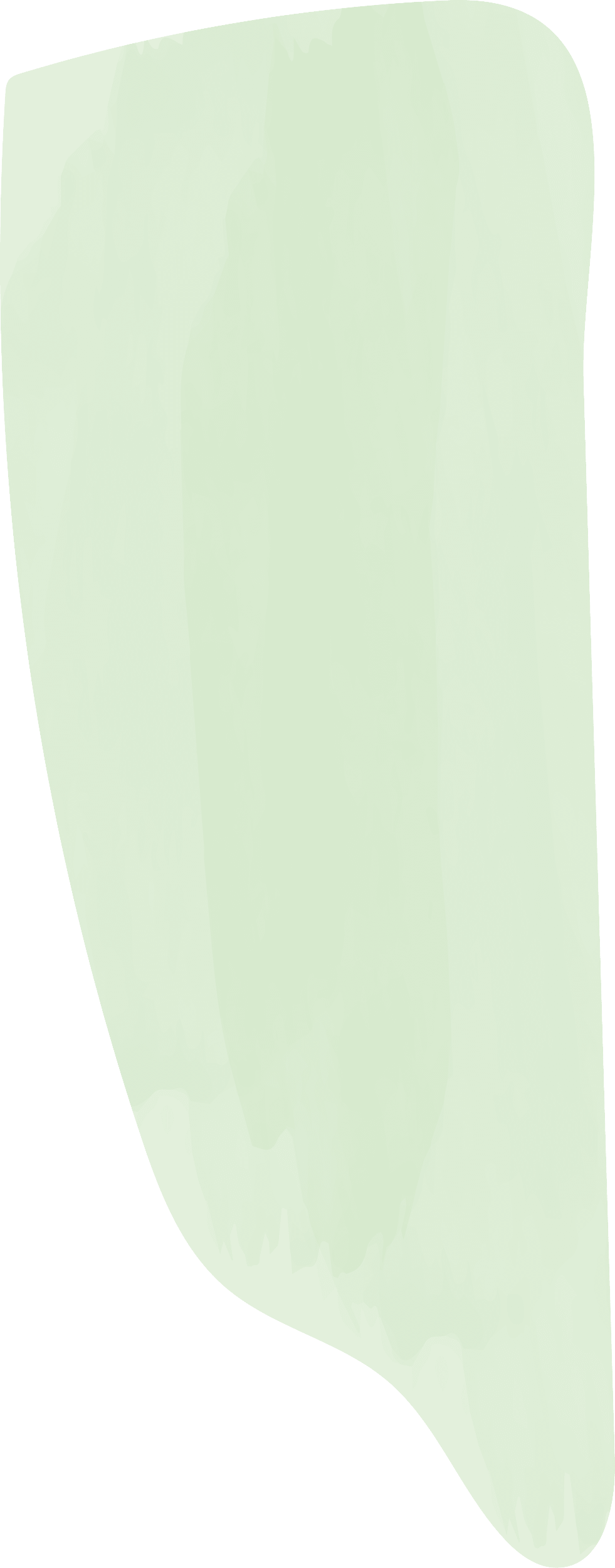 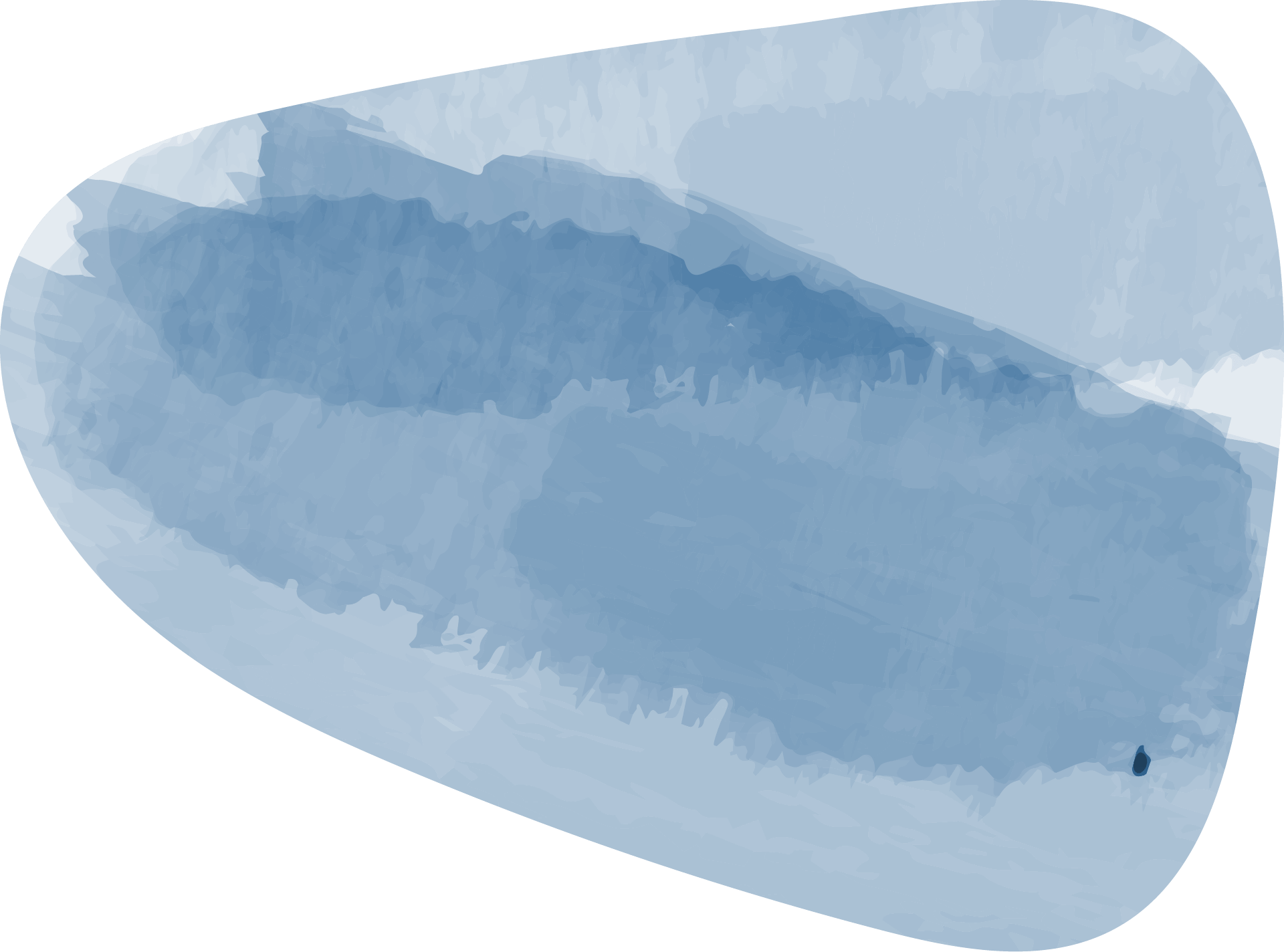 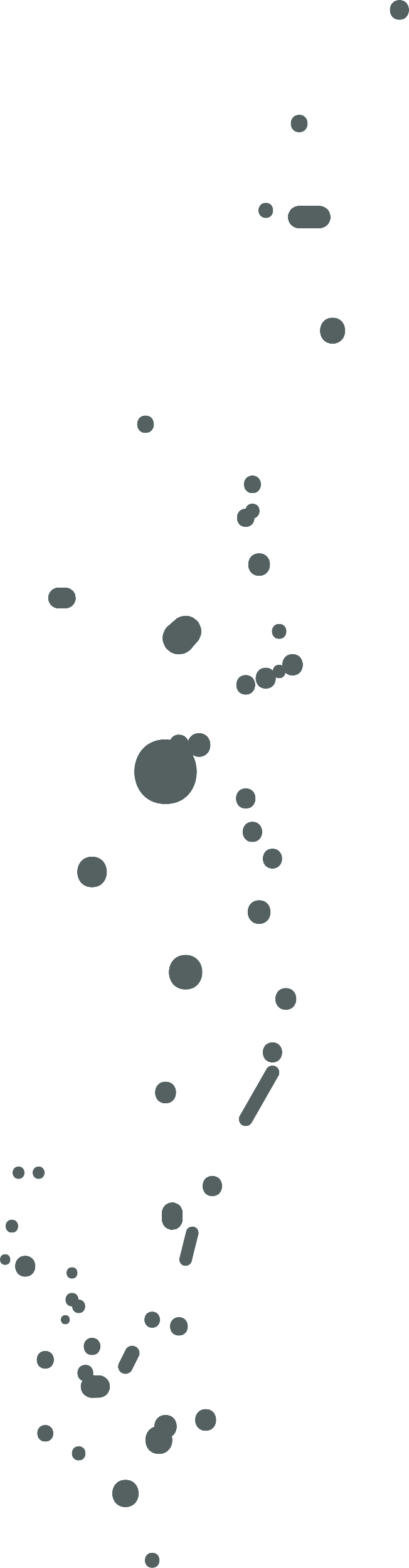 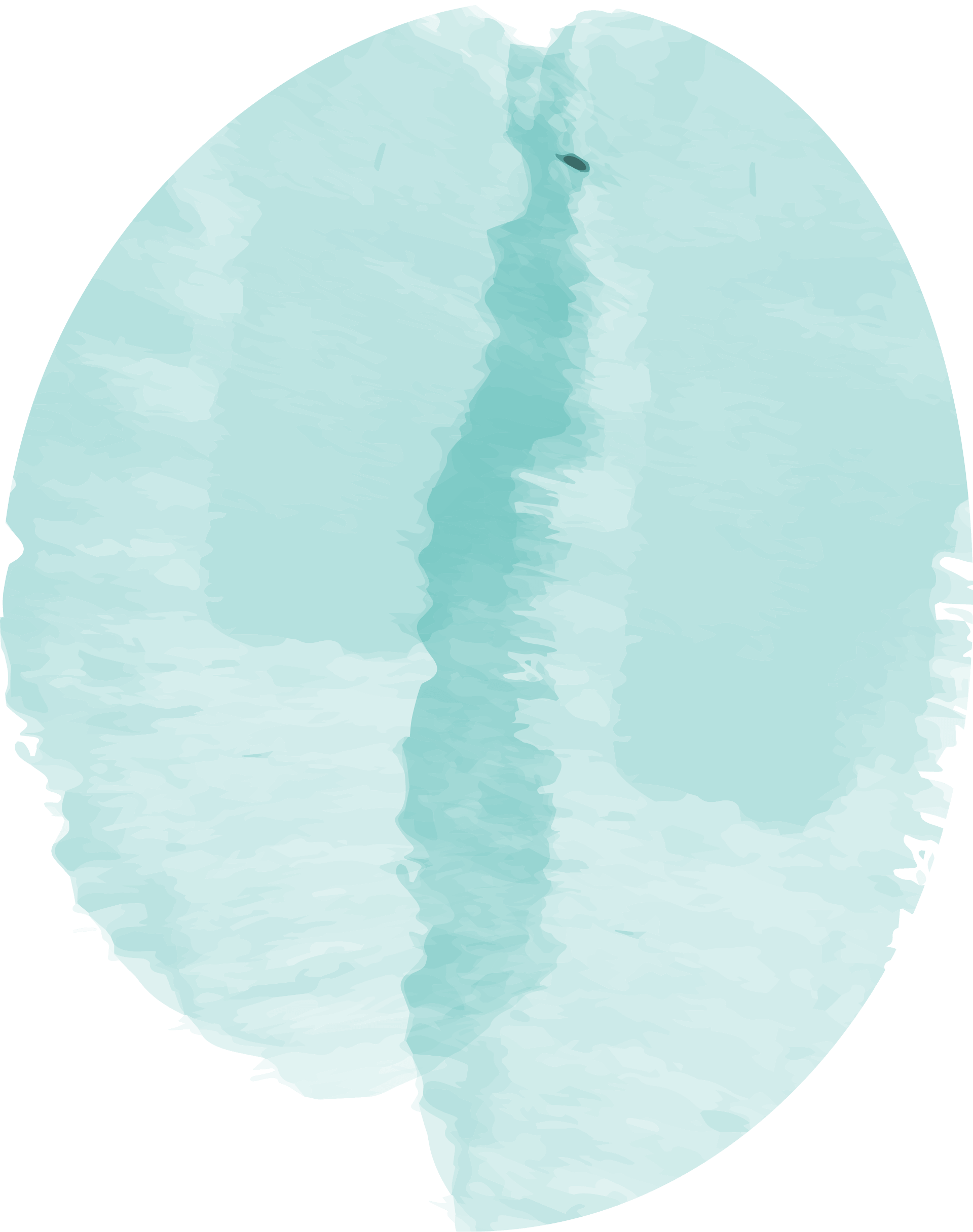 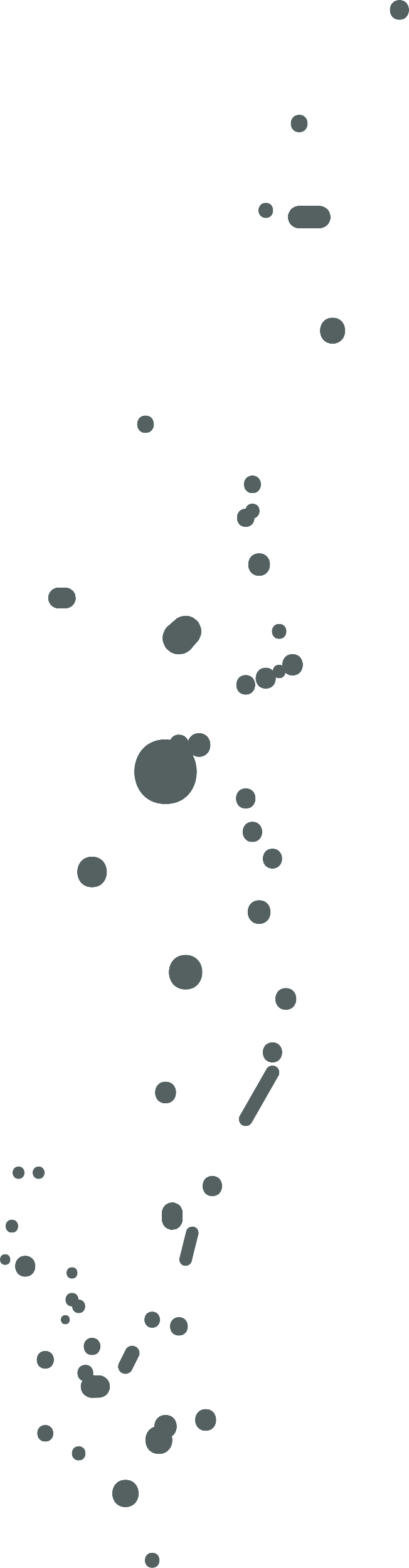 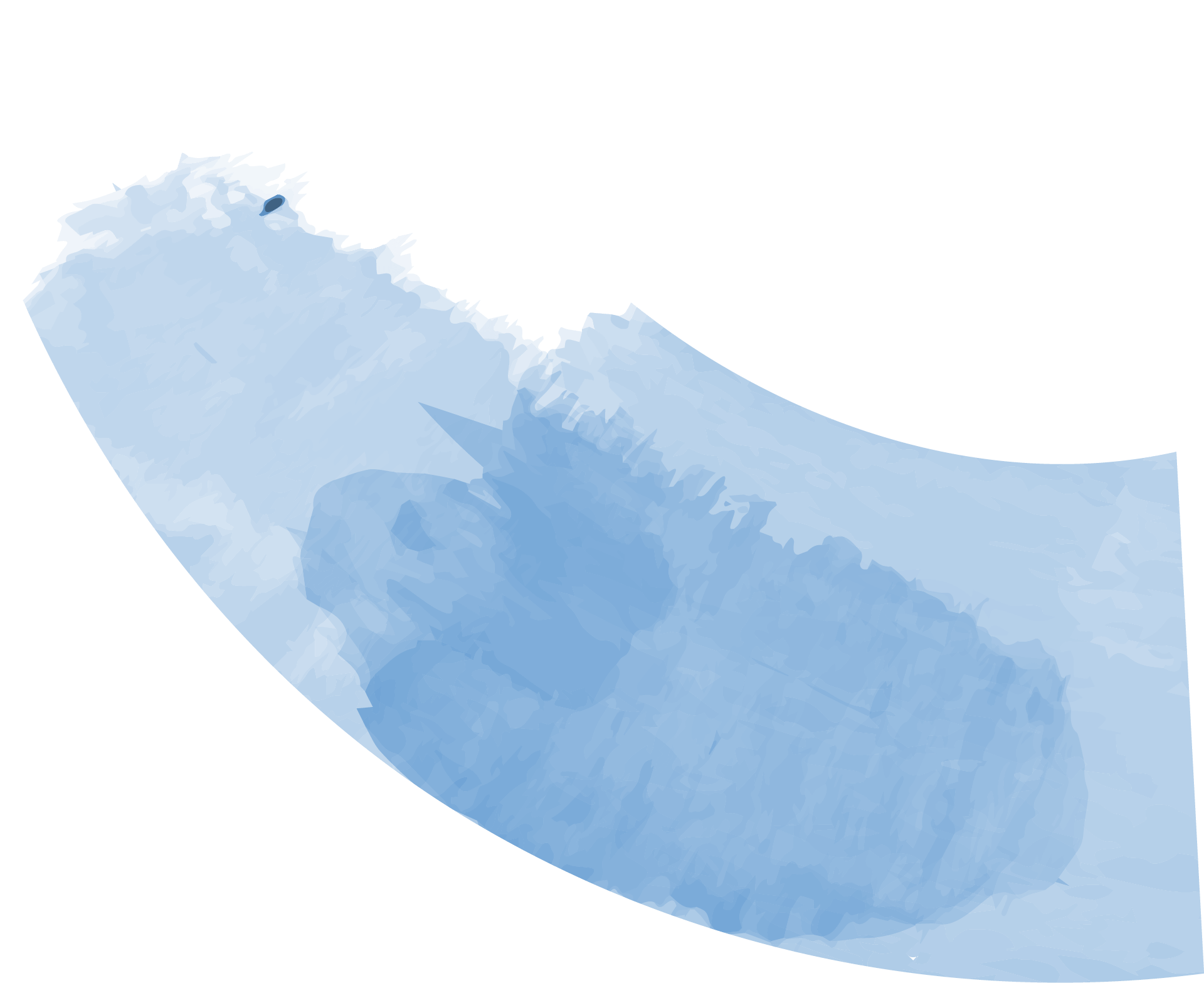 جملة if.. else     الشرطية
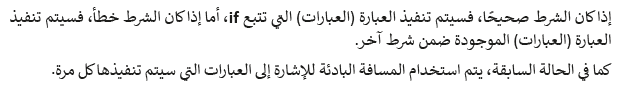 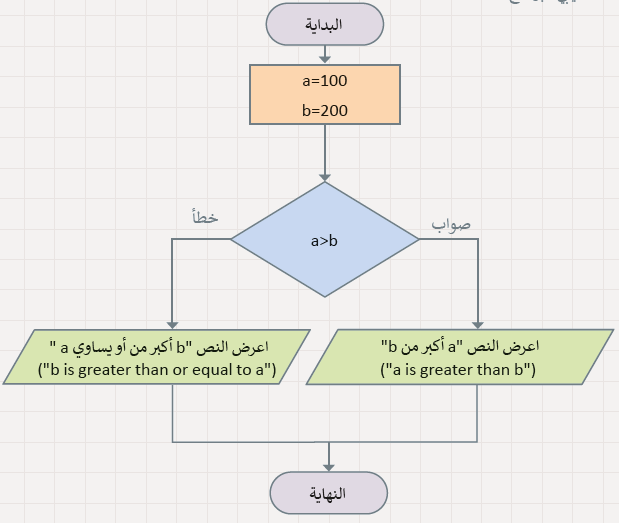 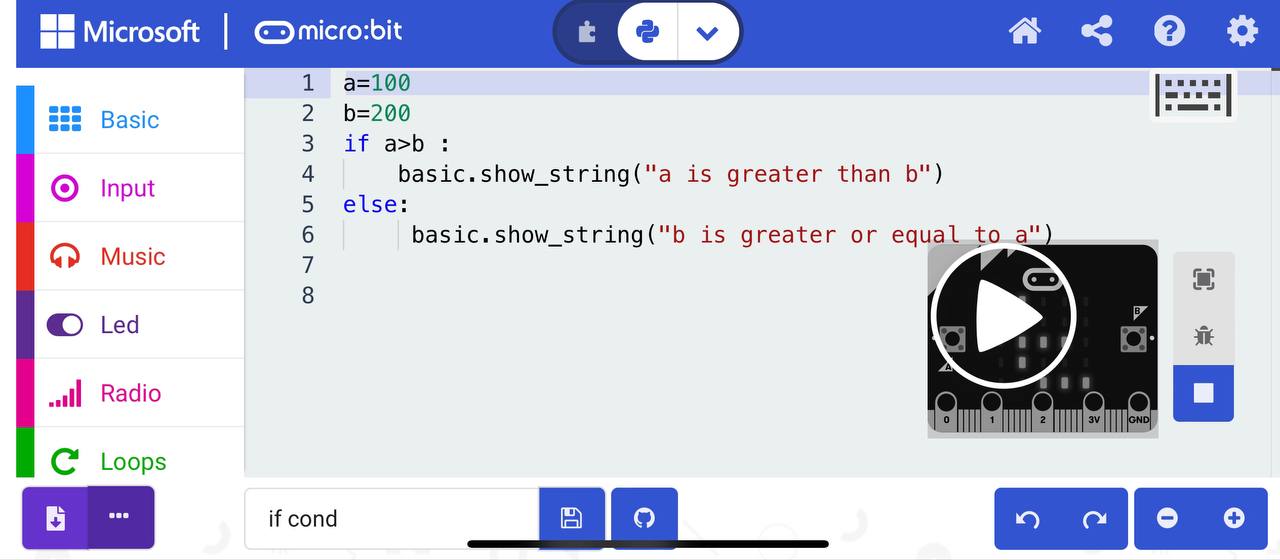 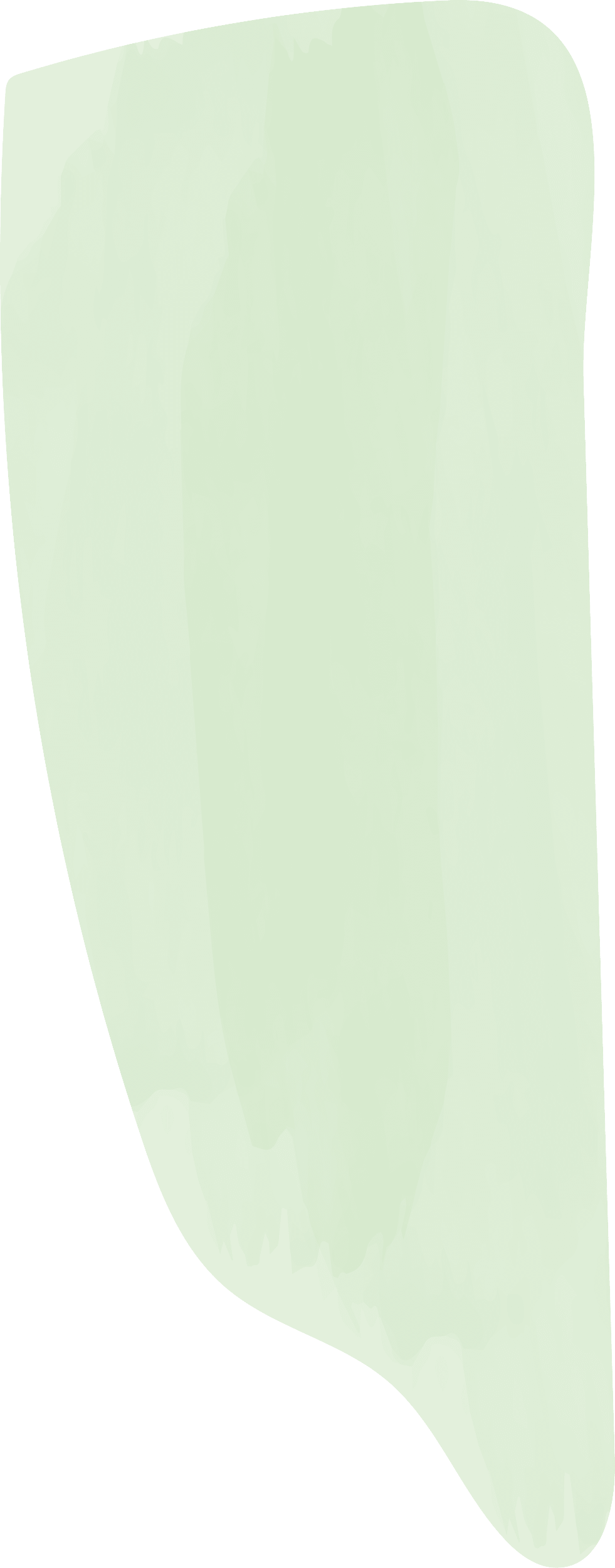 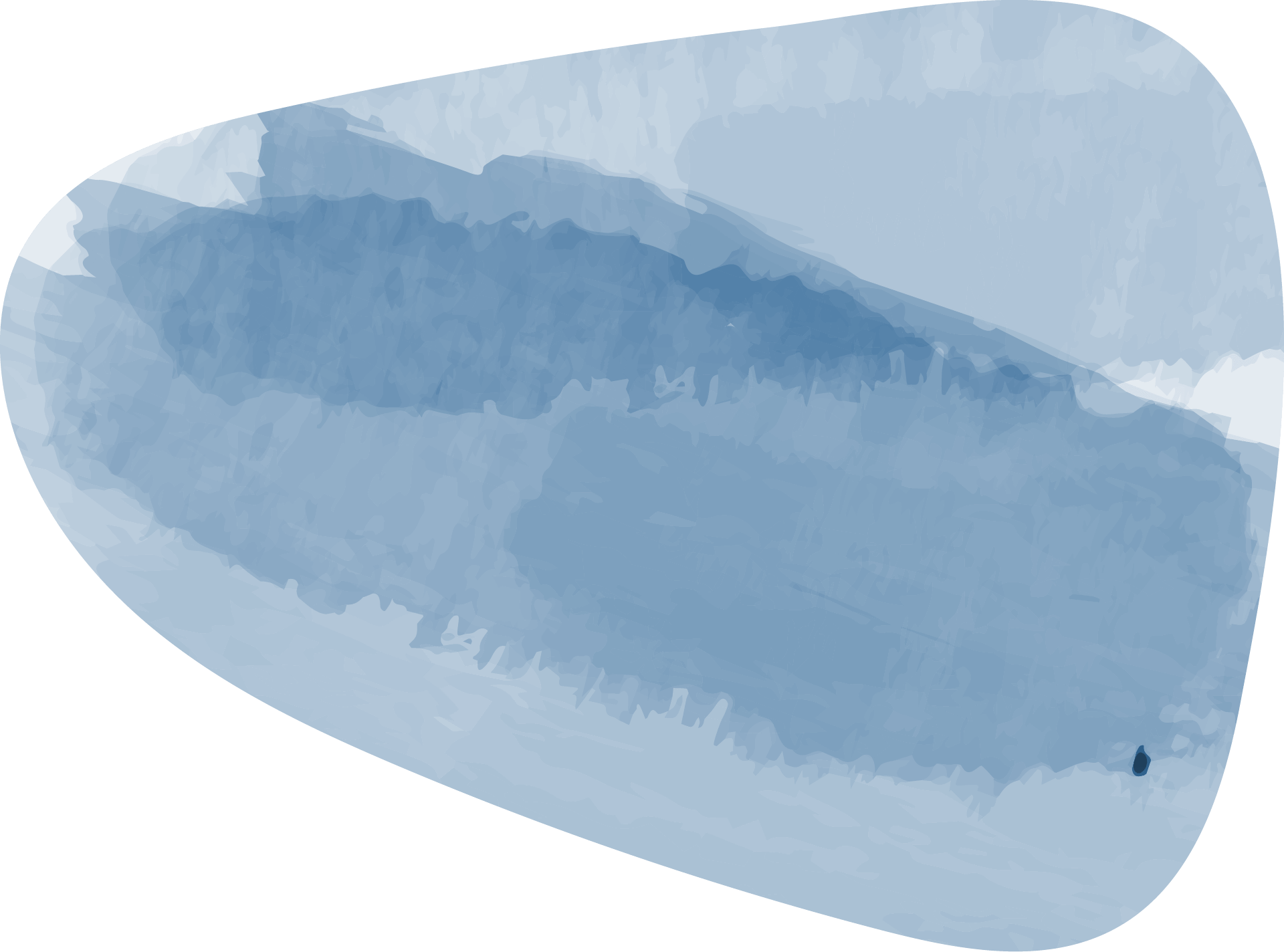 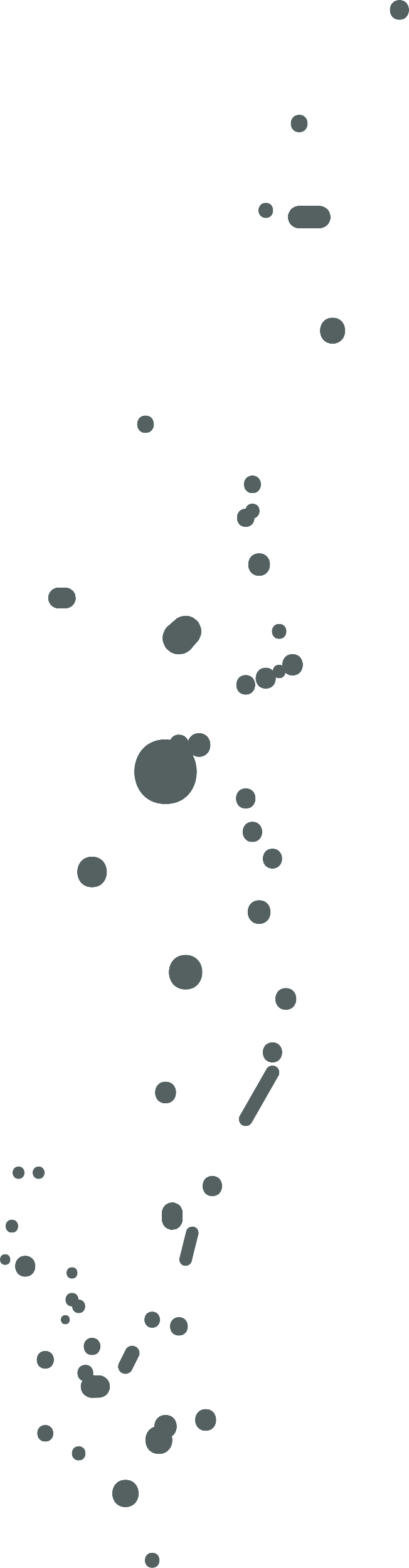 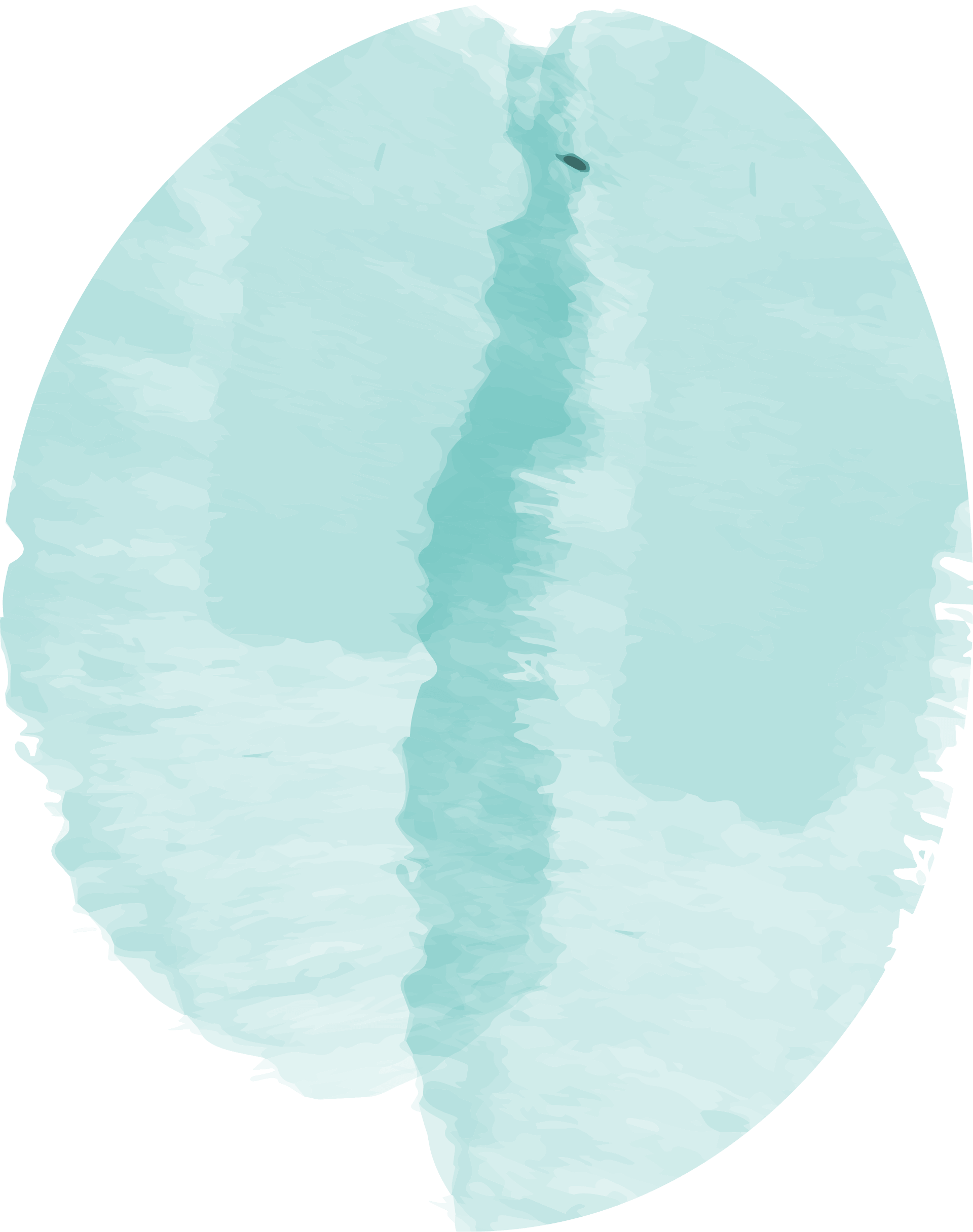 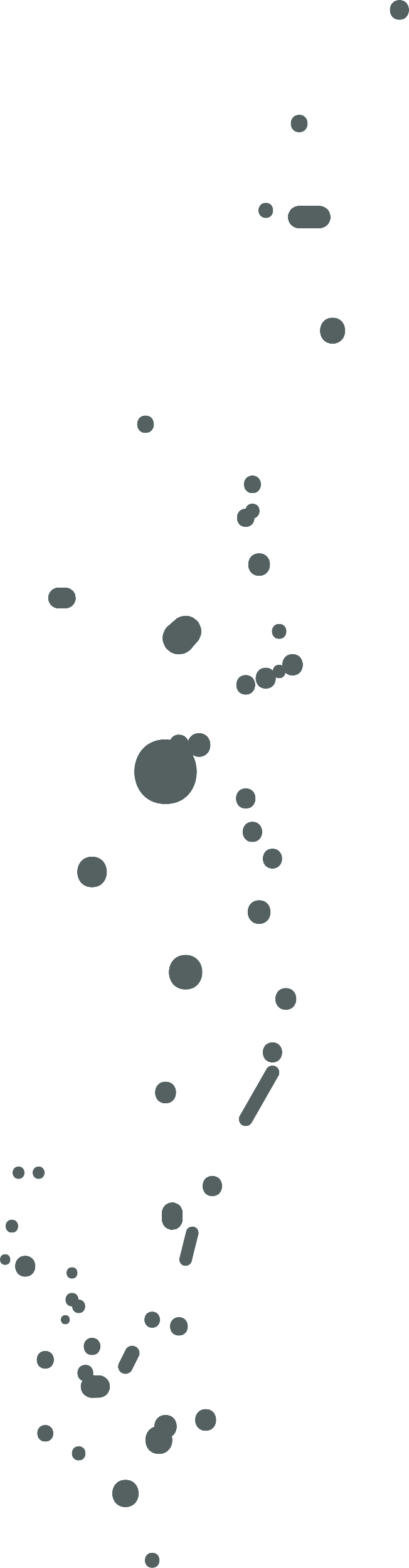 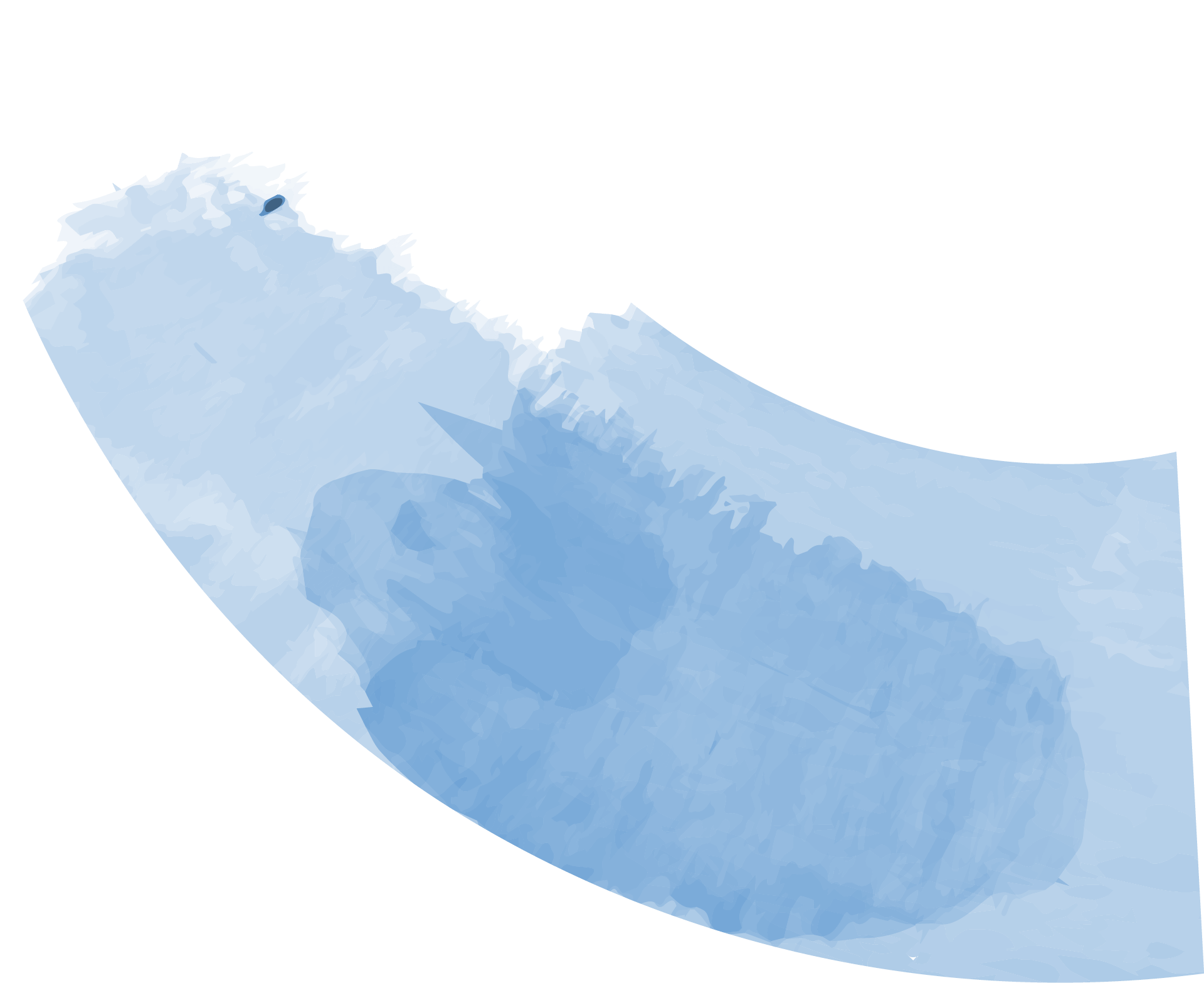 جملة if.. elif     الشرطية
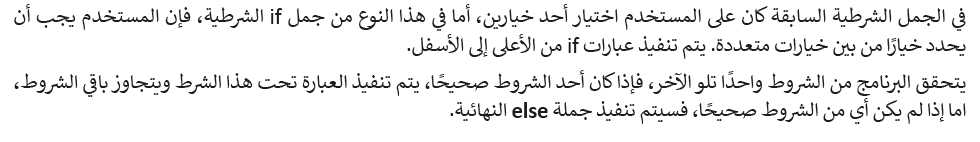 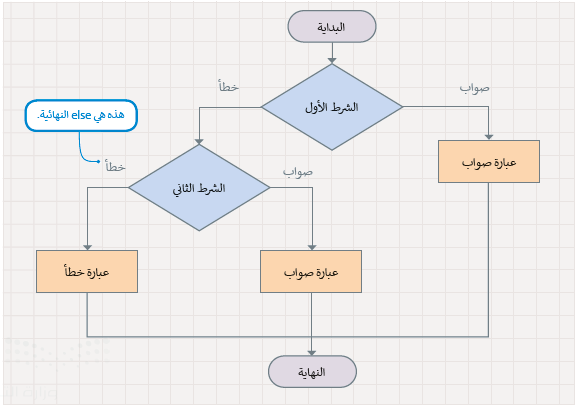 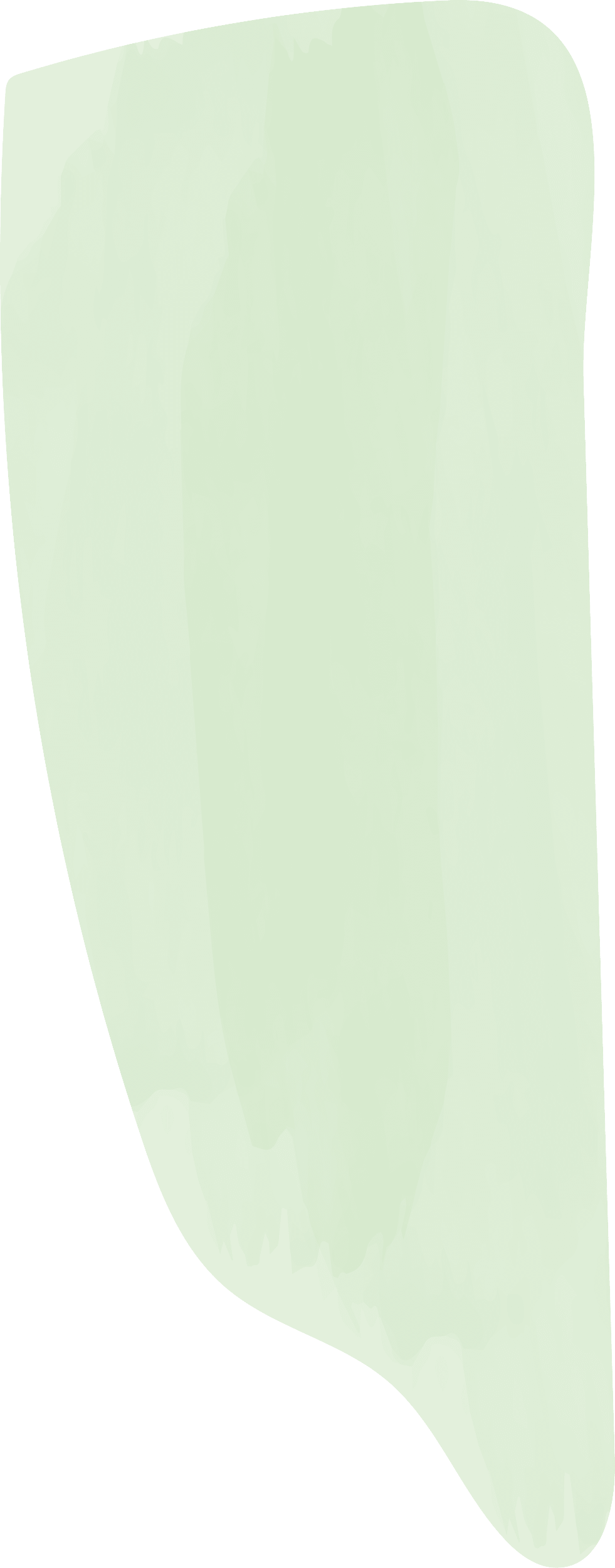 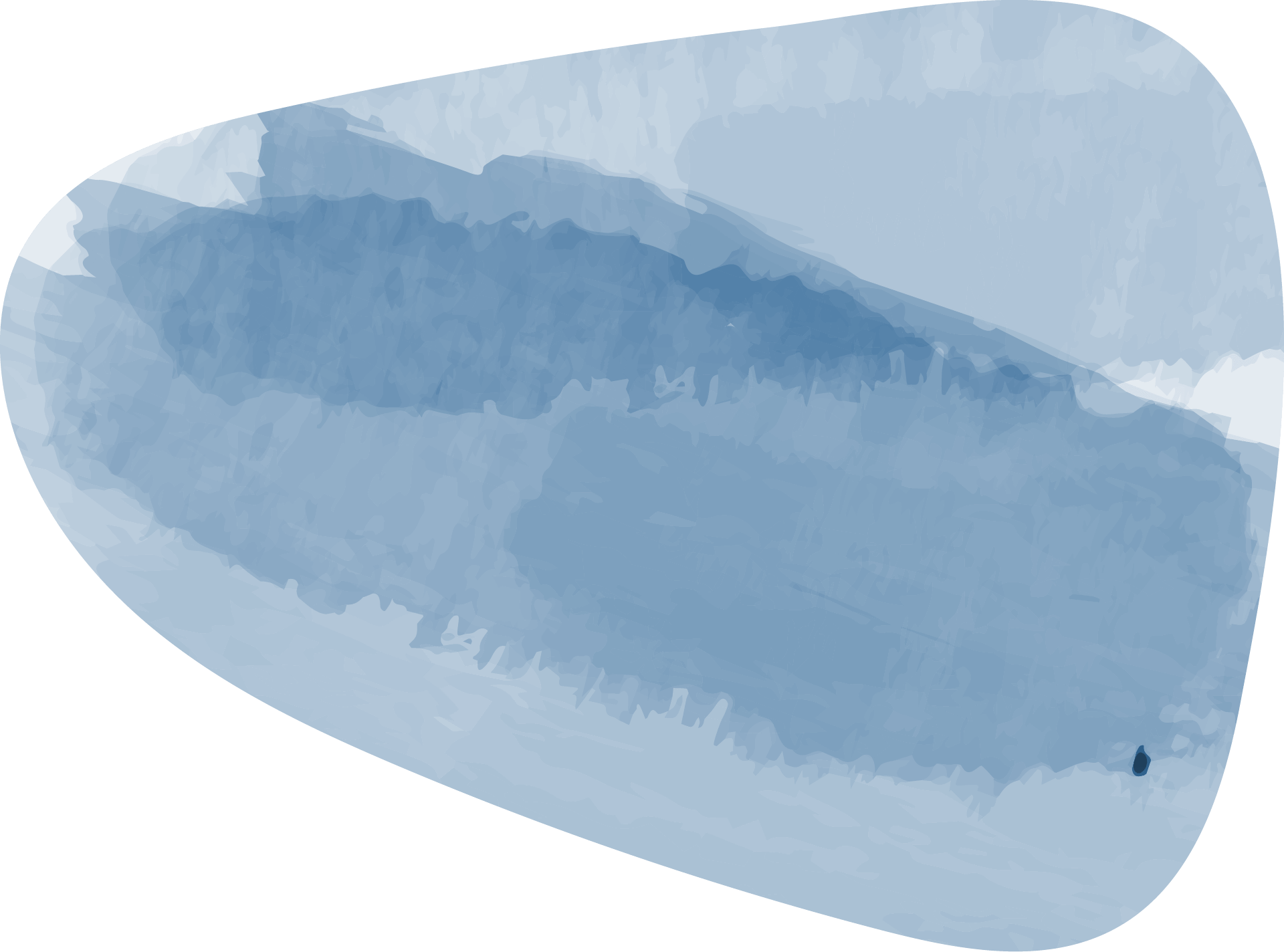 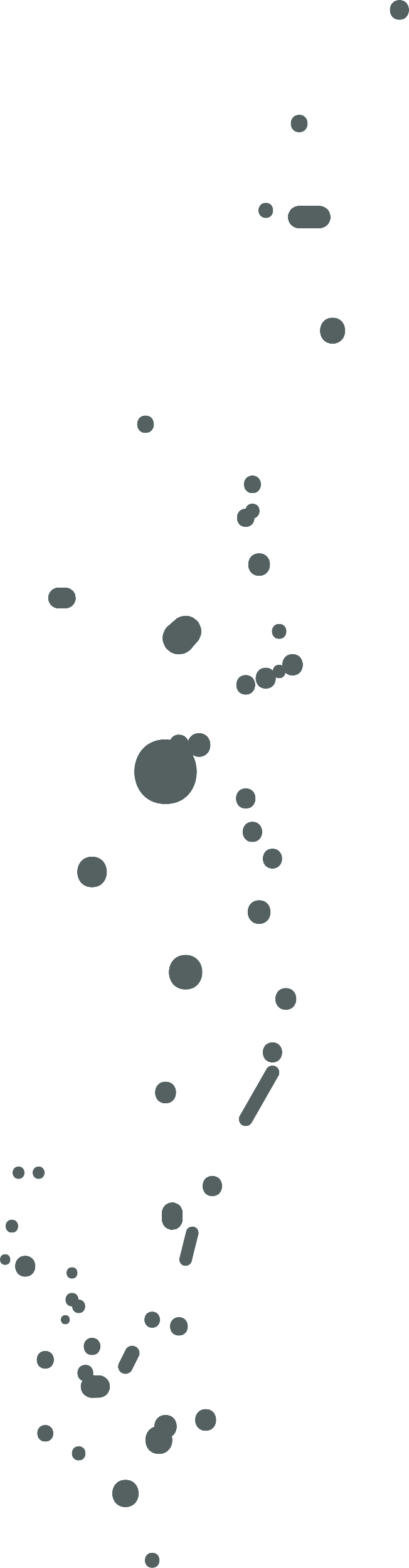 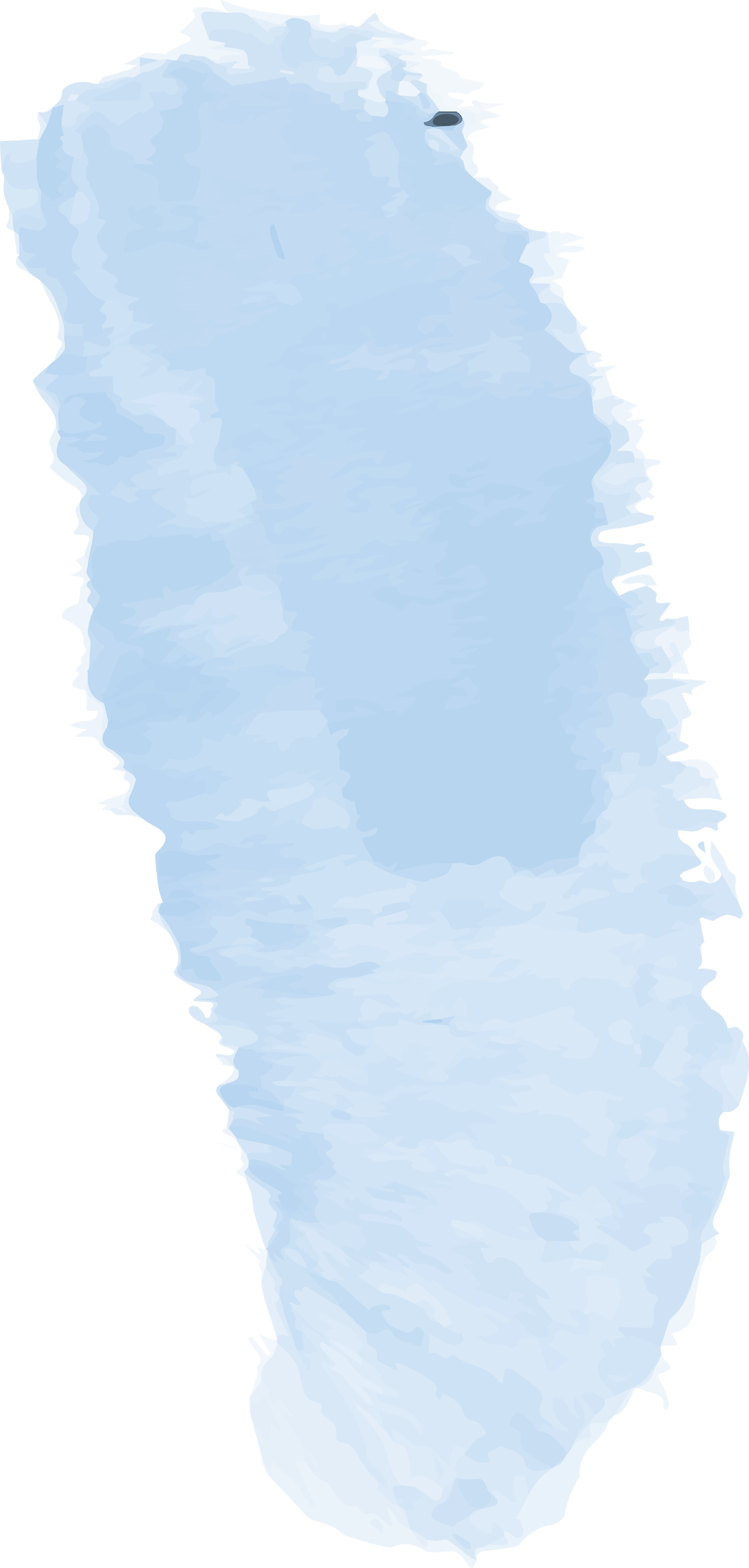 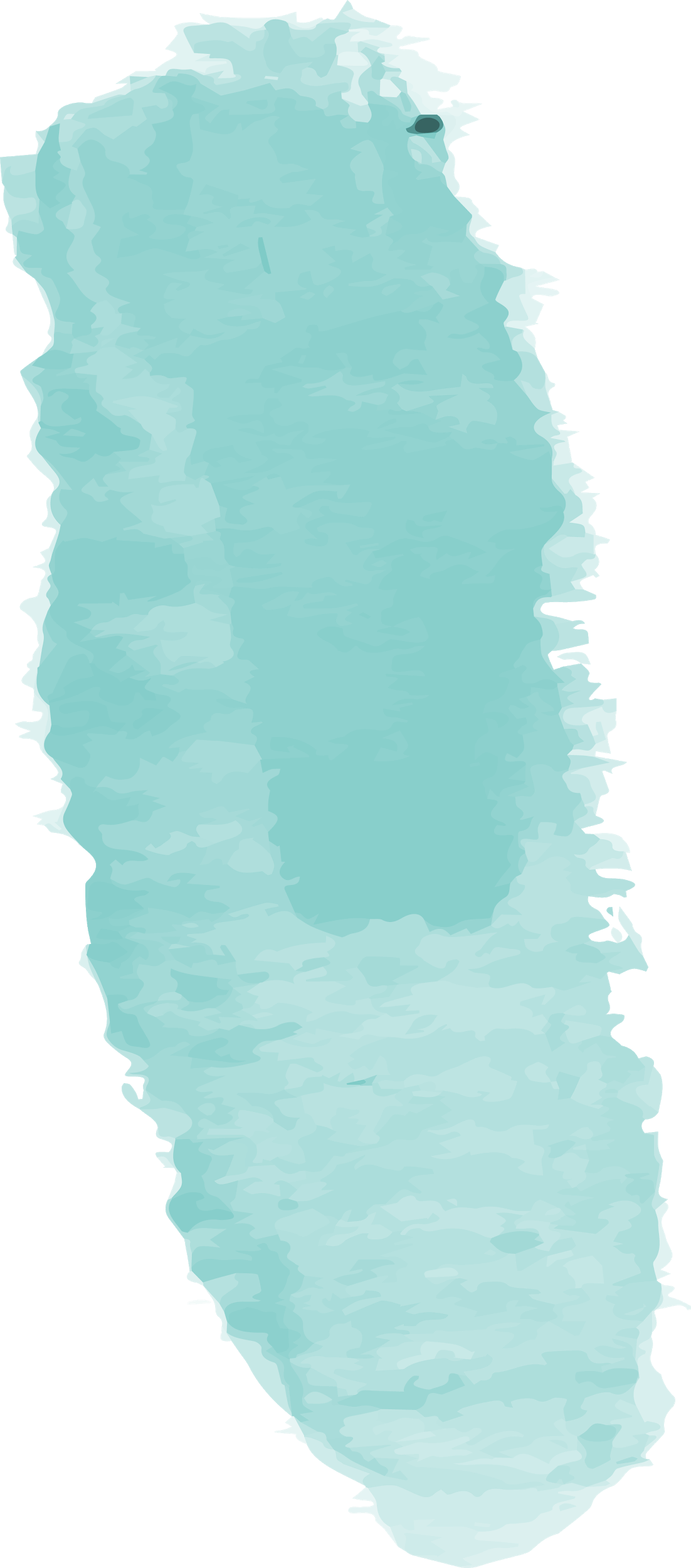 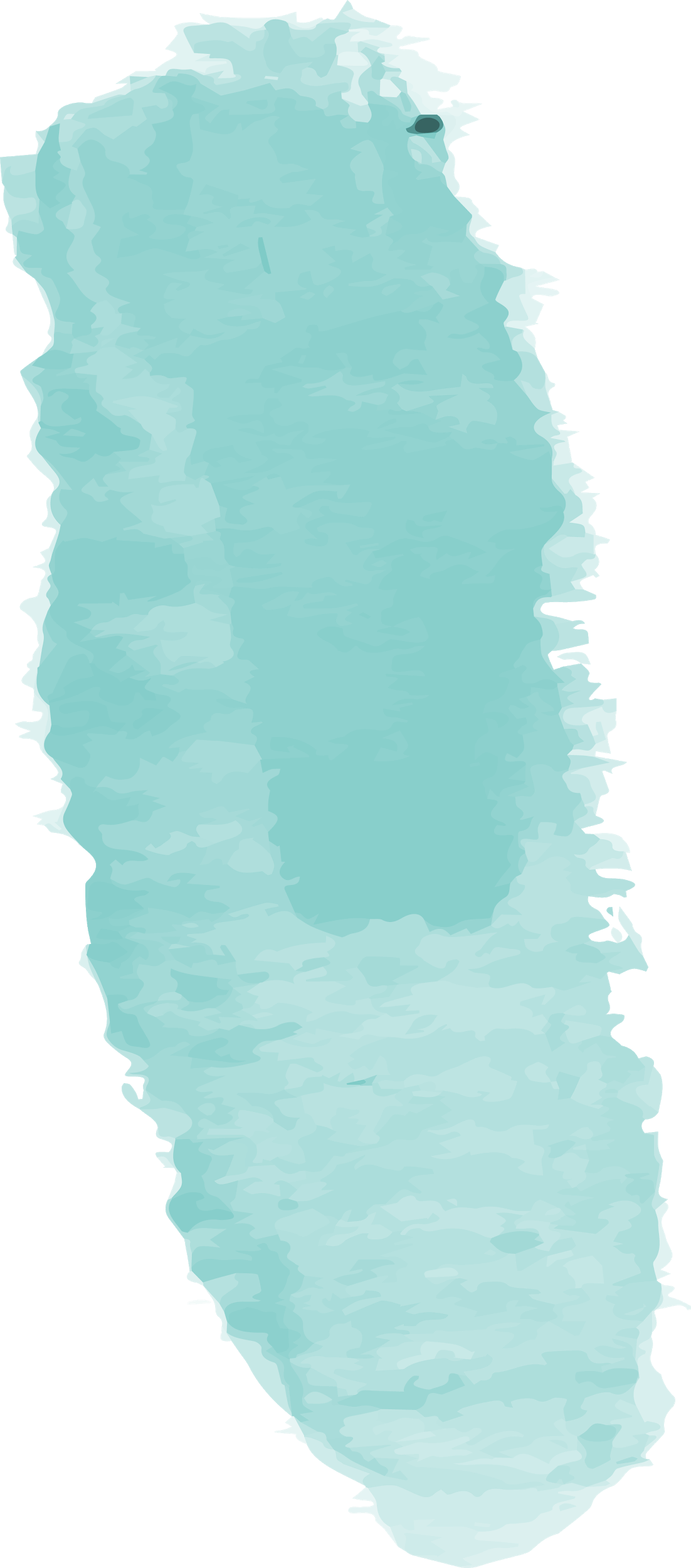 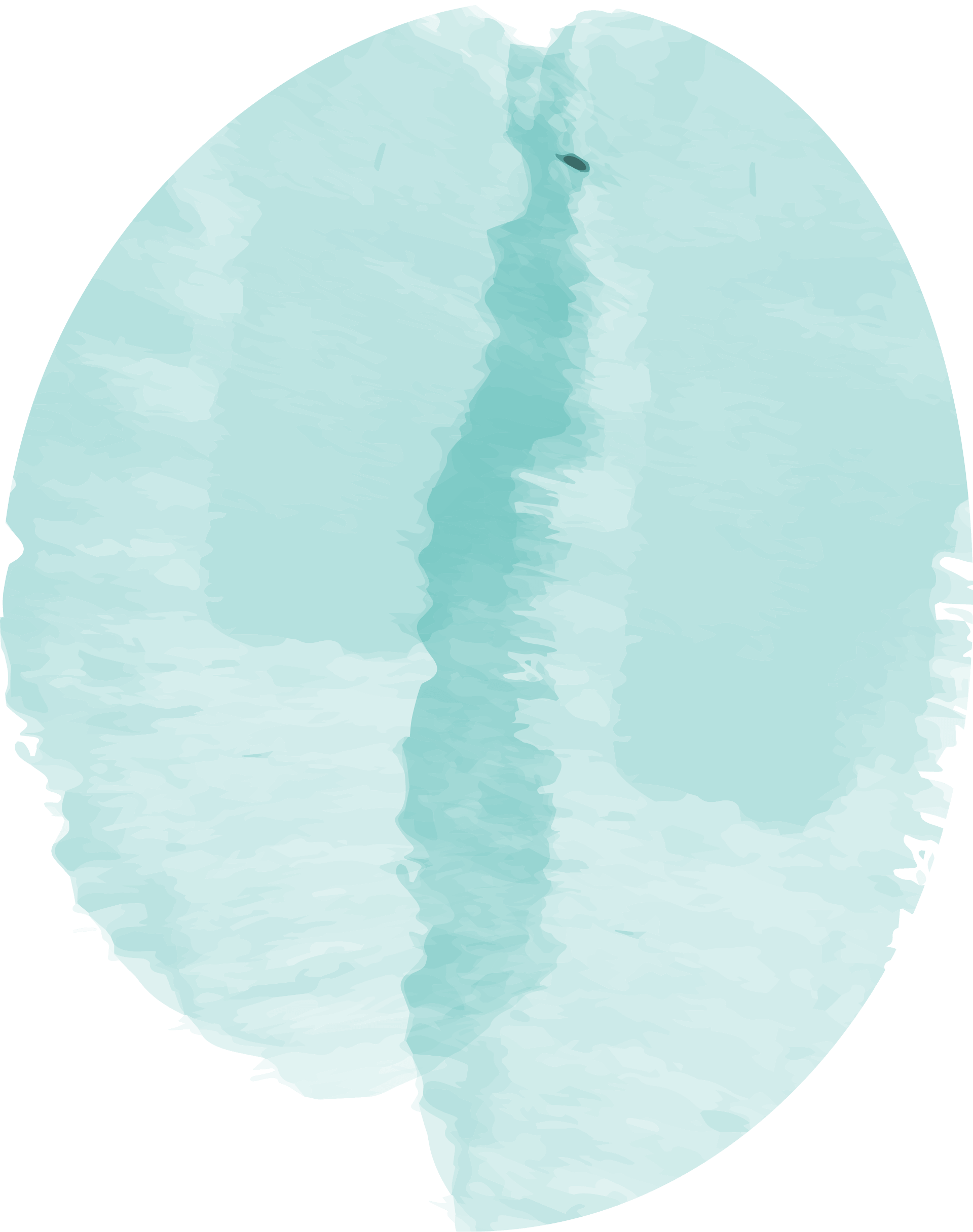 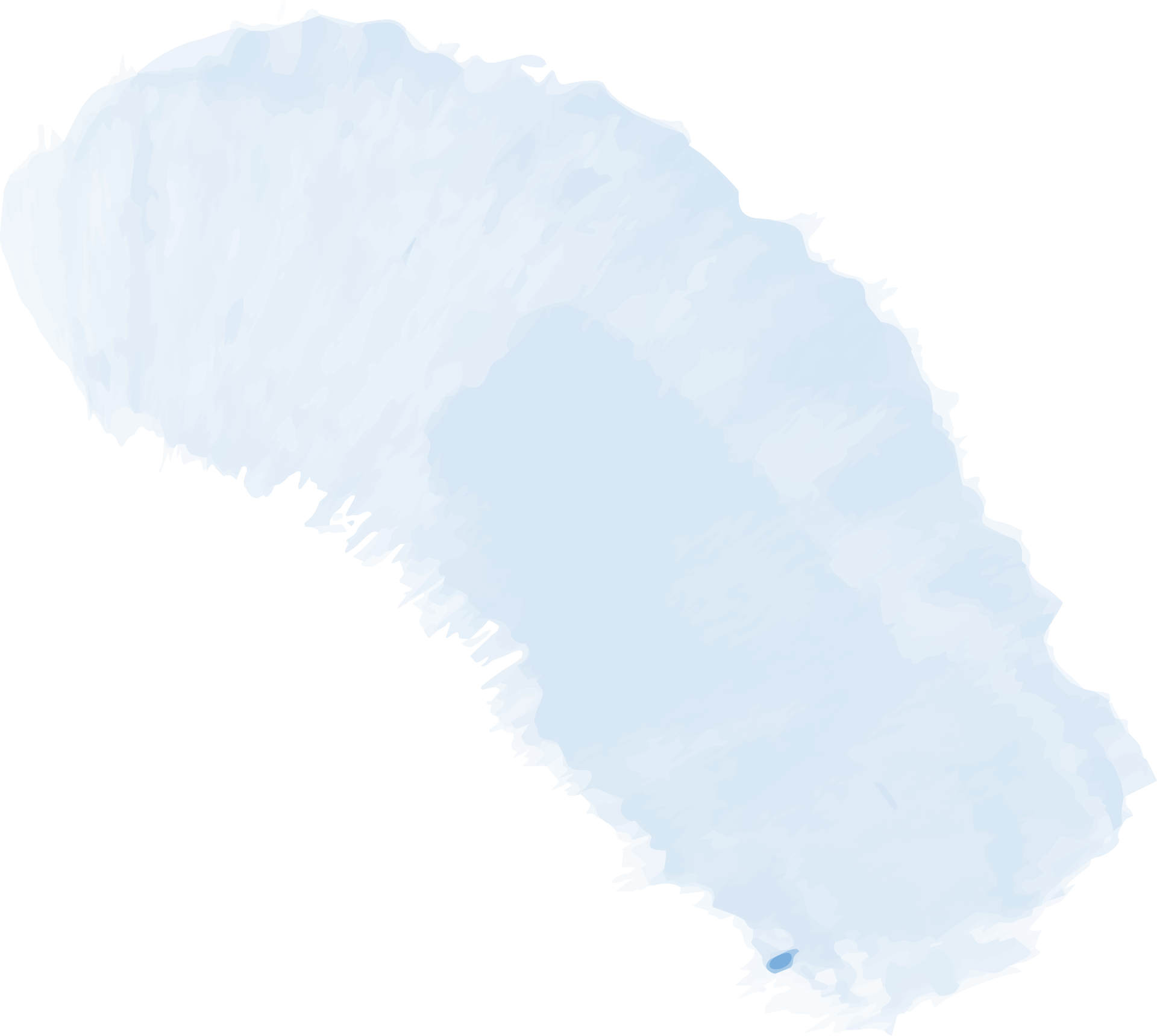 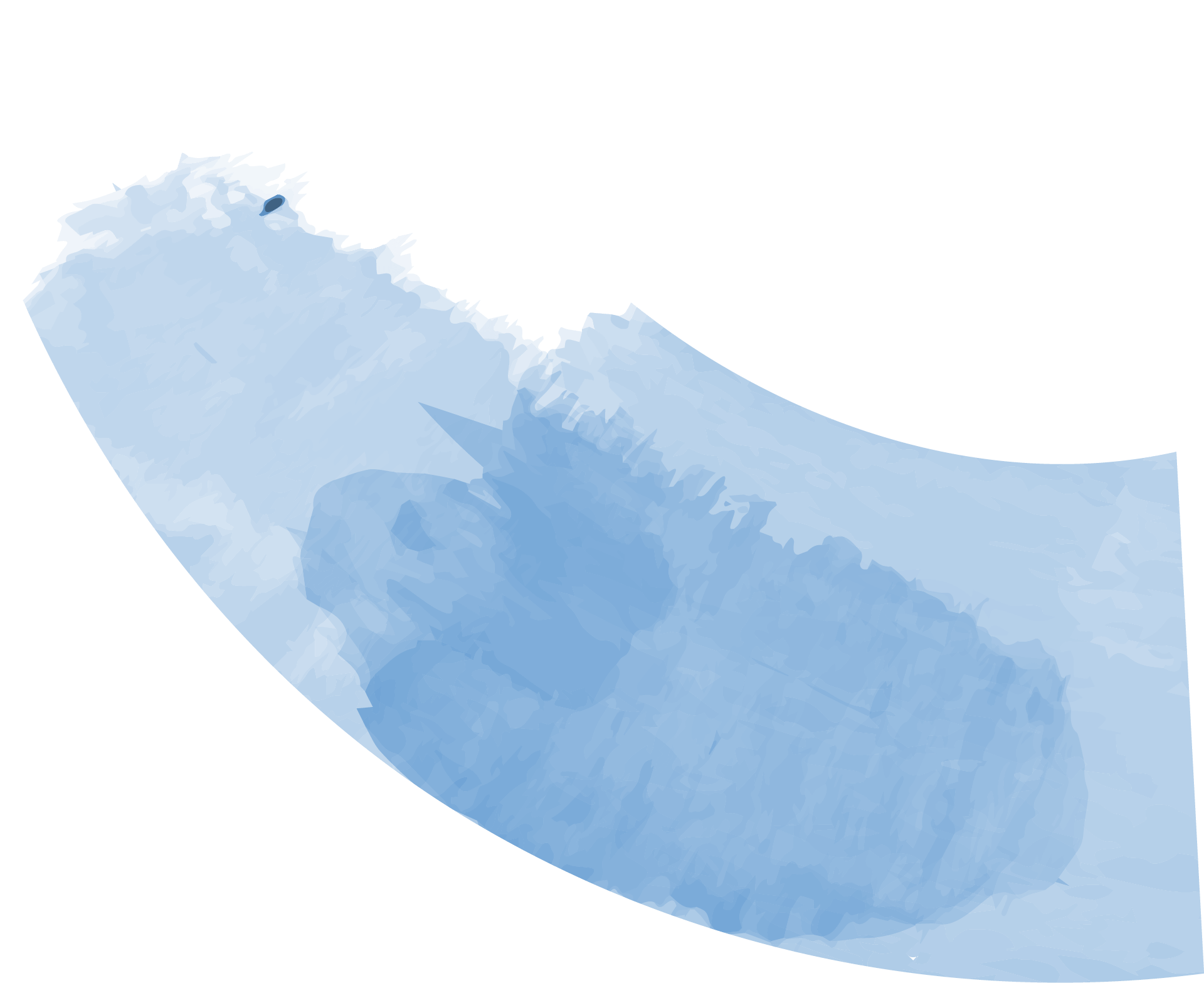 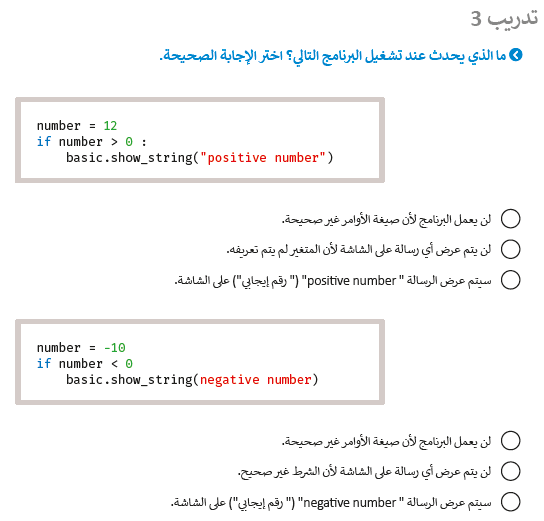 تقويم مرحلي
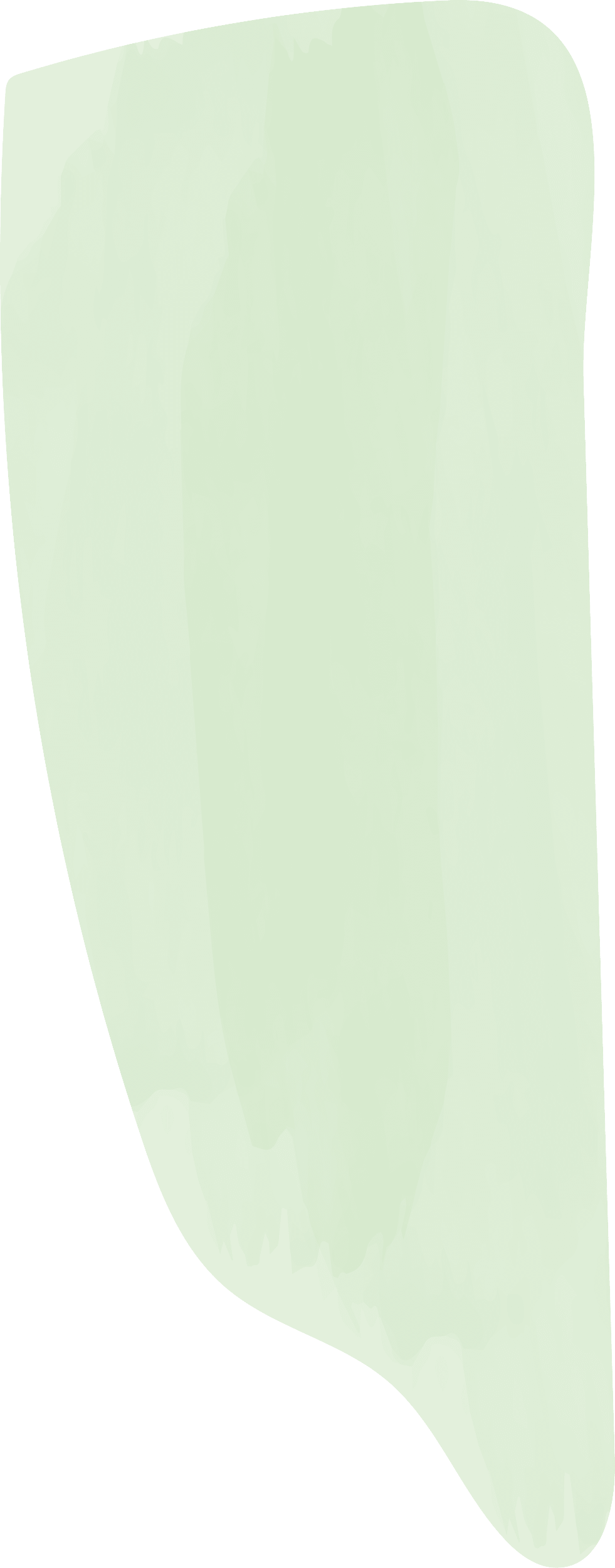 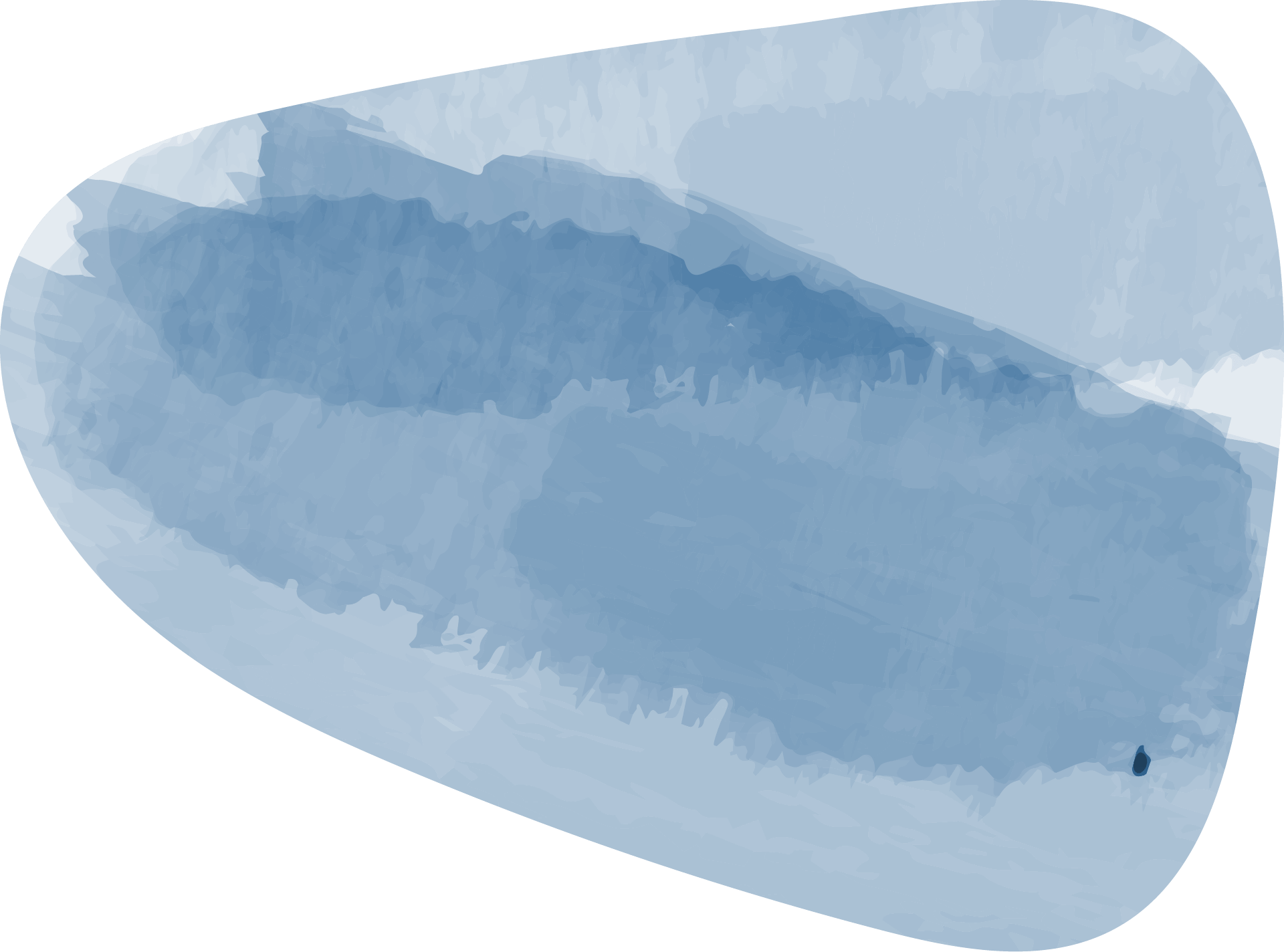 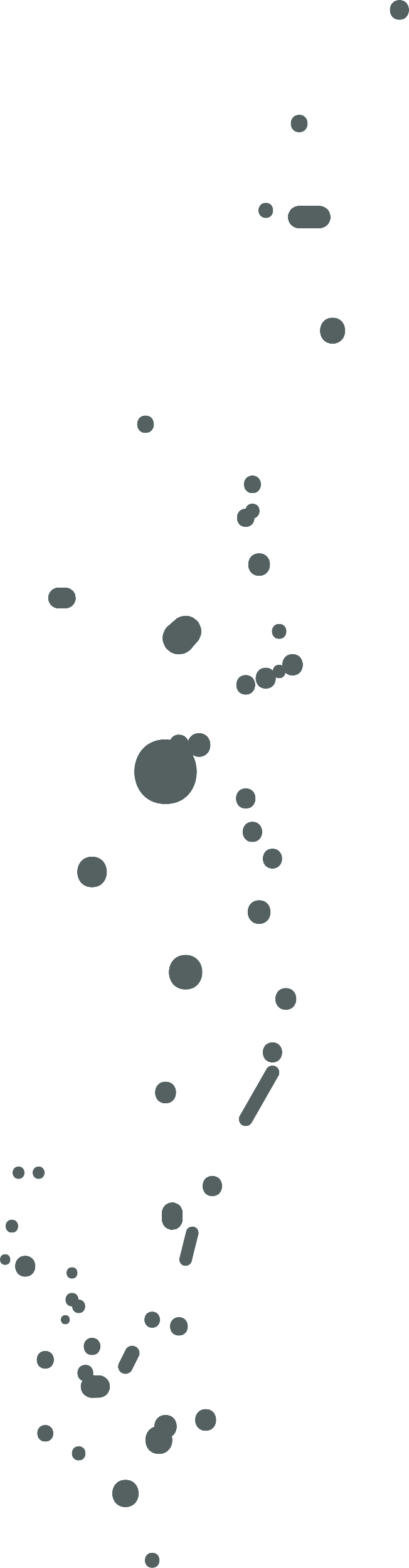 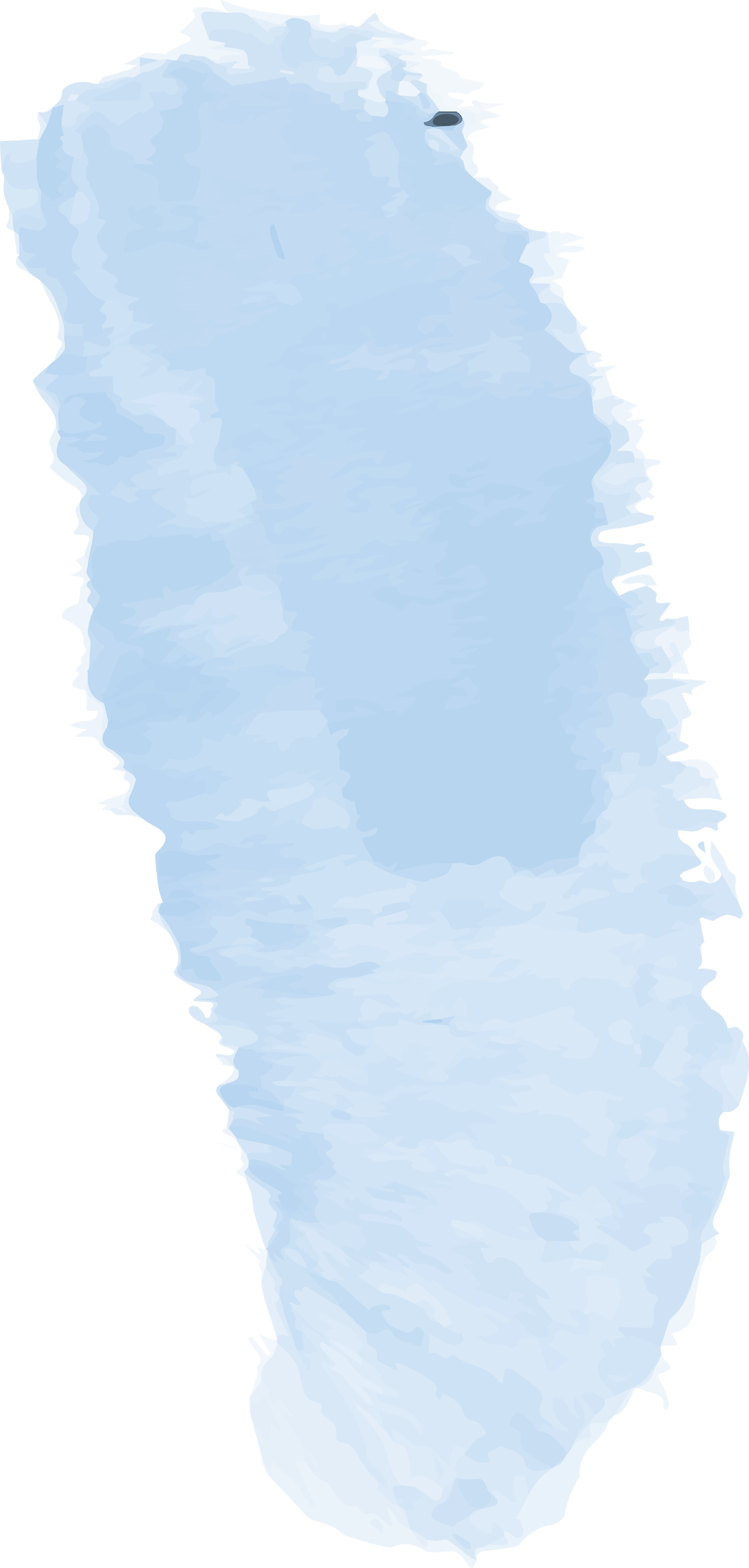 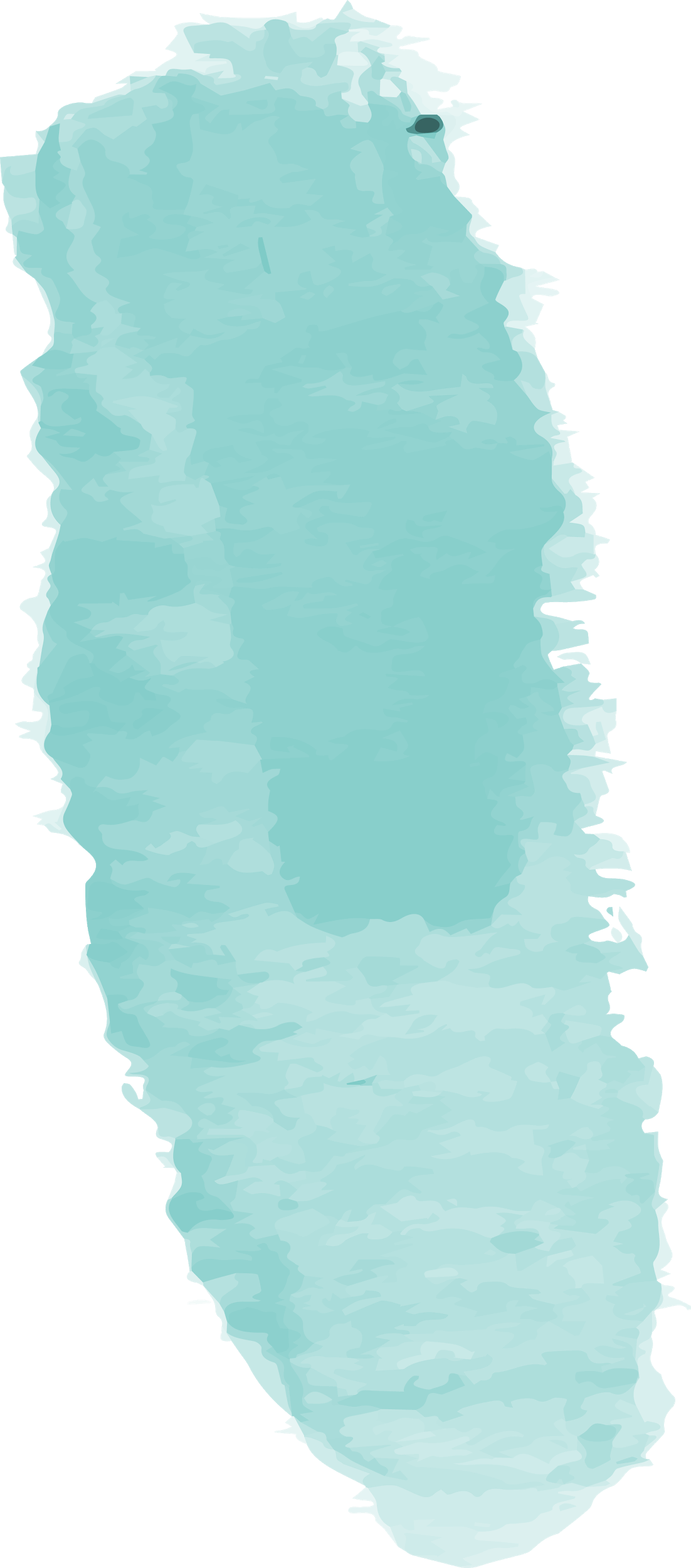 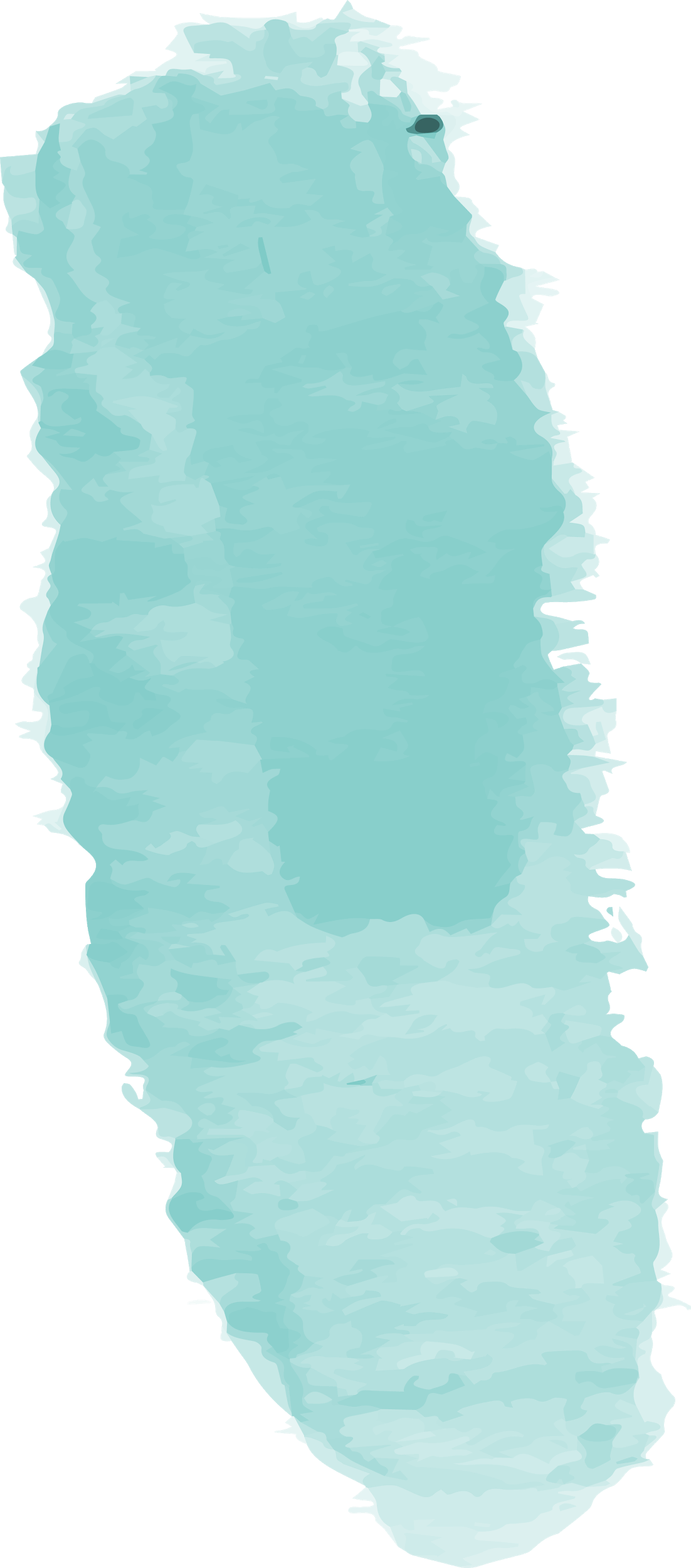 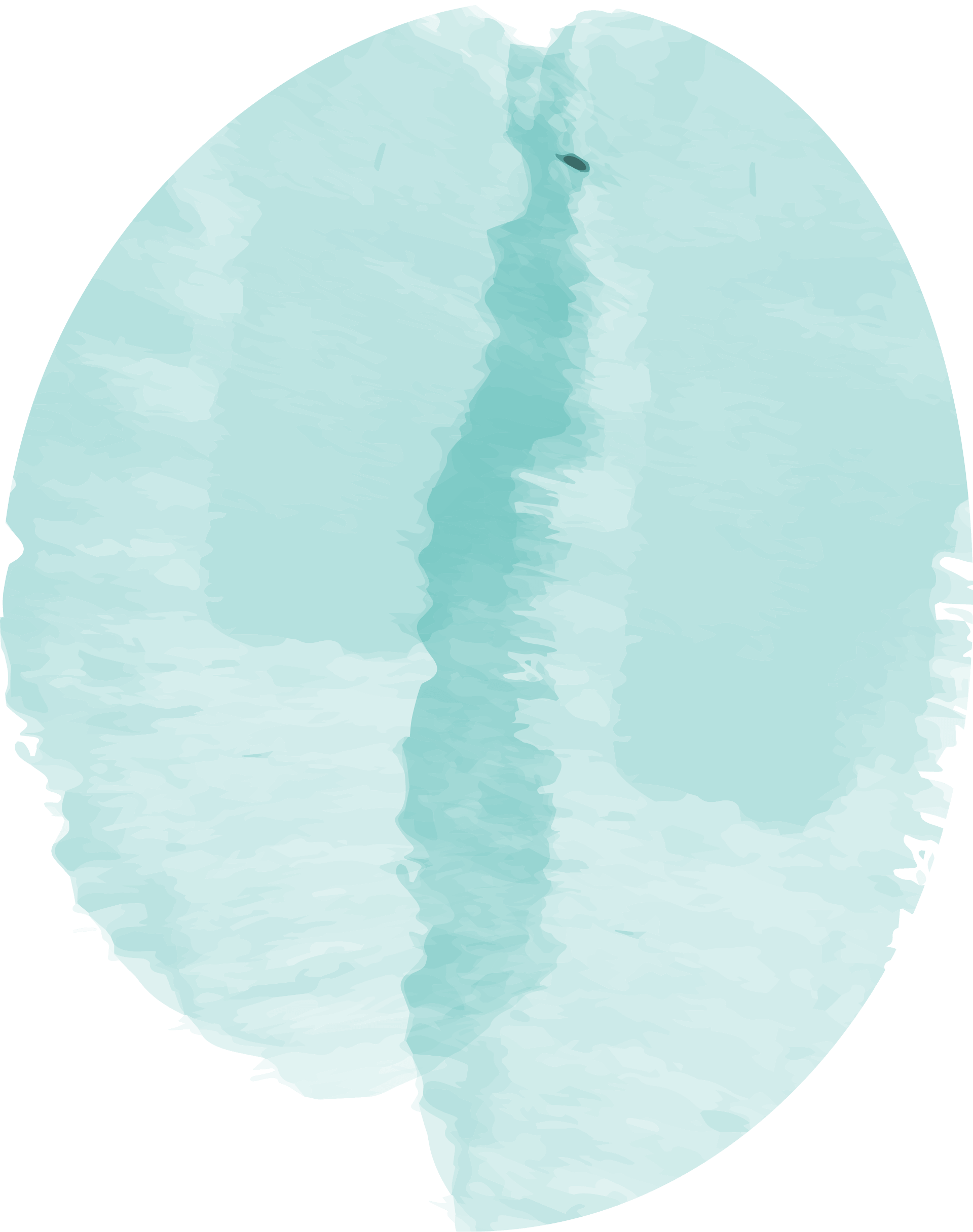 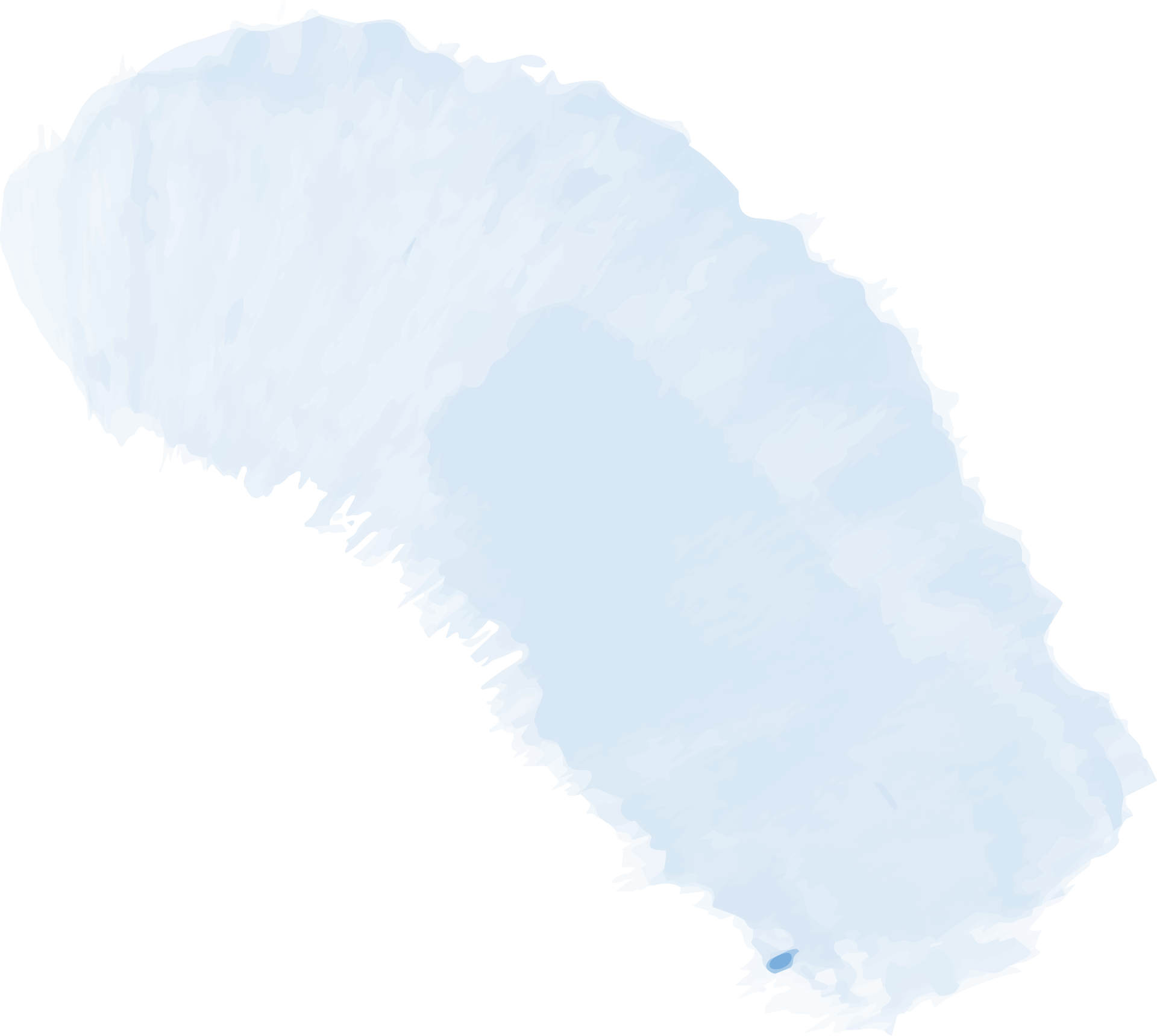 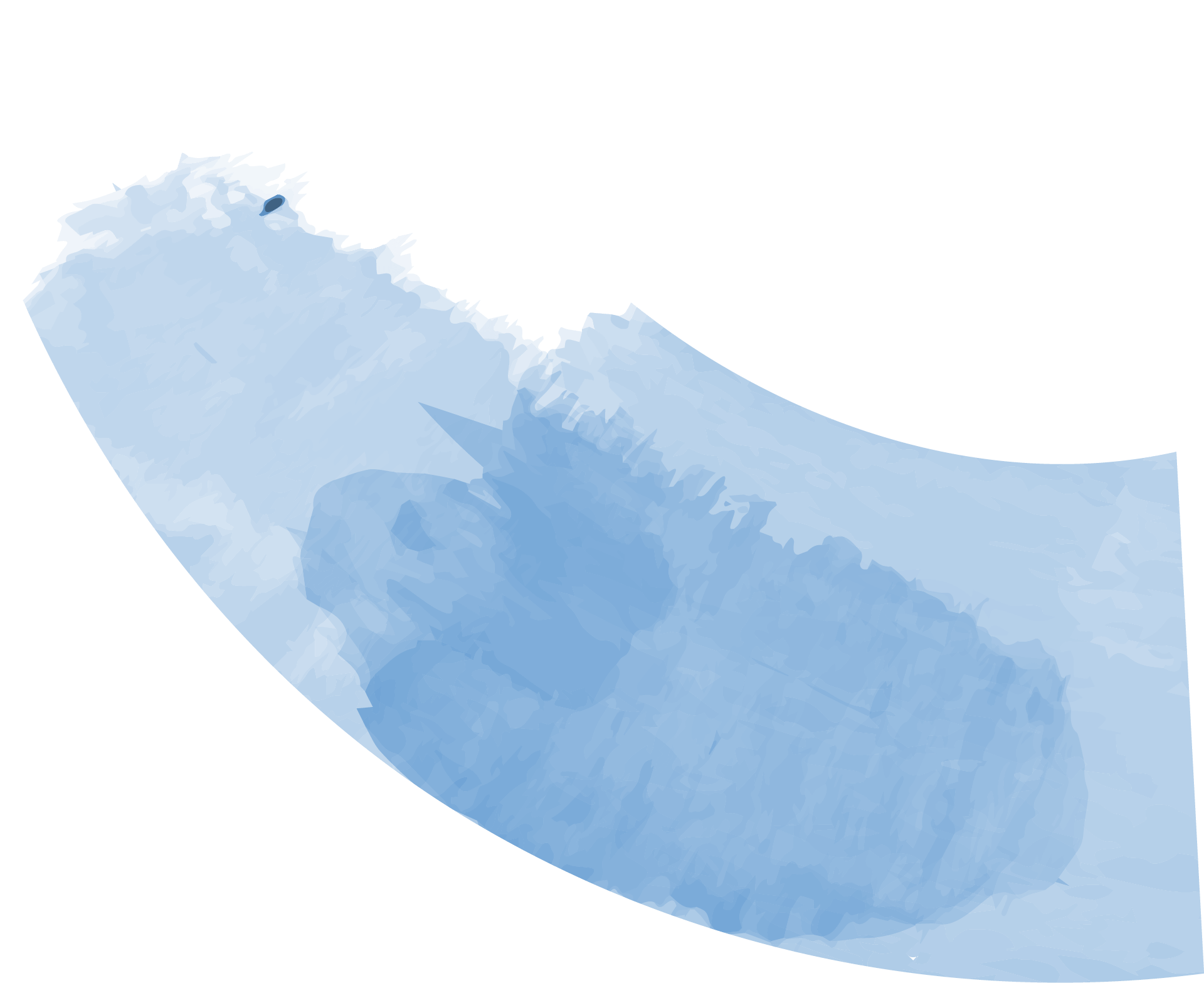 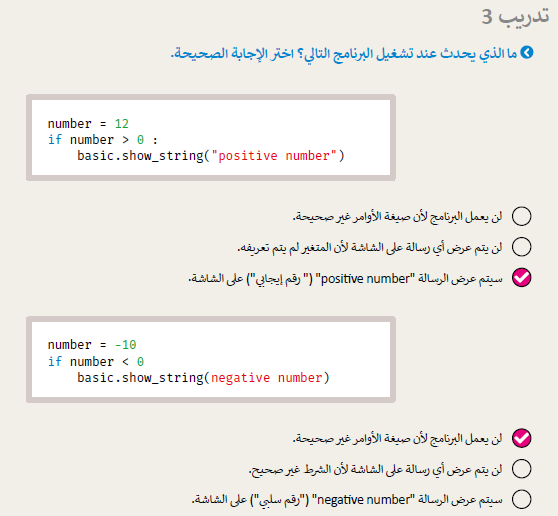 تقويم مرحلي
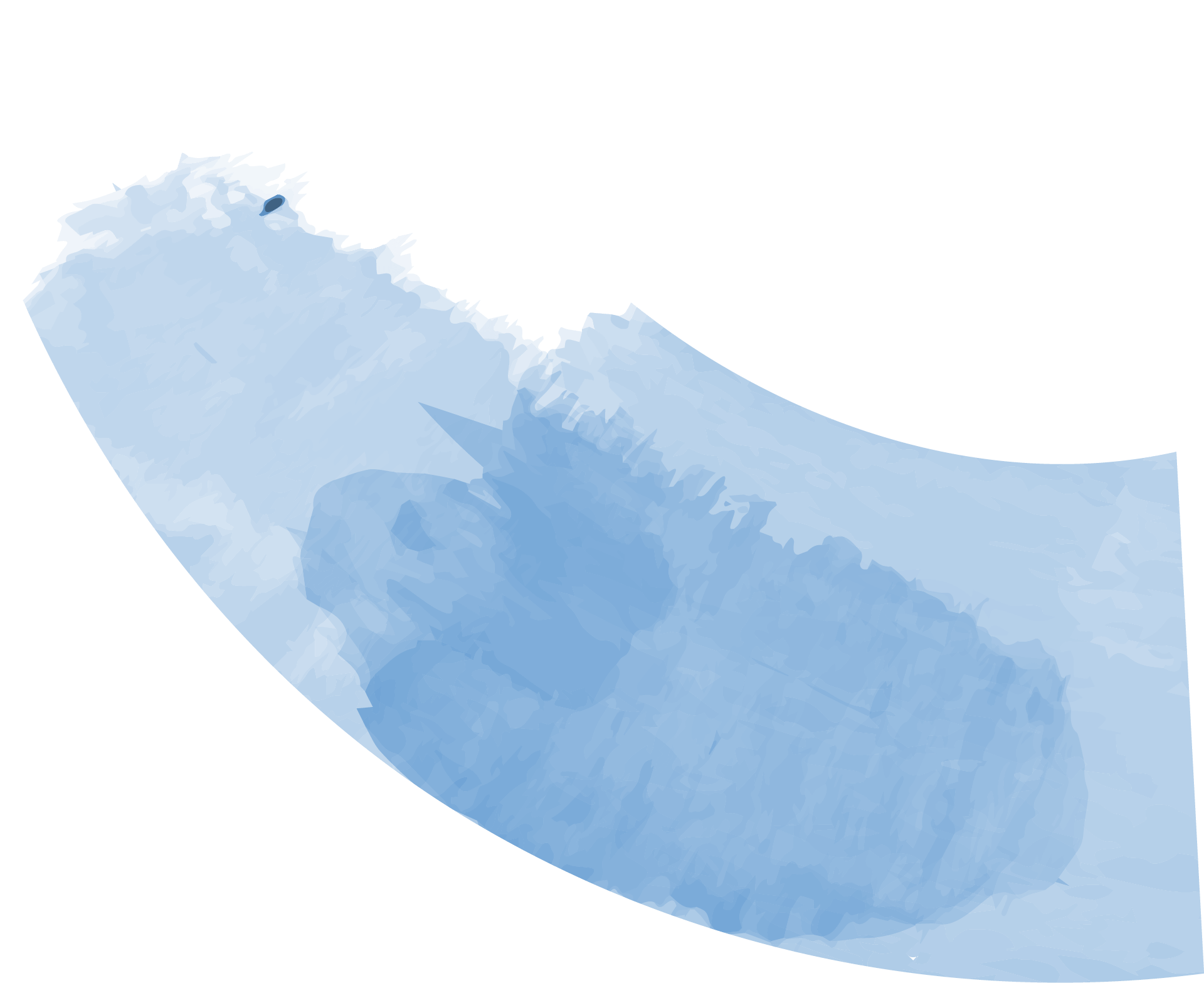 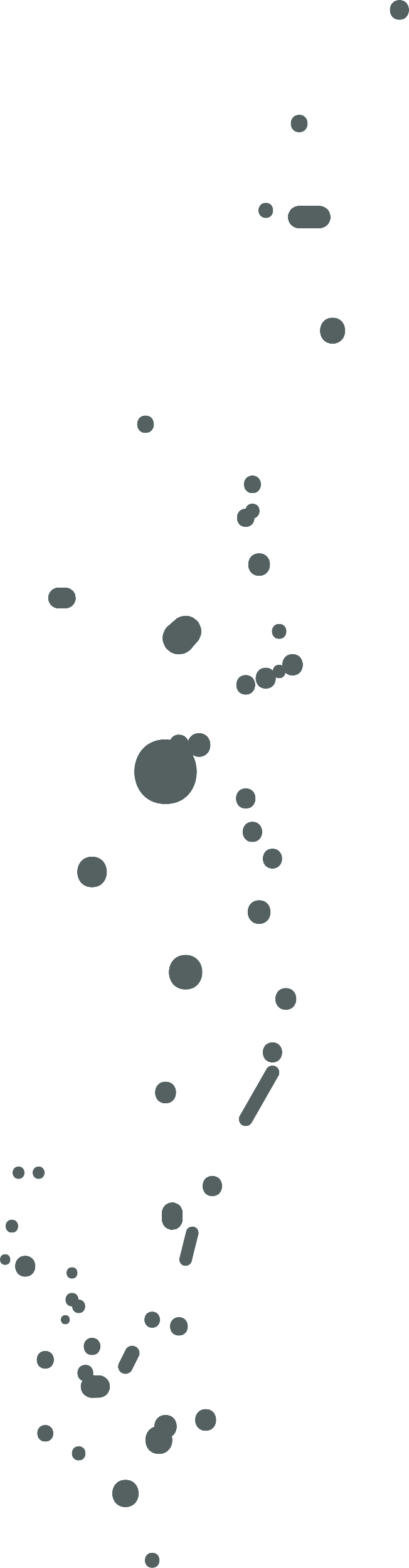 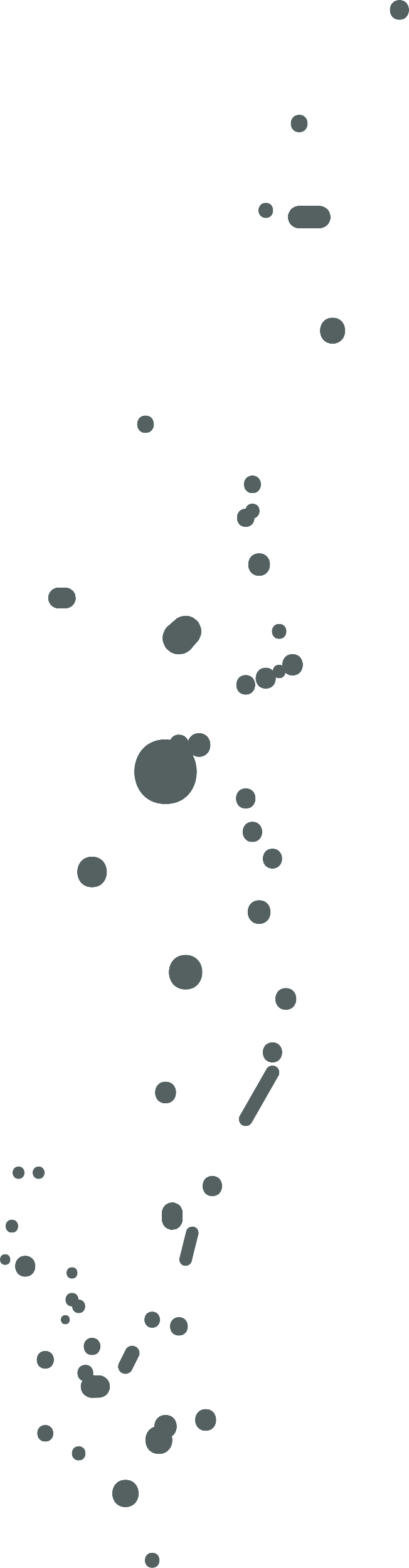 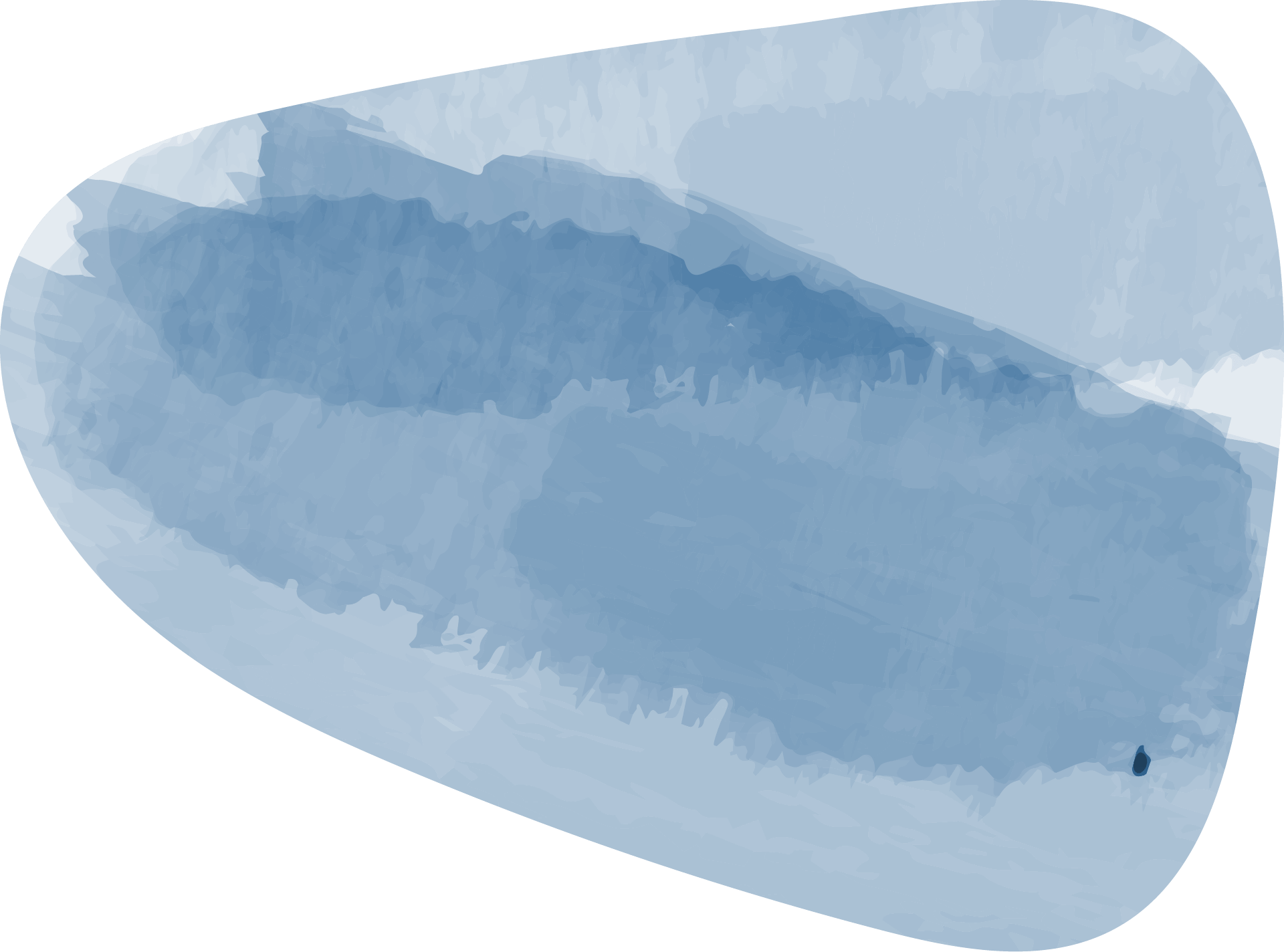 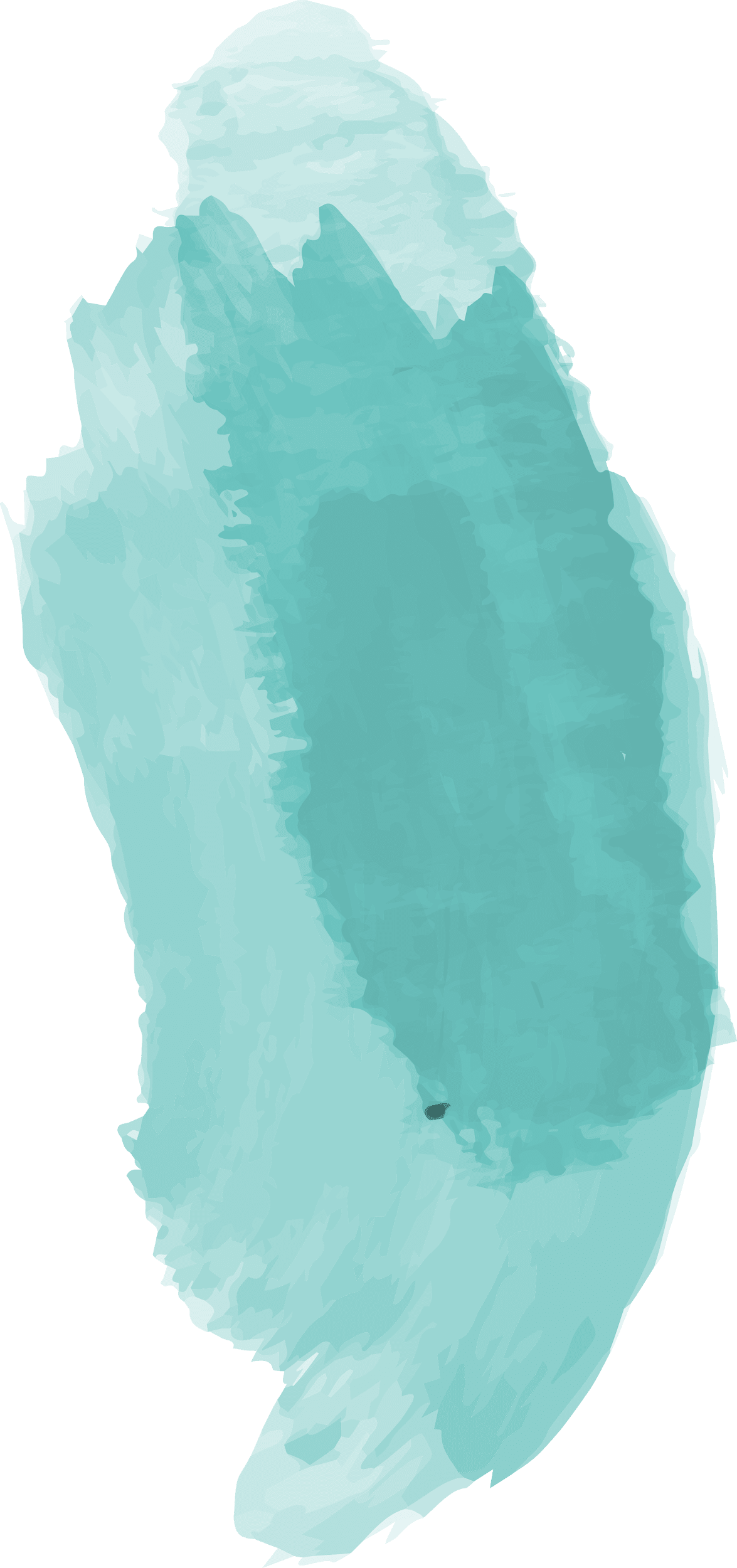 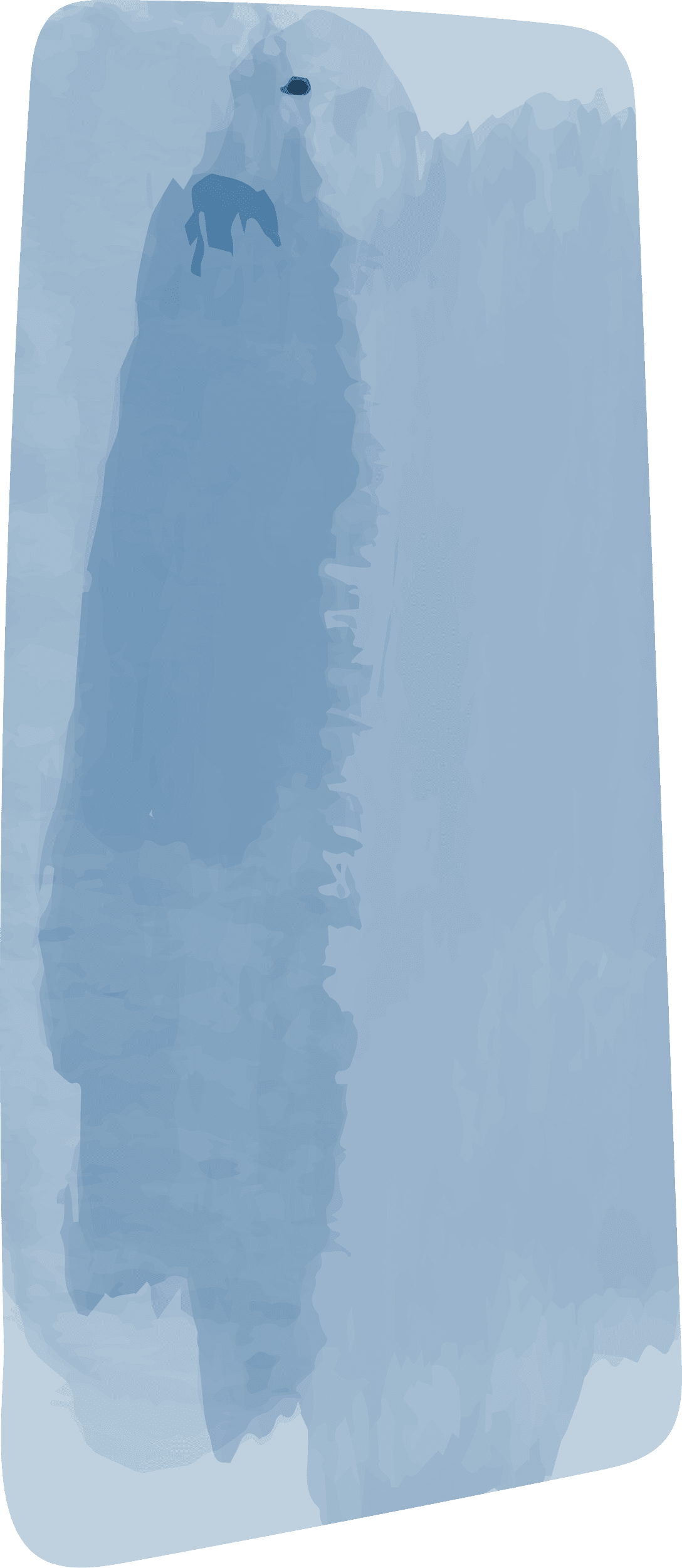 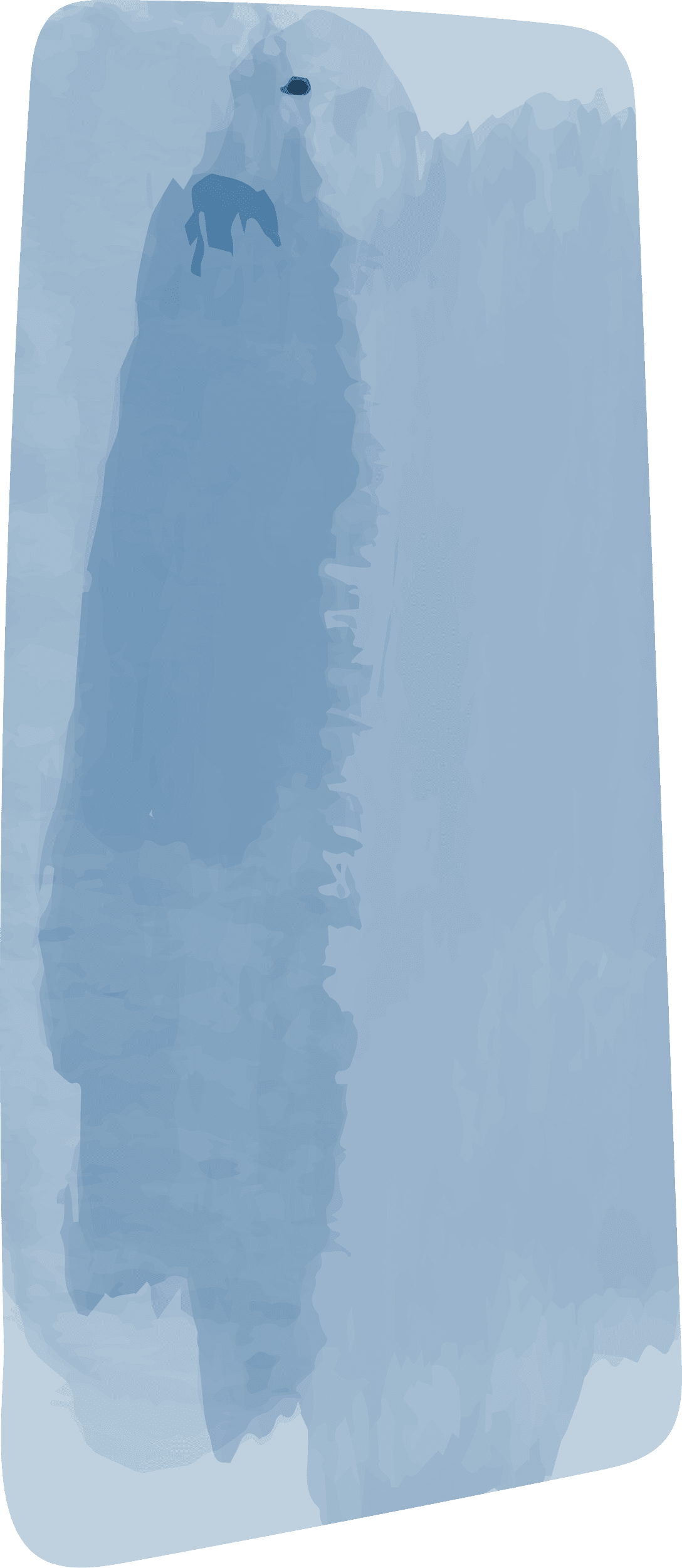 02
01
03
أهداف الدرس :
أنواع الجمل الشرطية
المعاملات الشرطية في بايثون
الادخال
تطبيقات على كل نوع
تطبيقات المستشعرات 
برنامج الحرارة
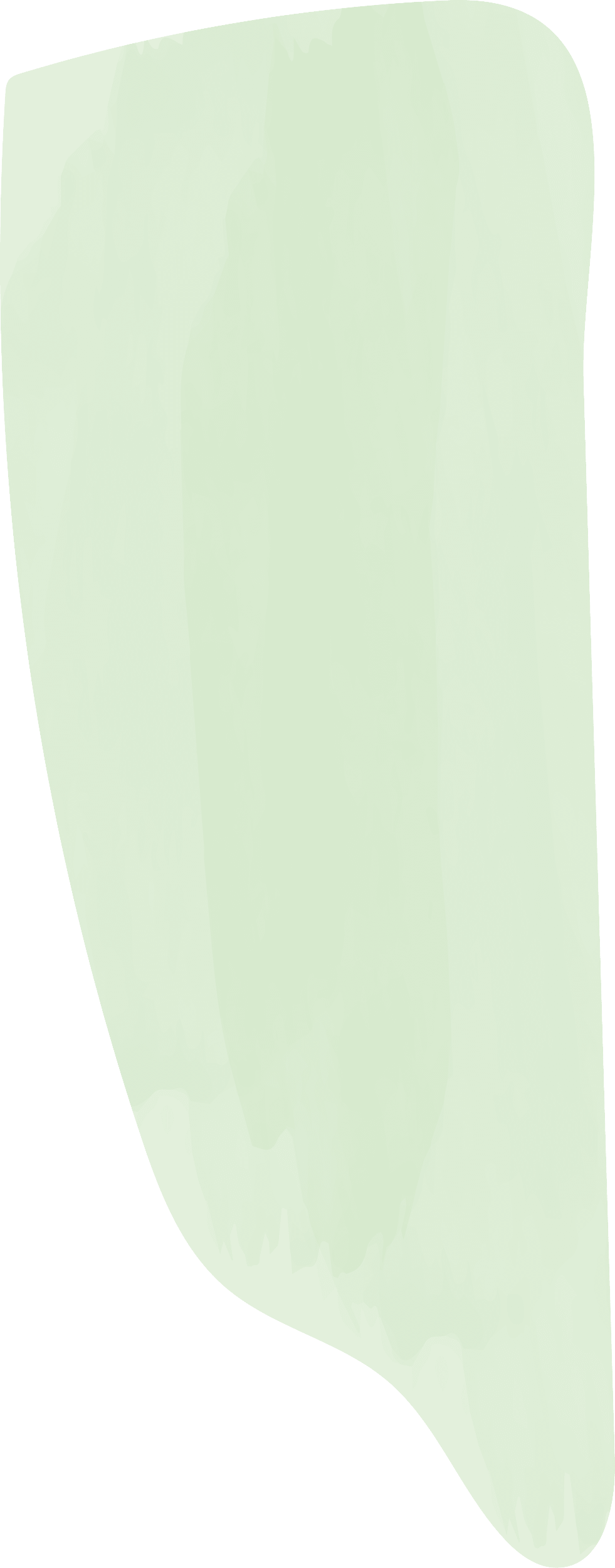 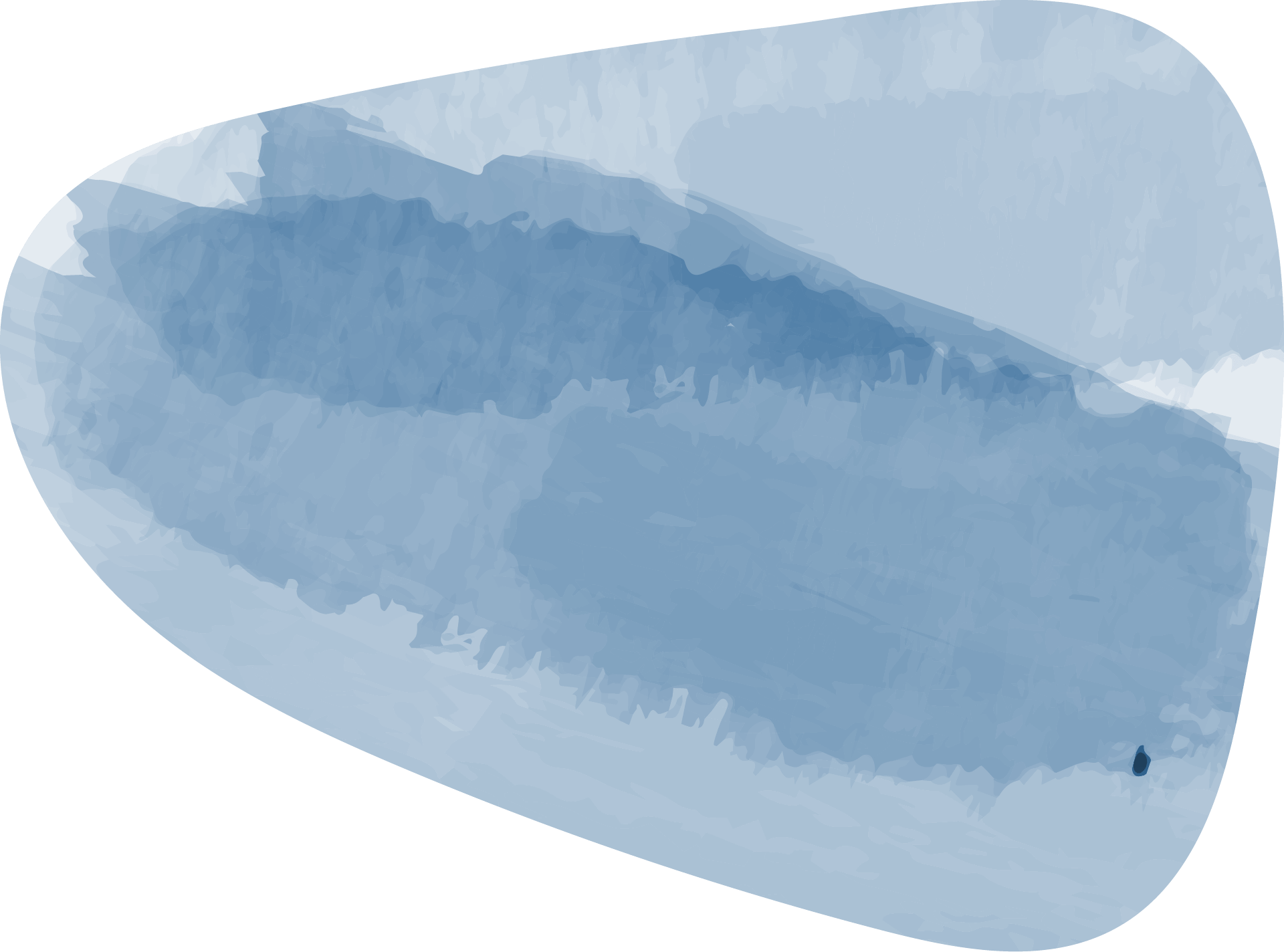 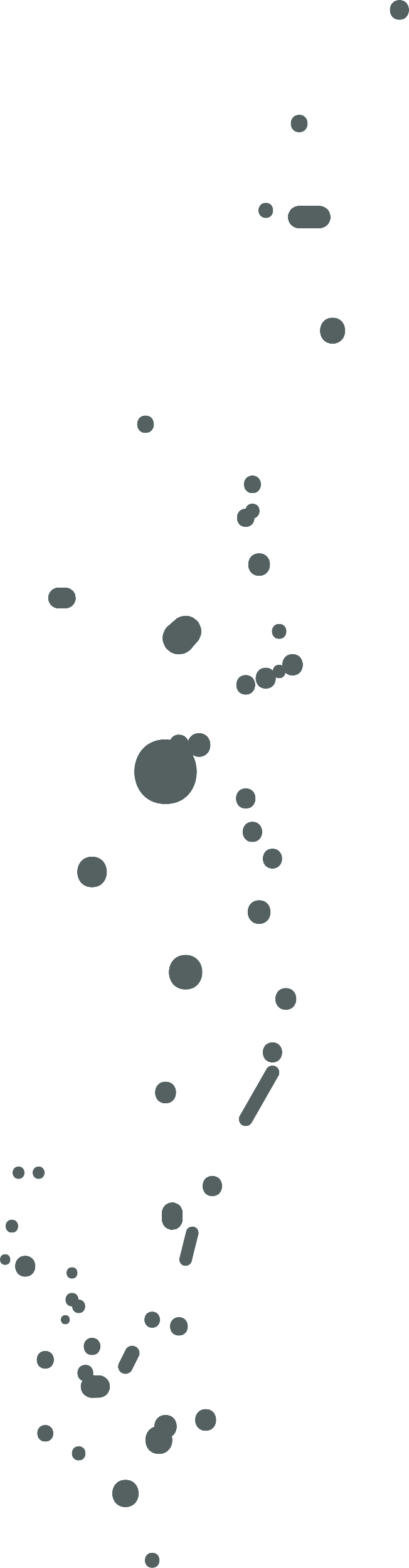 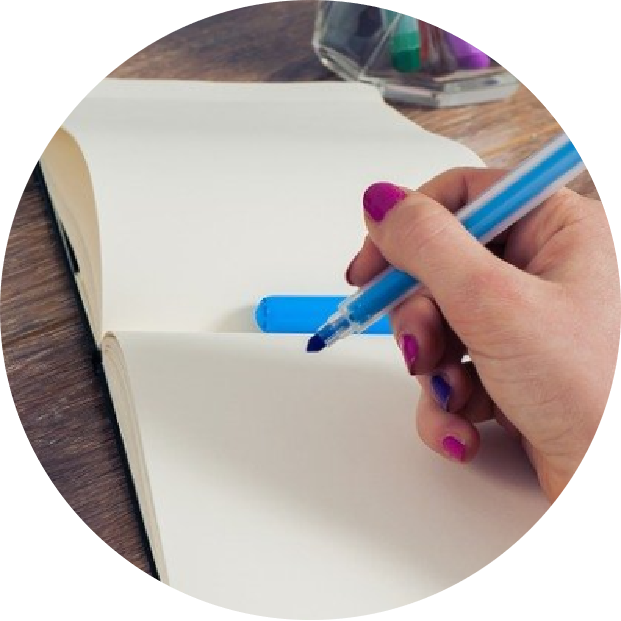 من خلال المشاهدة الفعالة وتدوين الملاحظات .. (جماعي )
ما لطريقة المستخدمة لتحريك المروحة ..؟
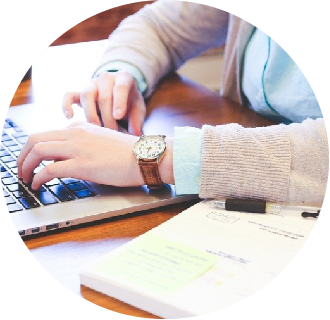 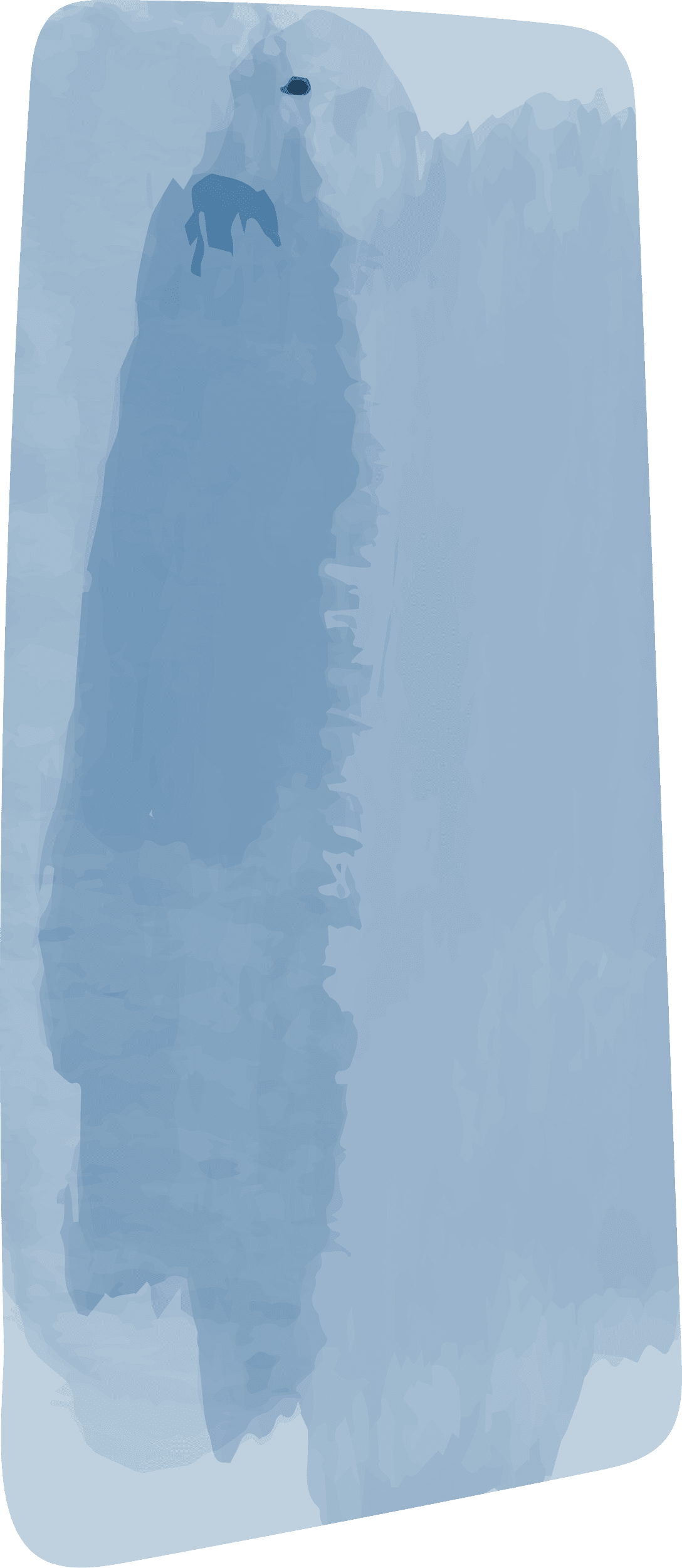 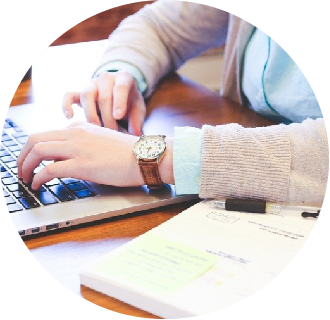 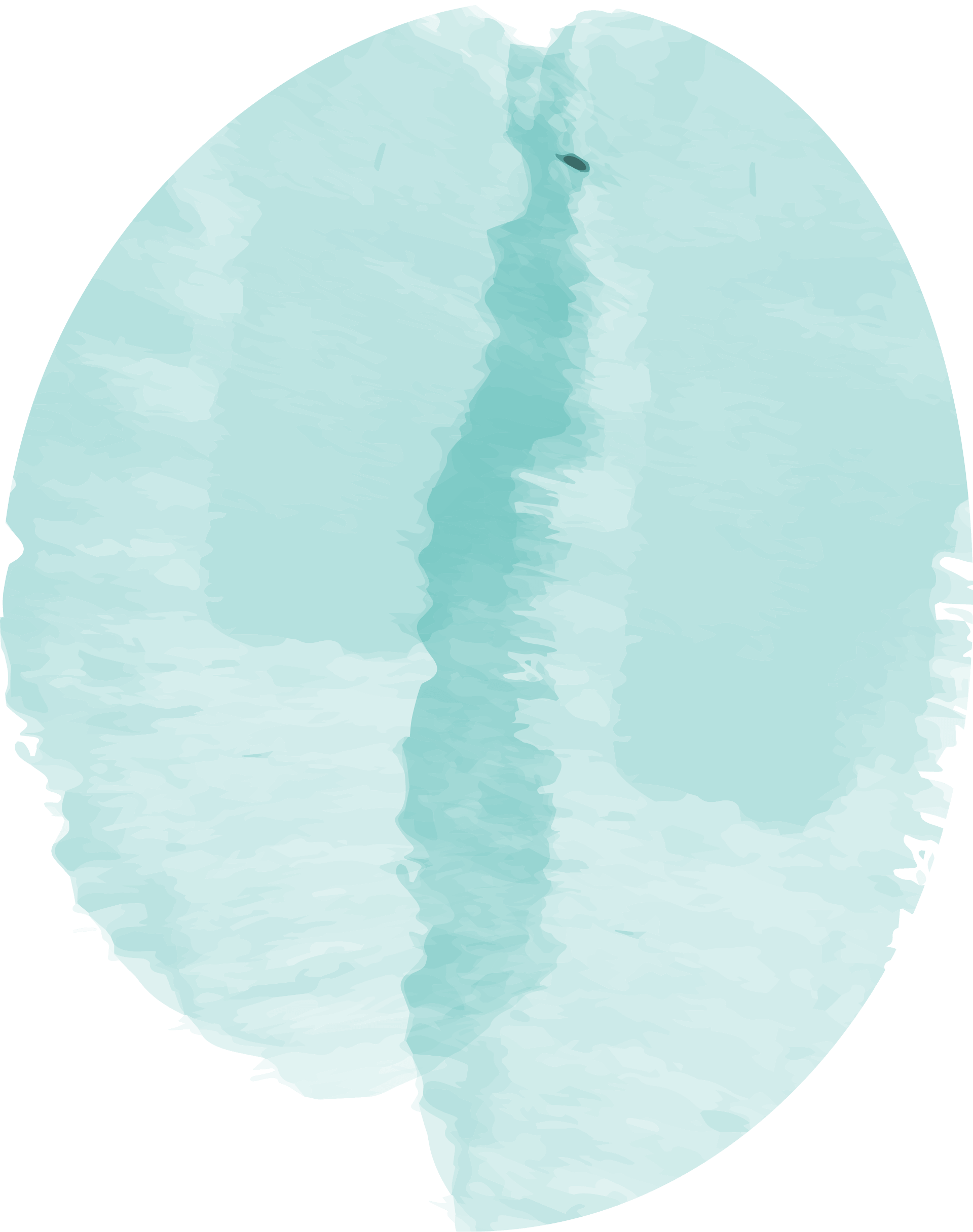 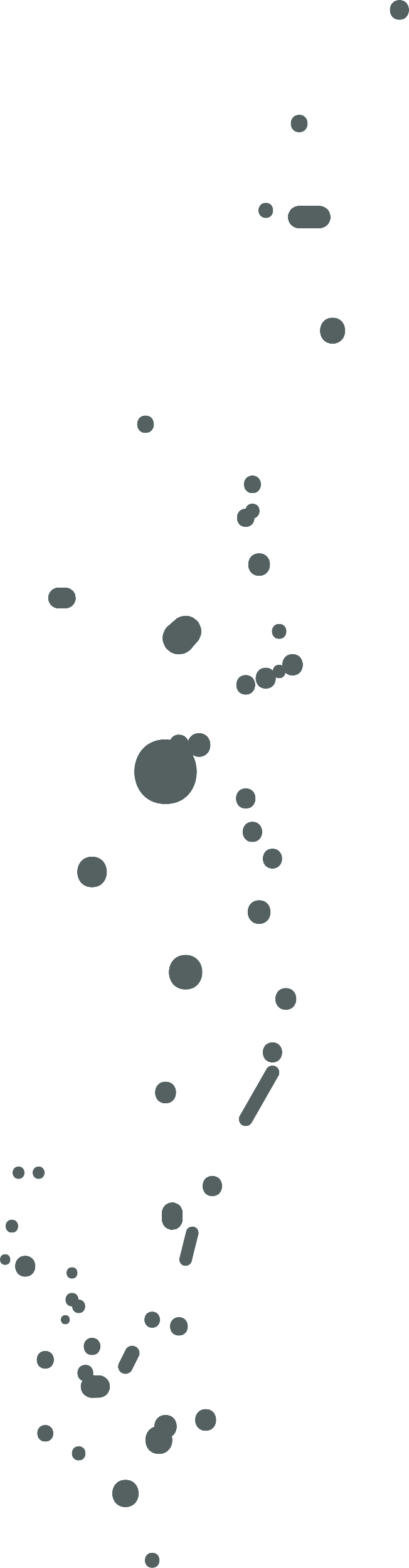 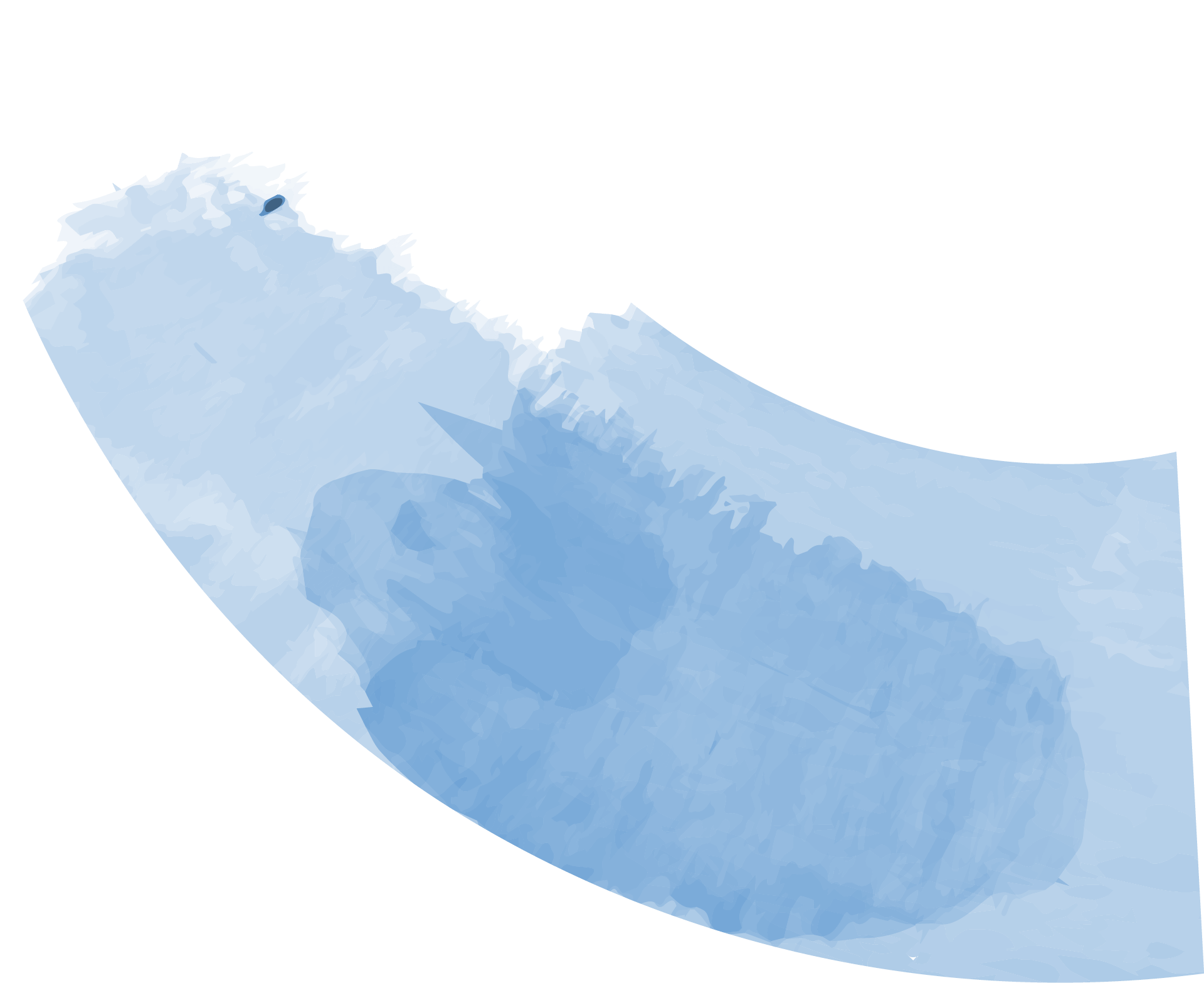 استخدم اللمس على مكان في المايكروبت واستشعار درجة حرارة اللامس لتحريك المروحة
[Speaker Notes: https://youtu.be/qsod_TrokBo]
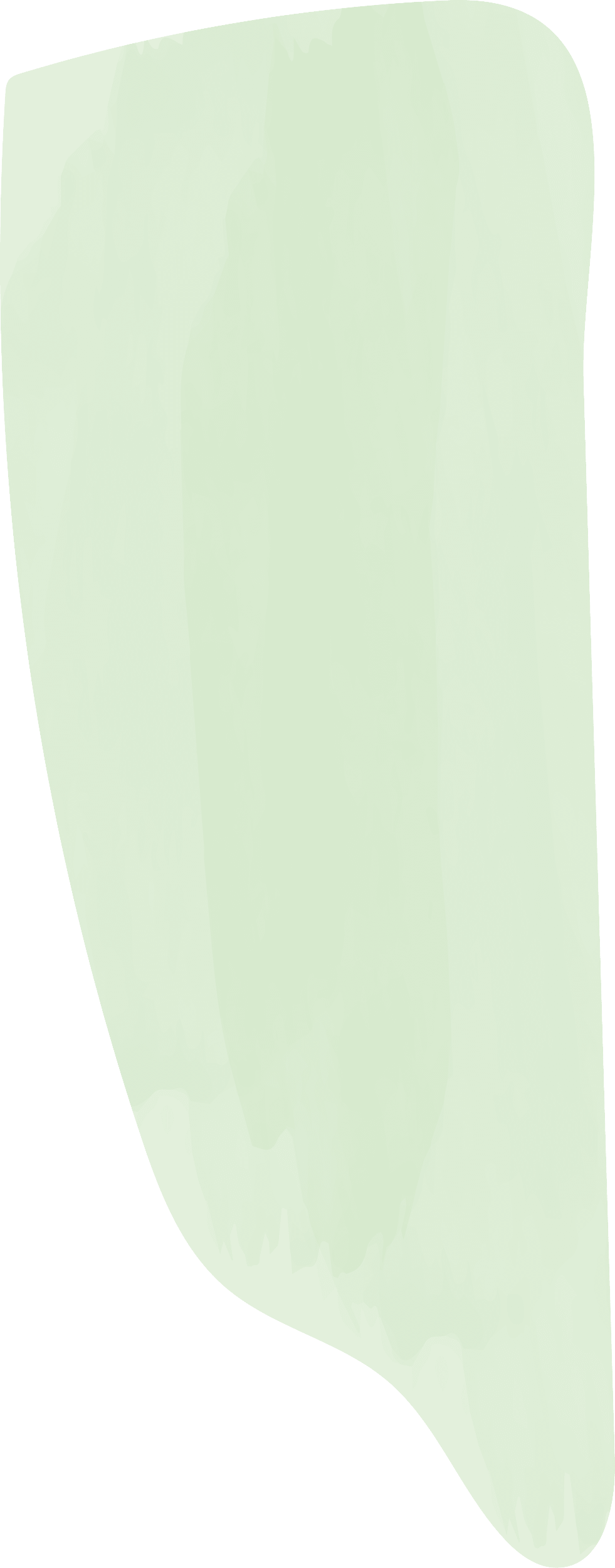 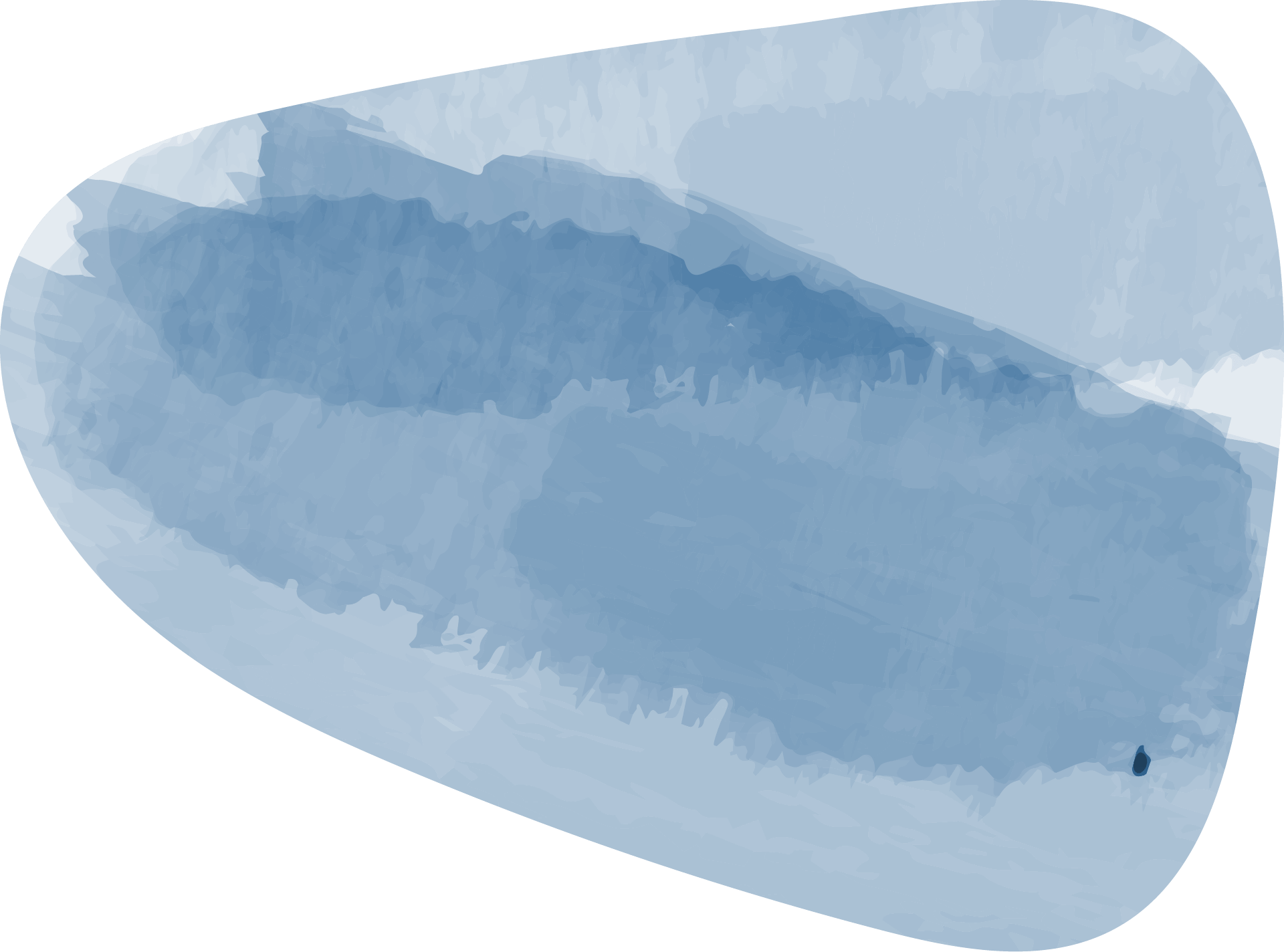 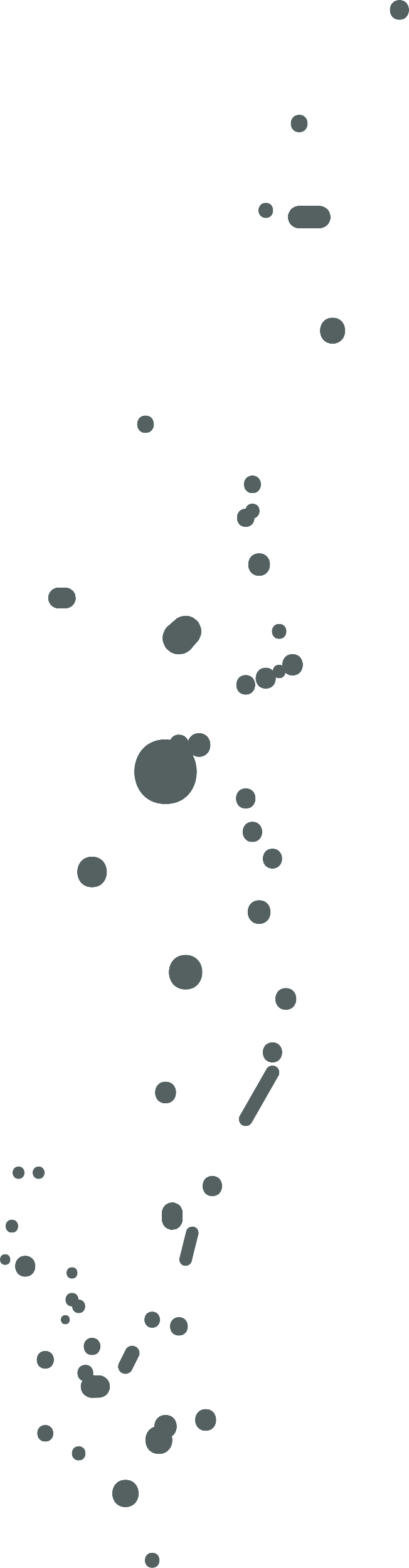 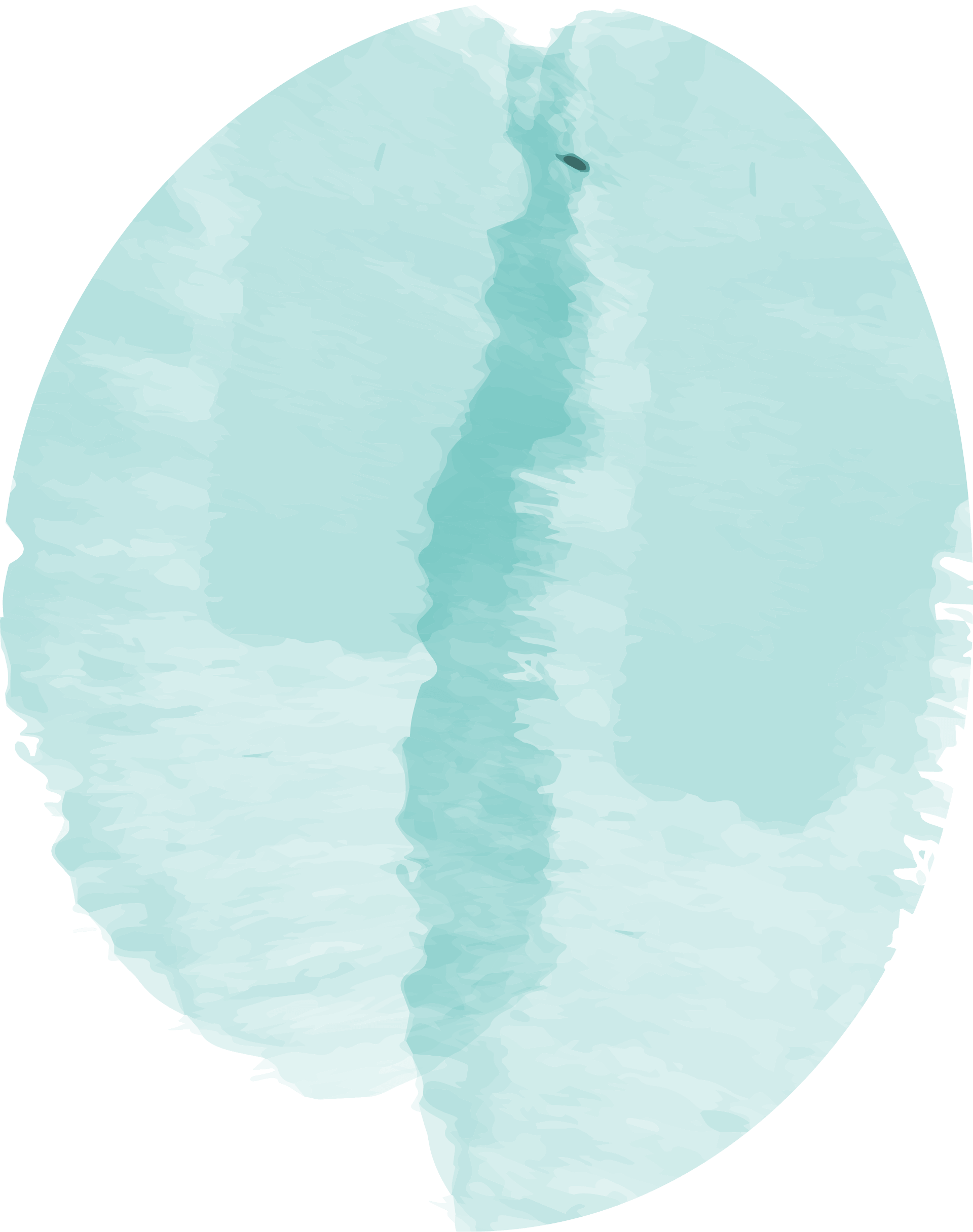 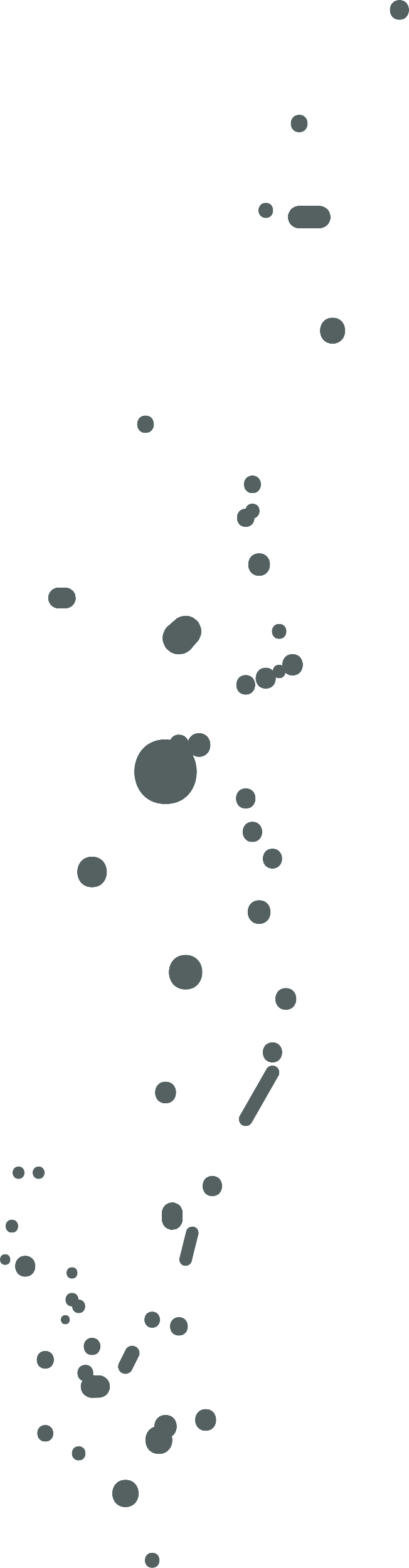 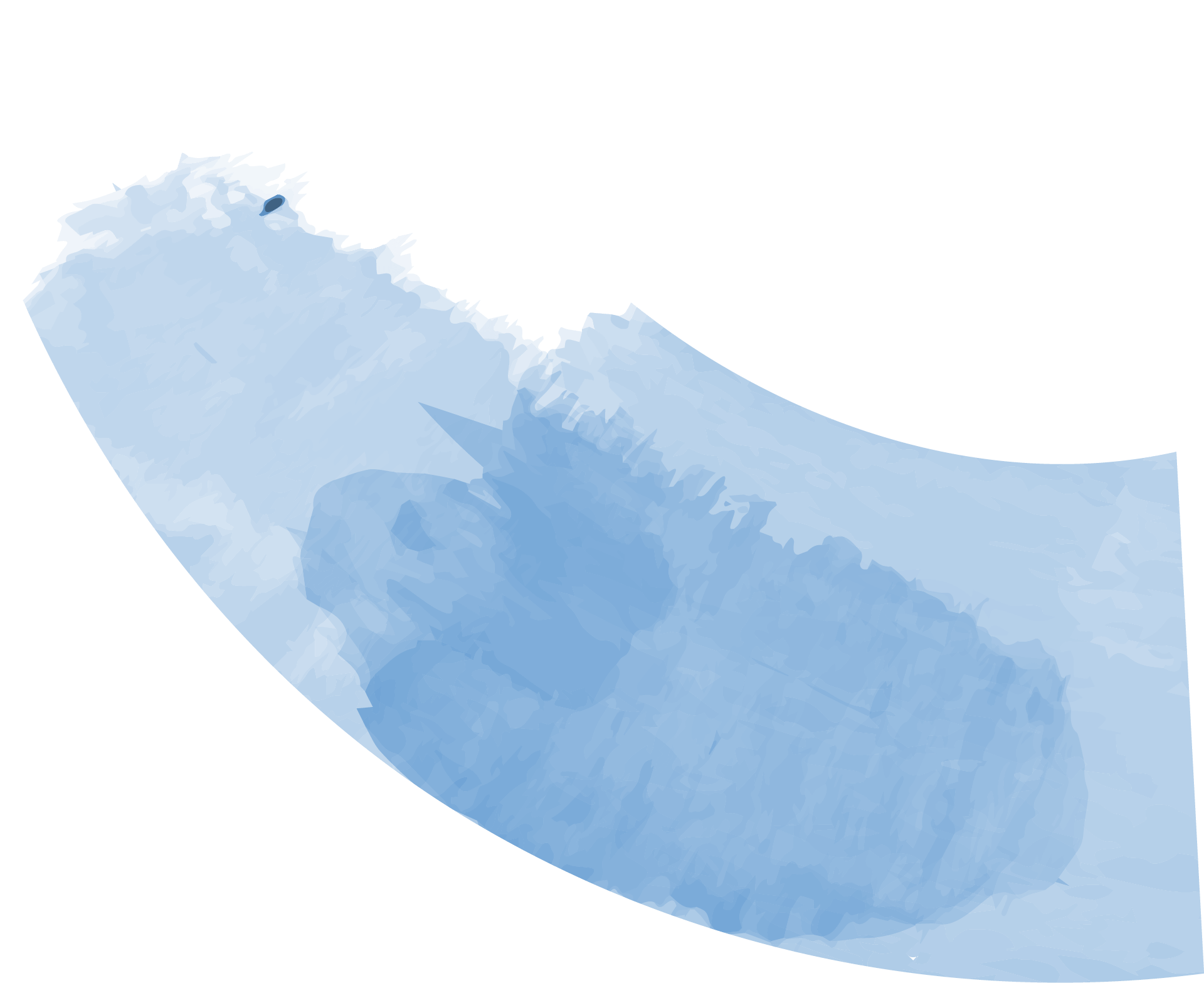 الإدخال
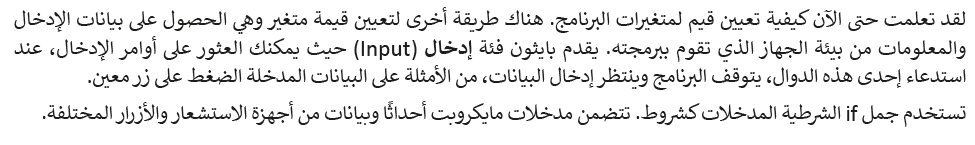 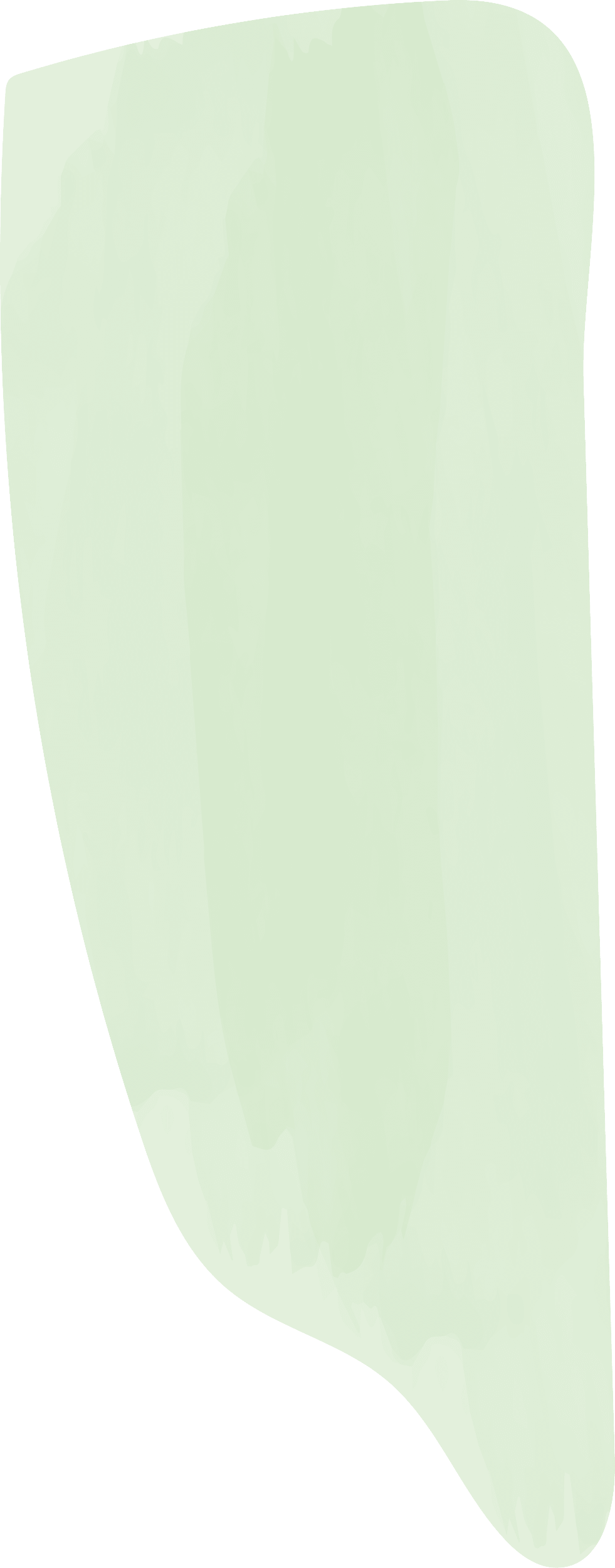 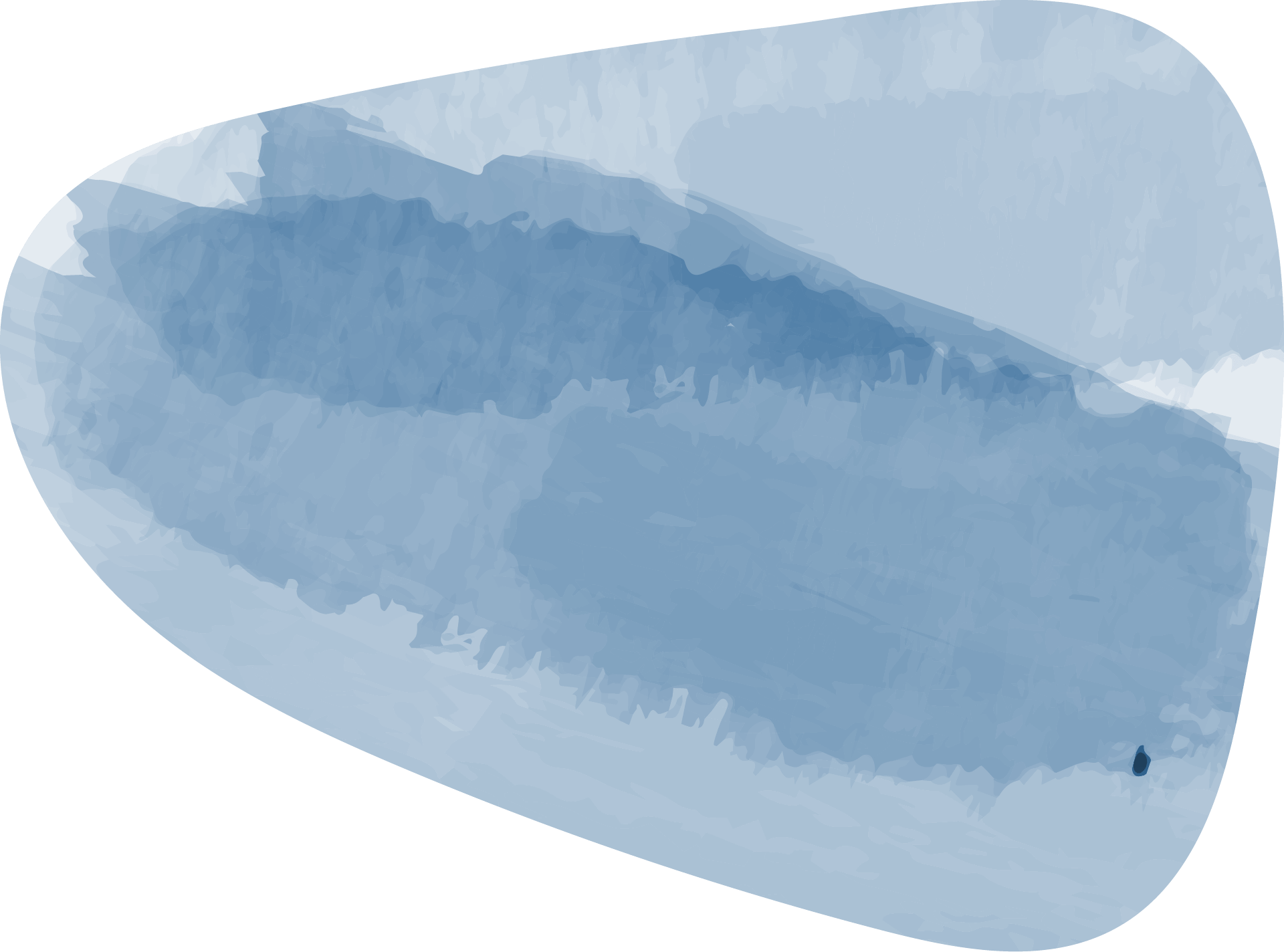 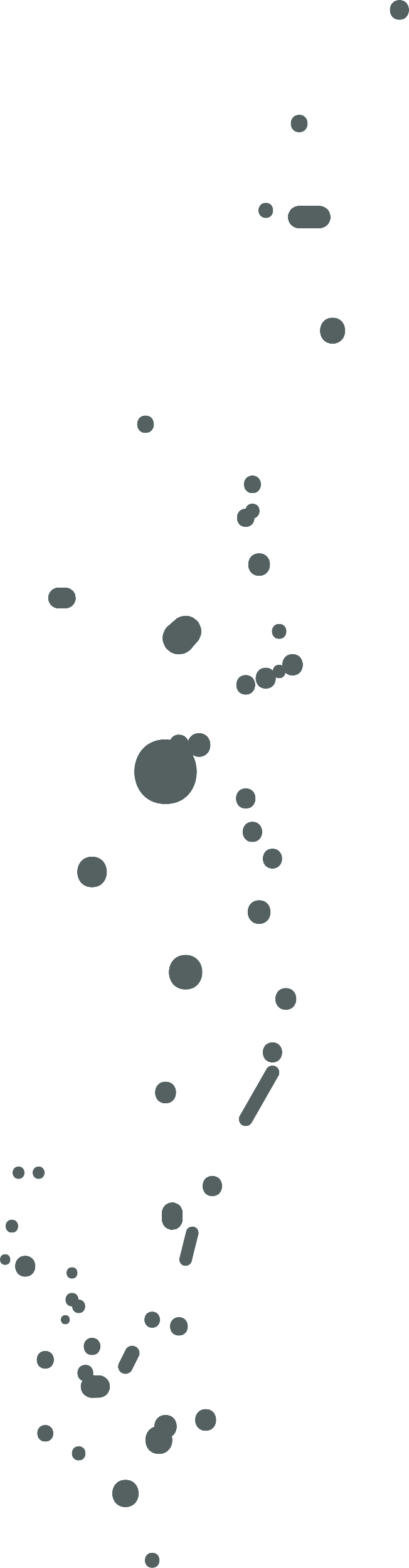 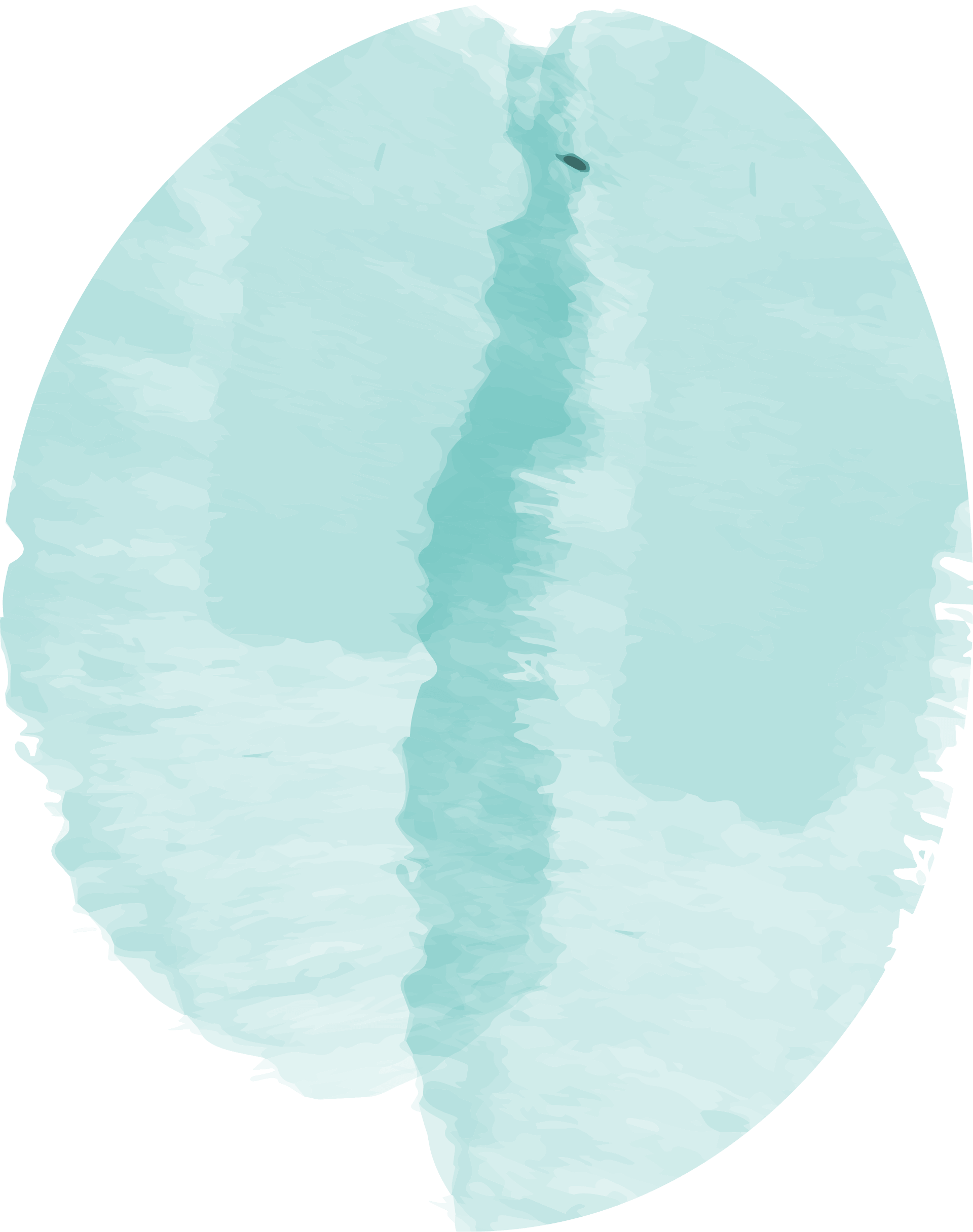 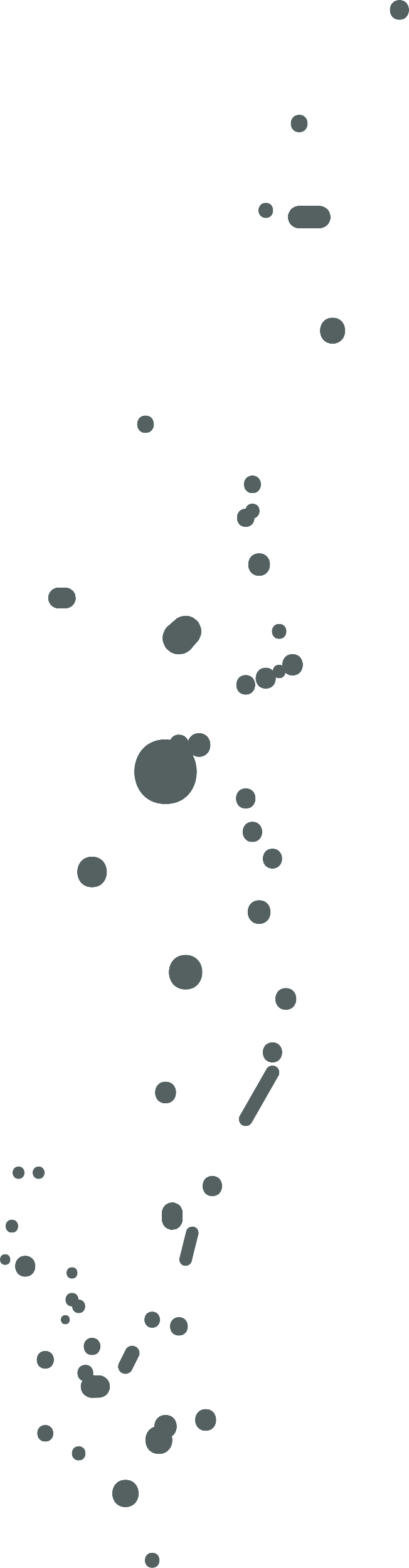 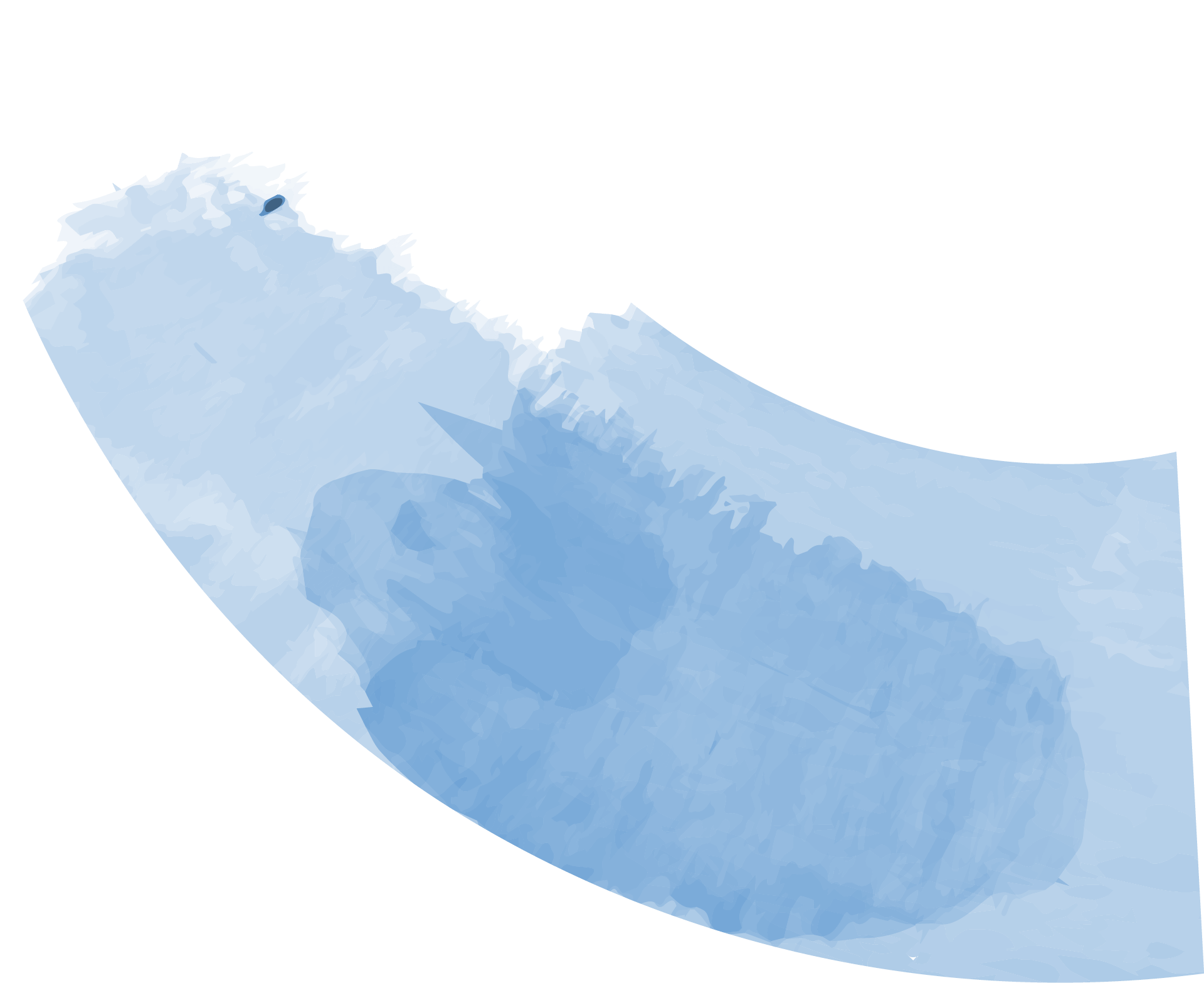 أماكن الاستشعار في المايكروبت
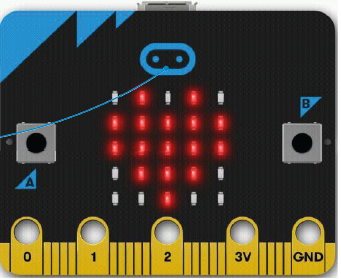 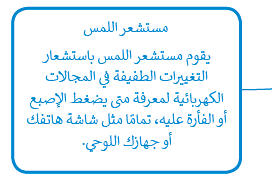 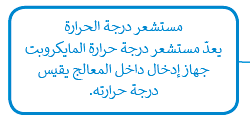 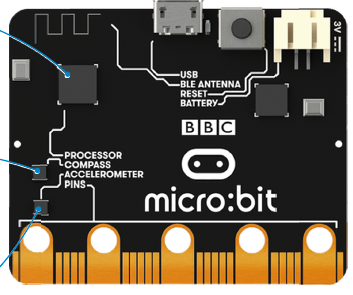 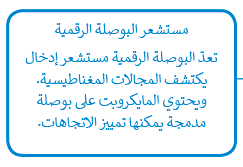 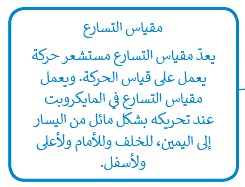 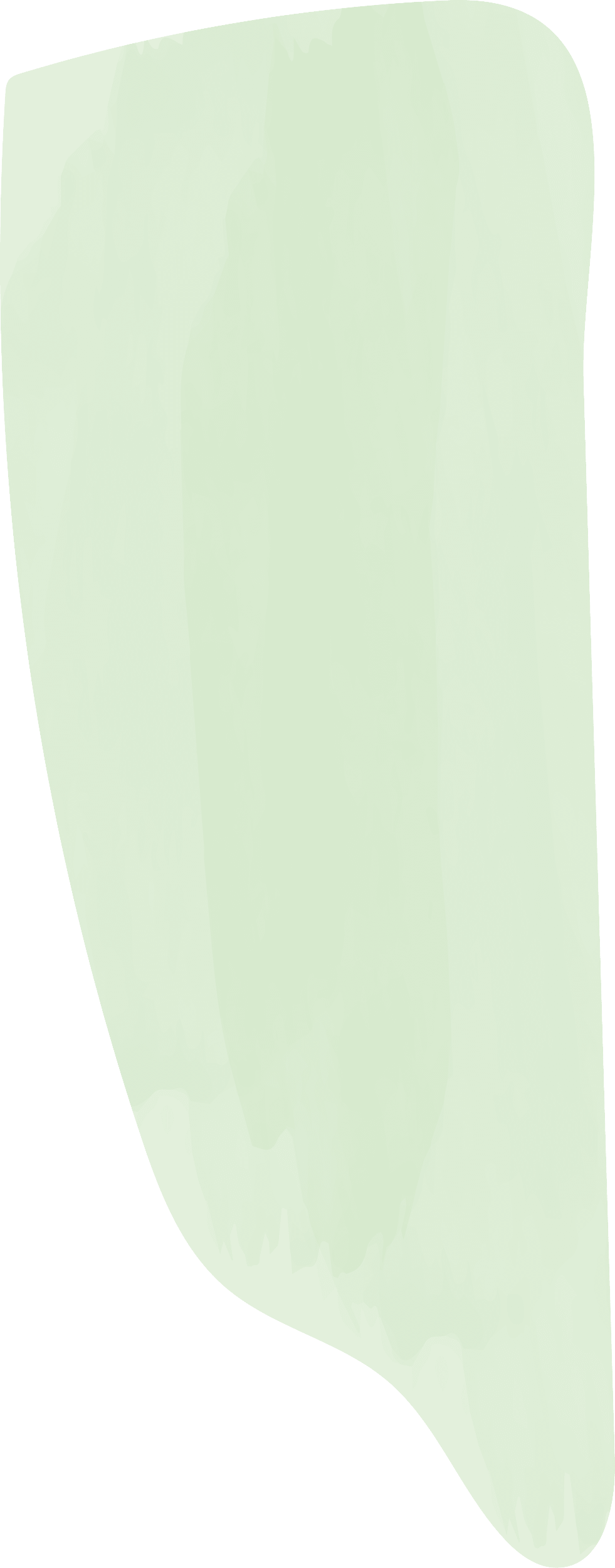 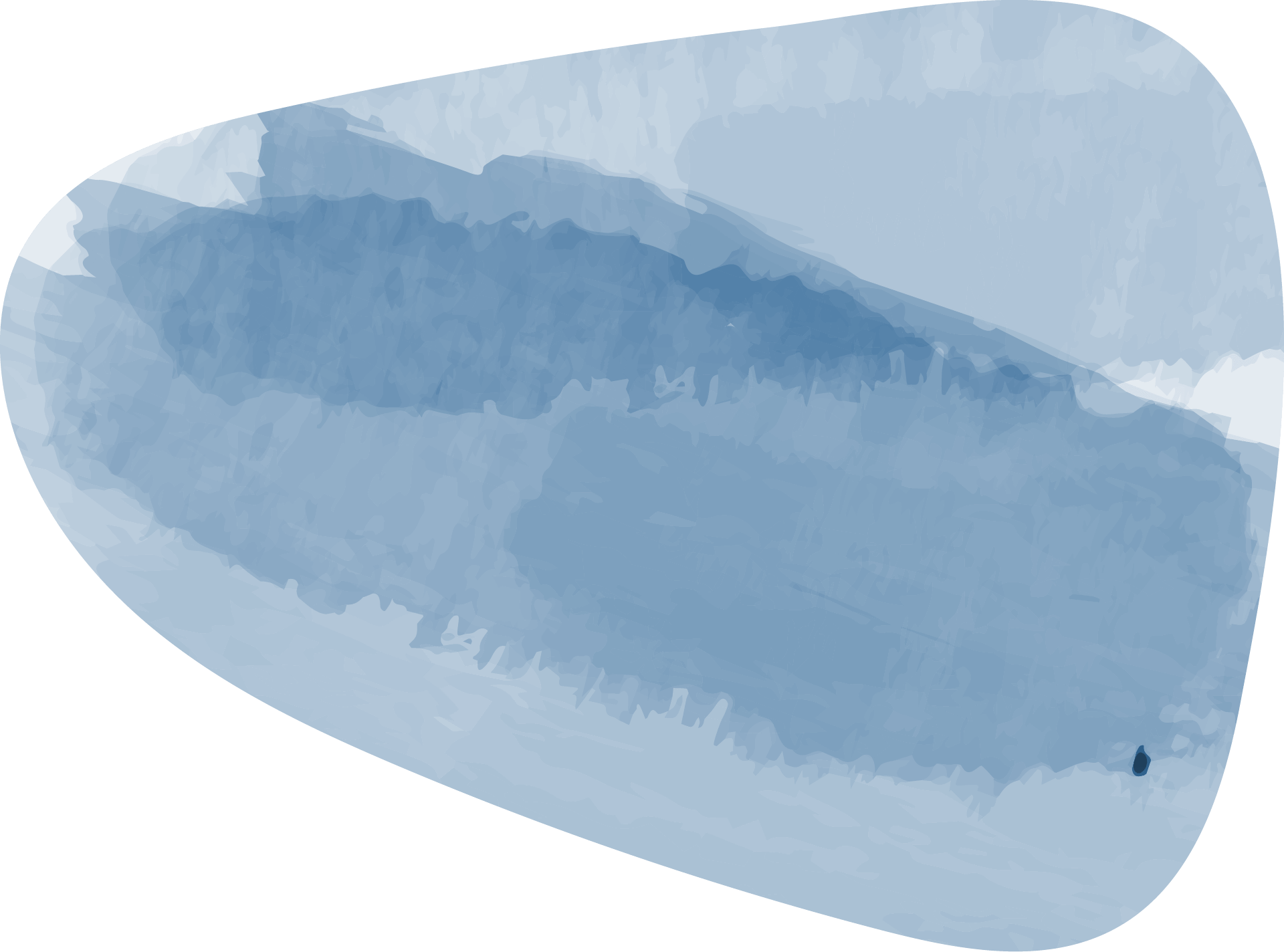 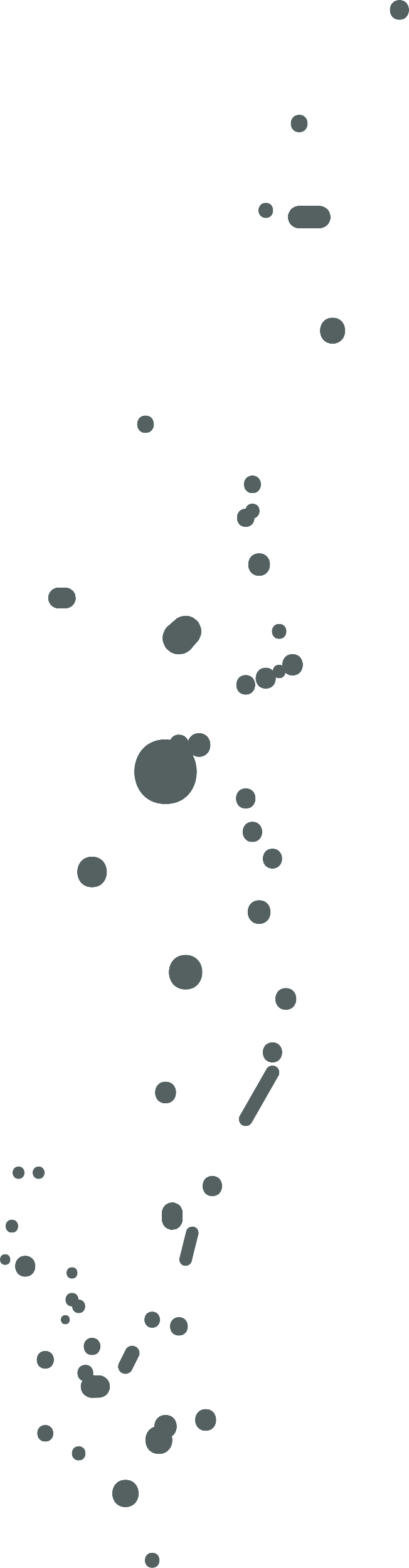 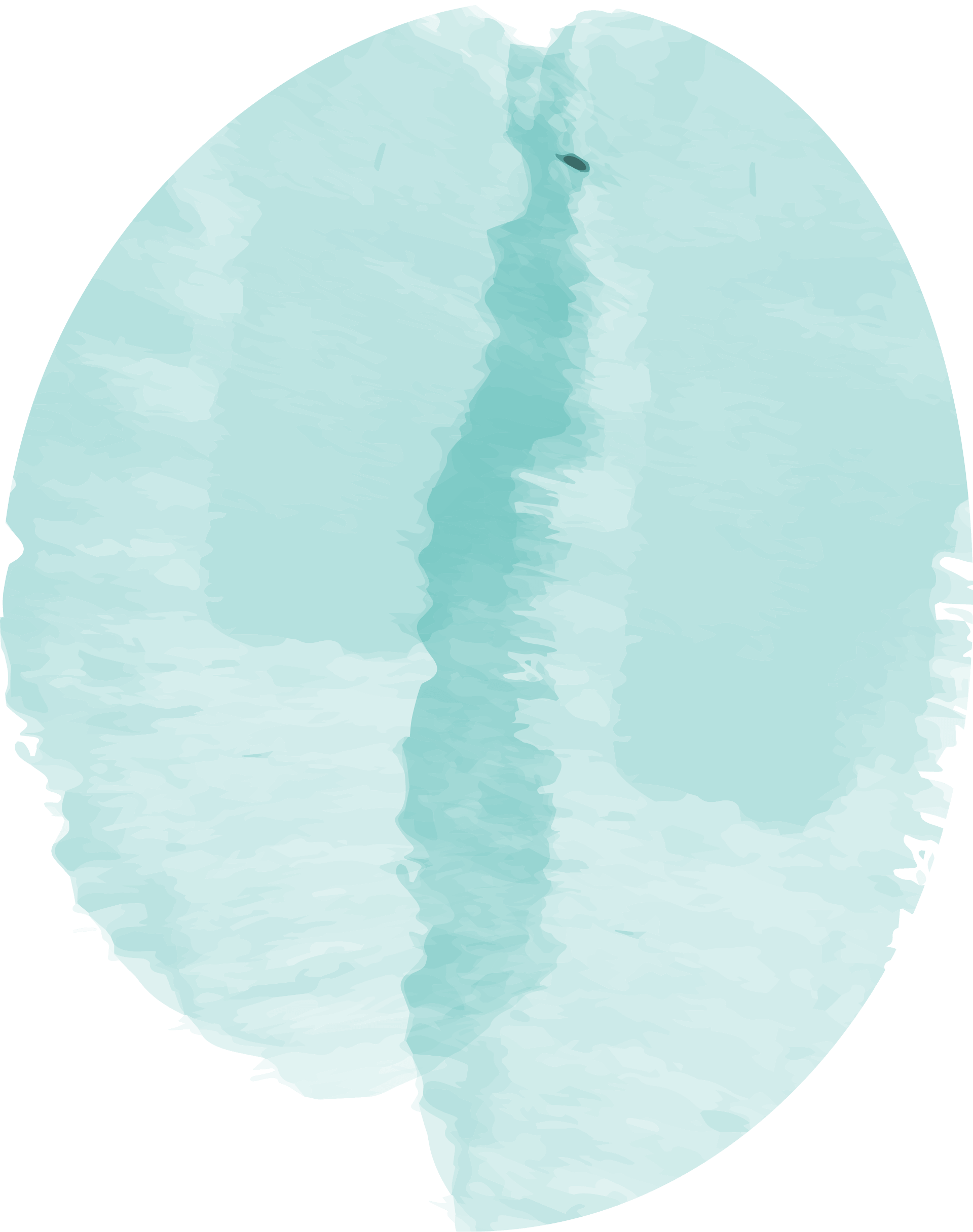 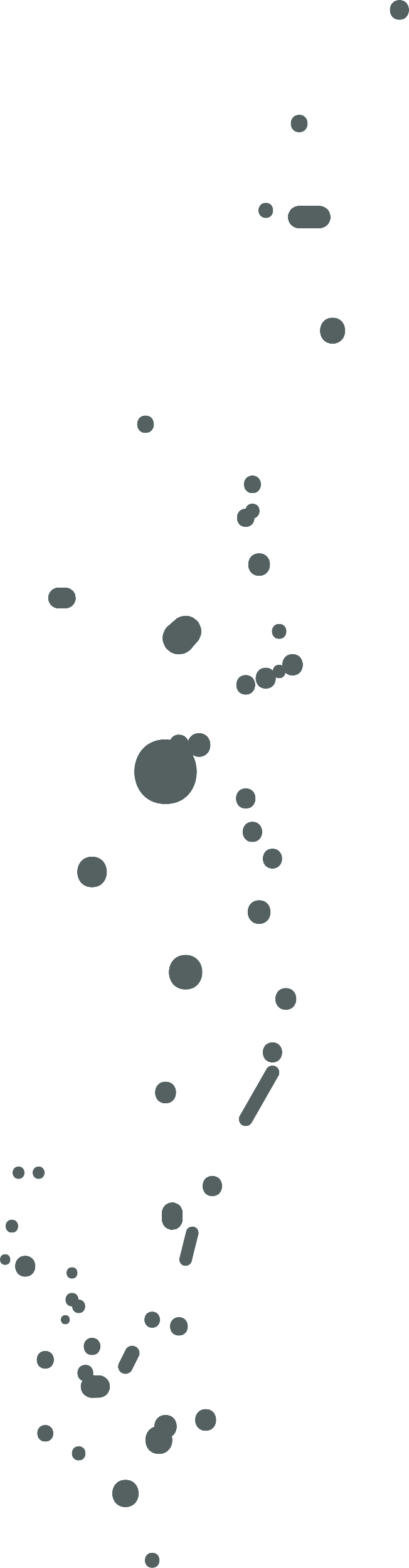 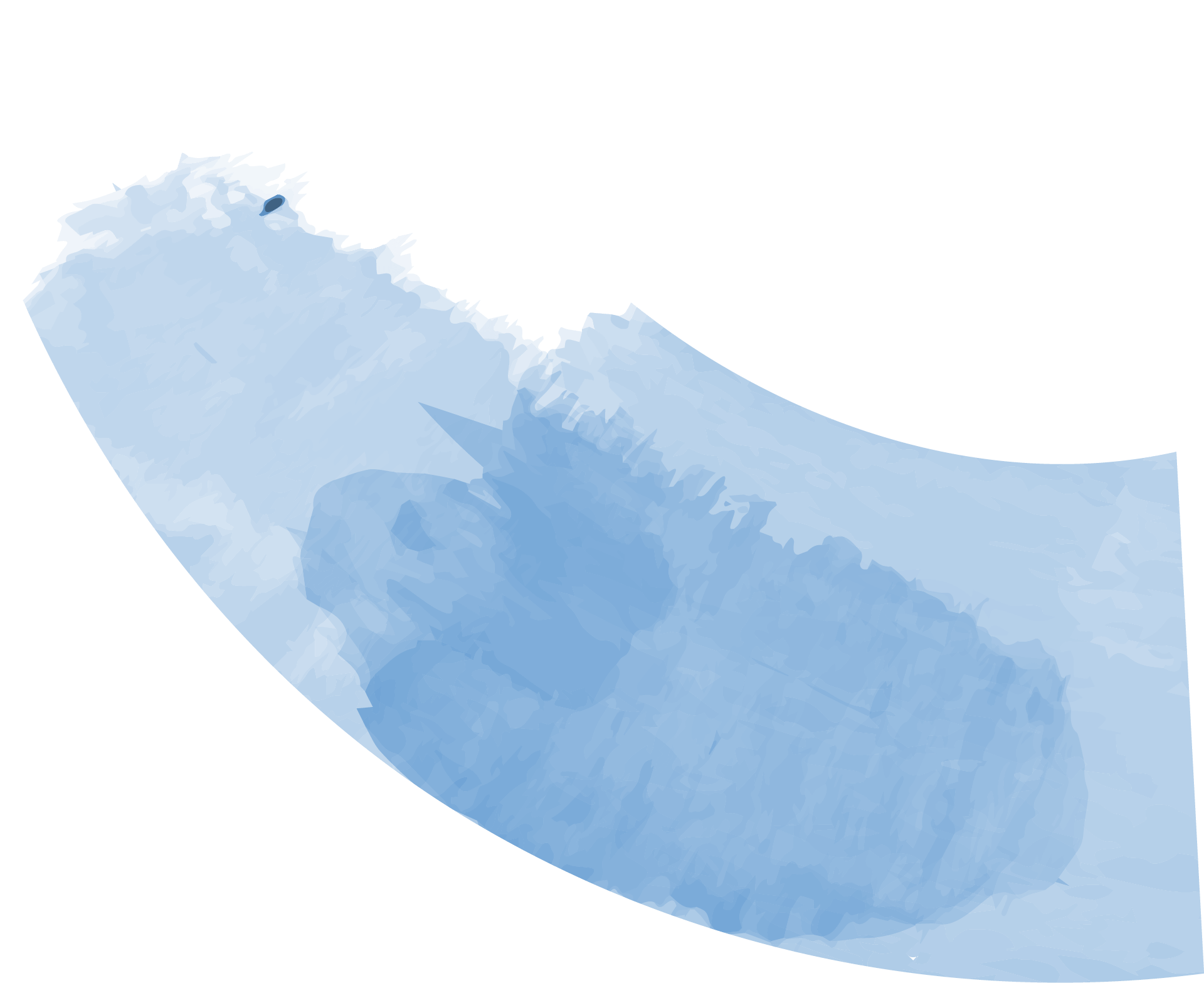 تطبيقات المستشعرات في الحياة .. الحوار والمناقشة
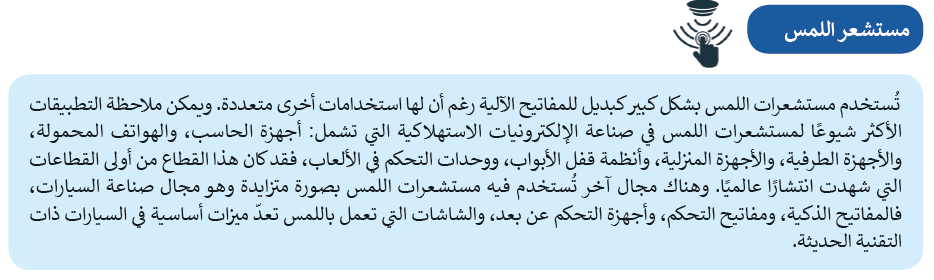 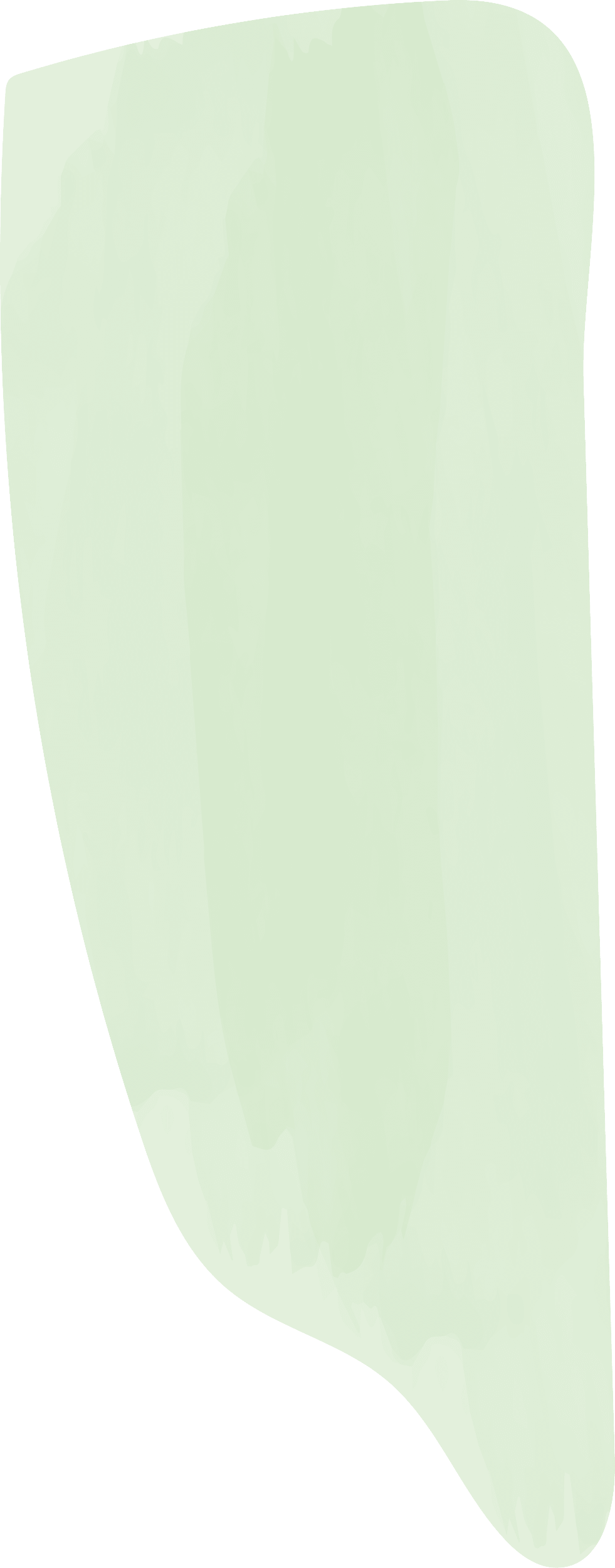 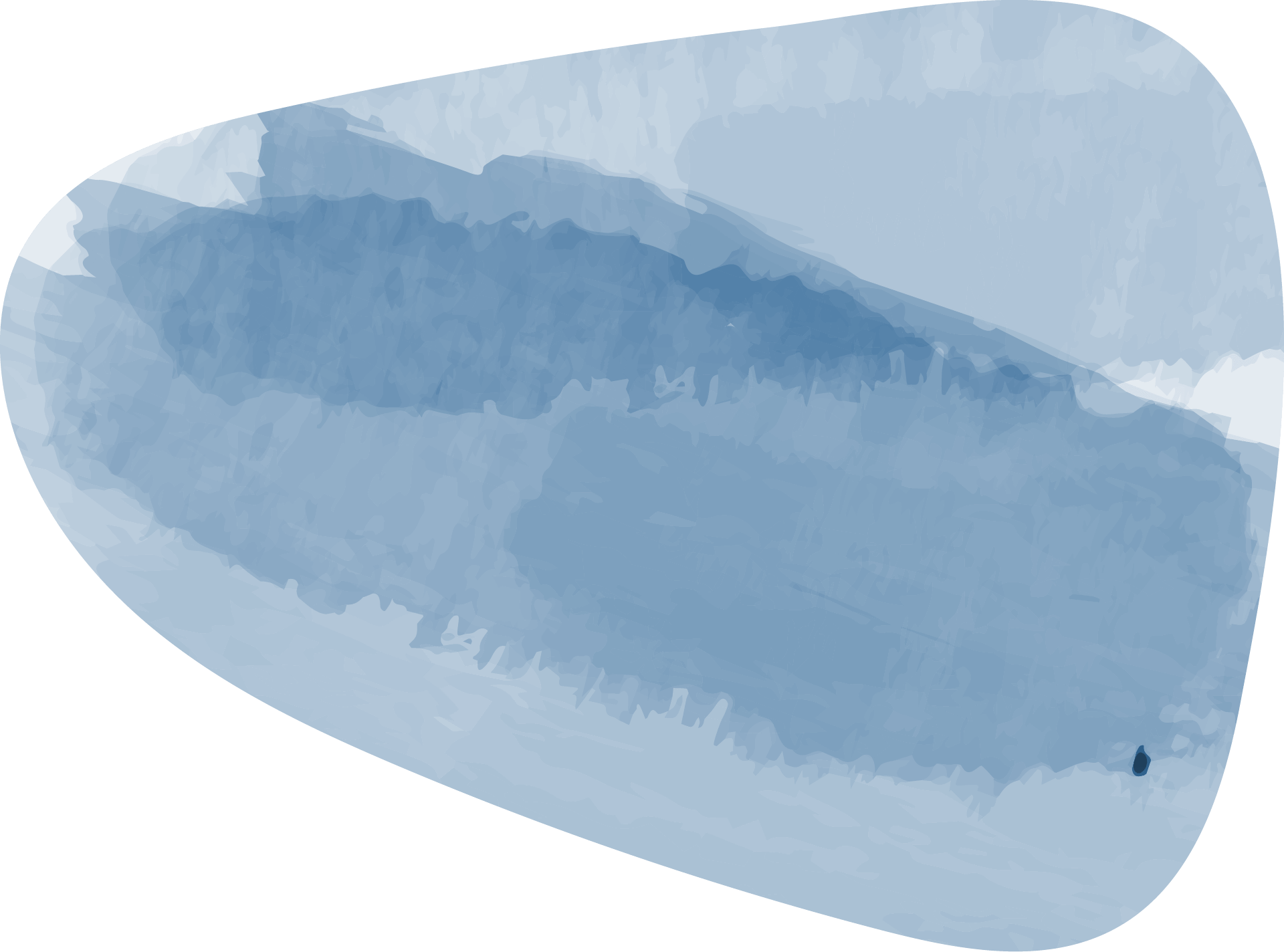 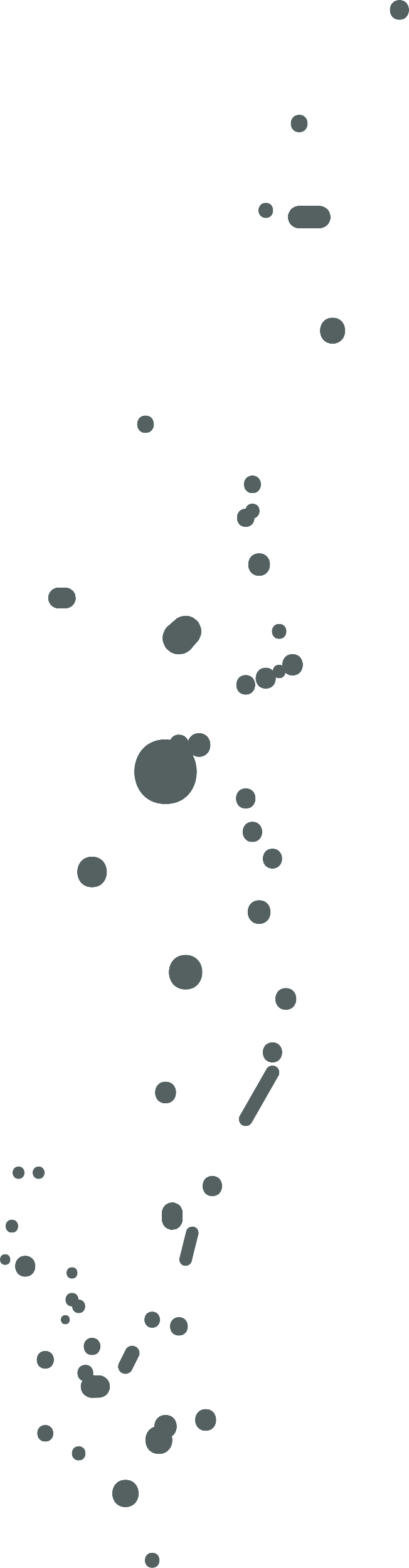 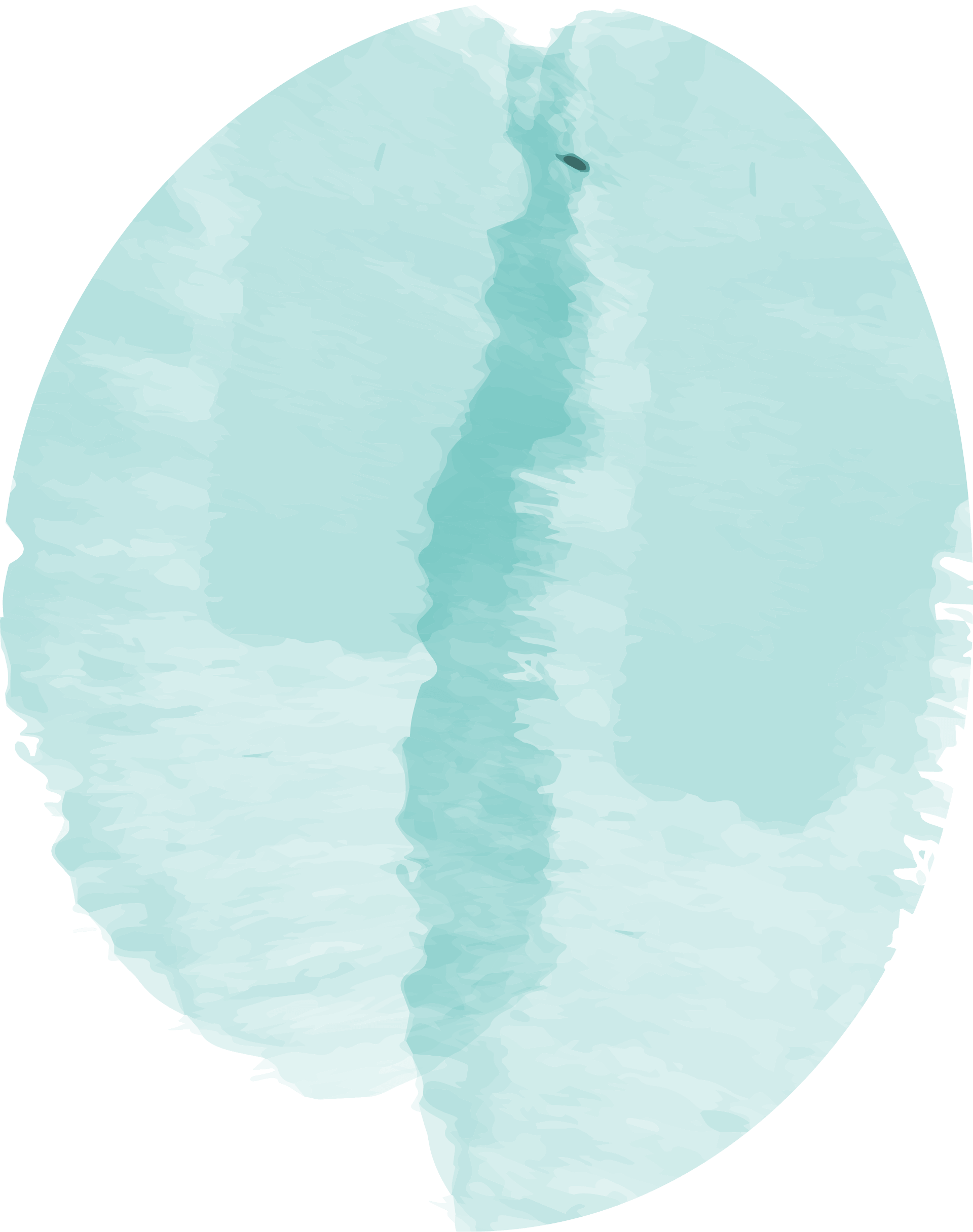 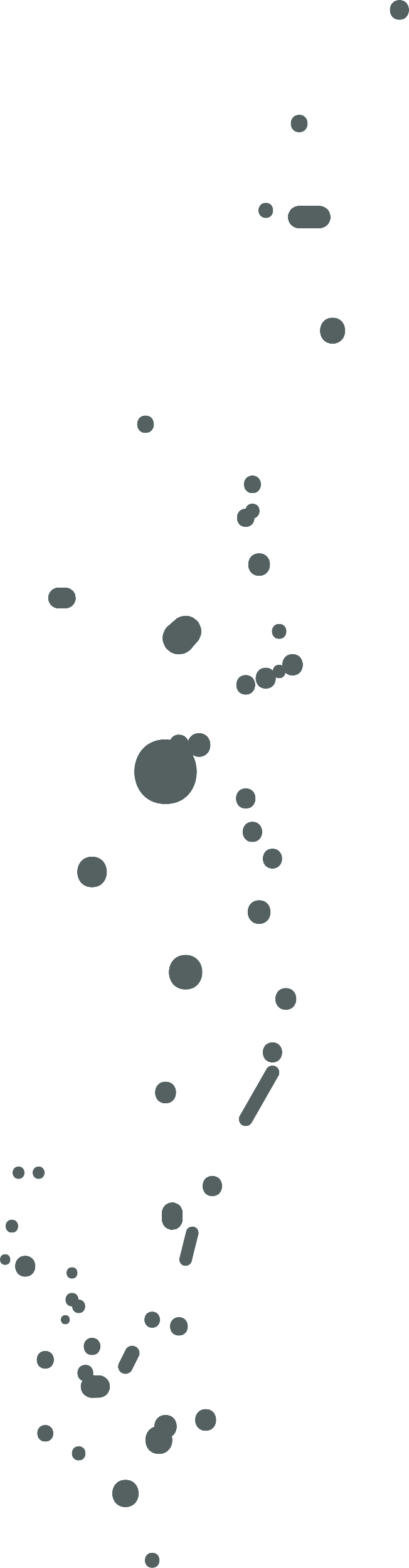 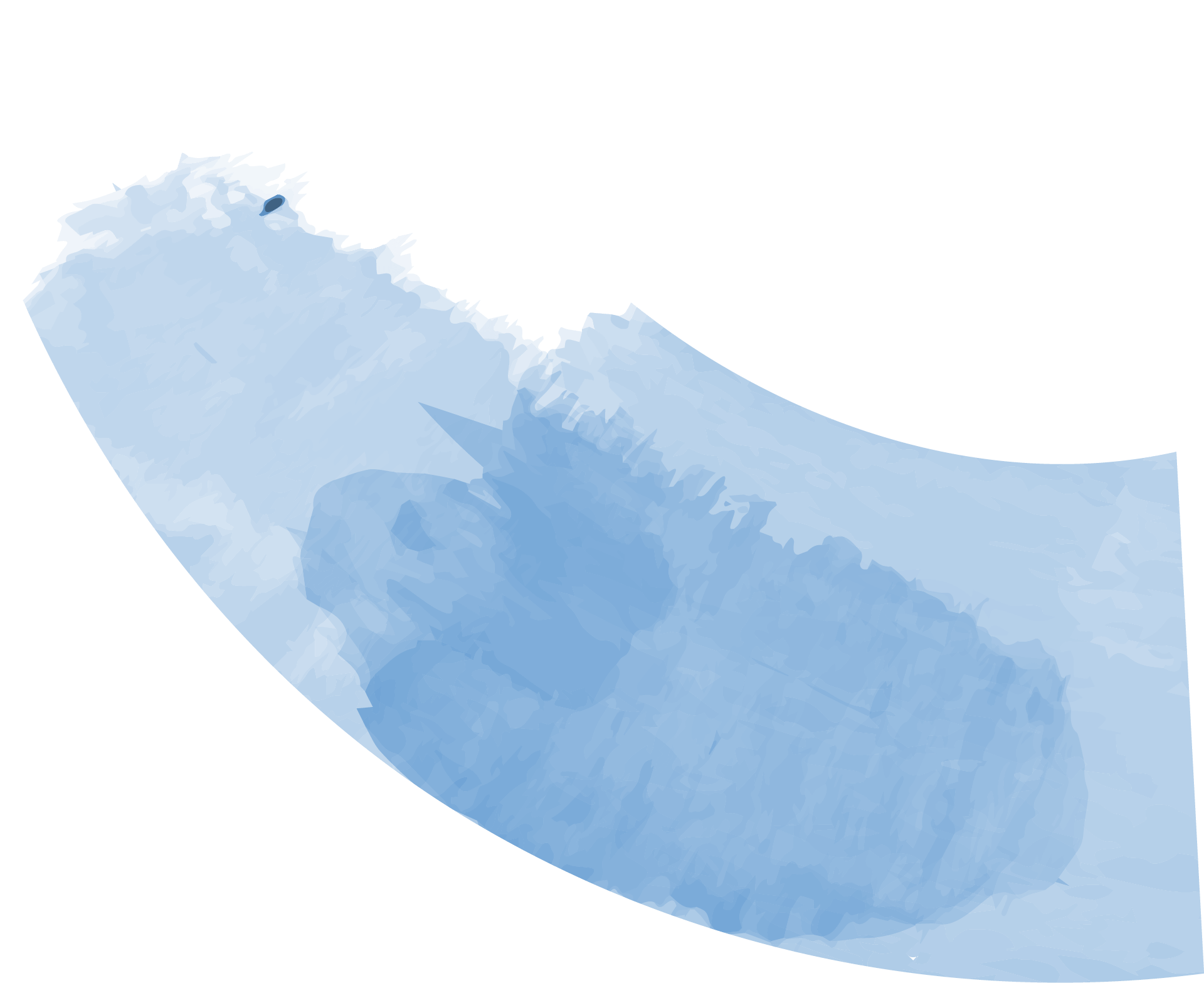 تطبيقات المستشعرات في الحياة .. الحوار والمناقشة
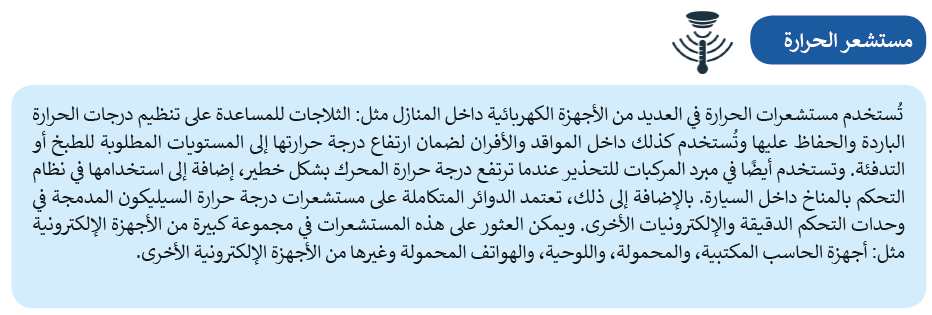 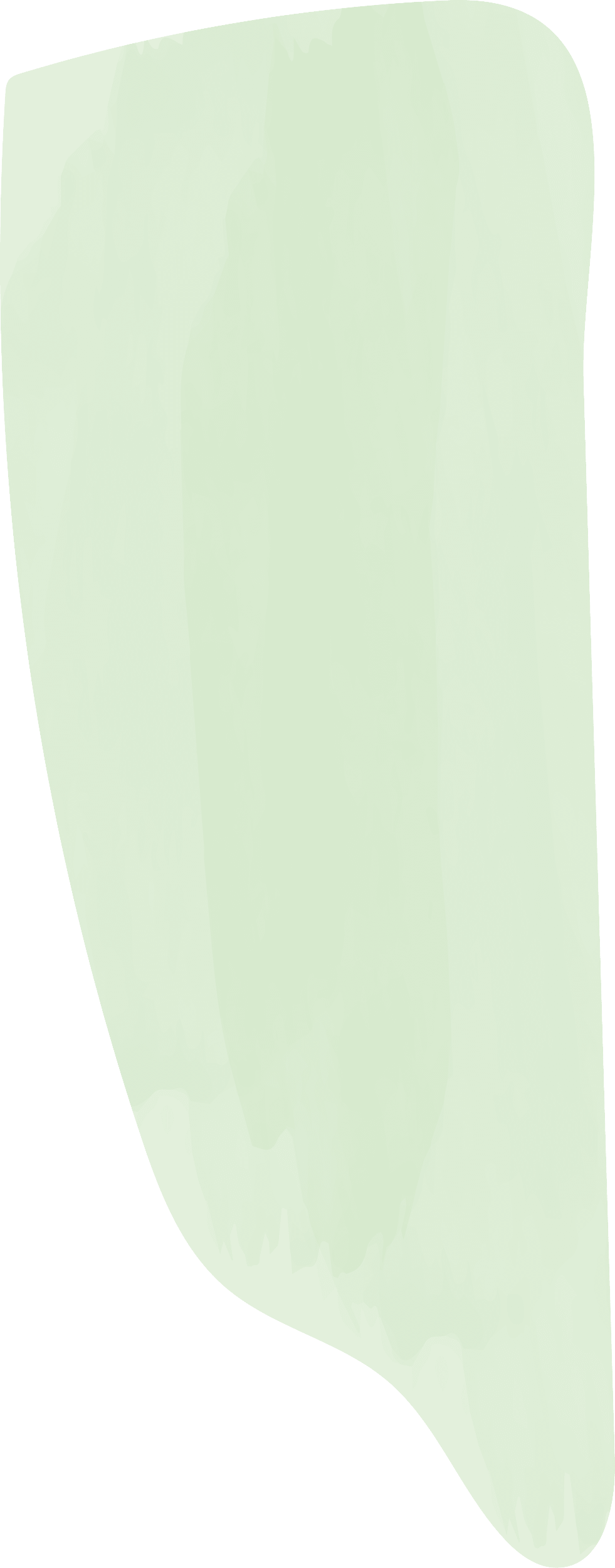 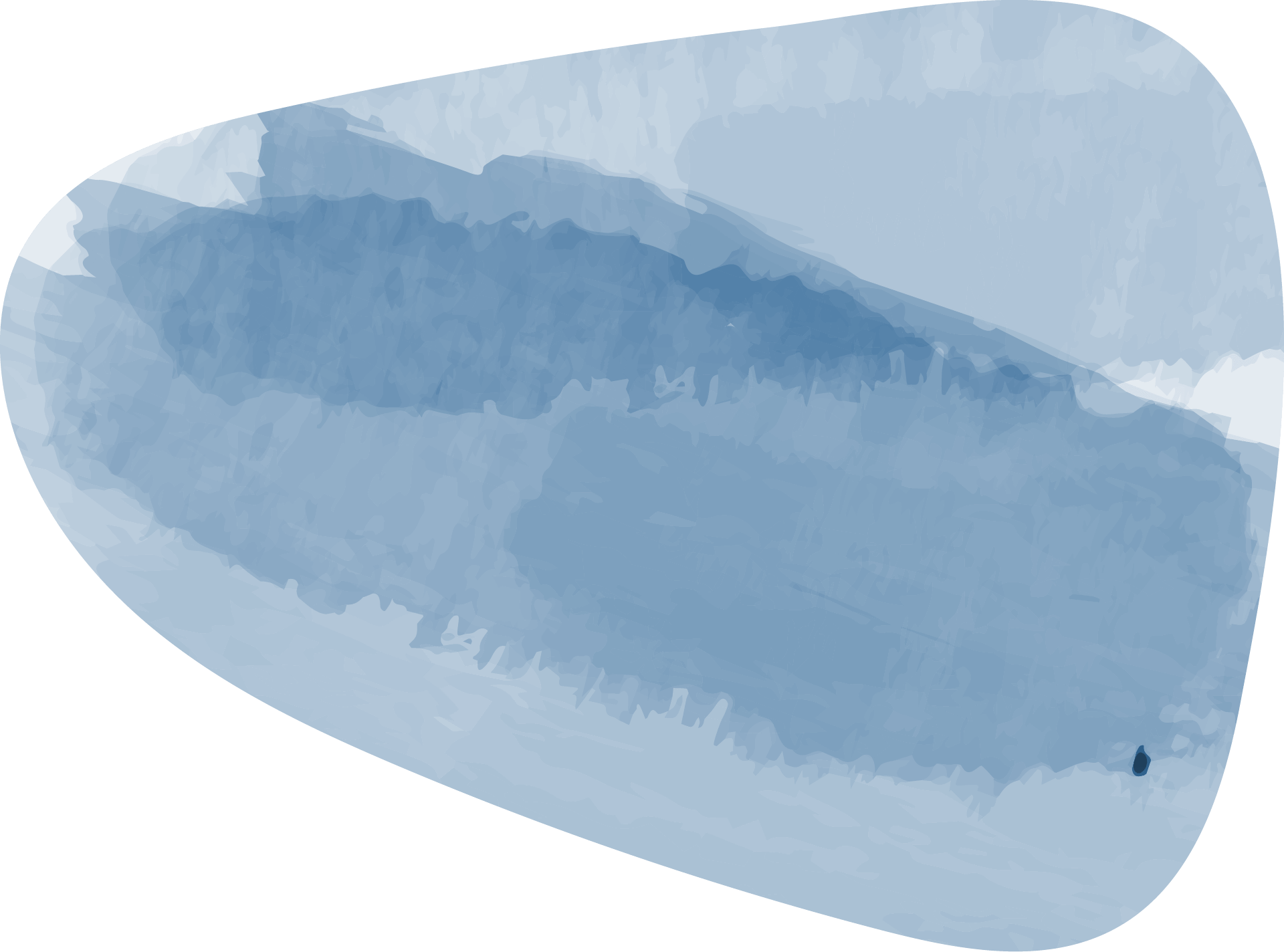 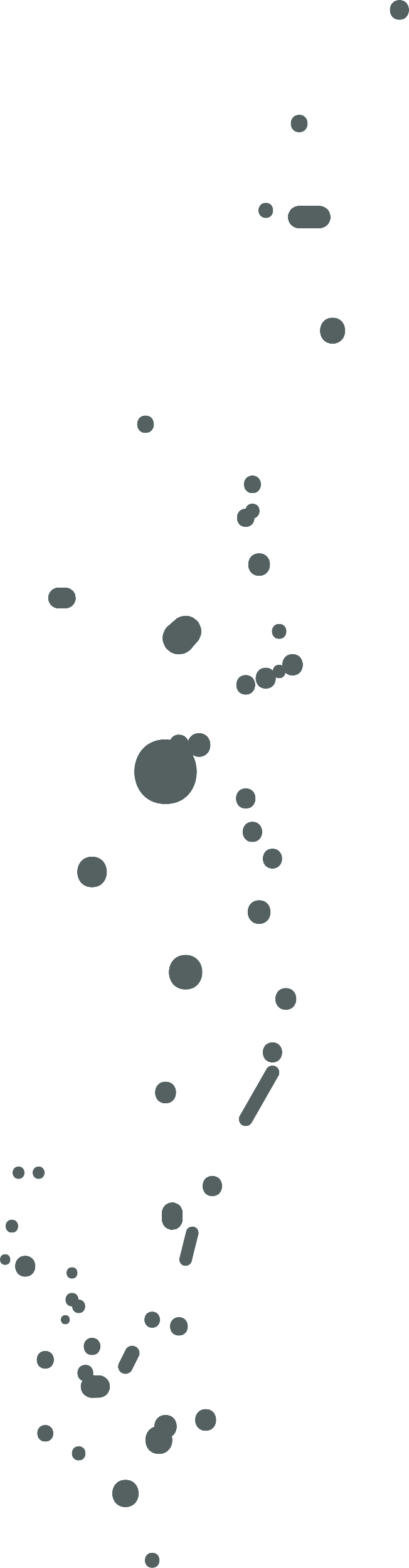 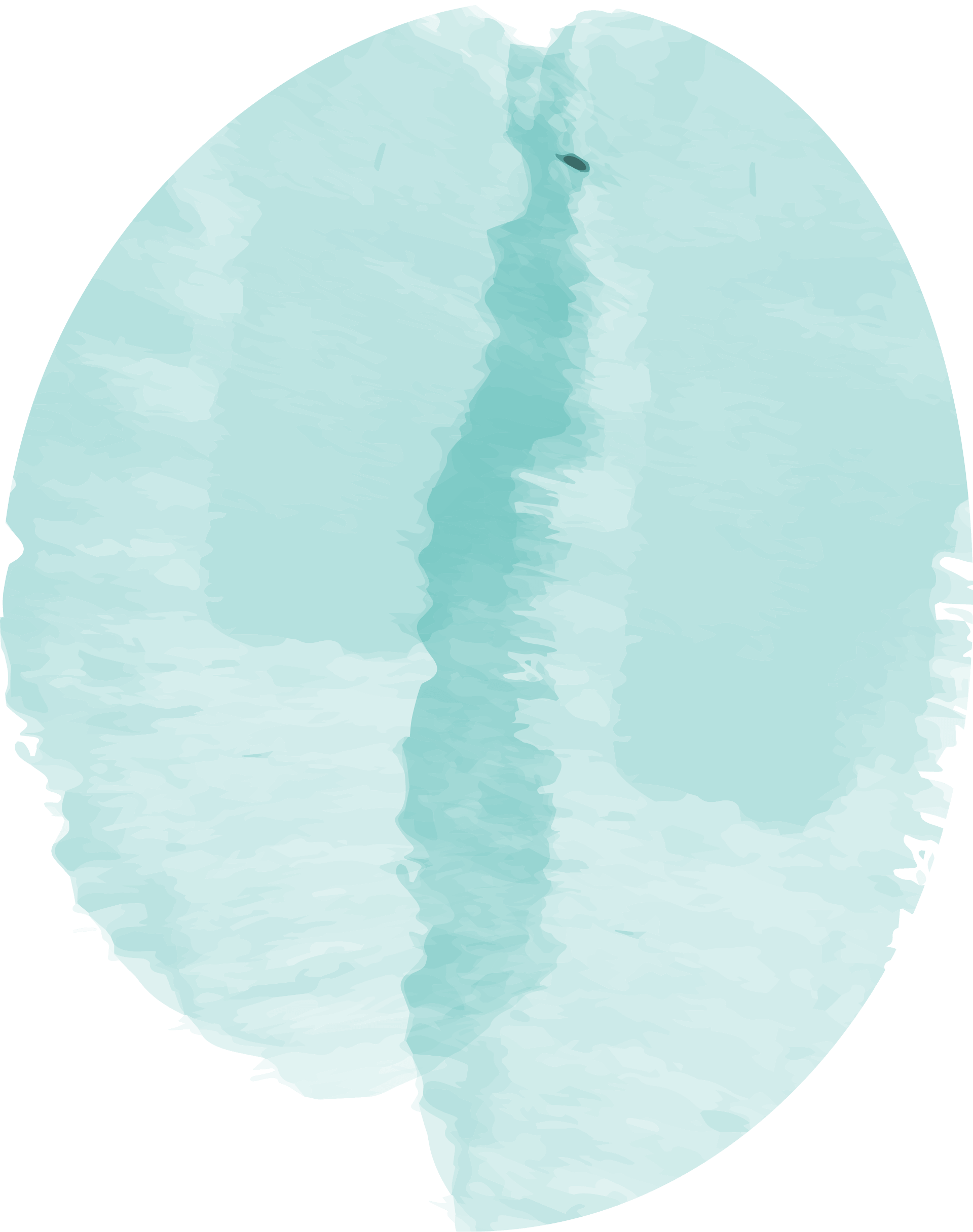 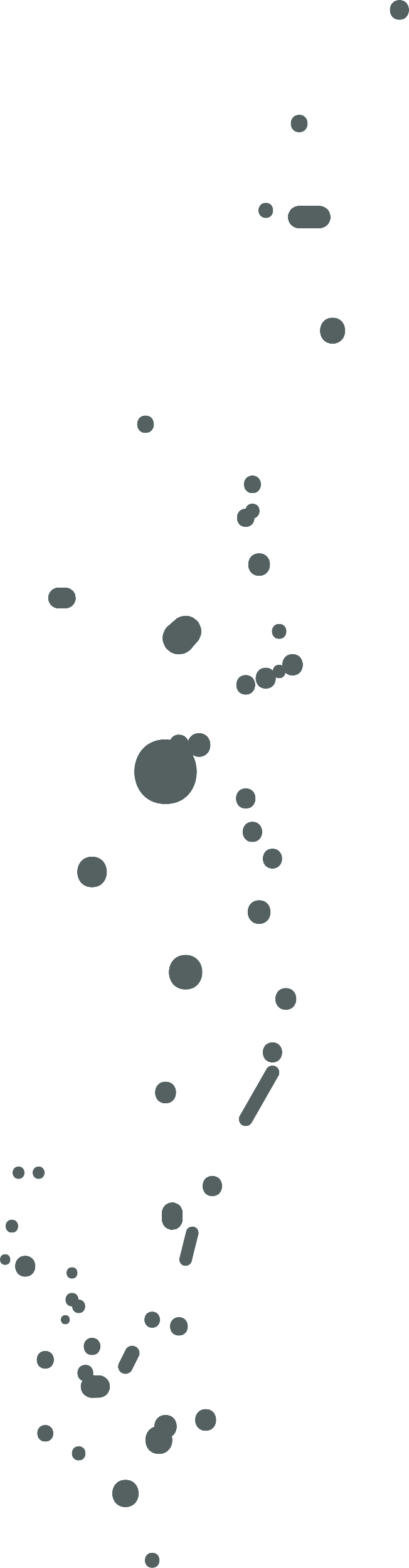 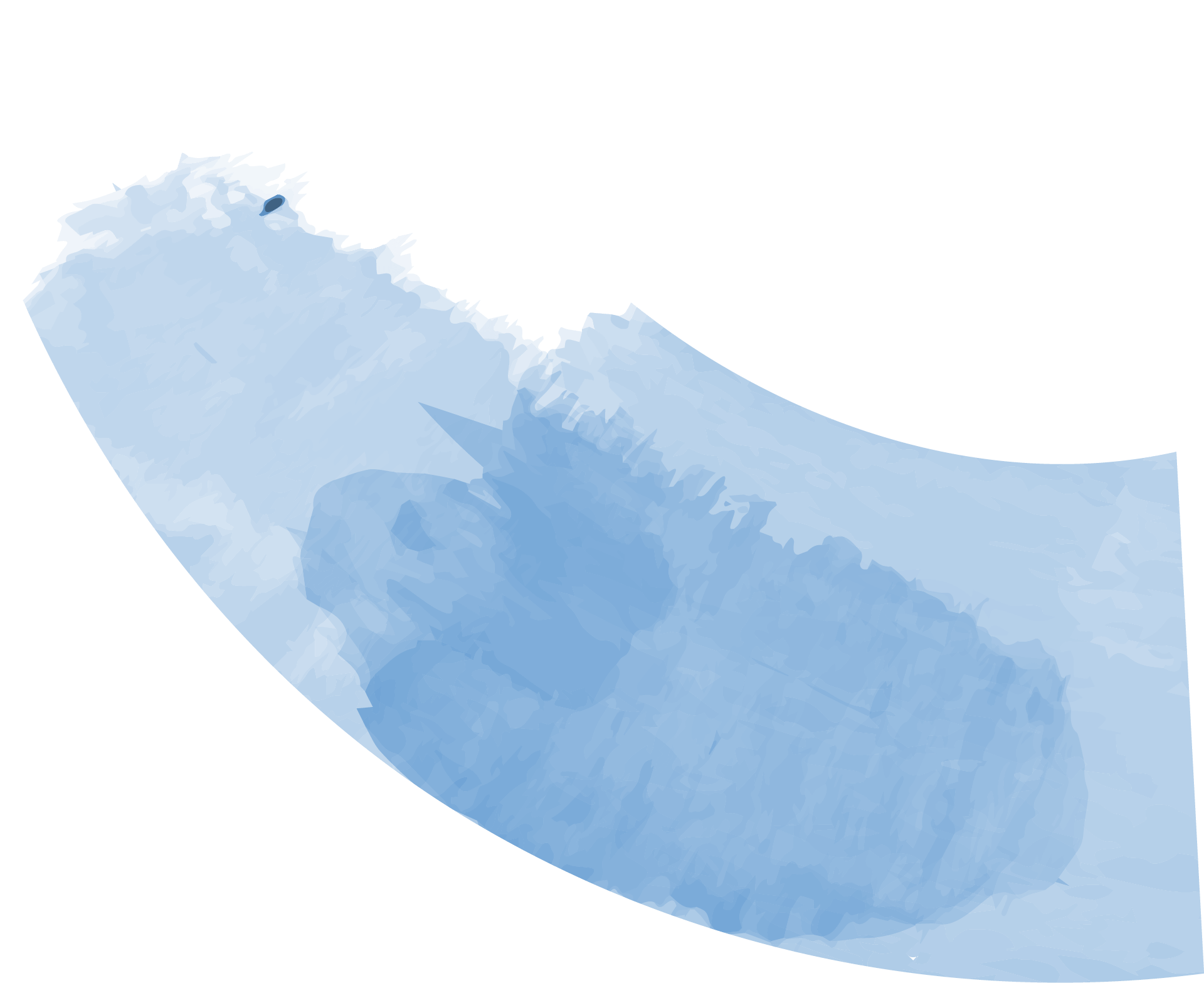 تطبيقات المستشعرات في الحياة .. الحوار والمناقشة
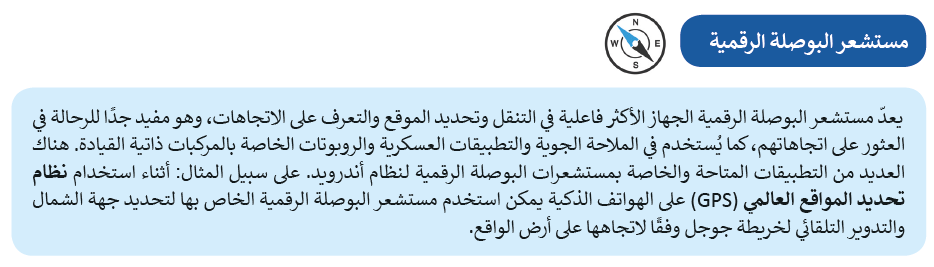 فيديو برمجة المايكروبت باستخدام بوصلة القبلة
[Speaker Notes: https://youtu.be/iSfN_ftMzto]
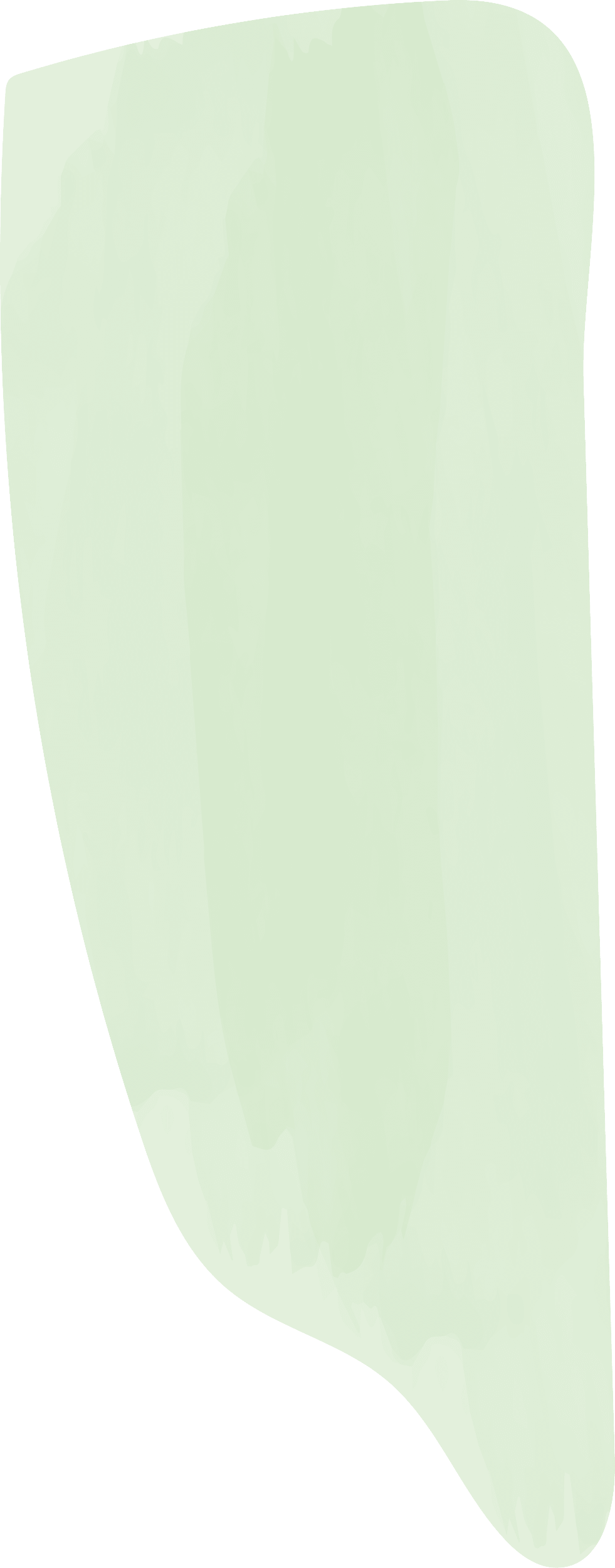 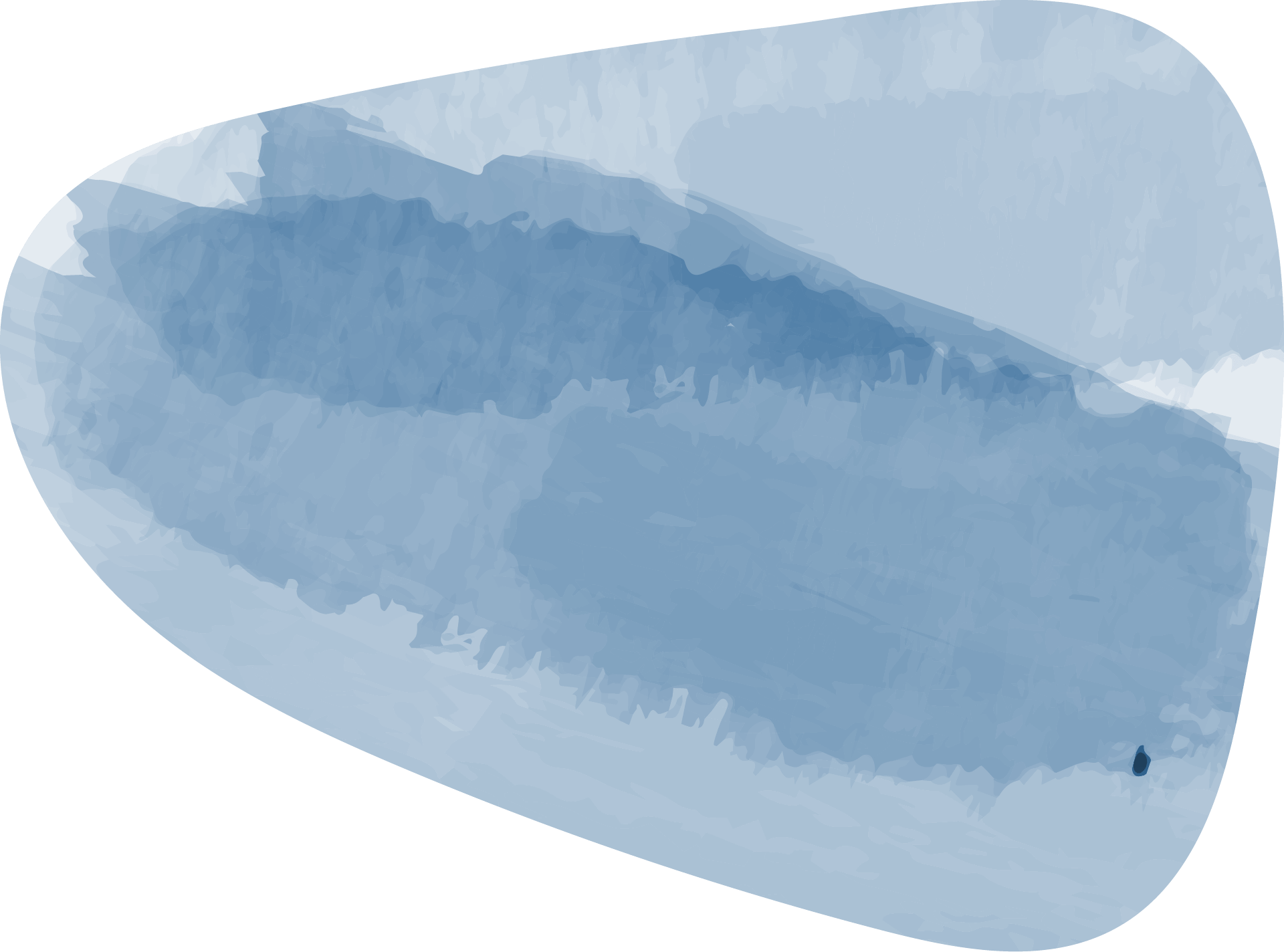 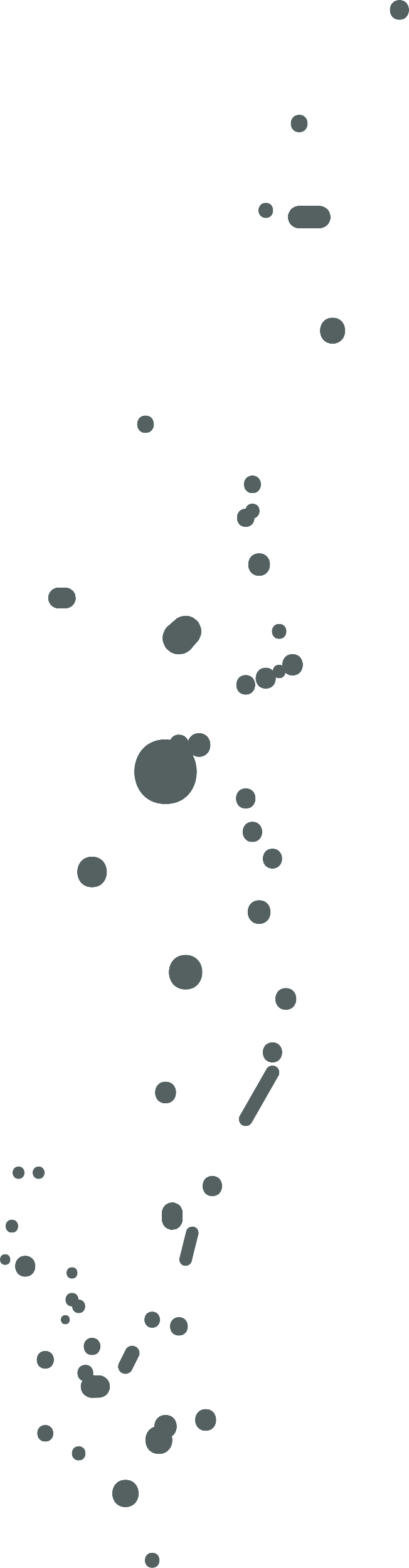 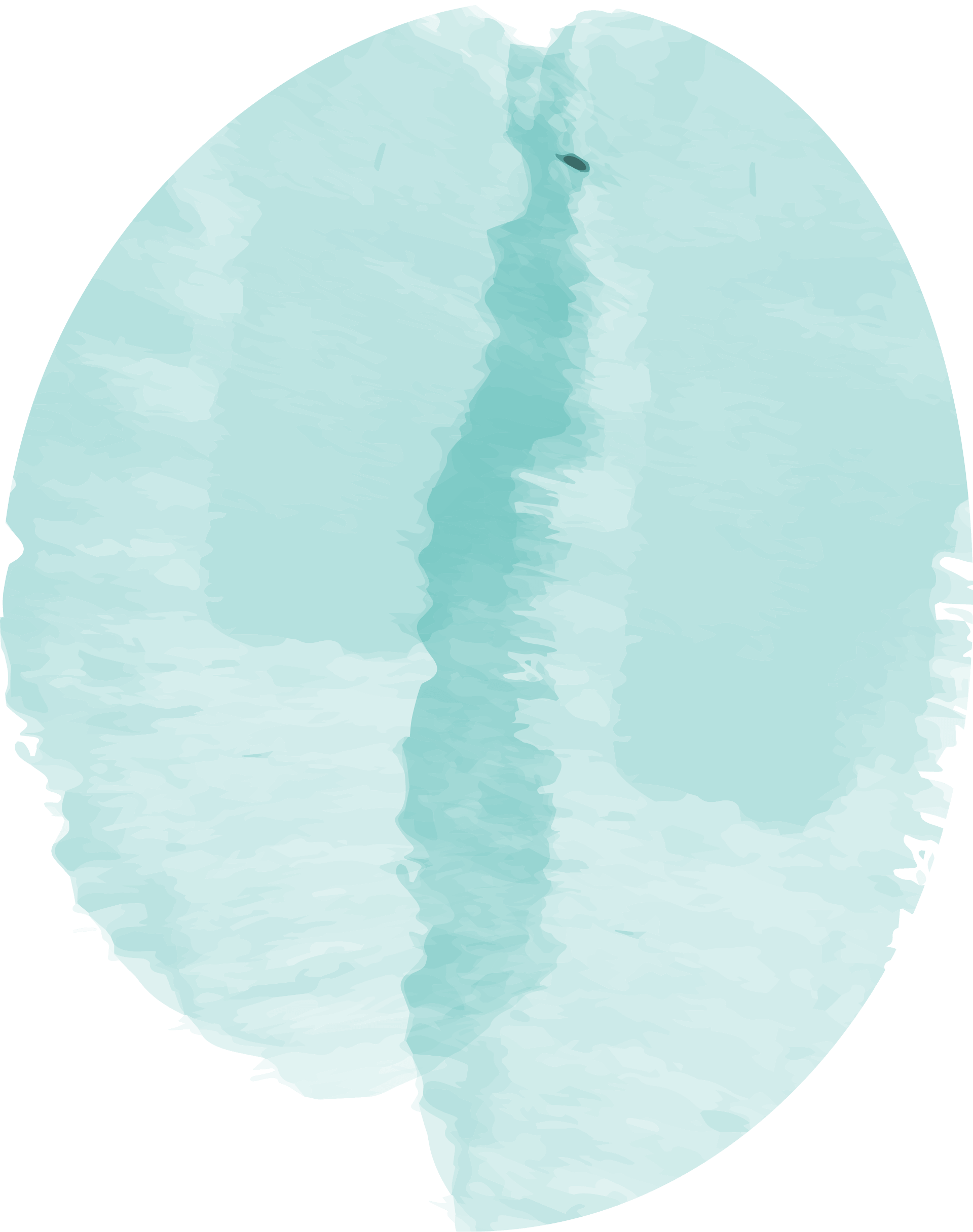 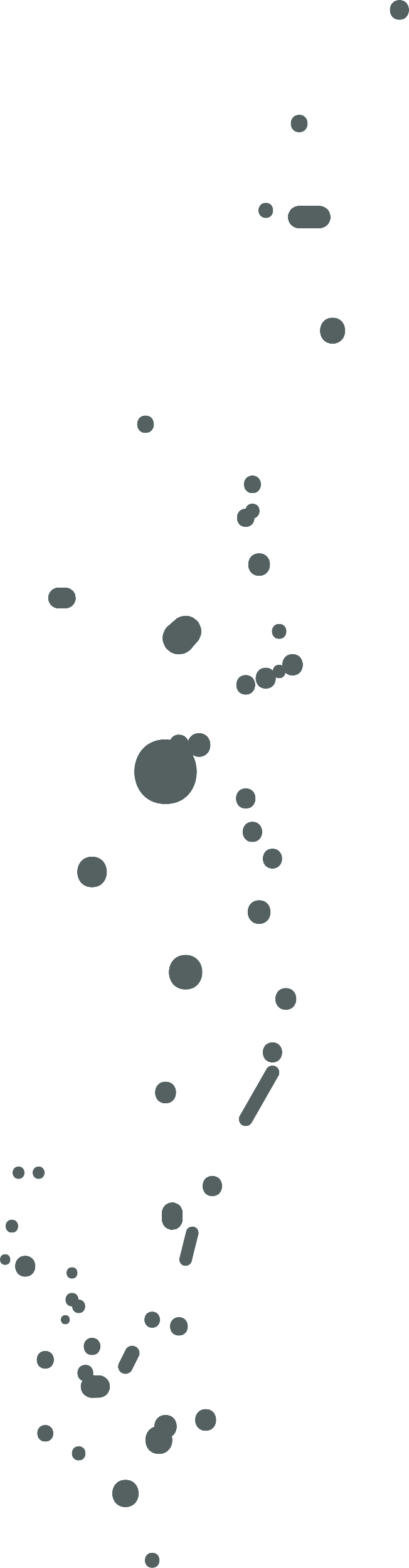 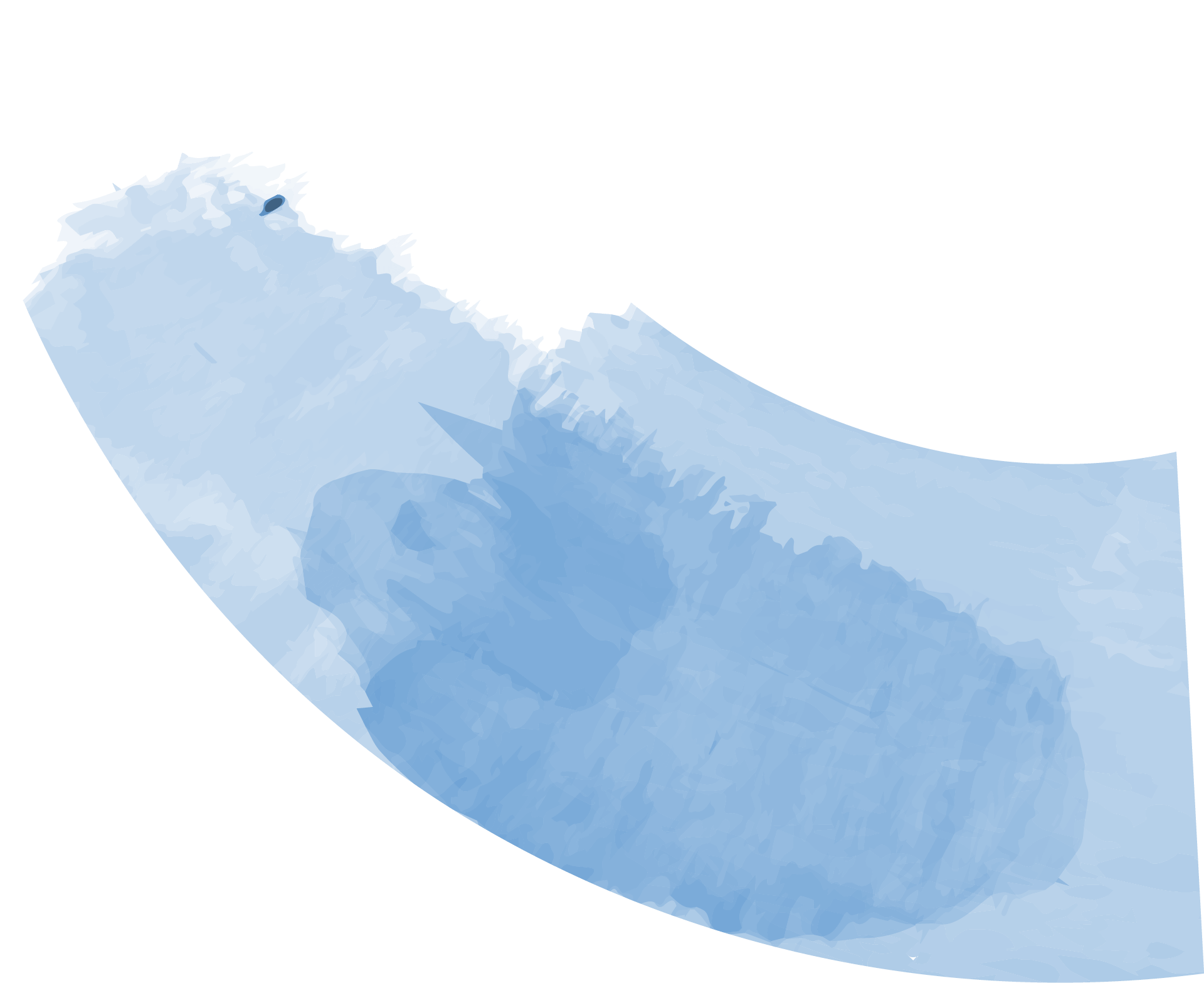 تطبيقات المستشعرات في الحياة .. الحوار والمناقشة
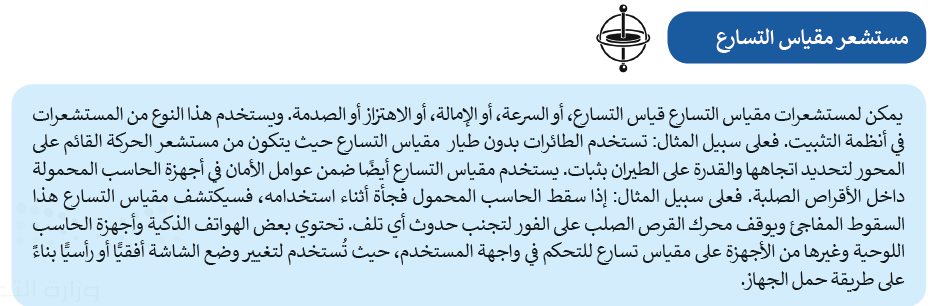 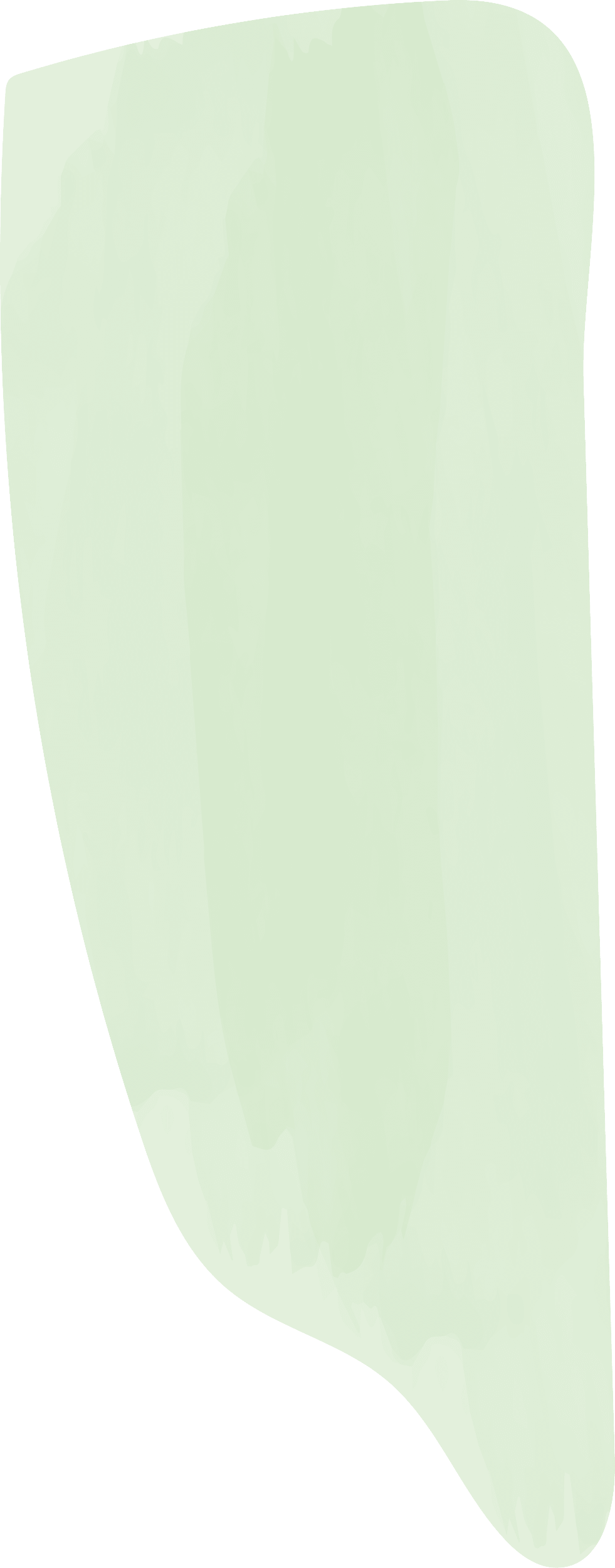 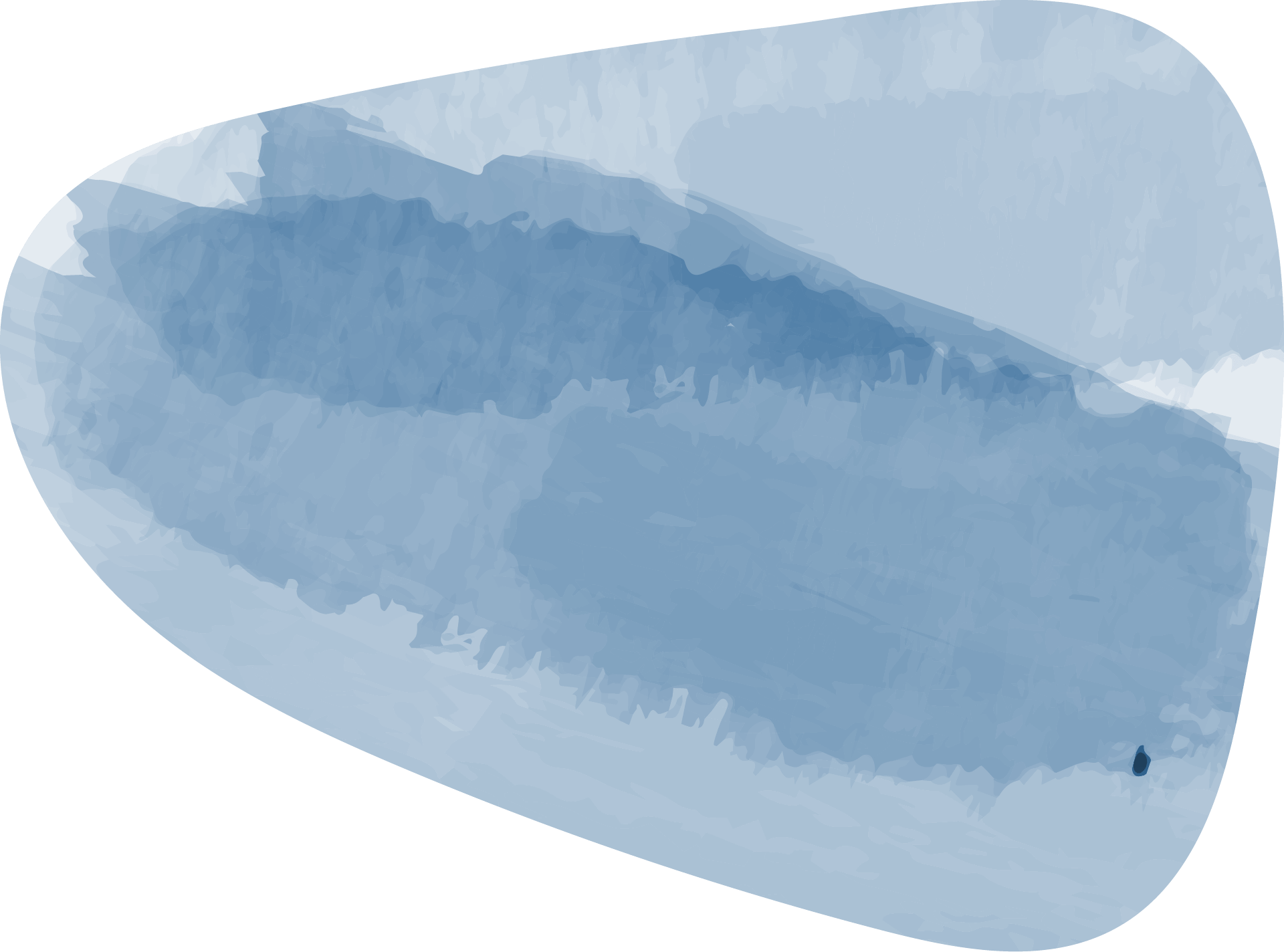 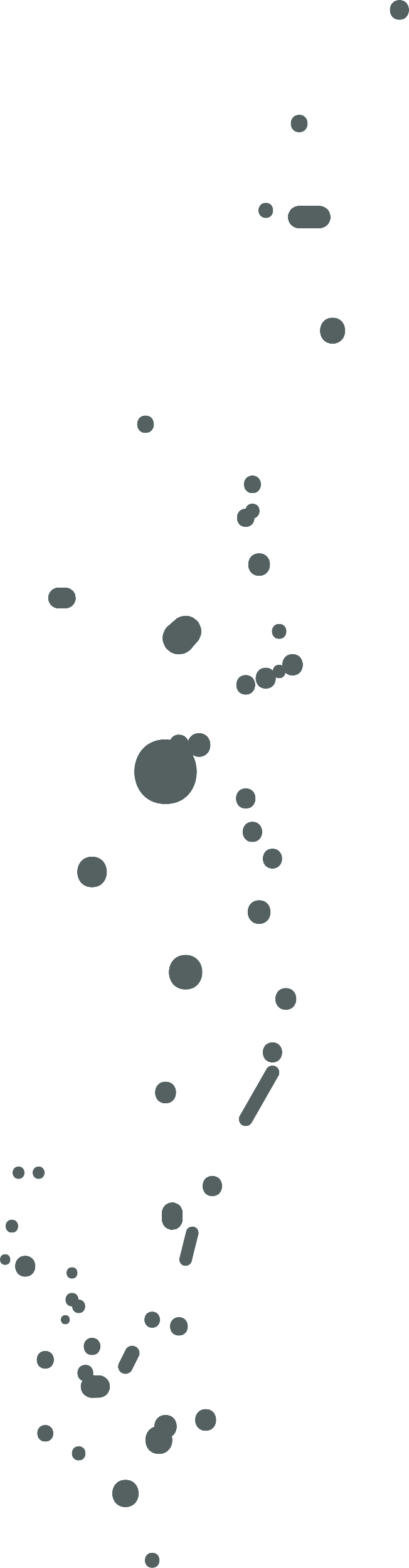 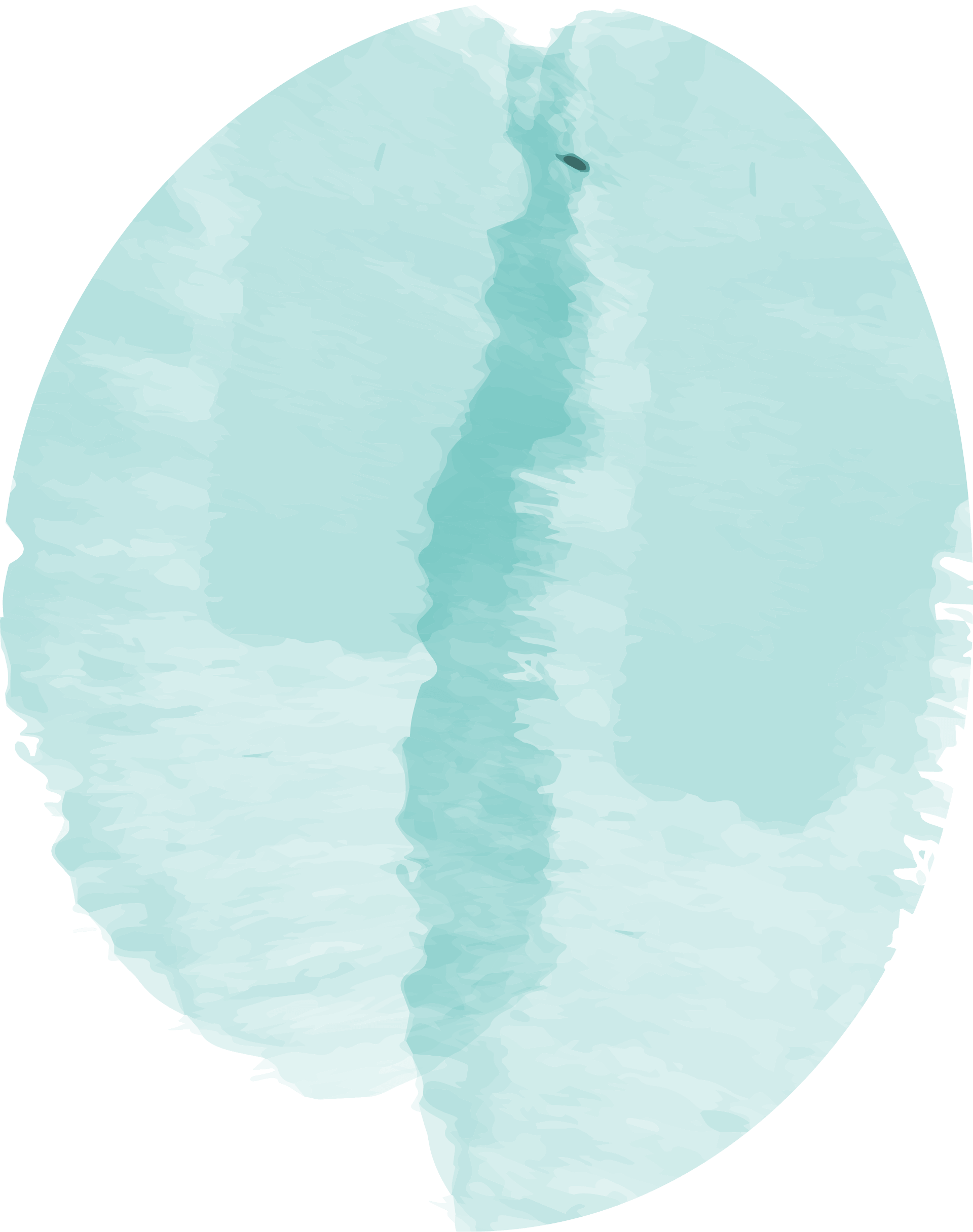 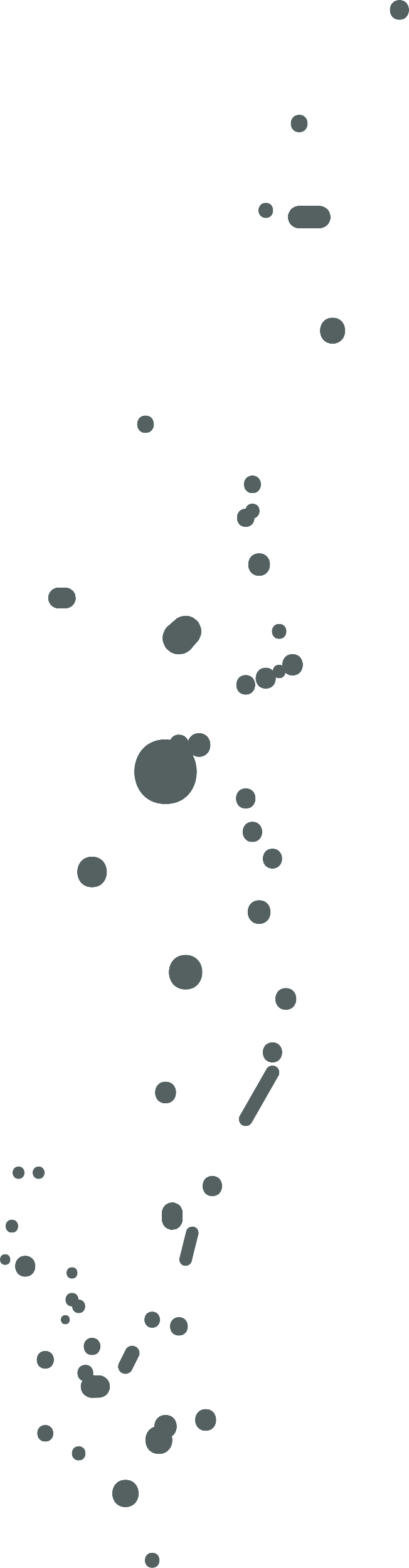 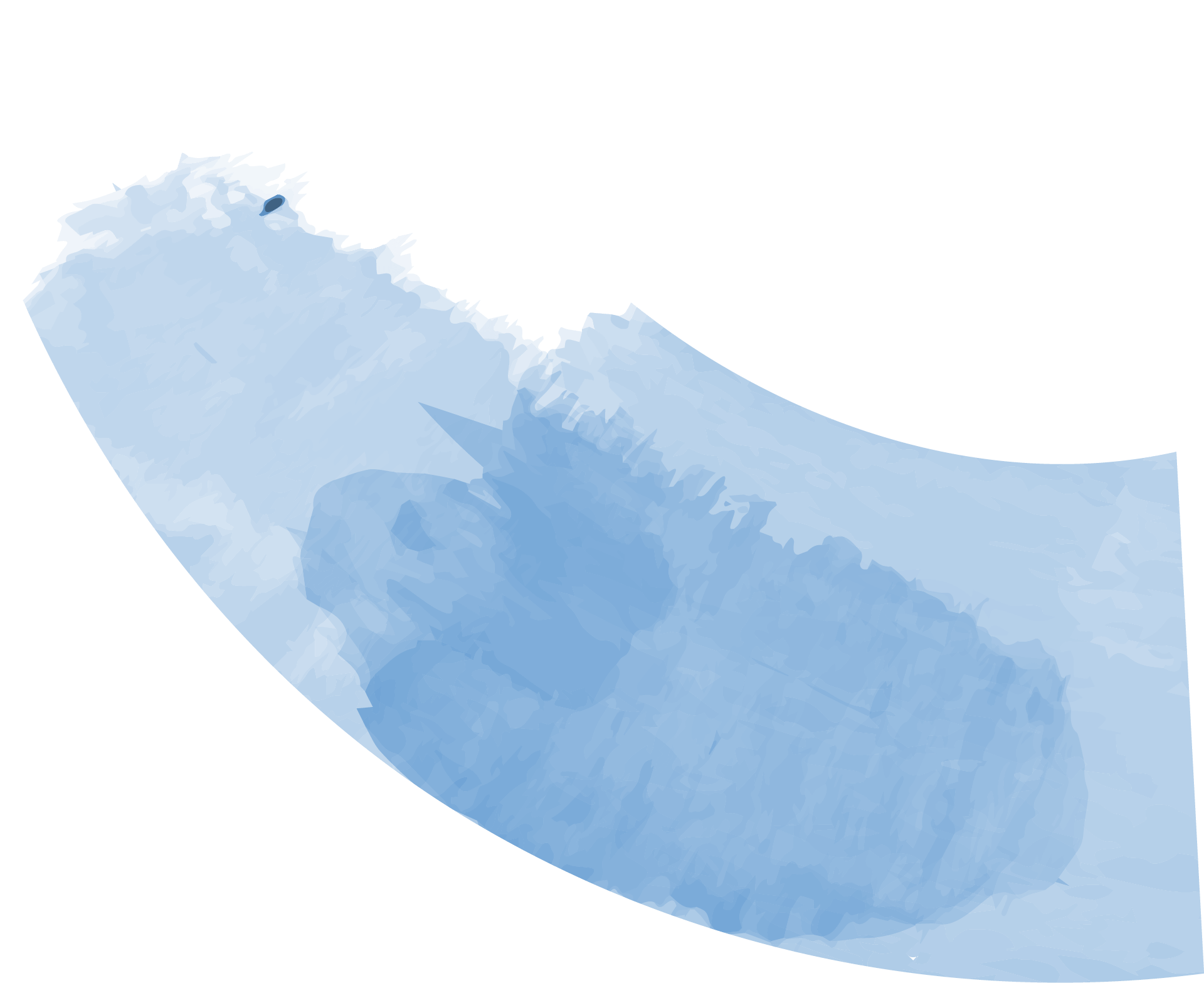 من خلال الفيديو استنتجي الهدف من البرنامج وكيف تم تصميم ذلك ؟   (فردي )
ظهور في شاشة المايكروبت 
The temperature is above zero
وكذلك ظهور مؤشر درجة الحرارة
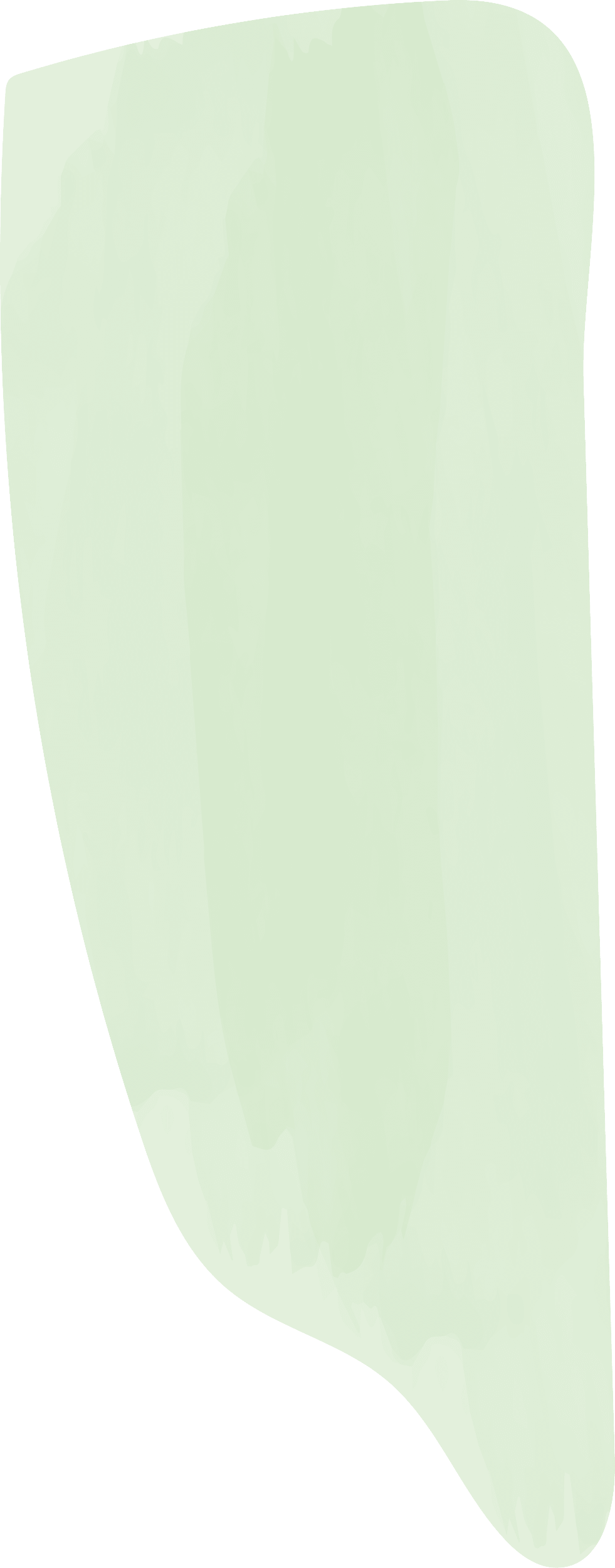 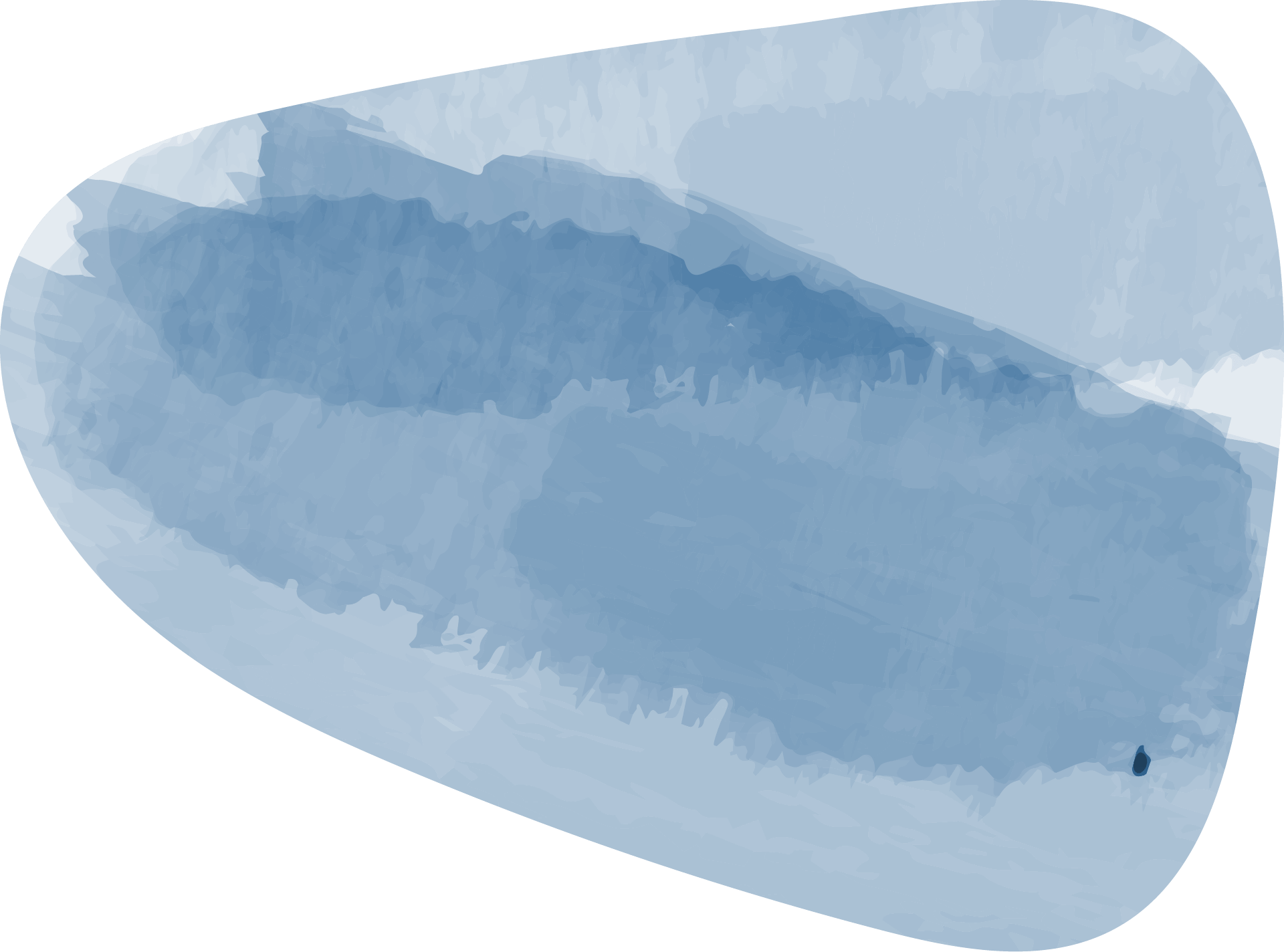 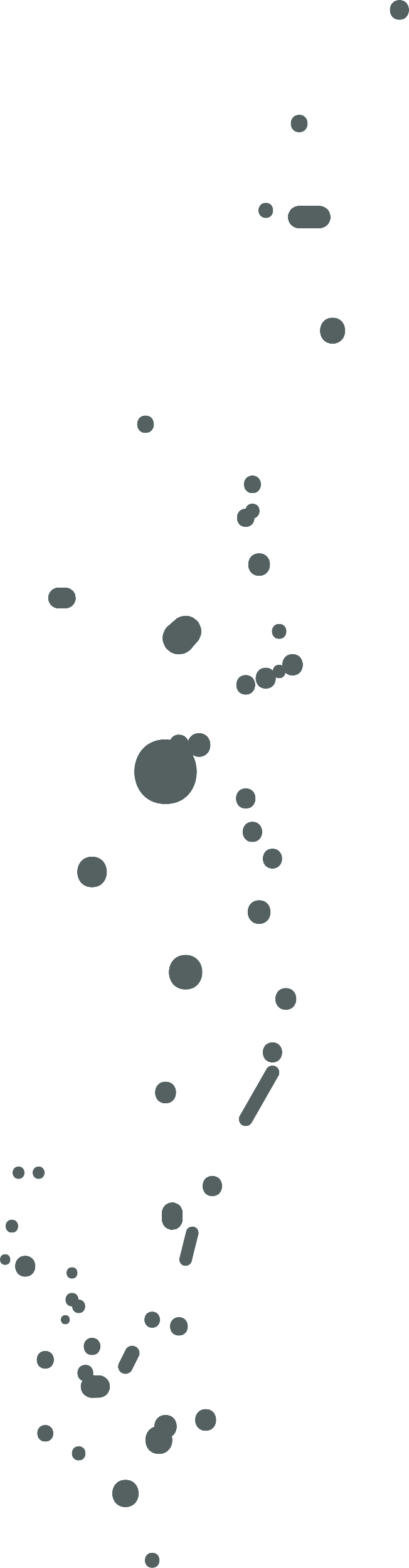 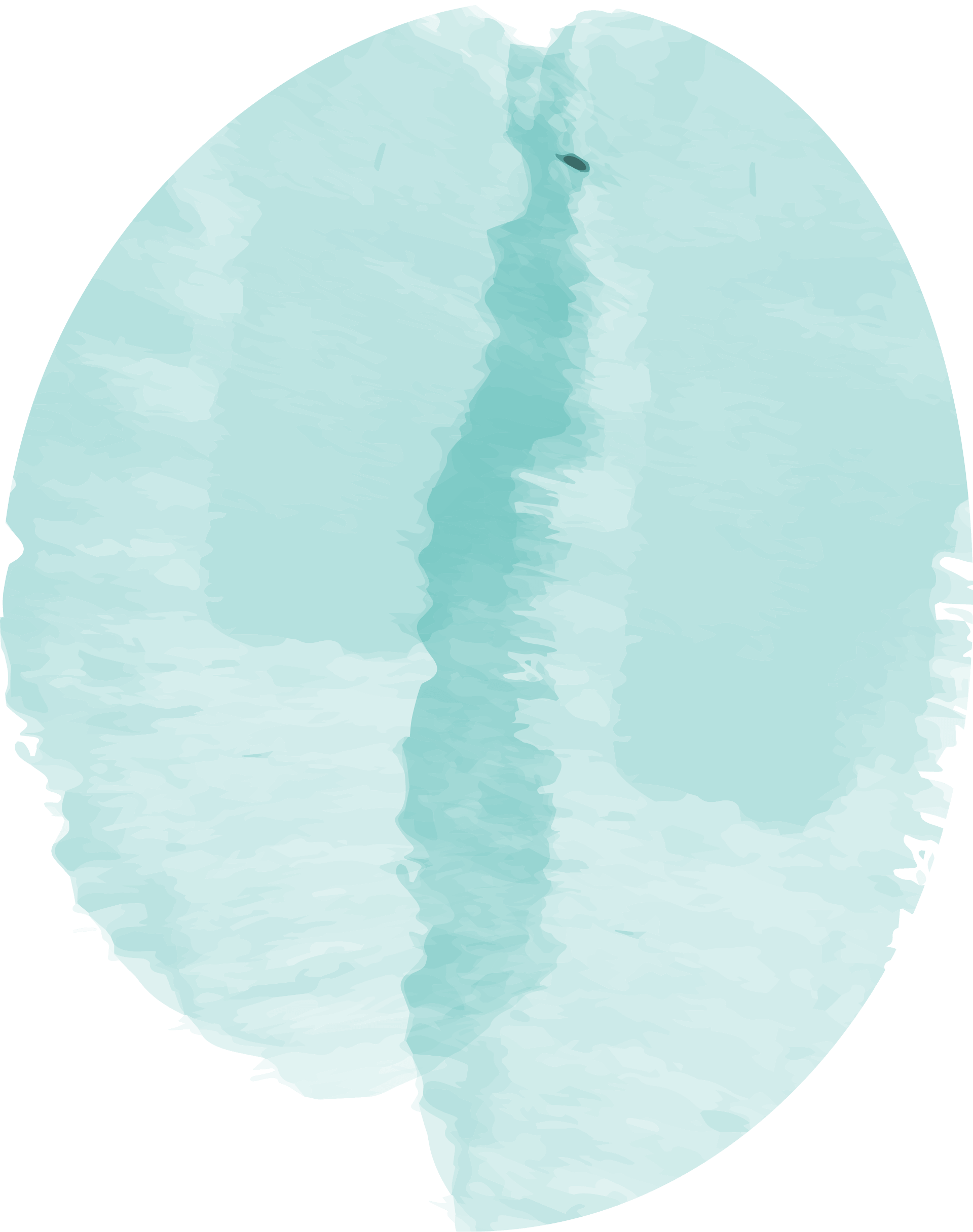 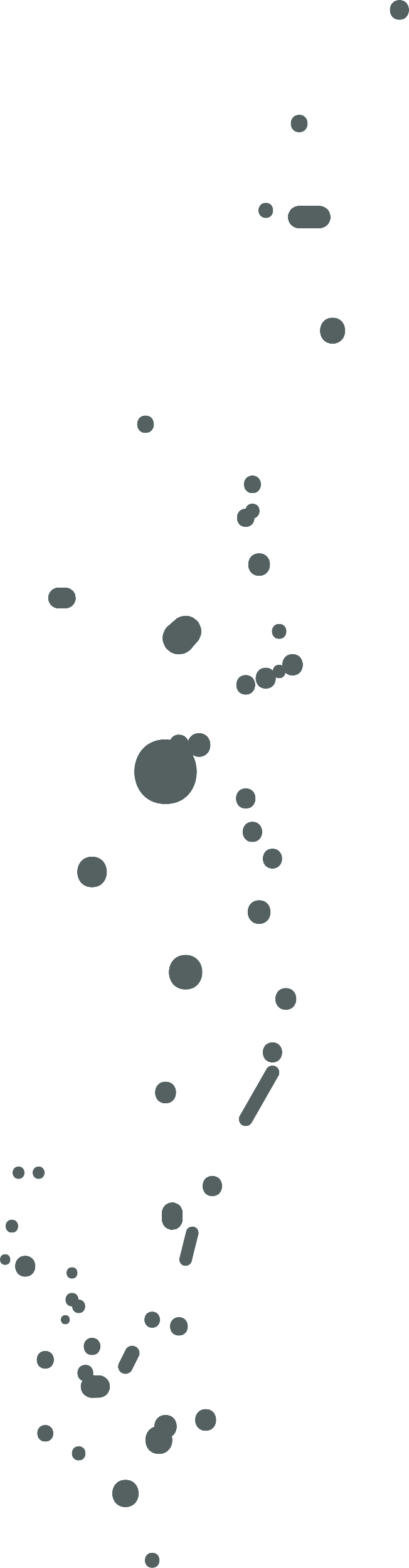 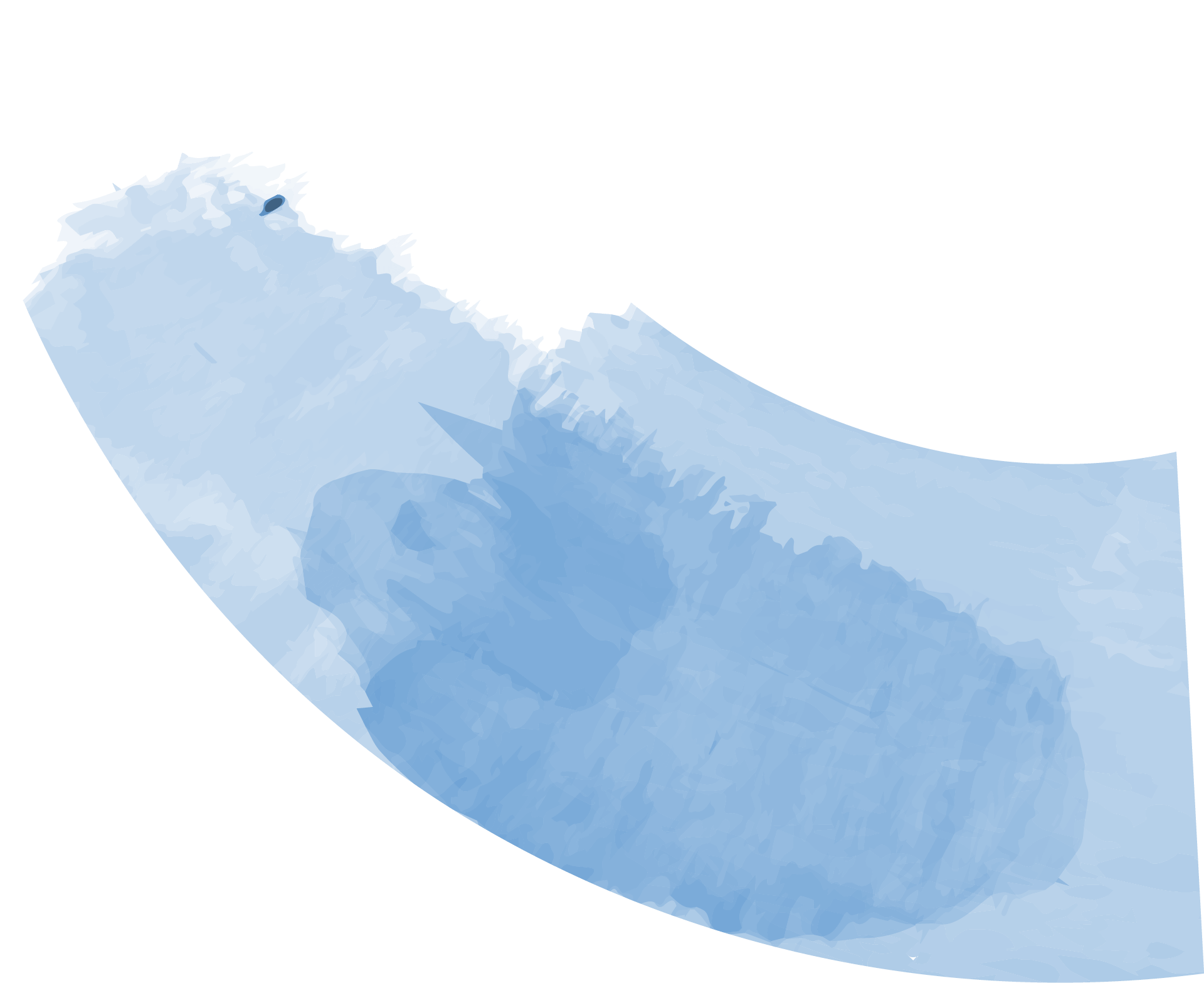 الحرارة
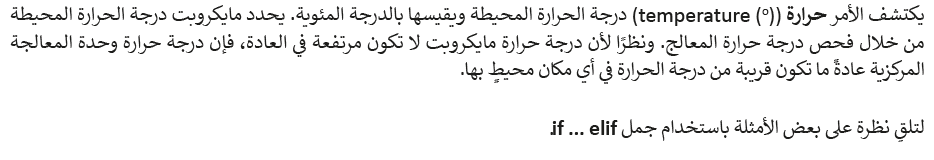 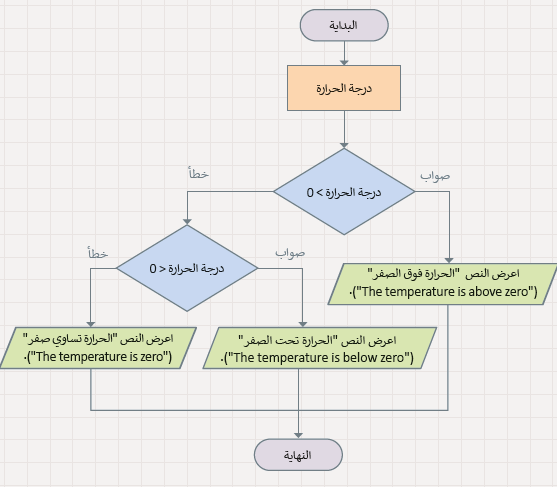 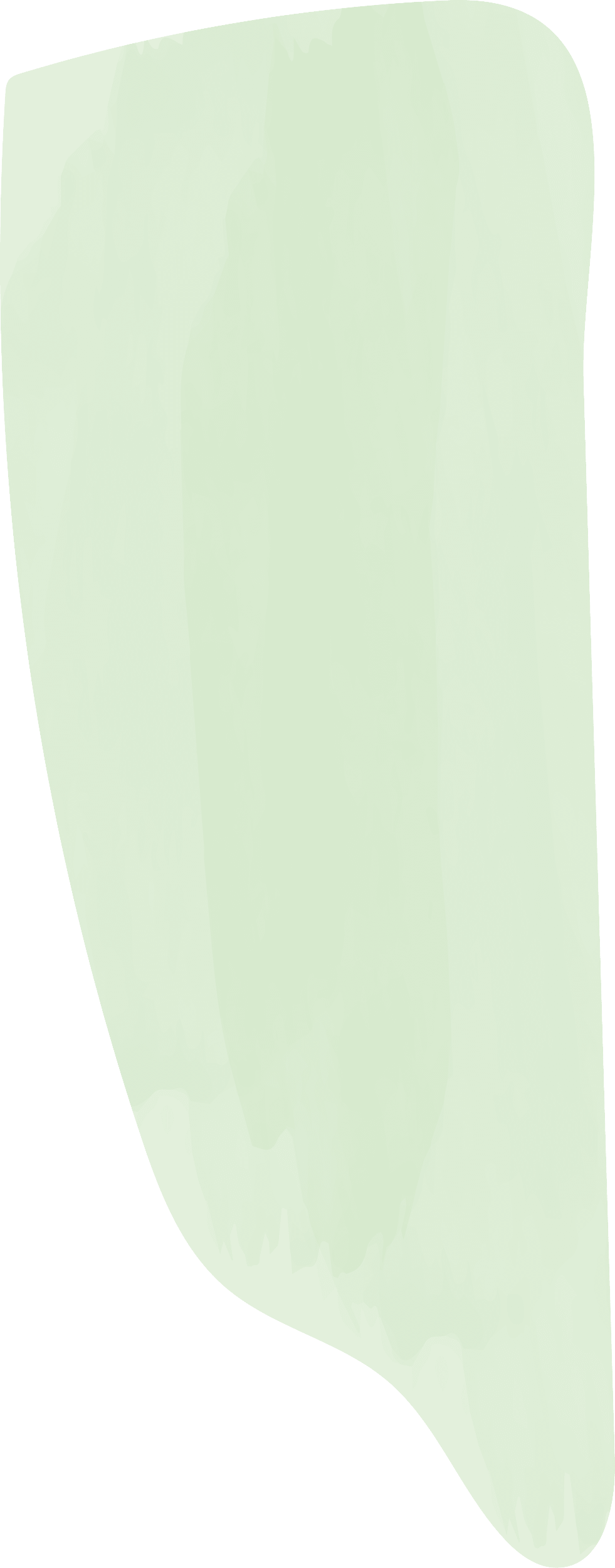 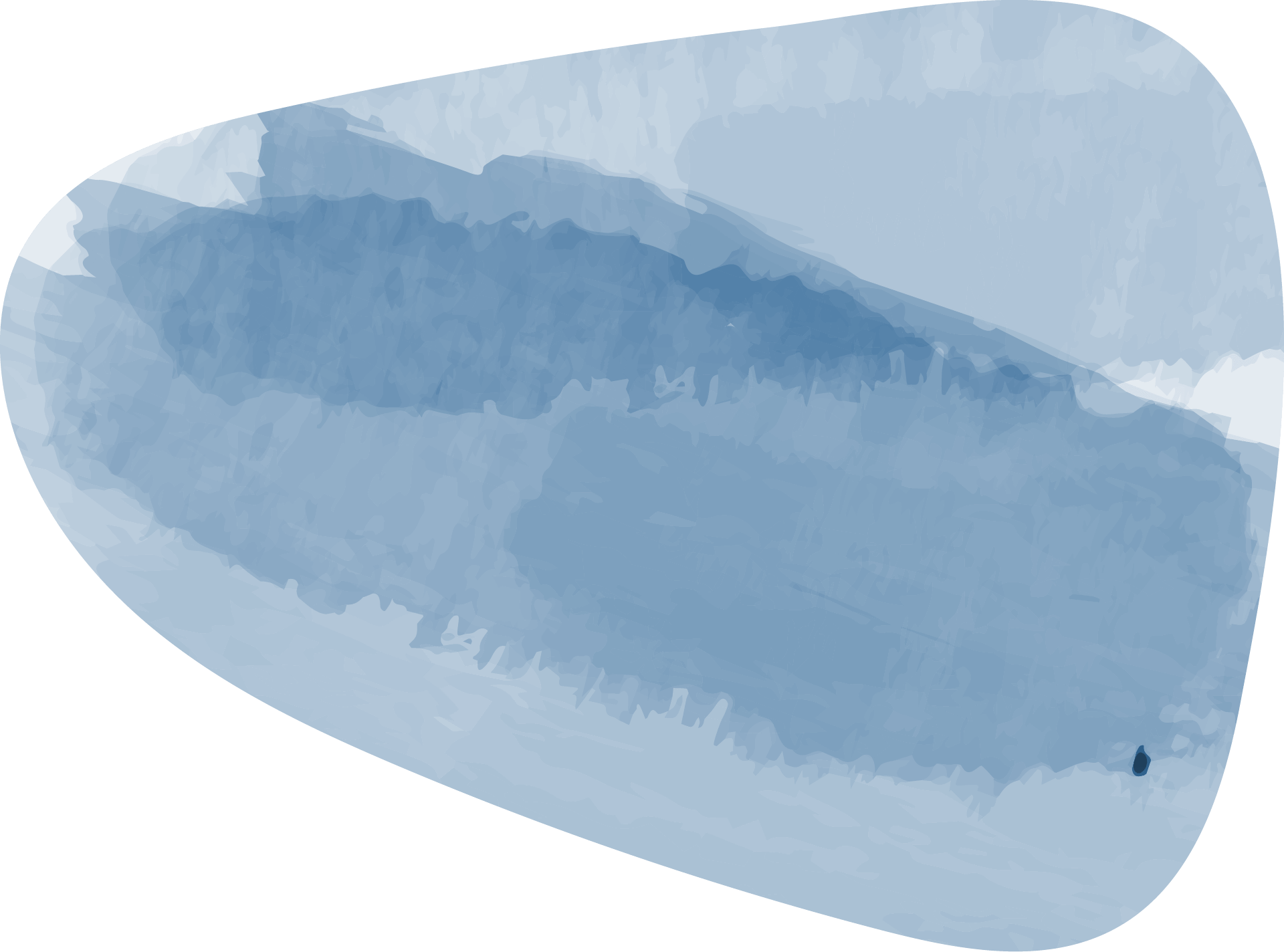 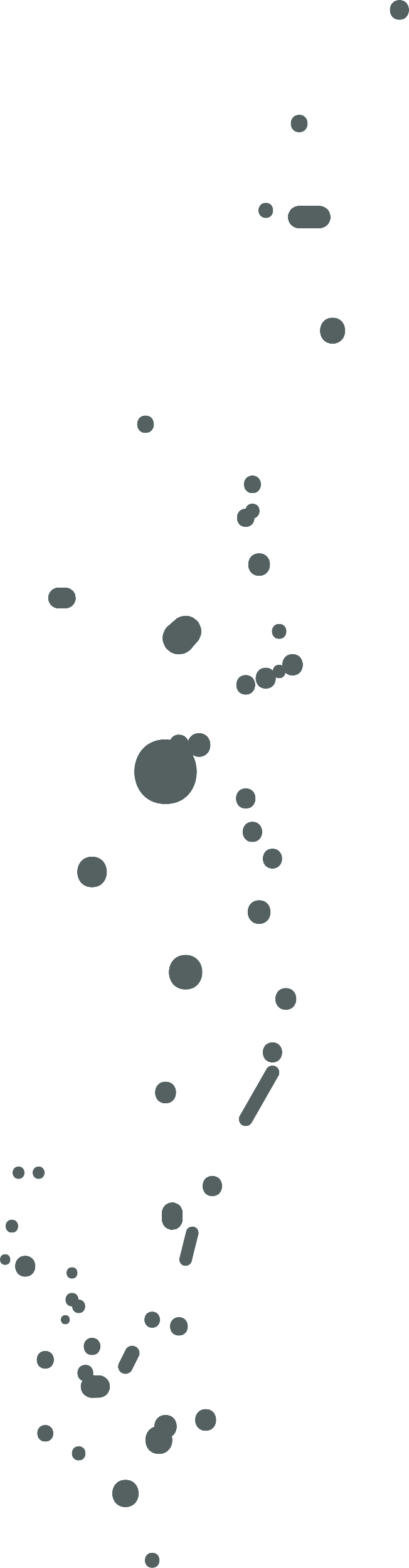 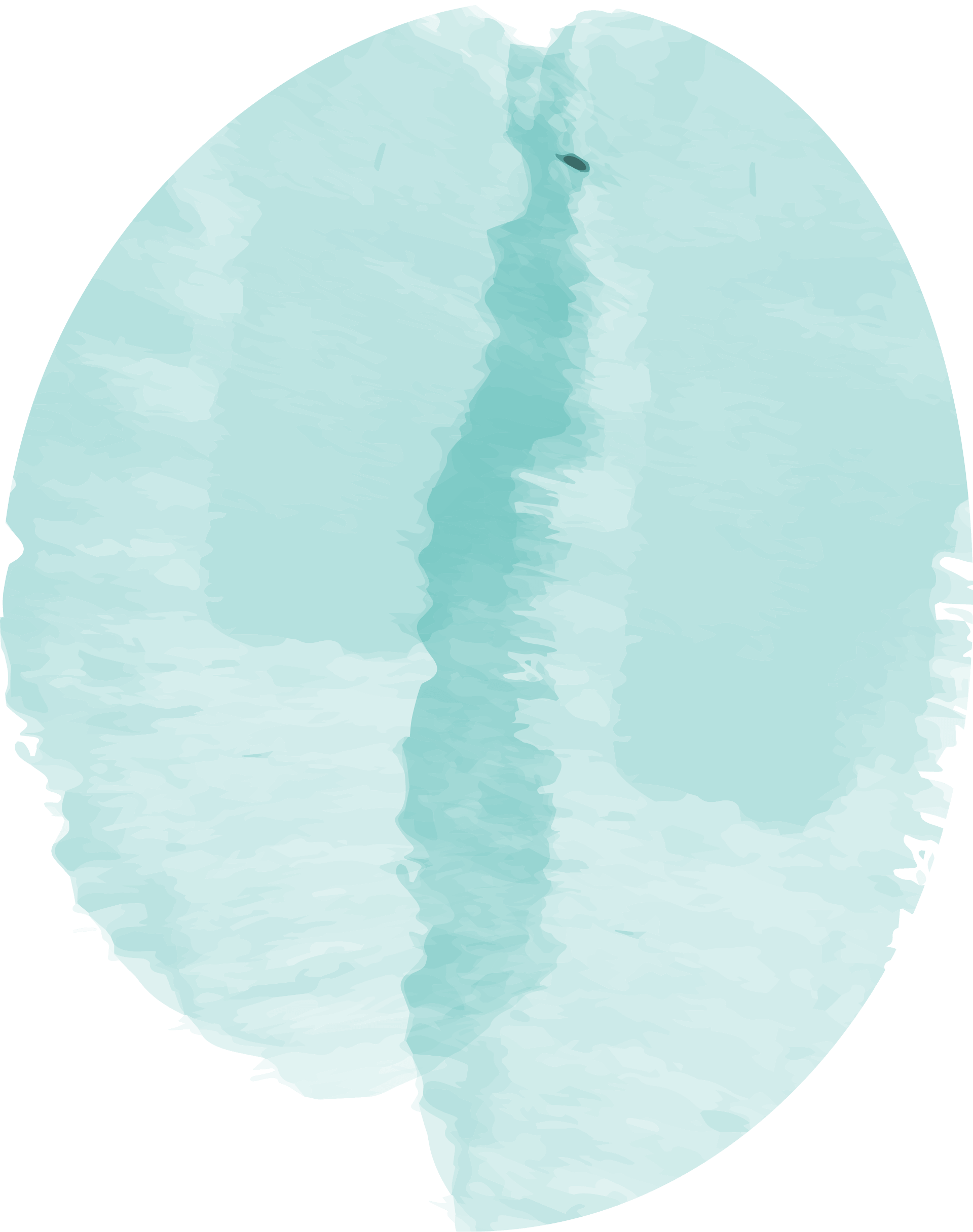 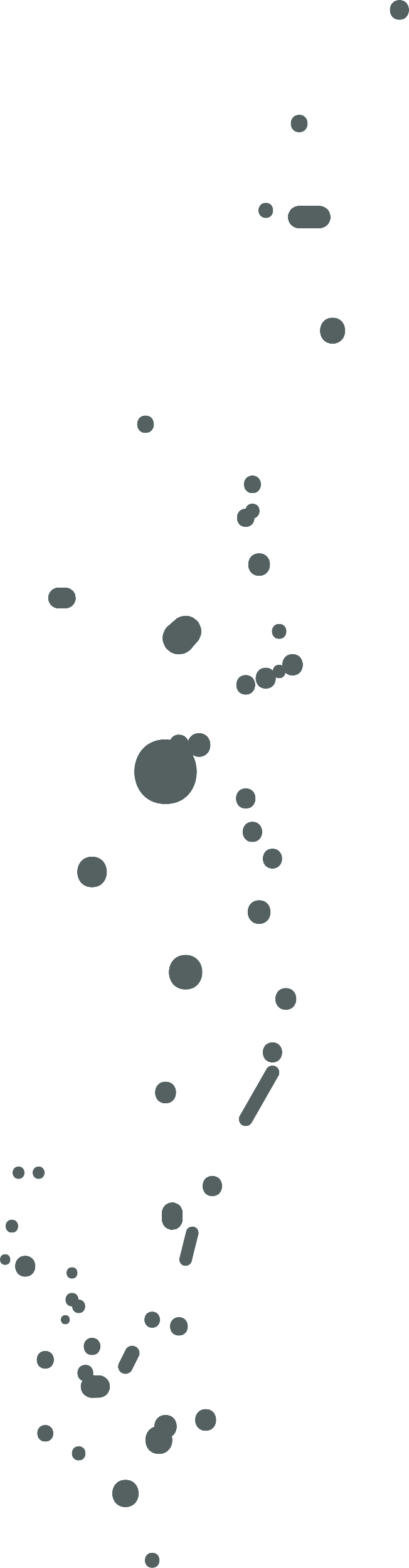 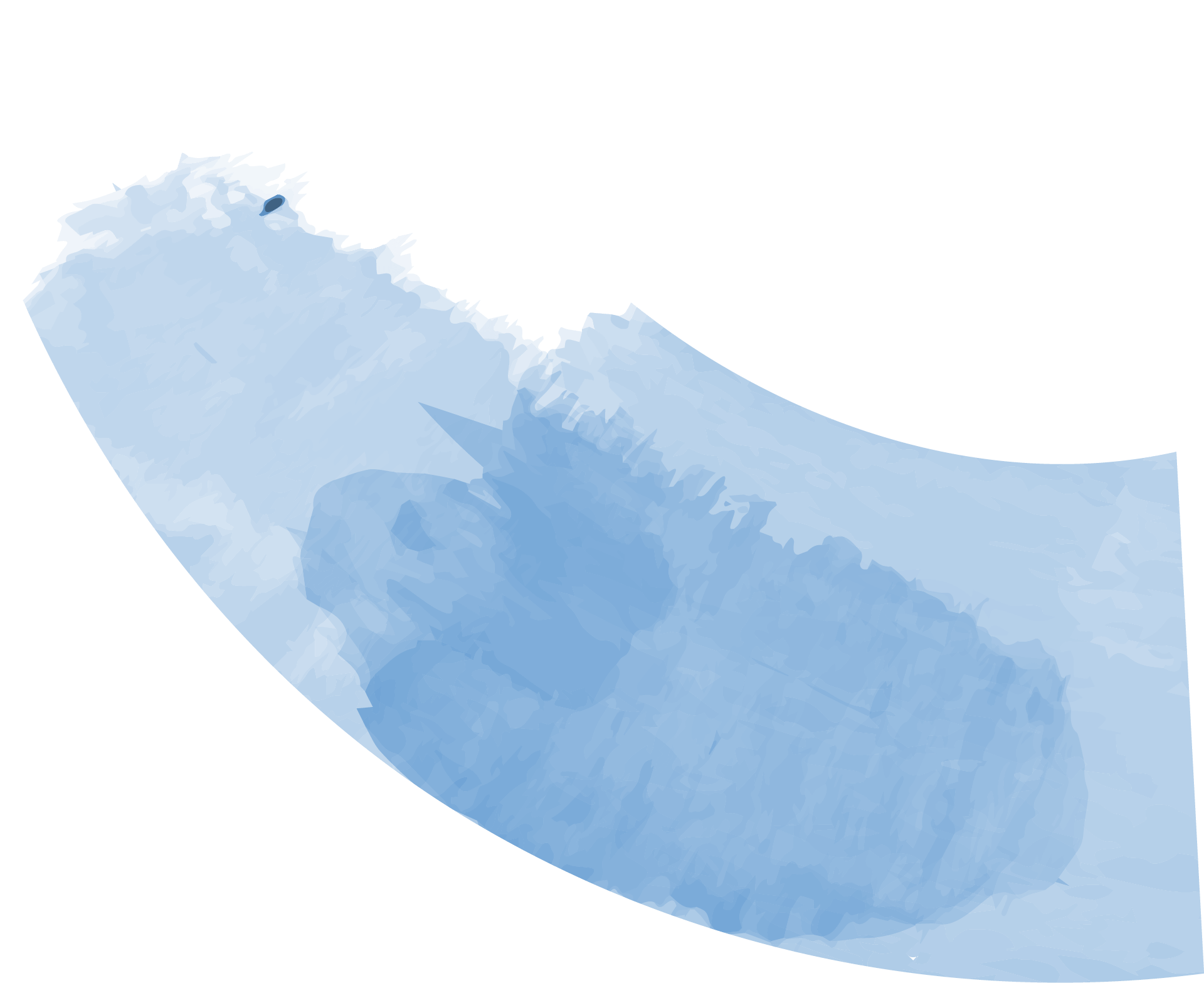 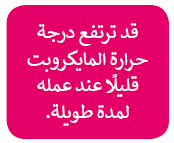 الحرارة
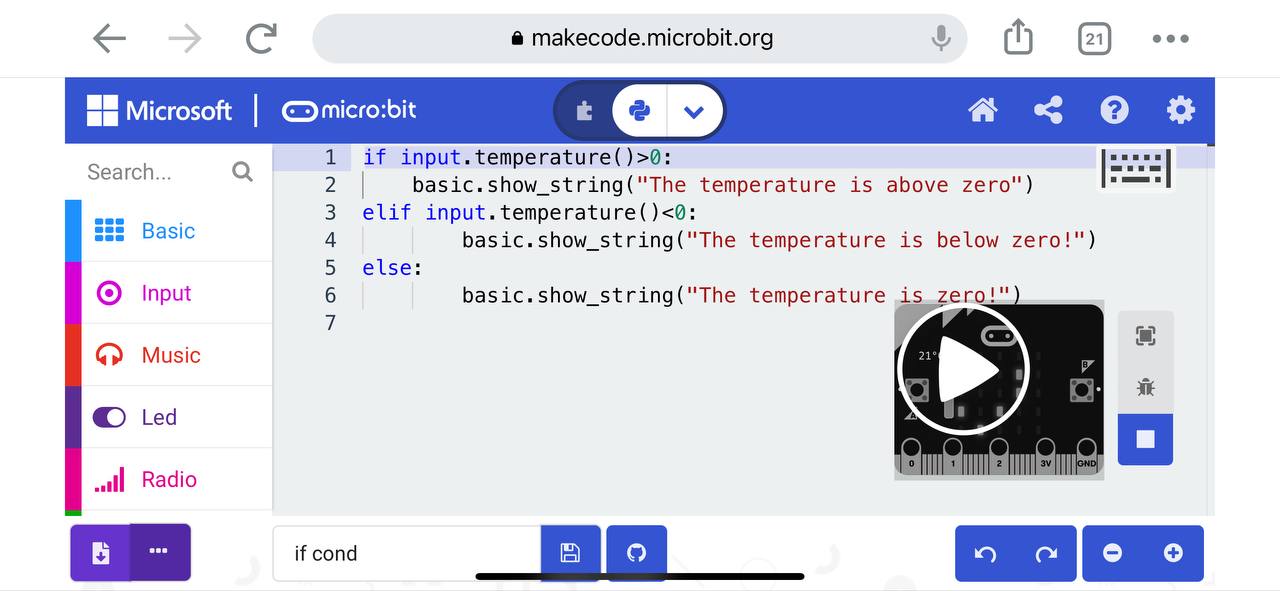 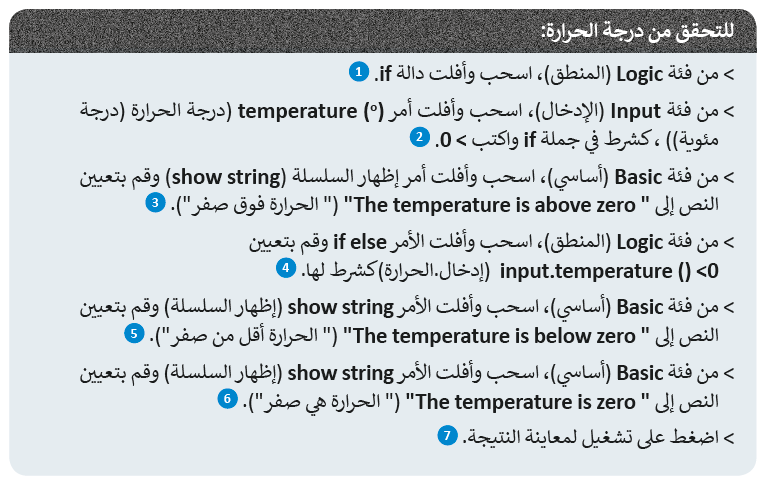 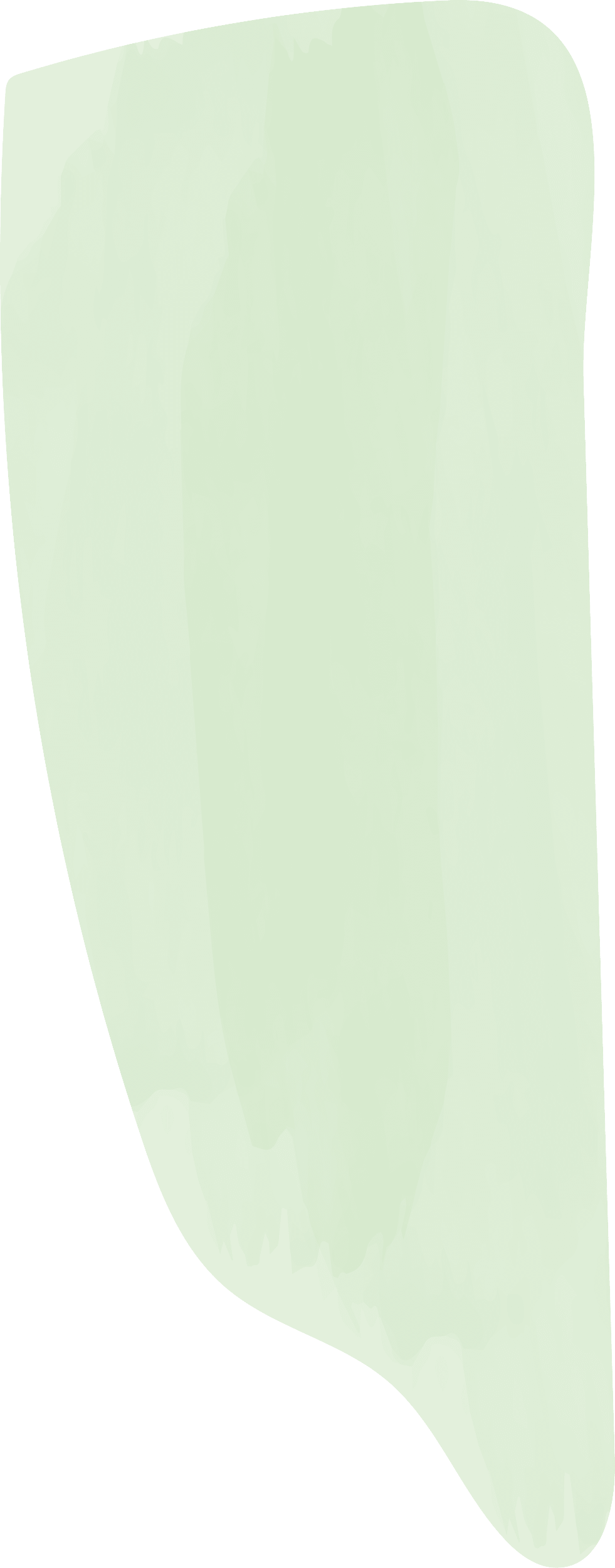 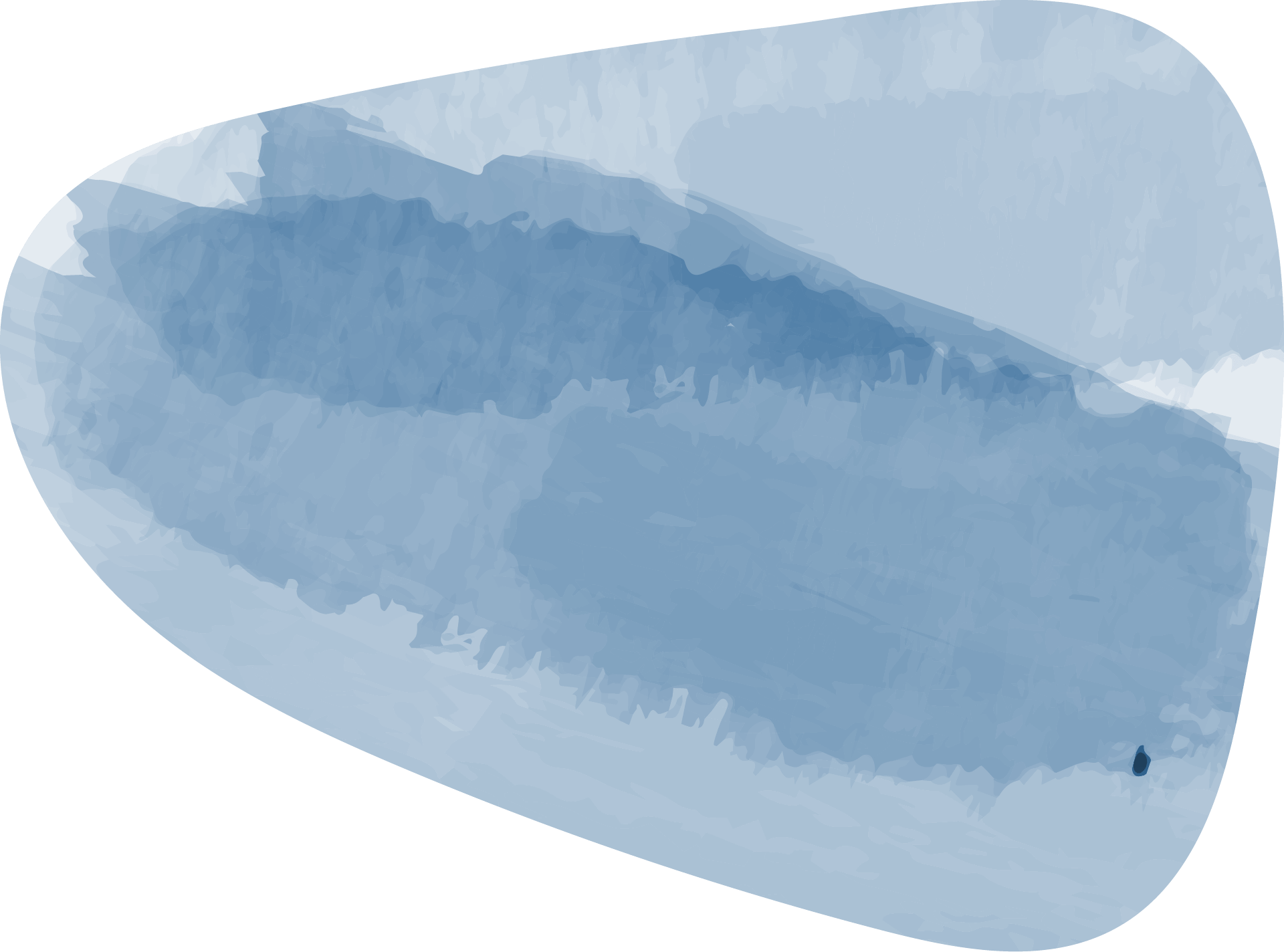 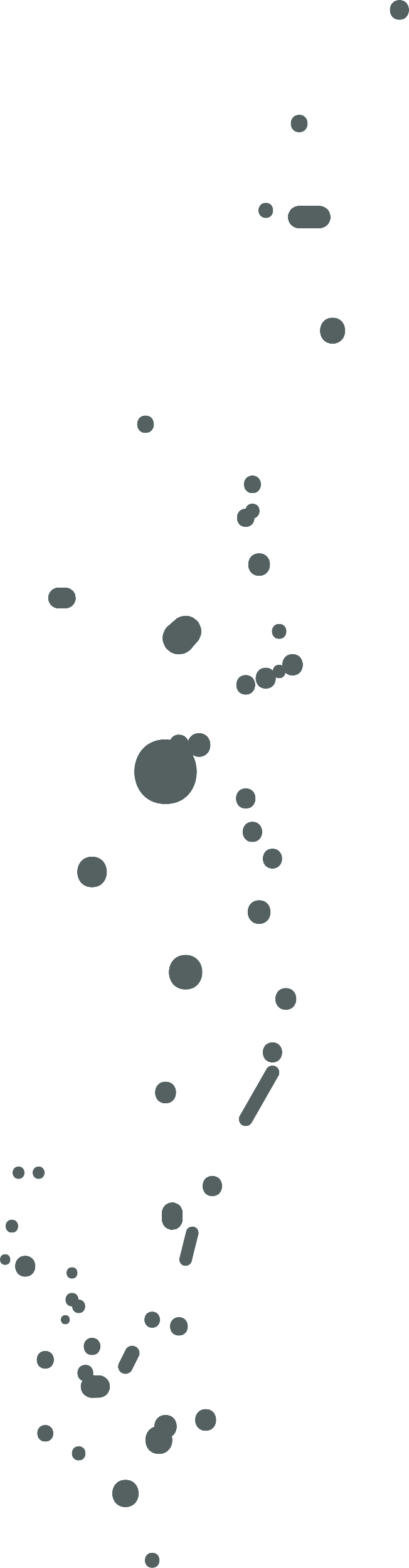 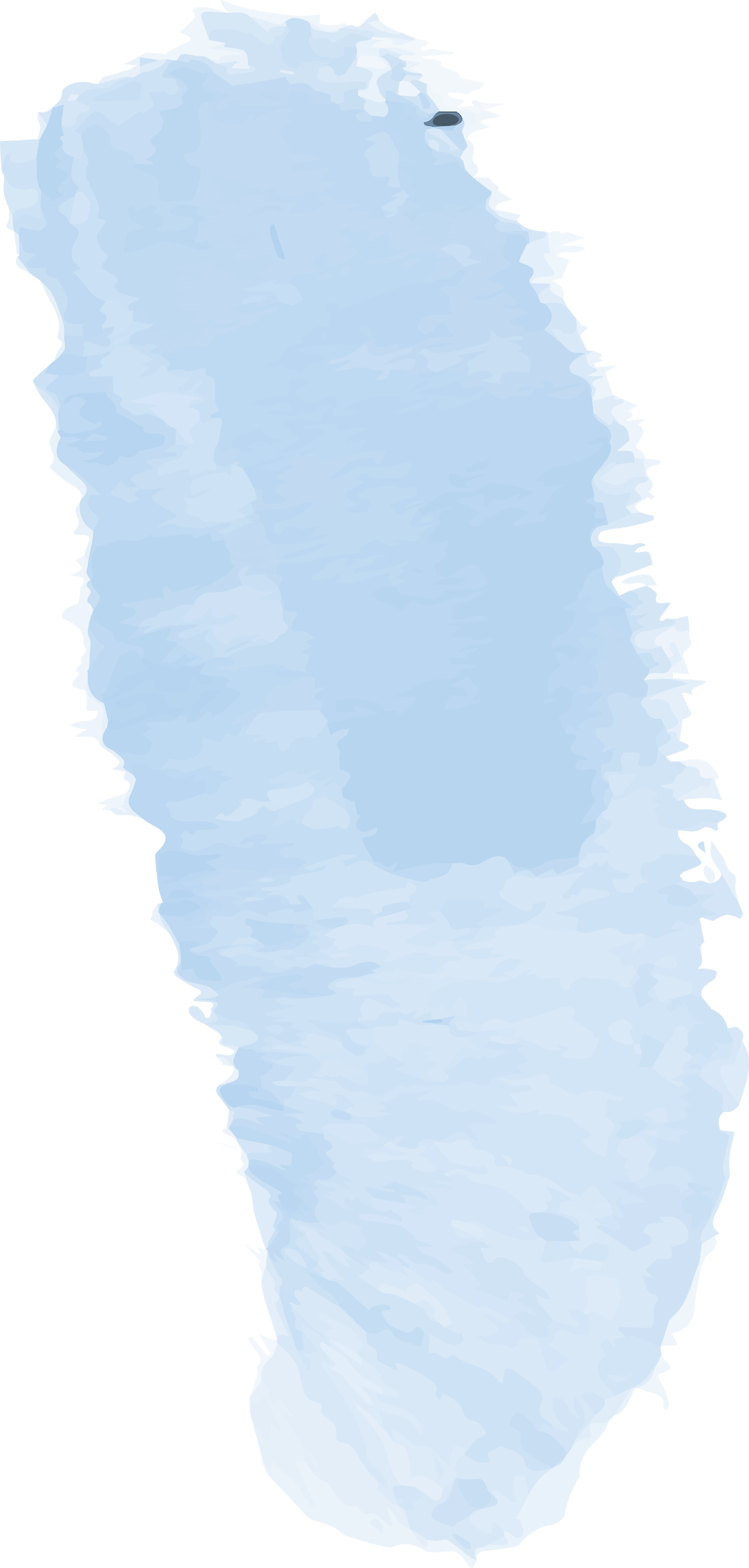 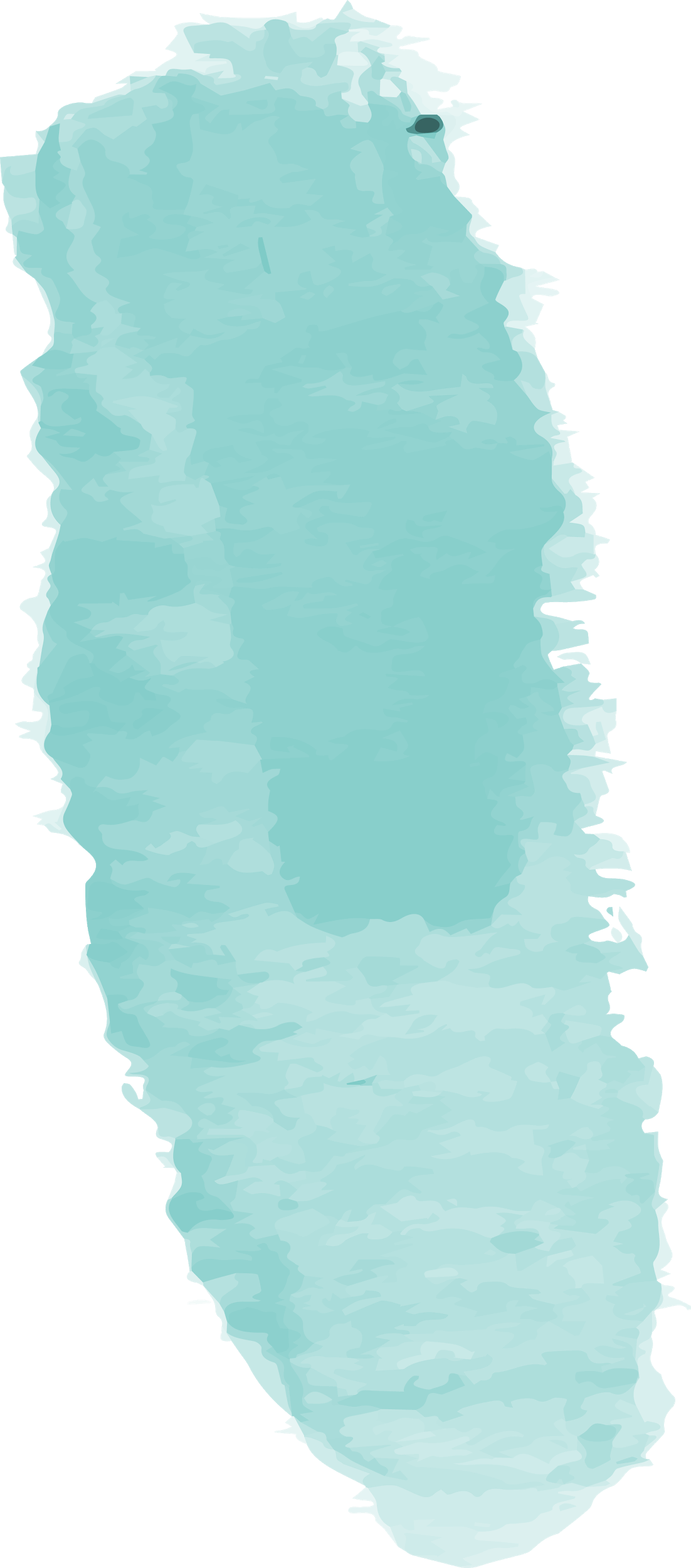 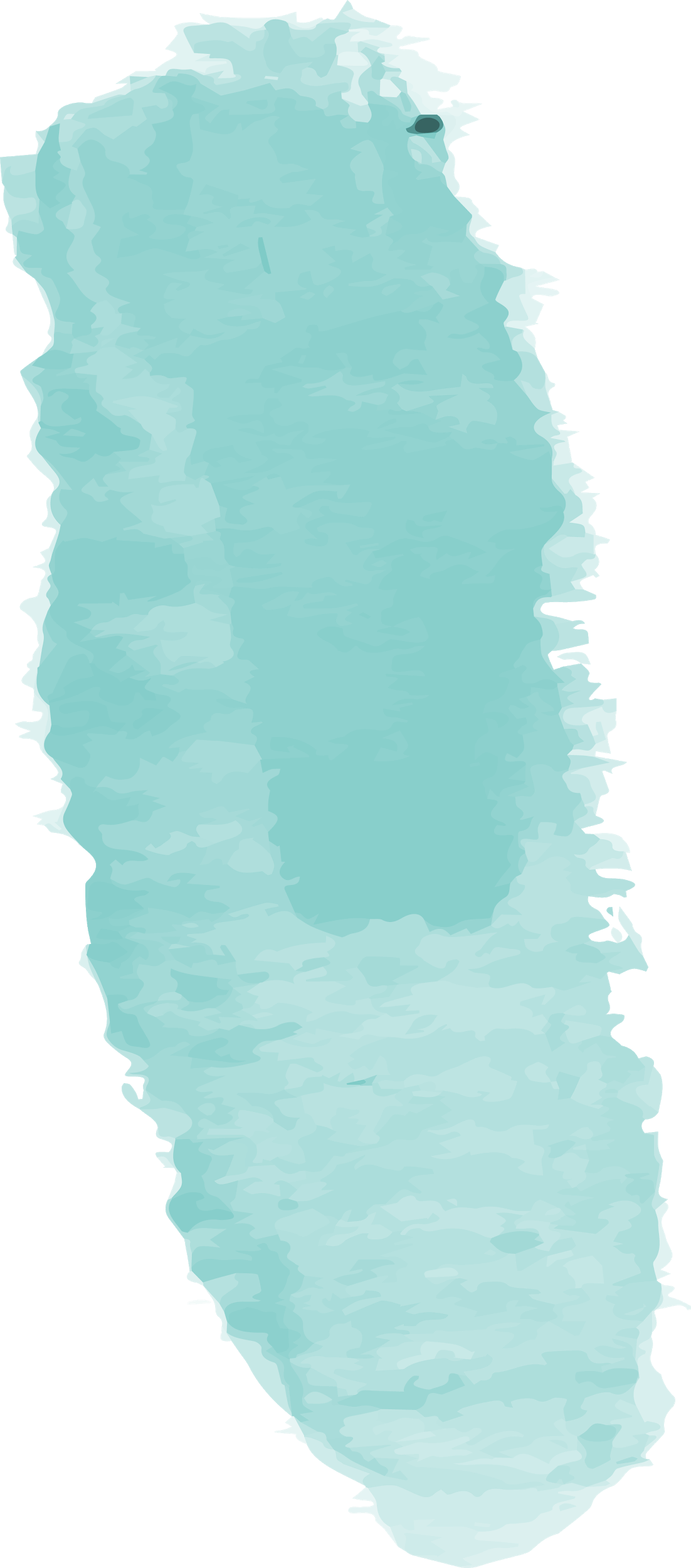 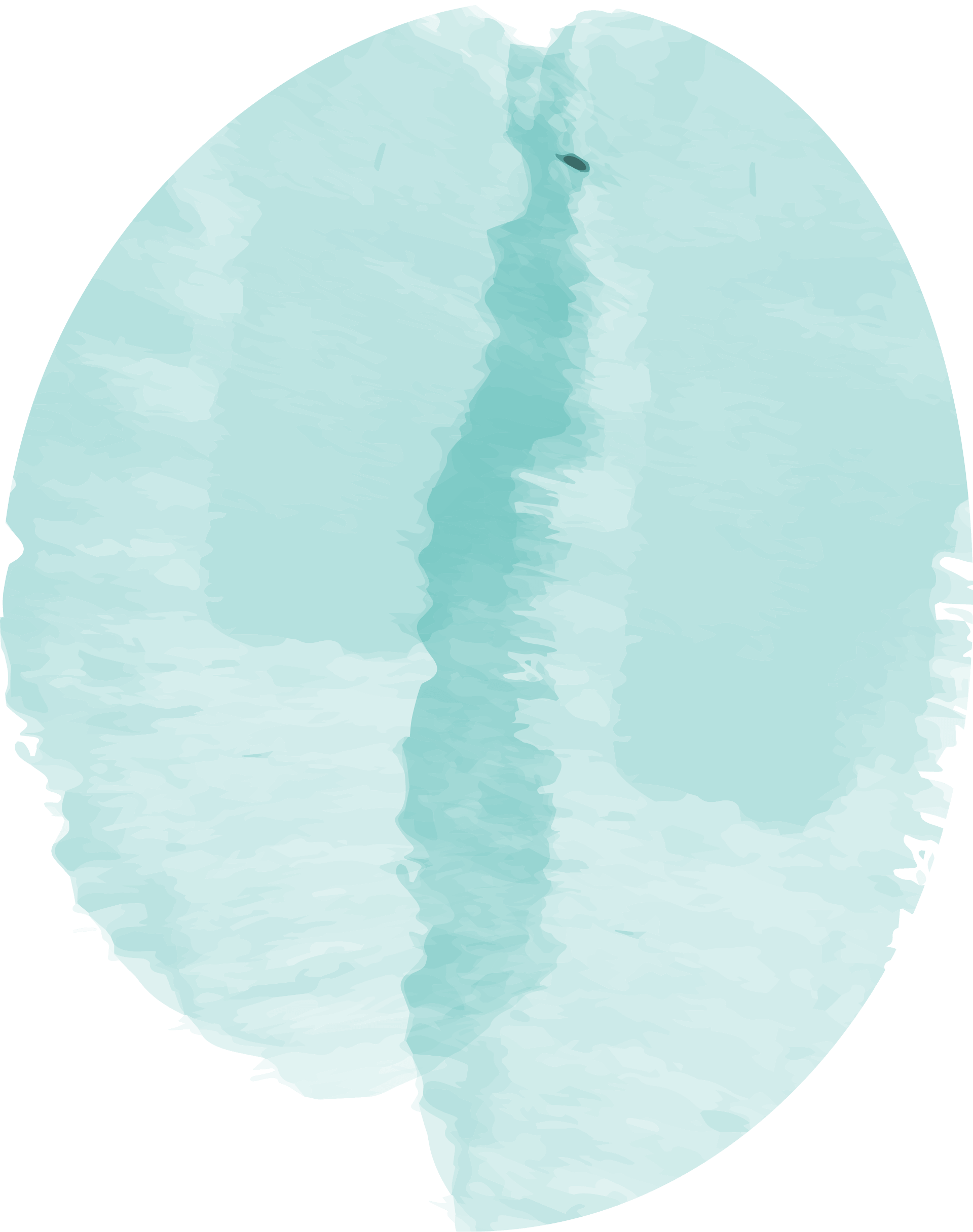 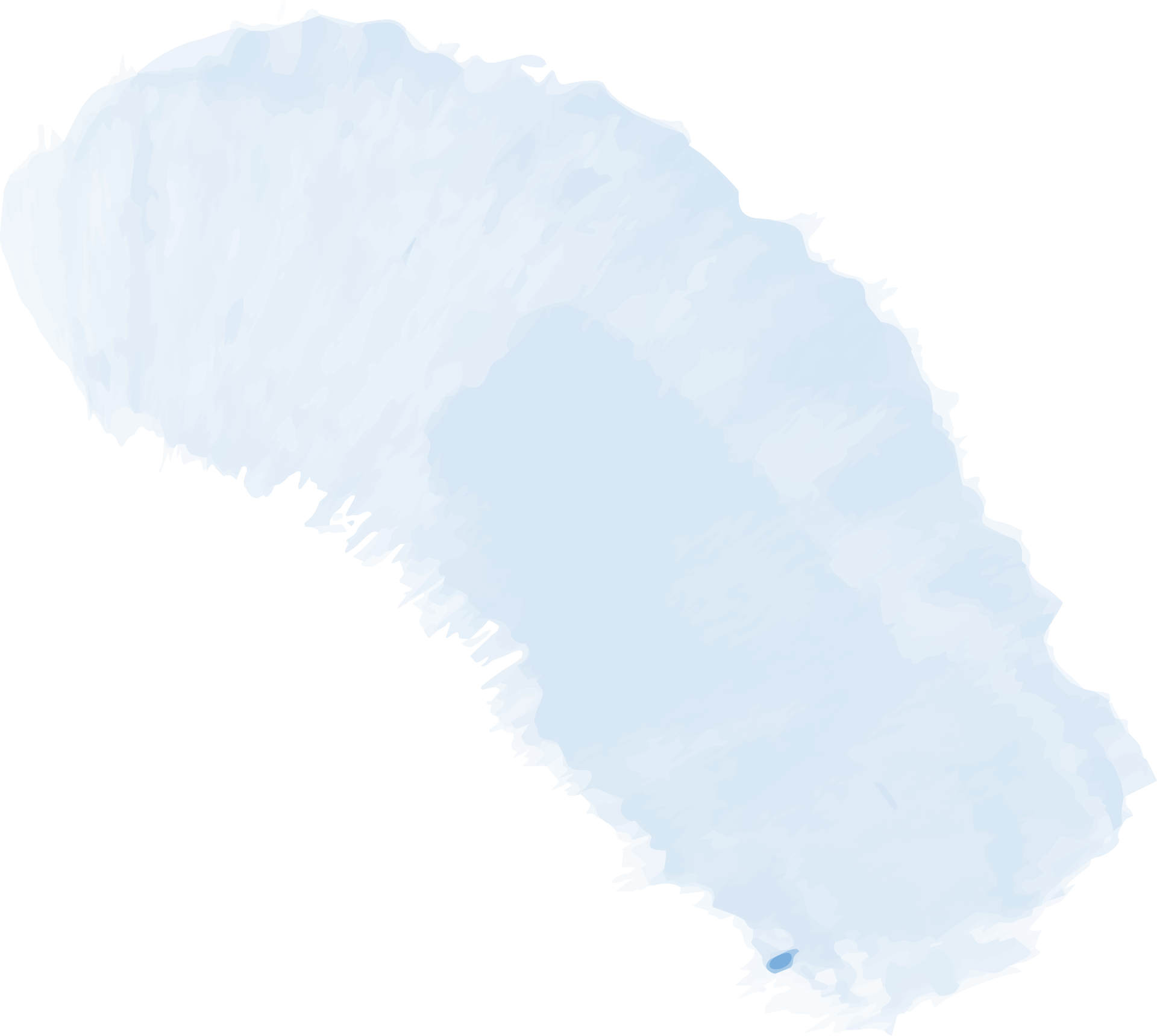 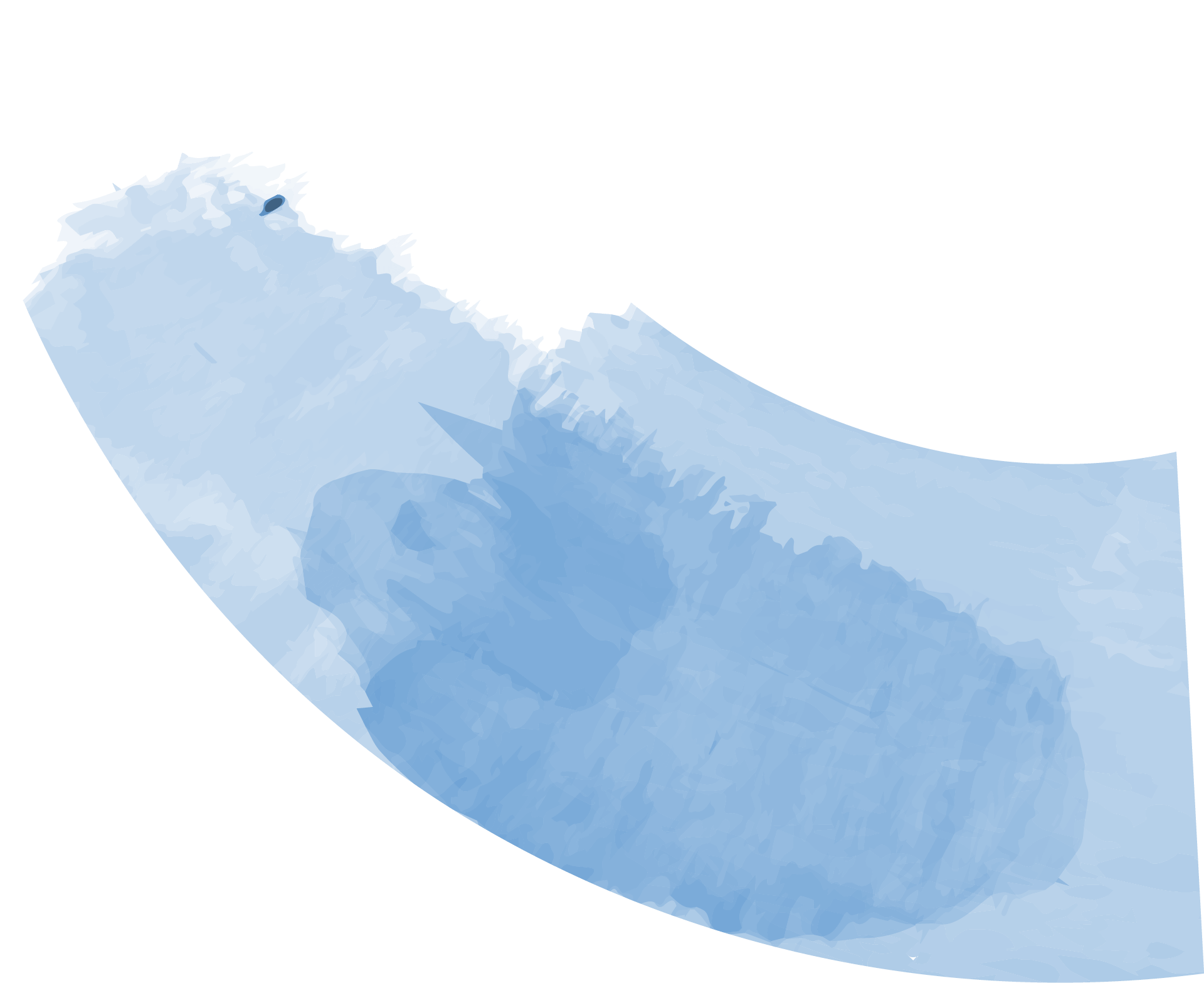 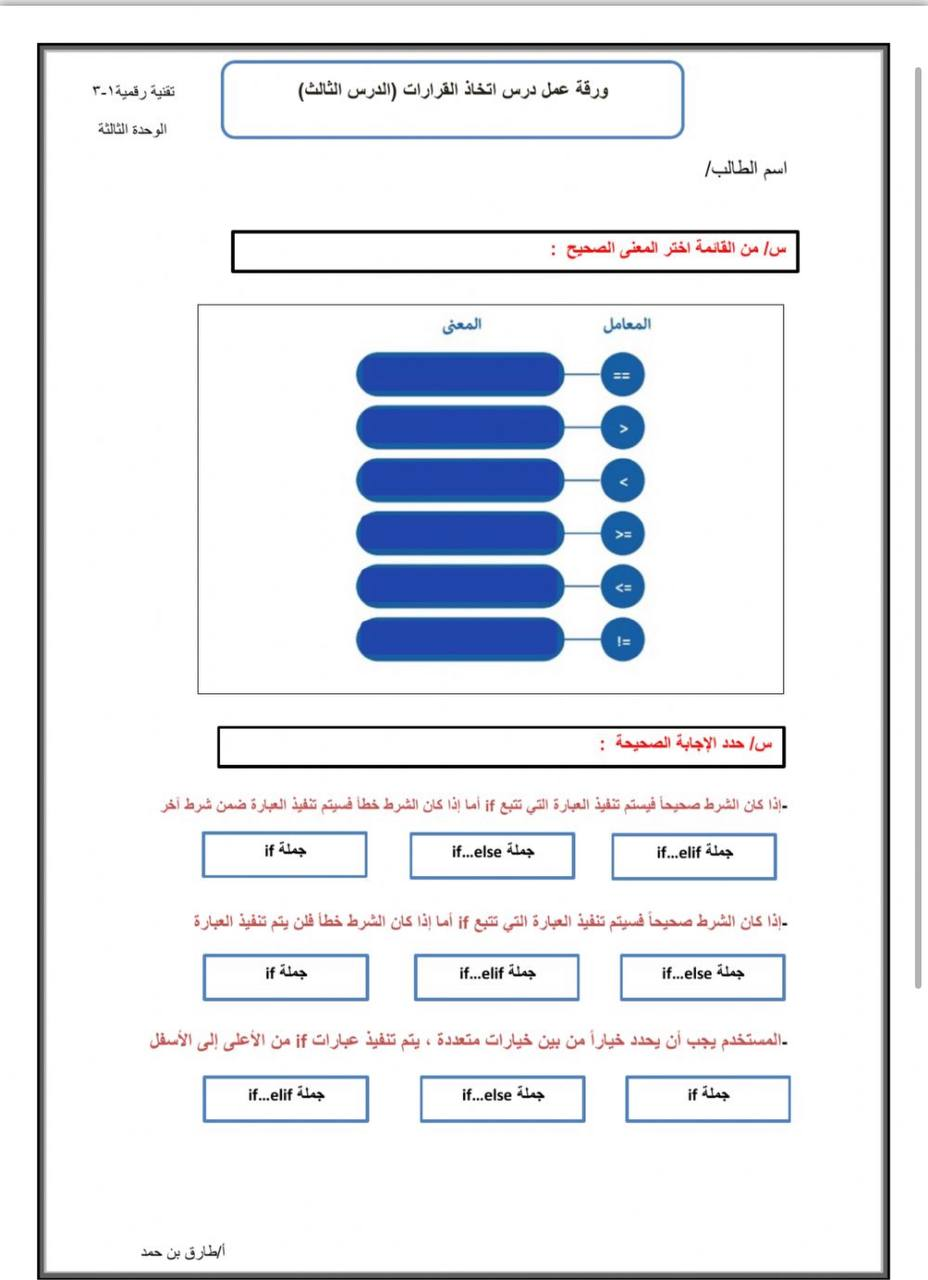 تقويم ختامي
[Speaker Notes: https://www.liveworksheets.com/uo3053196jb]
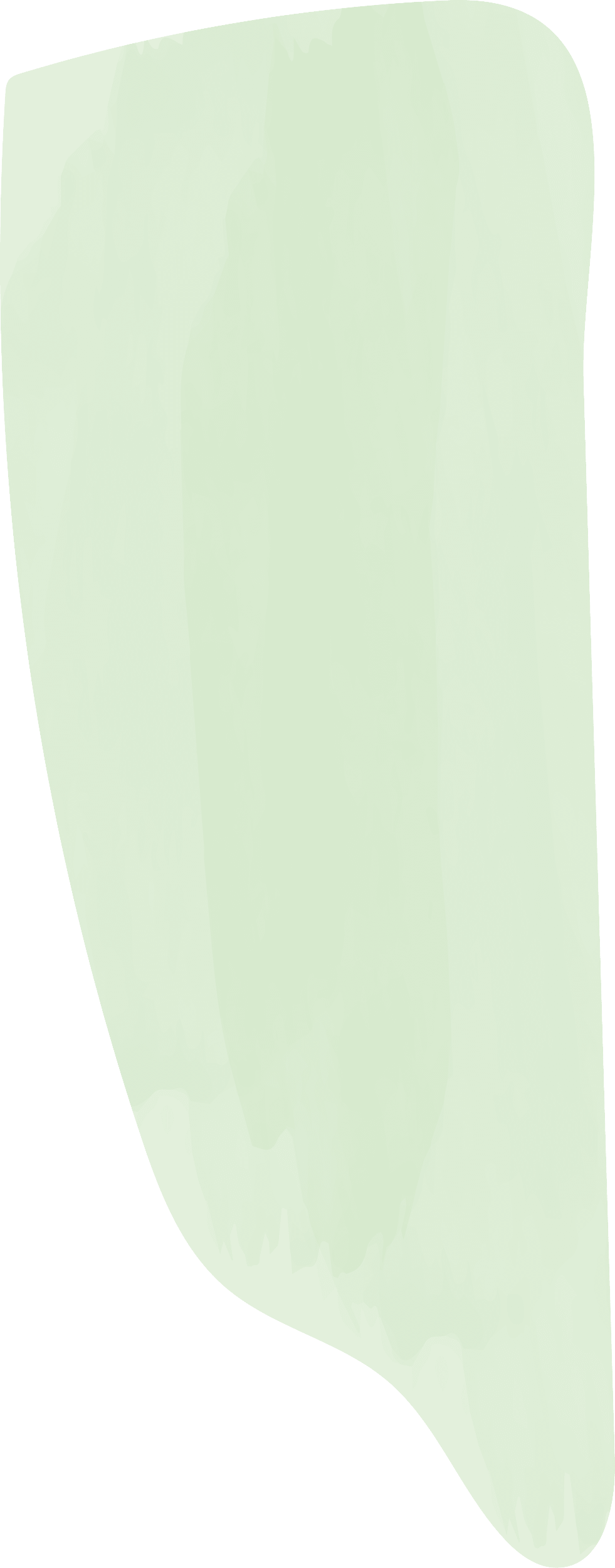 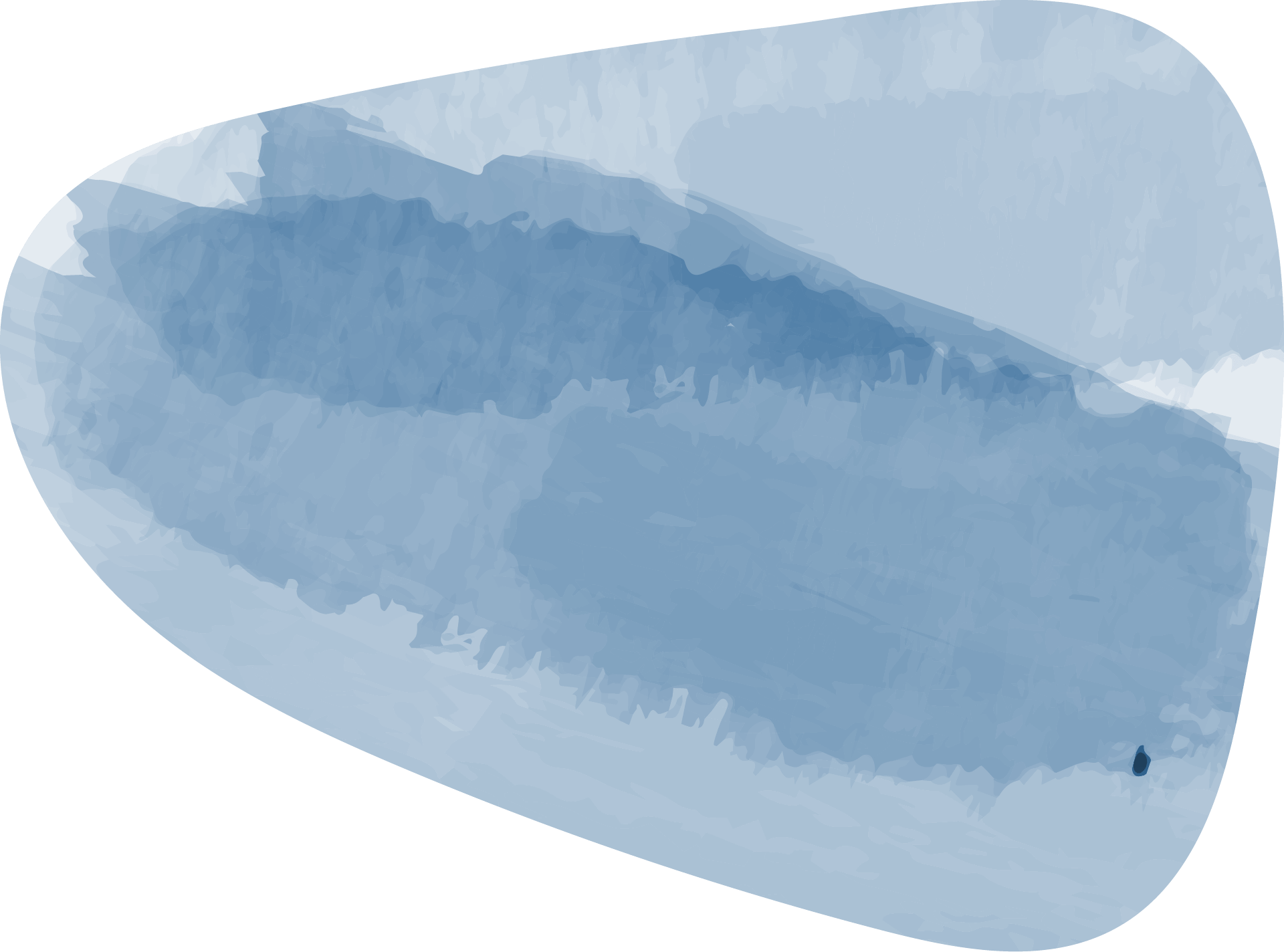 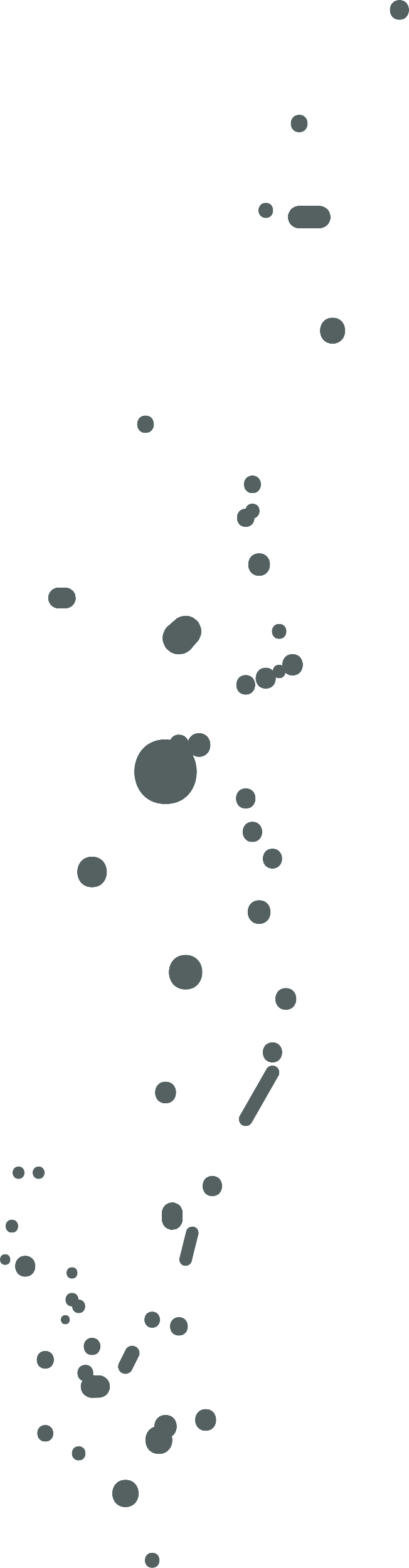 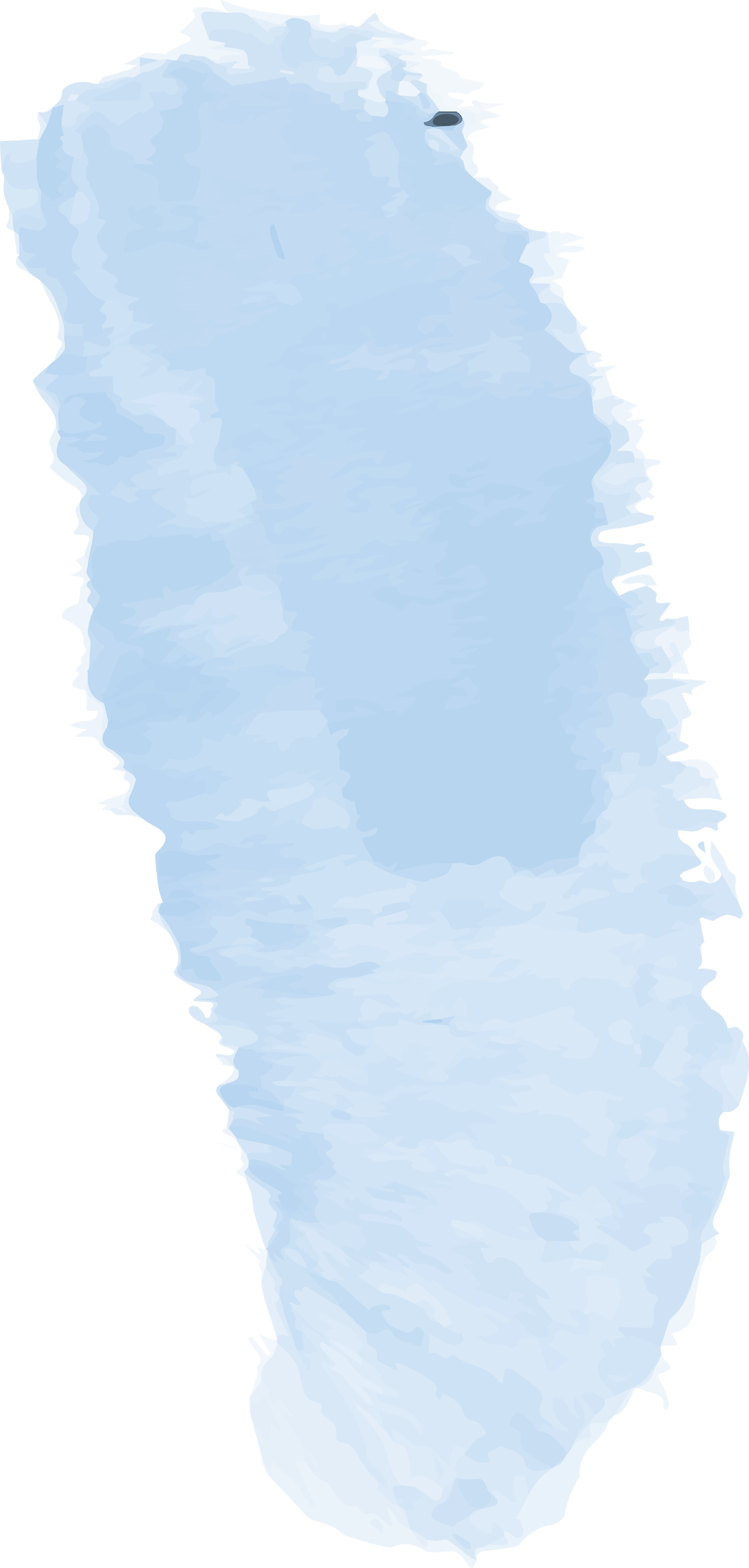 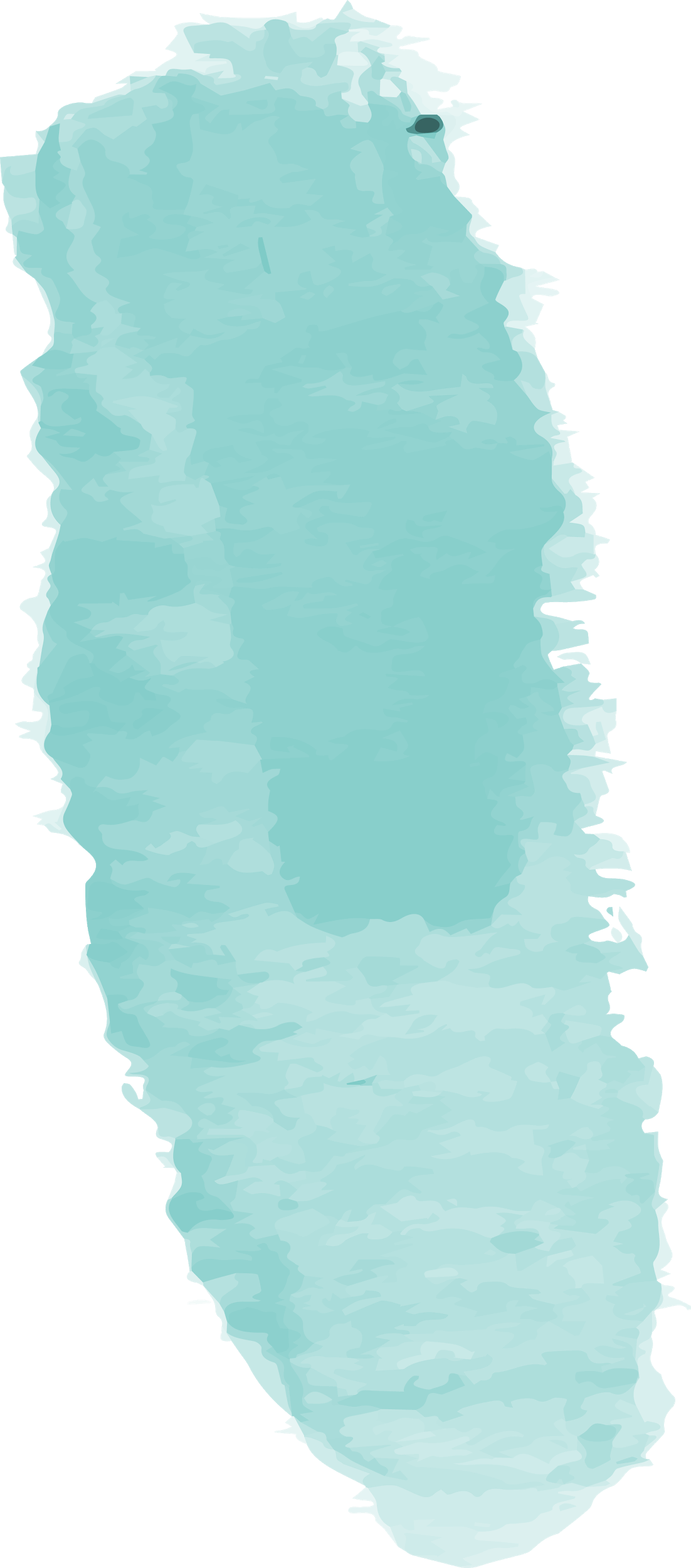 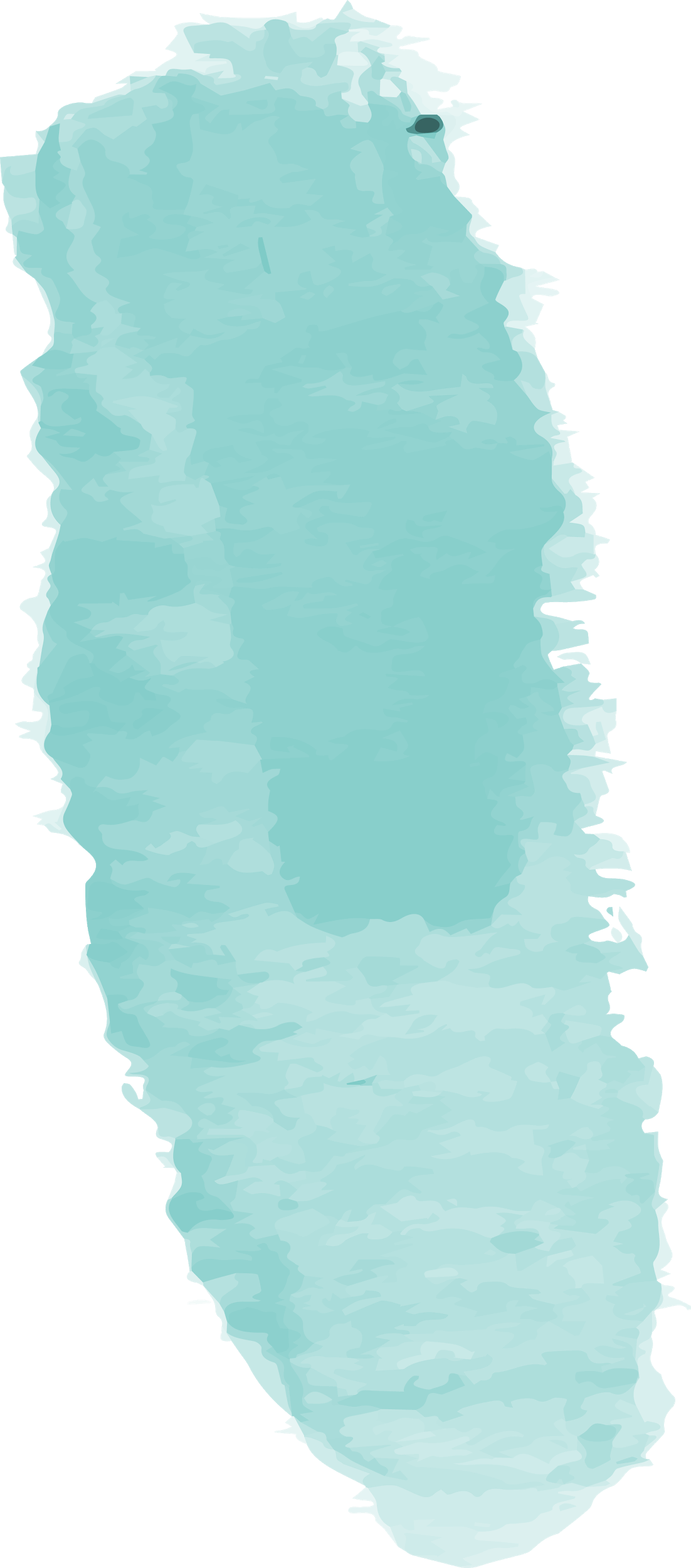 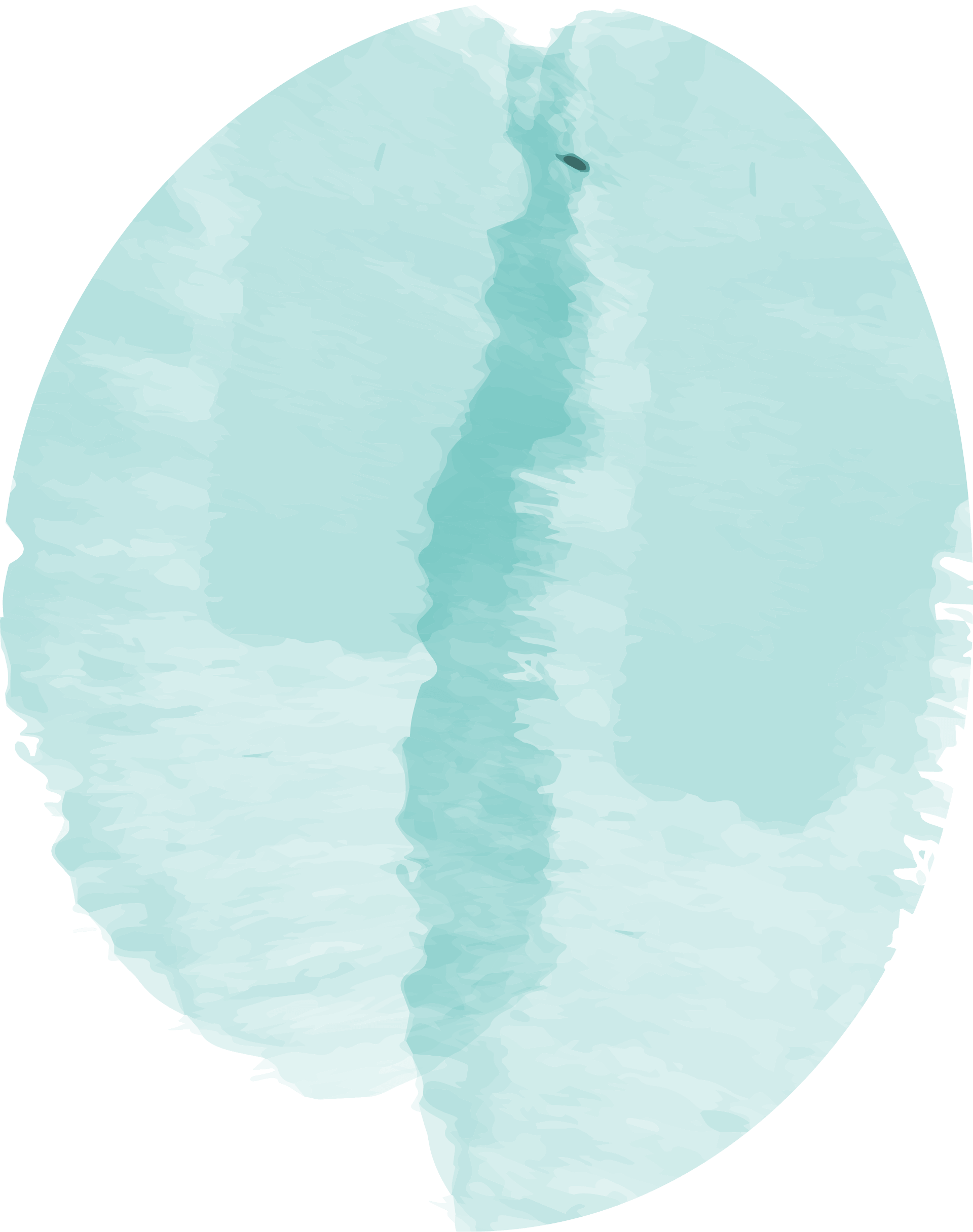 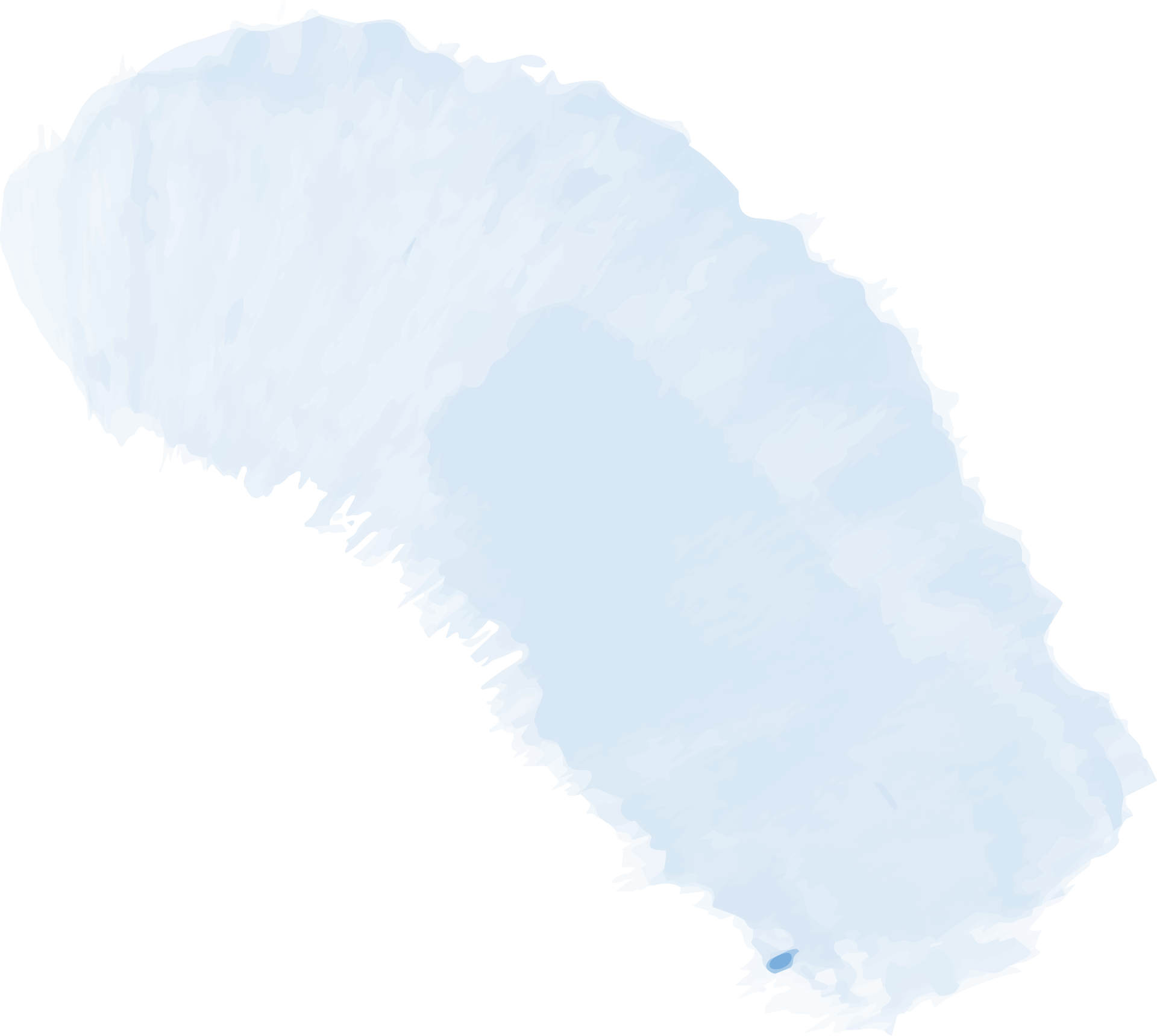 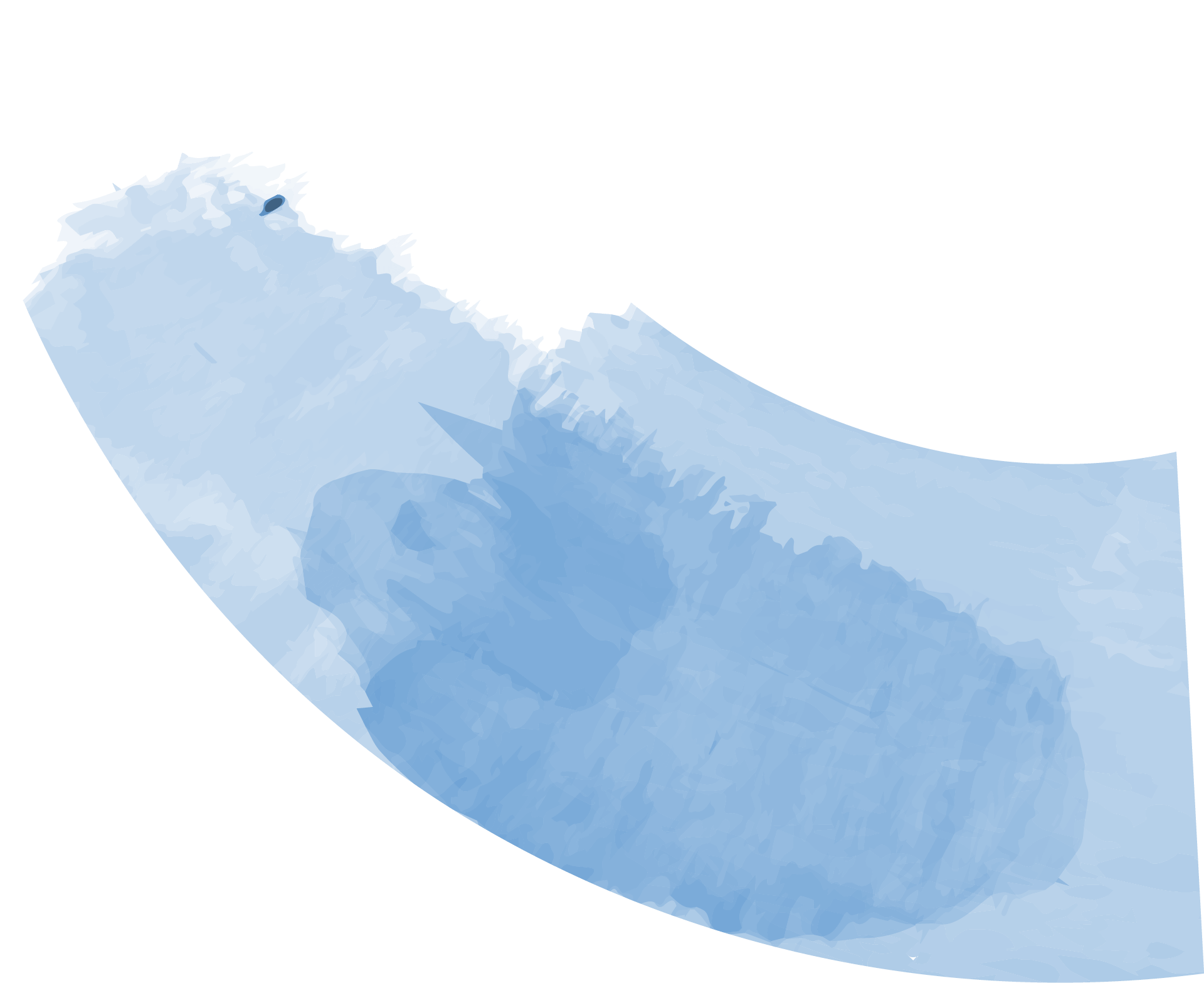 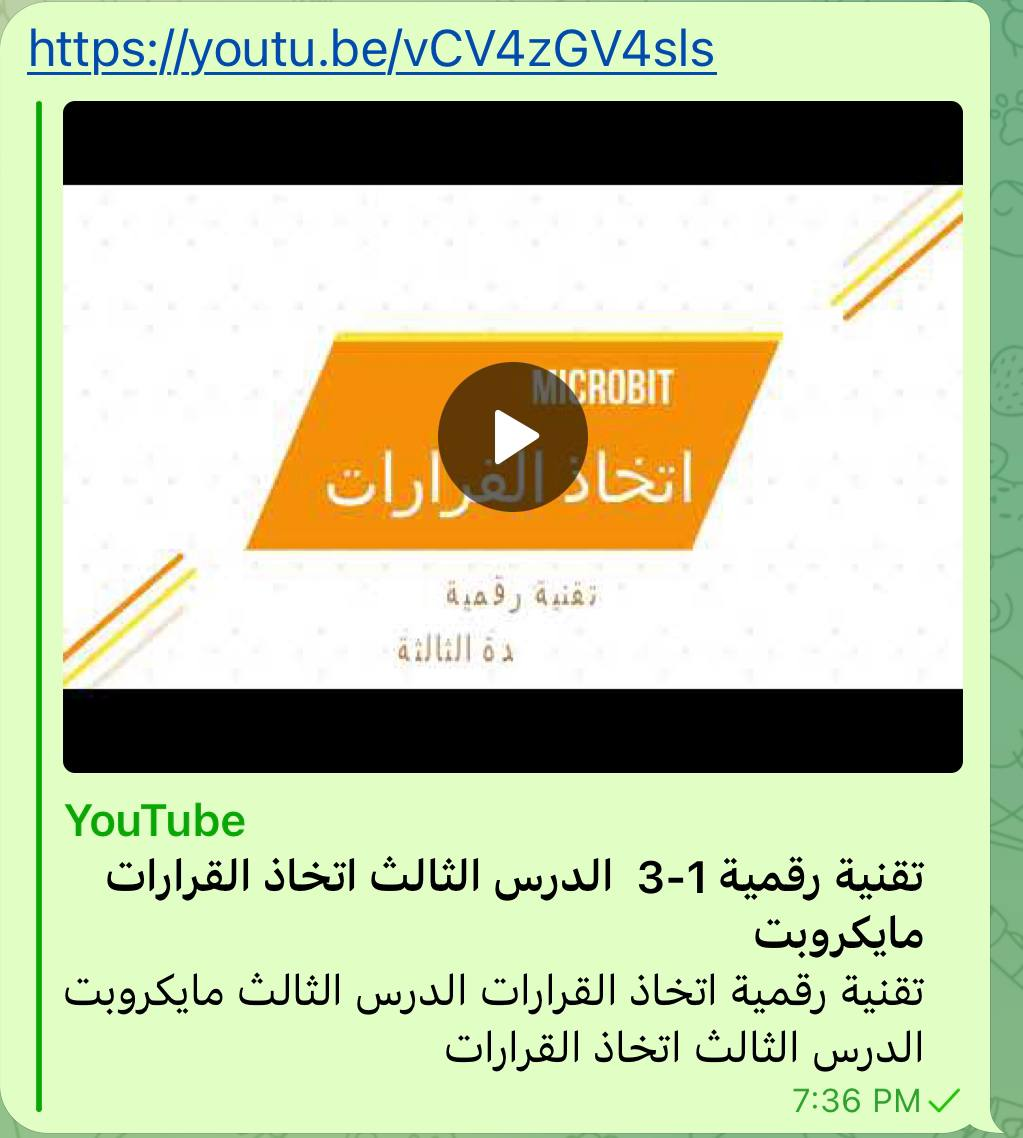 شرح مبسط للدرس الثالث
الإثراء
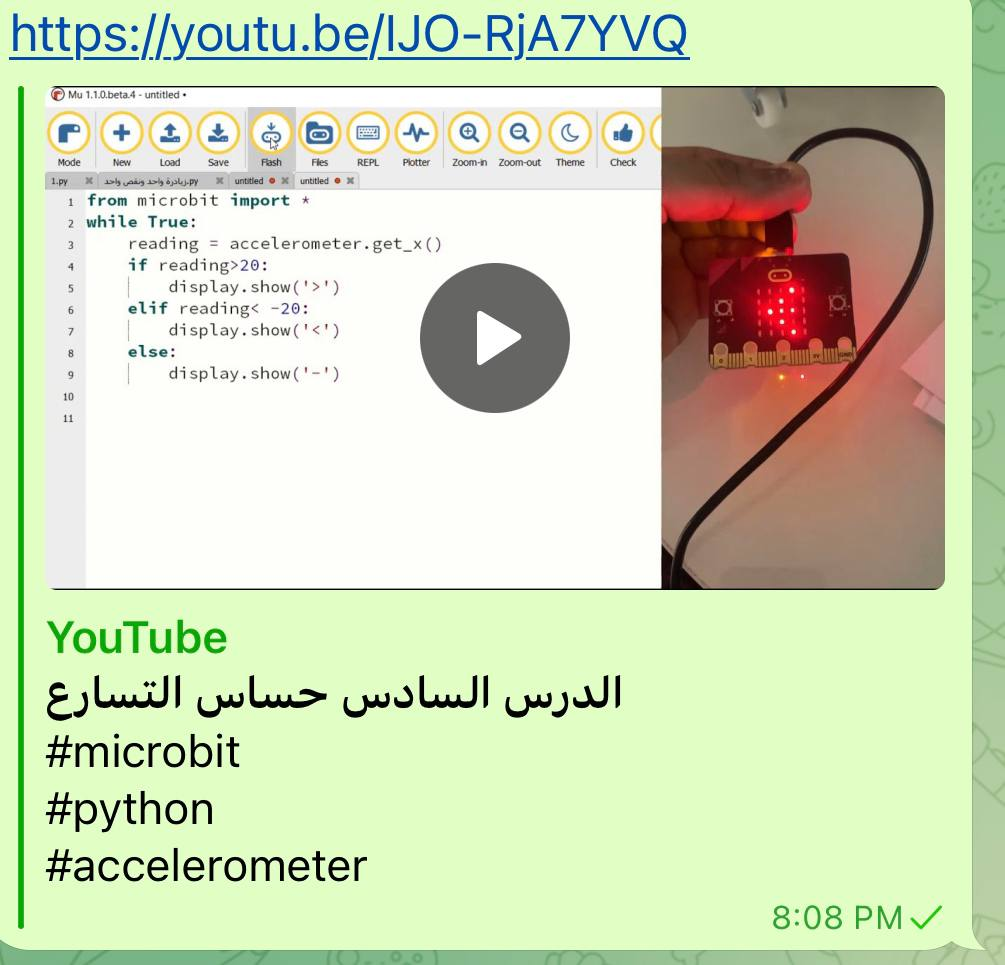 مشروع حساب التسارع
[Speaker Notes: https://youtu.be/vCV4zGV4sls
https://youtu.be/IJO-RjA7YVQ]
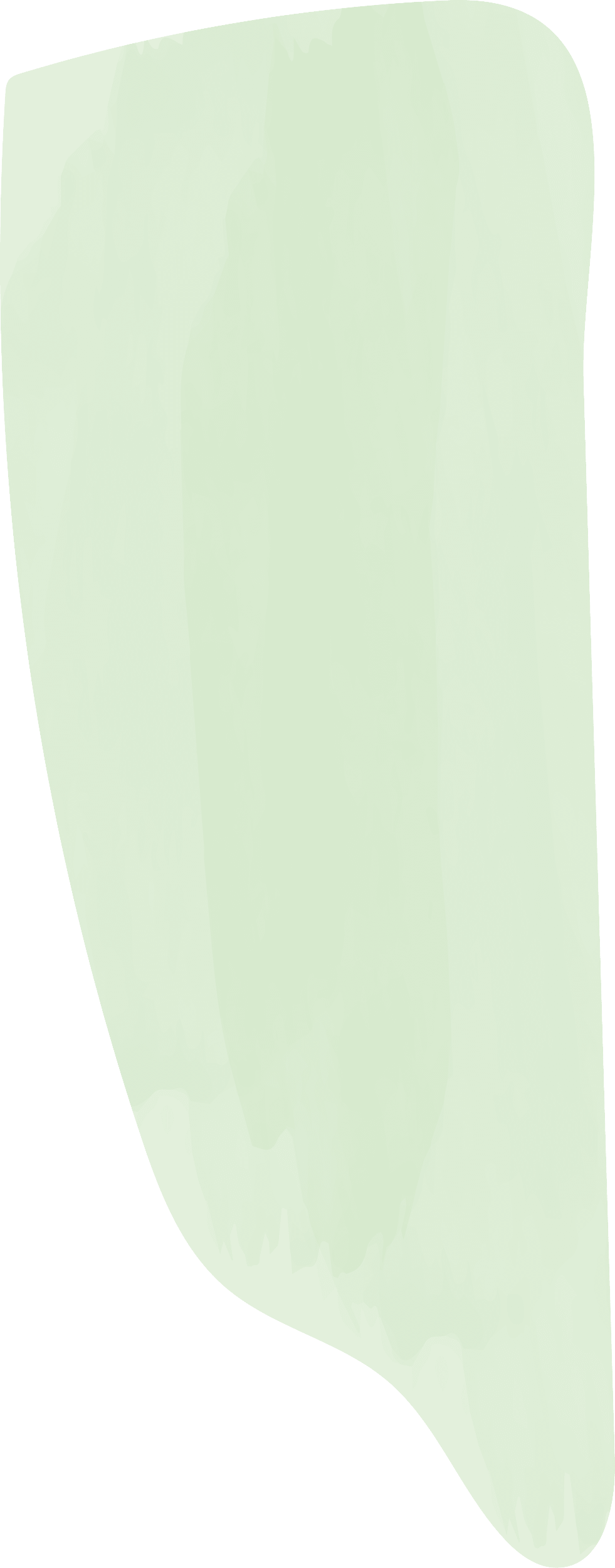 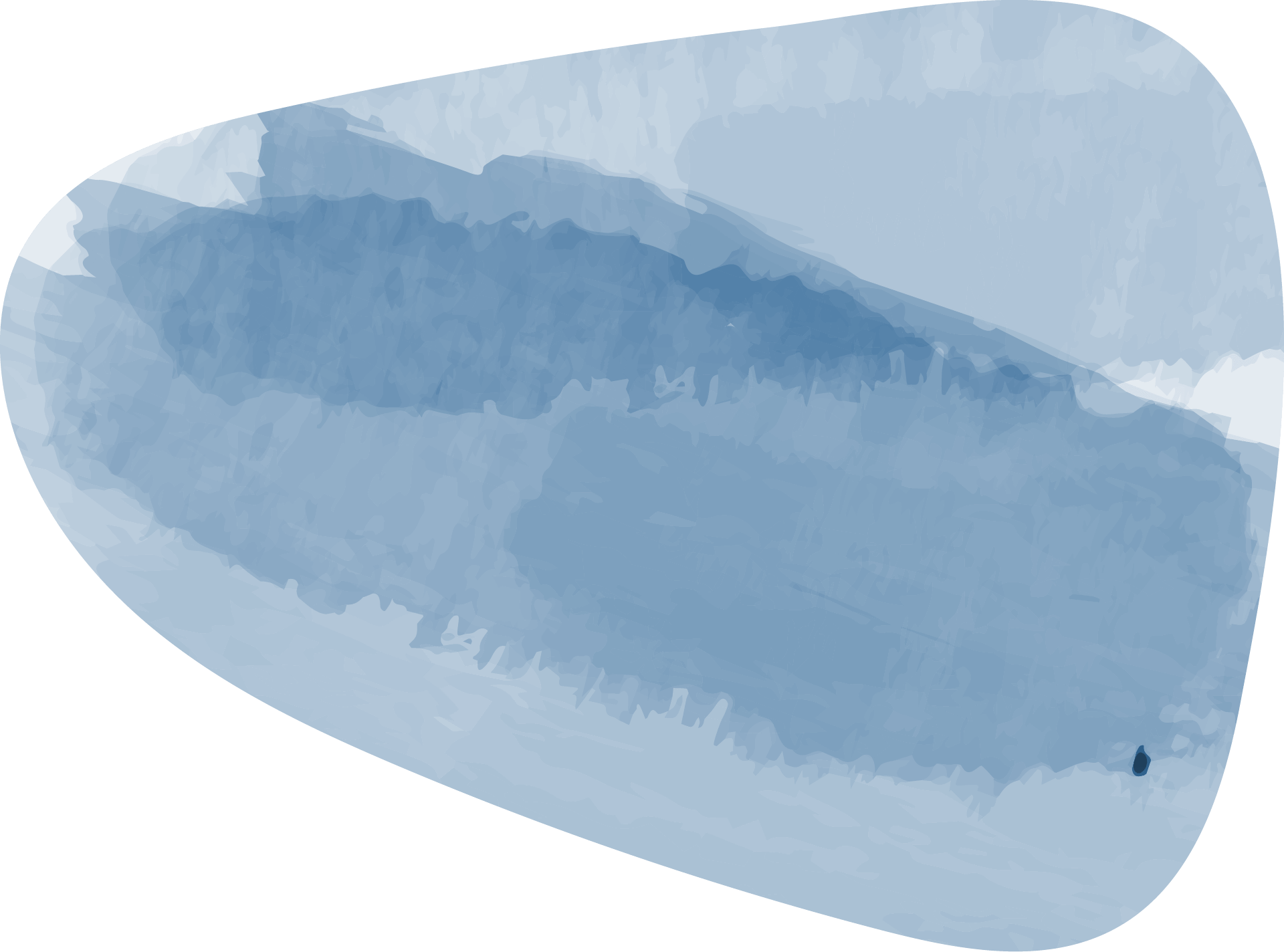 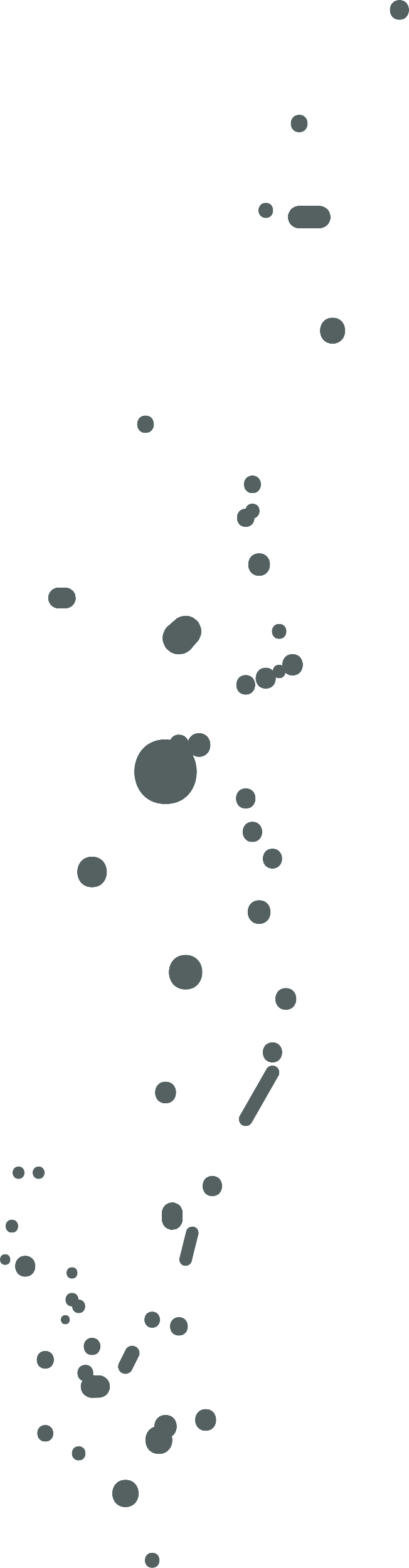 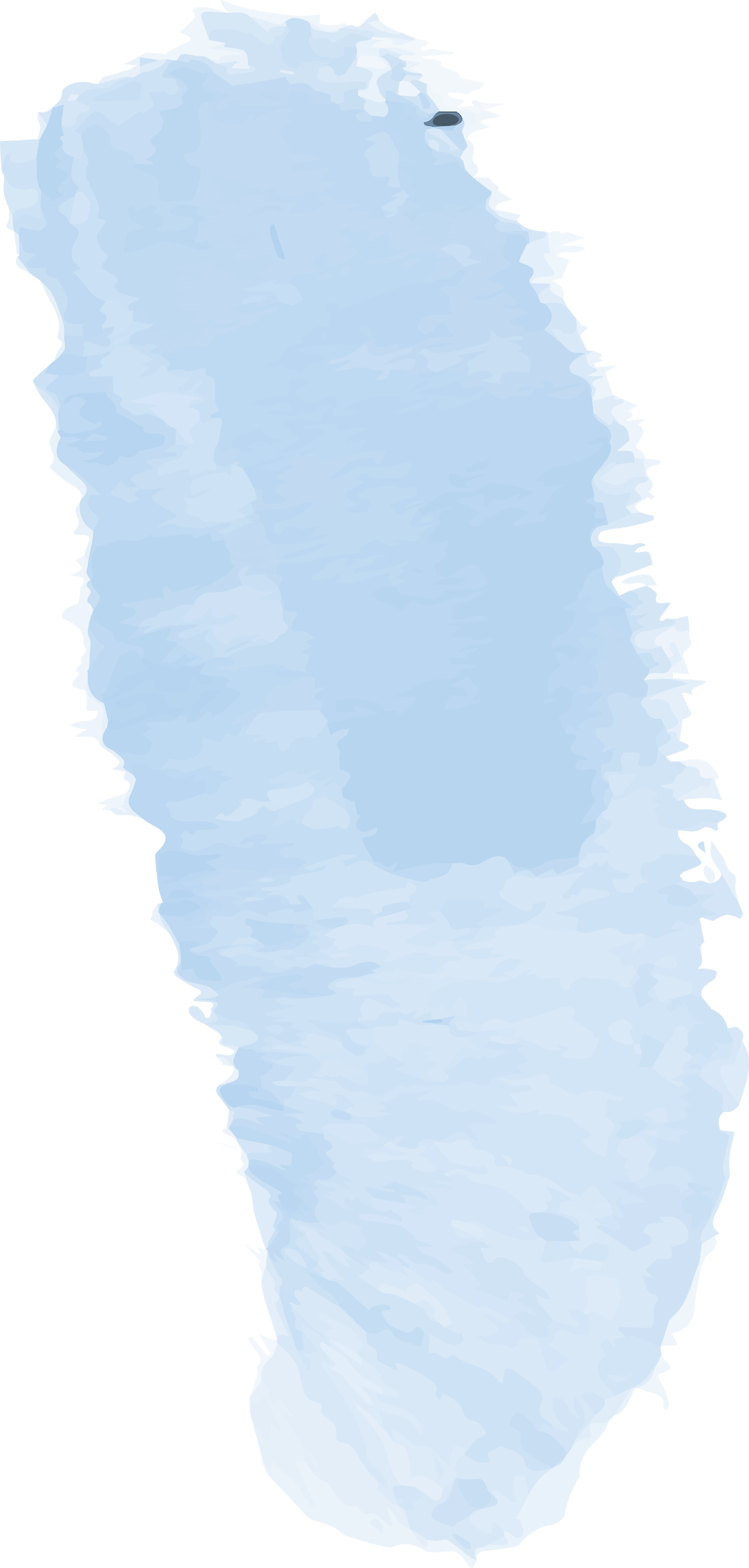 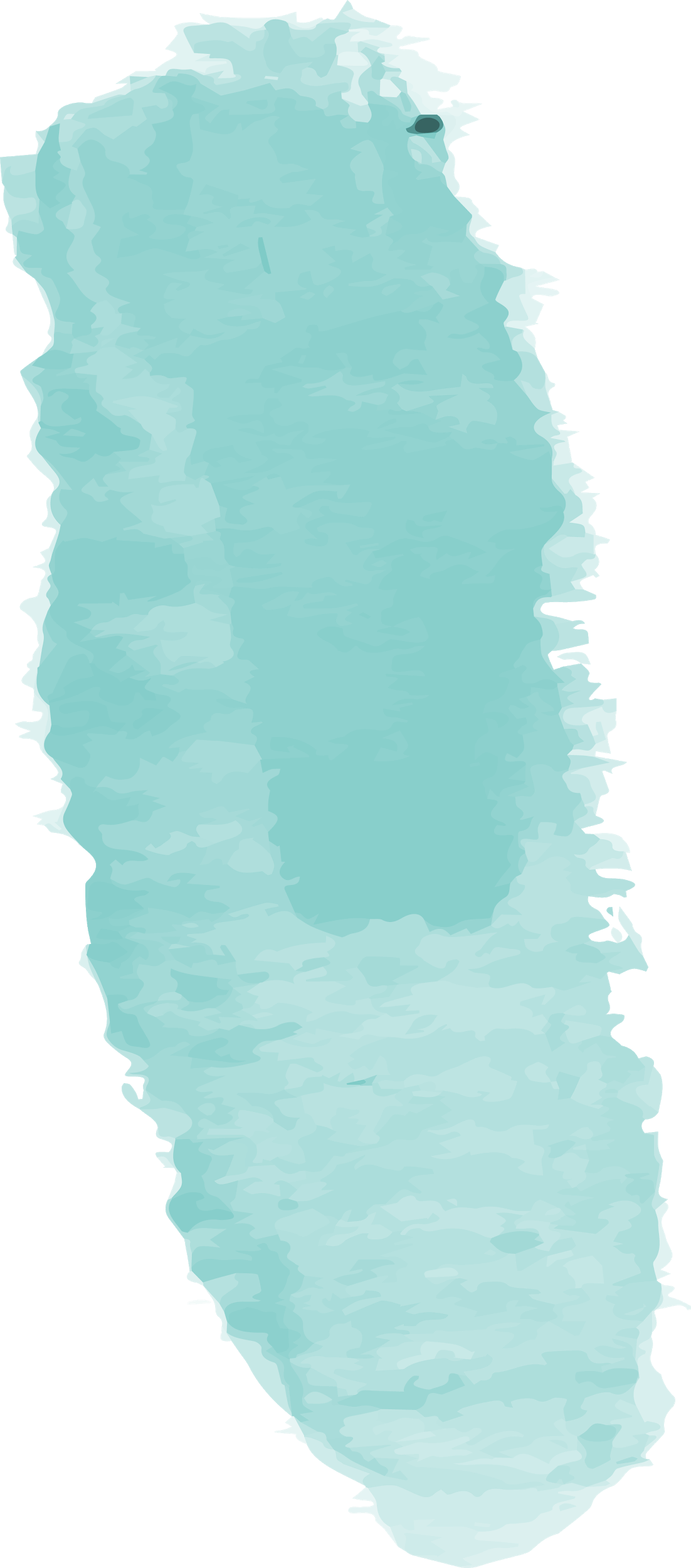 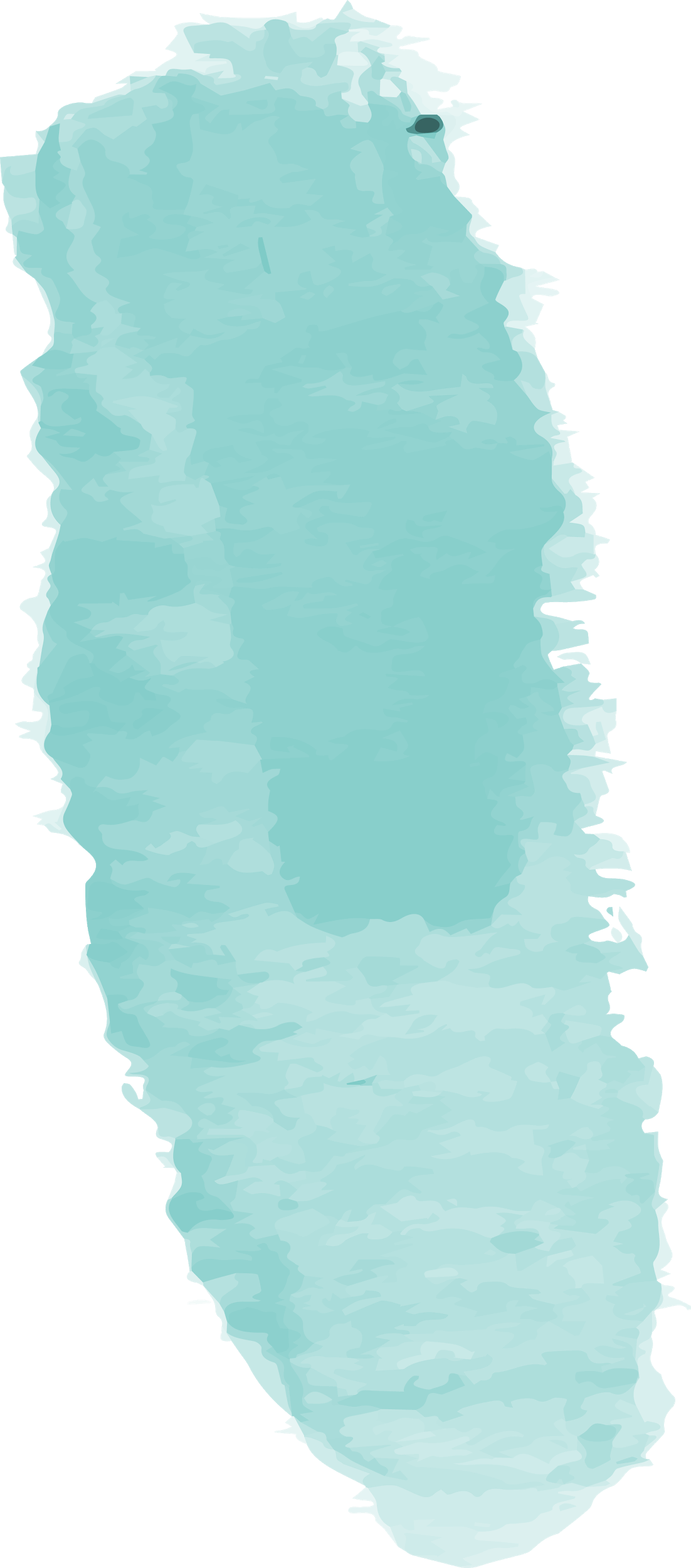 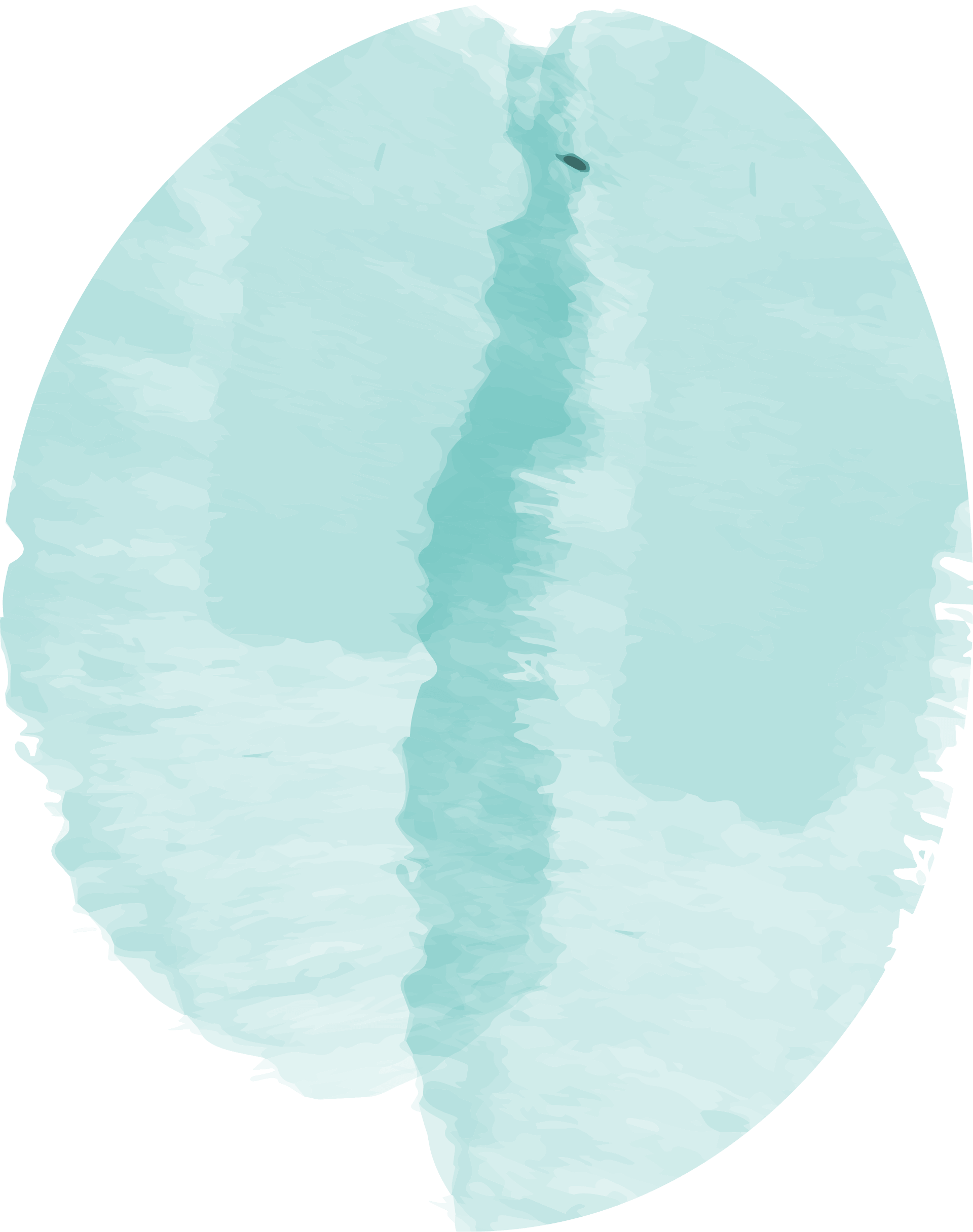 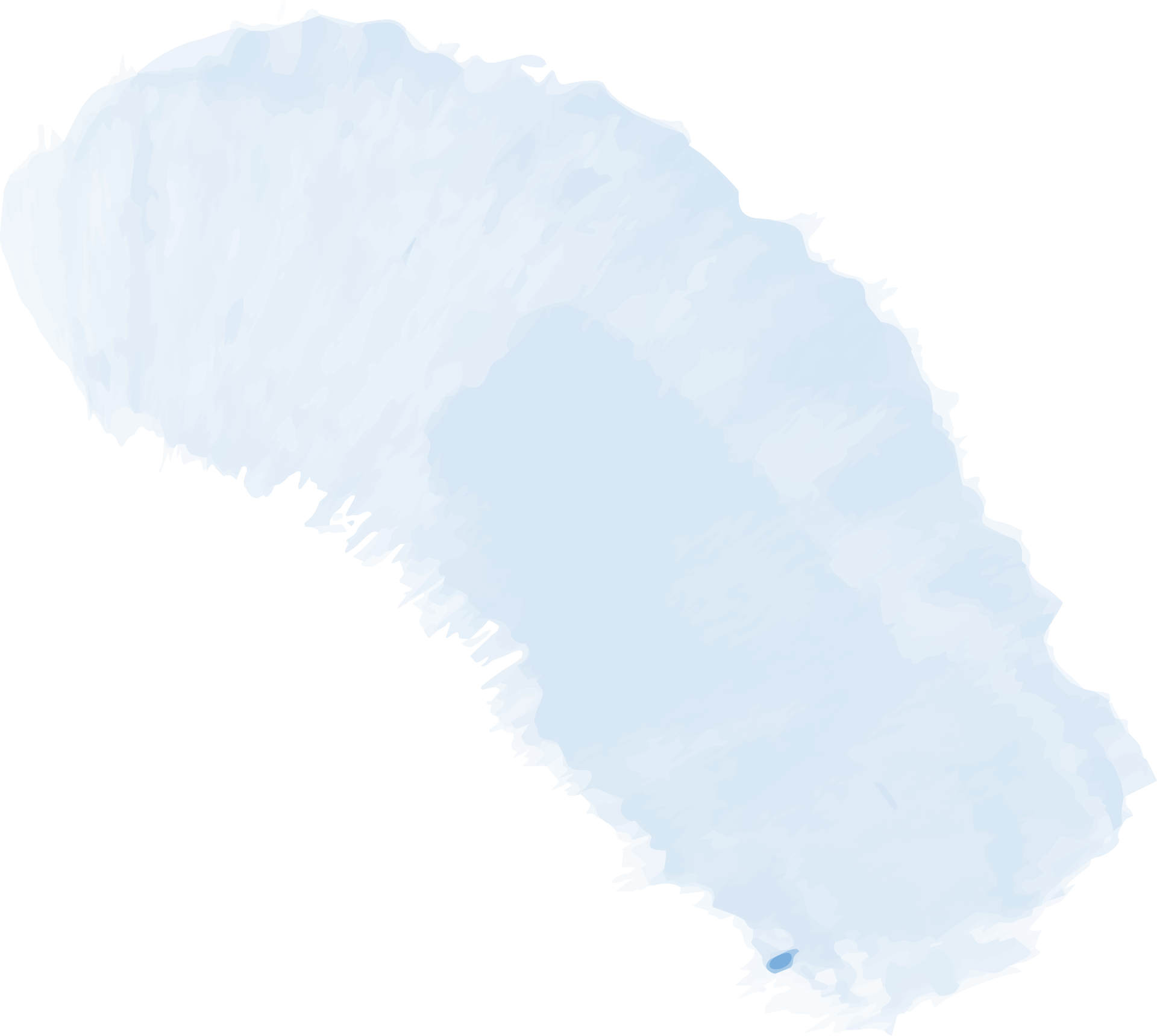 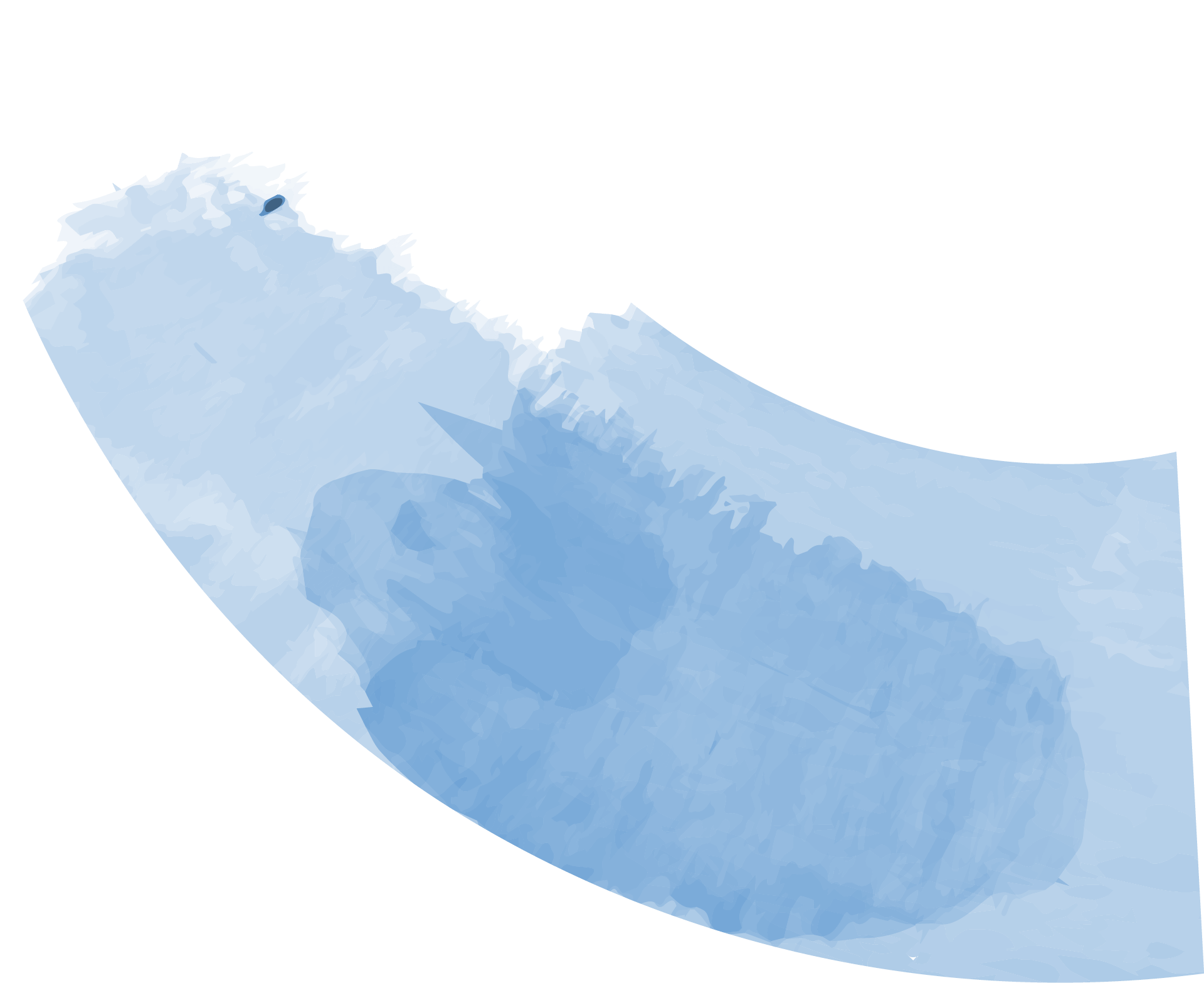 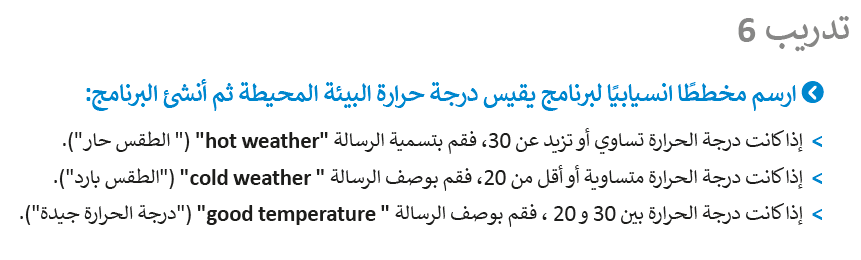 المهمة الأدائية
يتم ارساله عن طريق المنصة
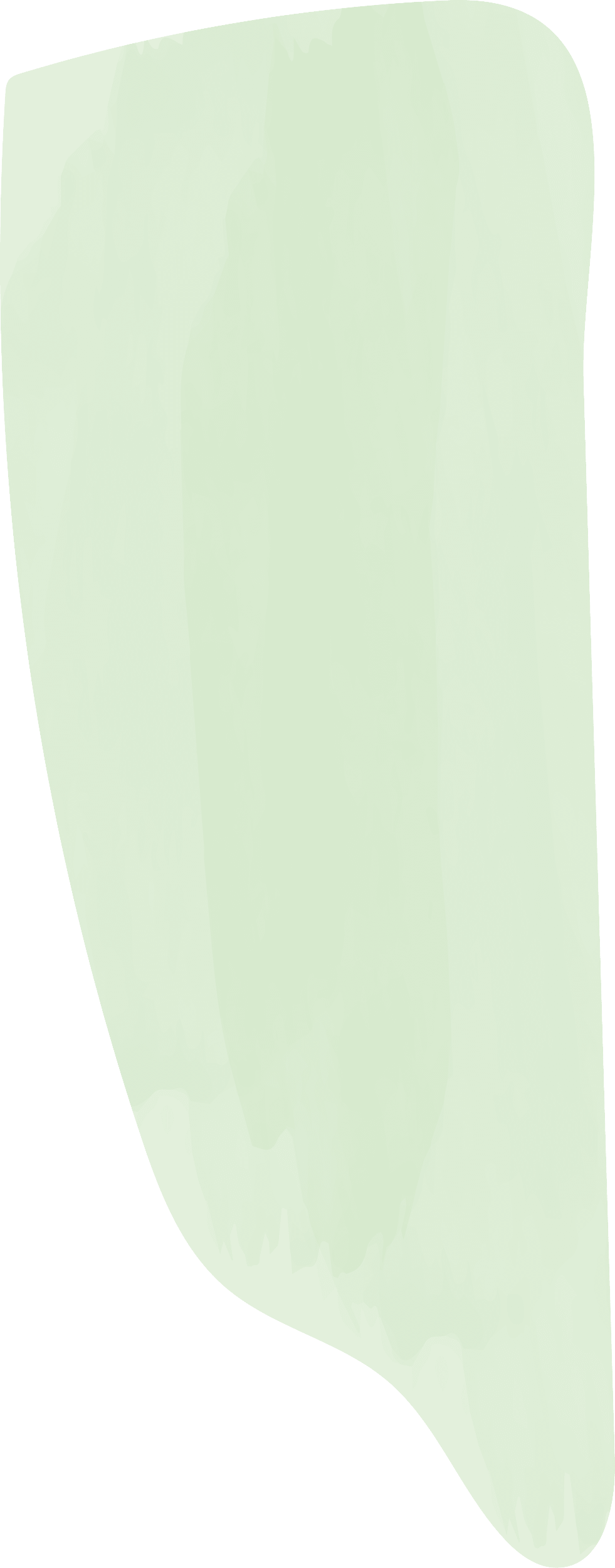 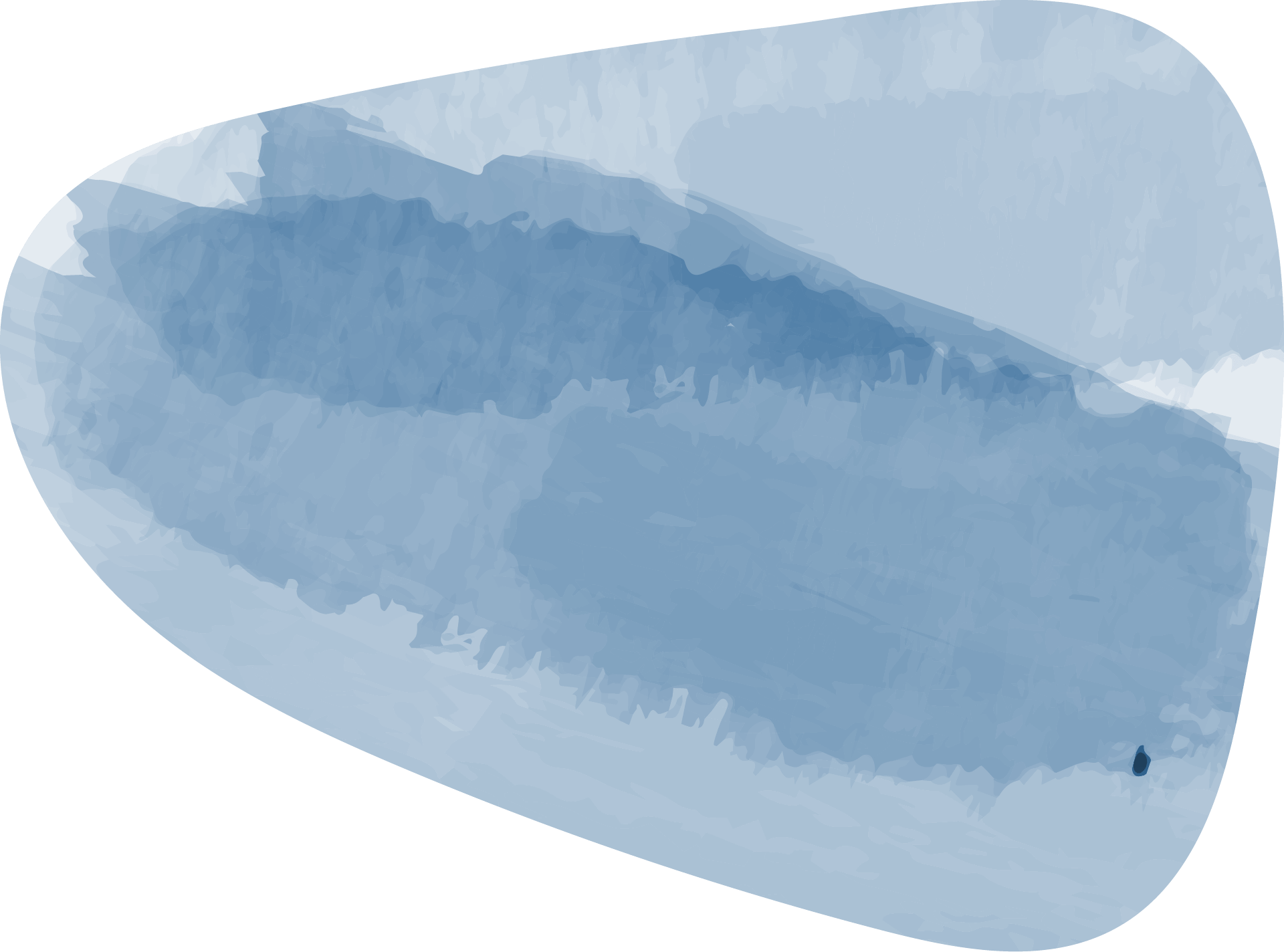 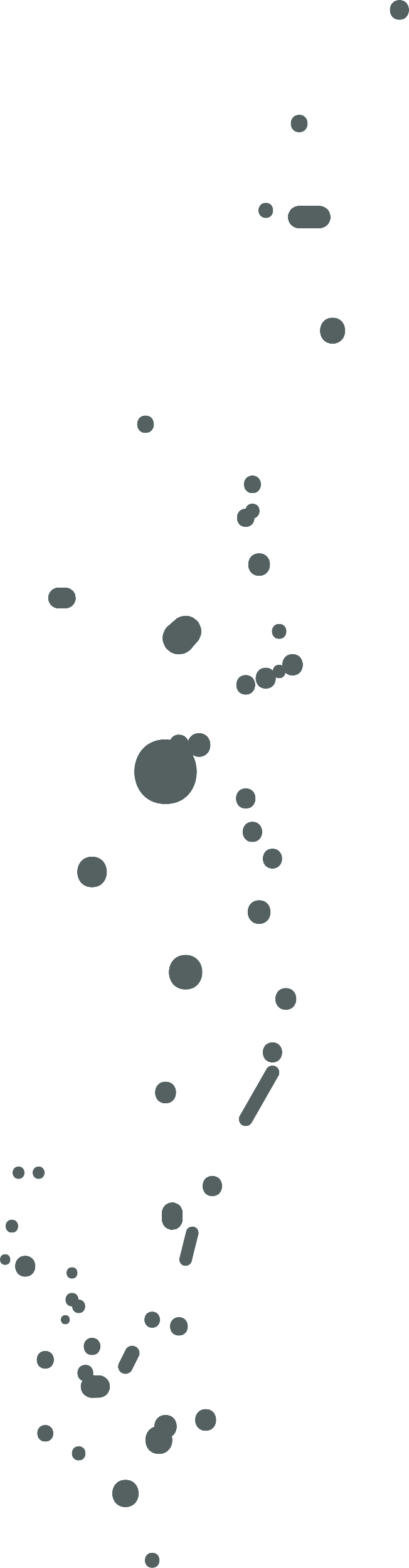 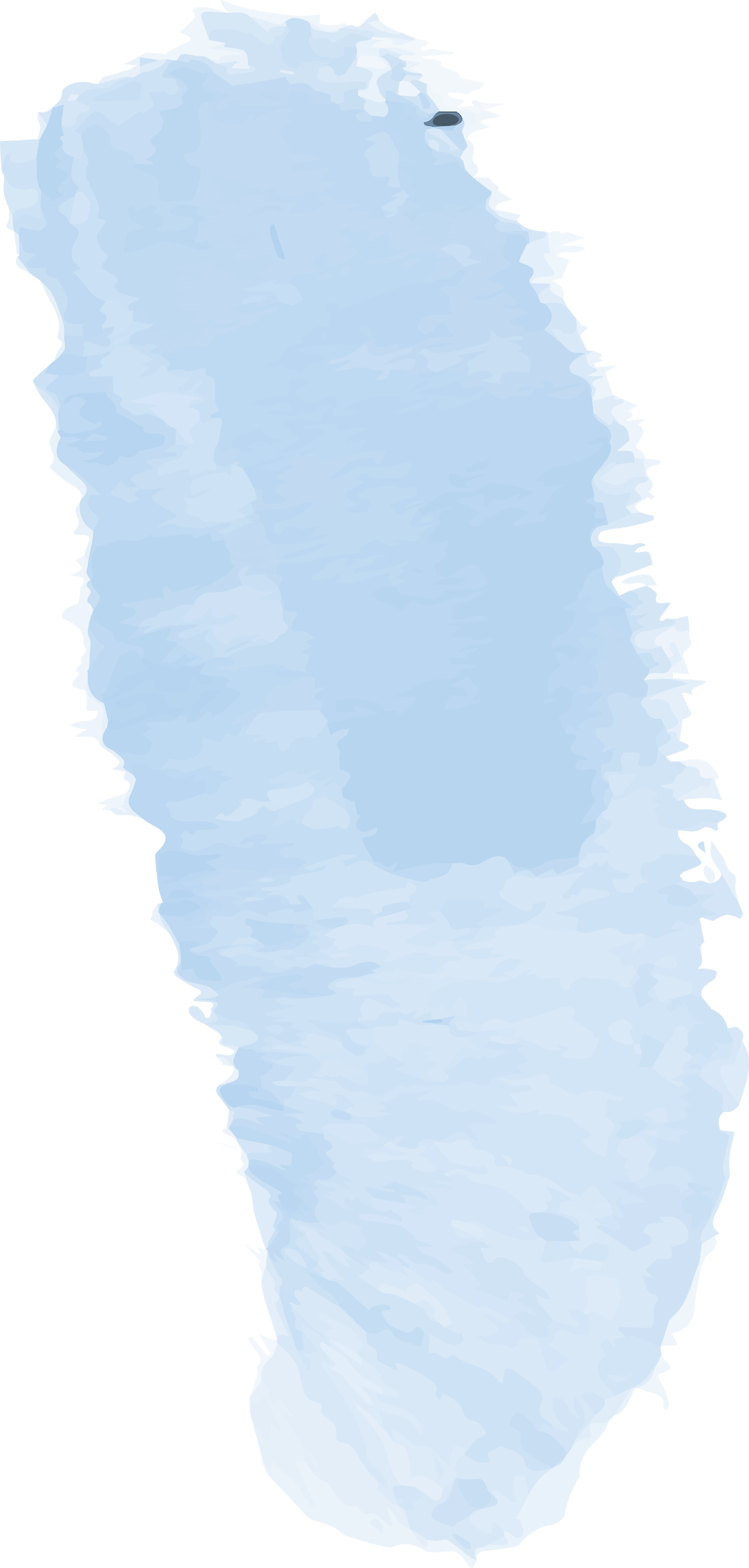 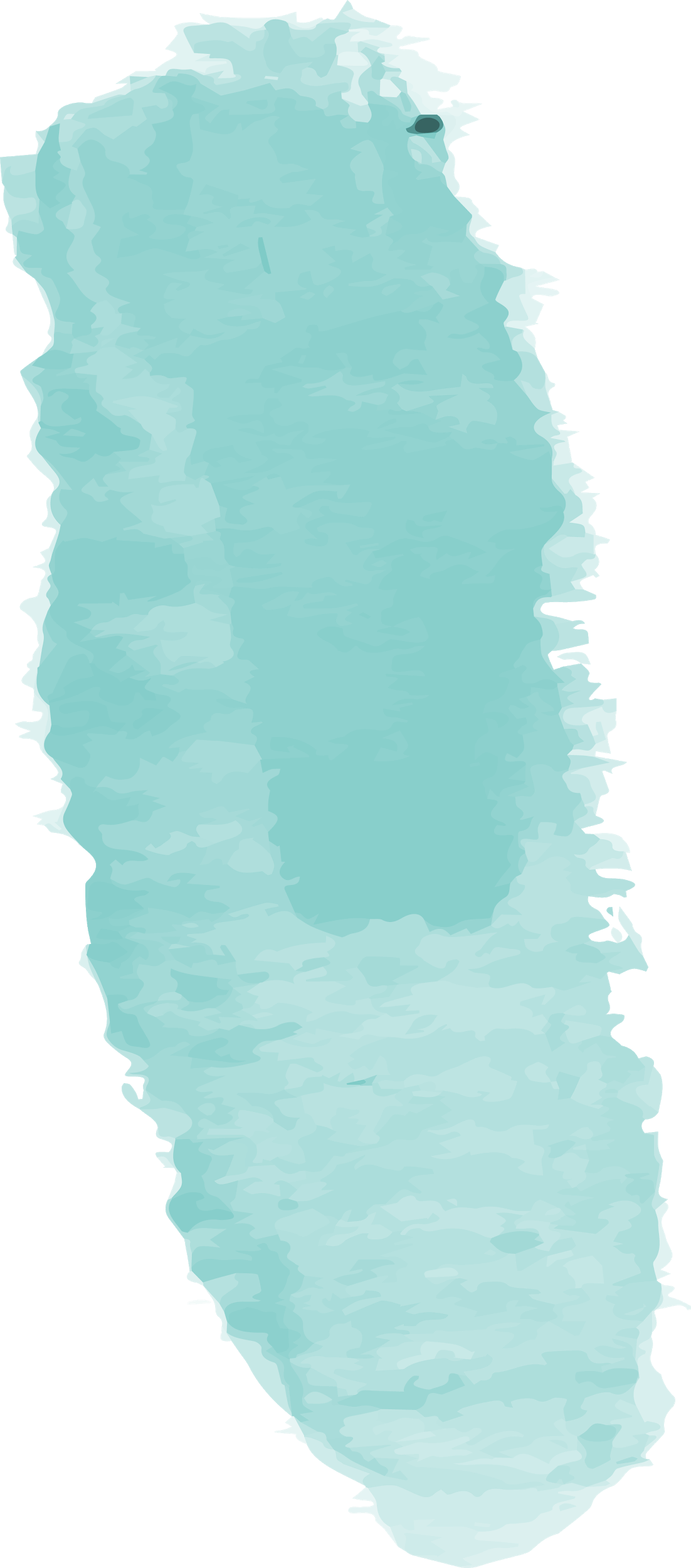 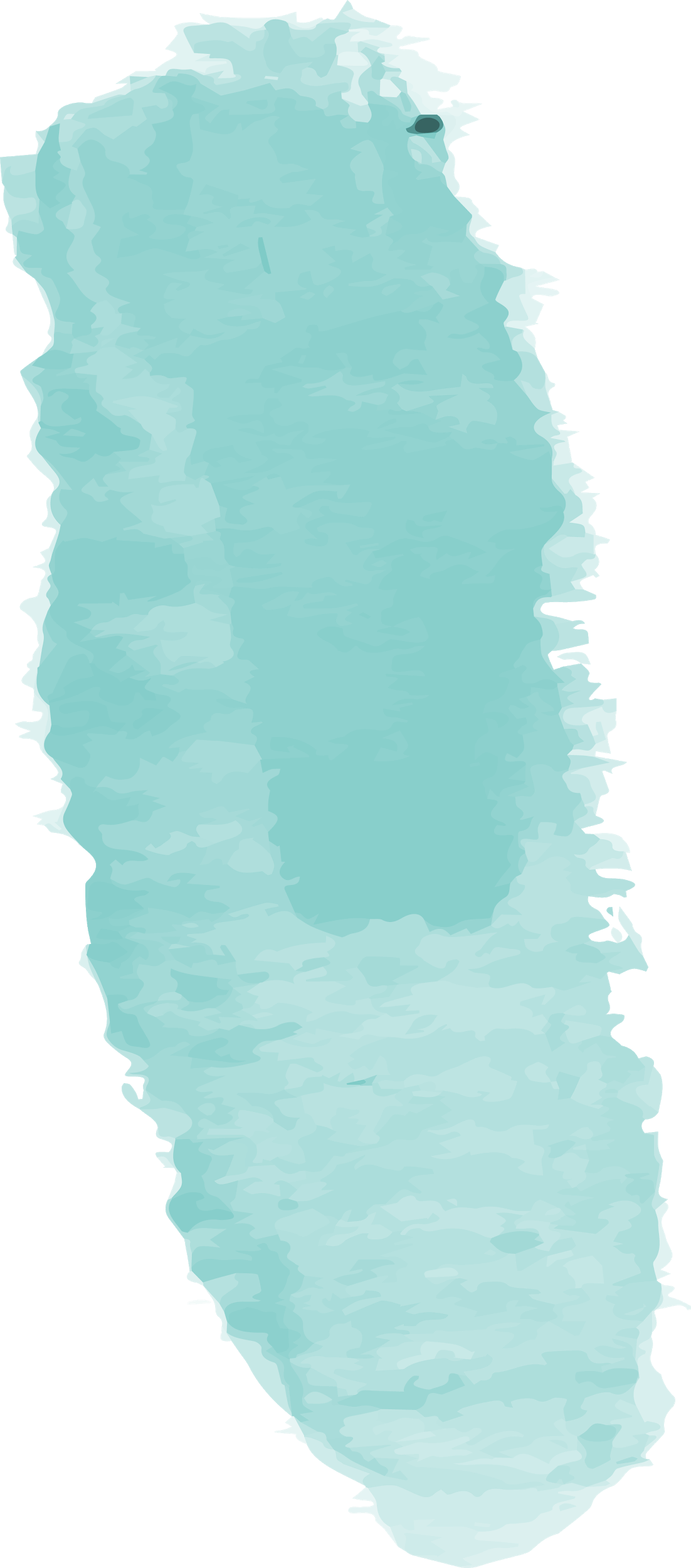 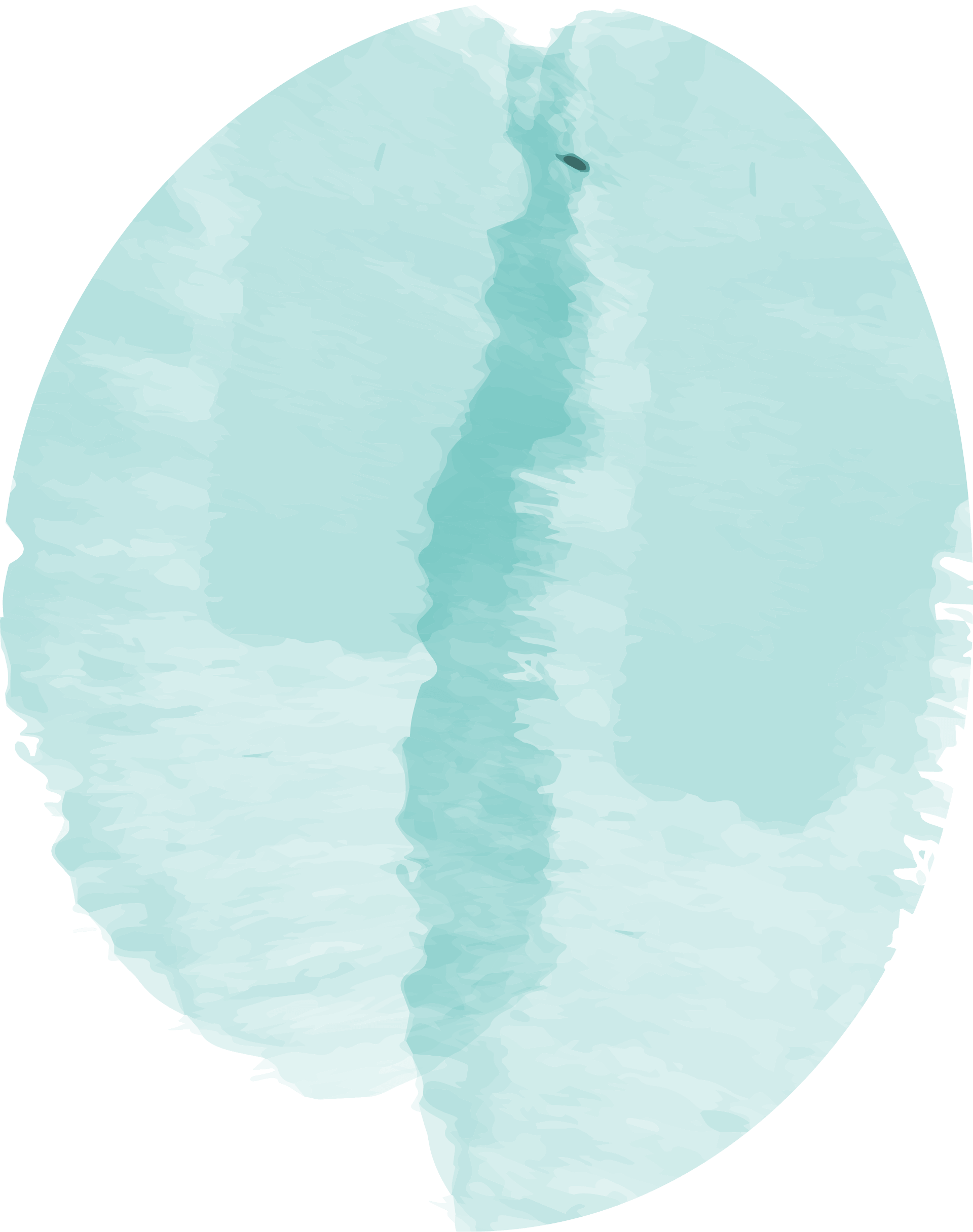 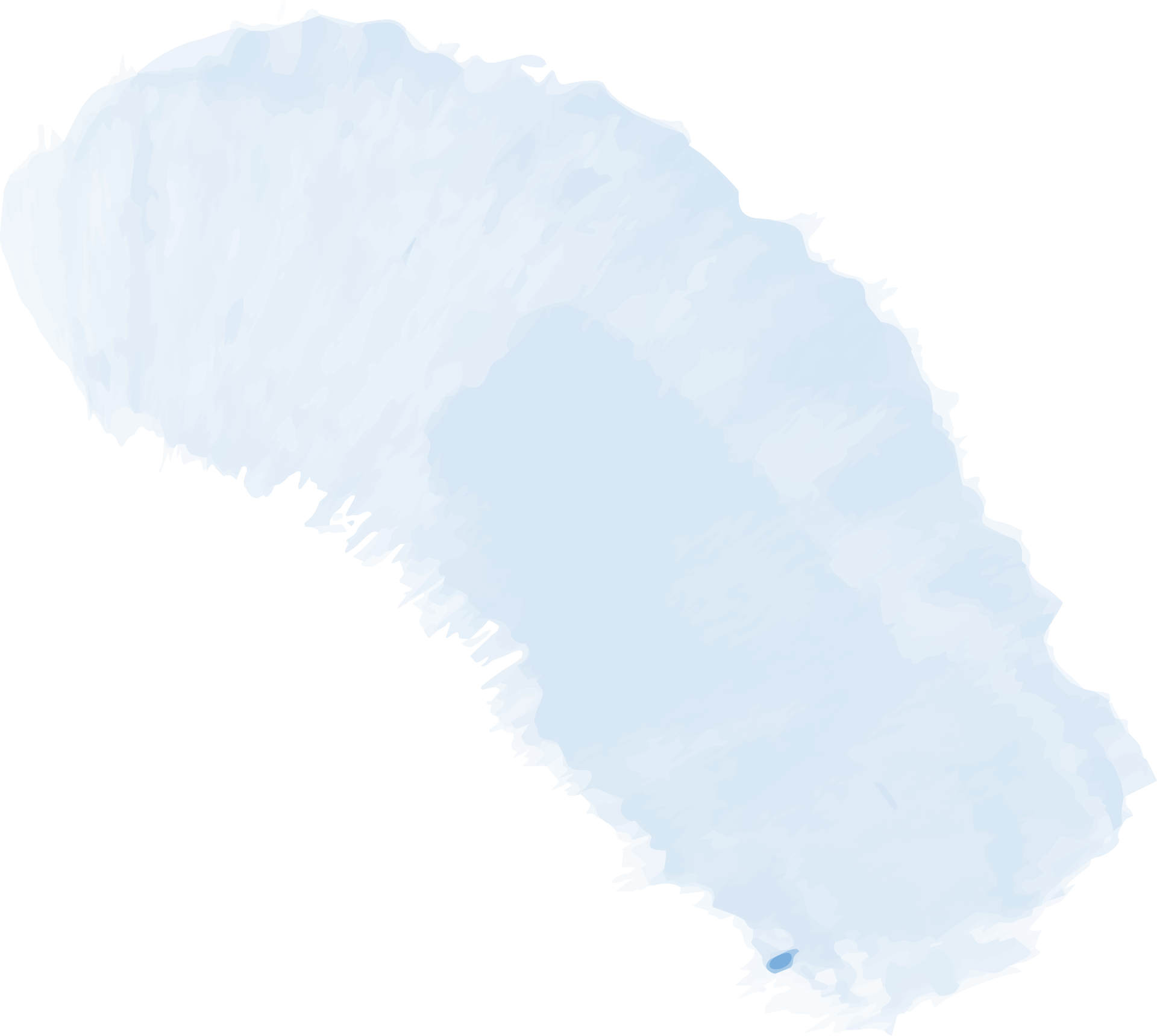 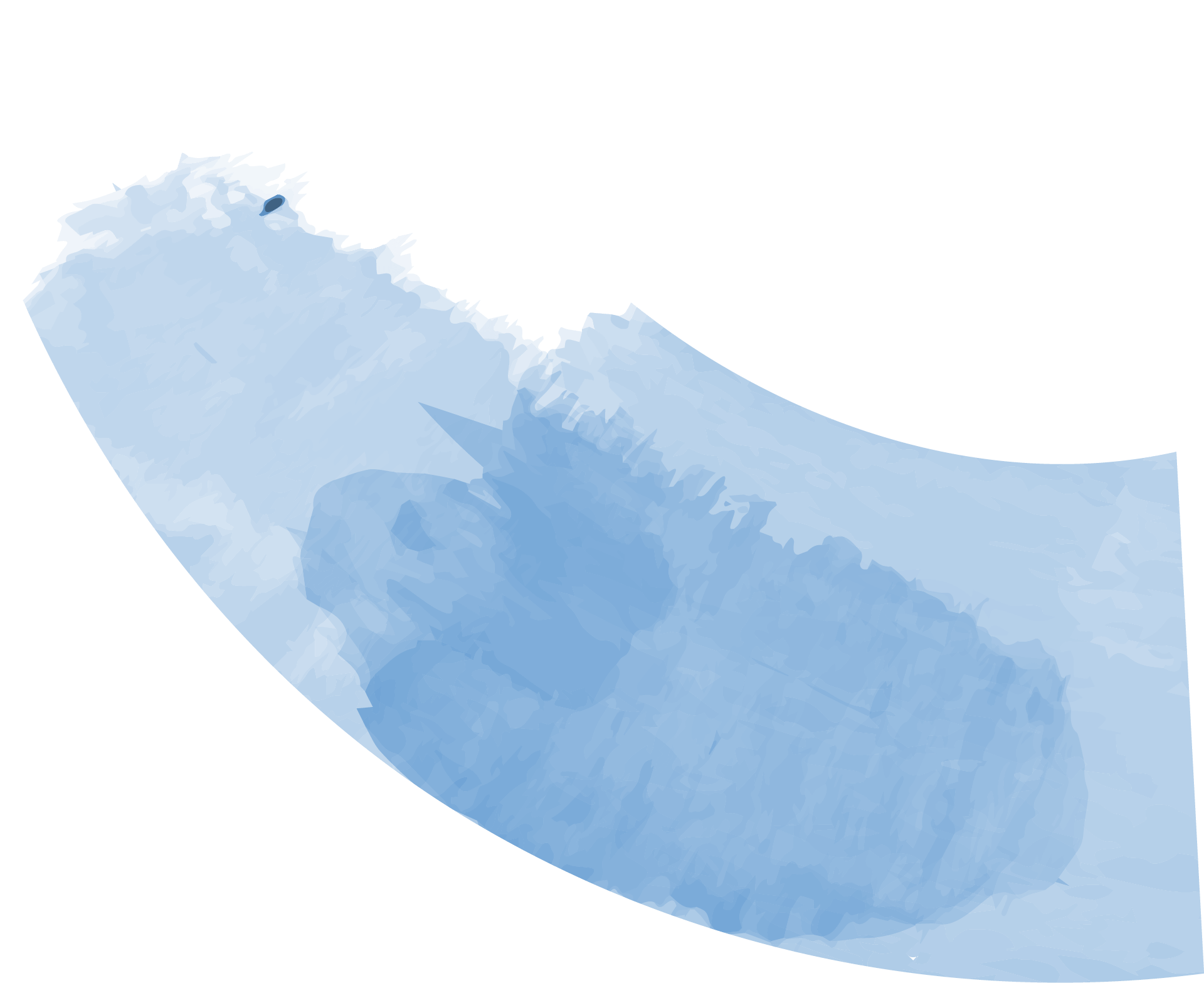 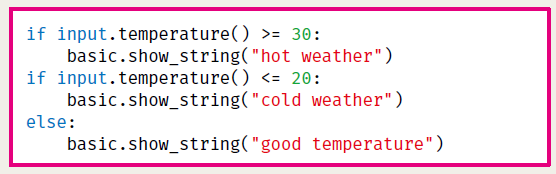 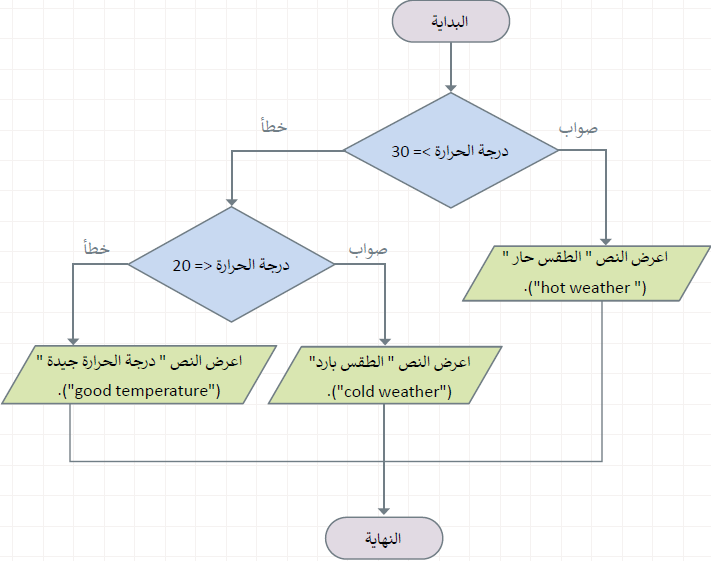 المهمة الأدائية
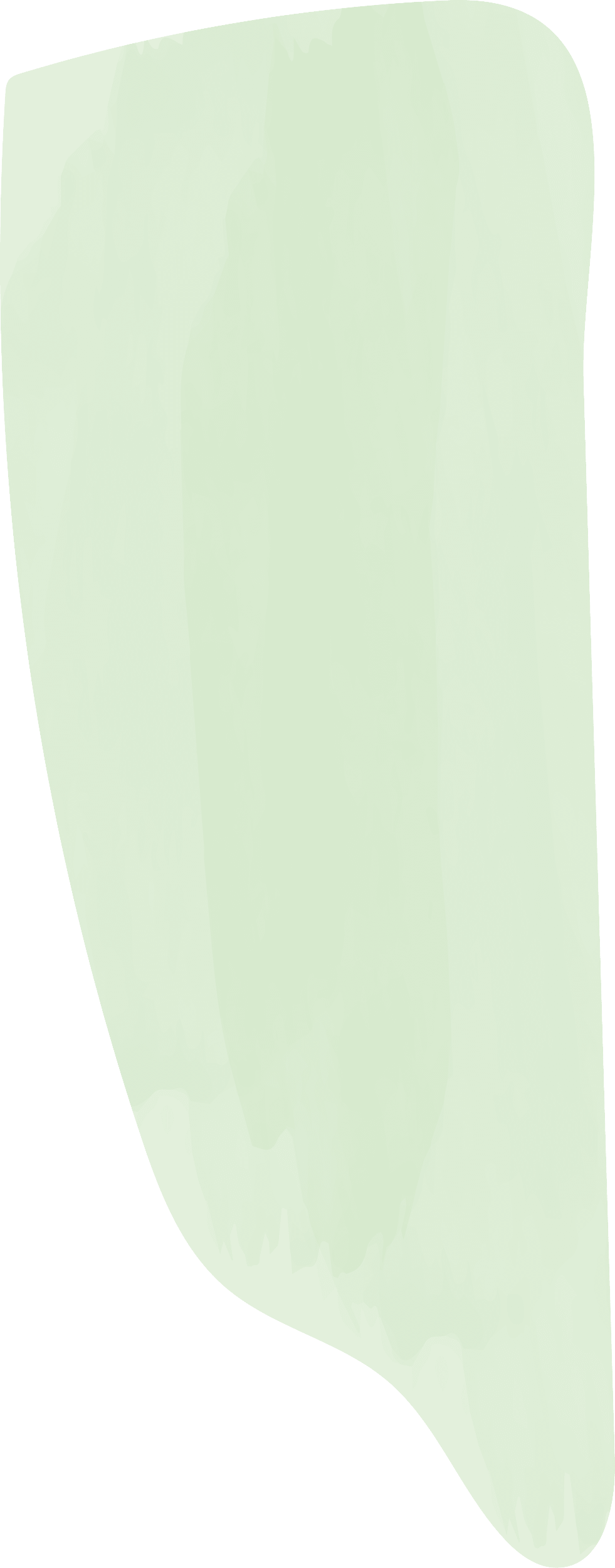 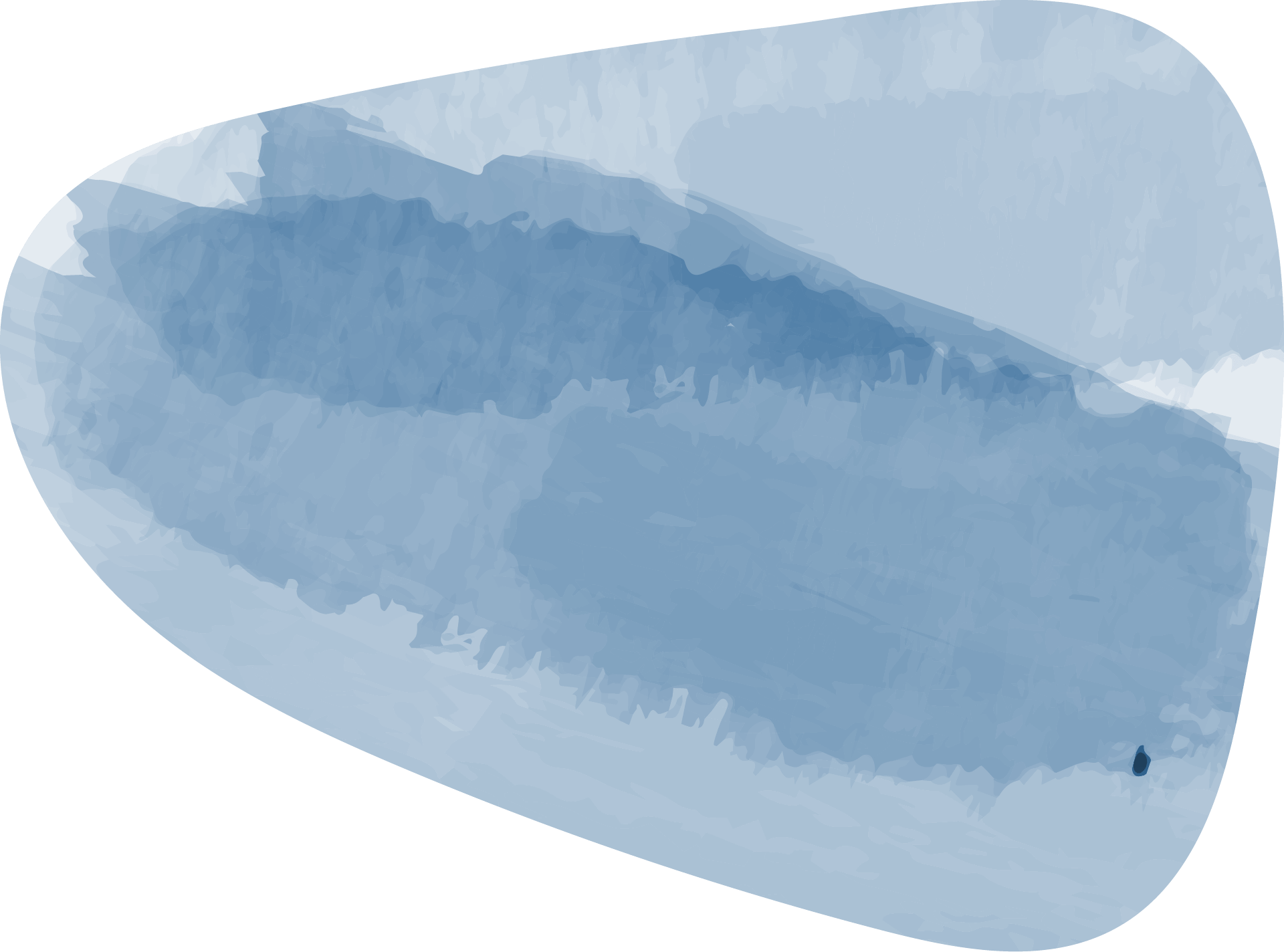 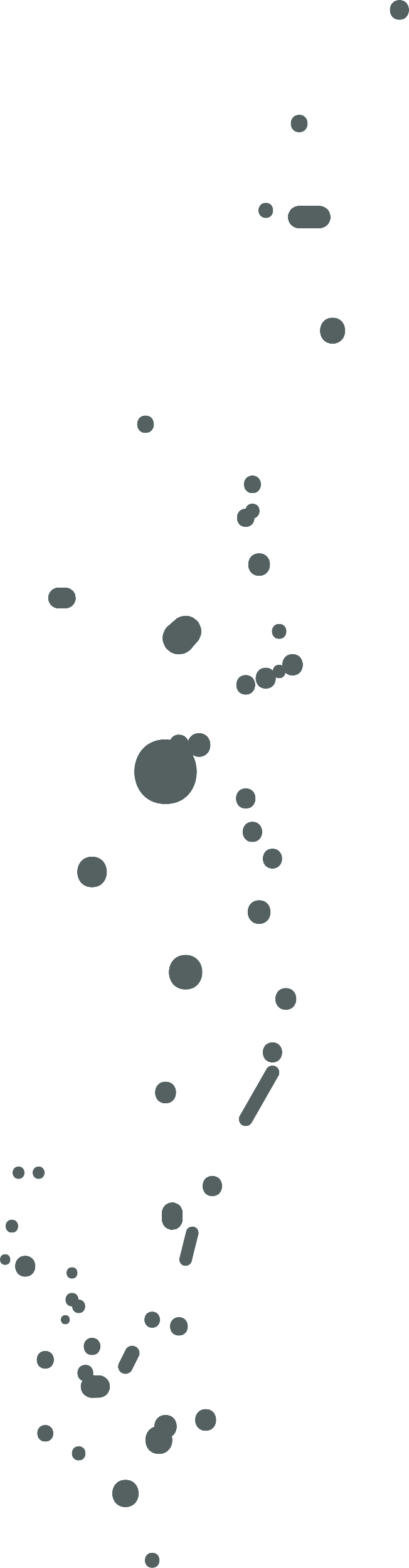 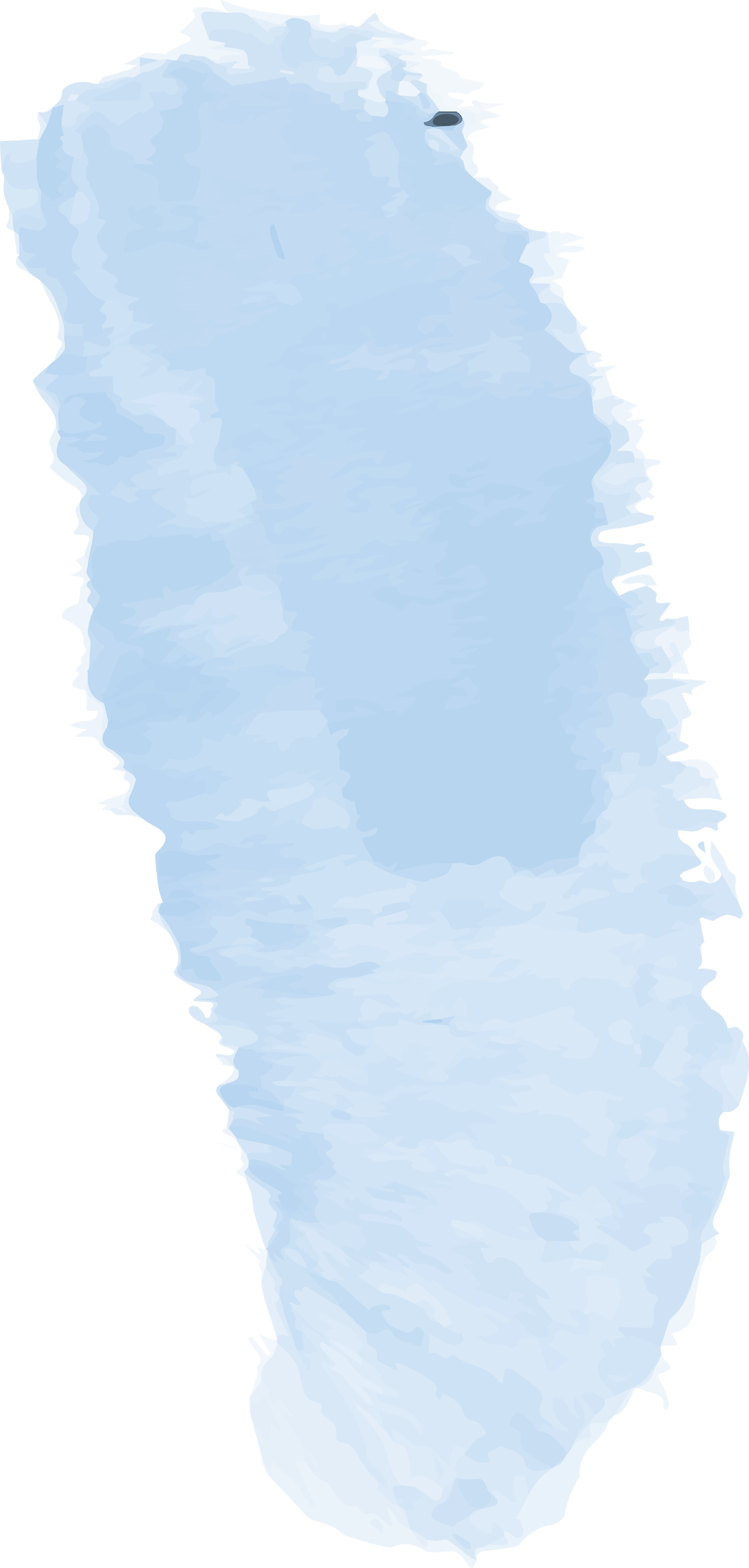 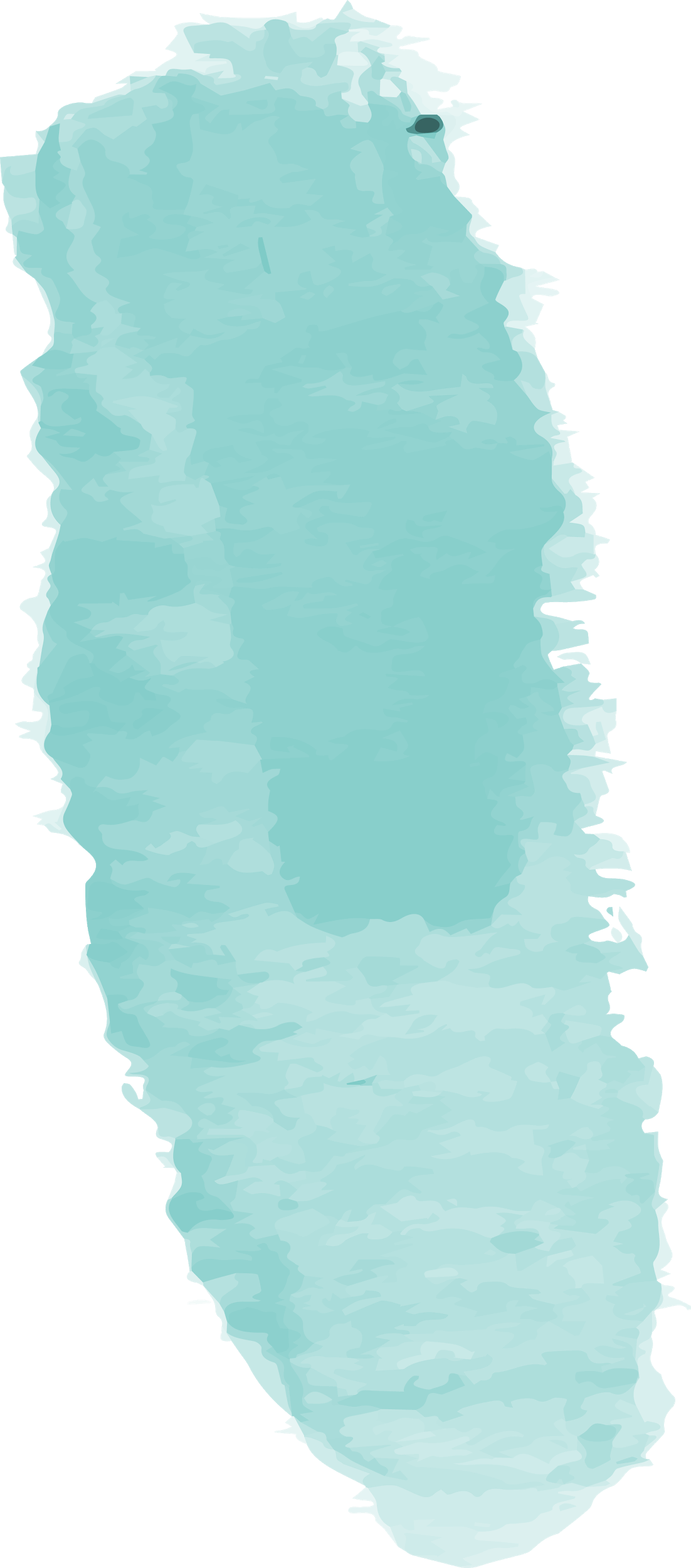 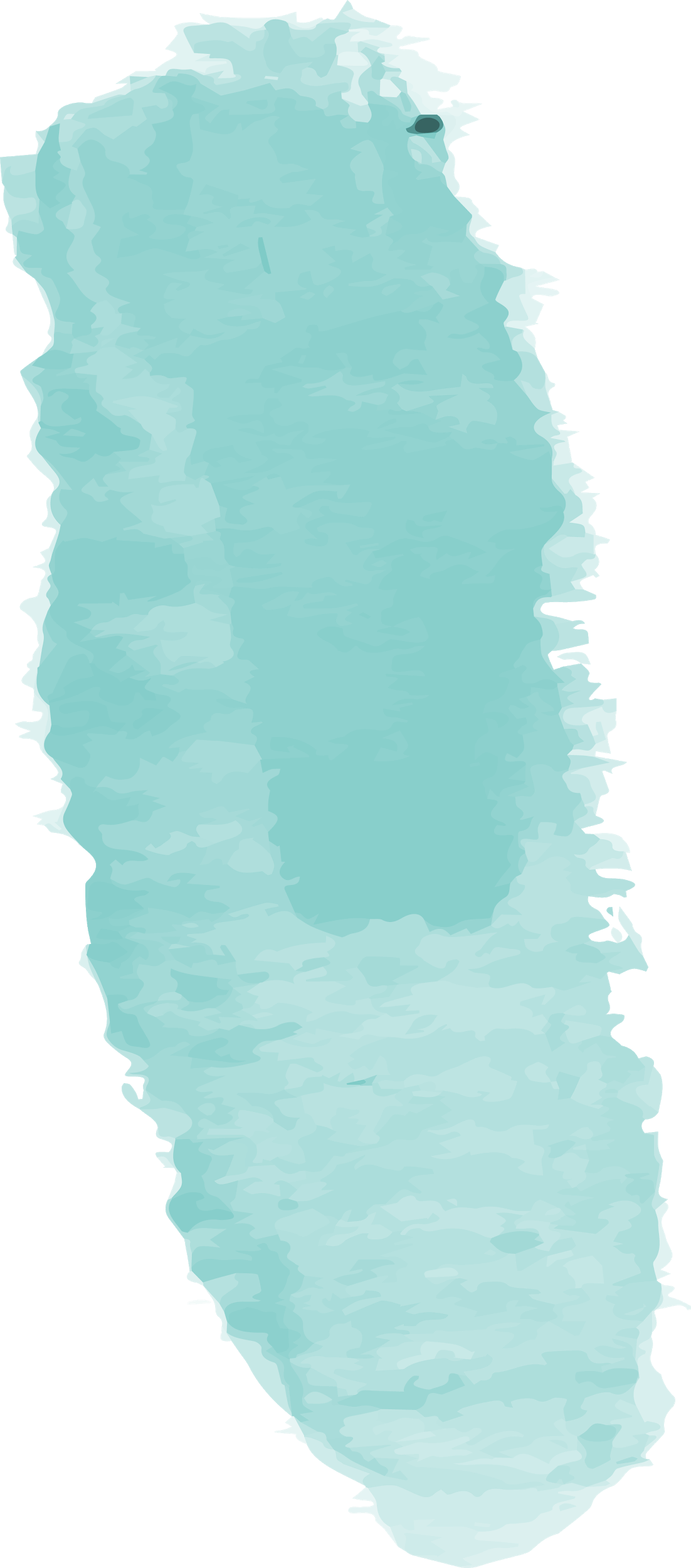 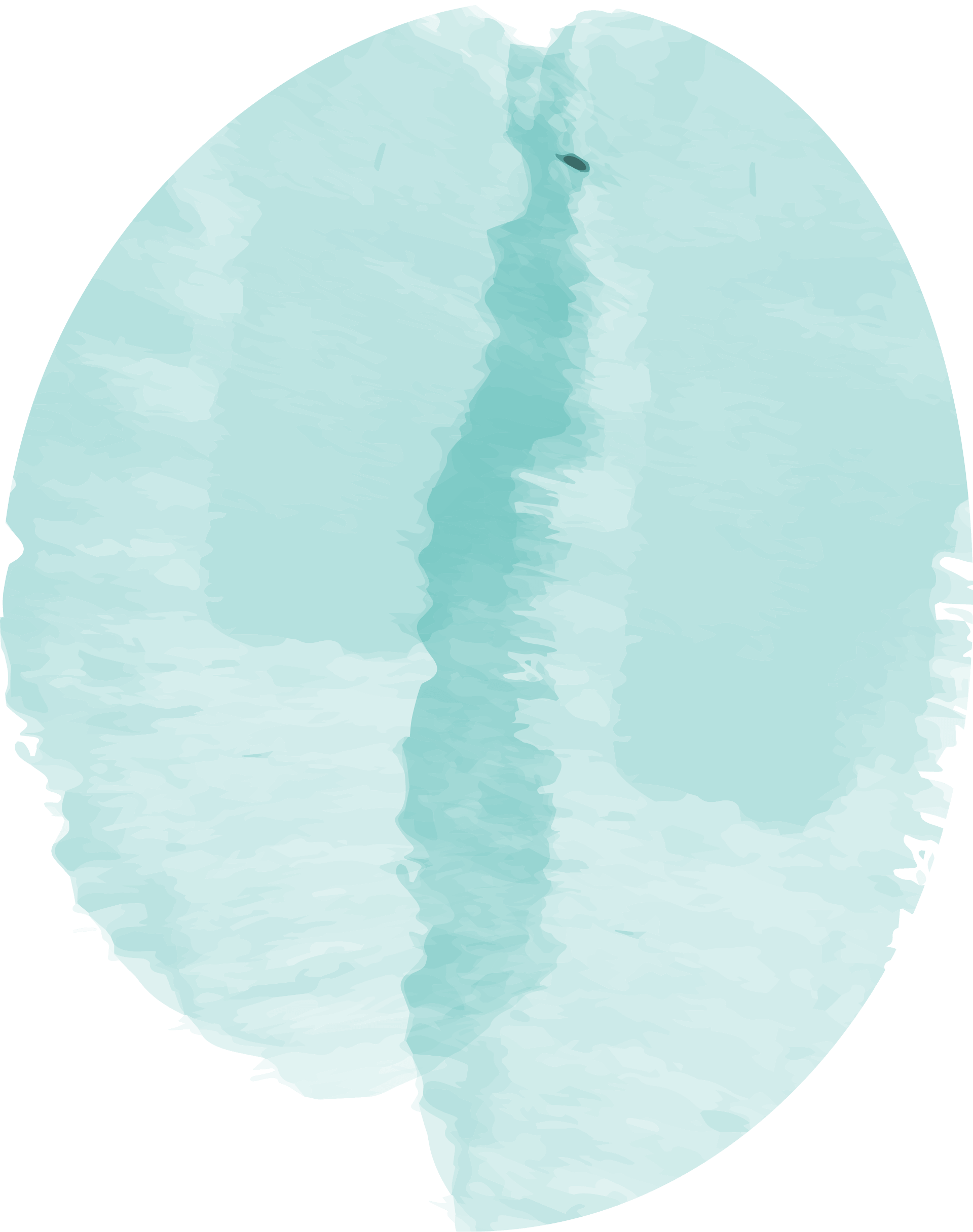 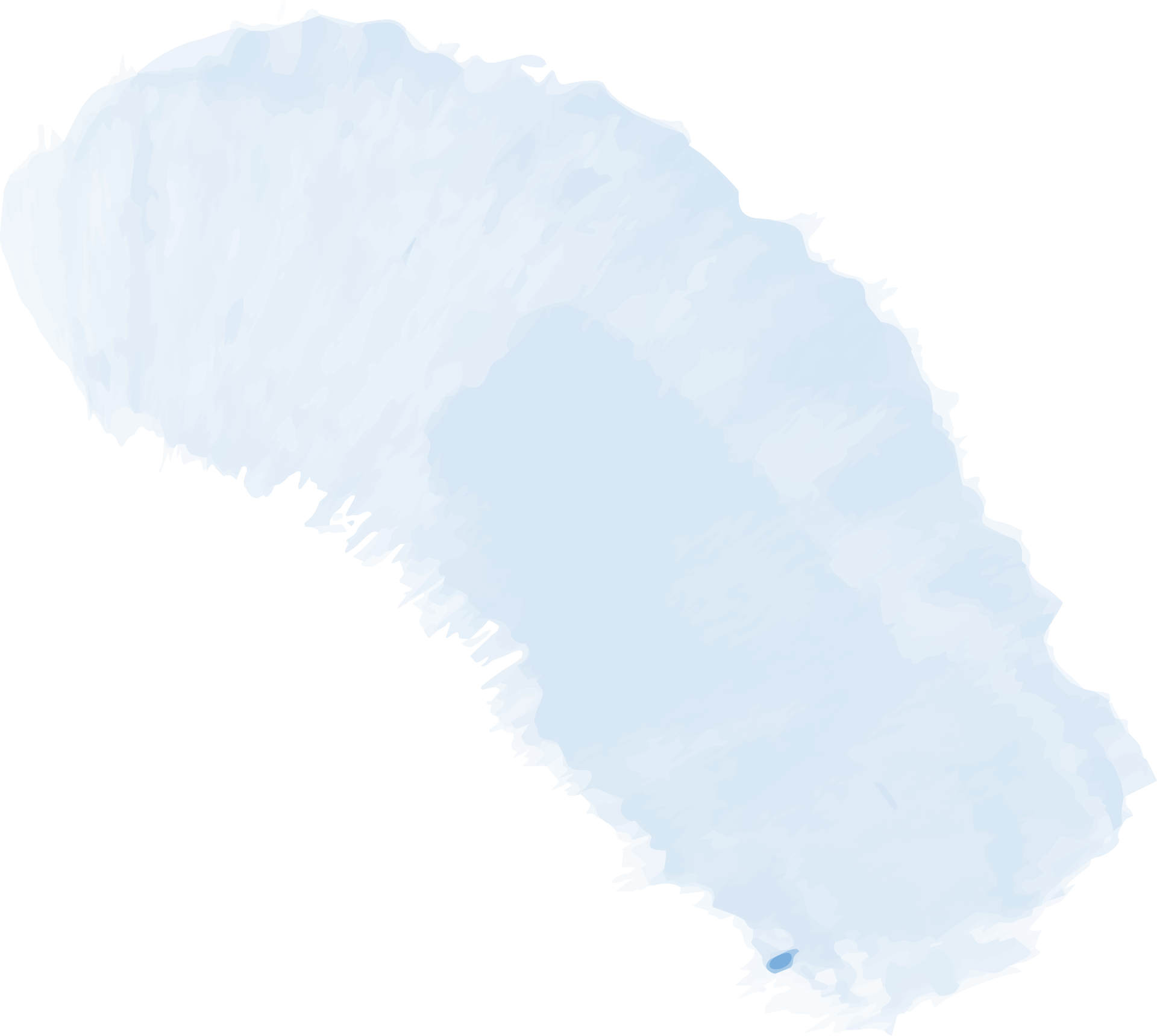 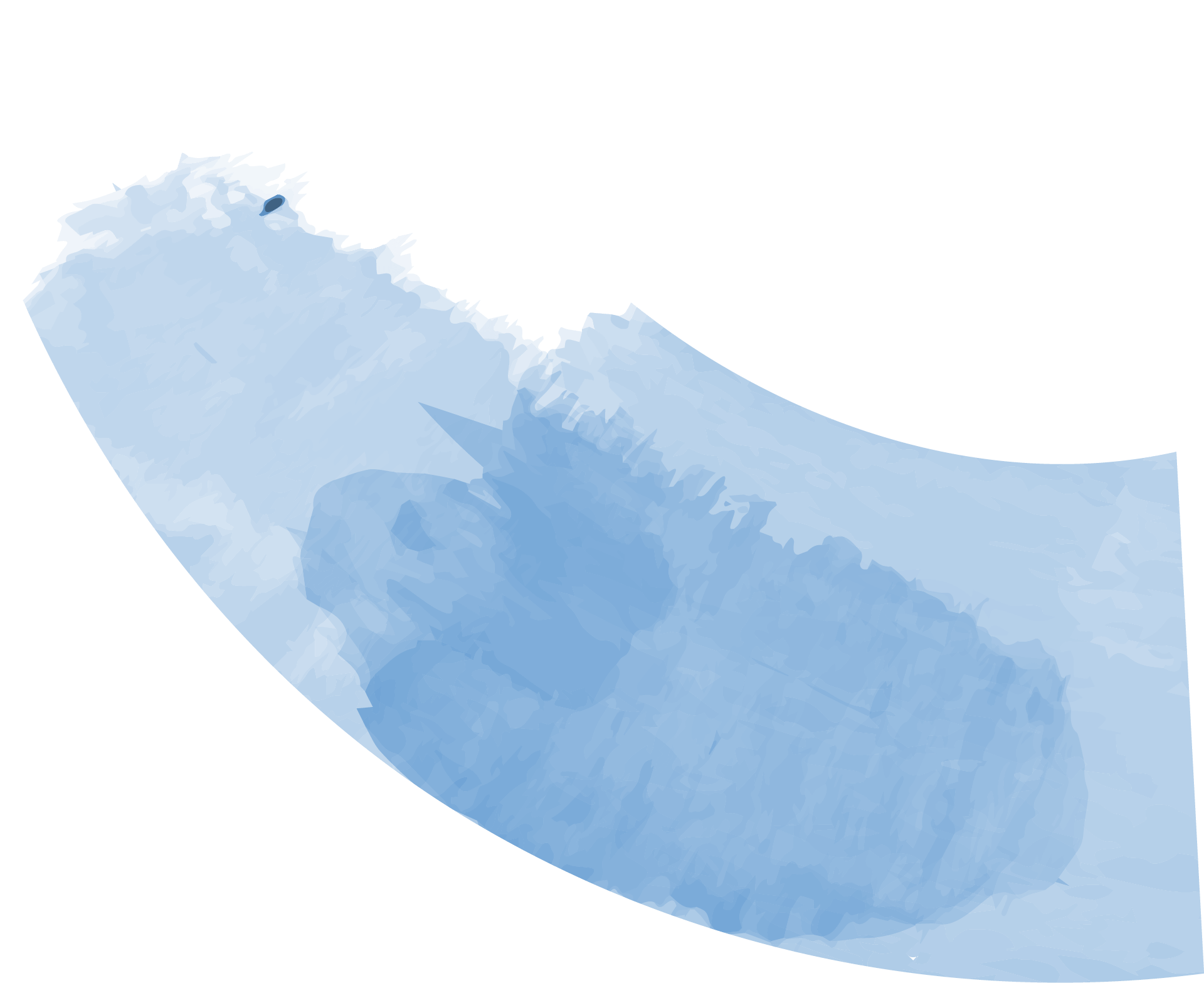 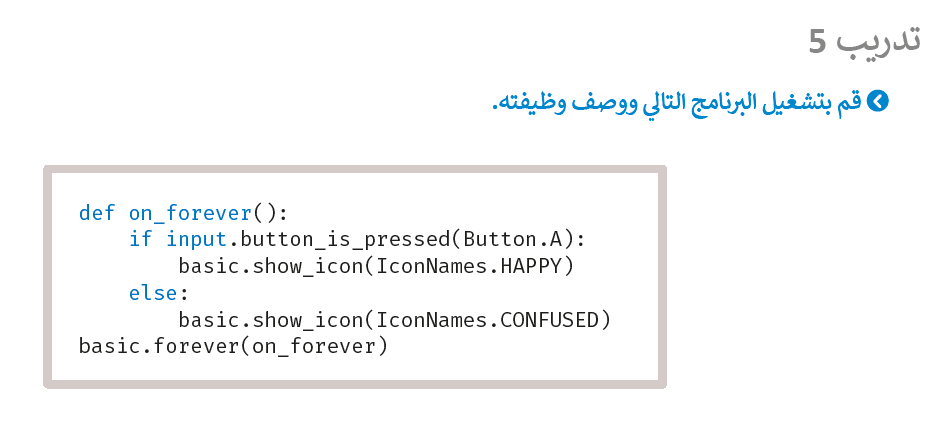 الواجب
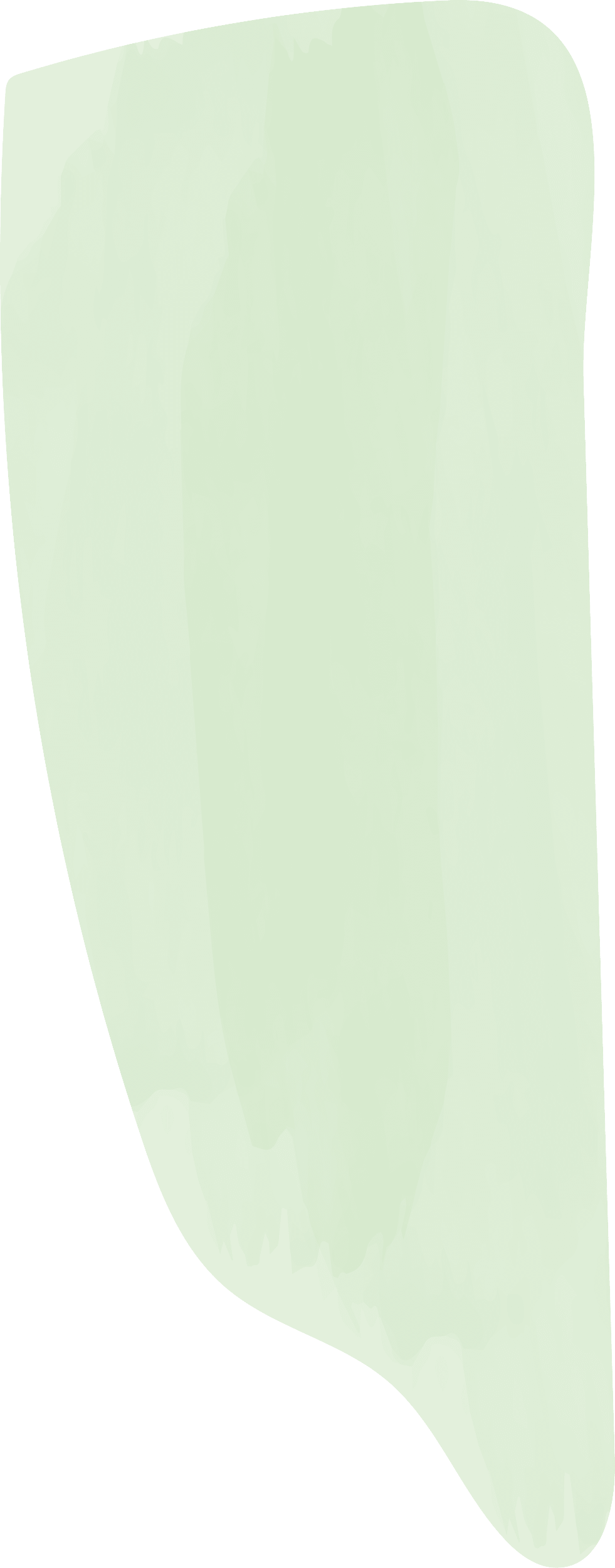 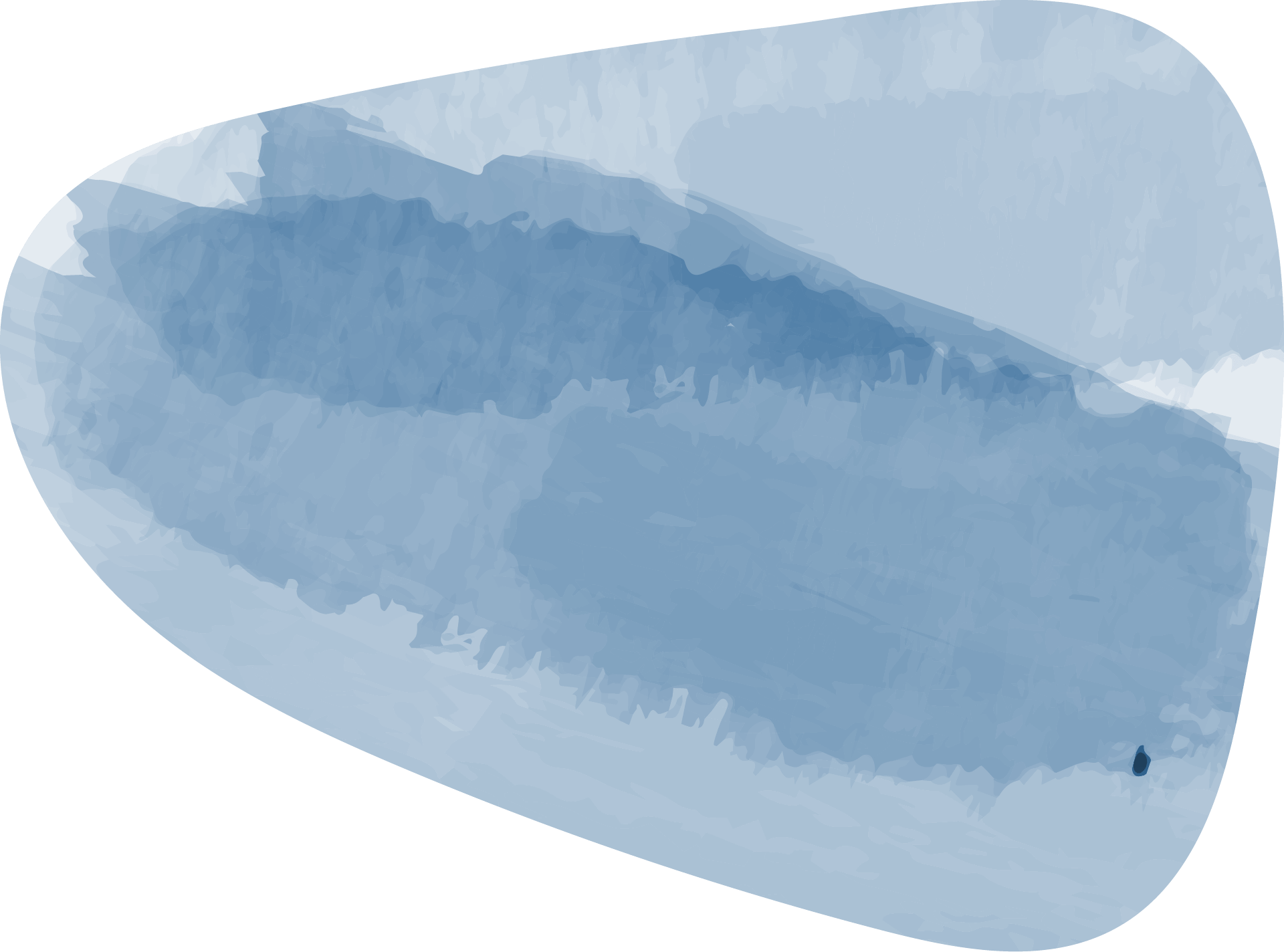 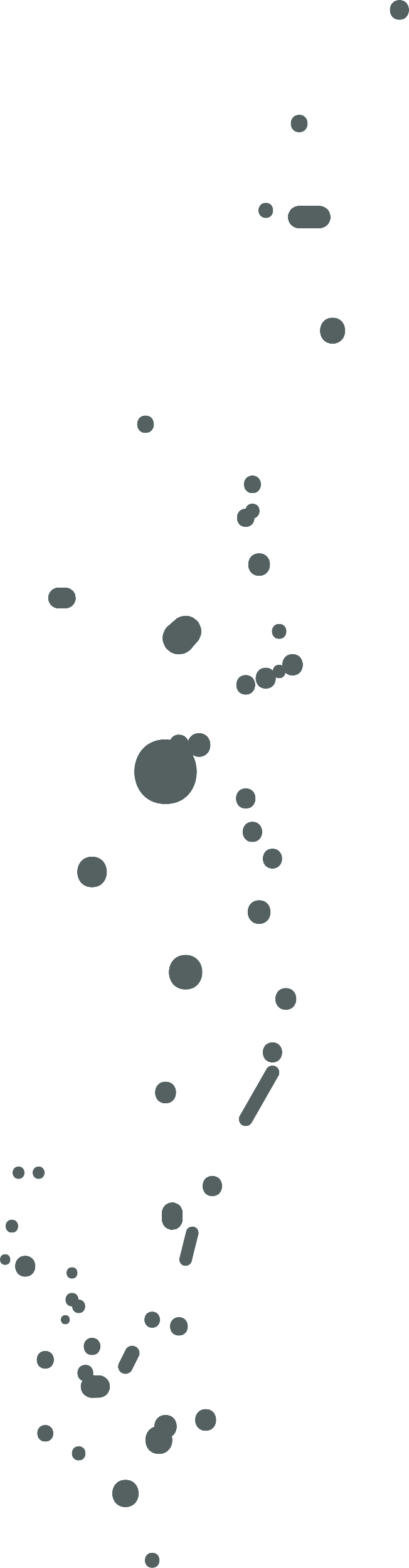 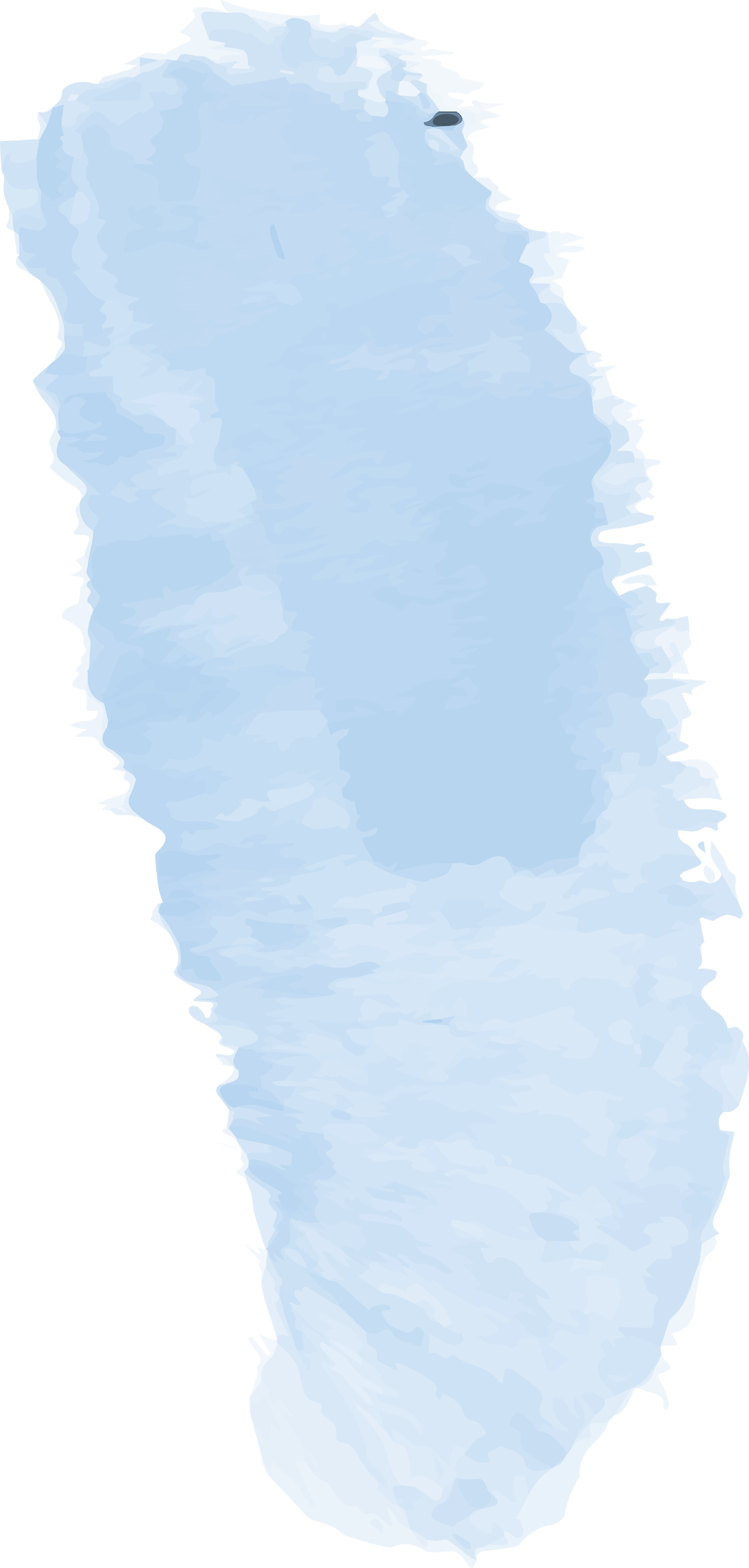 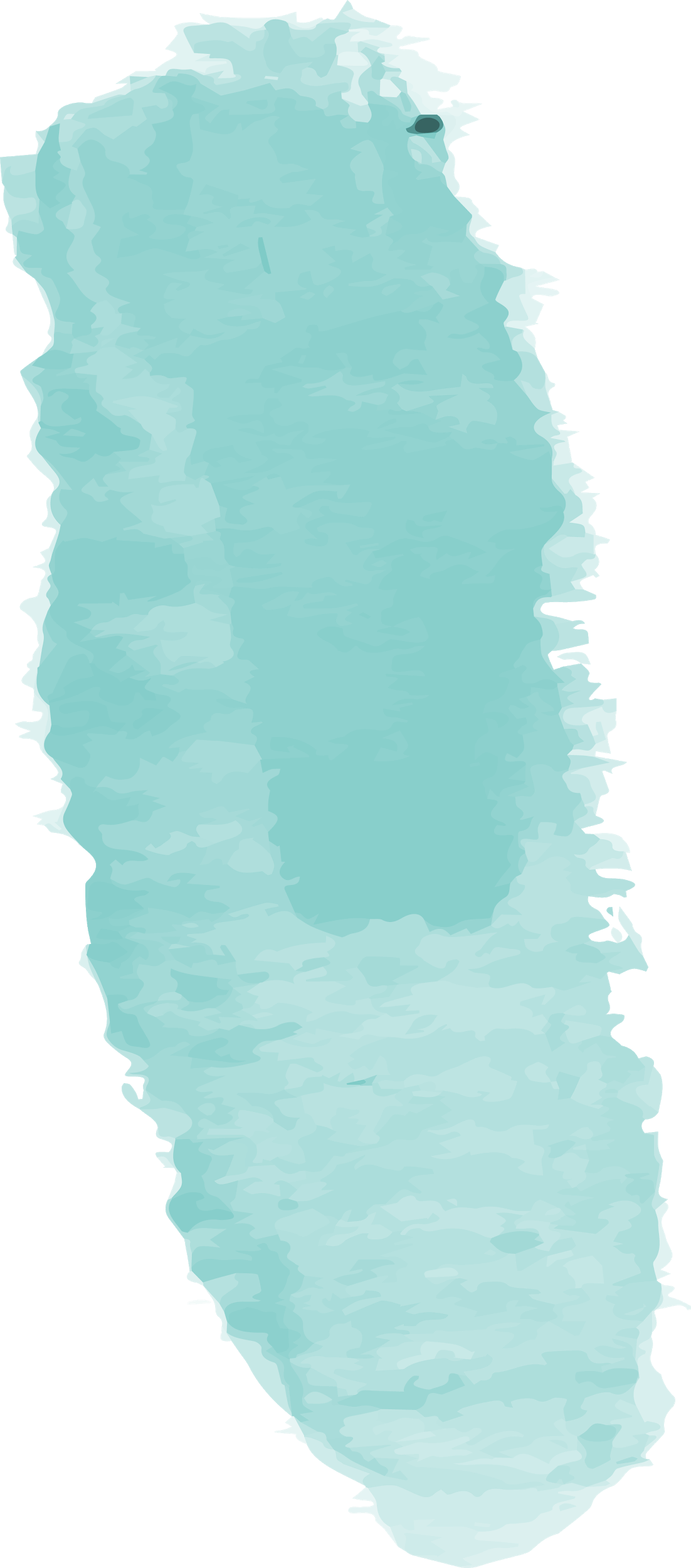 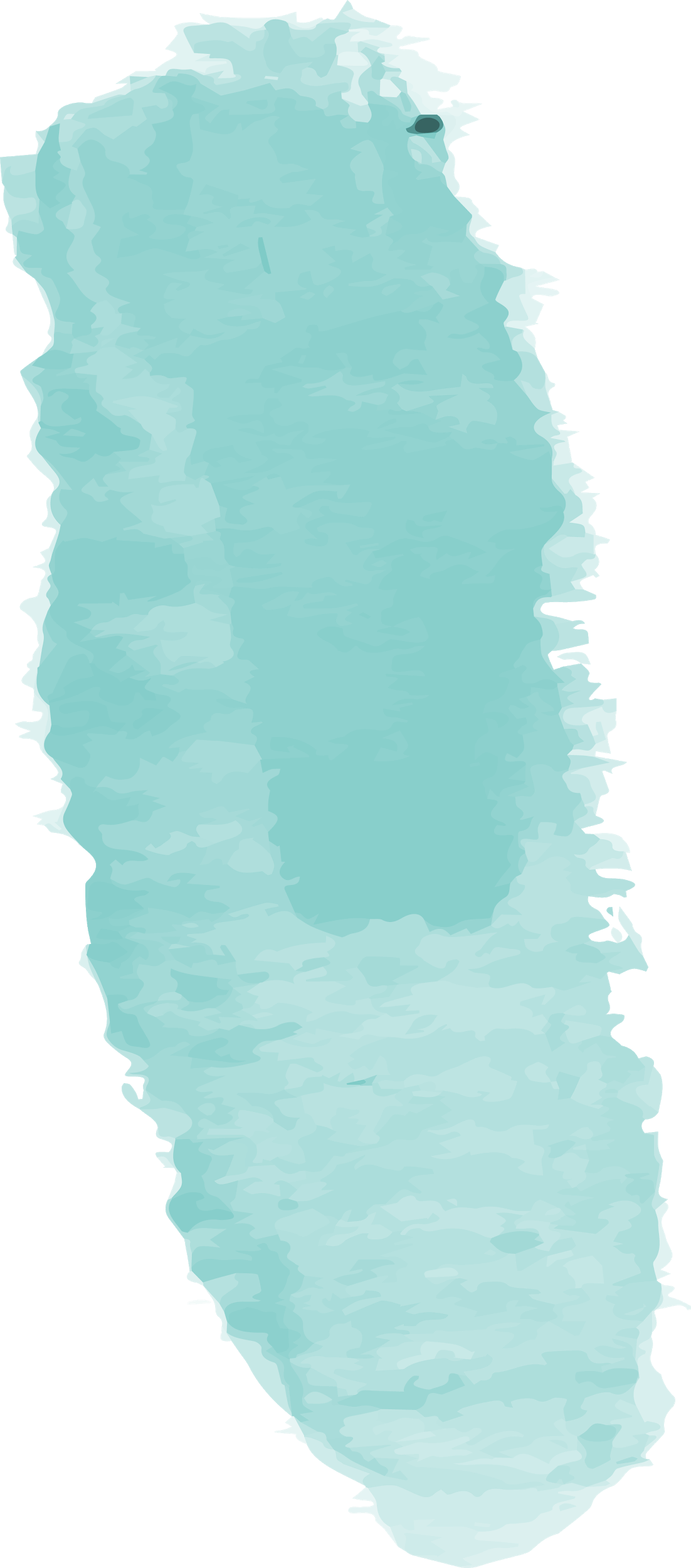 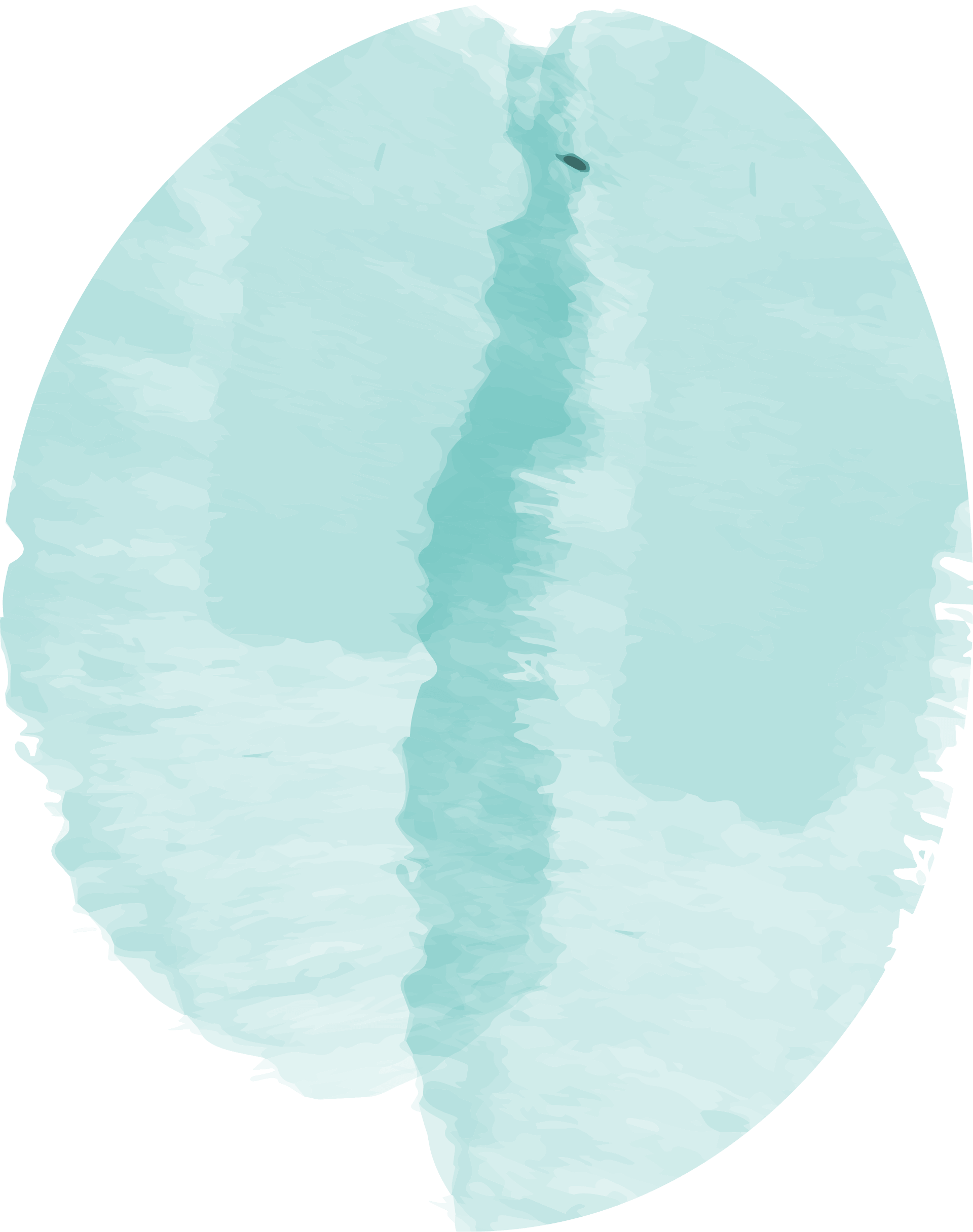 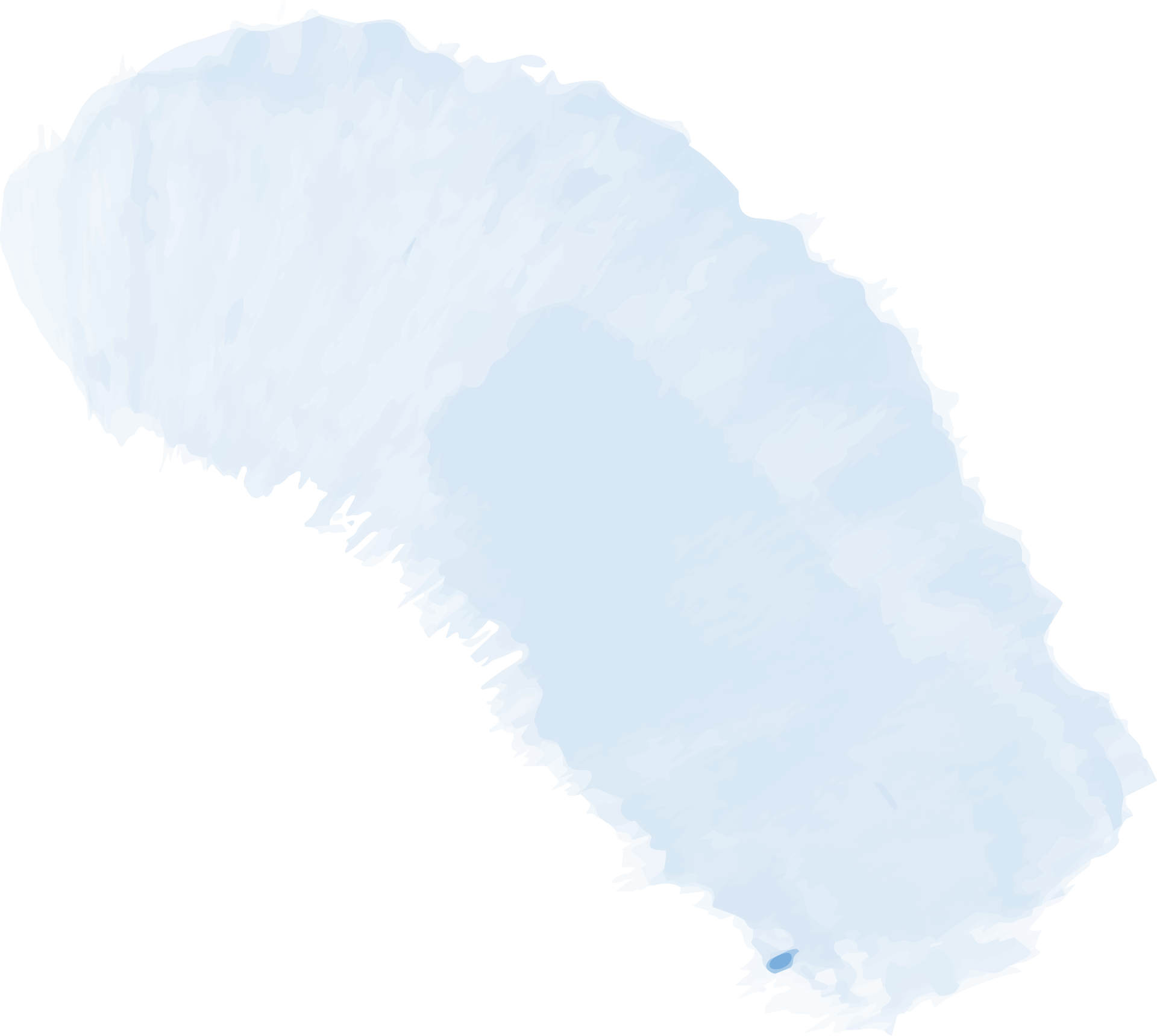 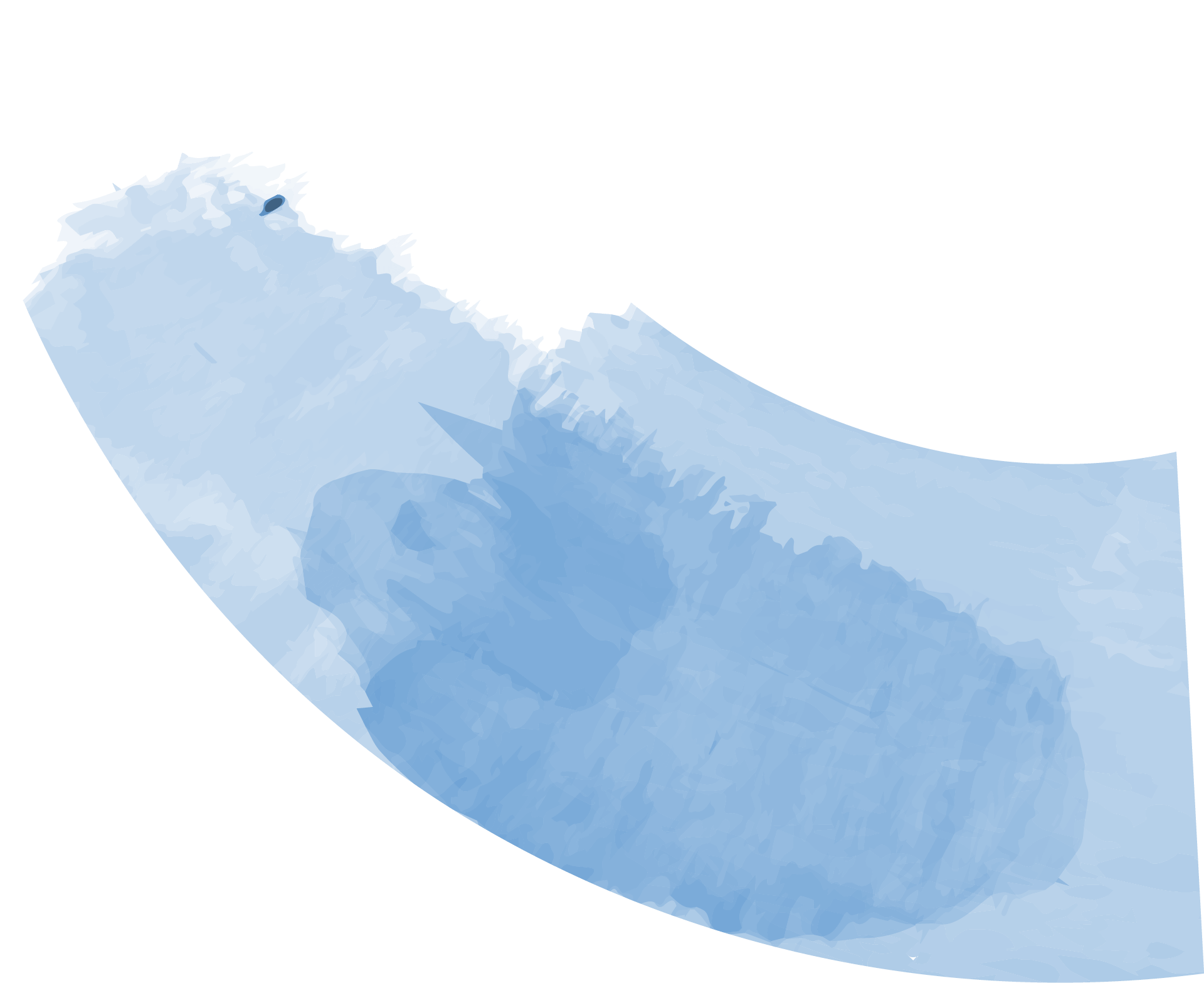 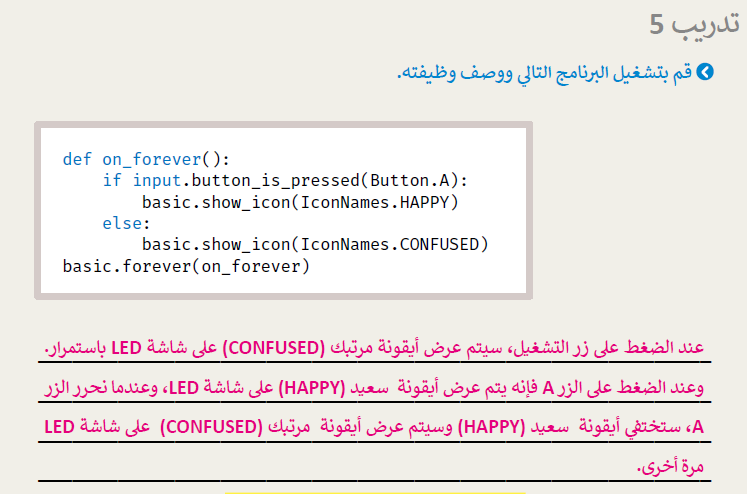 الواجب
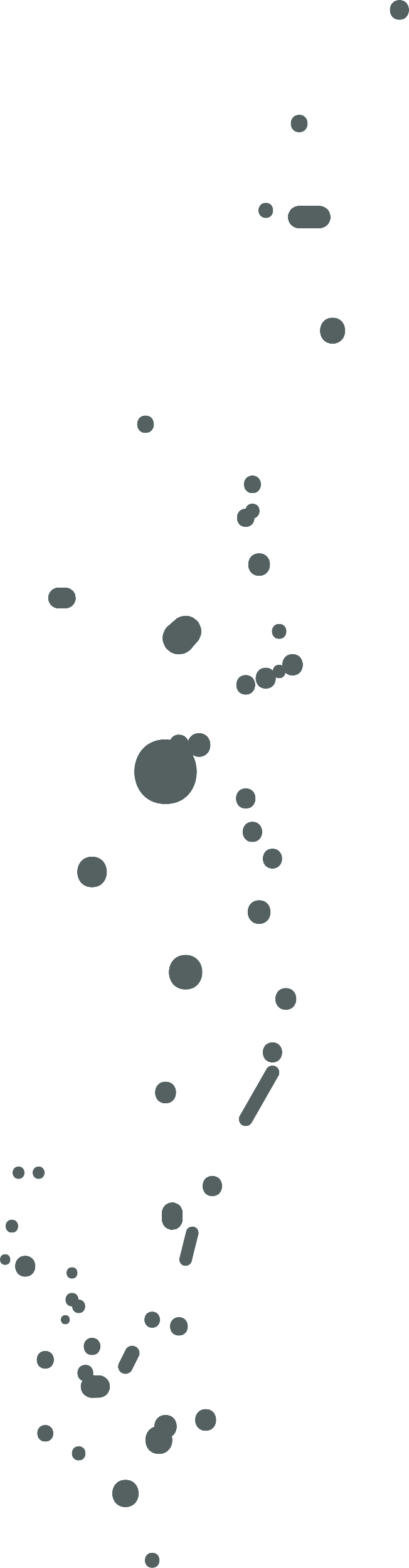 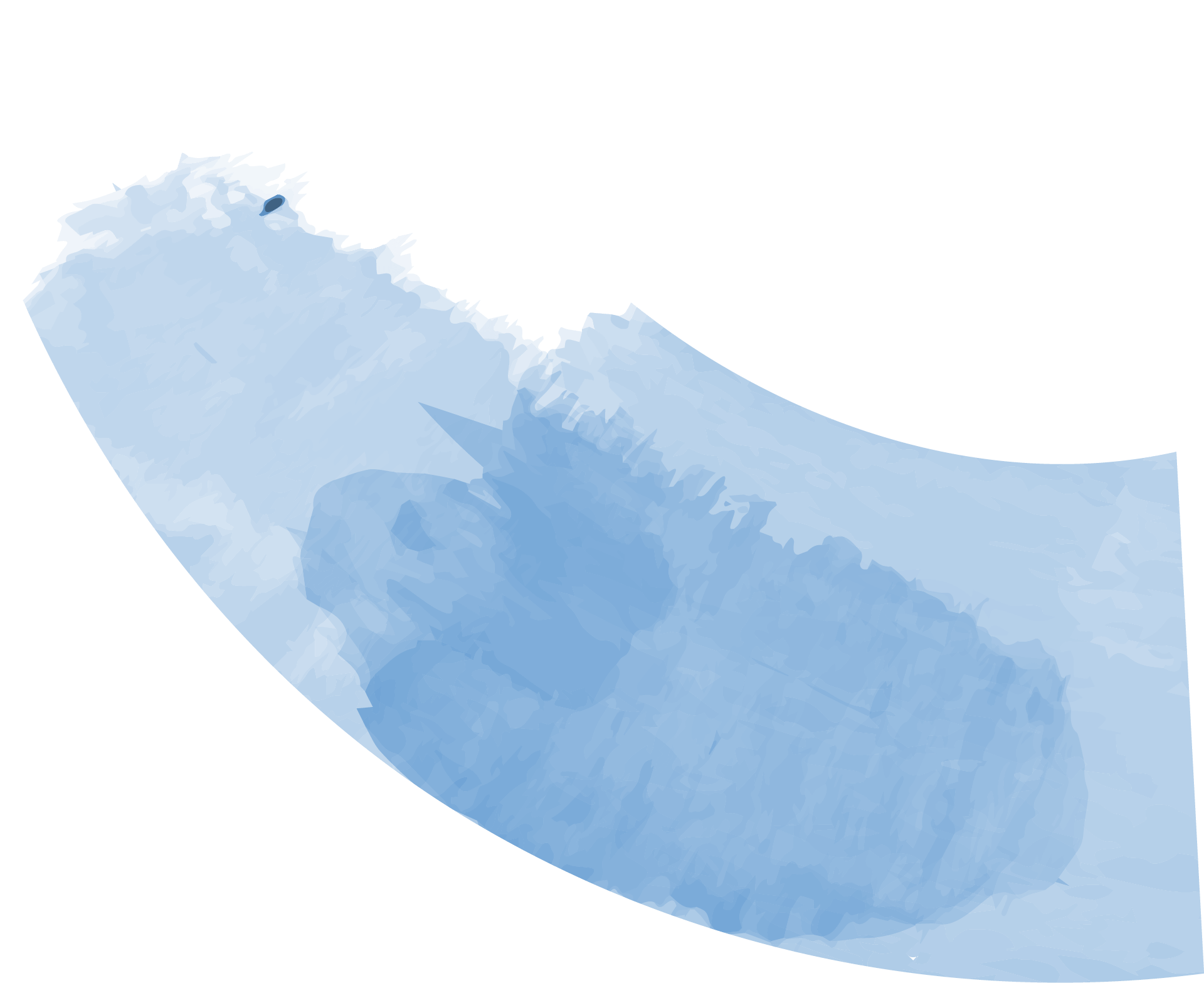 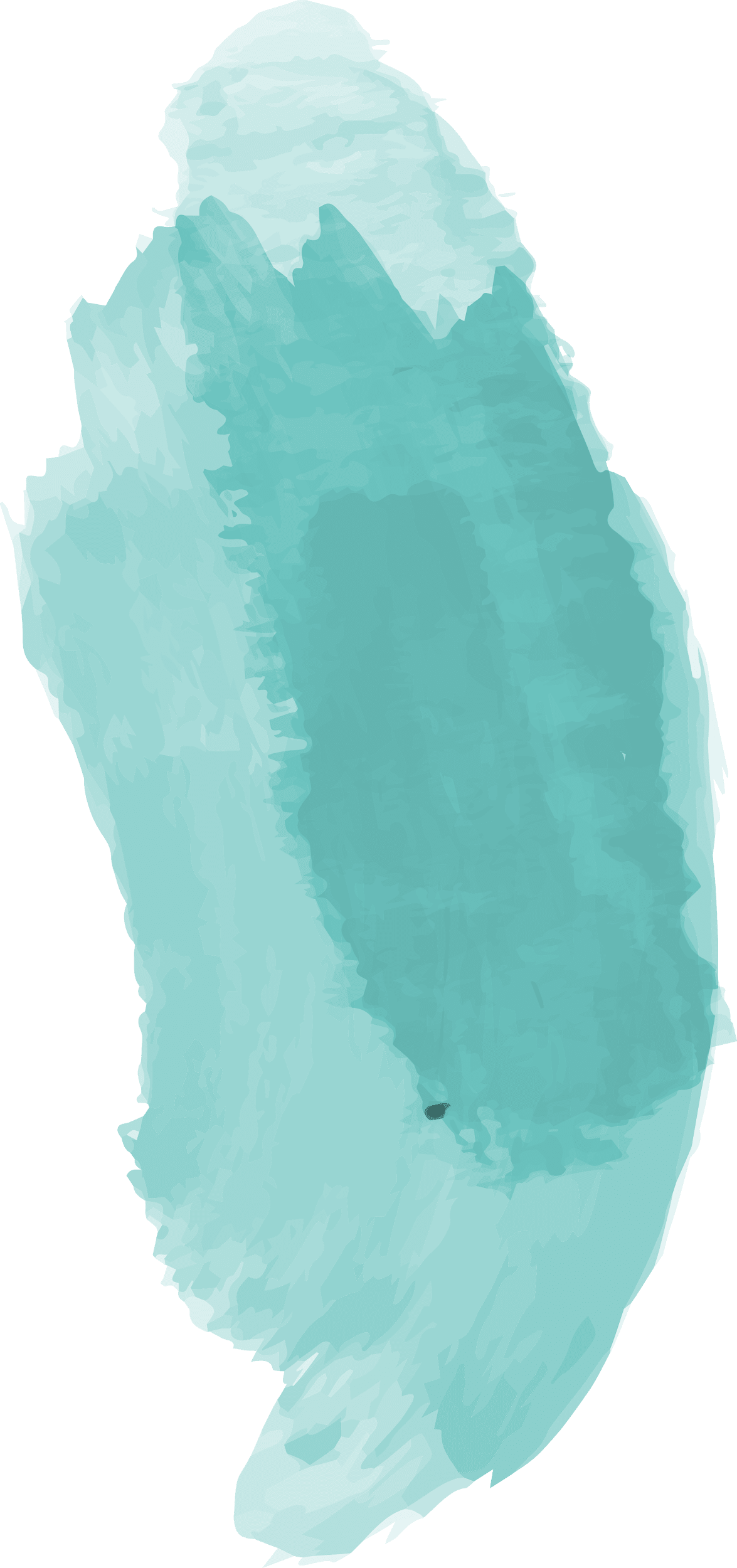 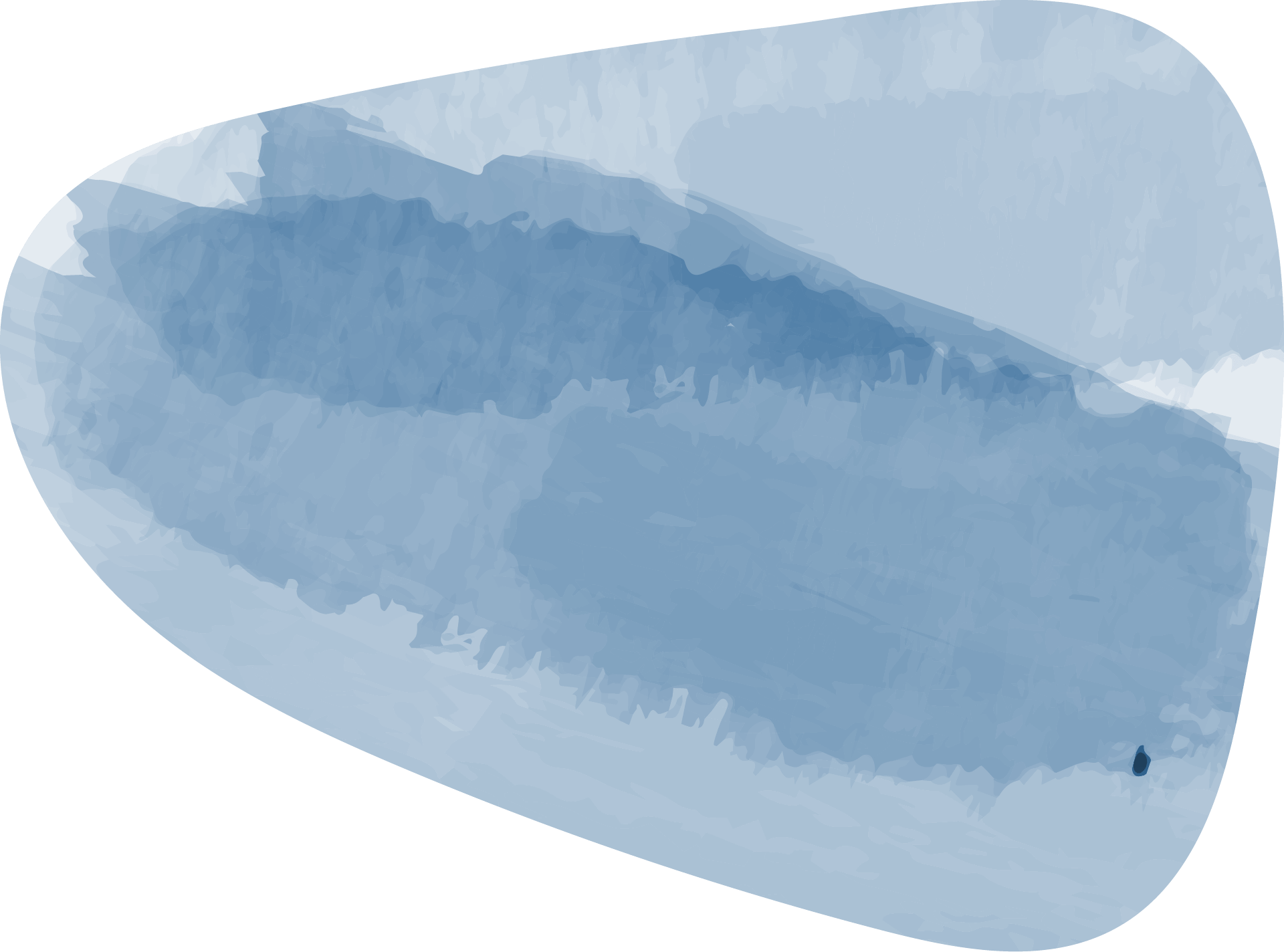 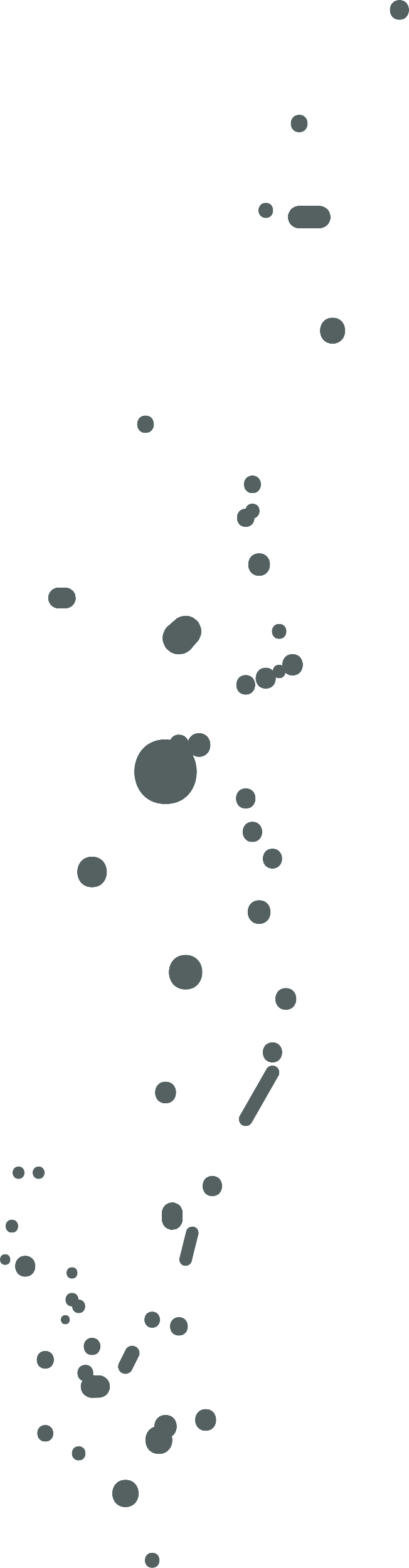 Thank you ☺
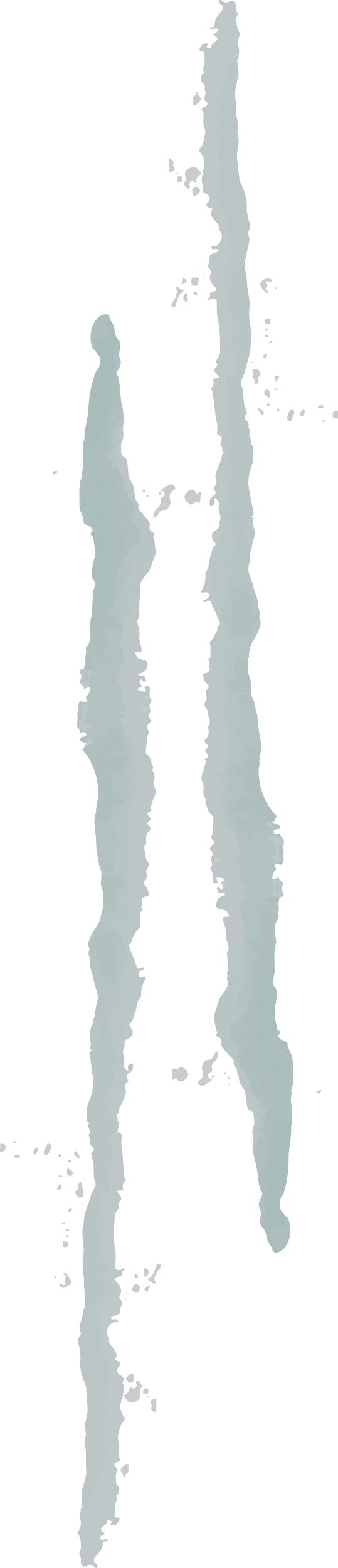